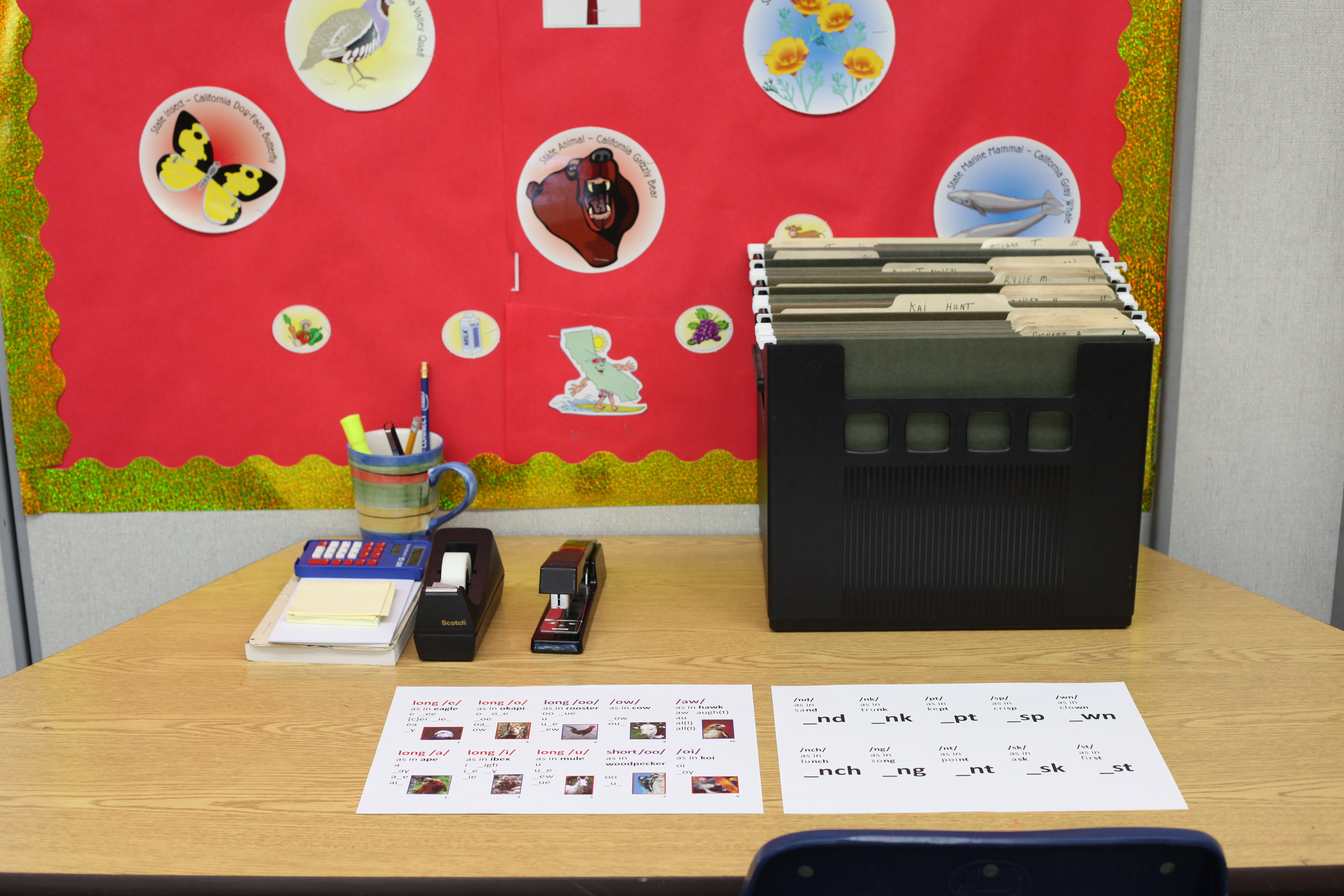 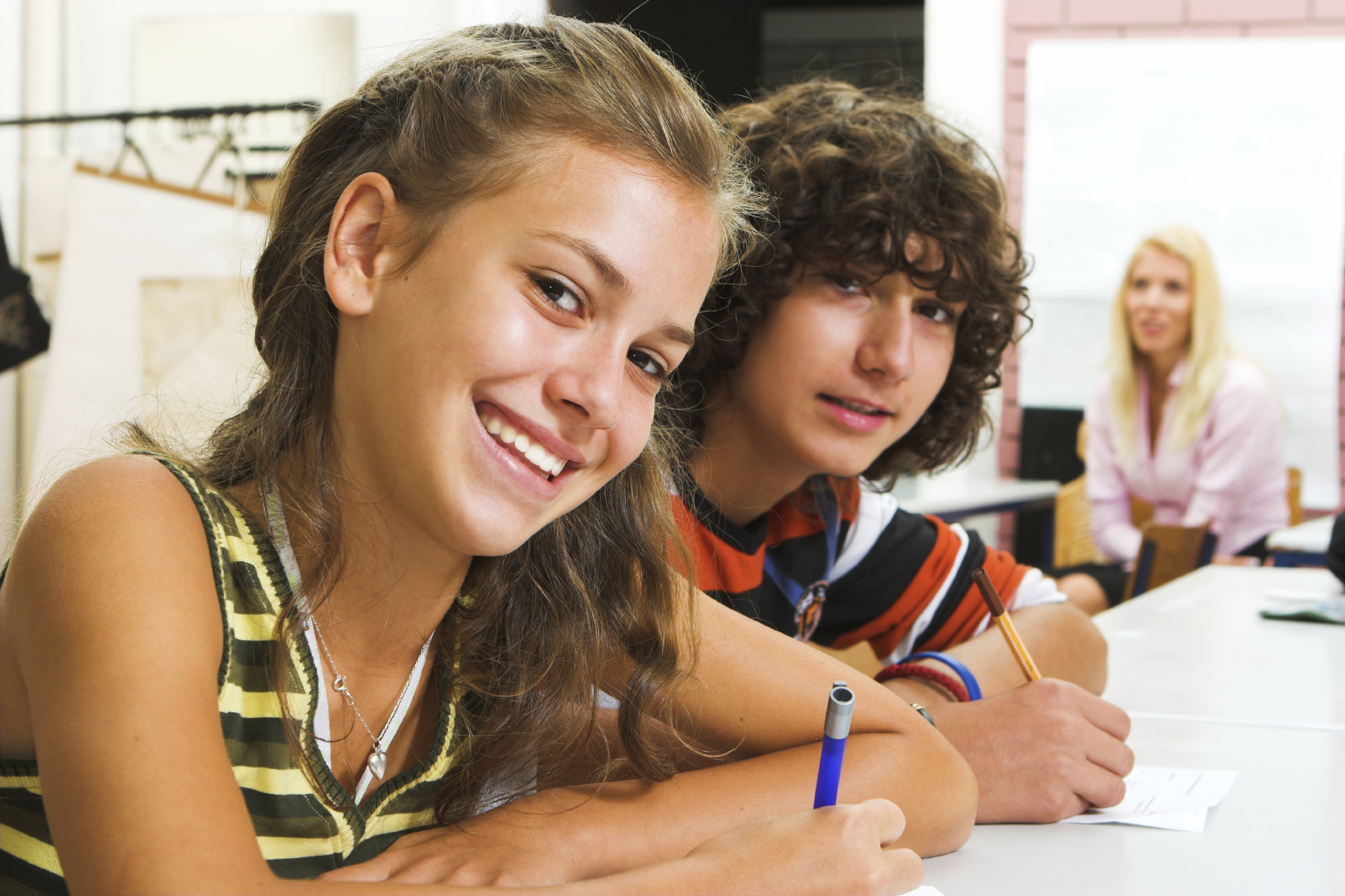 Remedial
Grammar, Usage, and Mechanics 
						  Literacy
            Center
Grades 4,5,6,7,8
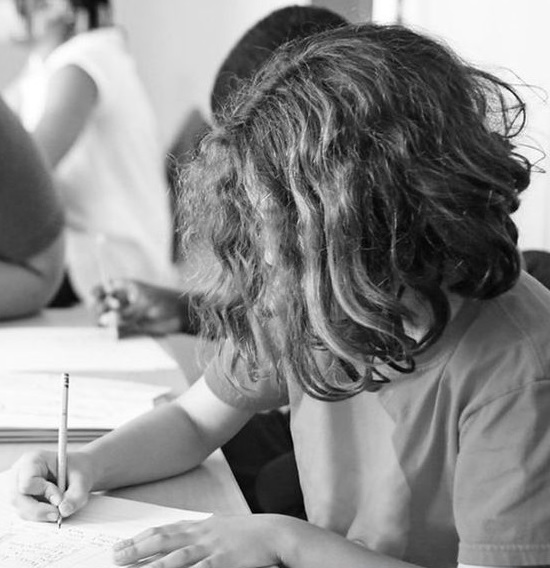 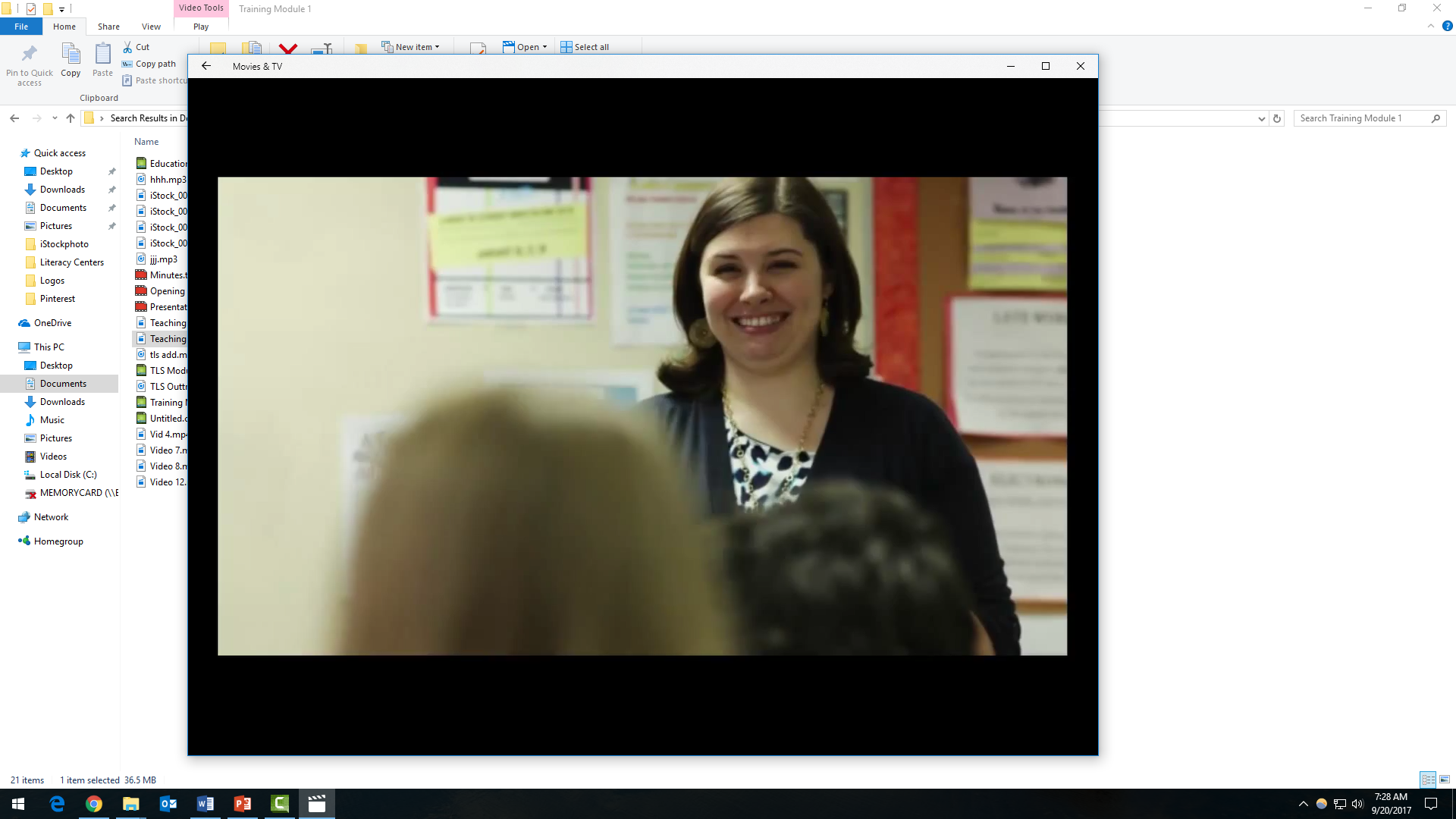 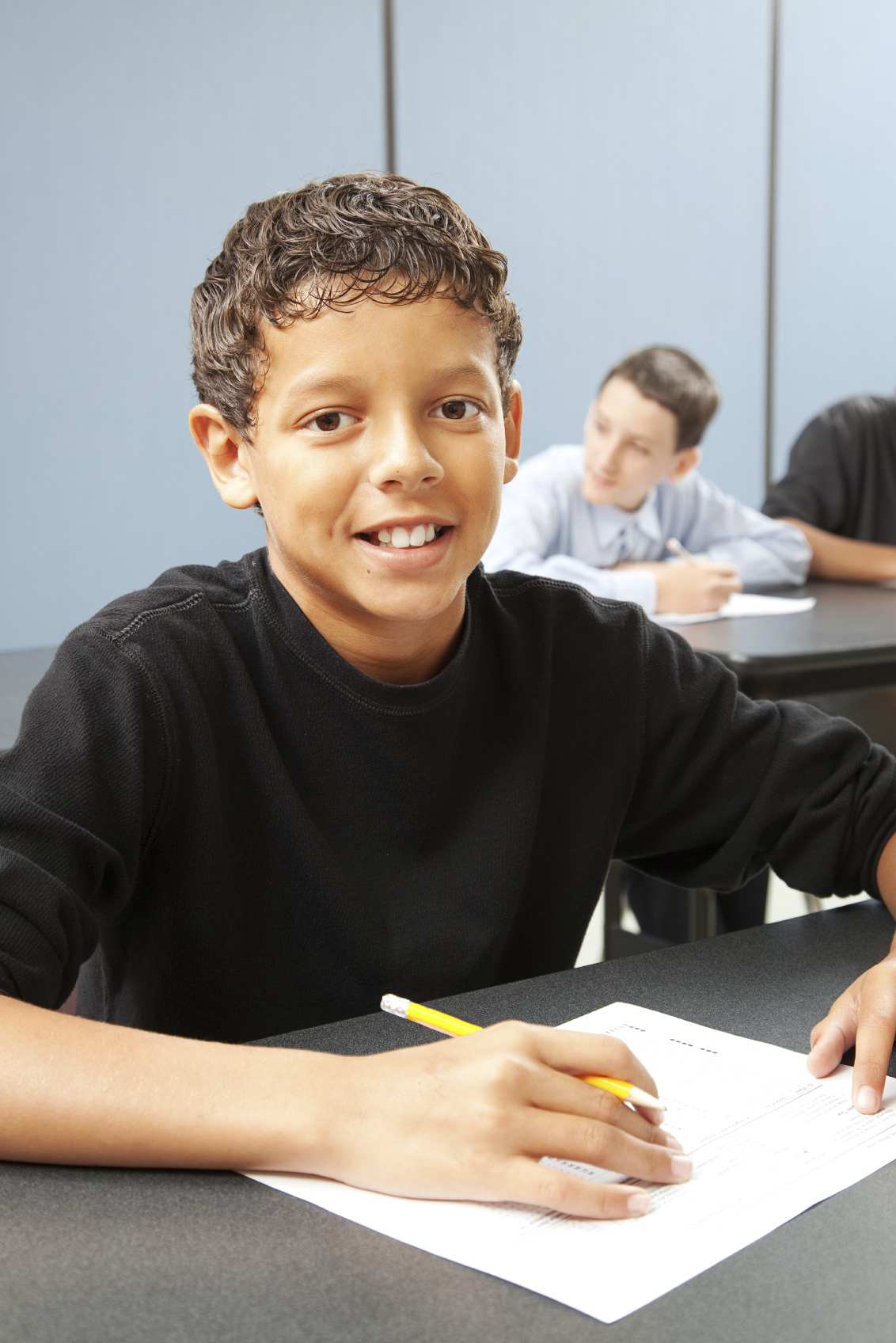 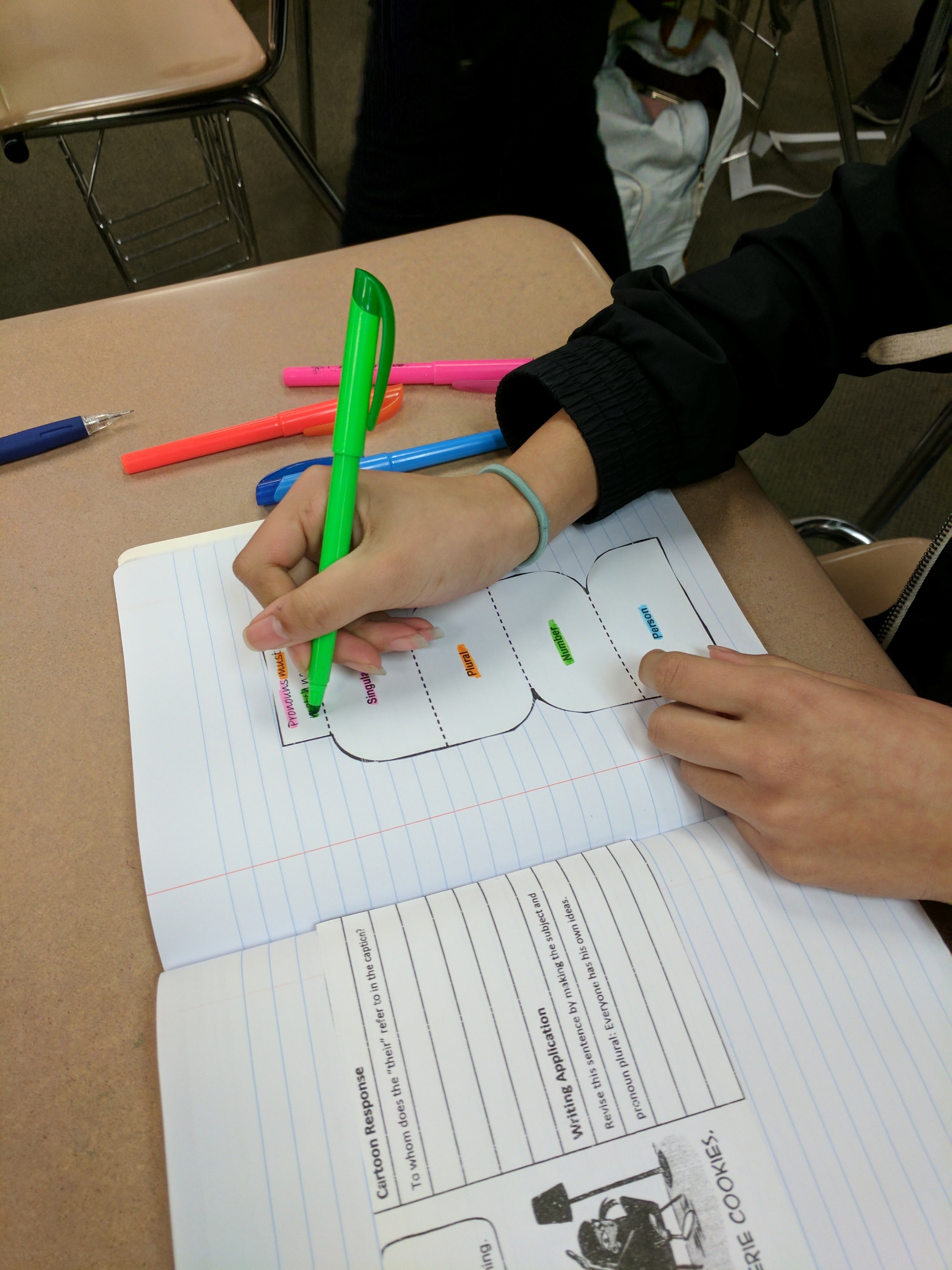 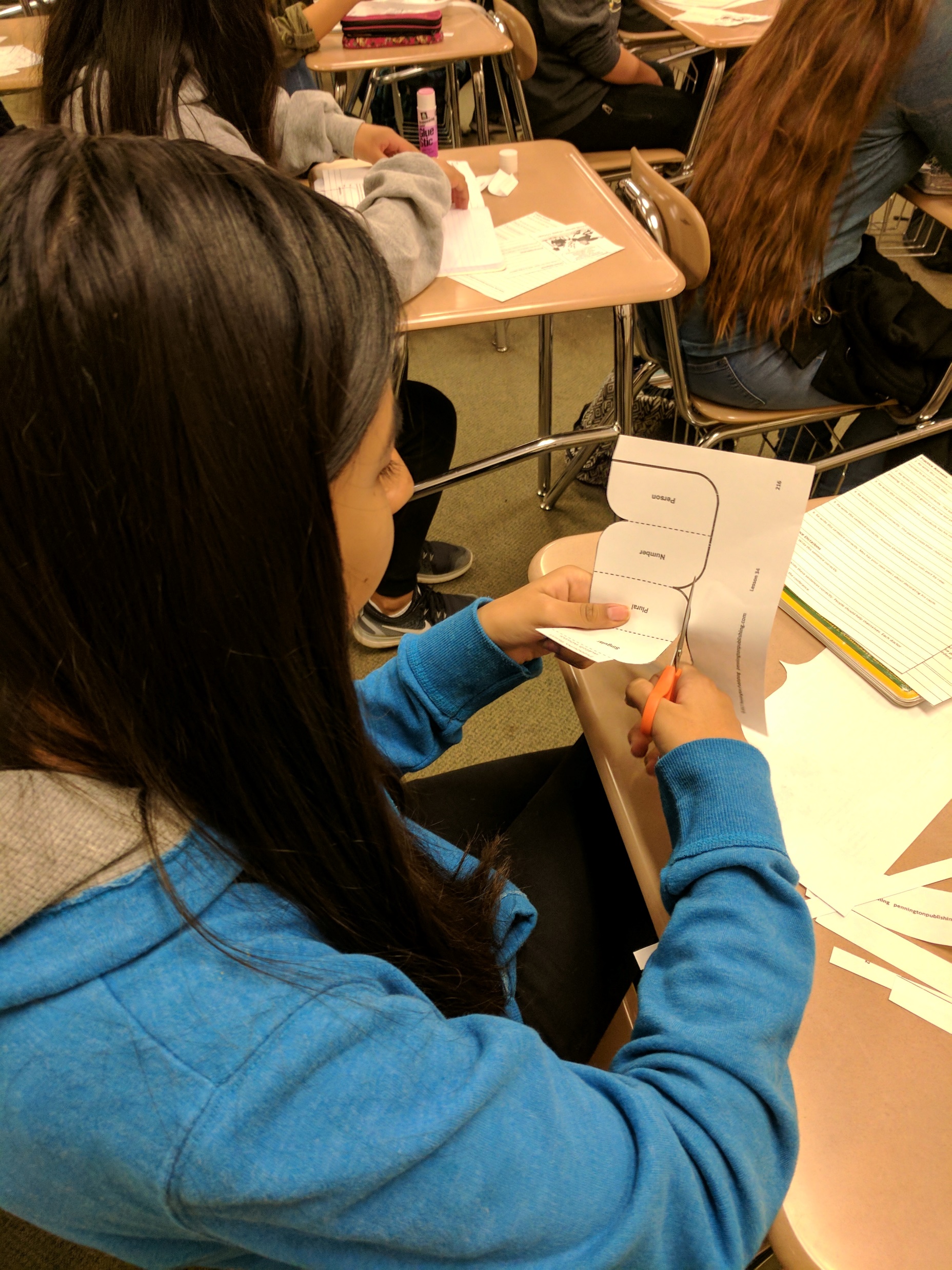 Diagnostic Gram Assessments
77 Grammar, Usage, and Mechanics Remedial Literacy Center Lessons
Formative Assessments
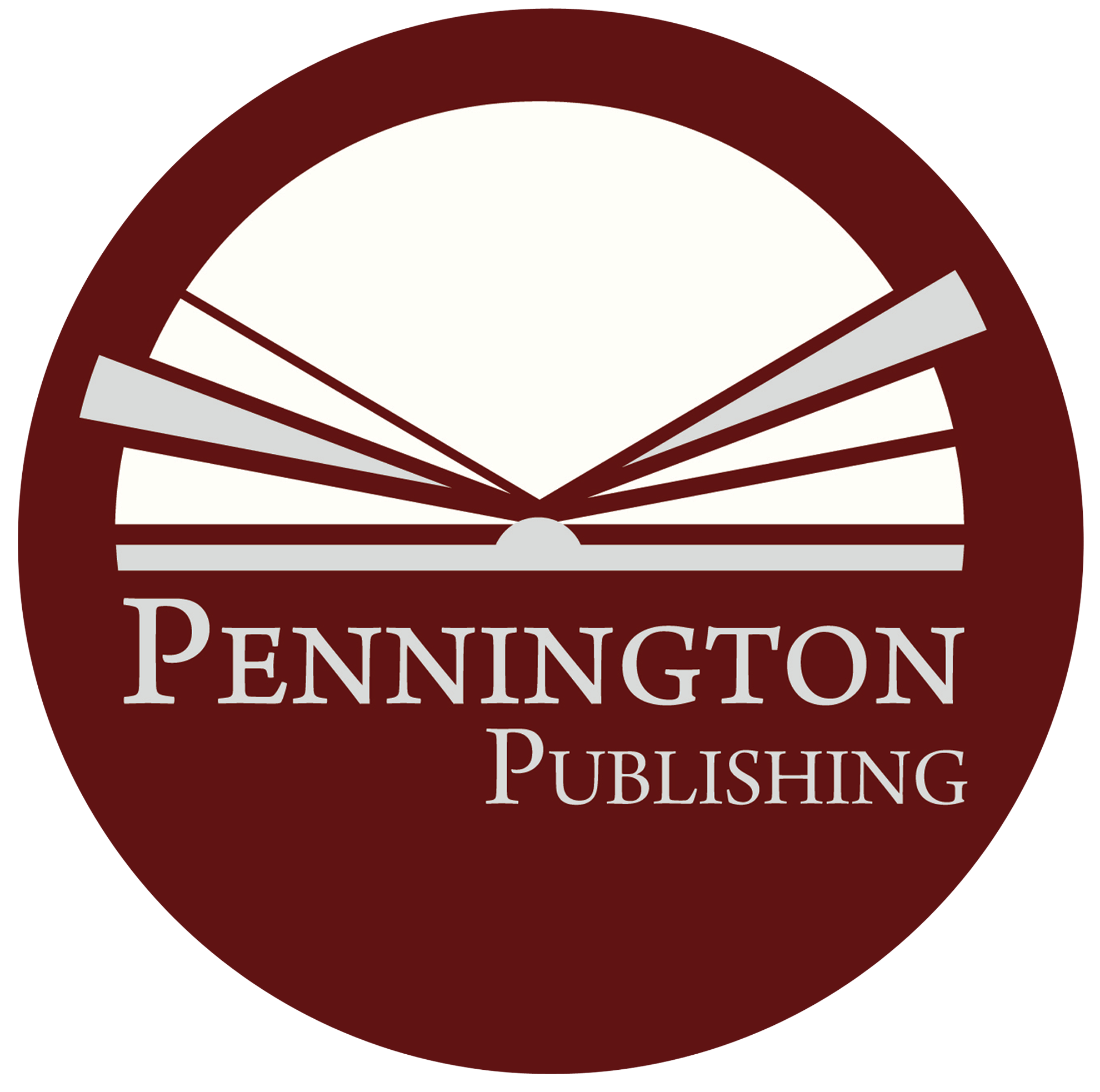 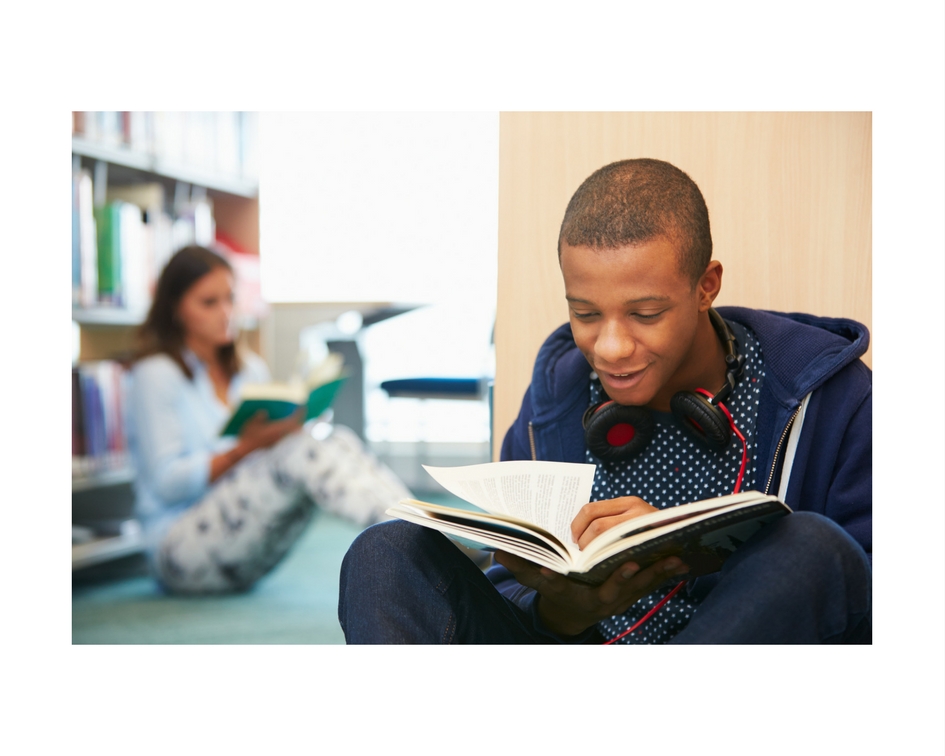 Alligned to the Common Core Standards
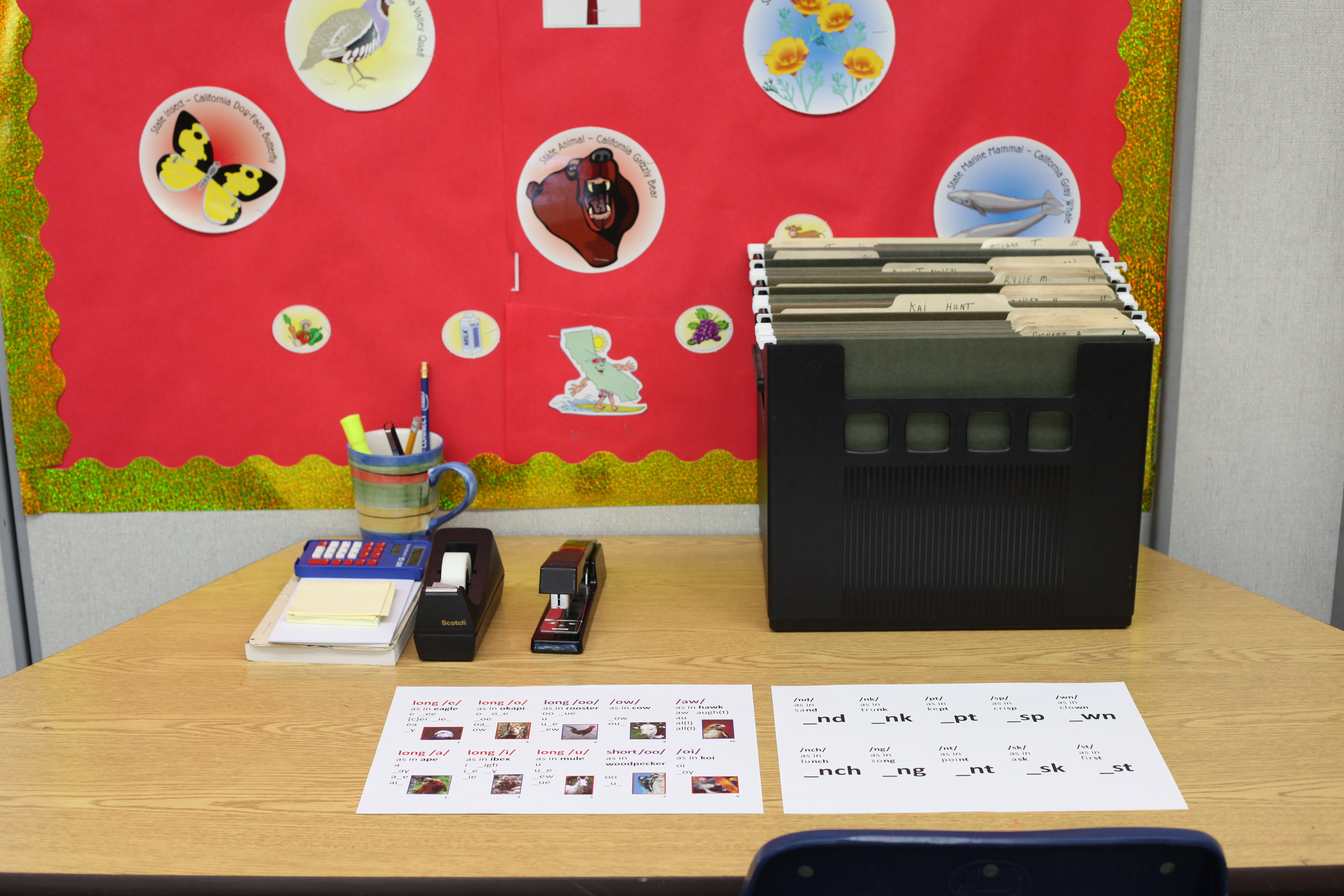 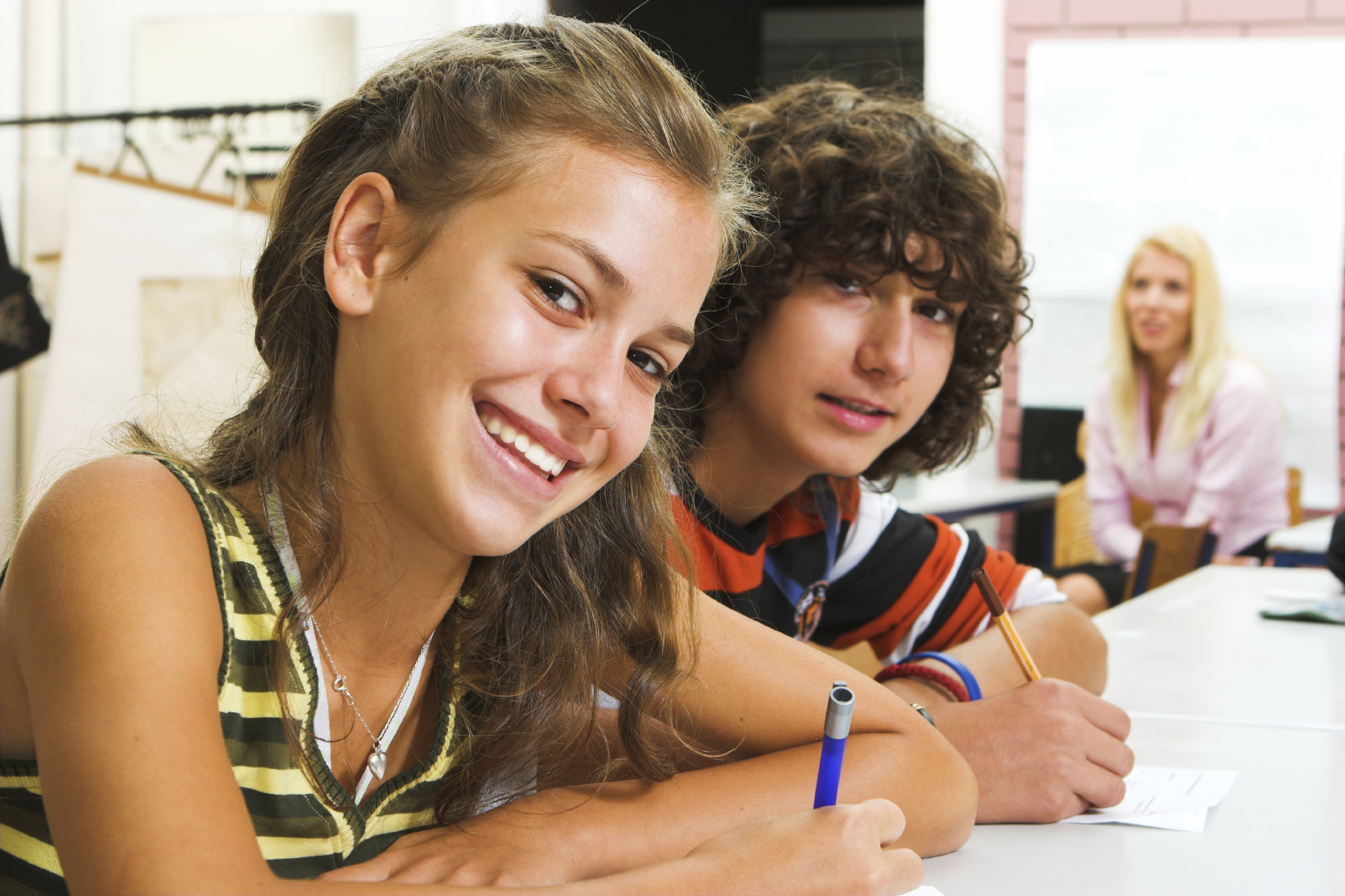 Phonics
						  Literacy
           Center
Grades 4,5,6,7,8
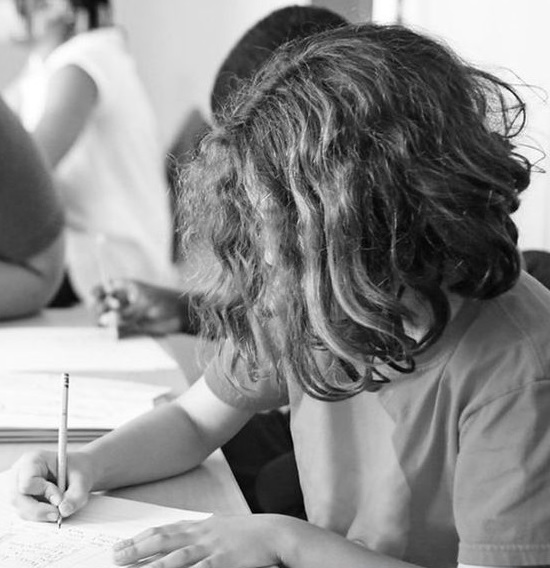 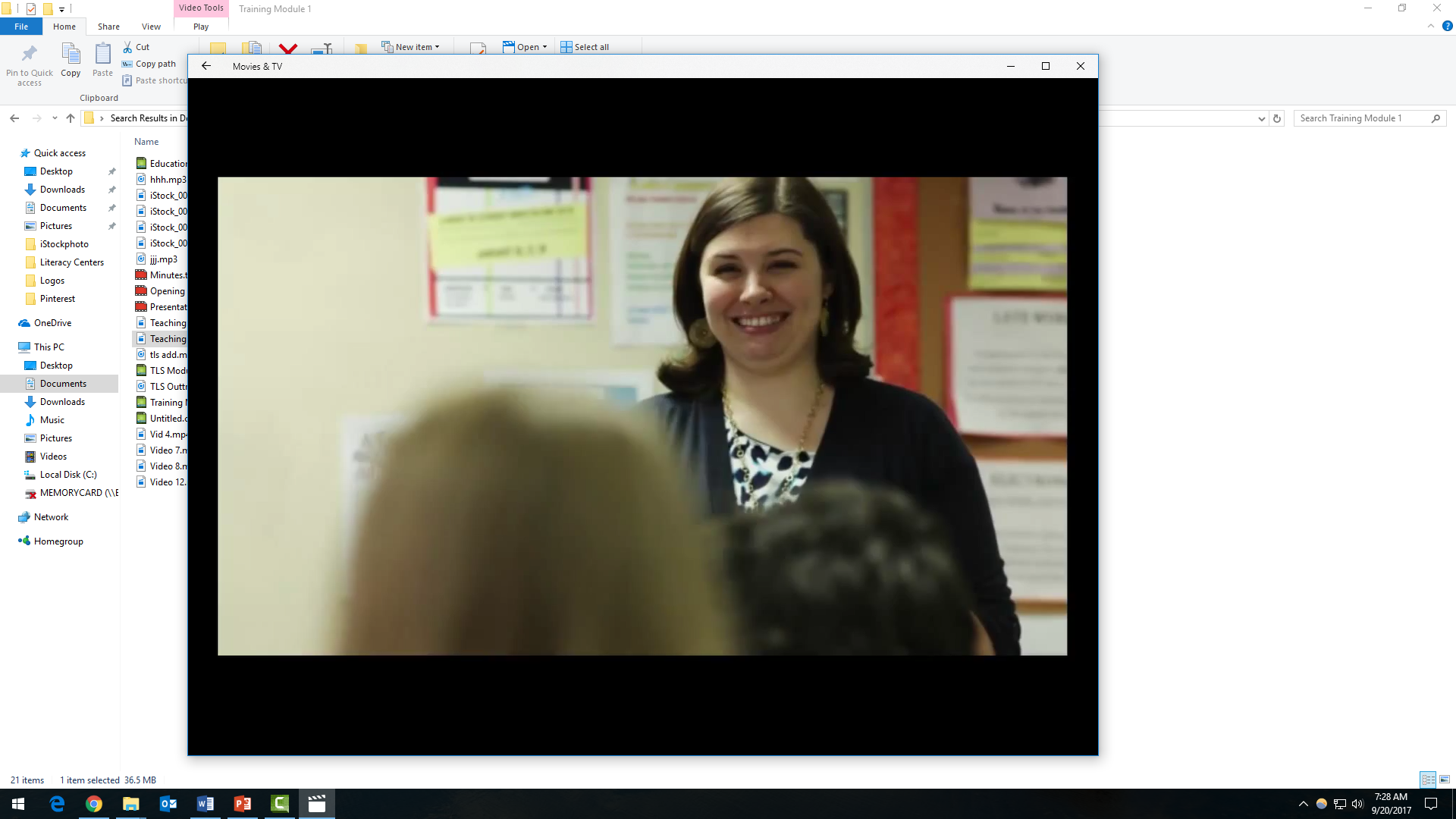 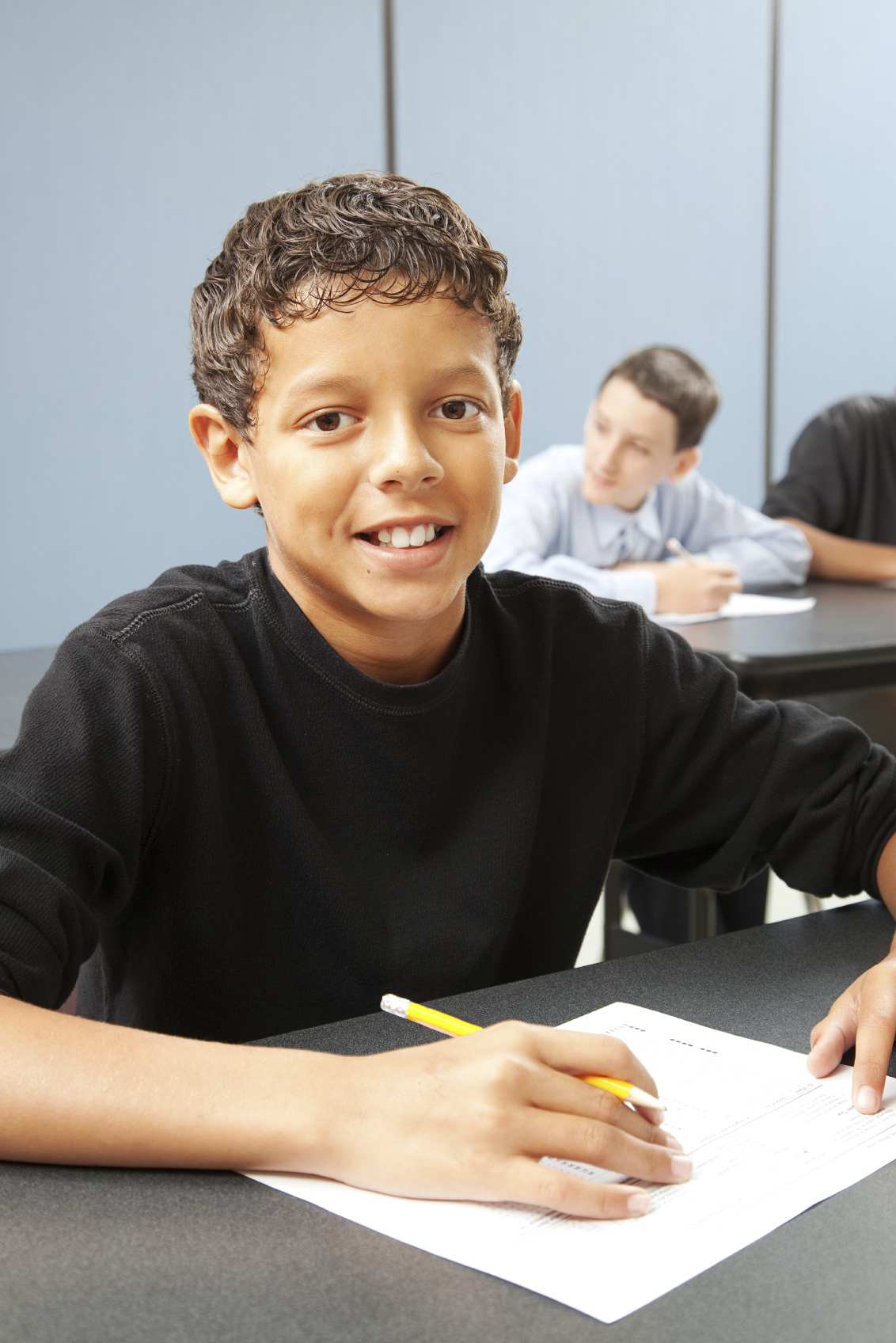 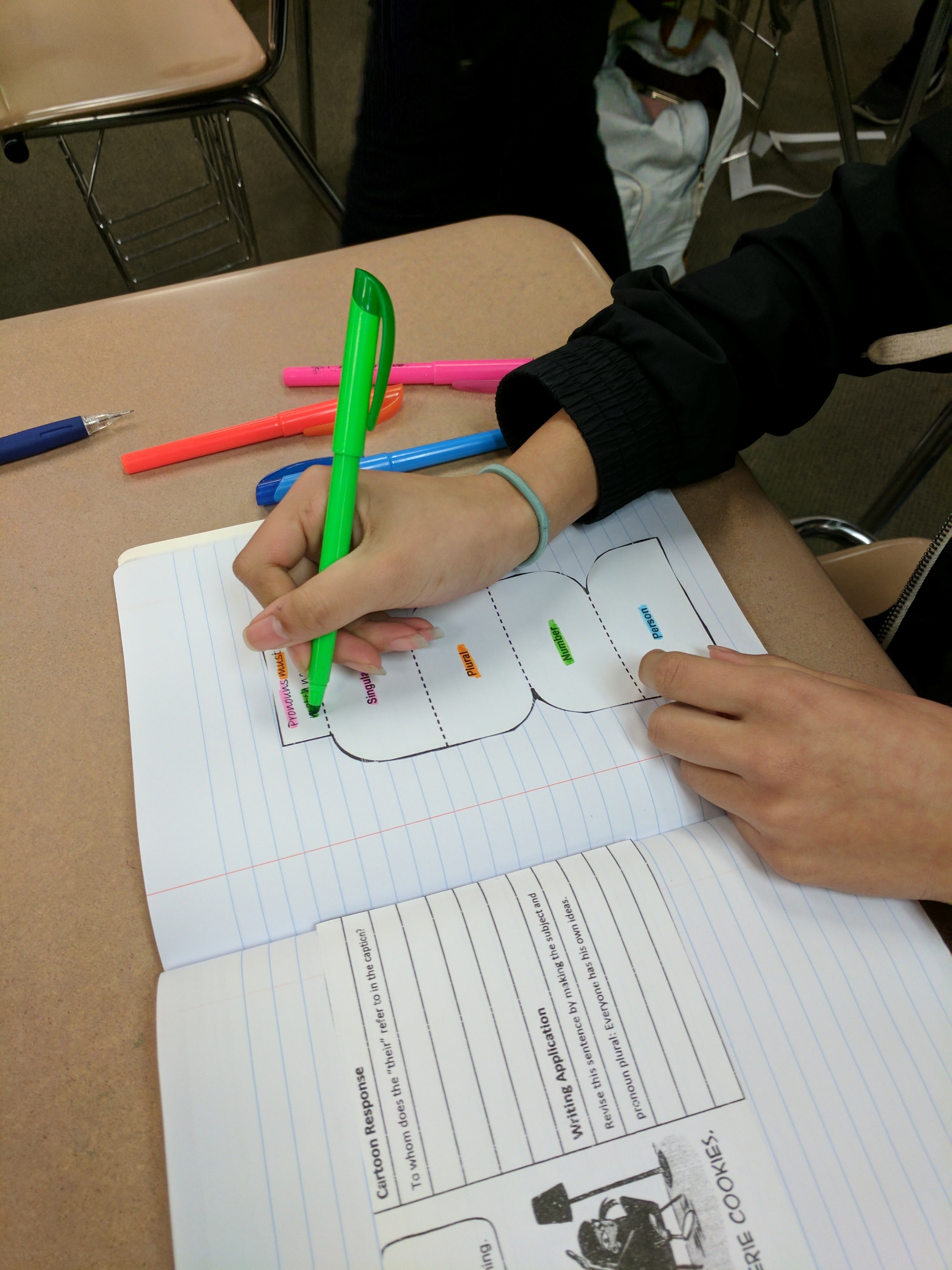 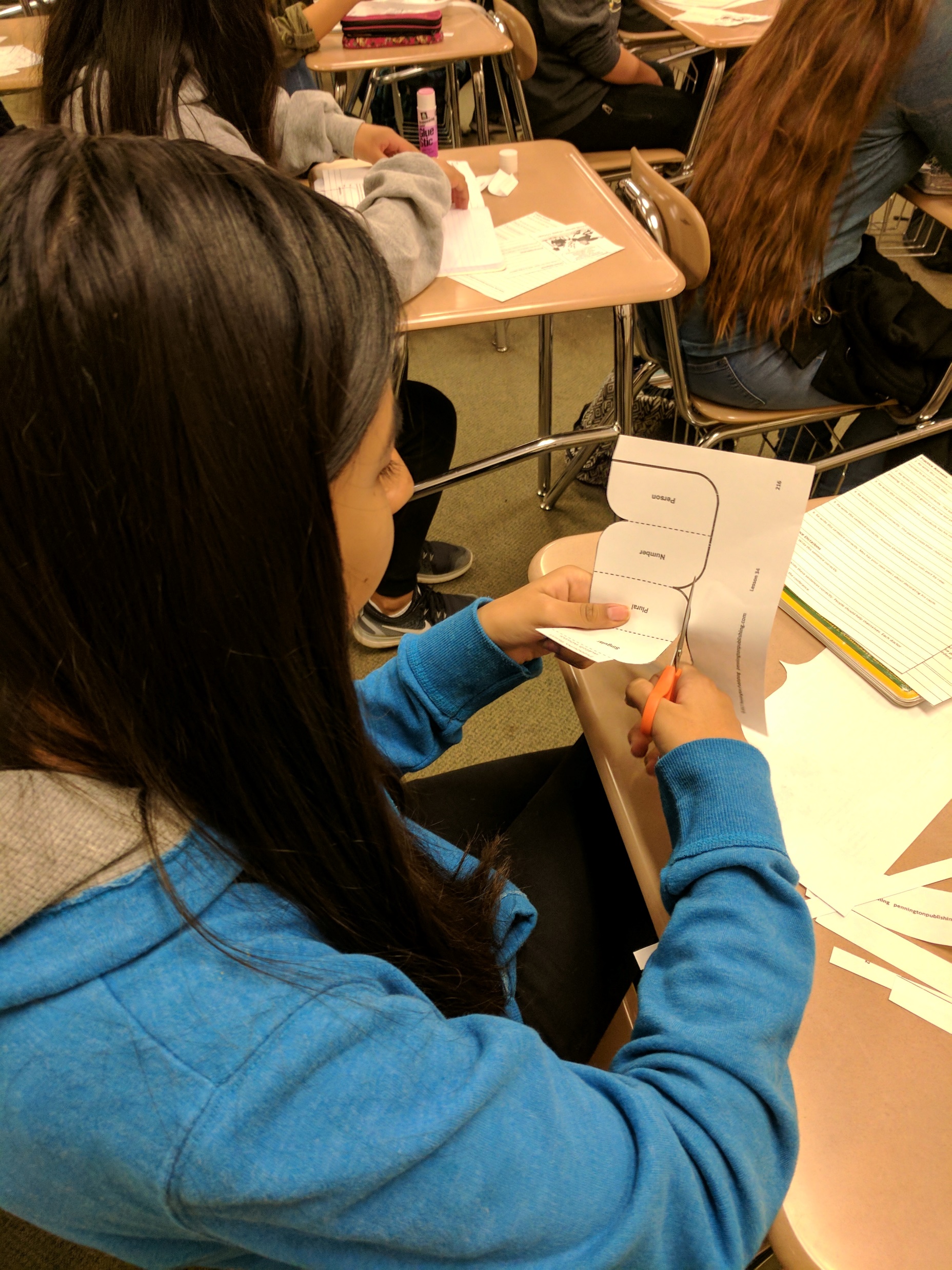 Diagnostic Assessments
35 Phonics Lessons and Activities
Formative Assessments
Phonics Card Games
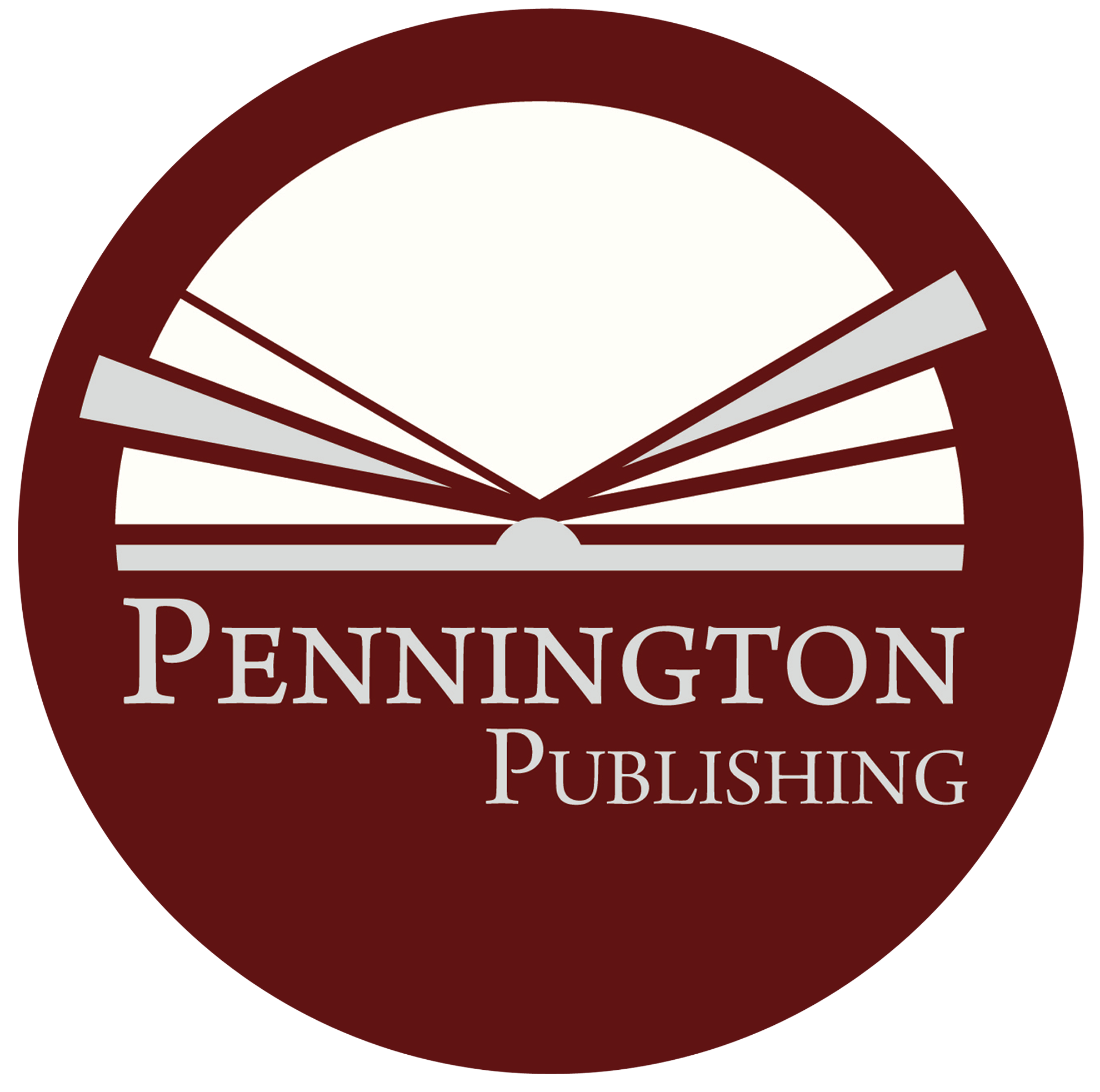 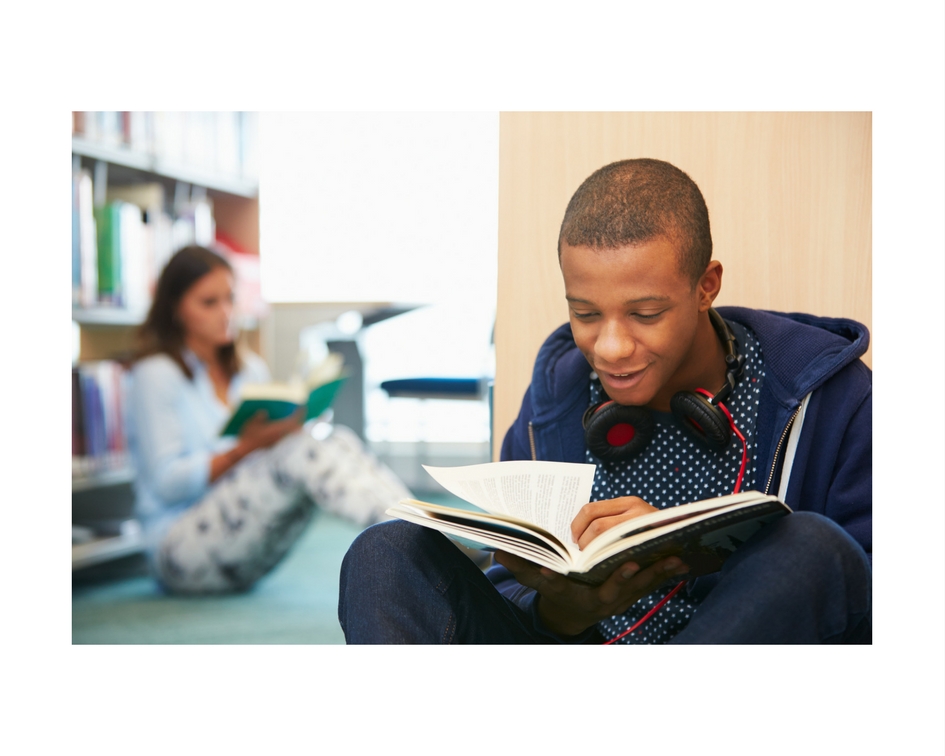 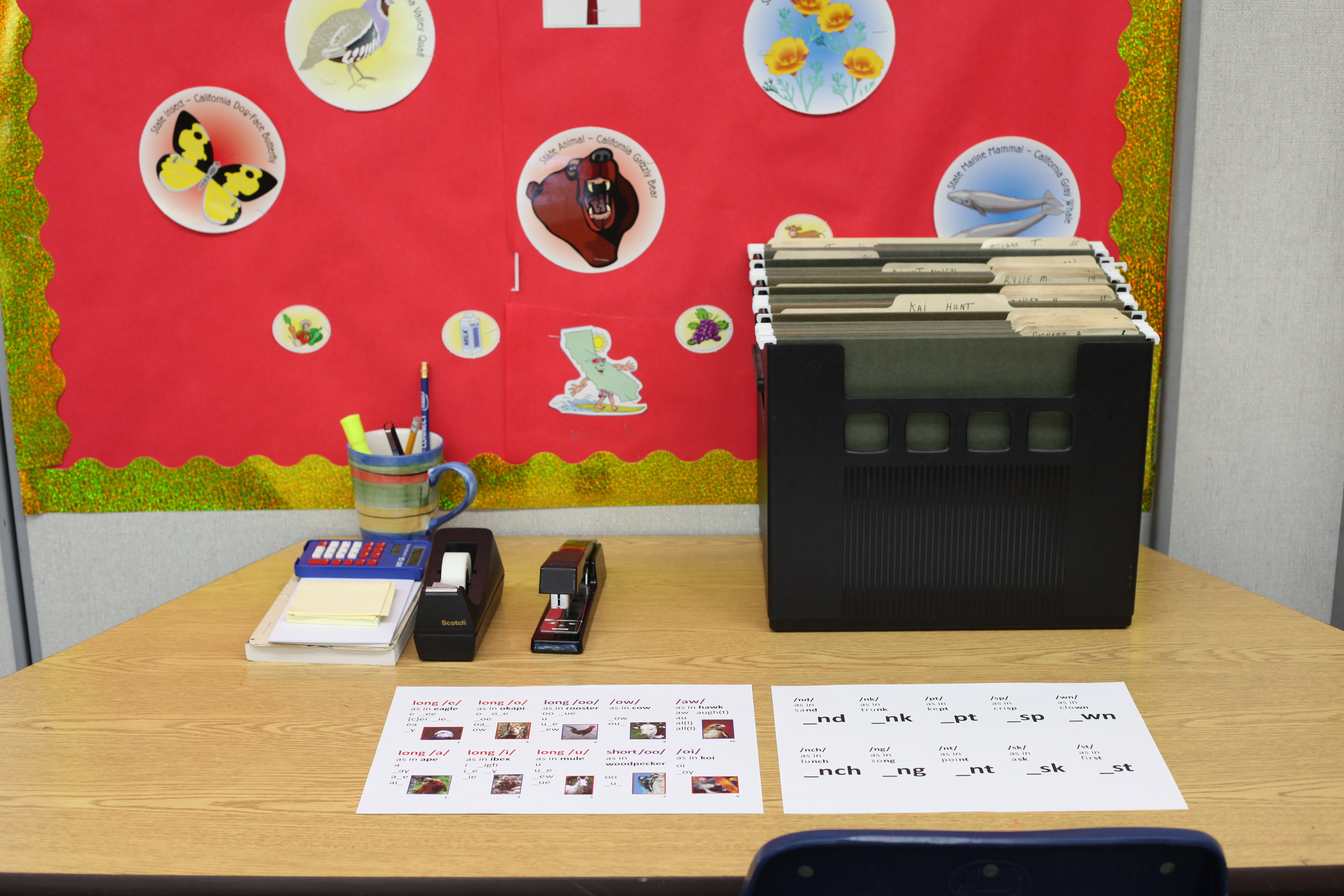 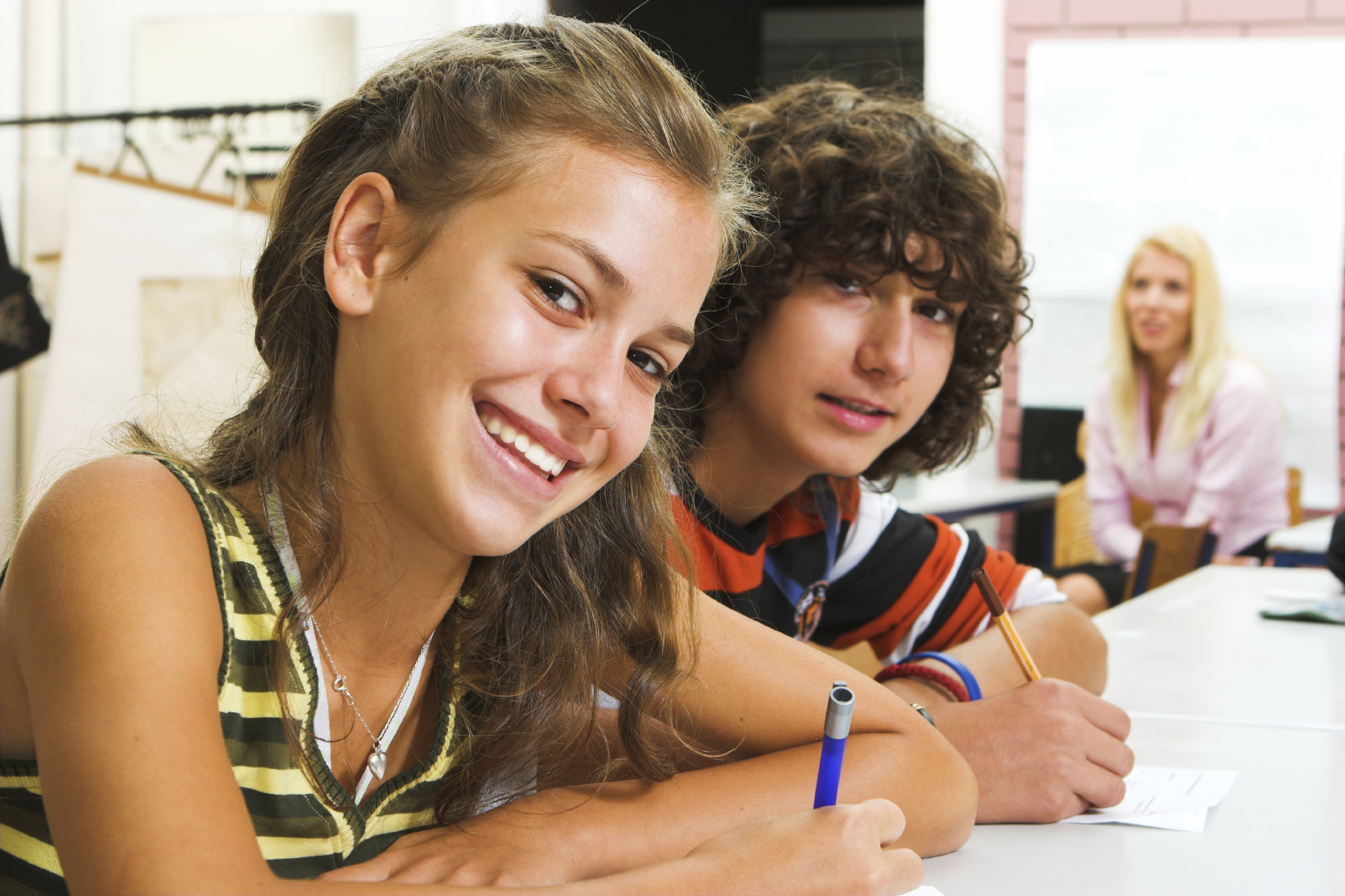 Academic
						  Literacy
           Centers
Grades 4,5,6,7,8
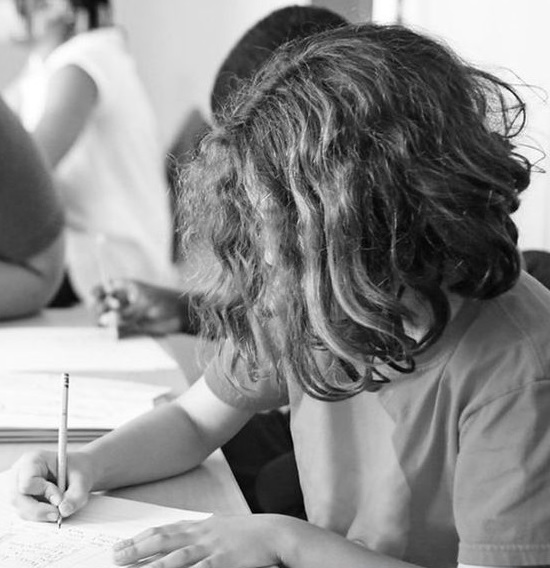 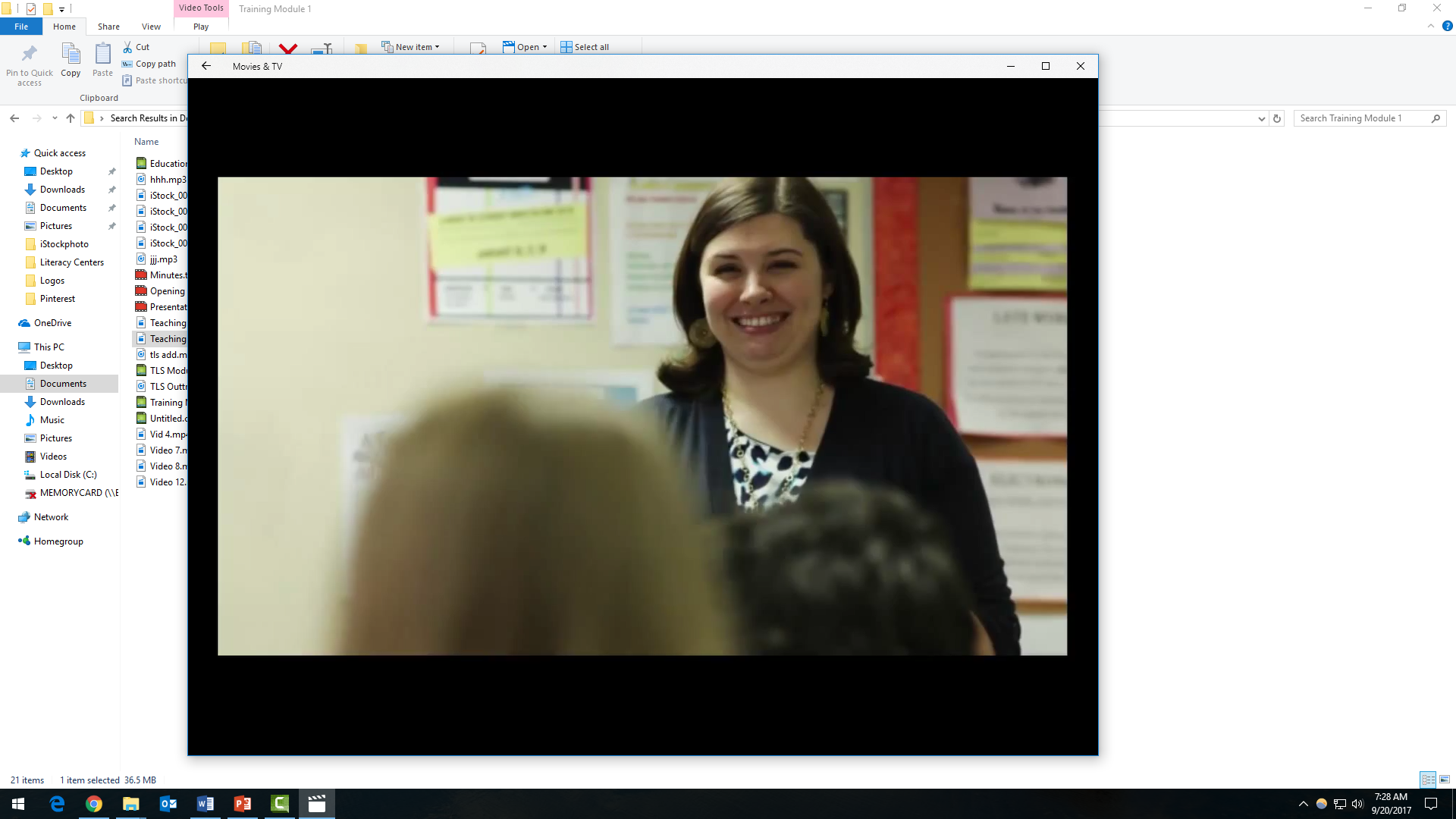 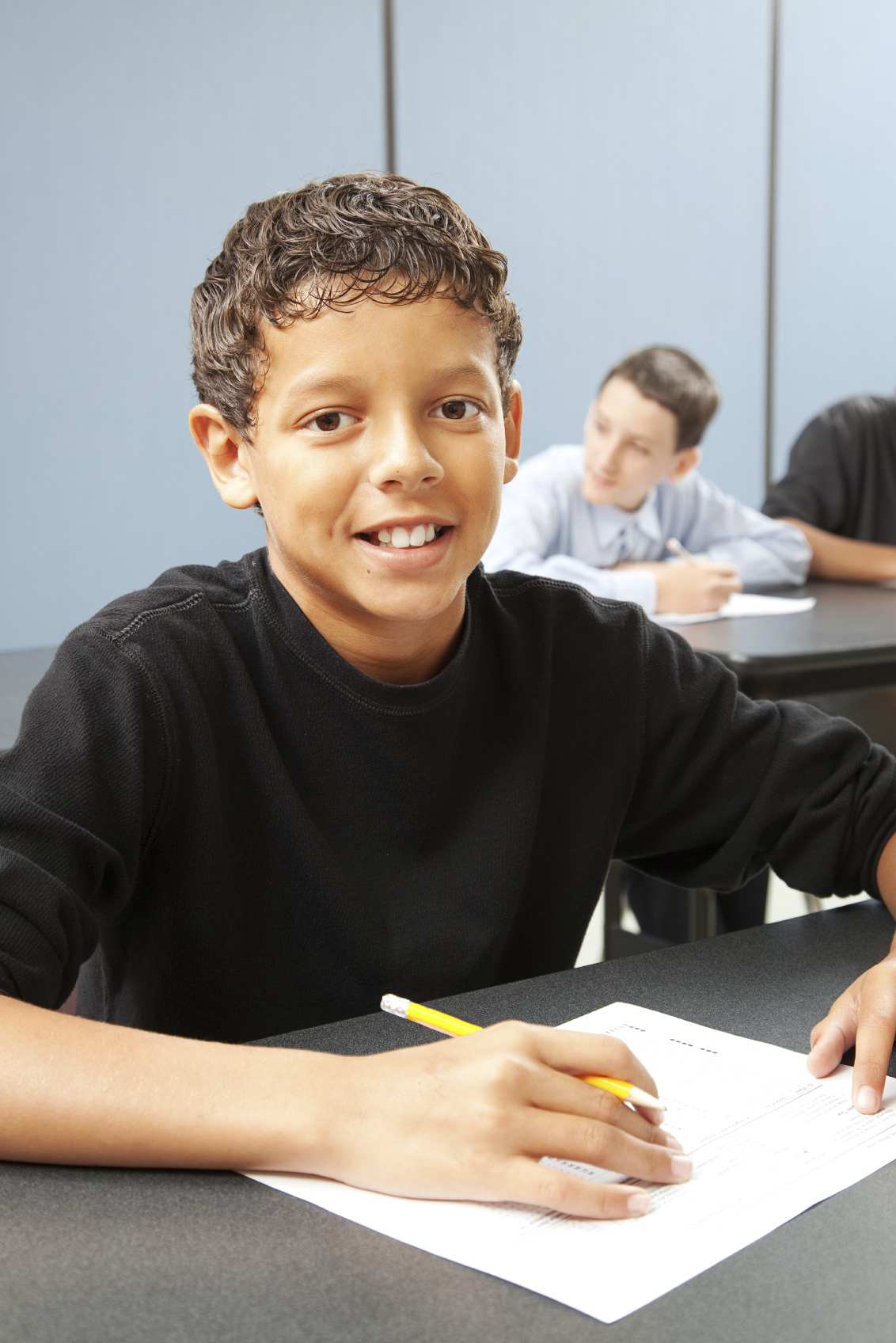 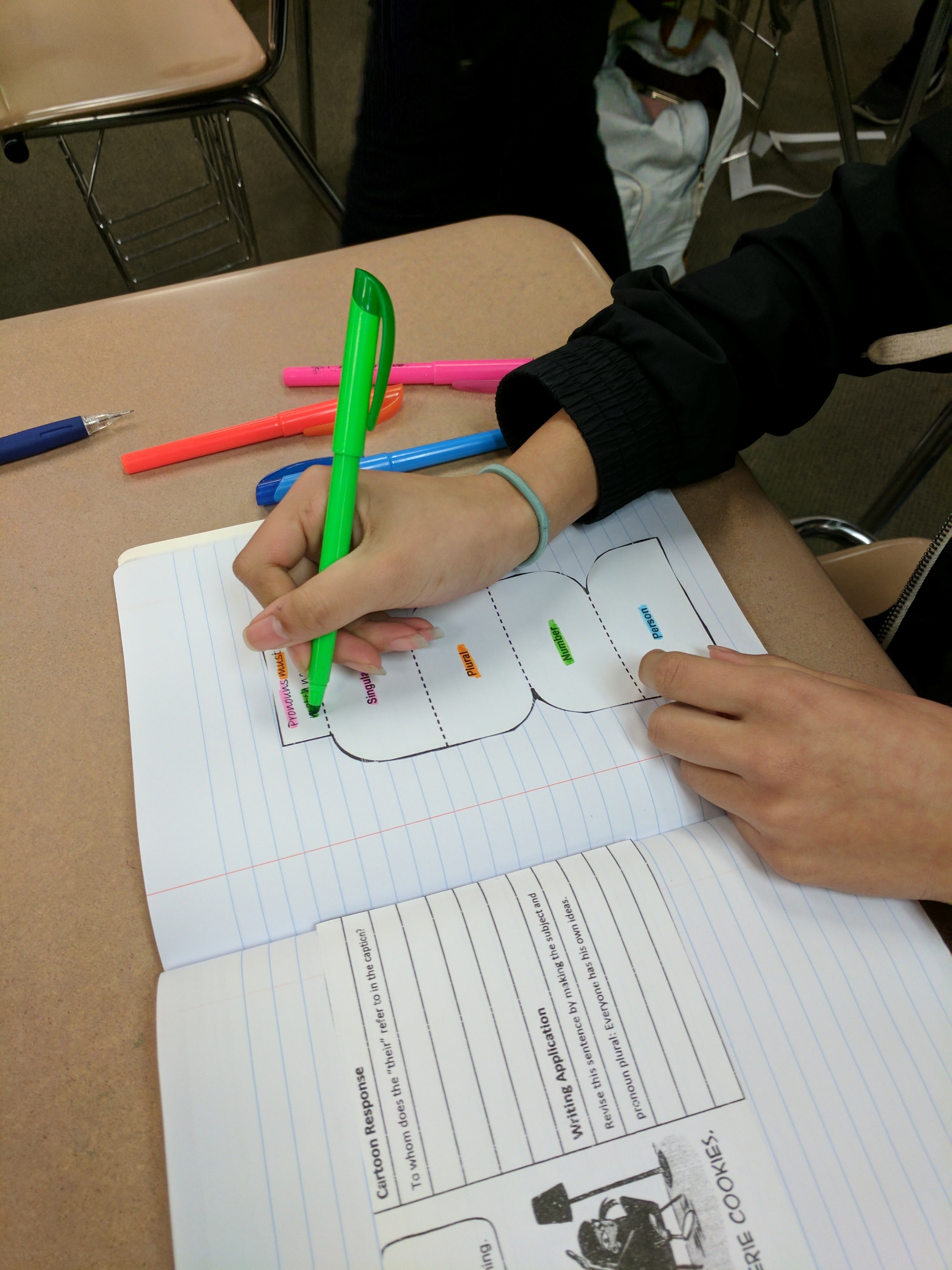 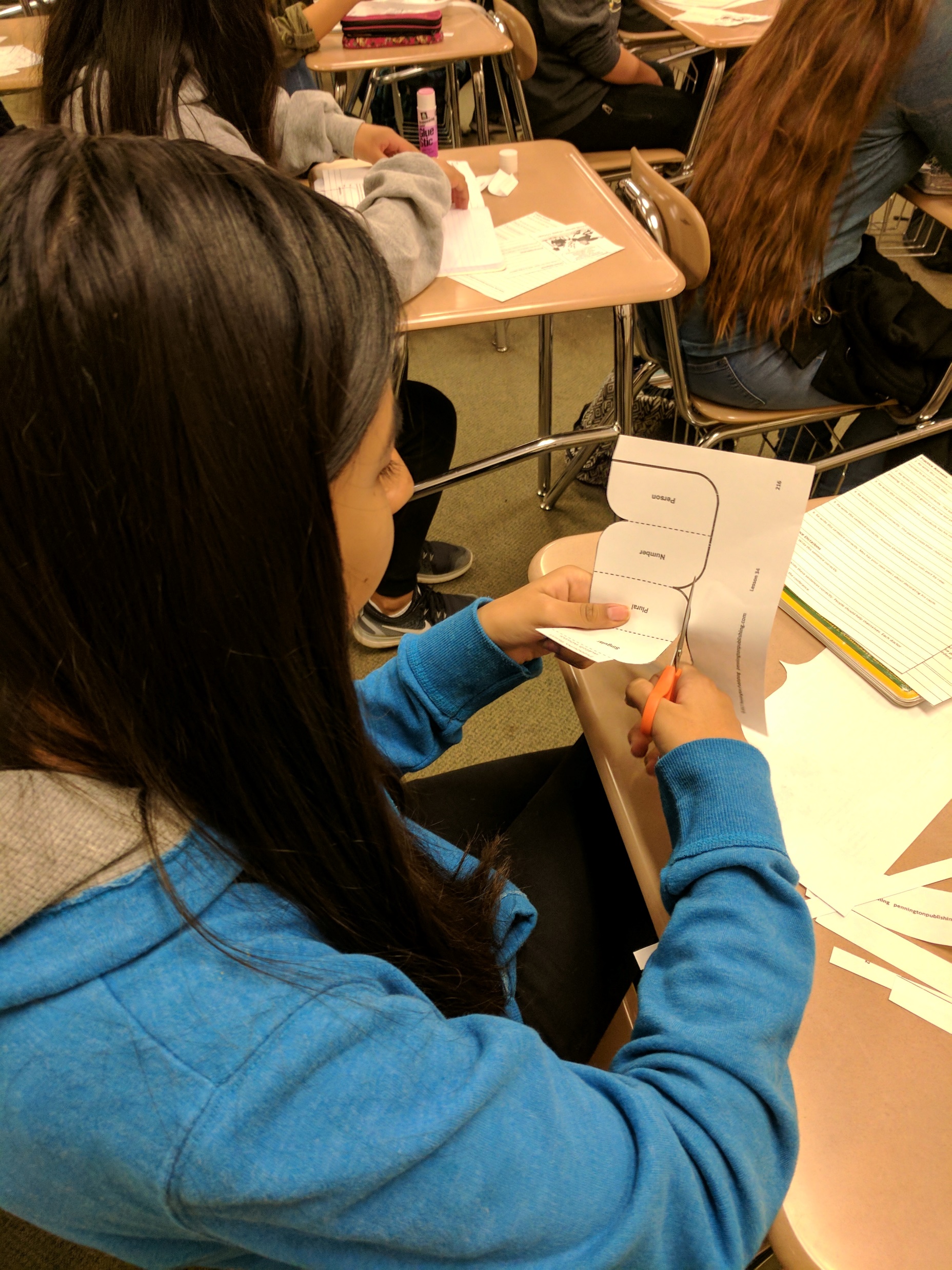 Reading
Writing
Language Conventions
Vocabulary
Spelling and Syllabicaton
Study Skills
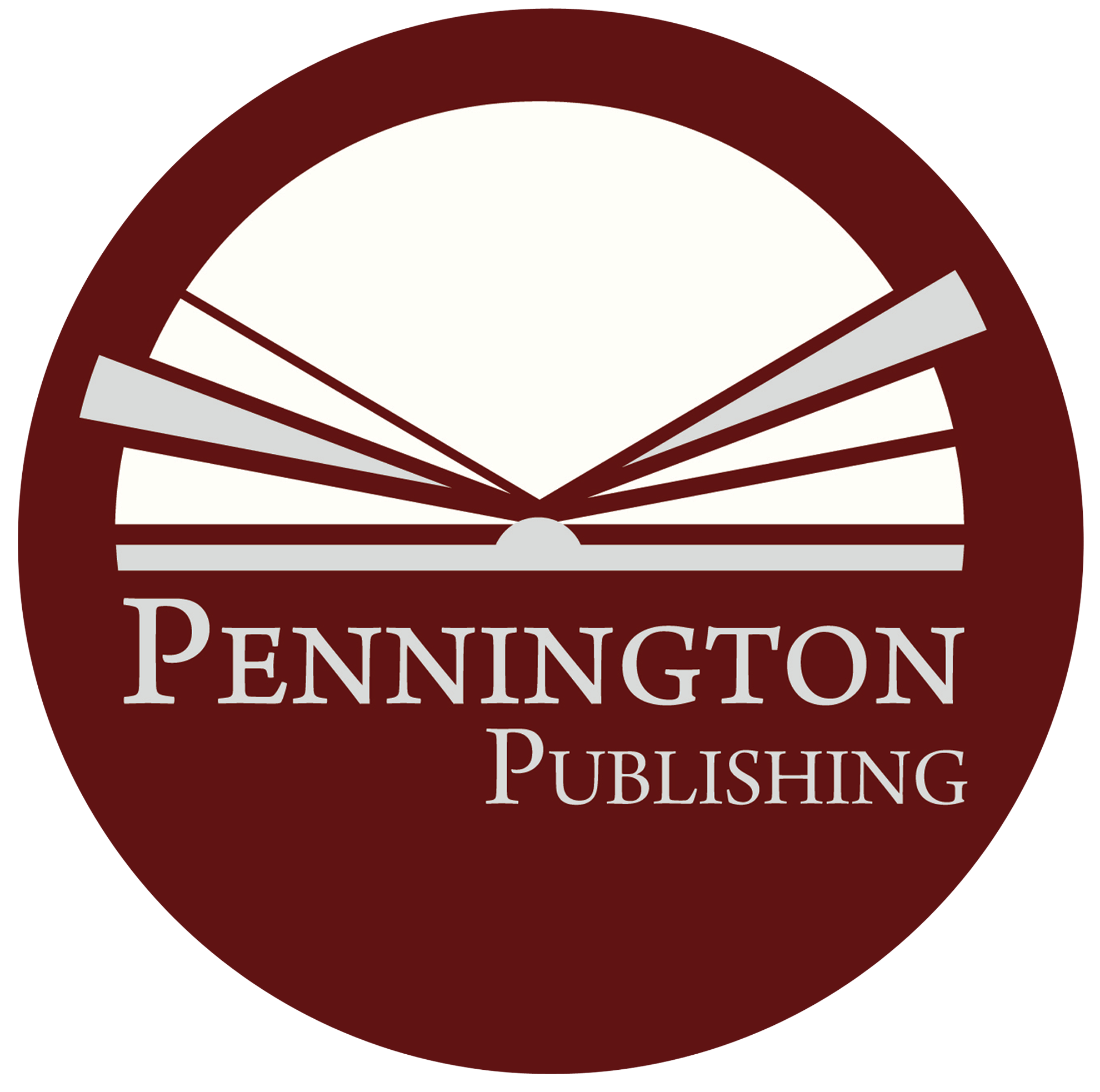 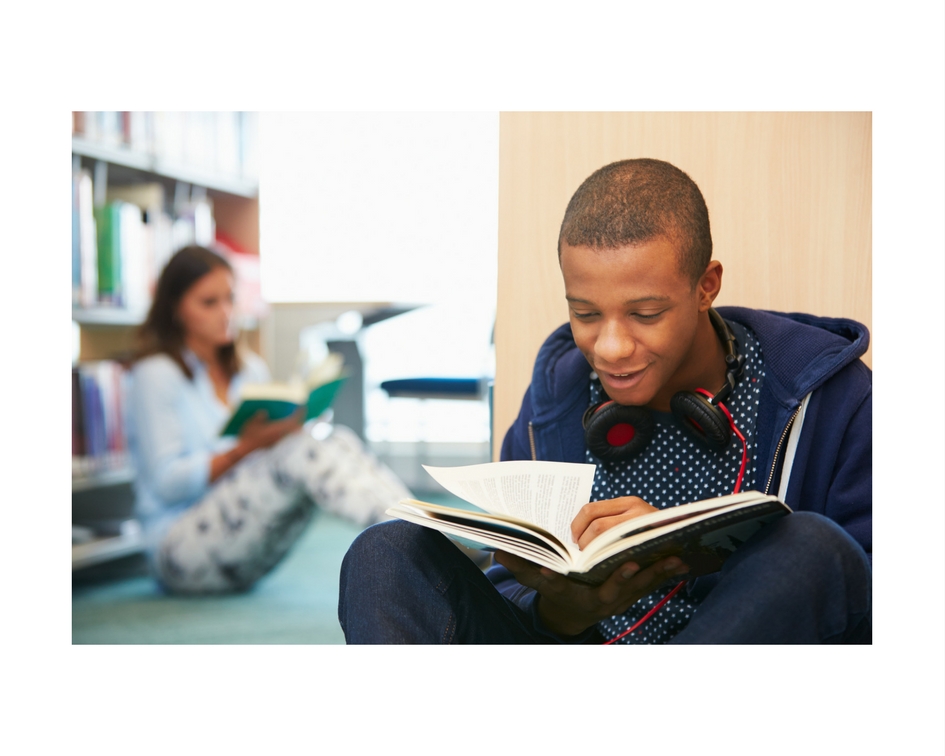 Alligned to the Common Core Standards
Language
Conventions
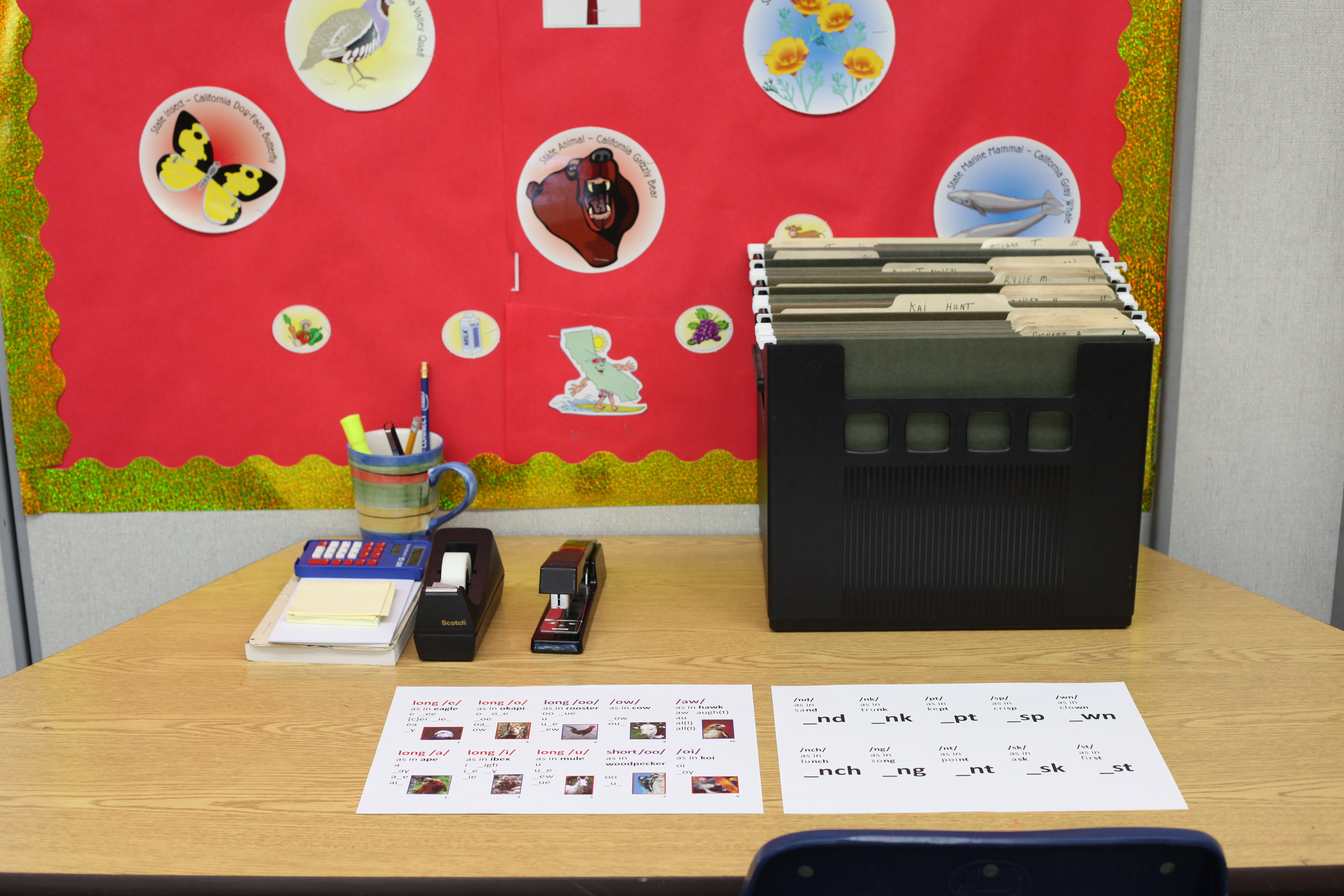 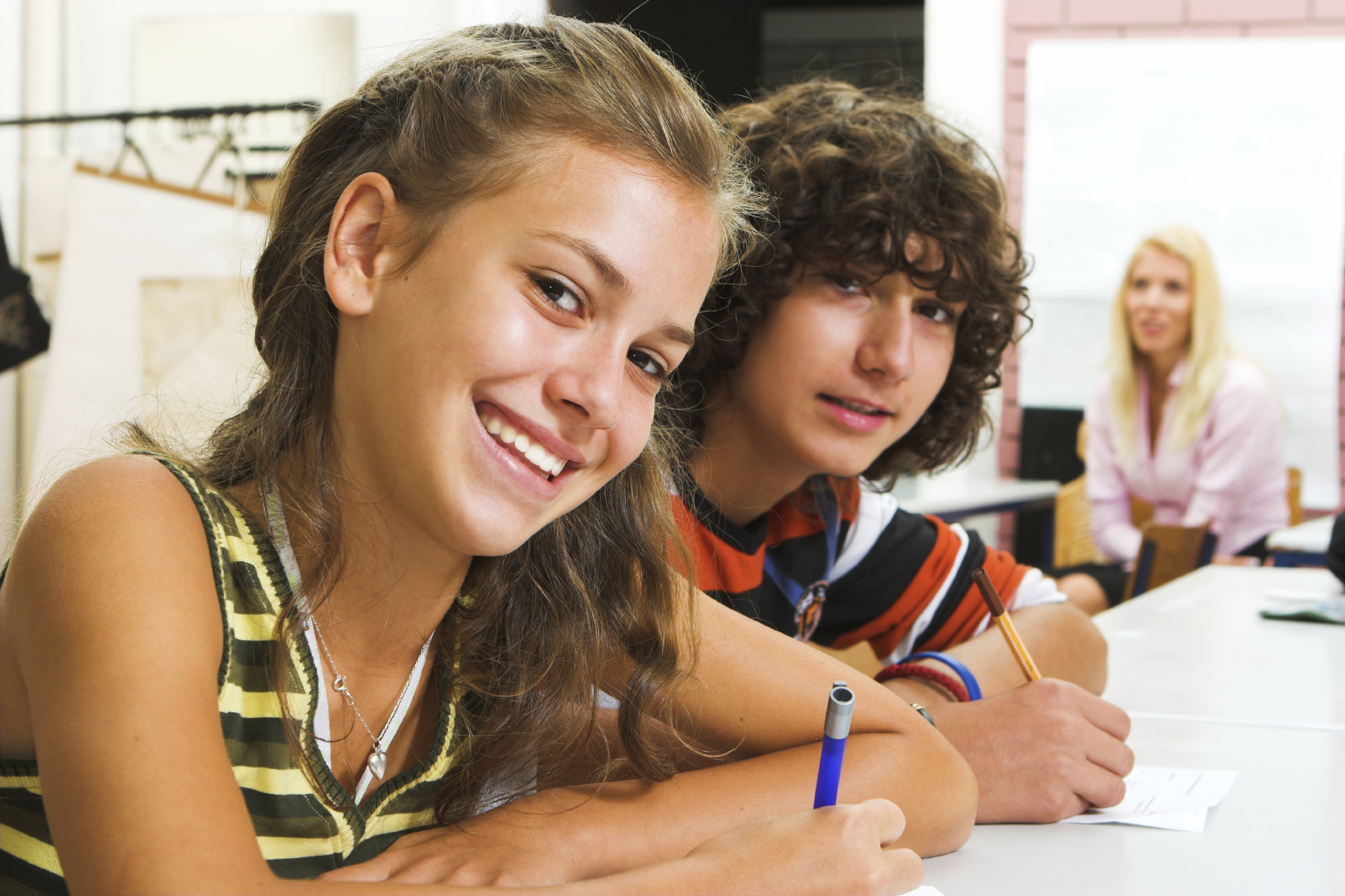 Academic
						  Literacy
           Center
Grades 4,5,6,7,8
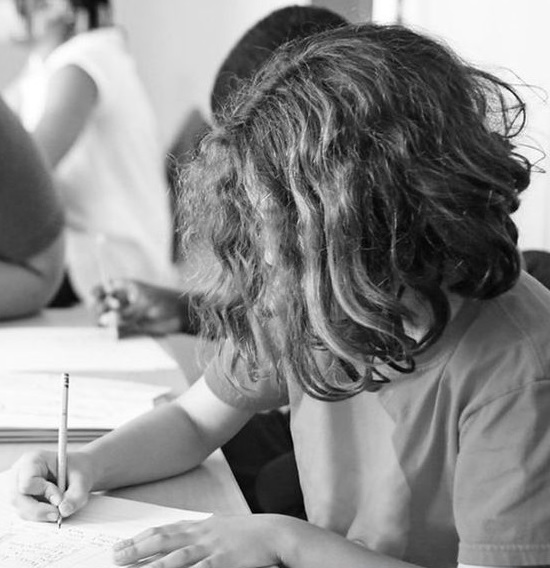 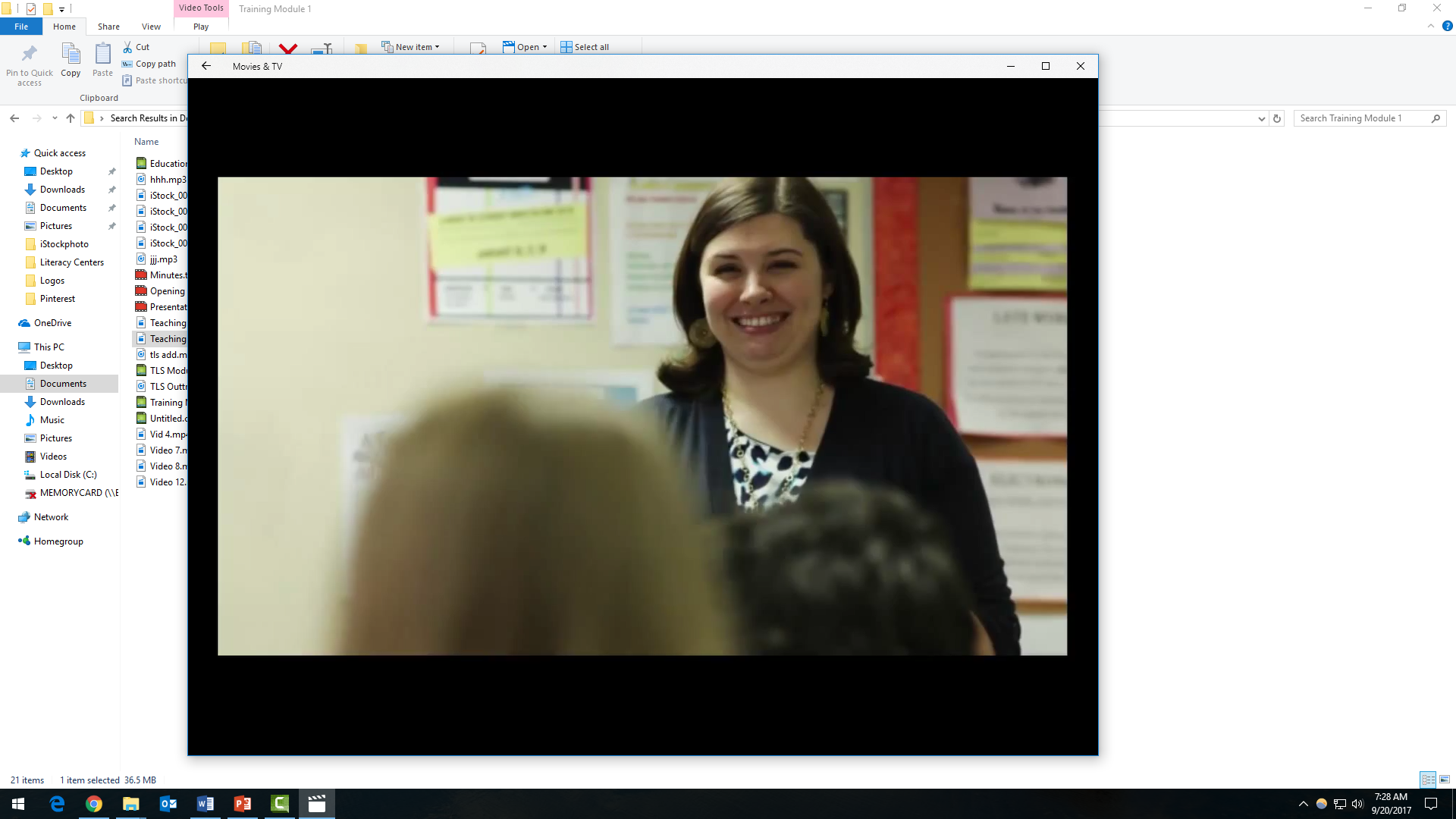 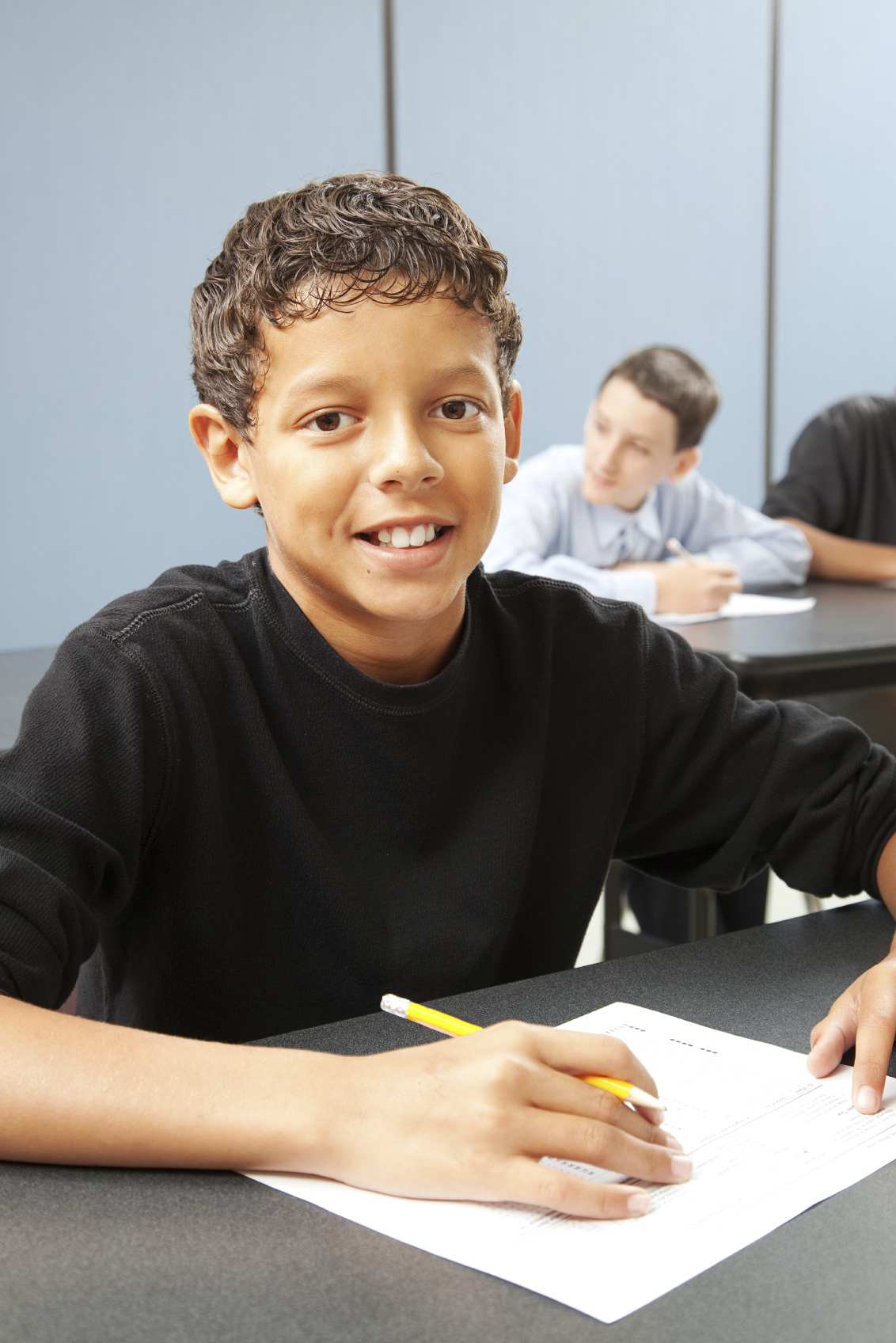 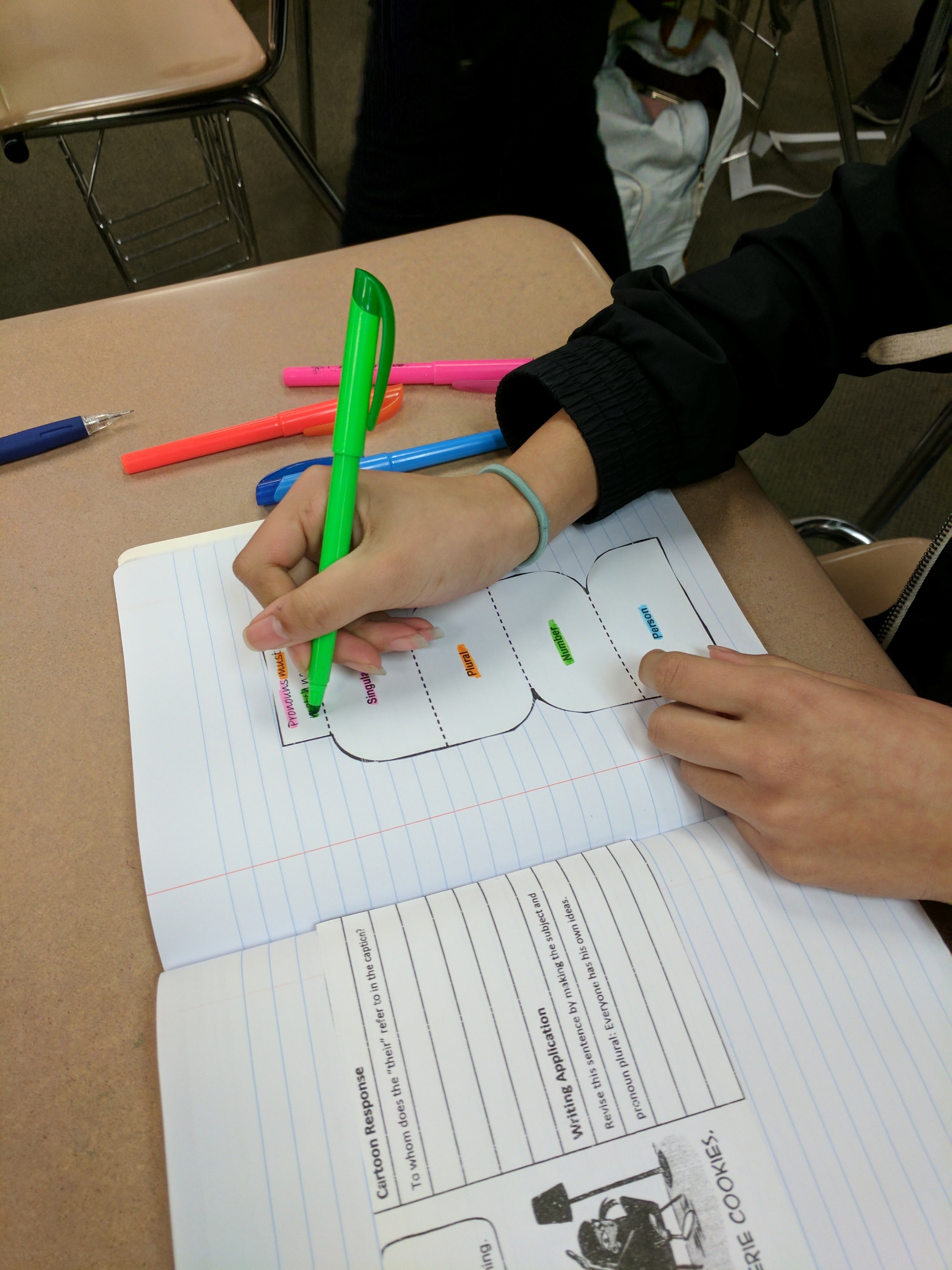 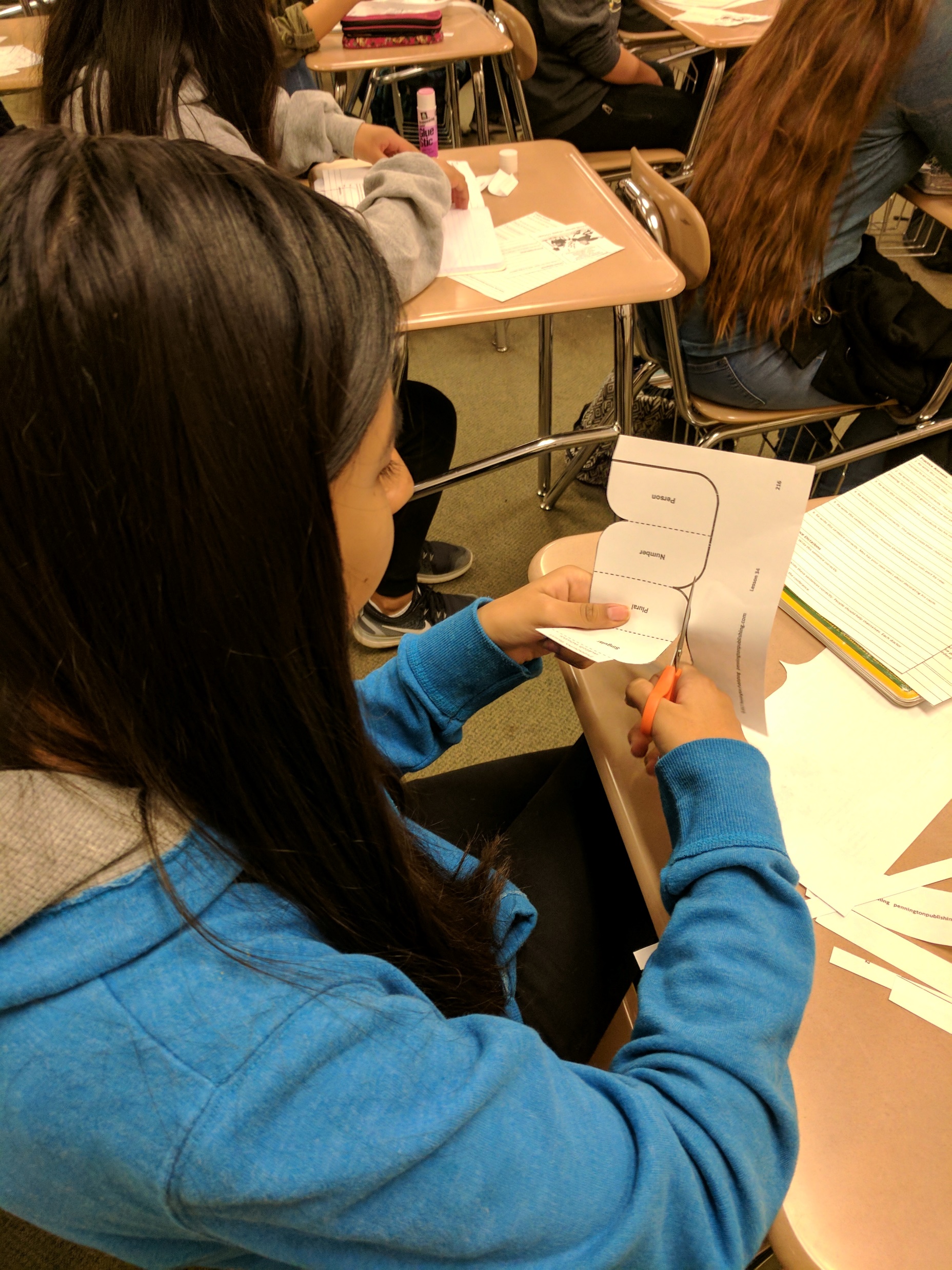 56 Grammar and Mechanics Lessons
Cornell Notes
Practice with Answers
Online Links and Resources
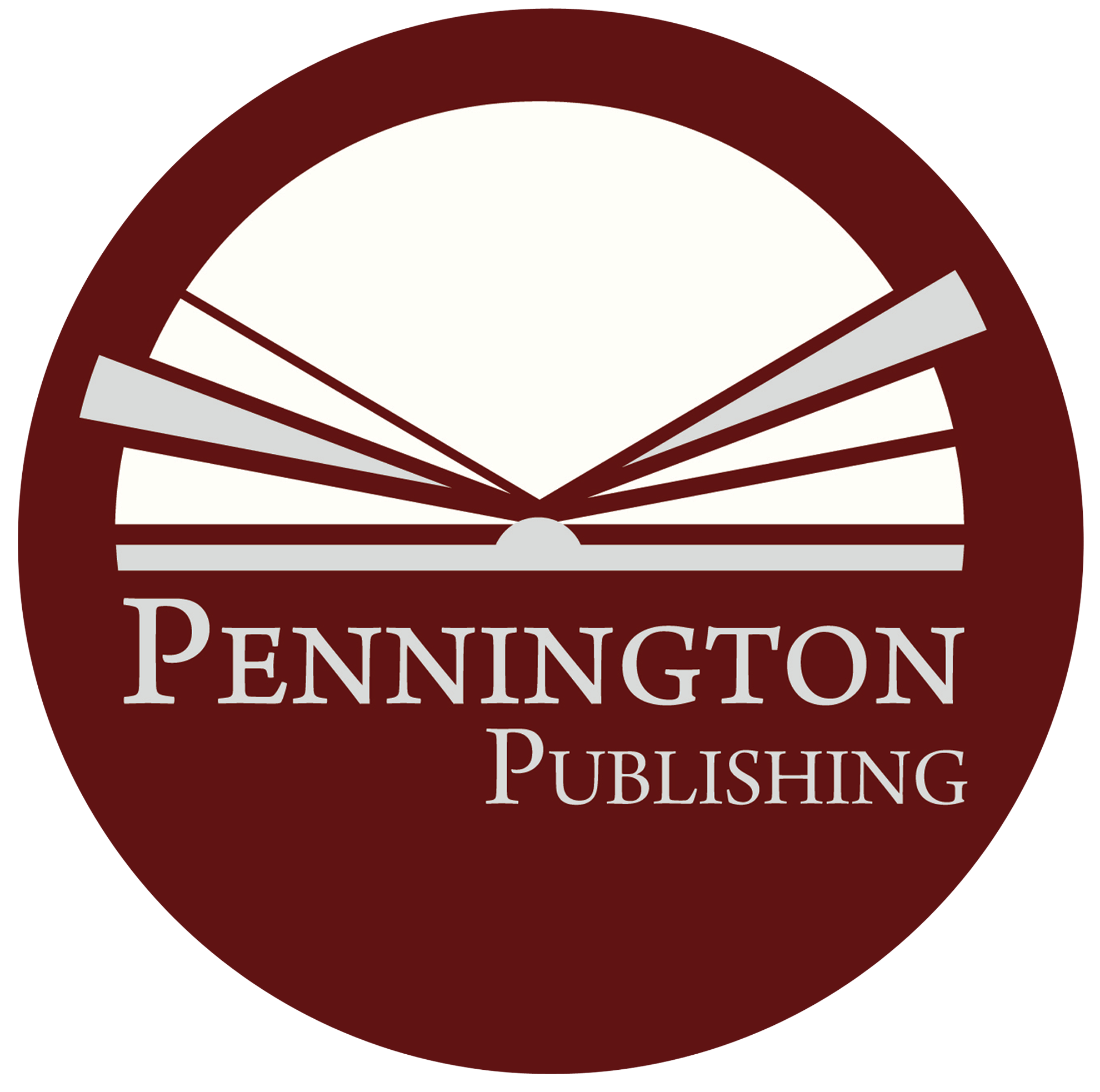 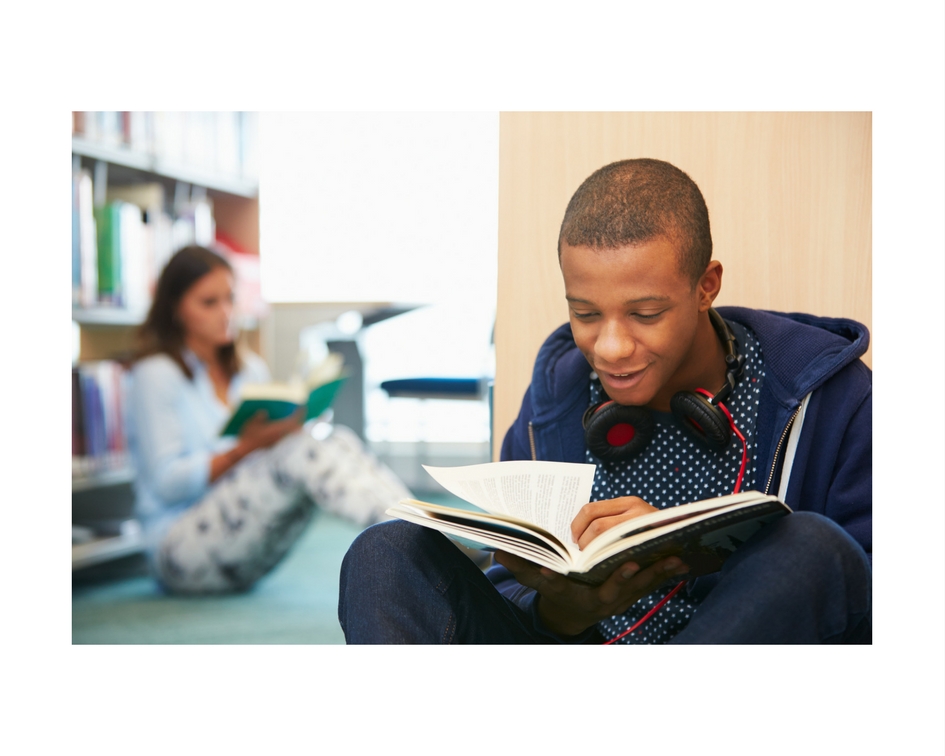 Alligned to the Common Core Standards
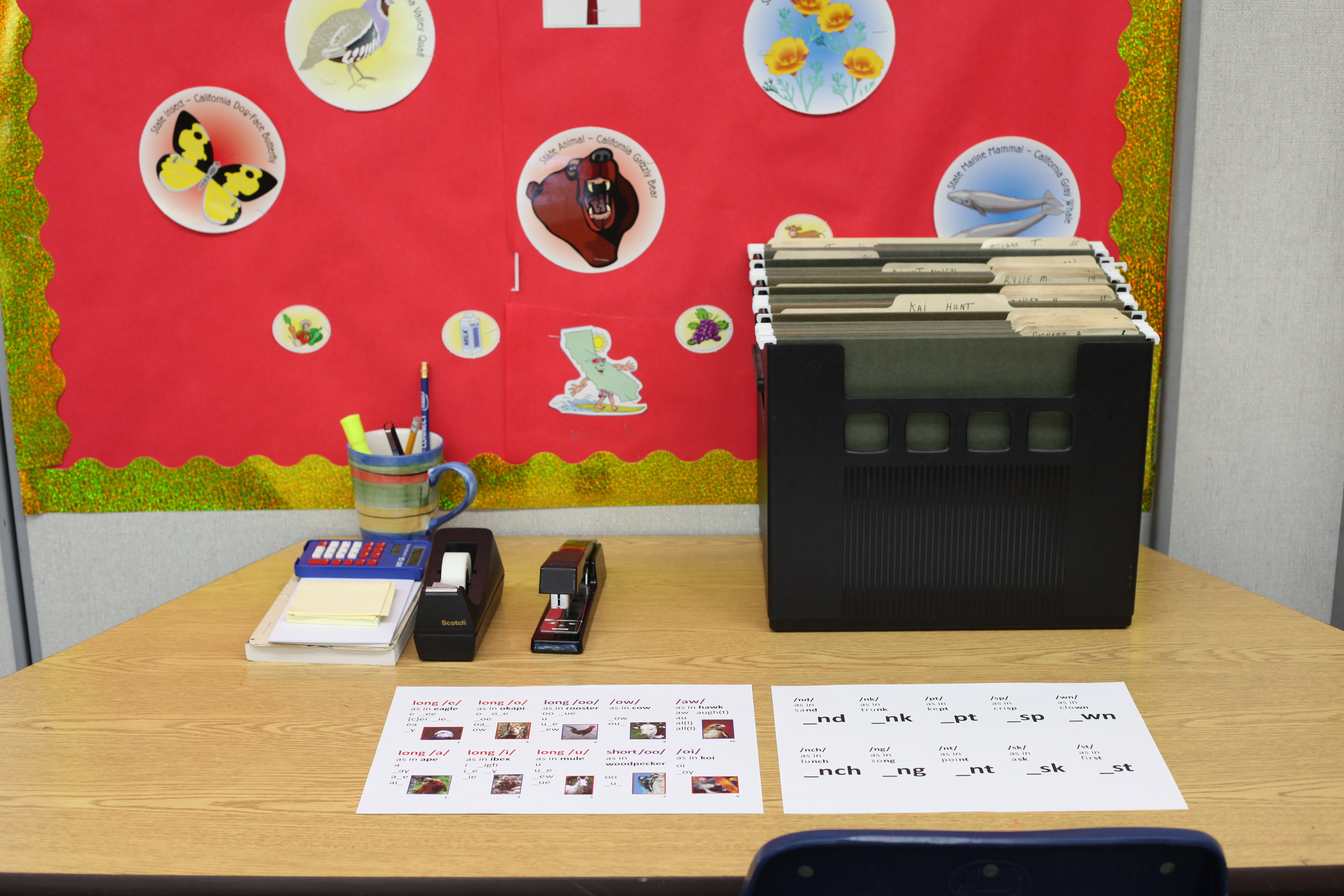 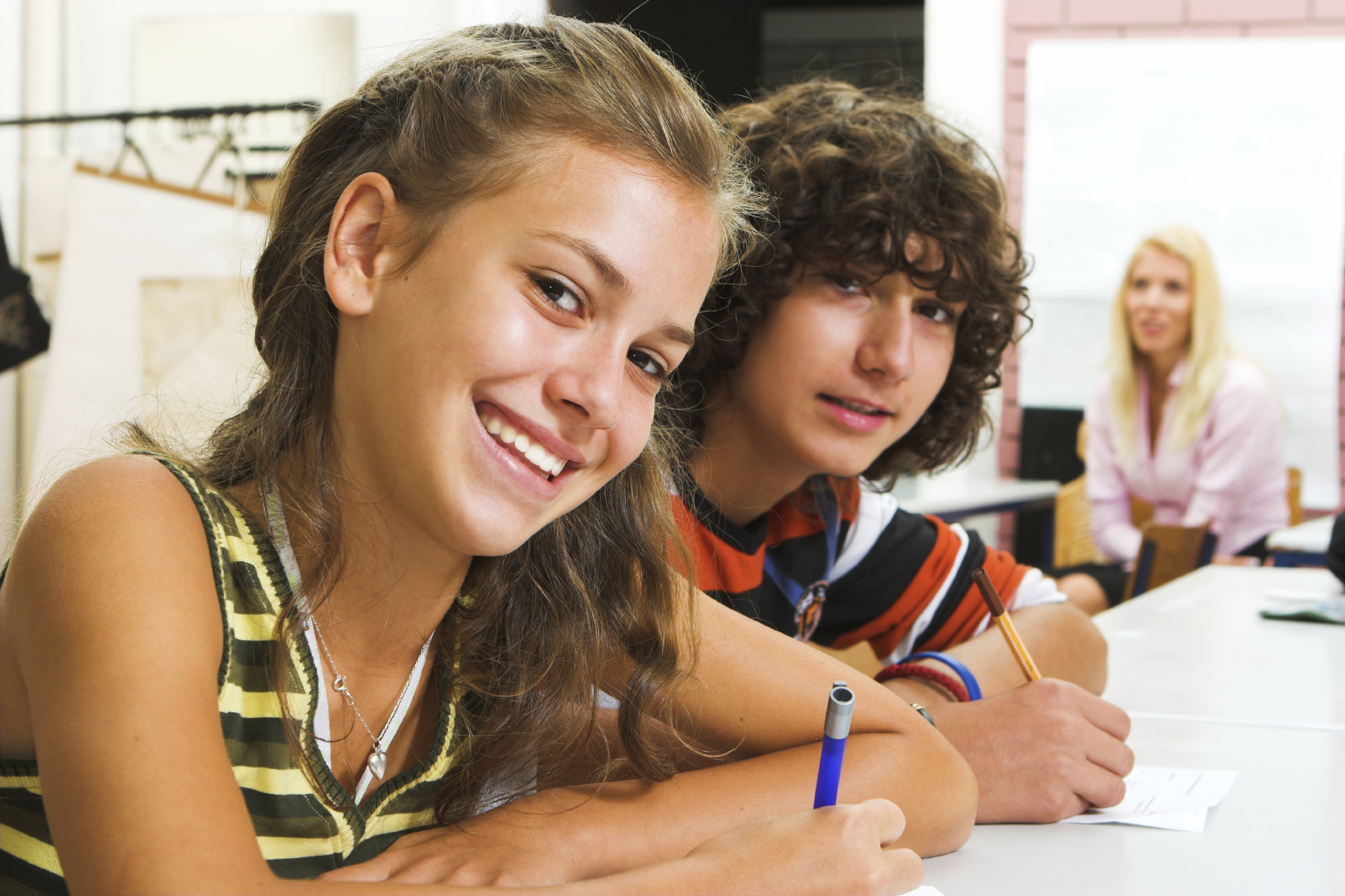 Study Skills
Academic
						  Literacy
           Center
Grades 4,5,6,7,8
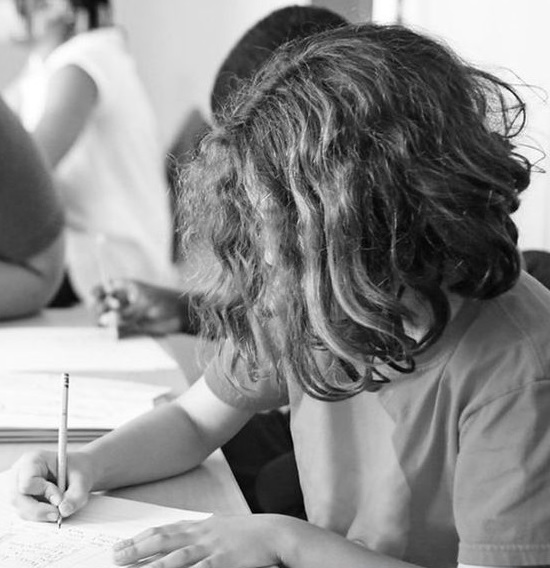 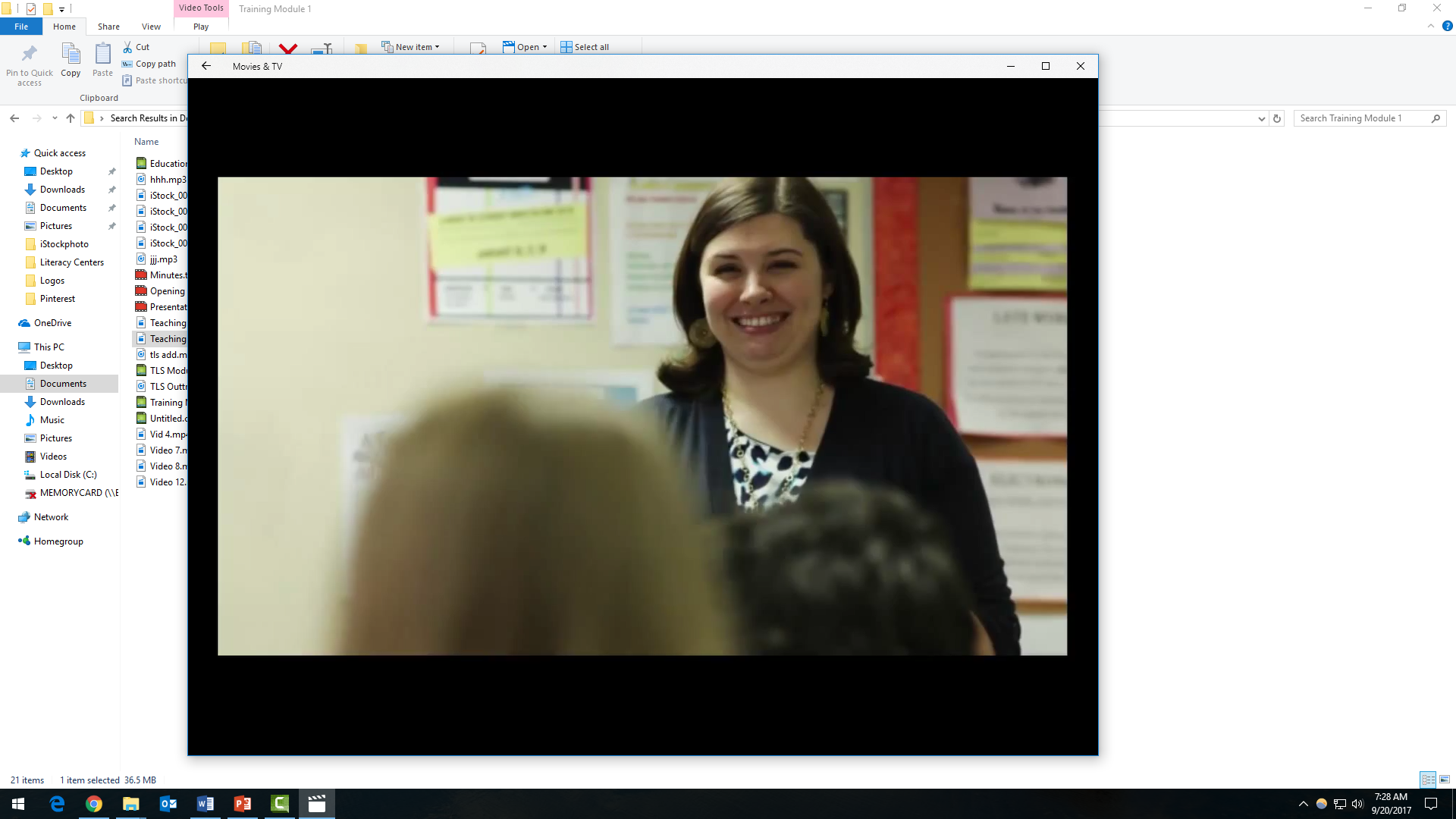 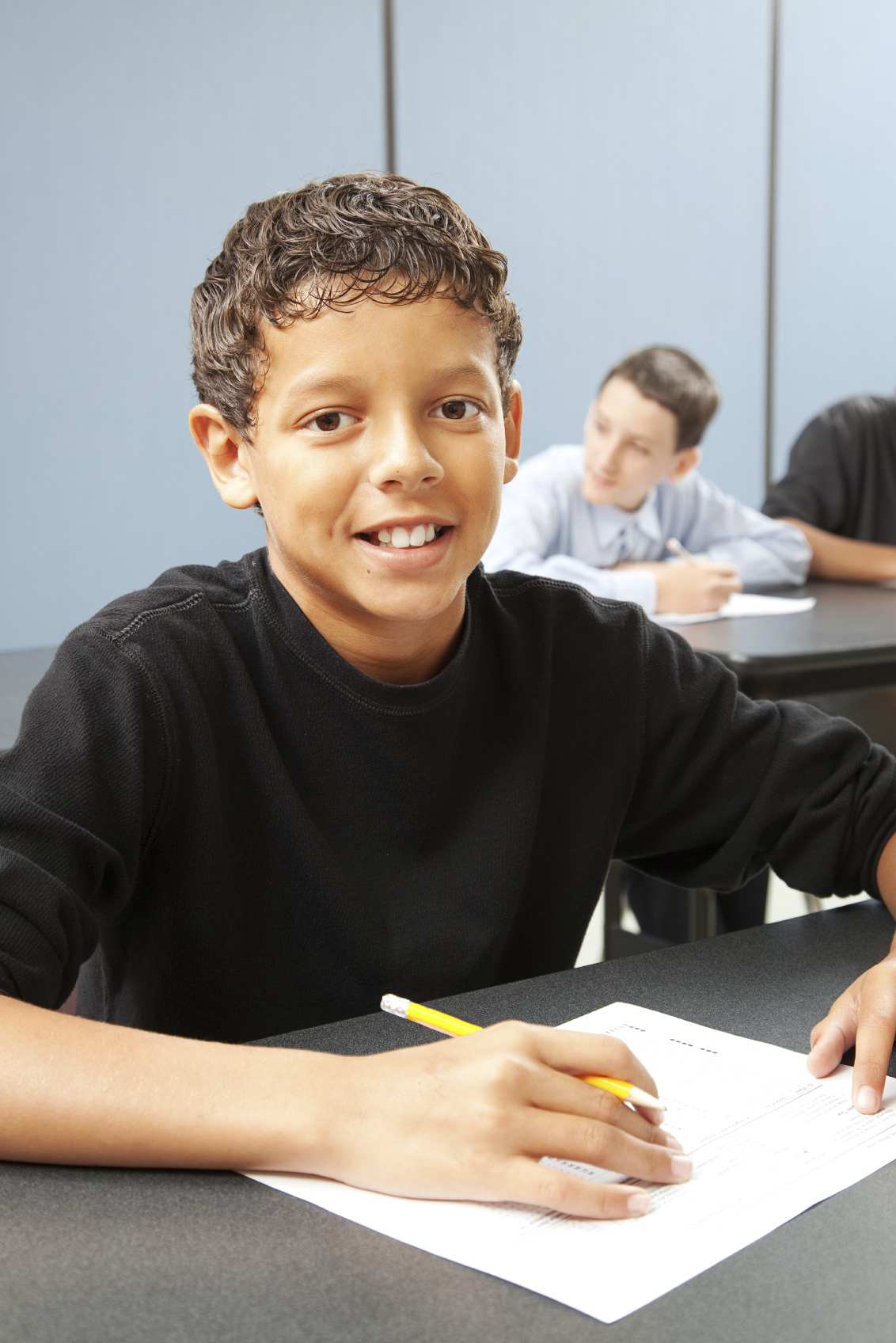 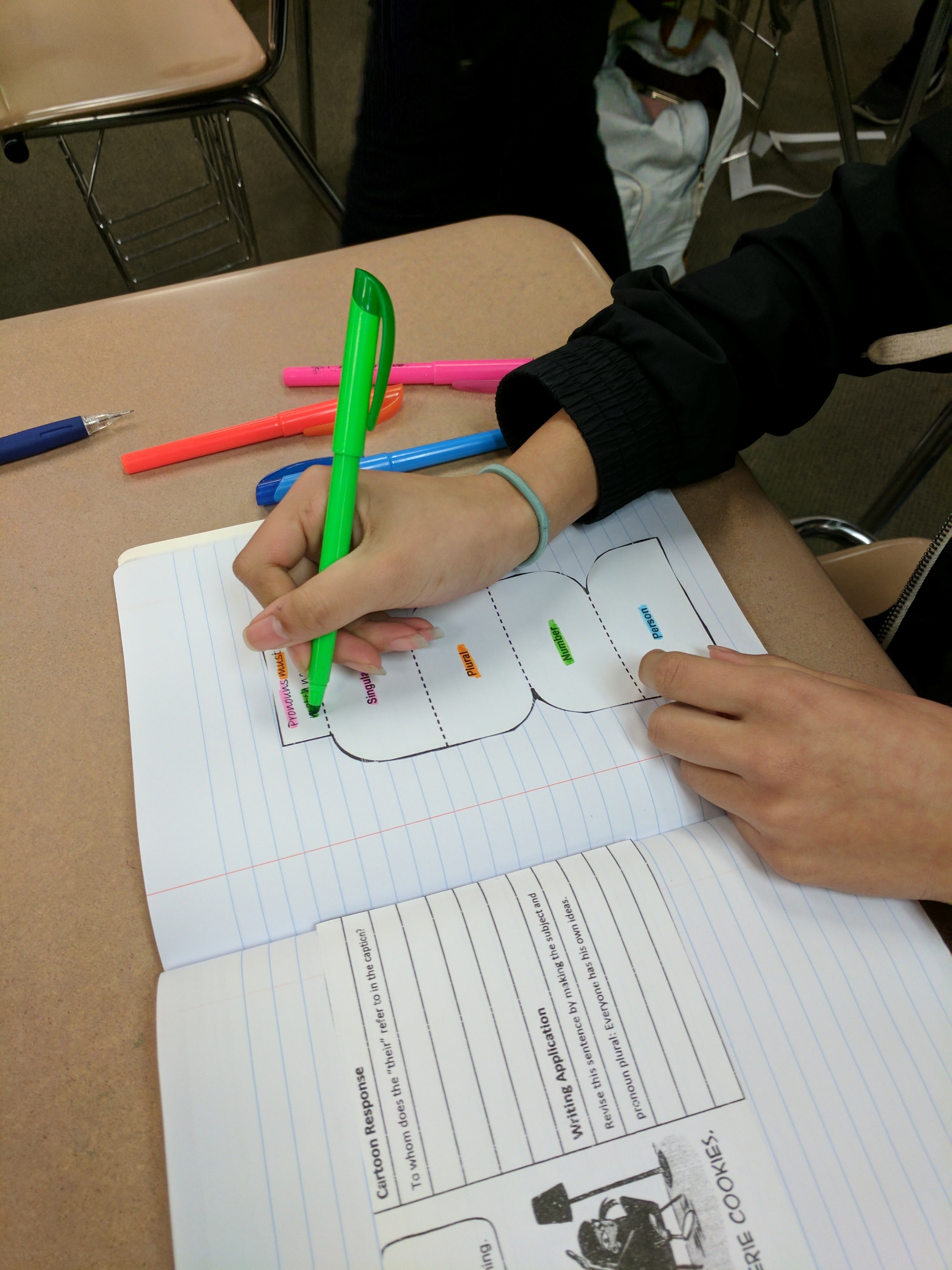 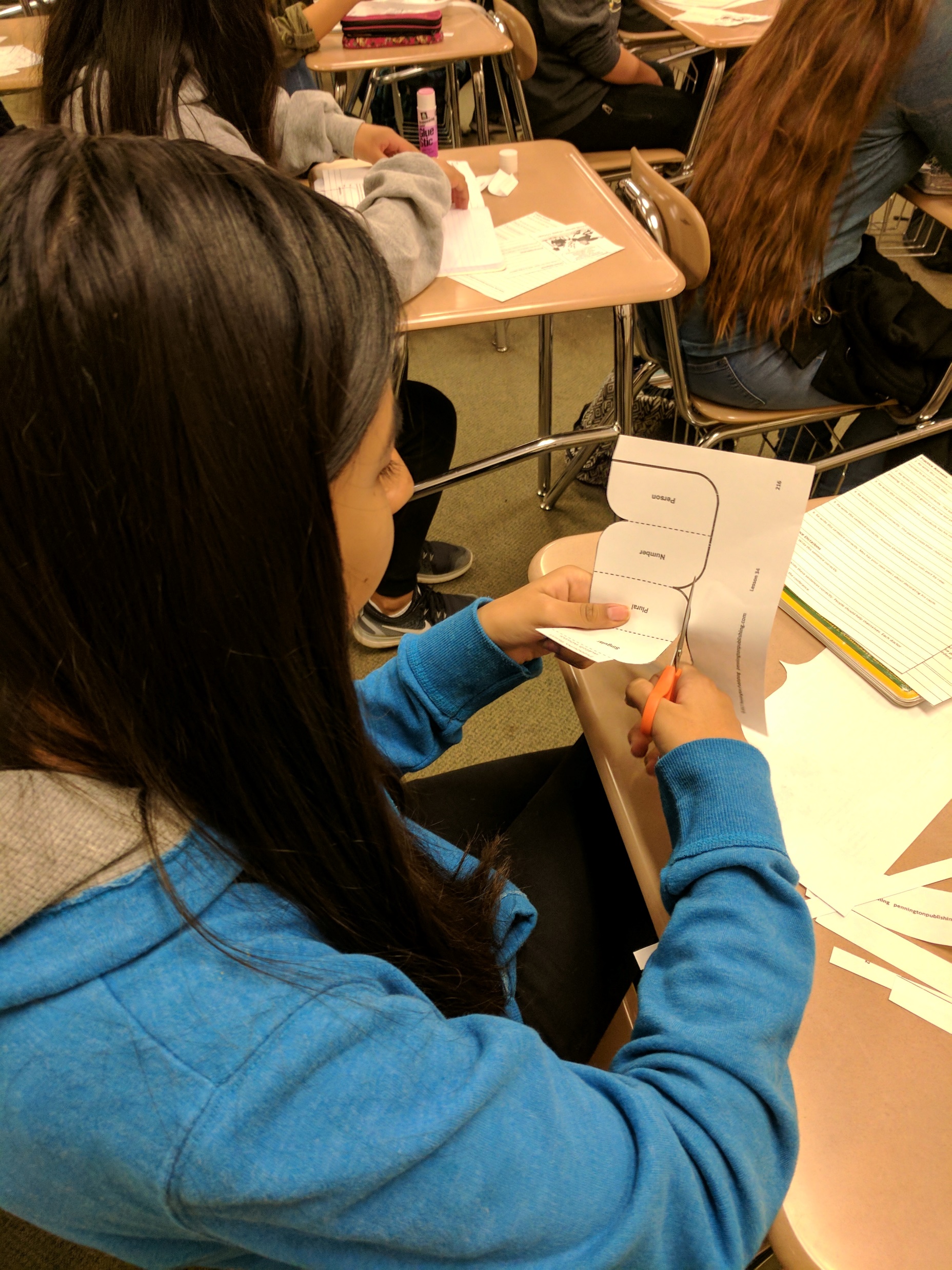 How to...
Get Motivated and Set Goals
Get Organized
Manage Homework Time
Learn Reading and Writing Strategies
Memorize and Study for Tests
Listen and Take Notes
Learn Grammar and Mechanics Rules
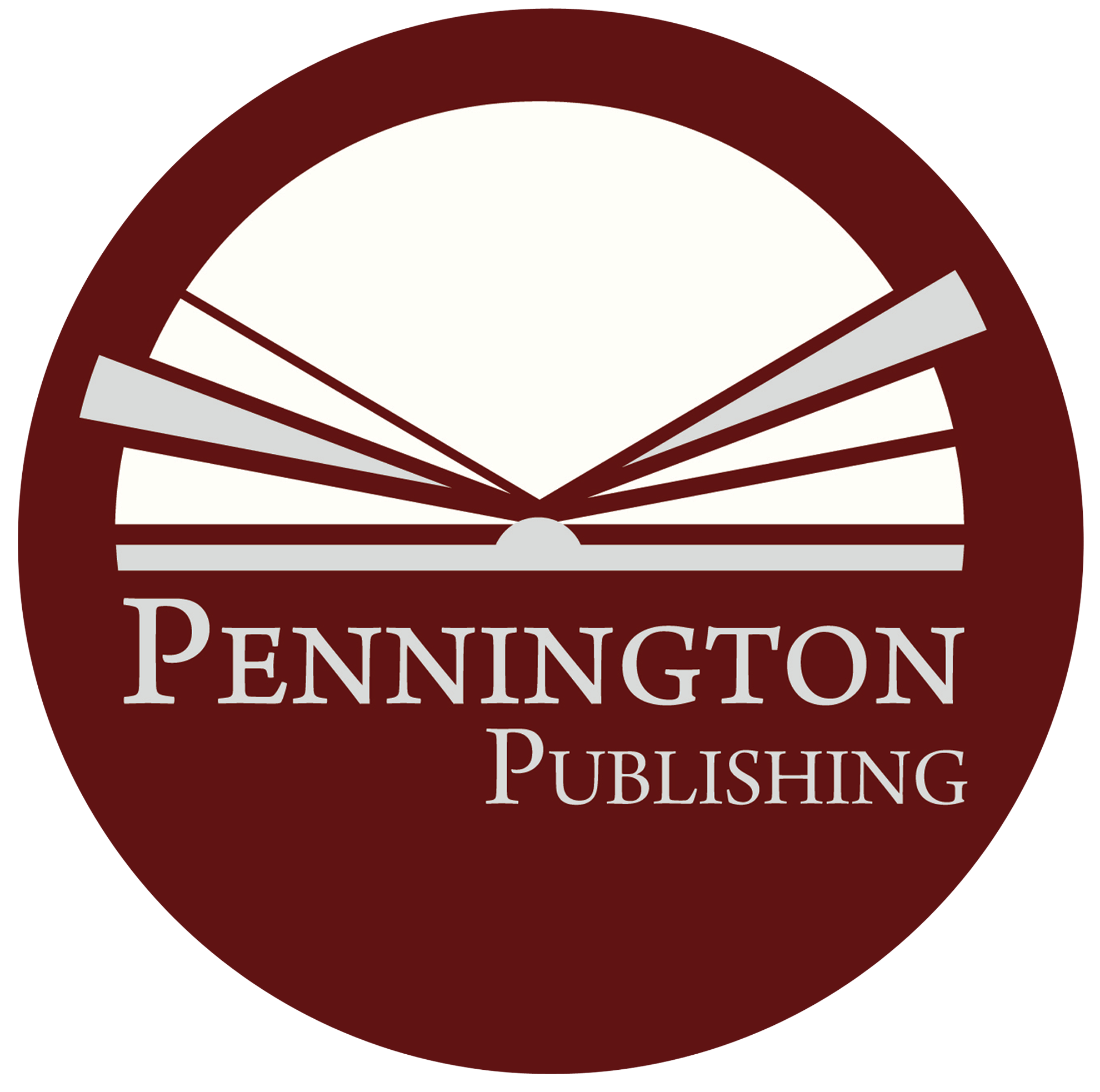 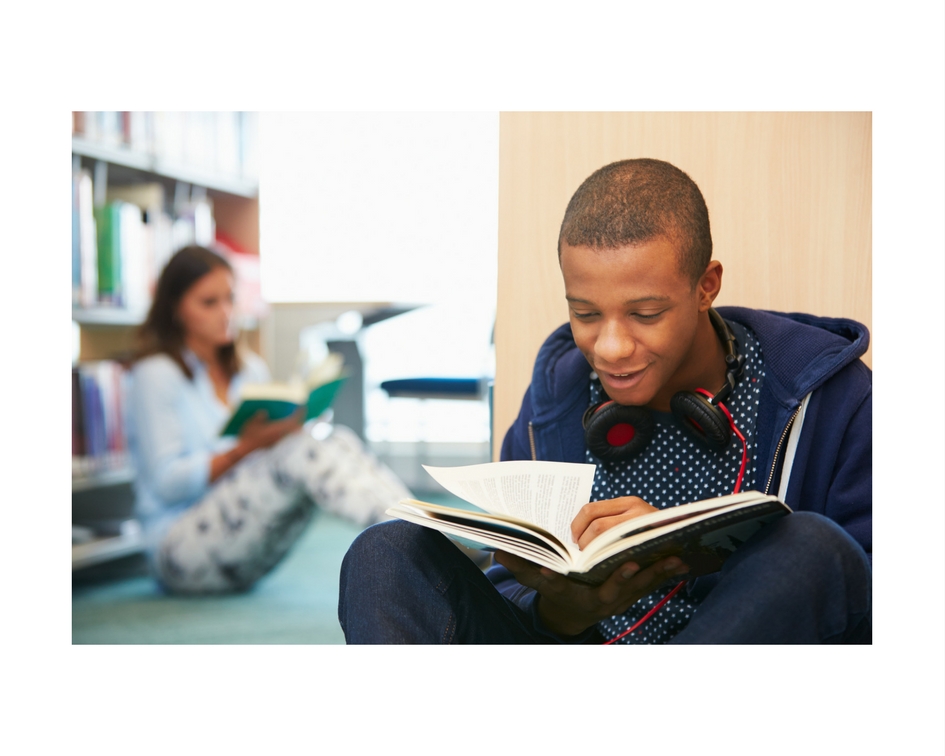 Alligned to the Common Core Standards
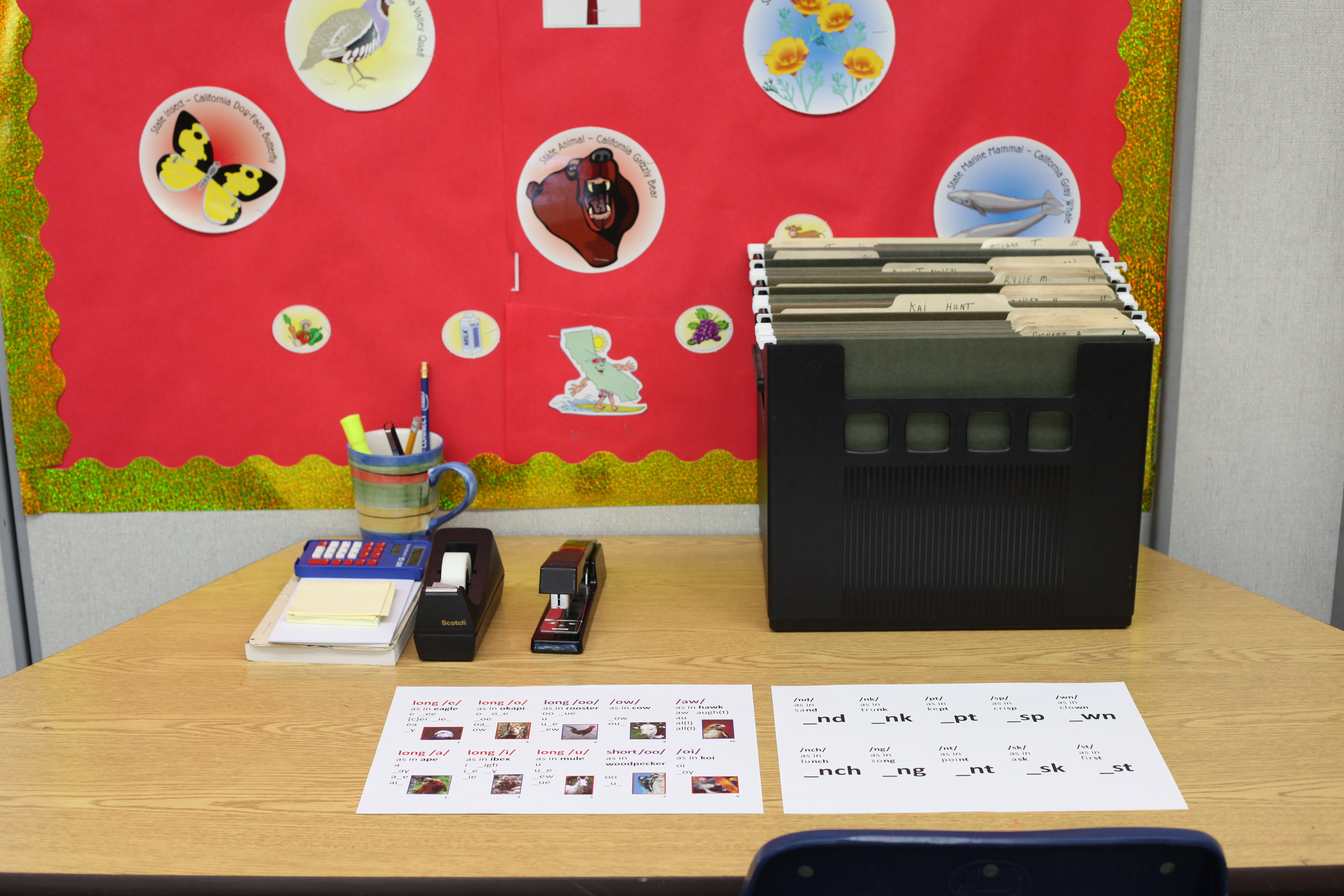 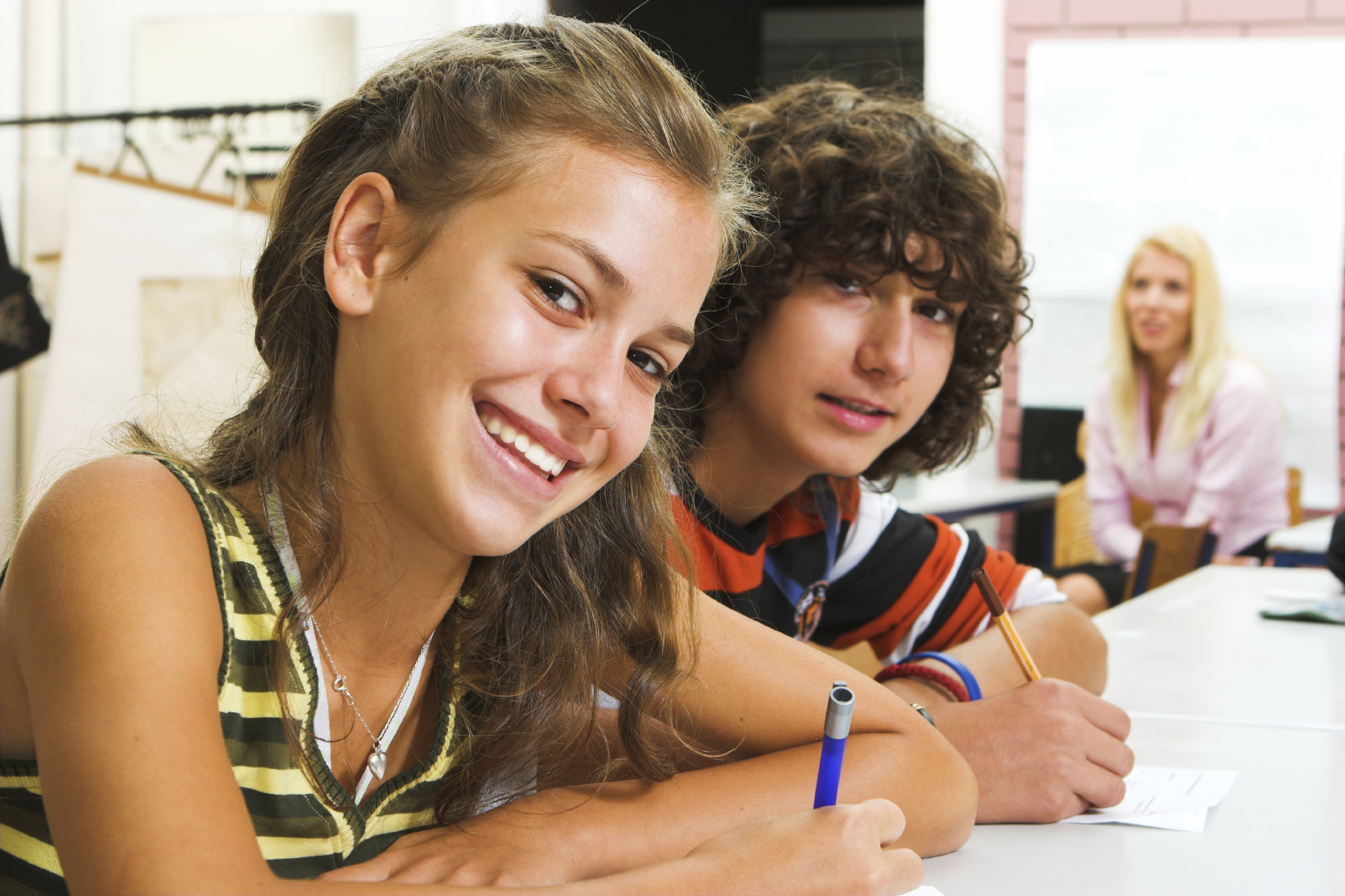 Reading
Academic
						  Literacy
           Center
Grades 4,5,6,7,8
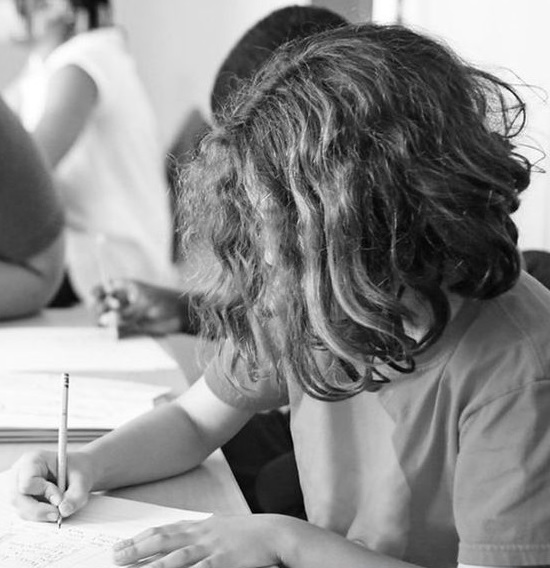 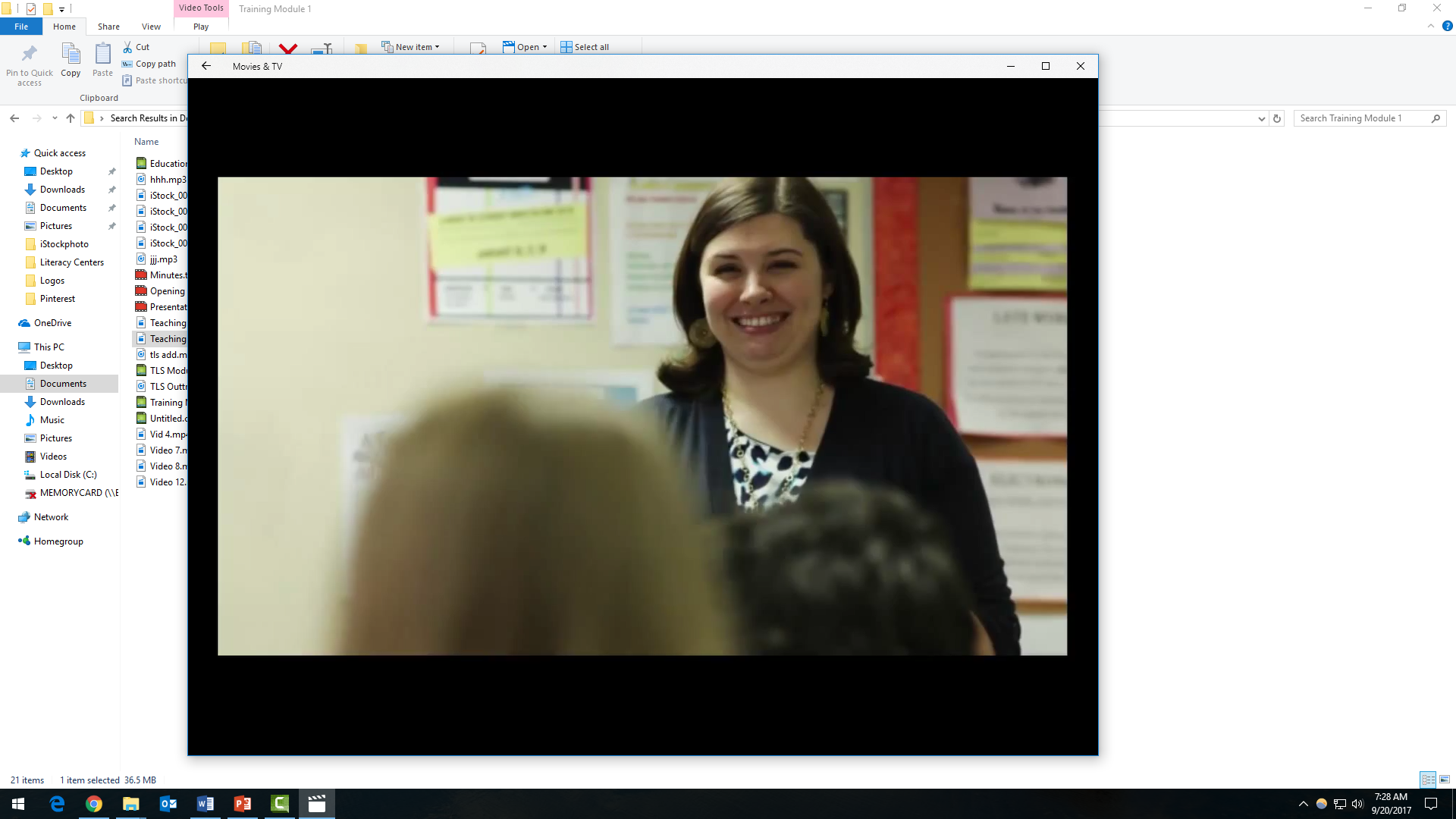 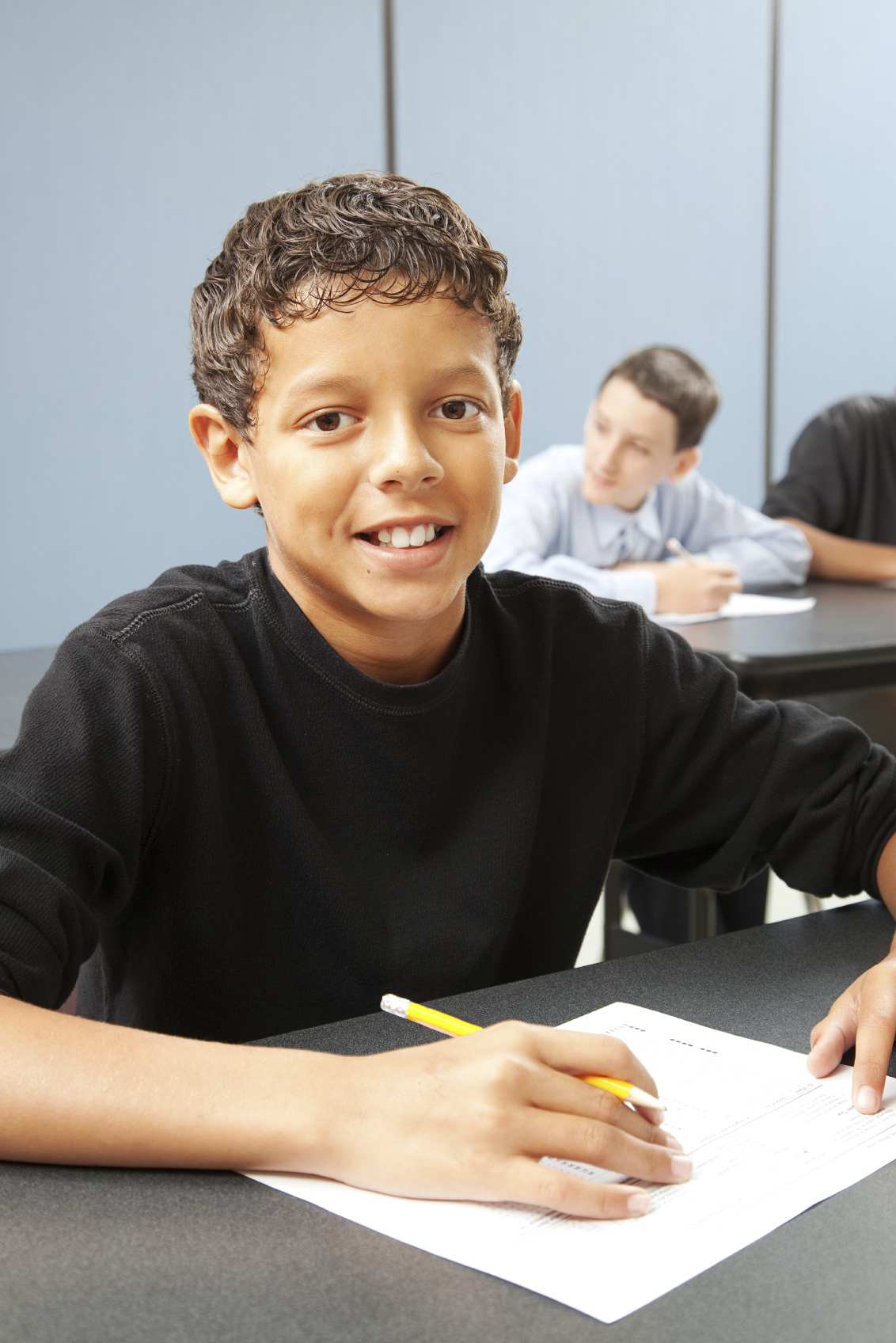 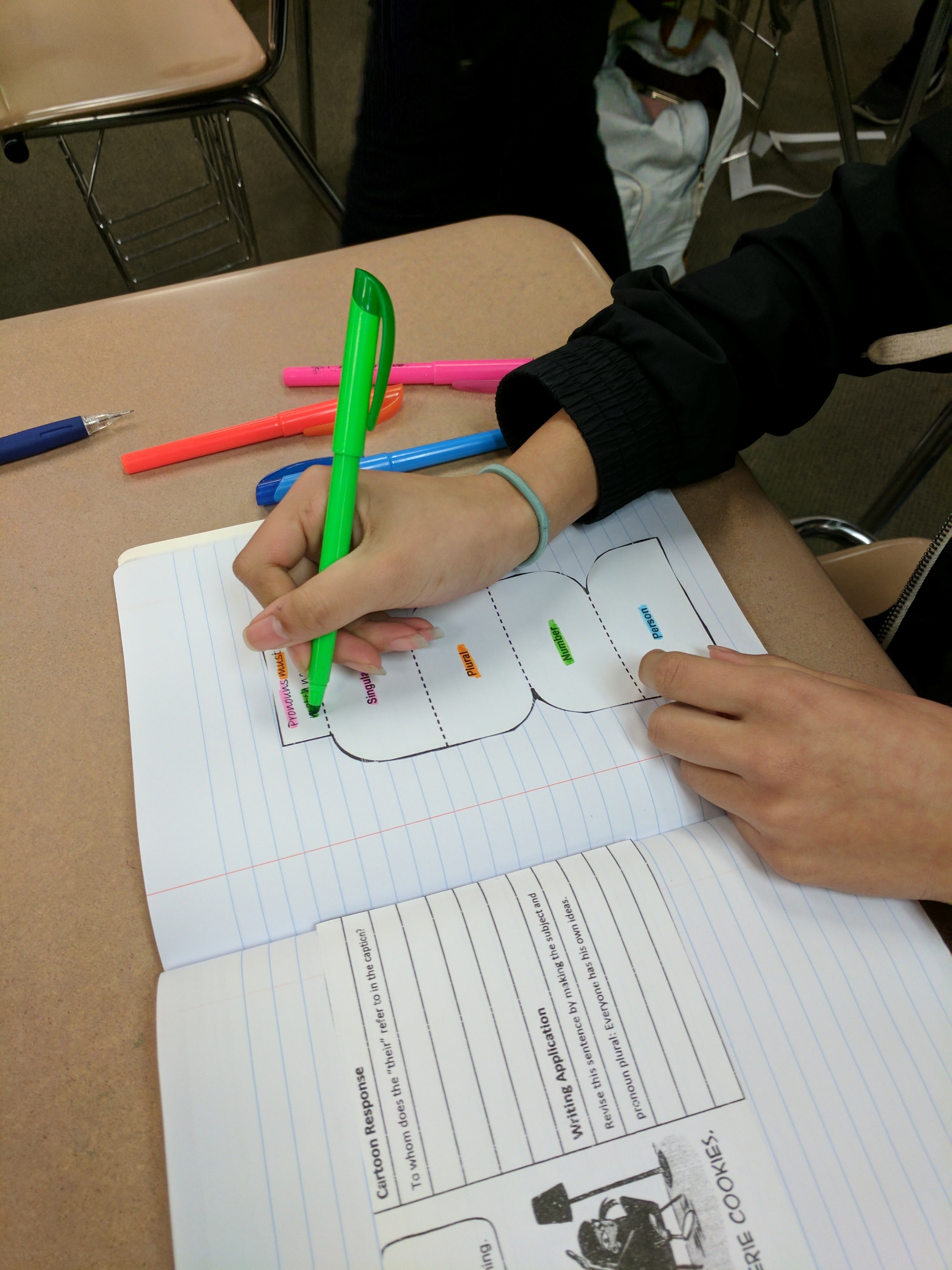 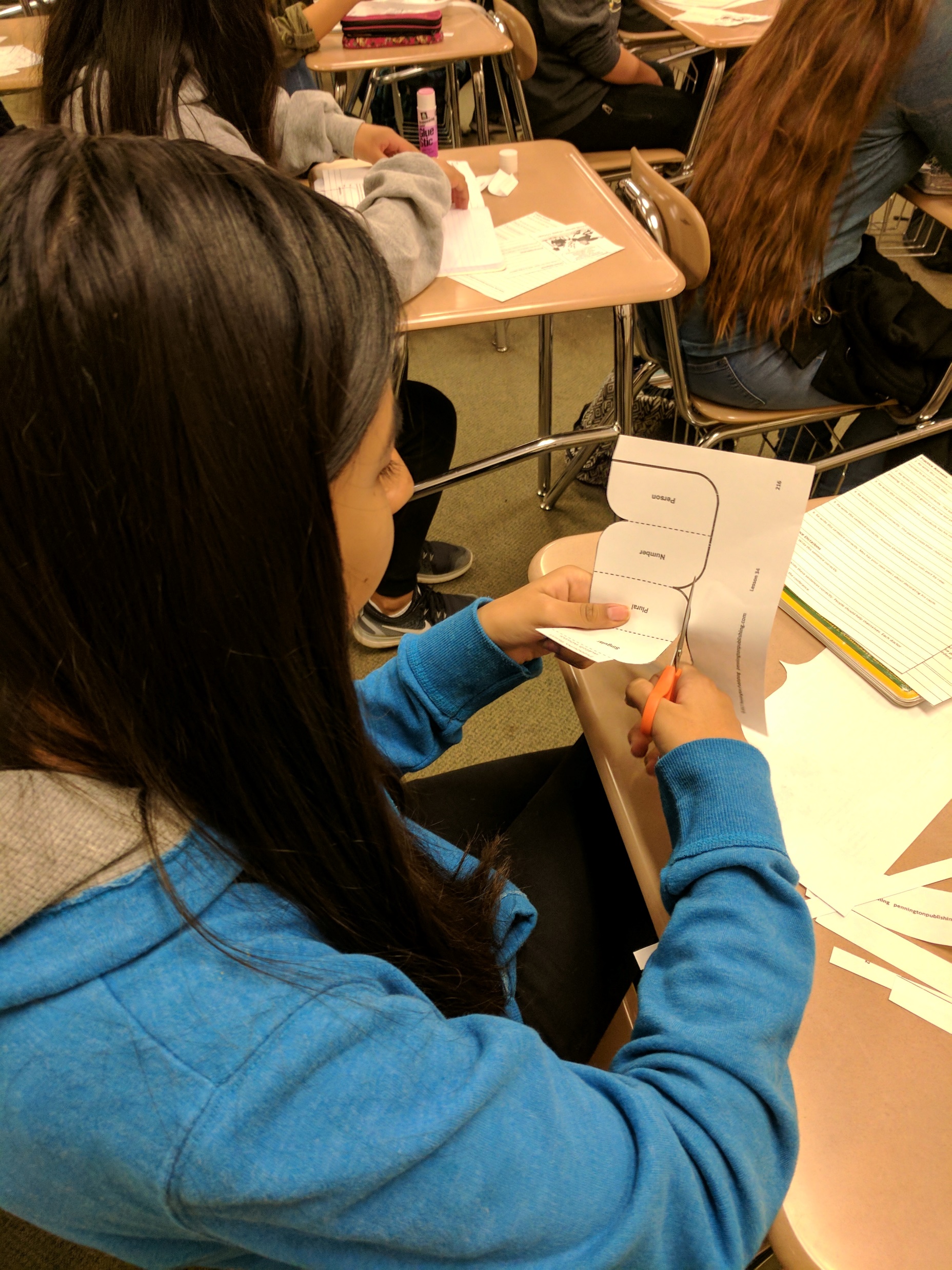 48 Reading Comprehension Strategy Articles at Grades 3, 5, and 7 Reading Levels
Vocabulary in Context
5 Higher Level Comprehension Questions per Article
Diagnostic Reading Fluency Assessment
Modeled Readings at 3 Different Fluency Speeds for Each Article
Word Counts and Timing Charts
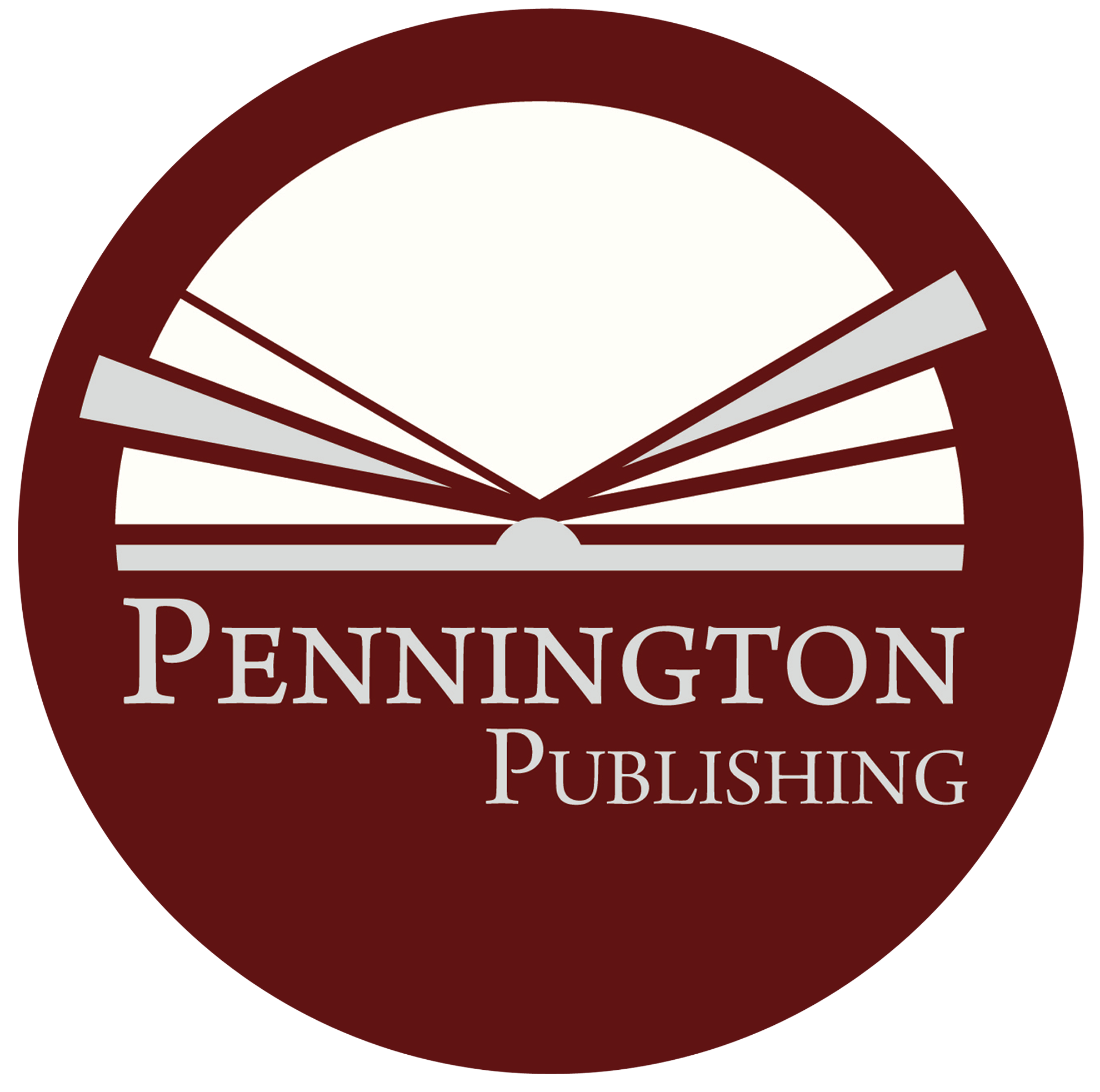 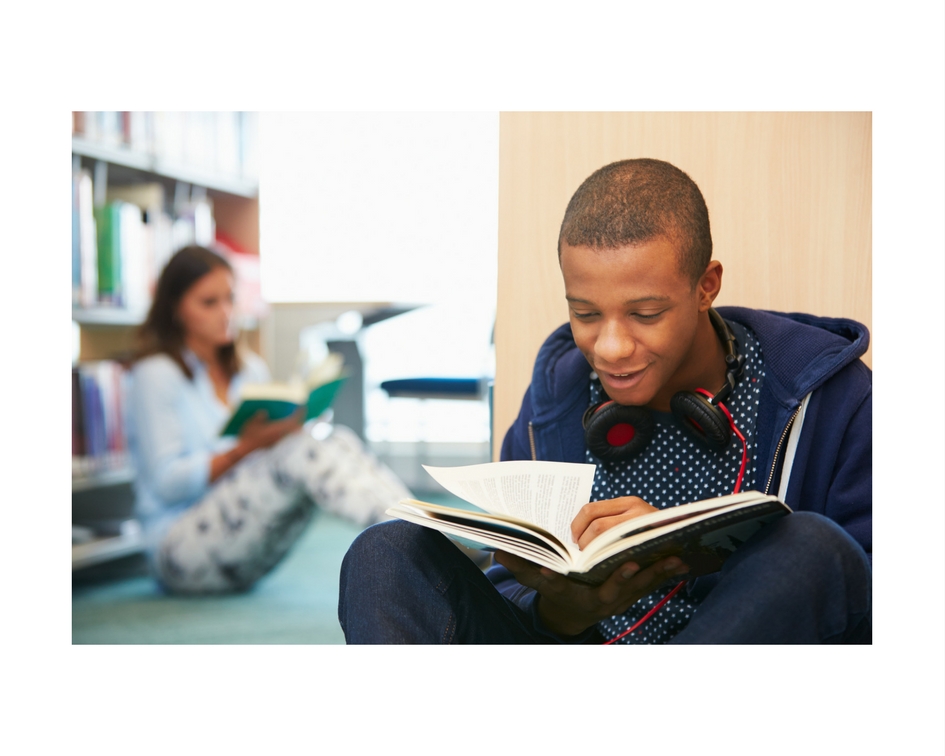 Alligned to the Common Core Standards
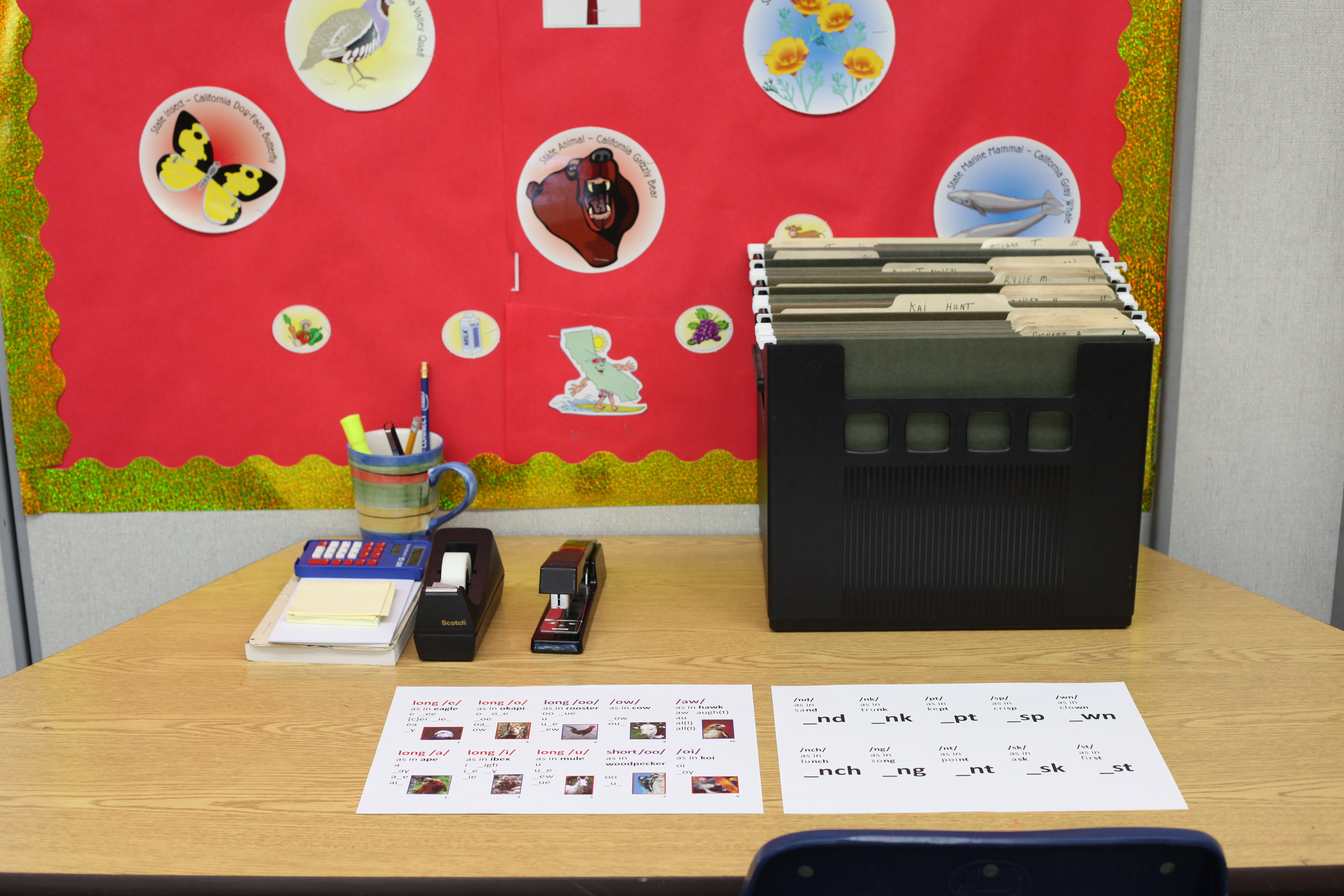 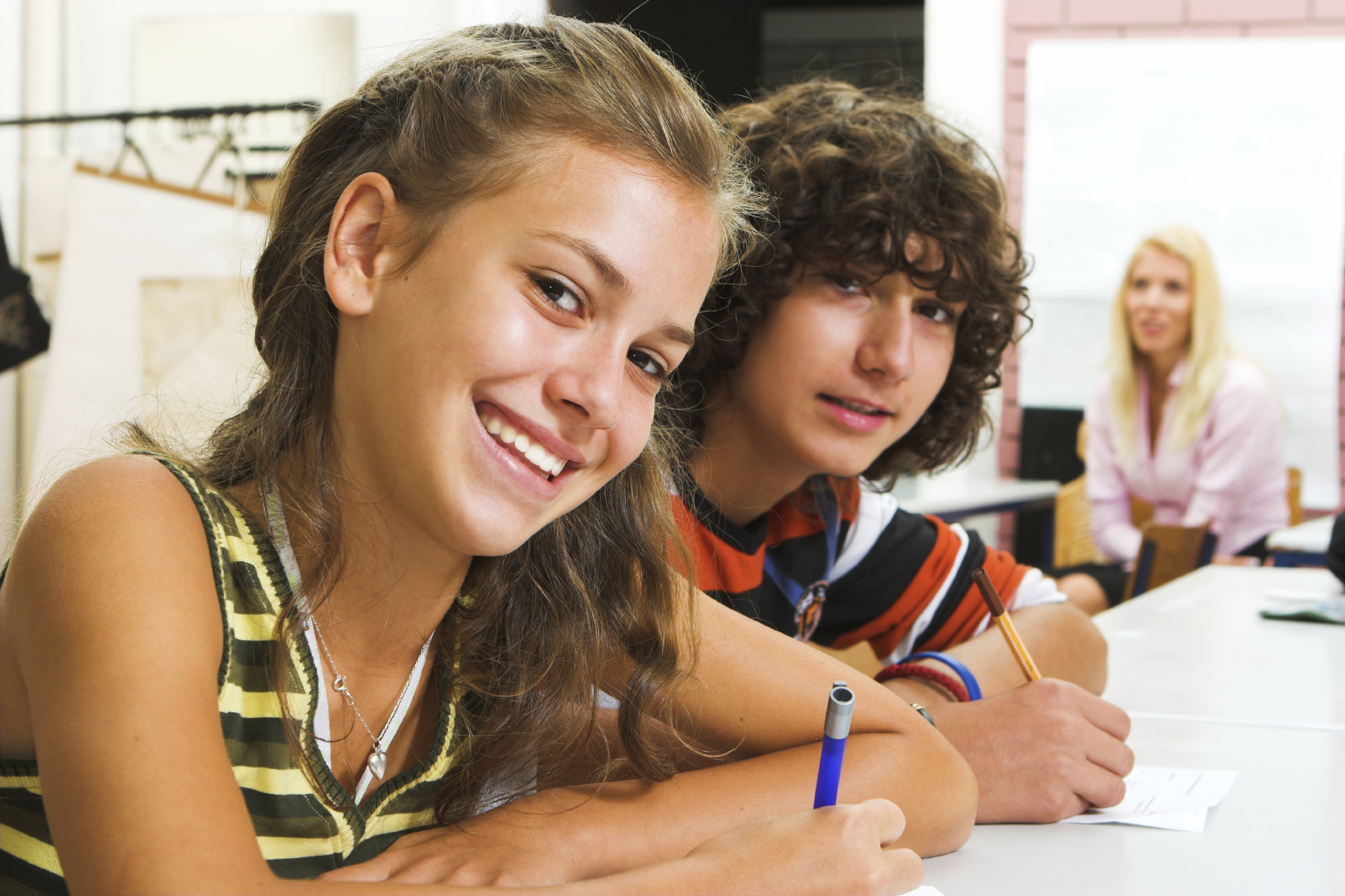 Academic
						  Literacy
           Centers
           Grade 4
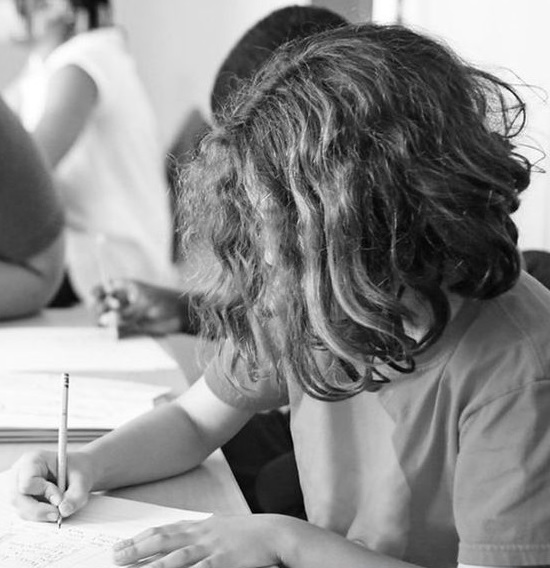 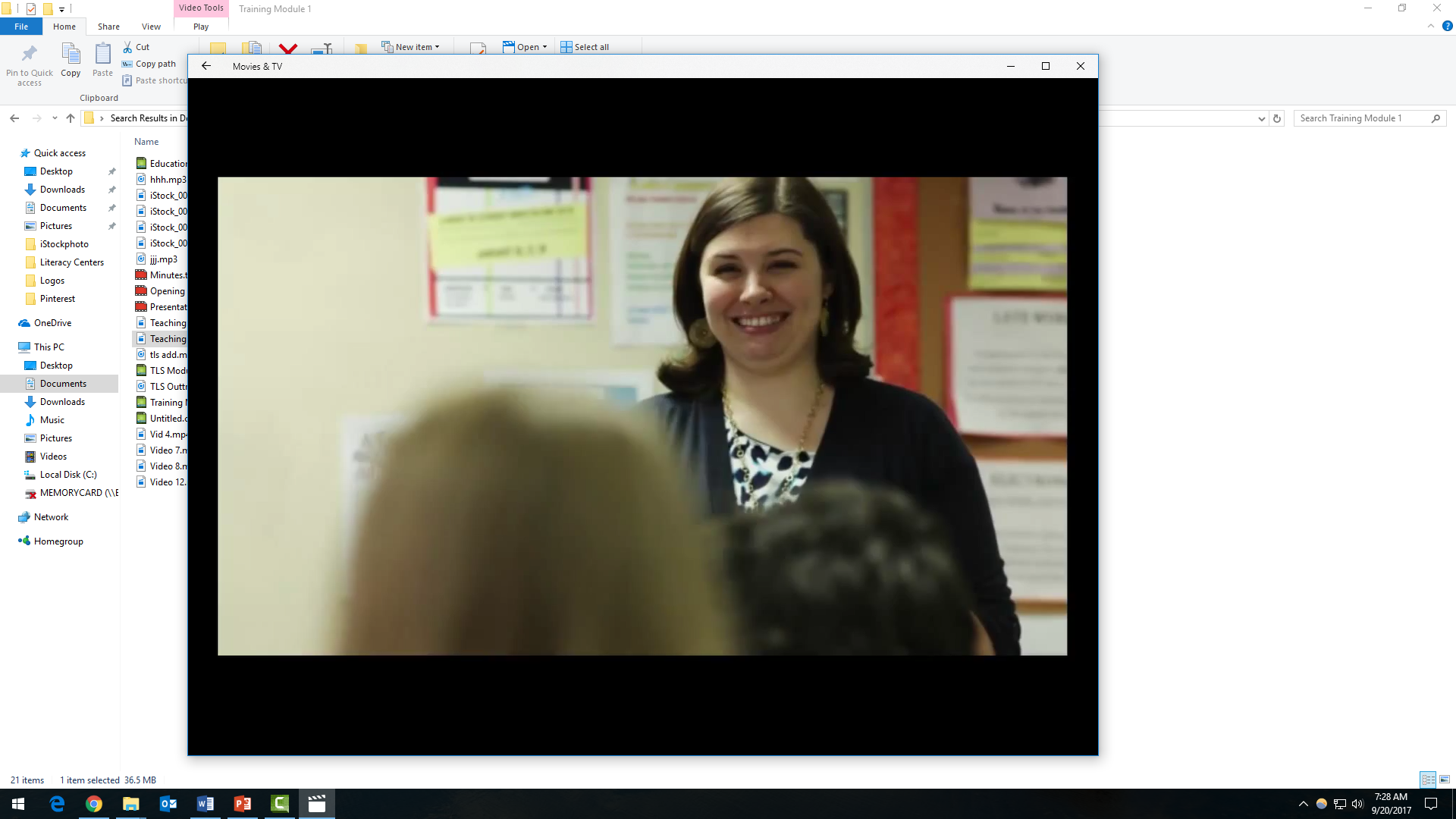 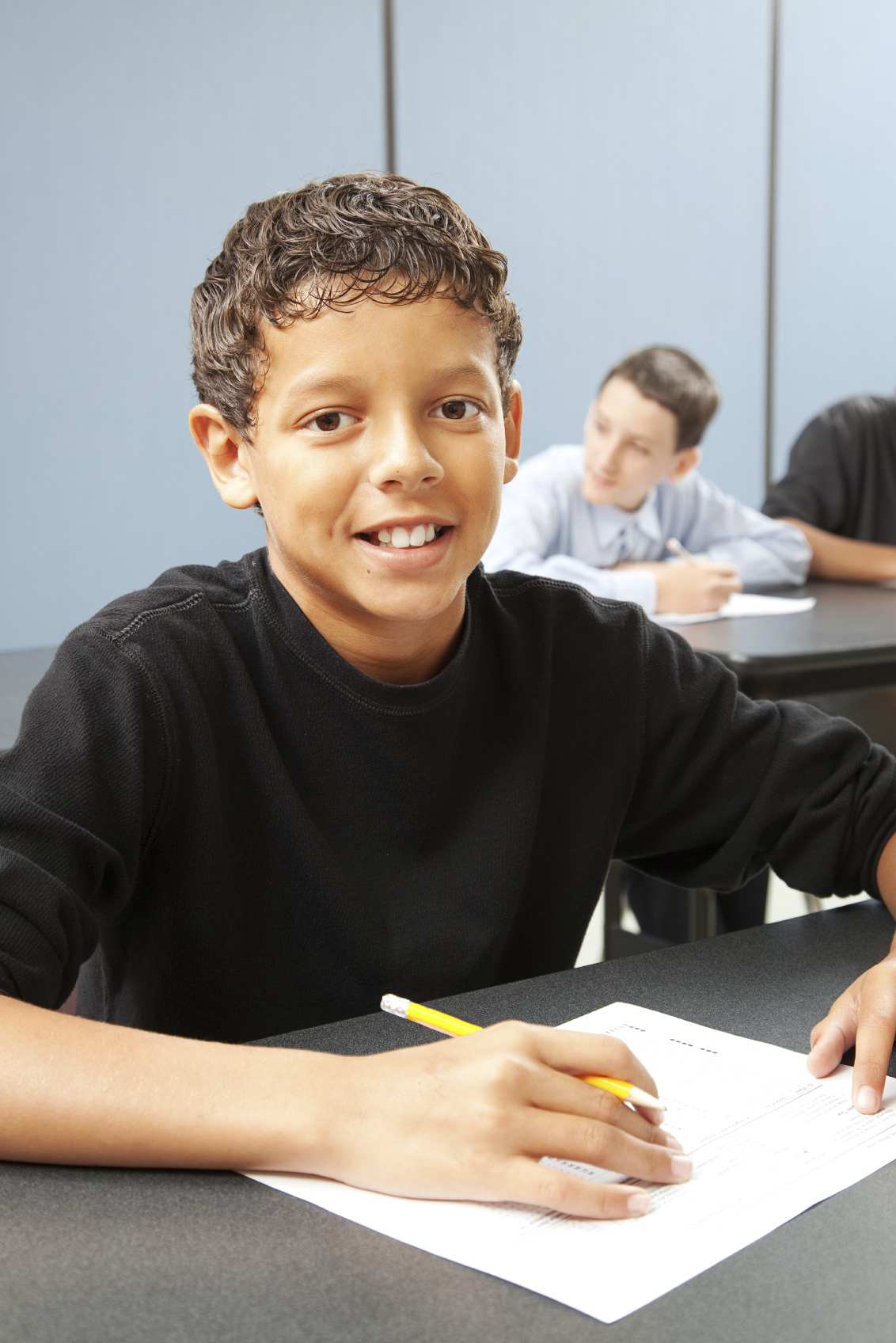 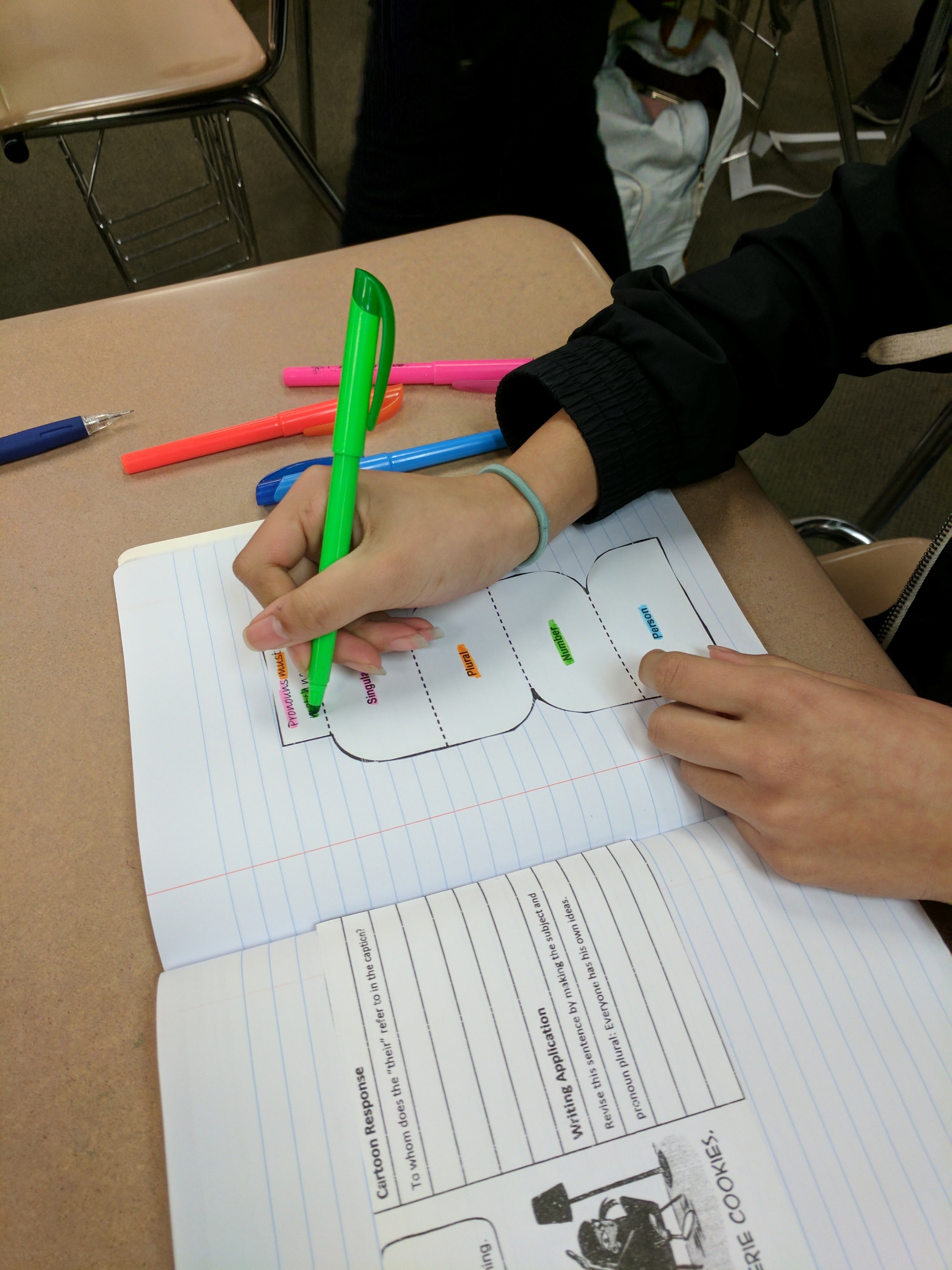 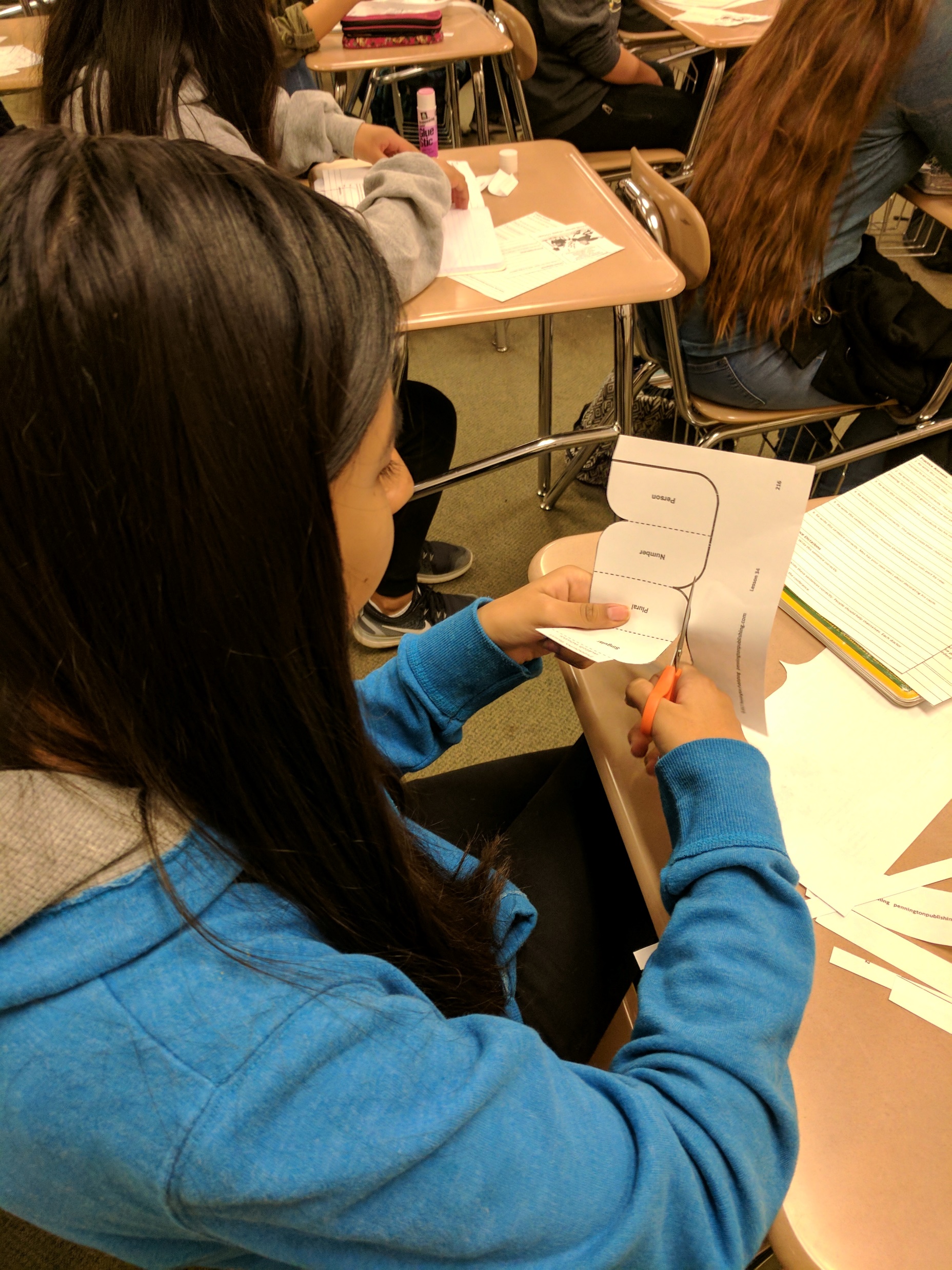 Reading
Writing
Language Conventions
Vocabulary
Spelling and Syllabicaton
Study Skills
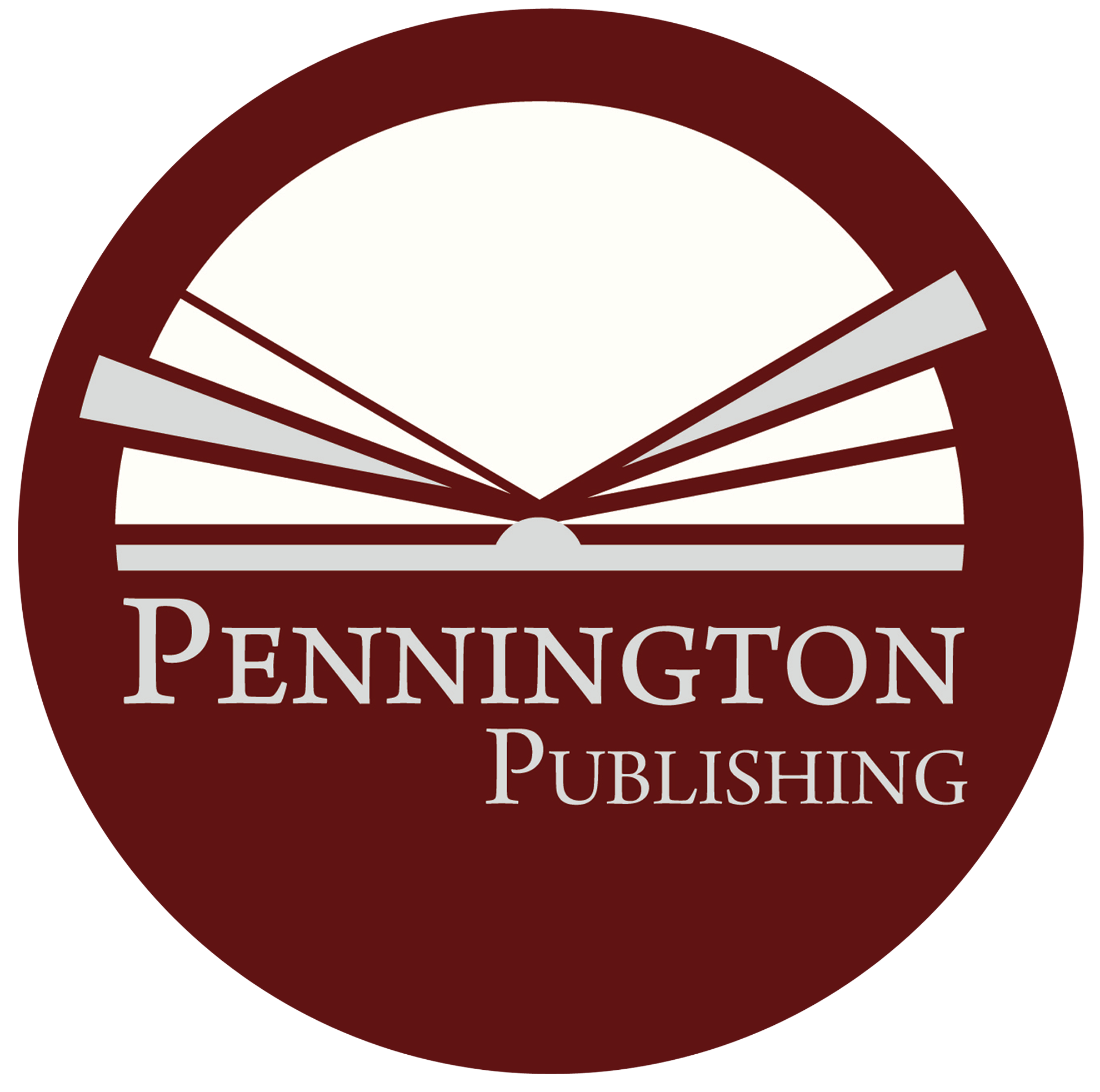 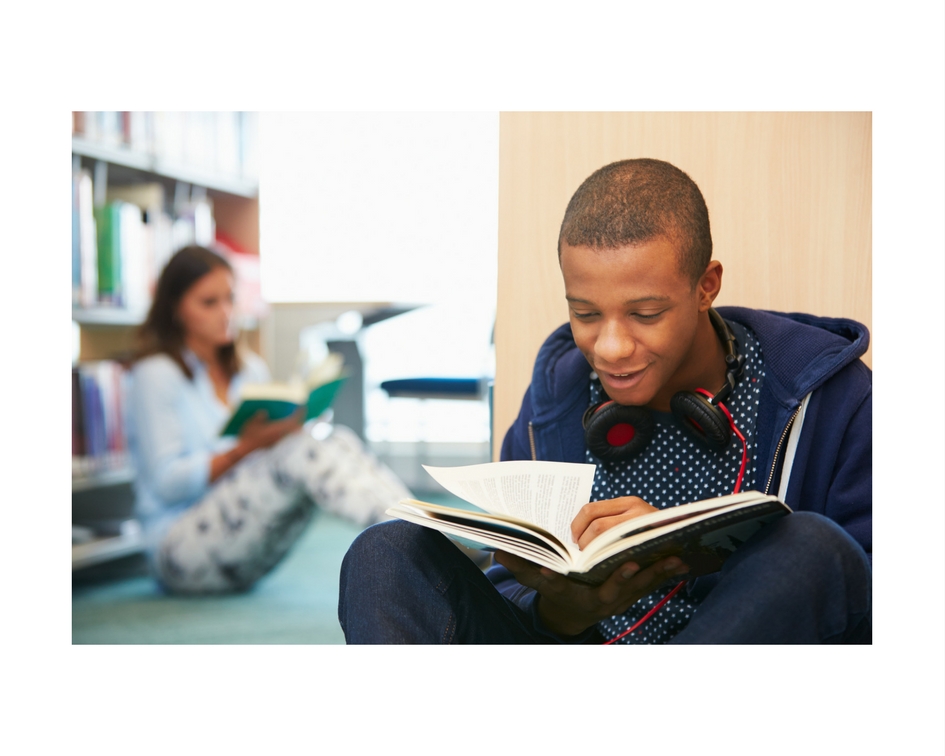 Alligned to the Common Core Standards
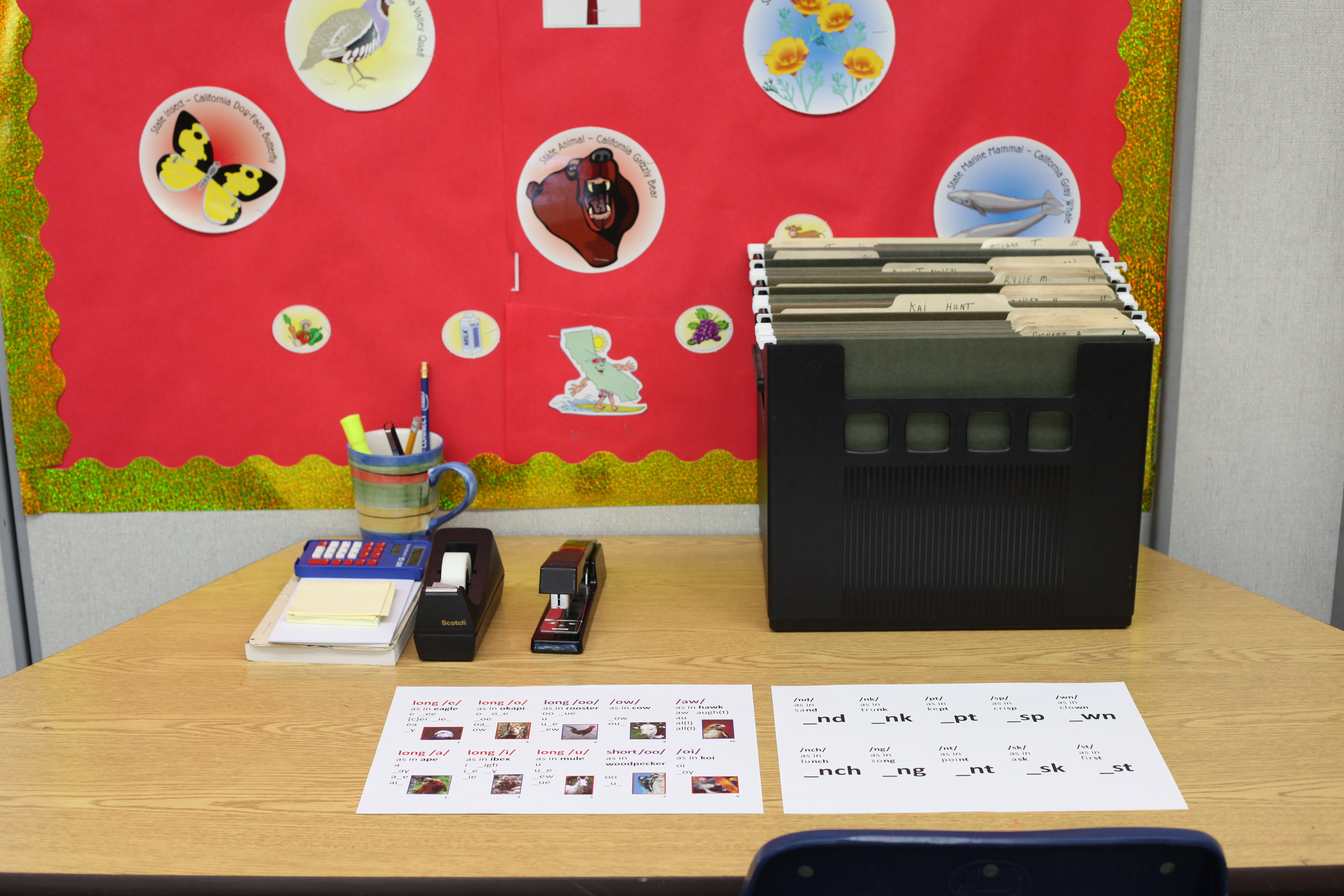 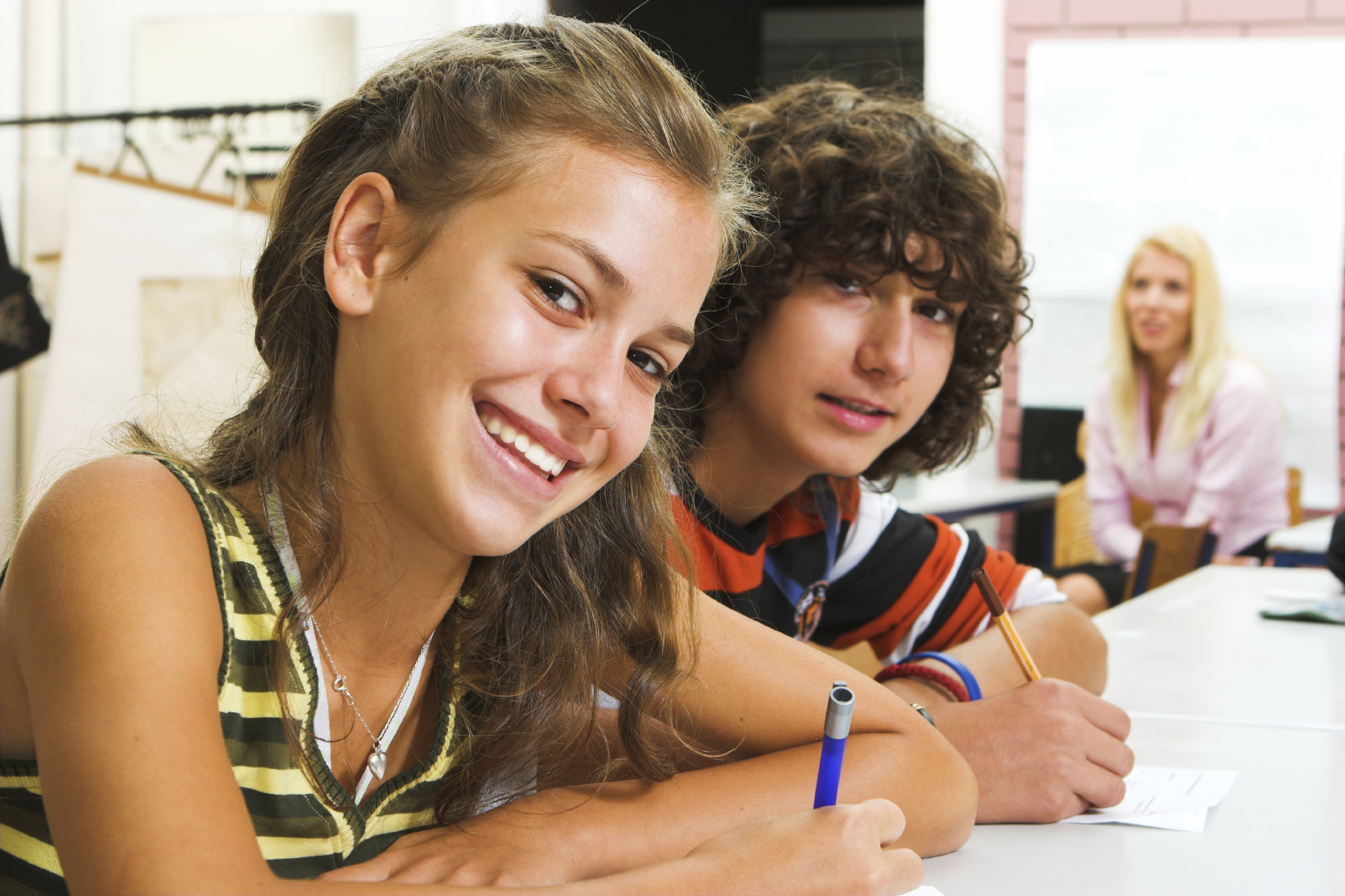 Academic
						  Literacy
           Centers
           Grade 5
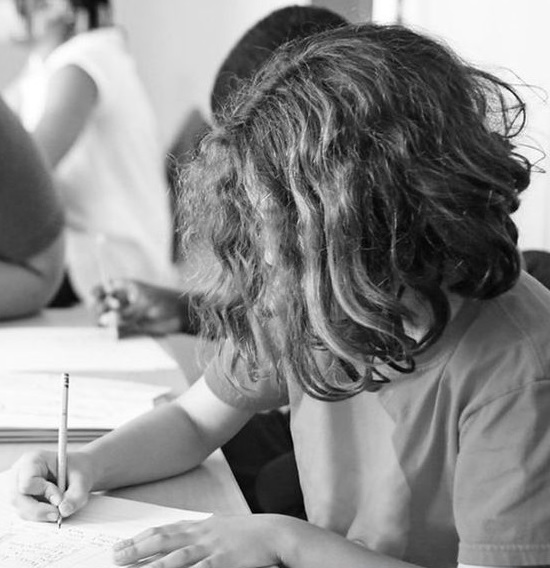 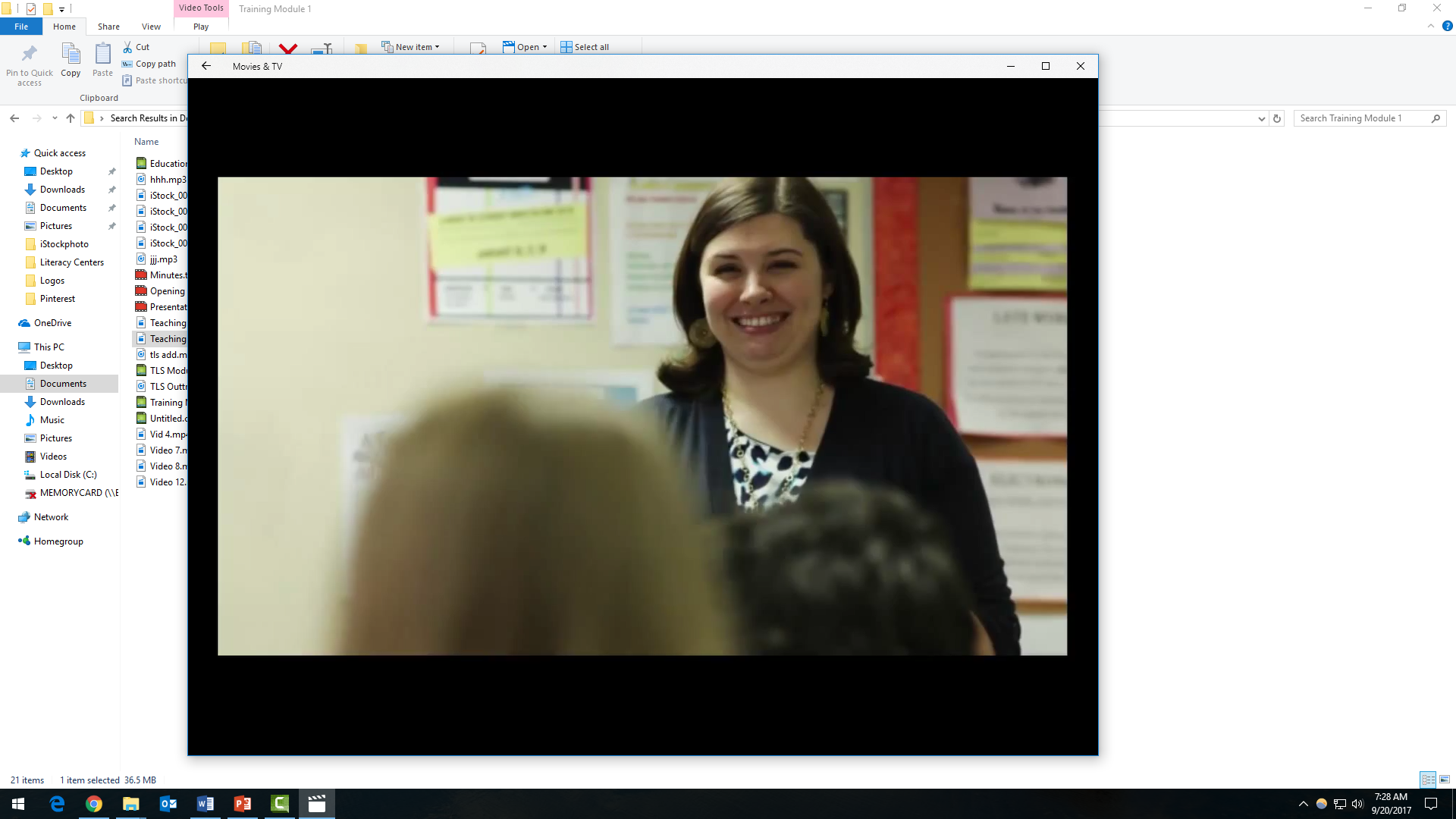 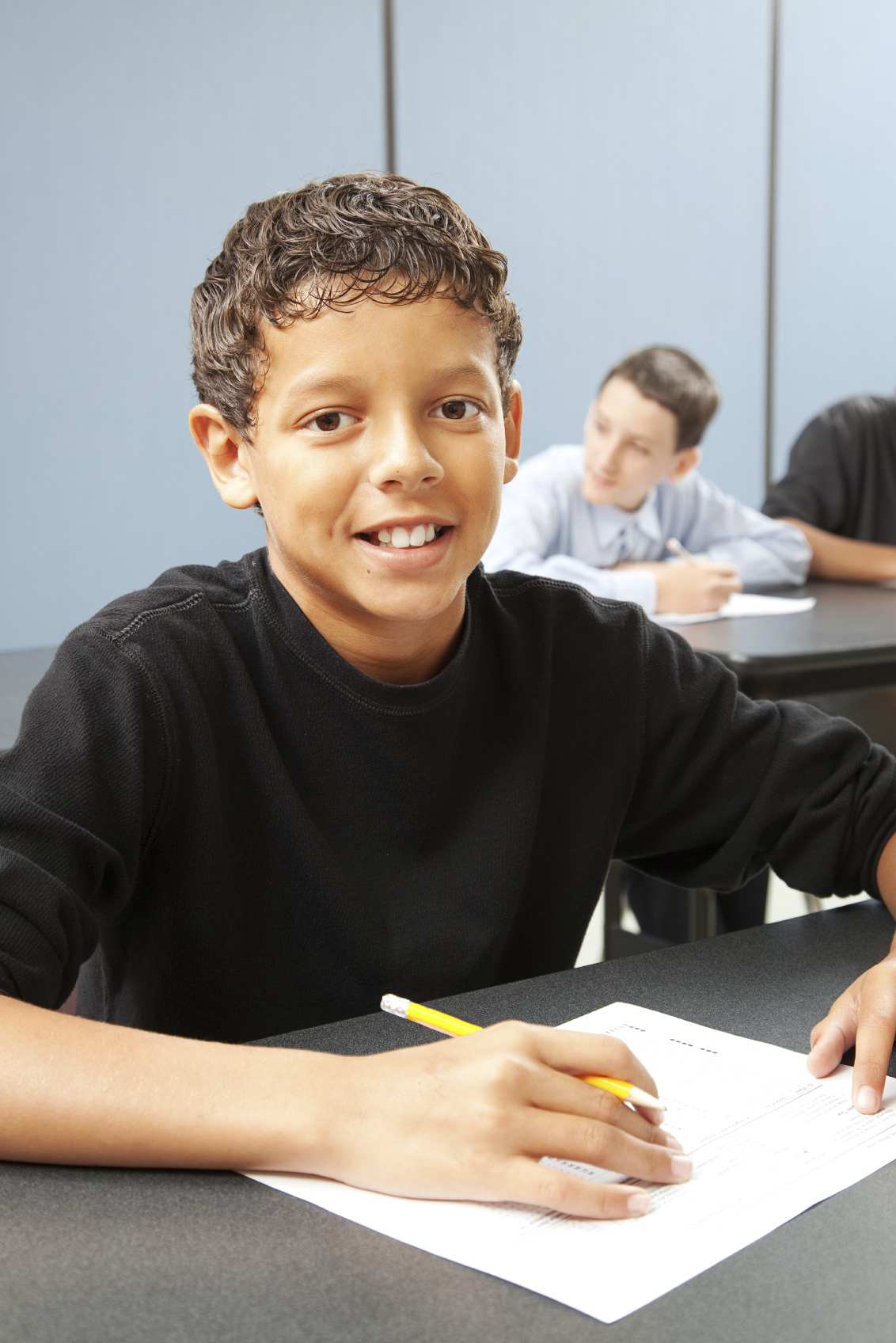 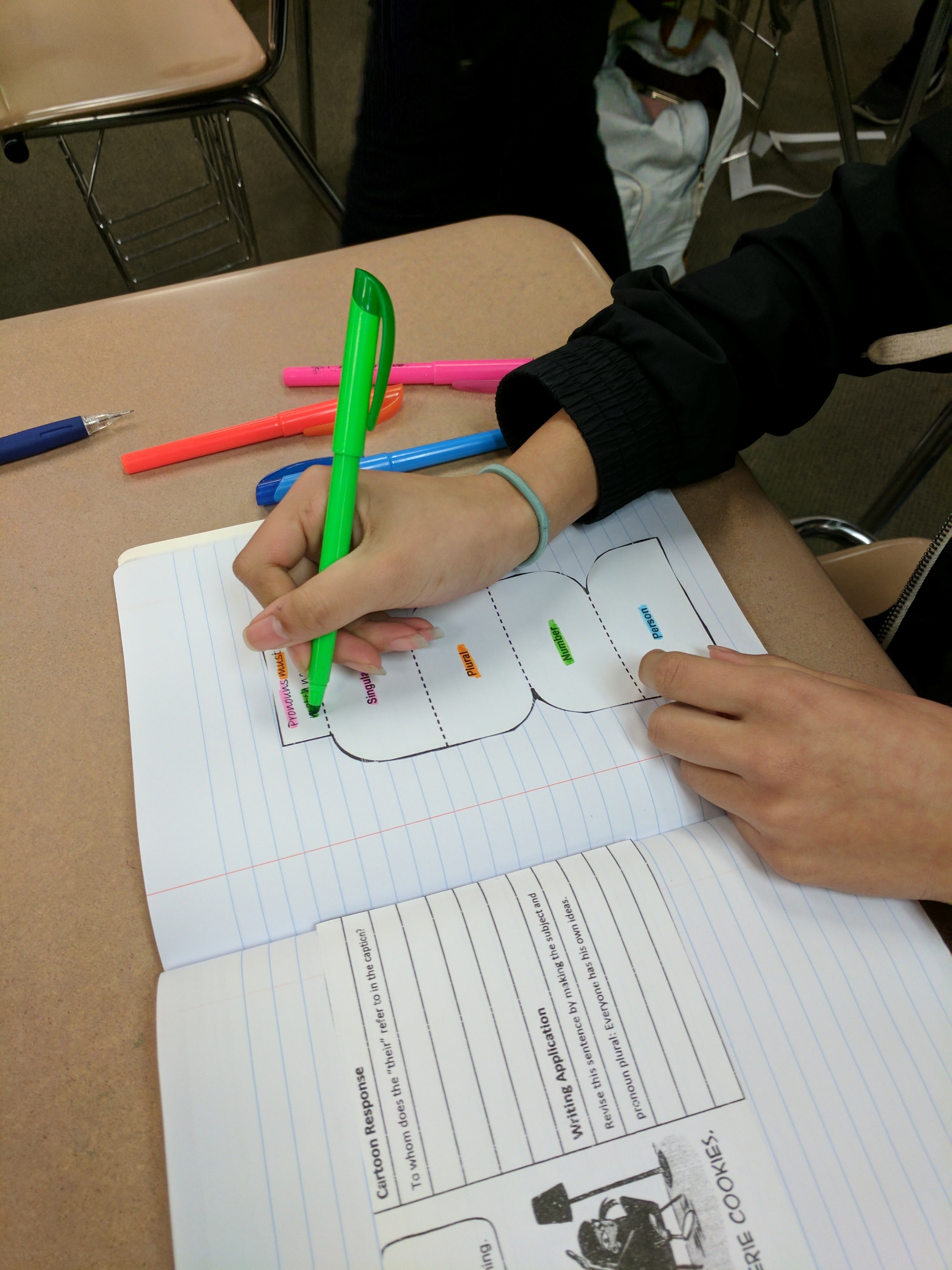 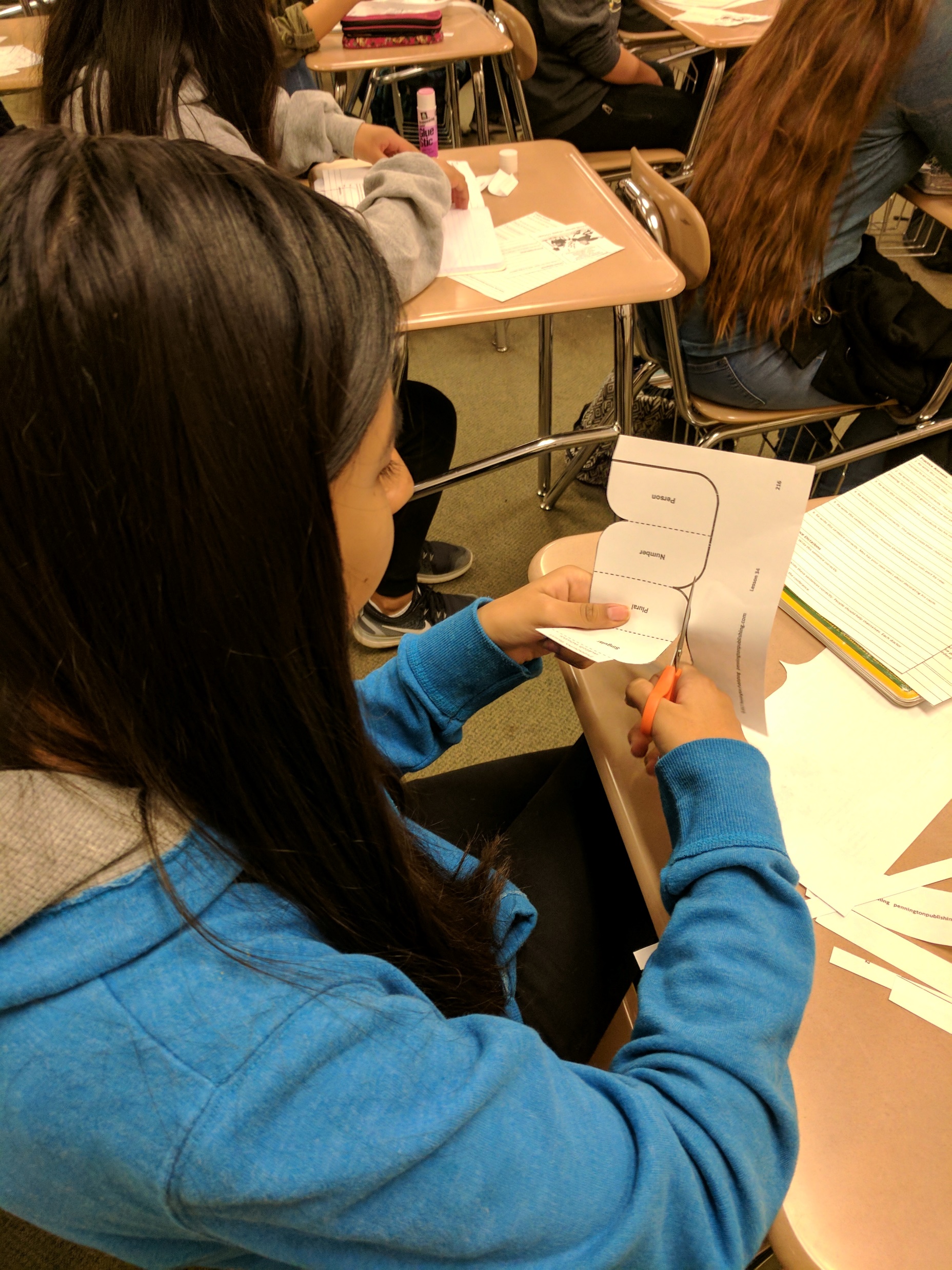 Reading
Writing
Language Conventions
Vocabulary
Spelling and Syllabicaton
Study Skills
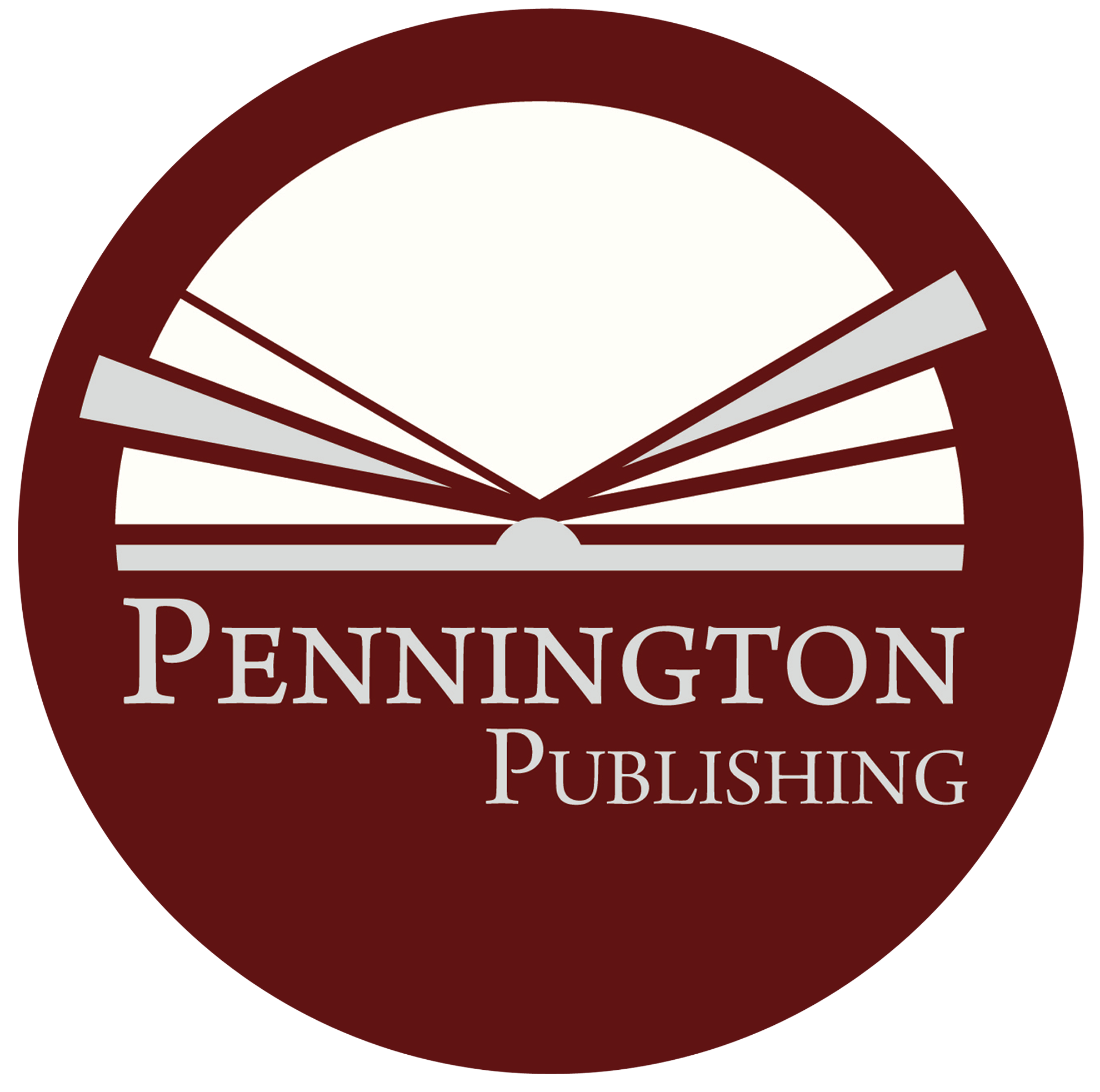 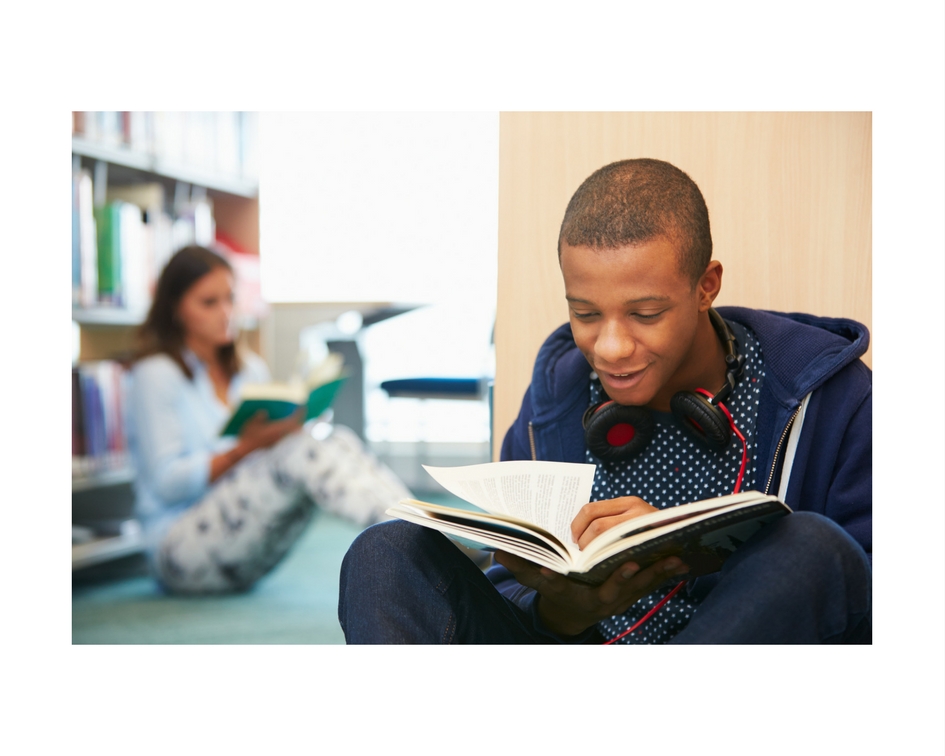 Alligned to the Common Core Standards
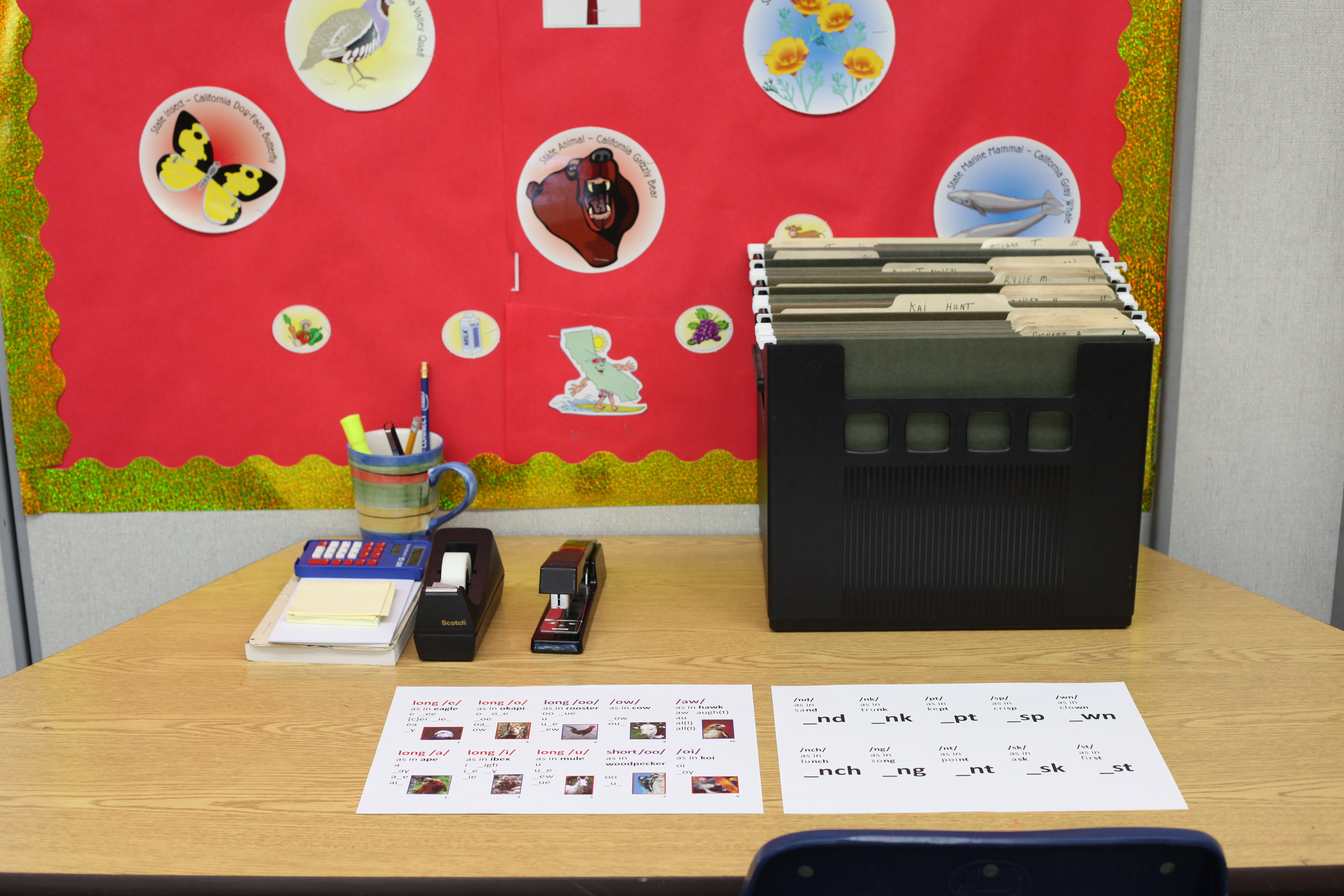 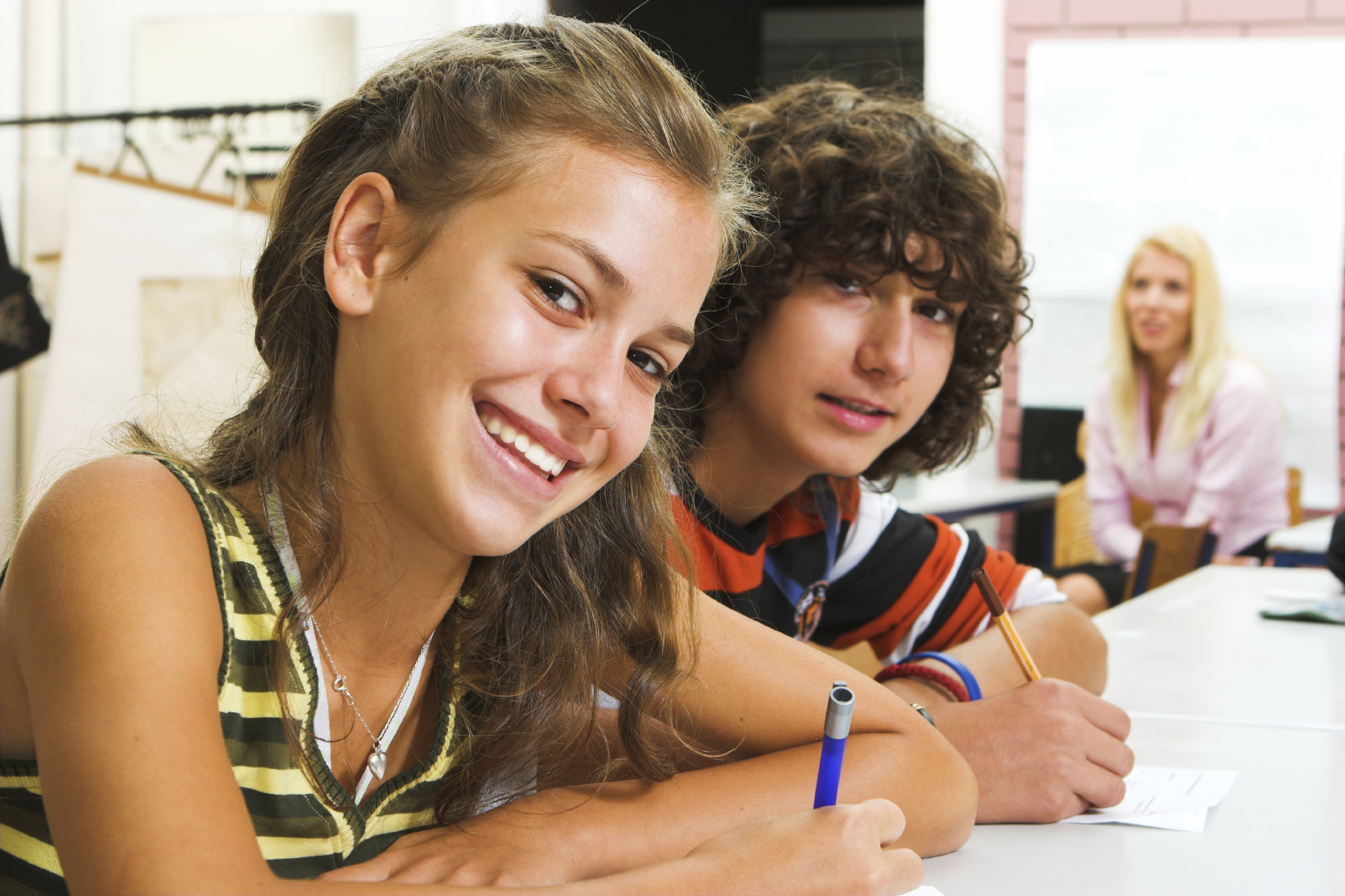 Academic
						  Literacy
           Centers
           Grade 6
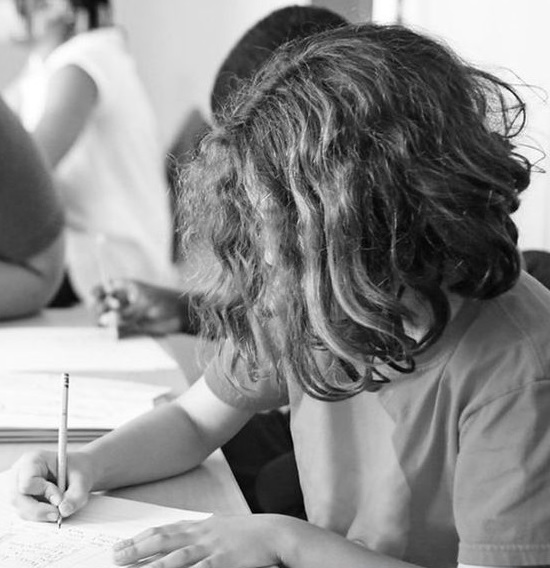 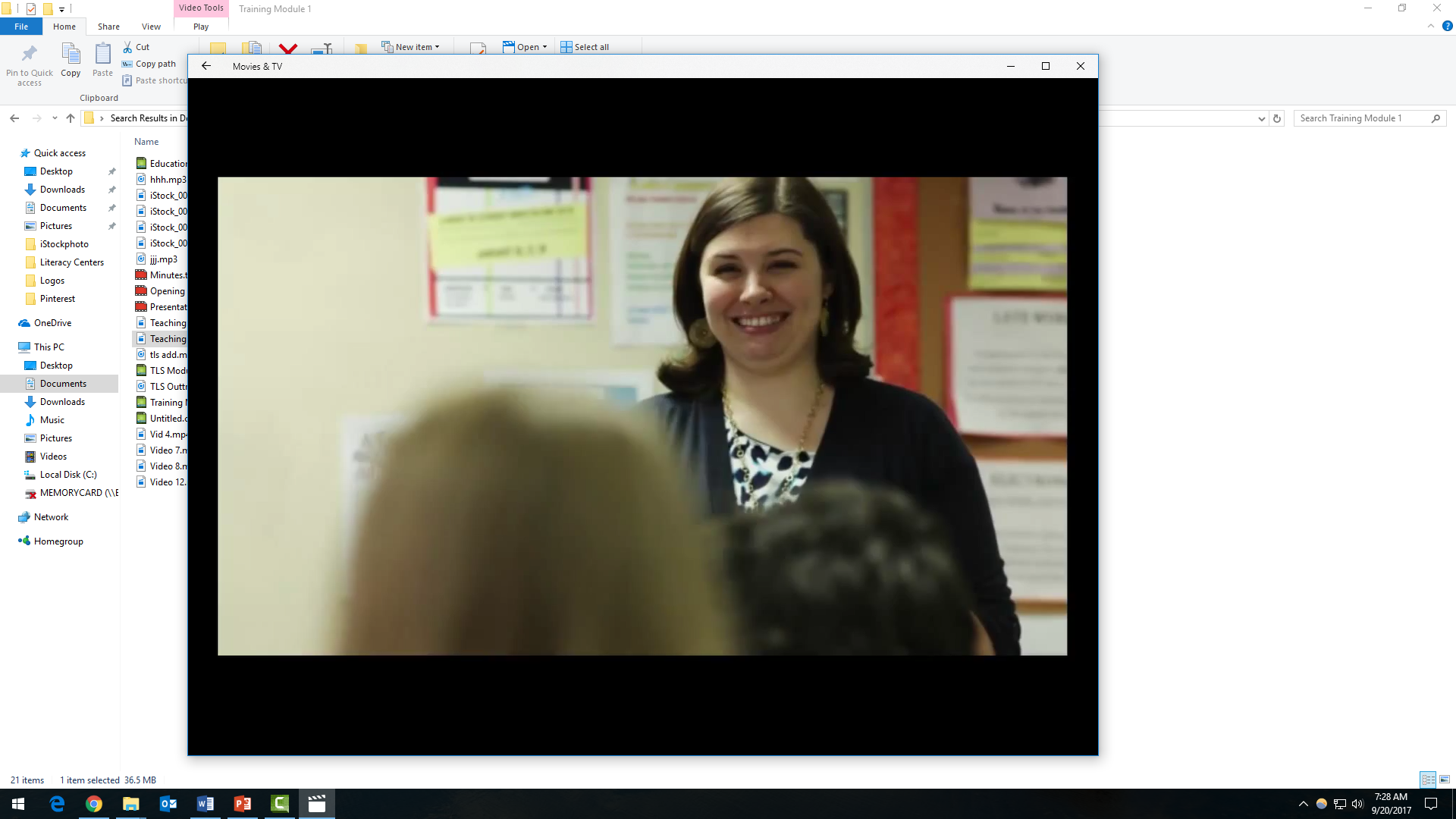 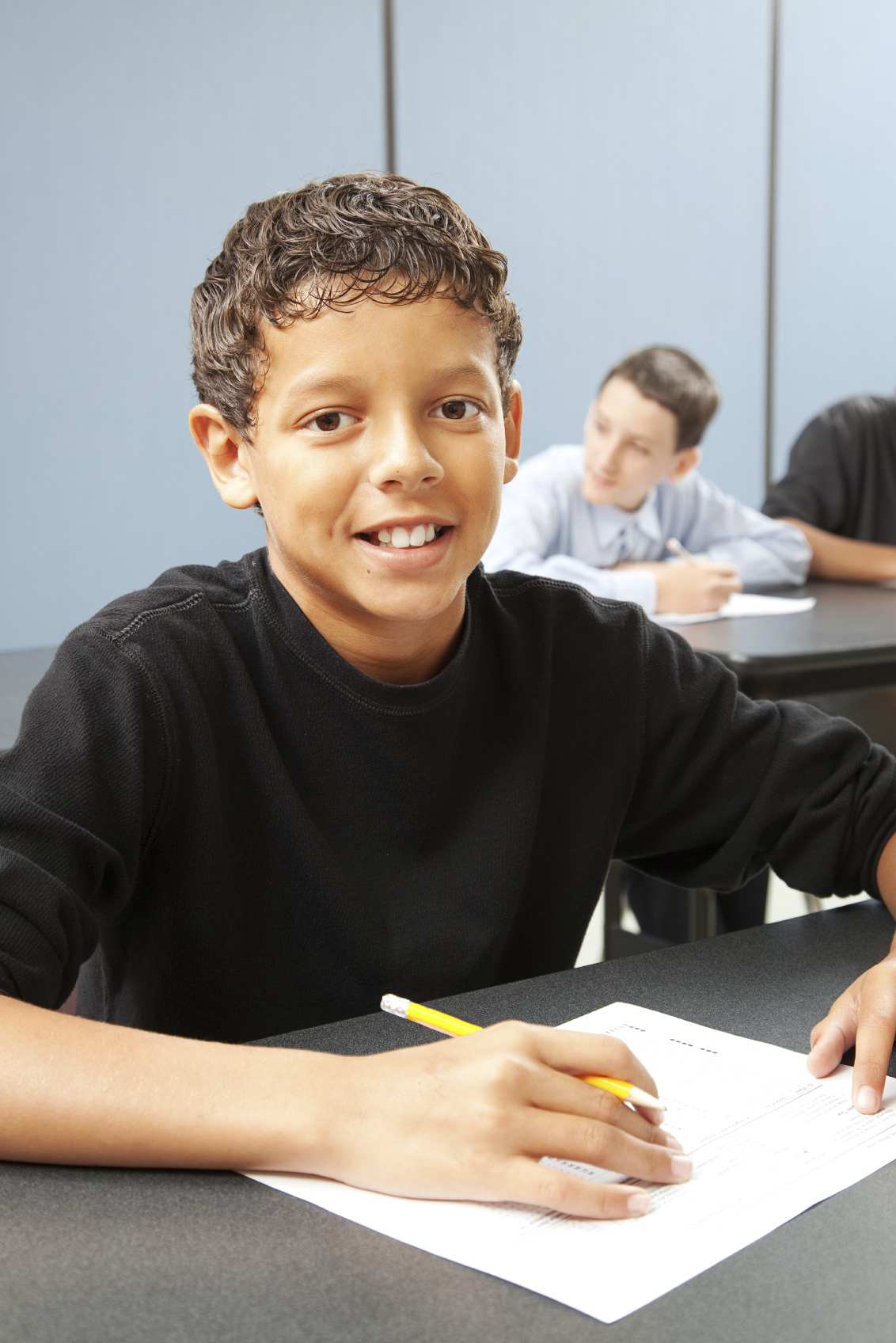 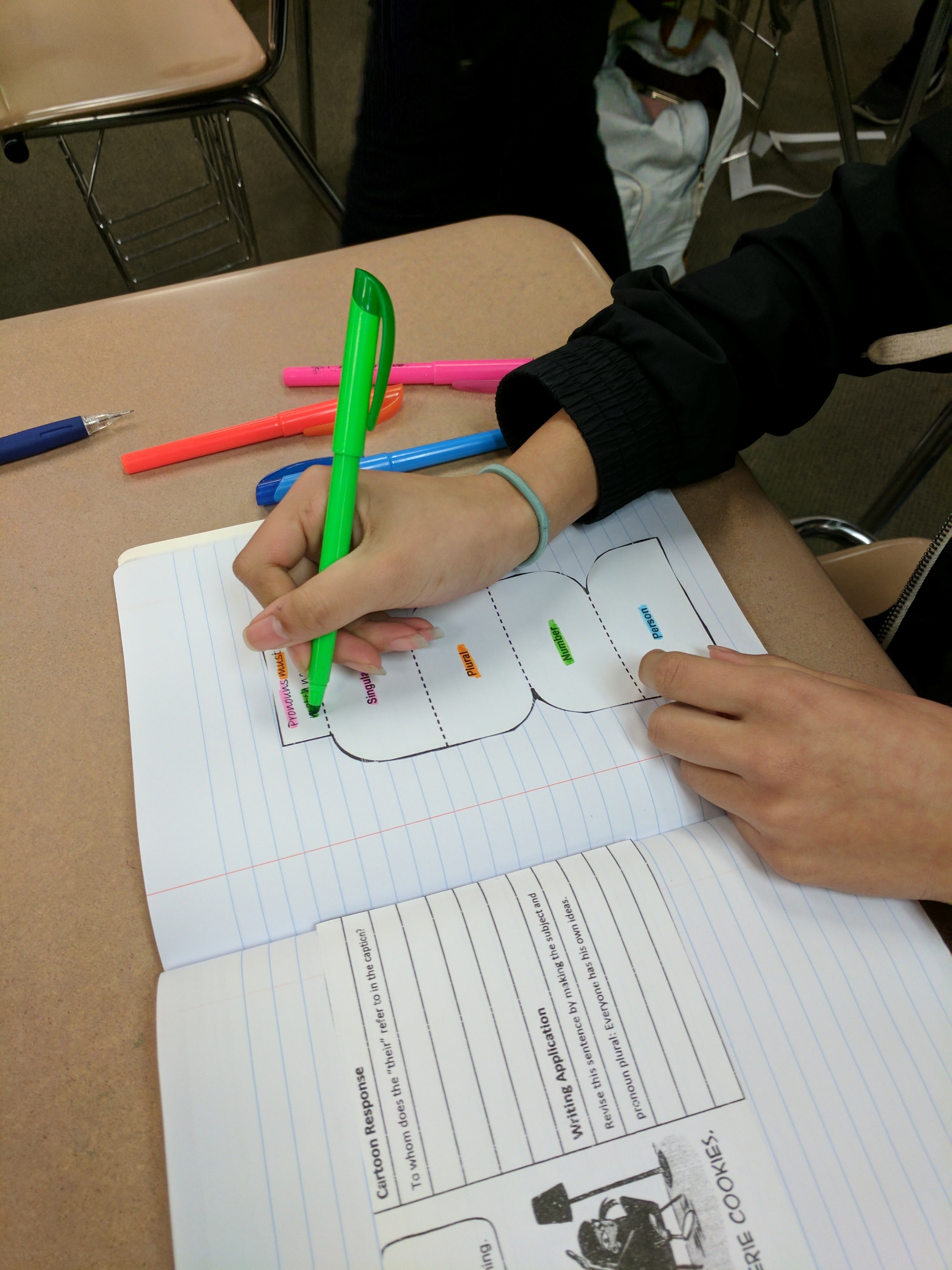 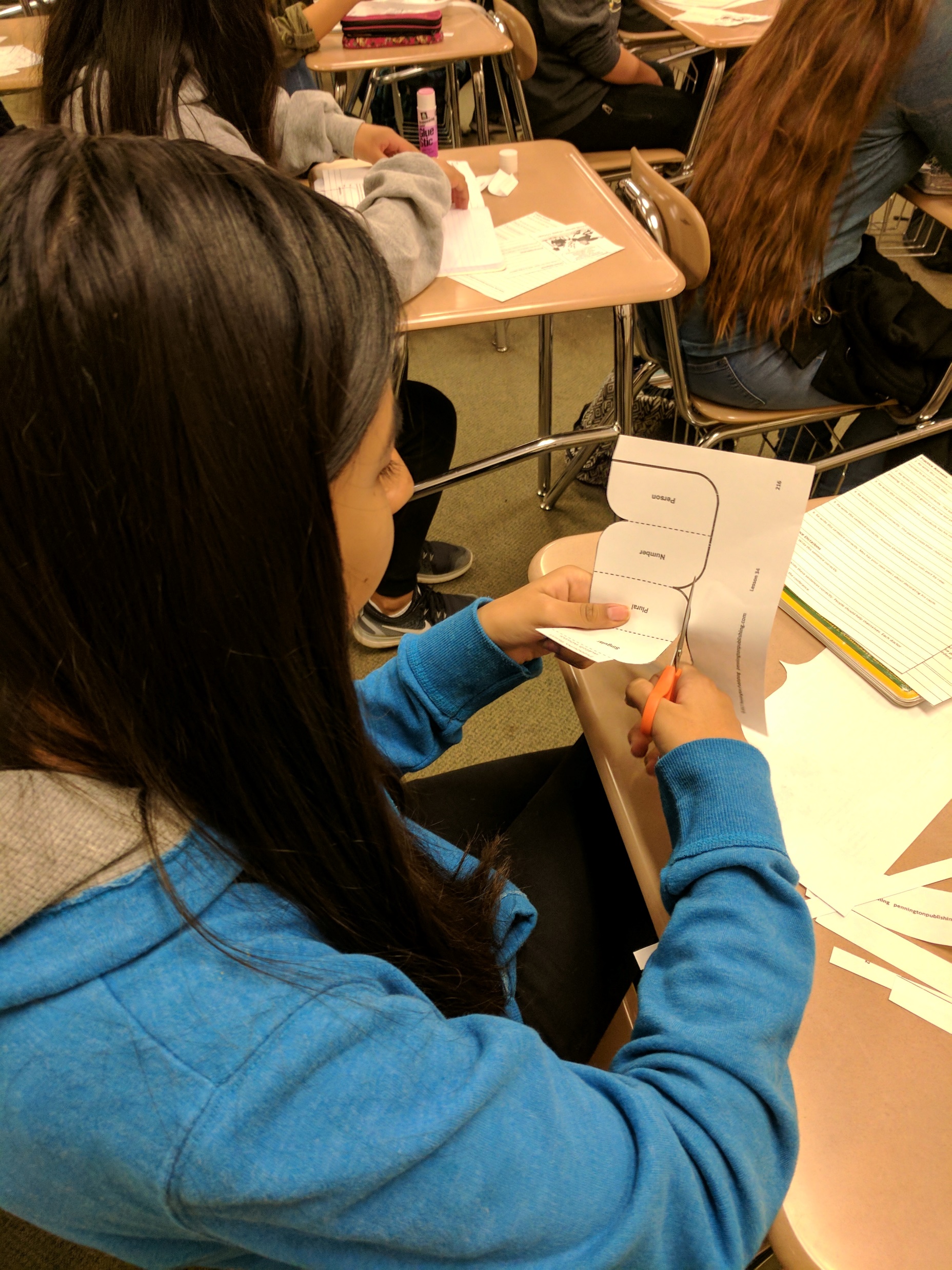 Reading
Writing
Language Conventions
Vocabulary
Spelling and Syllabicaton
Study Skills
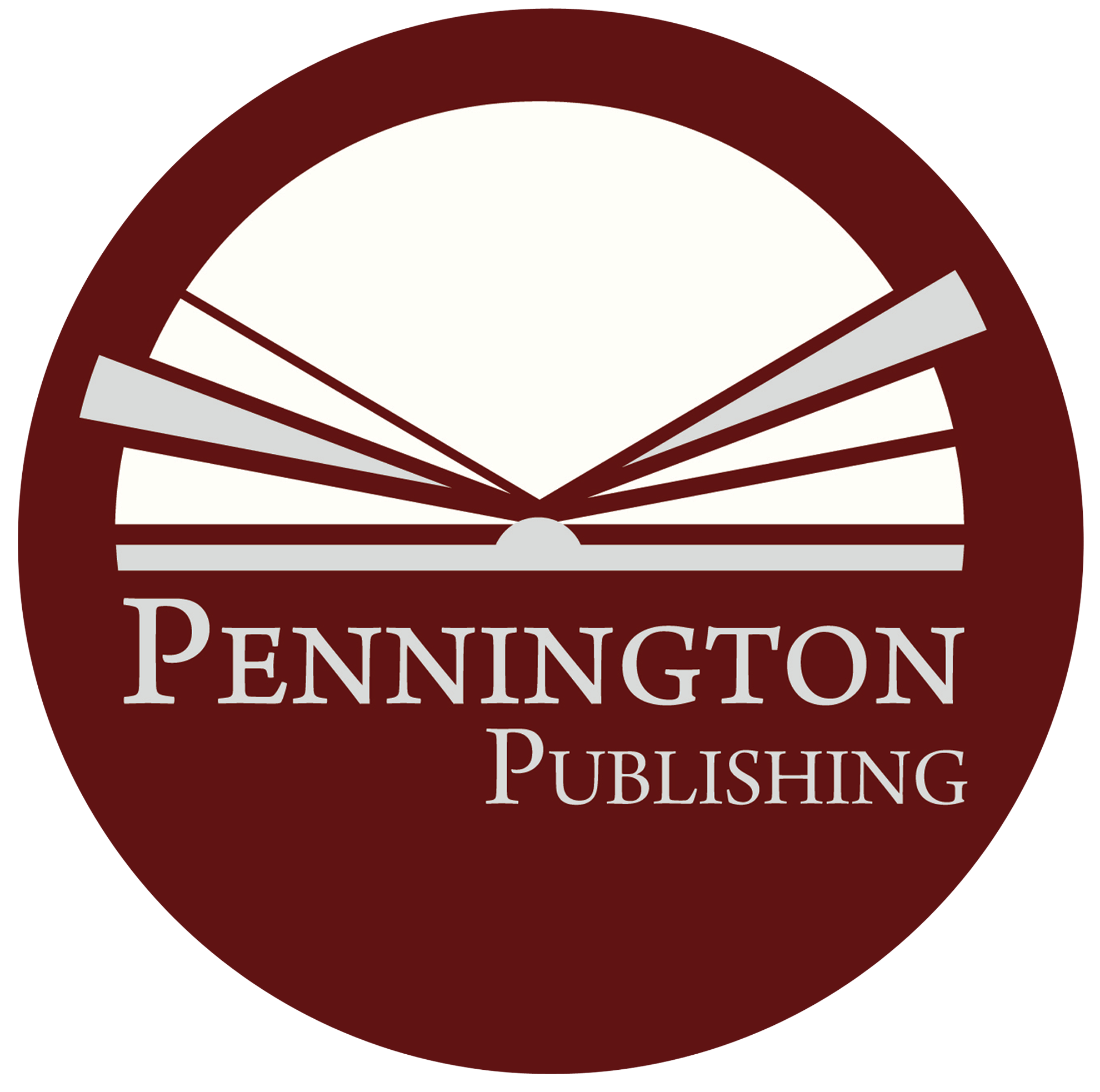 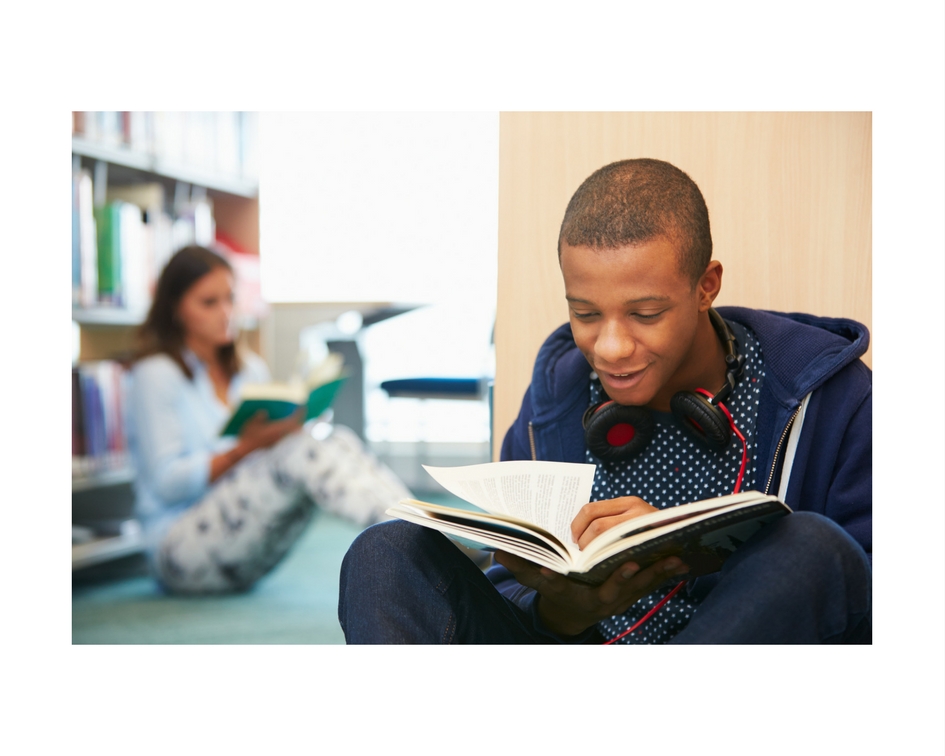 Alligned to the Common Core Standards
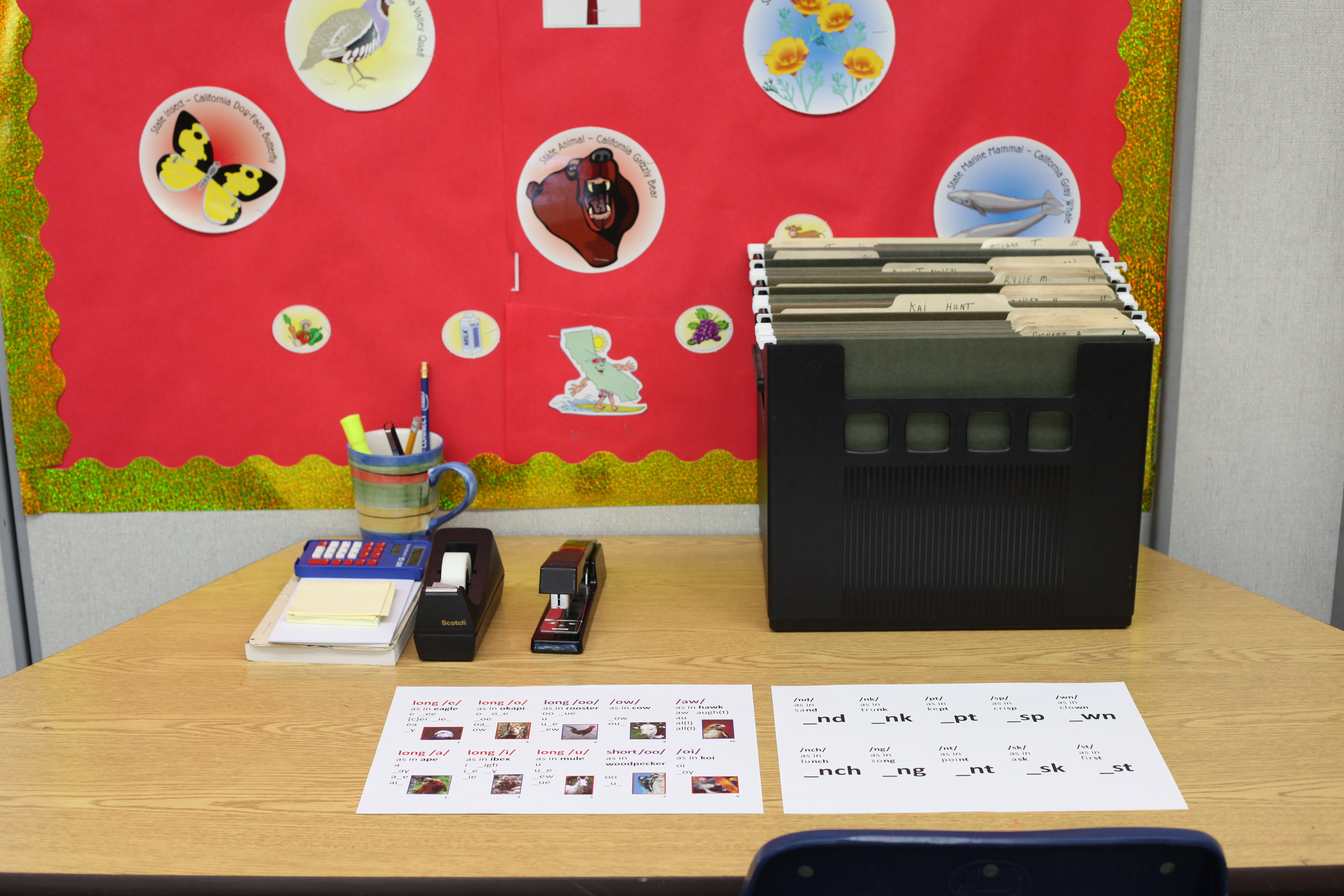 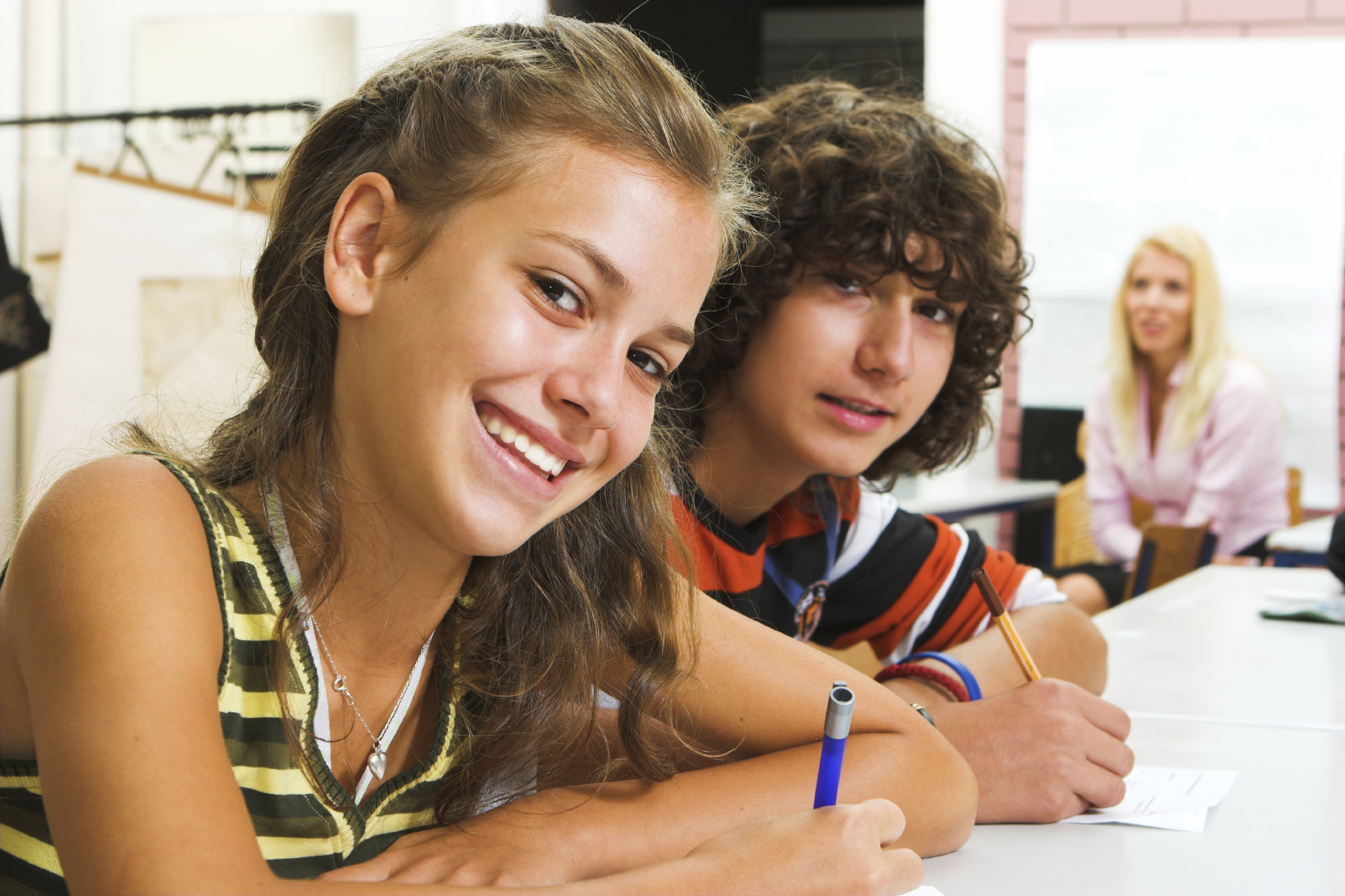 Academic
						  Literacy
           Centers
           Grade 7
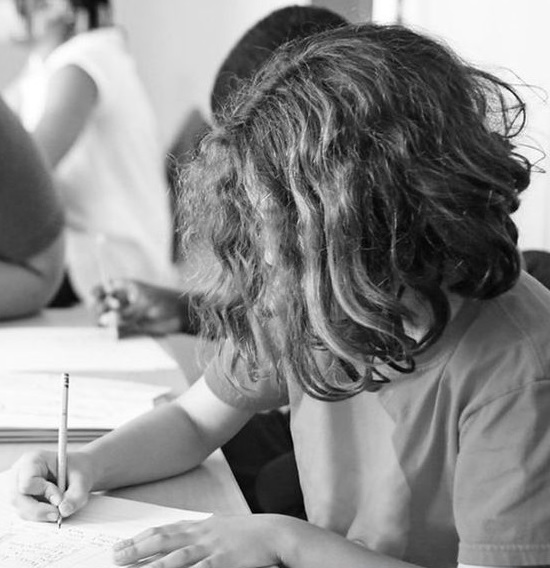 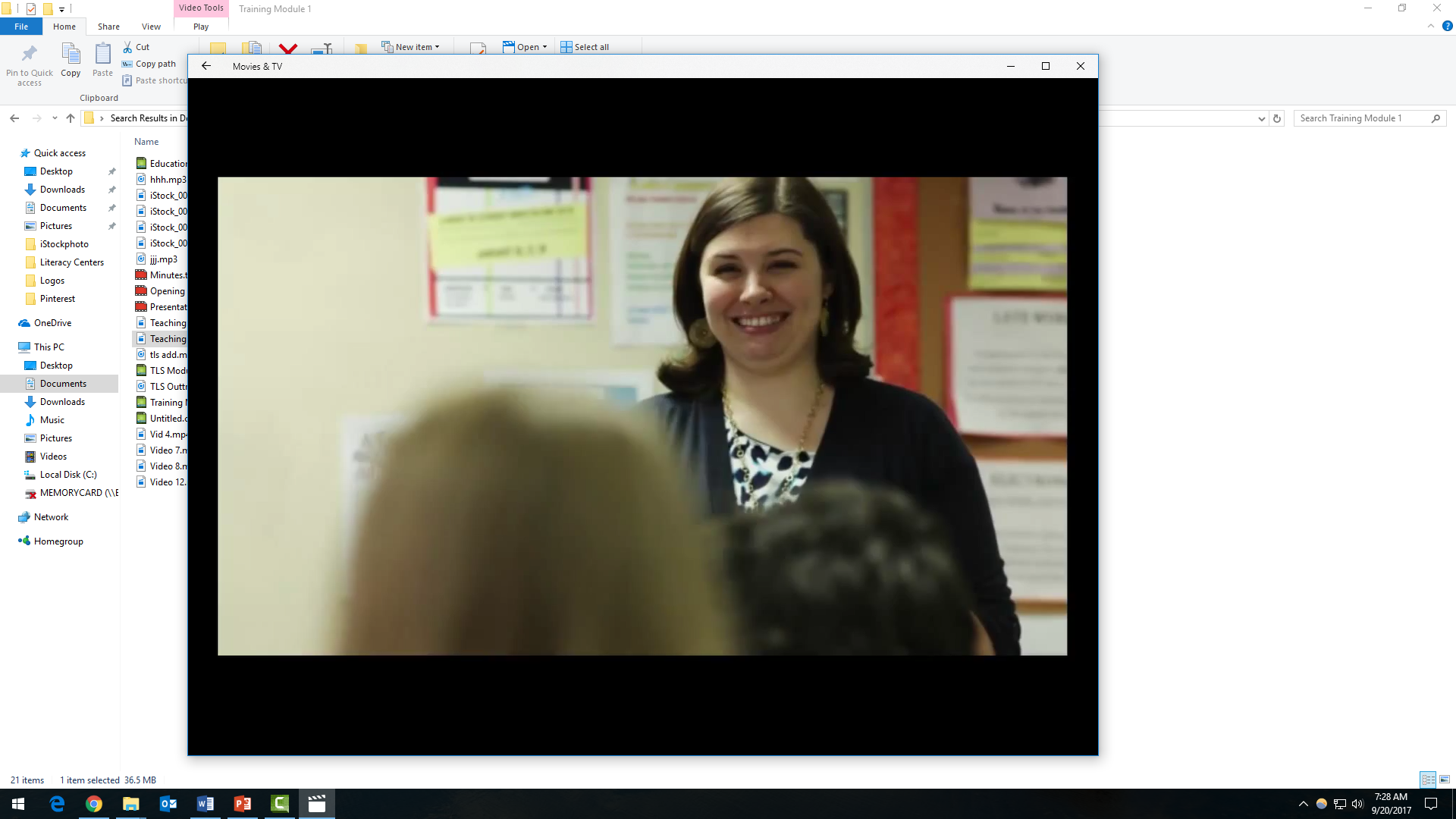 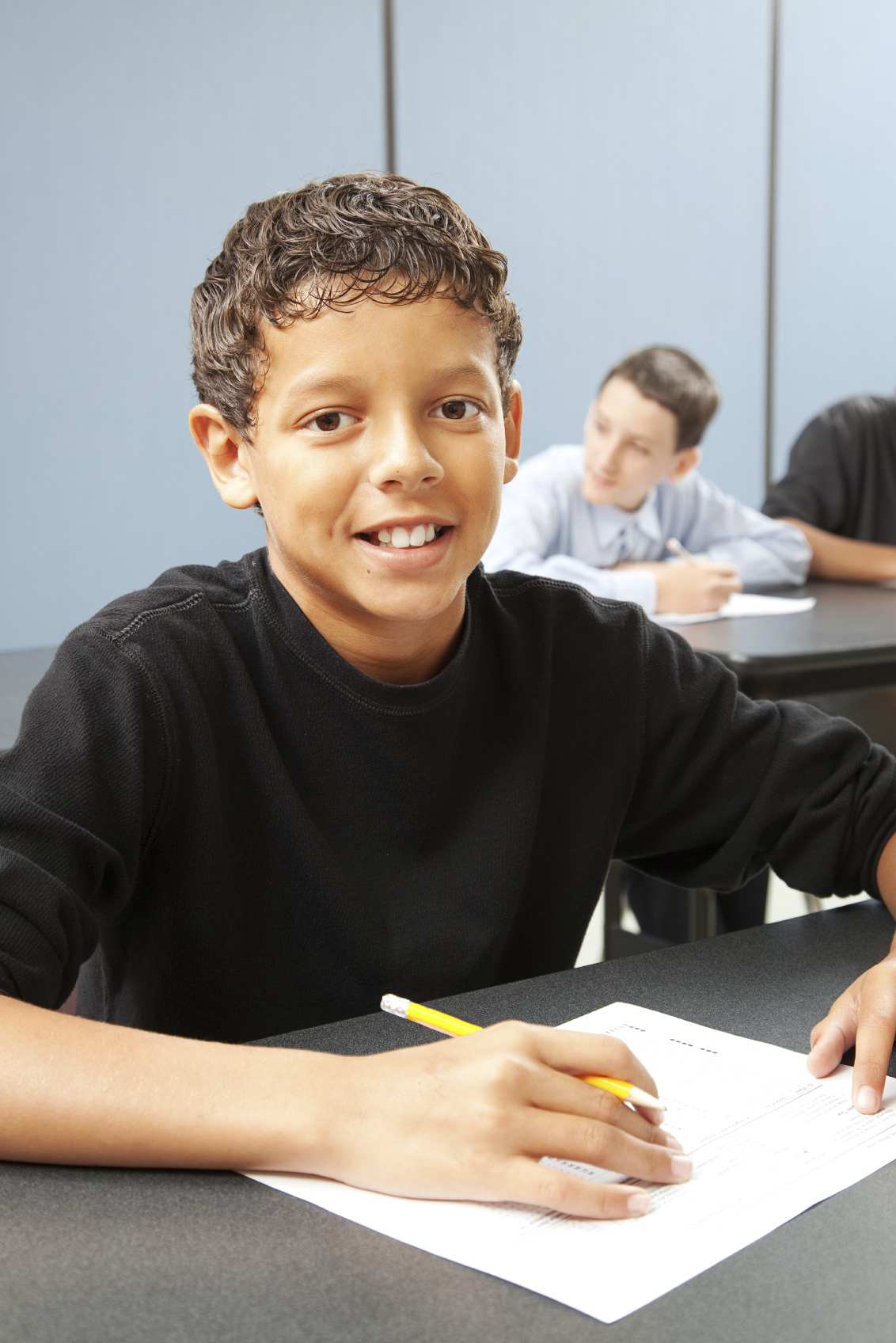 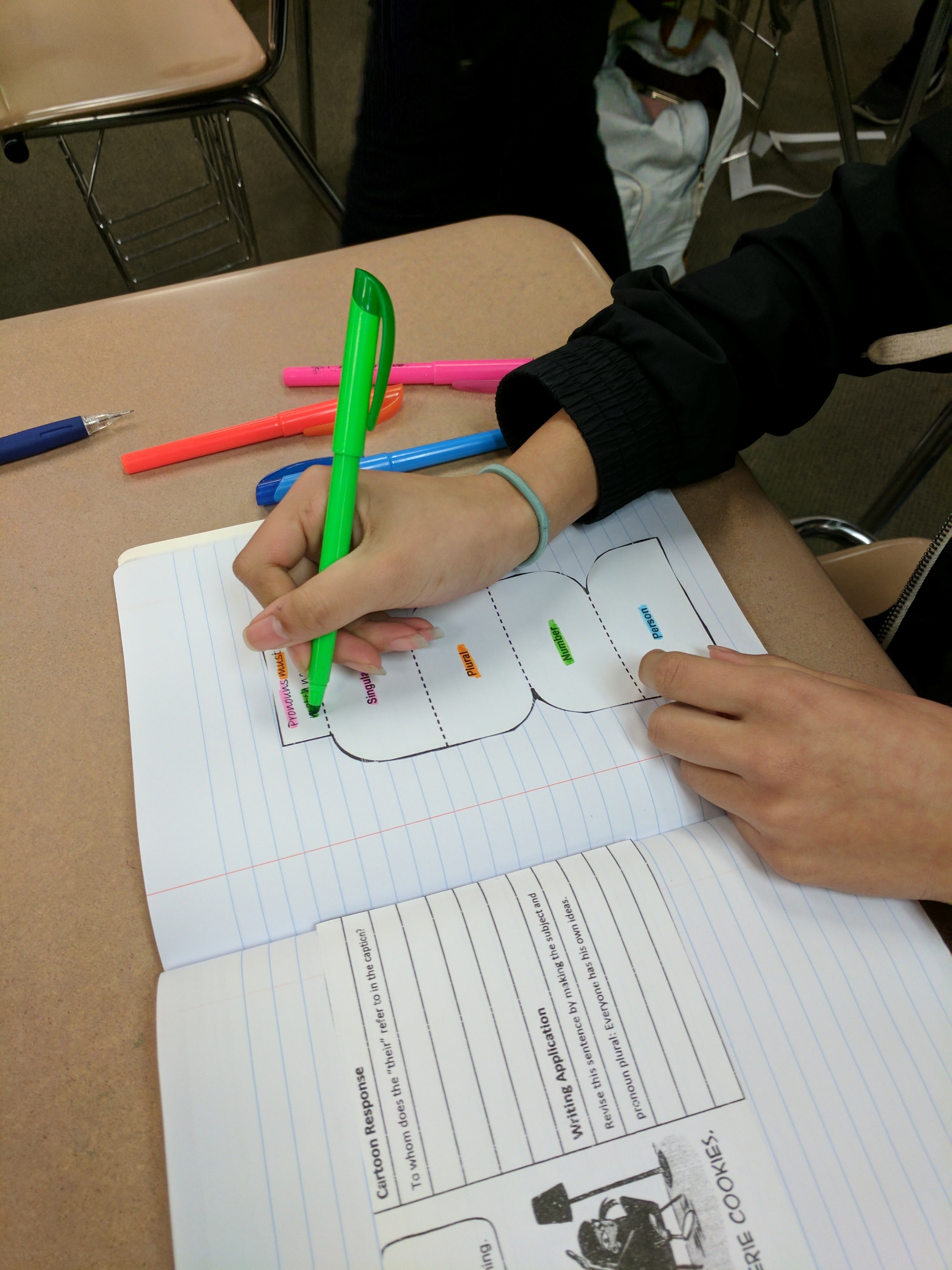 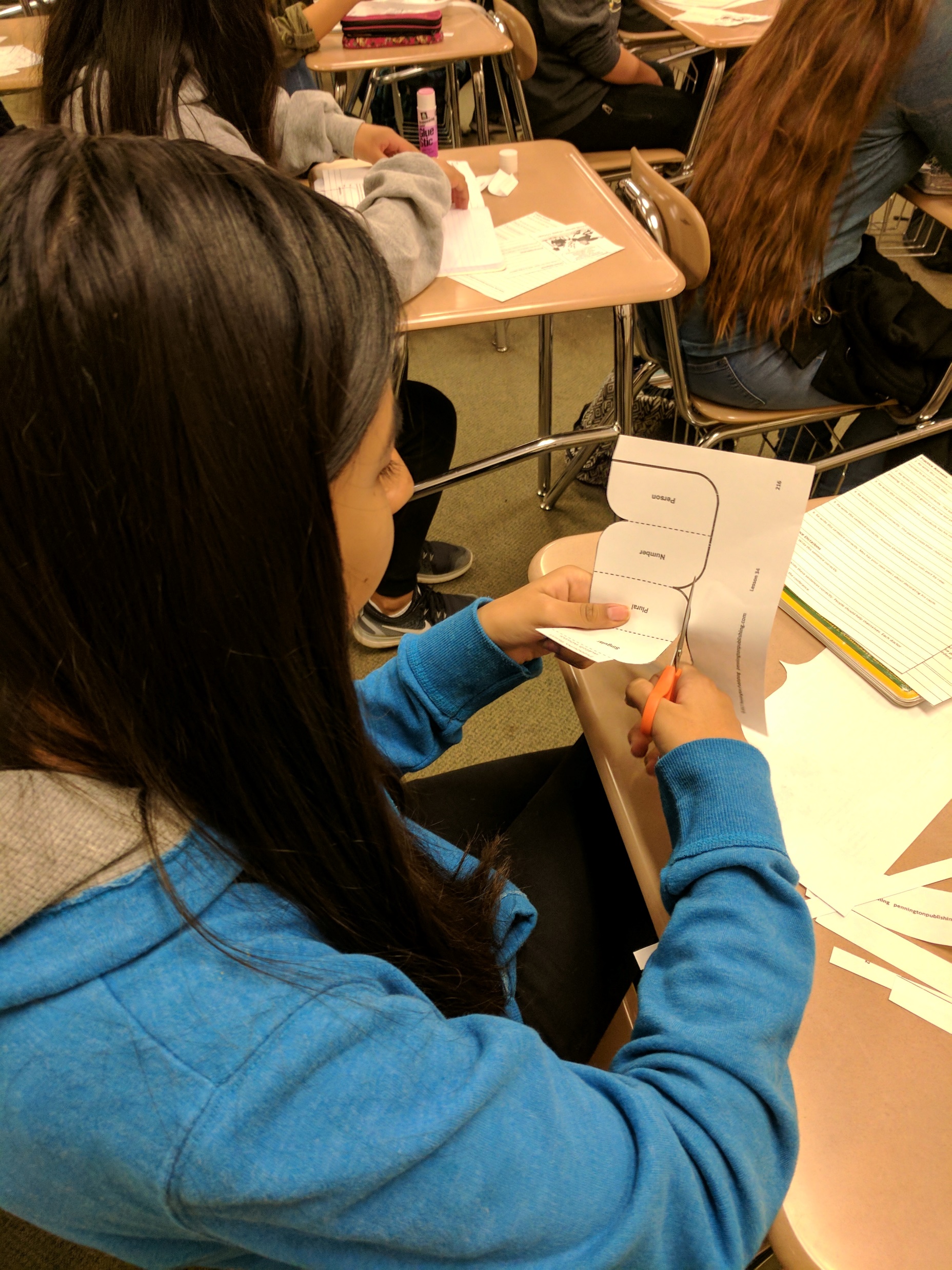 Reading
Writing
Language Conventions
Vocabulary
Spelling and Syllabicaton
Study Skills
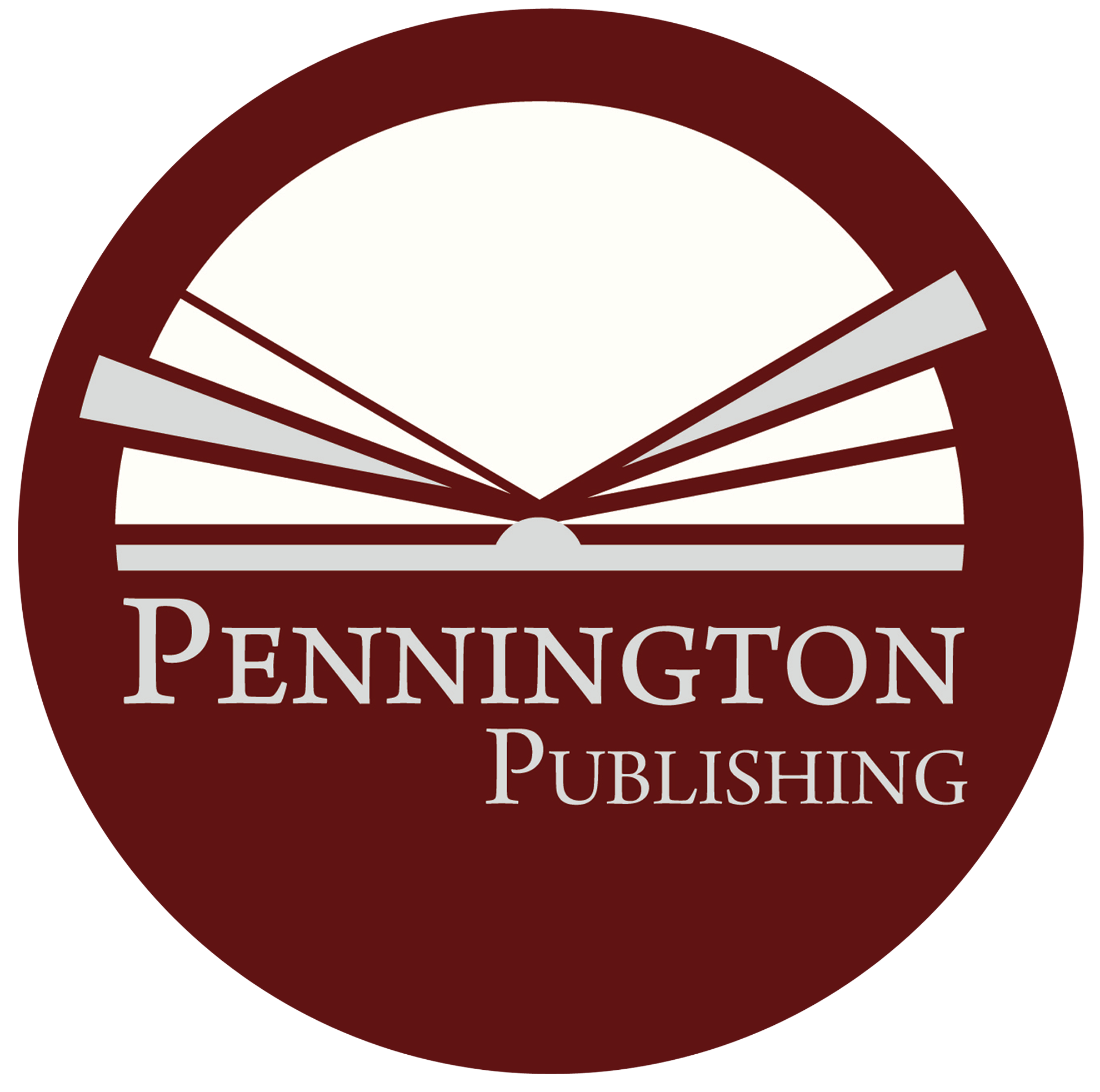 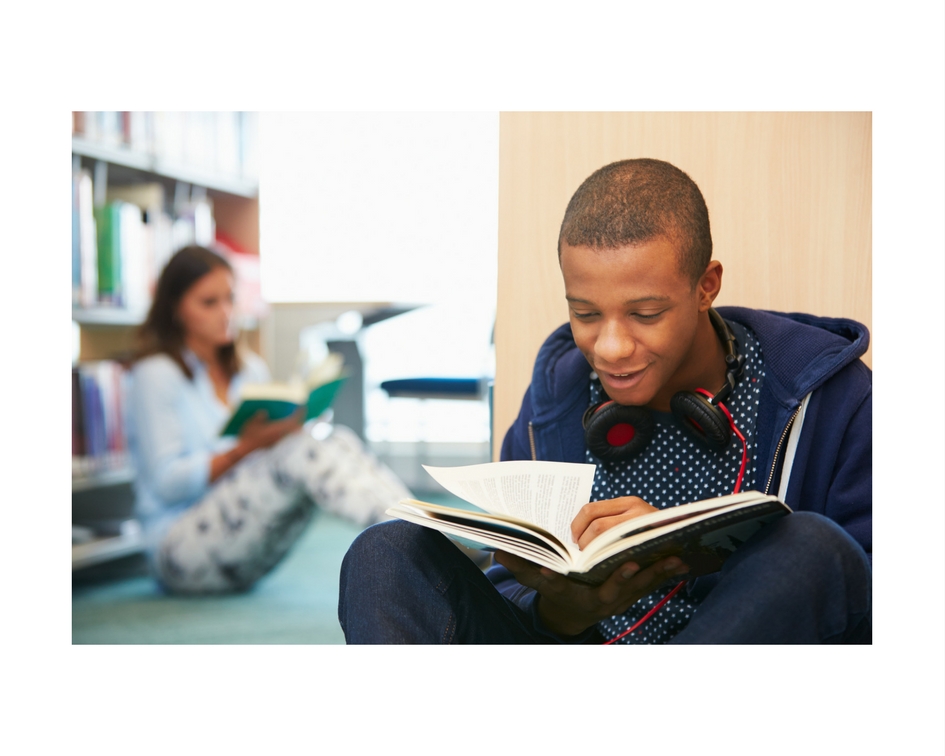 Alligned to the Common Core Standards
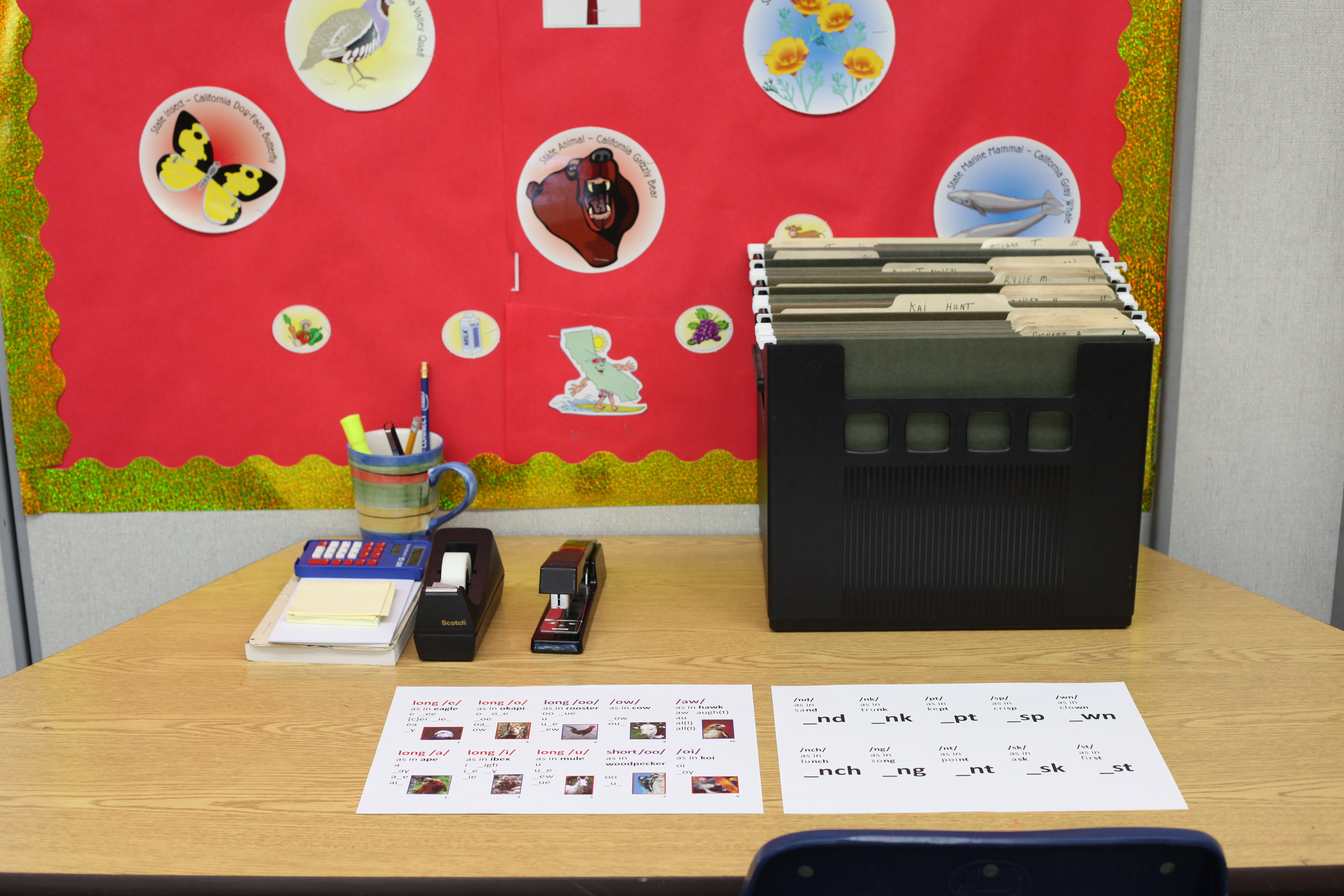 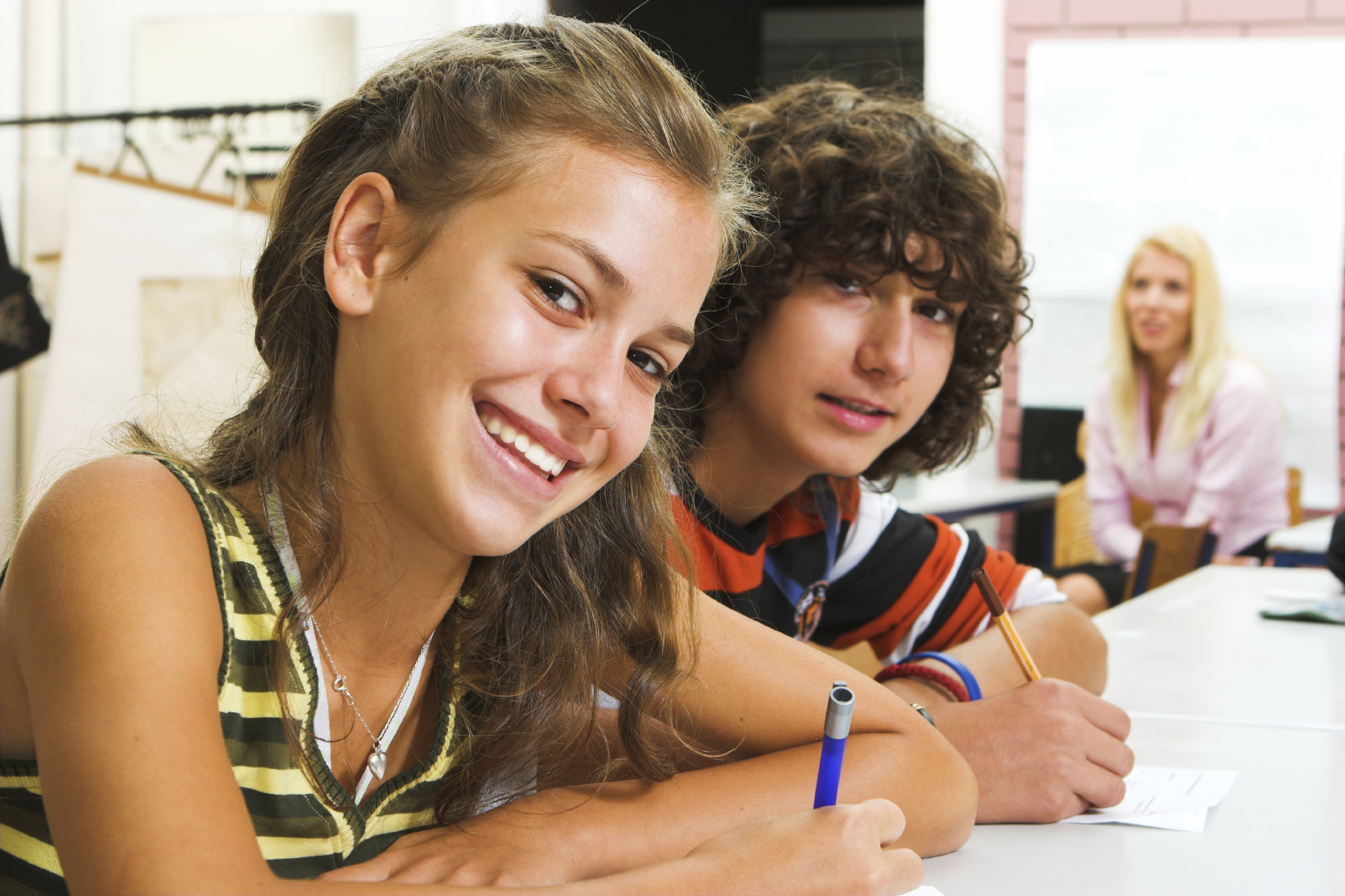 BUNDLE
Remedial
Literacy
          Centers
Grades 4,5,6,7,8
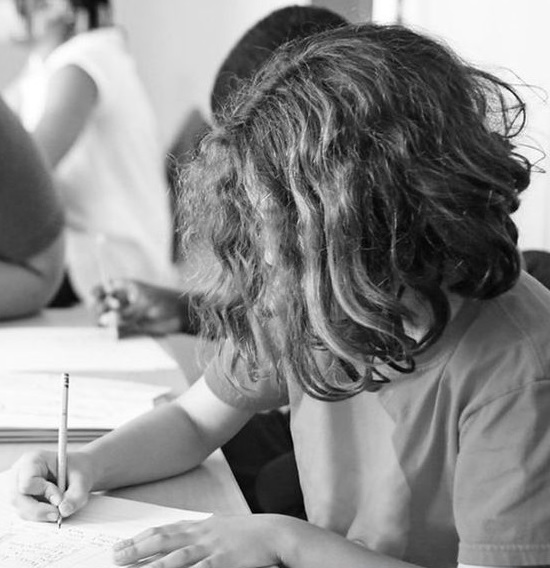 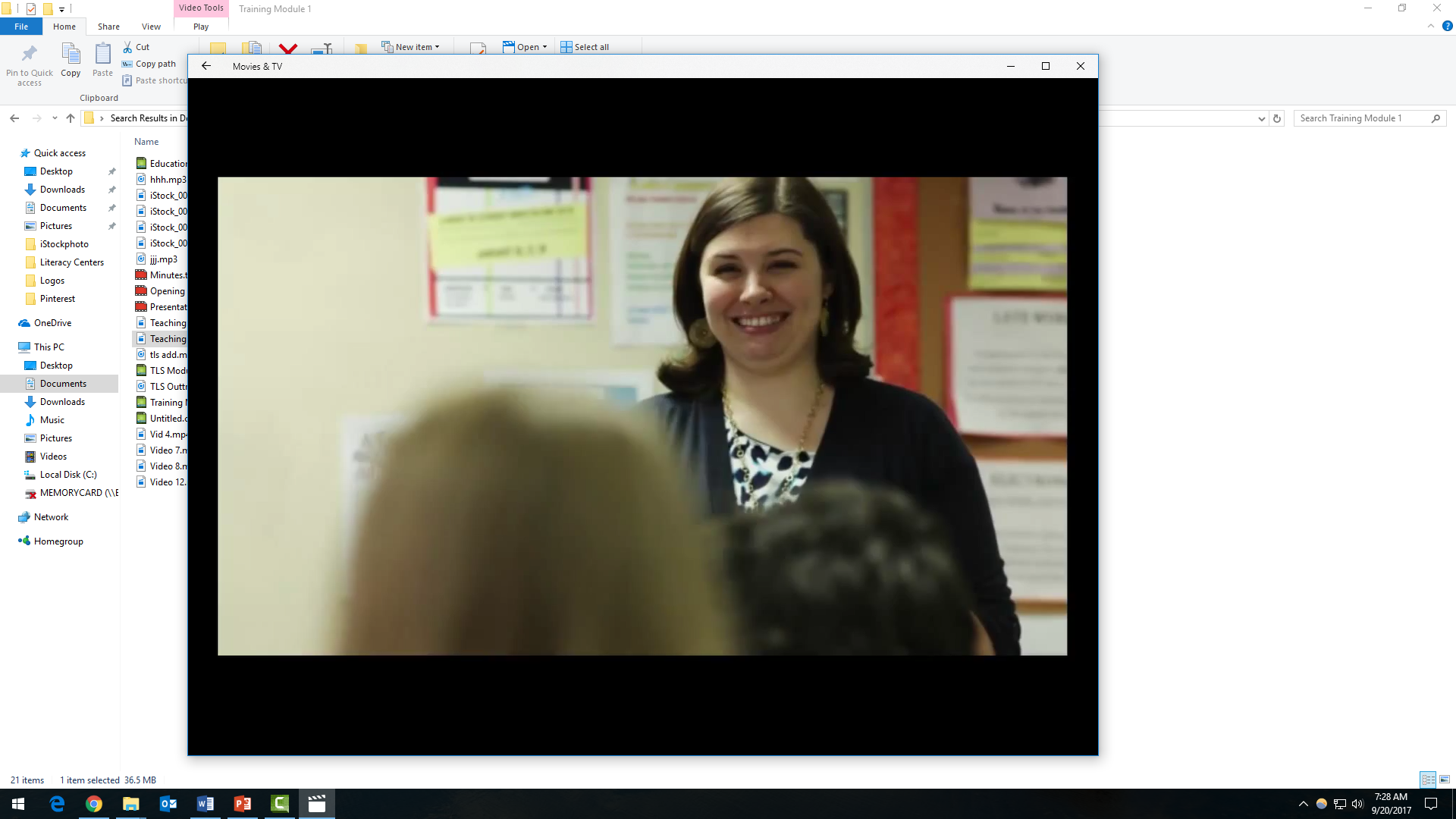 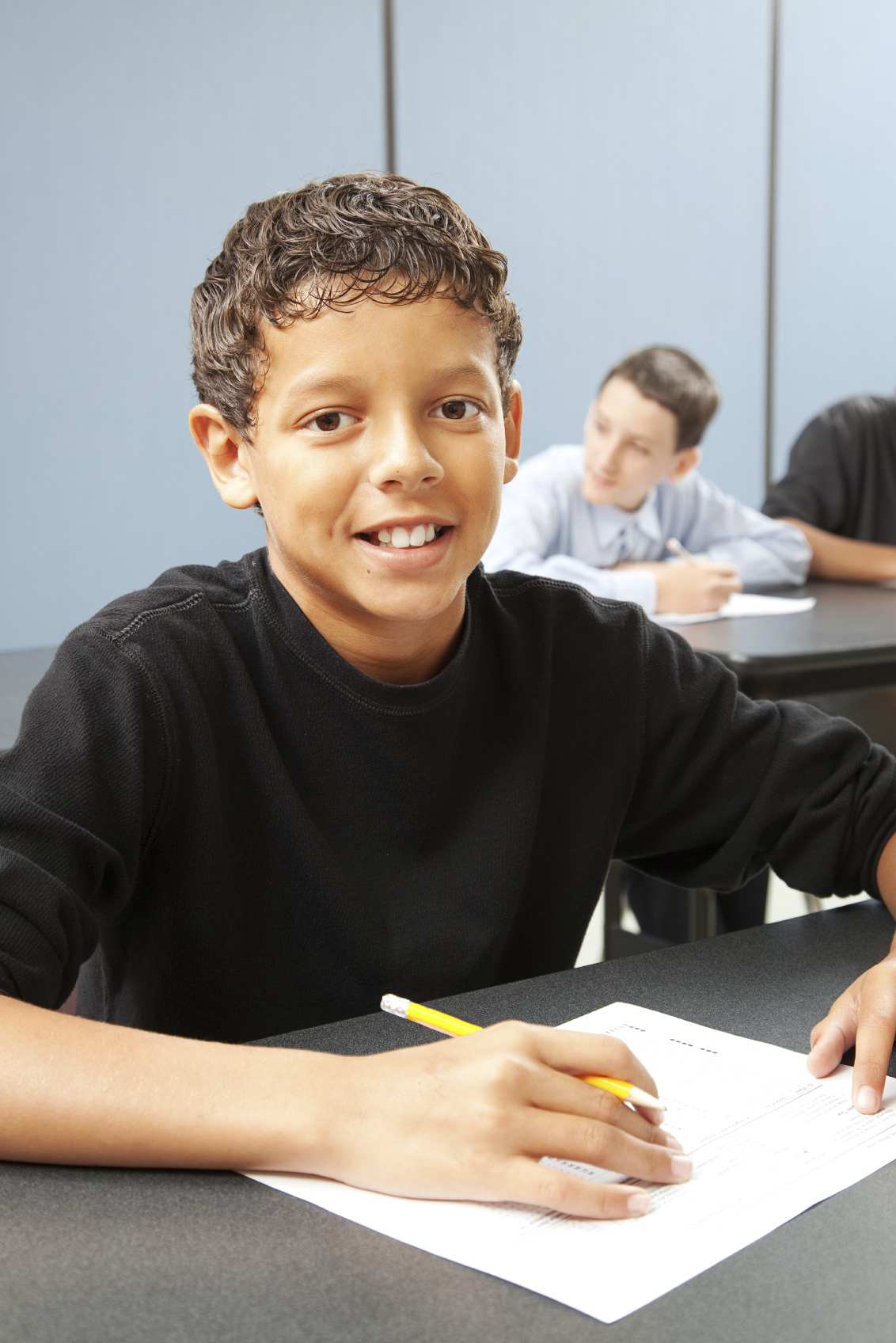 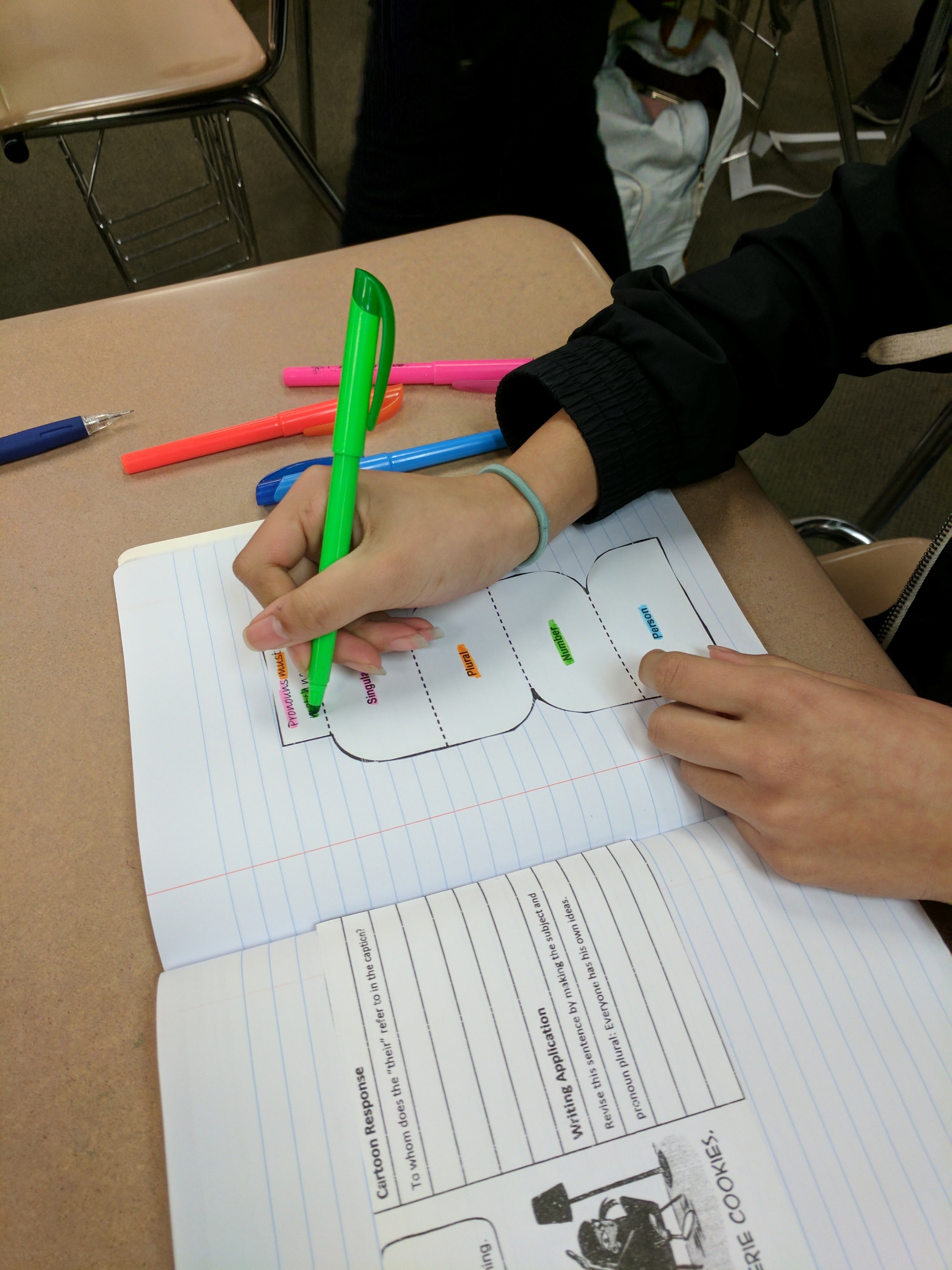 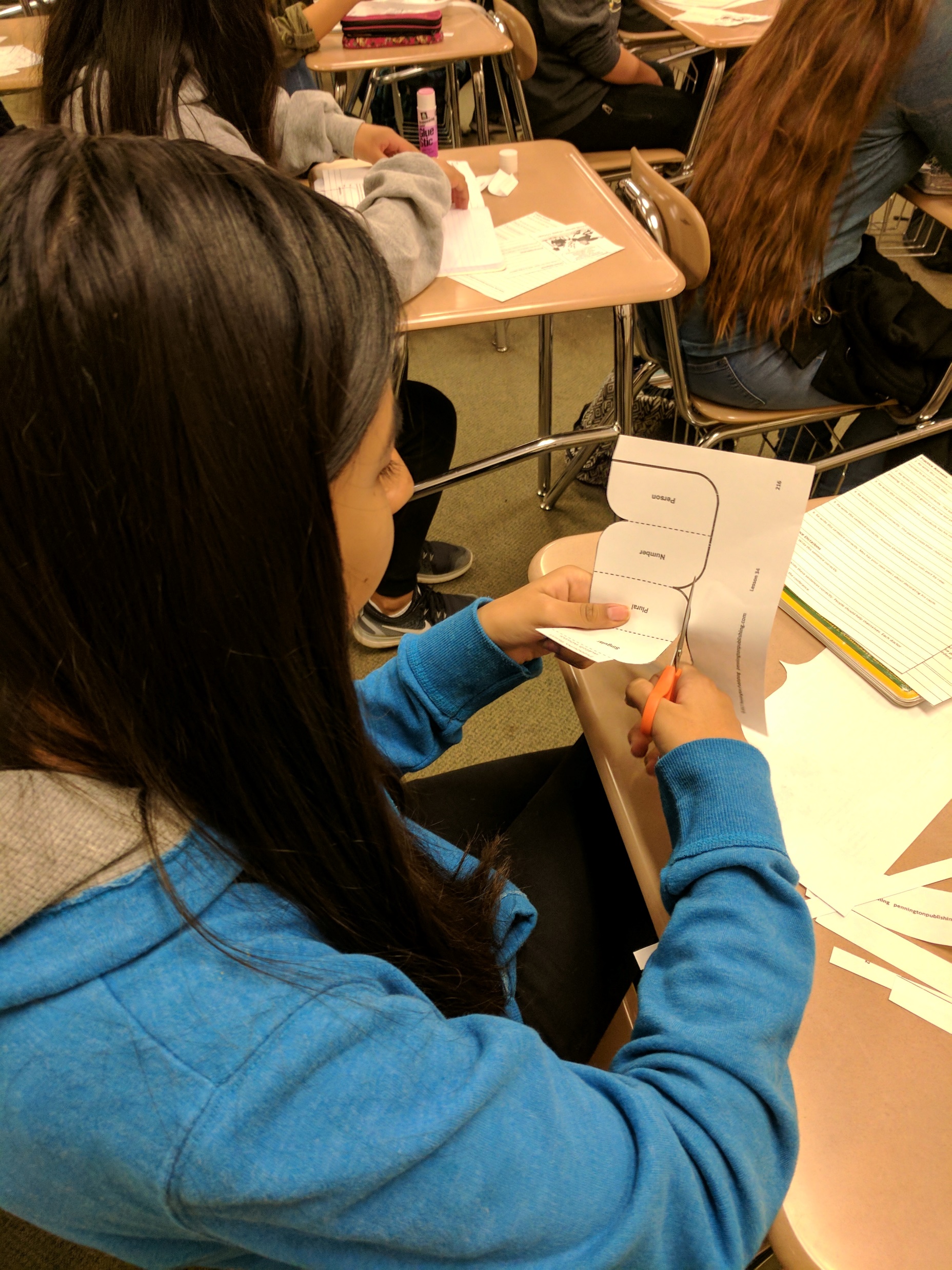 Spelling
Grammar, Usage, and Mechanics
Phonics
Sam and Friends Guided Reading Phonics Books

    INTERVENTION

Students catch up while they keep up with grade-level instruction.
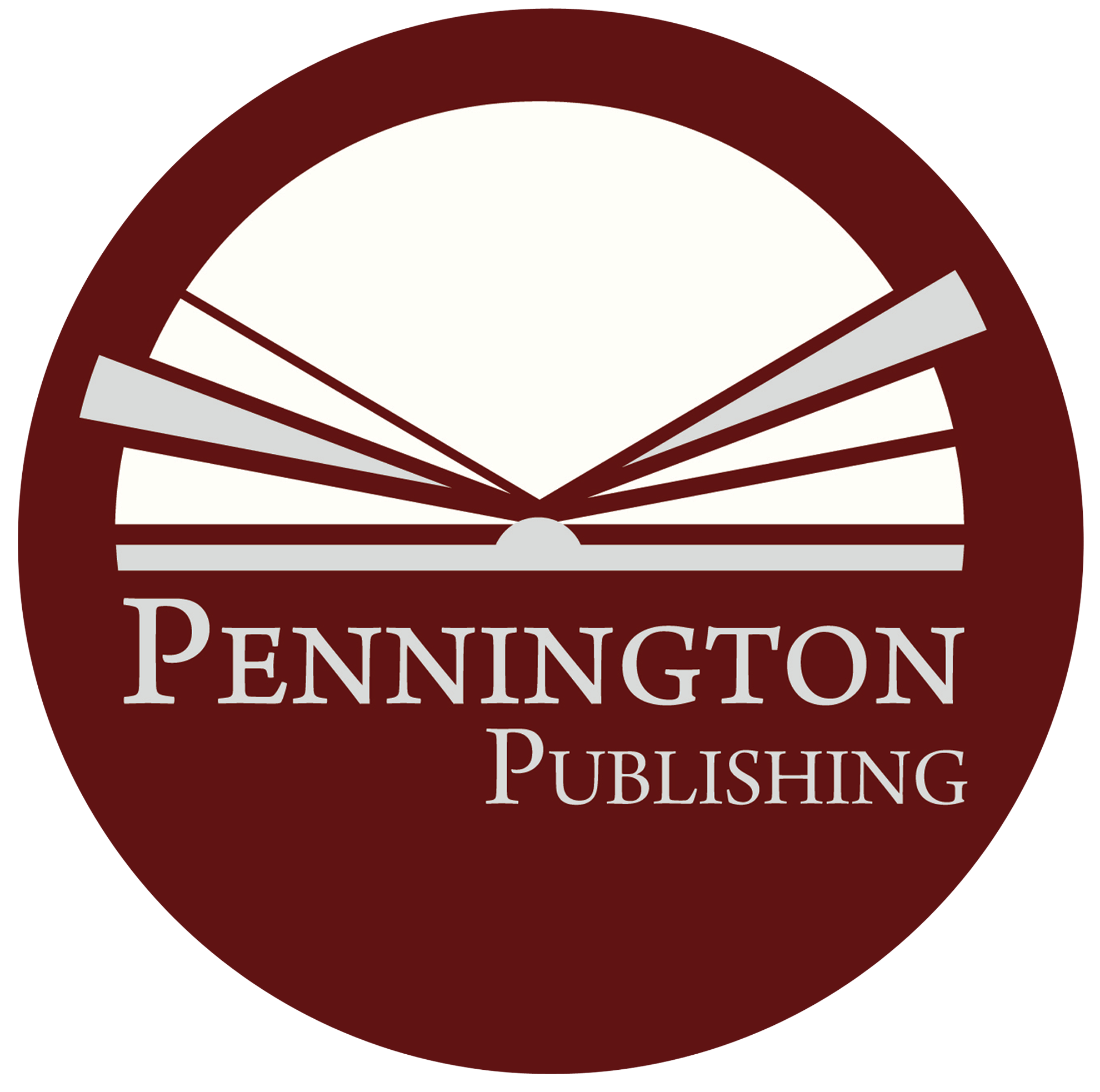 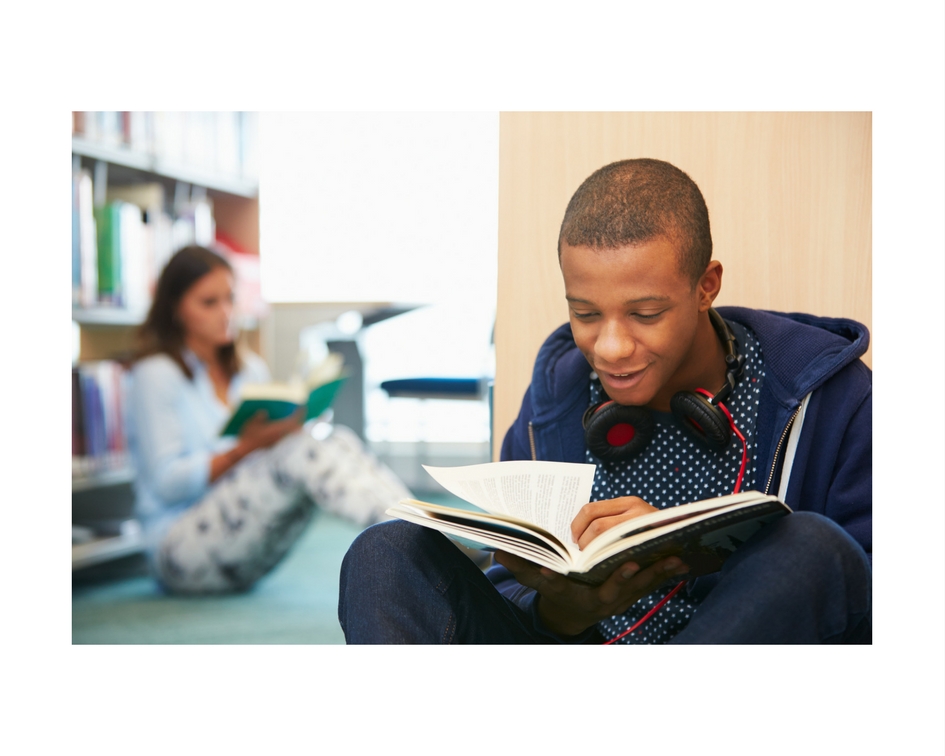 Alligned to the Common Core Standards
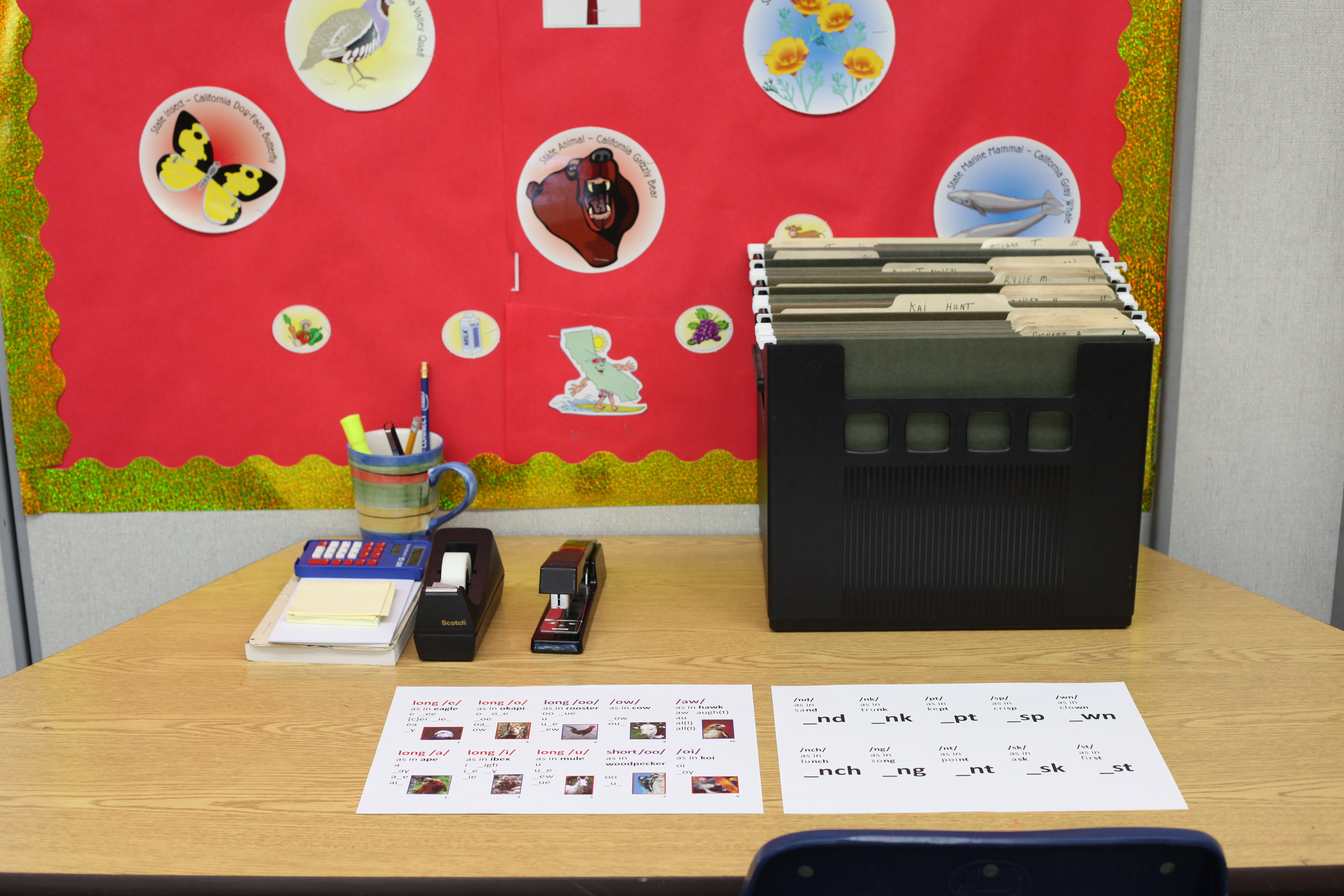 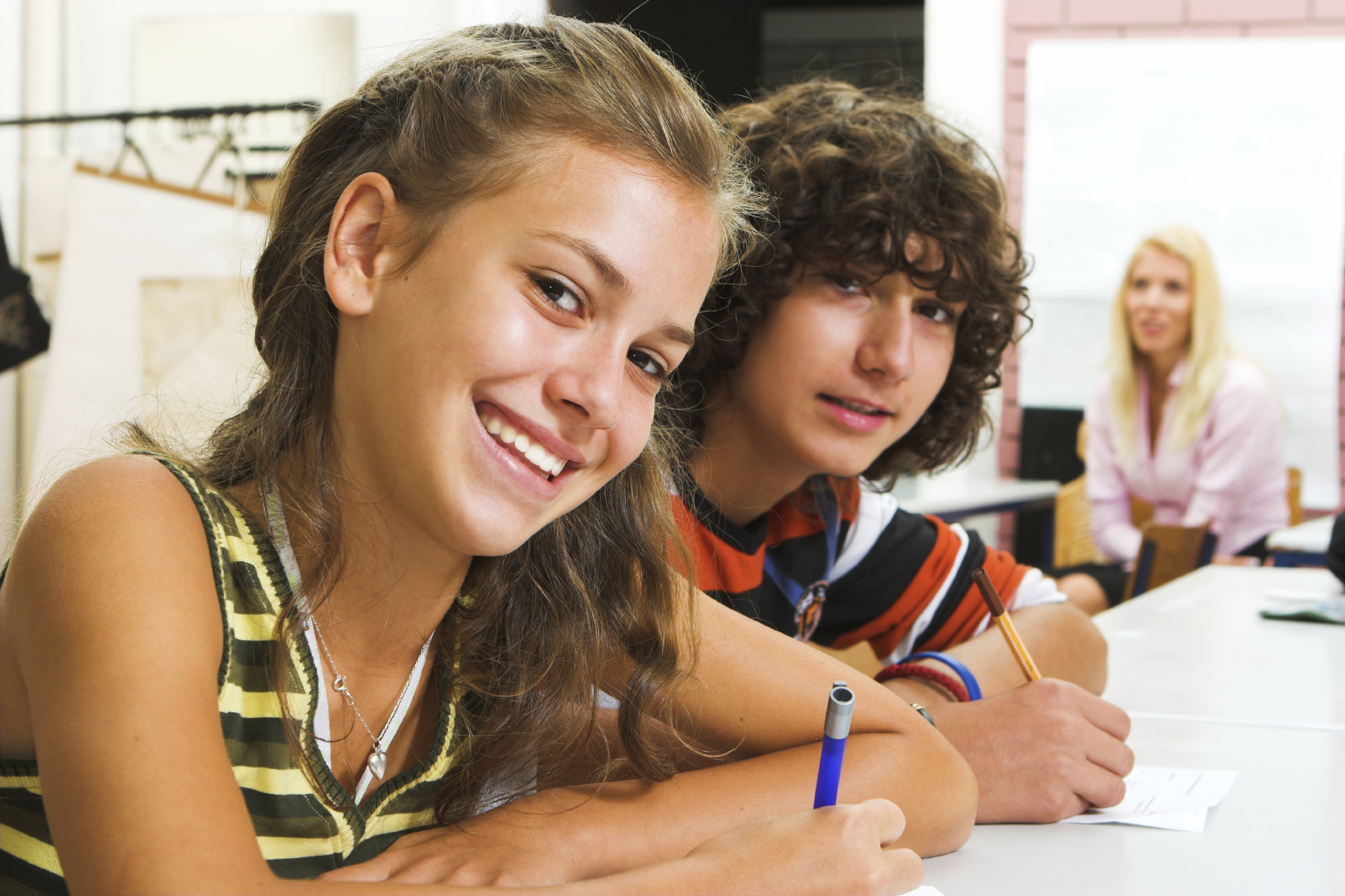 BUNDLE
Academic
						  Literacy
           Centers
           Grade 4
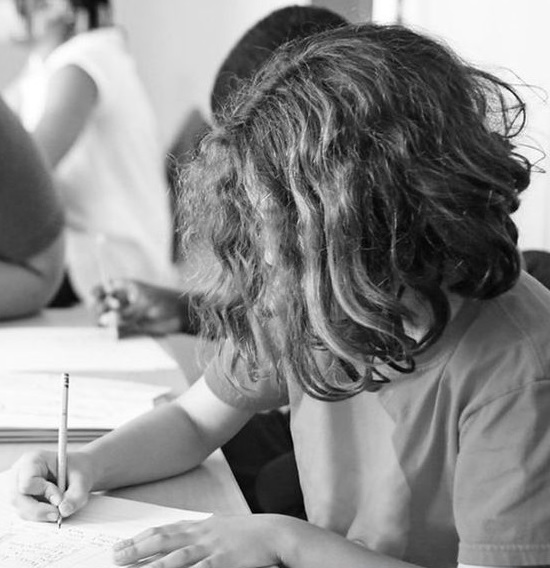 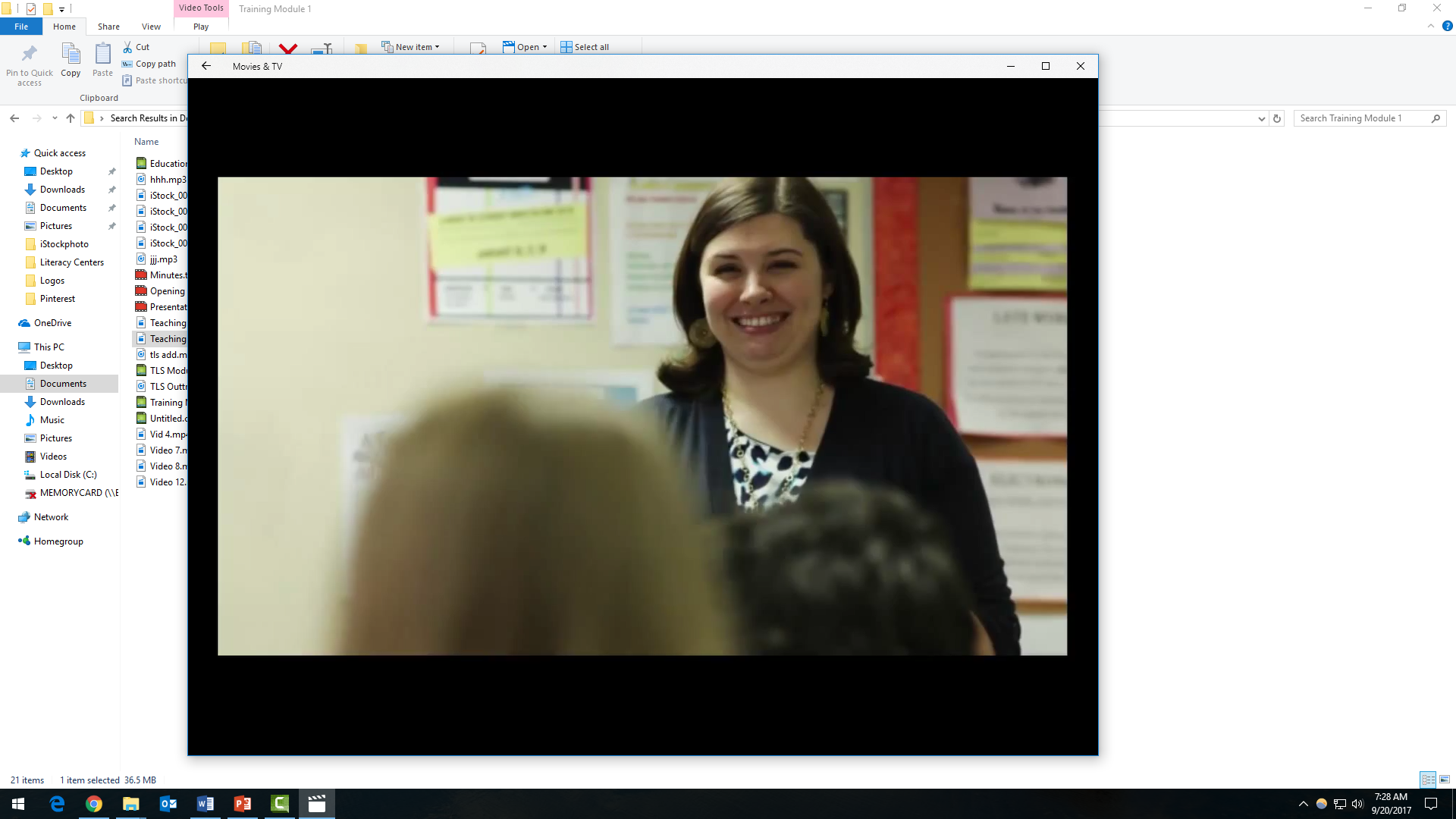 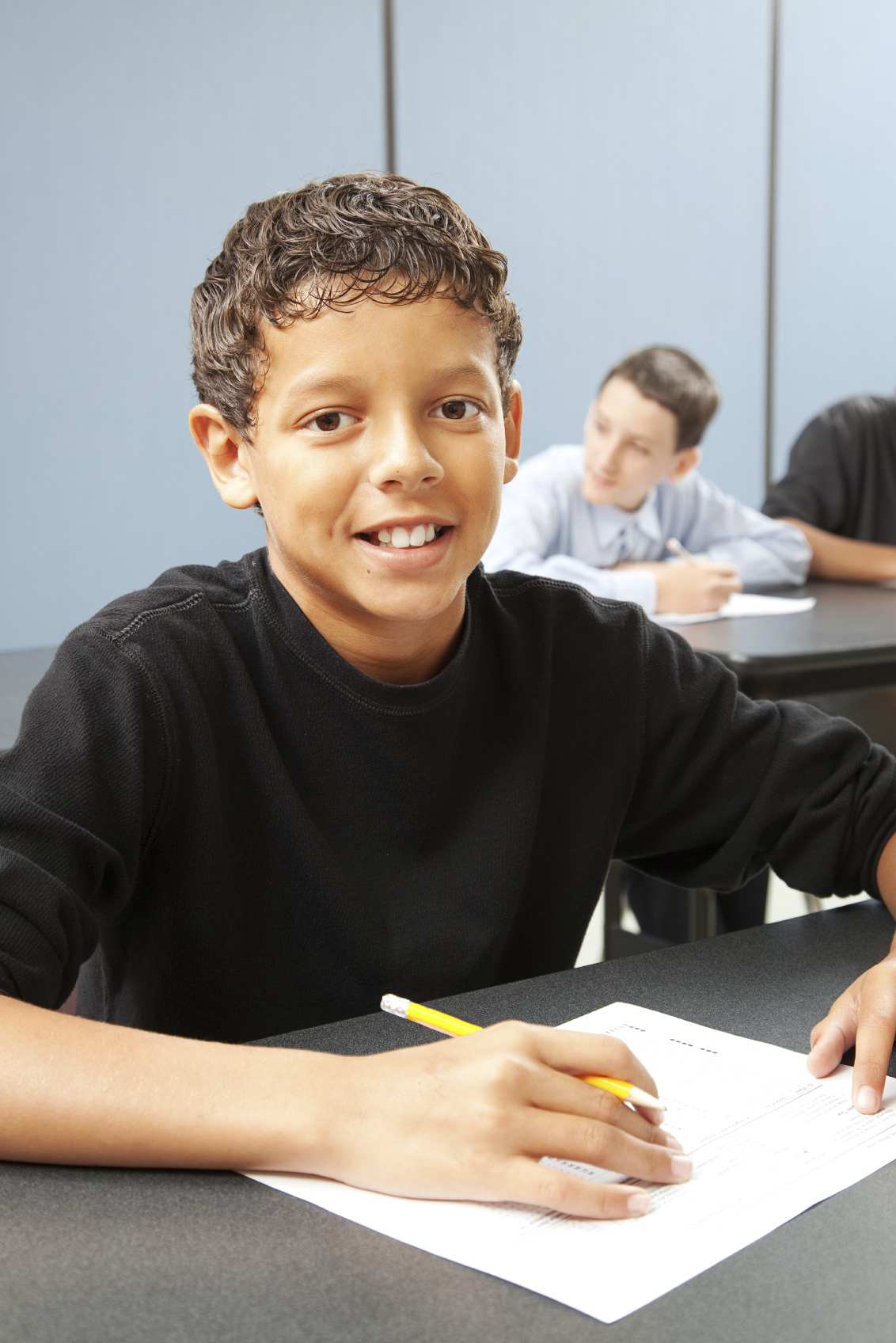 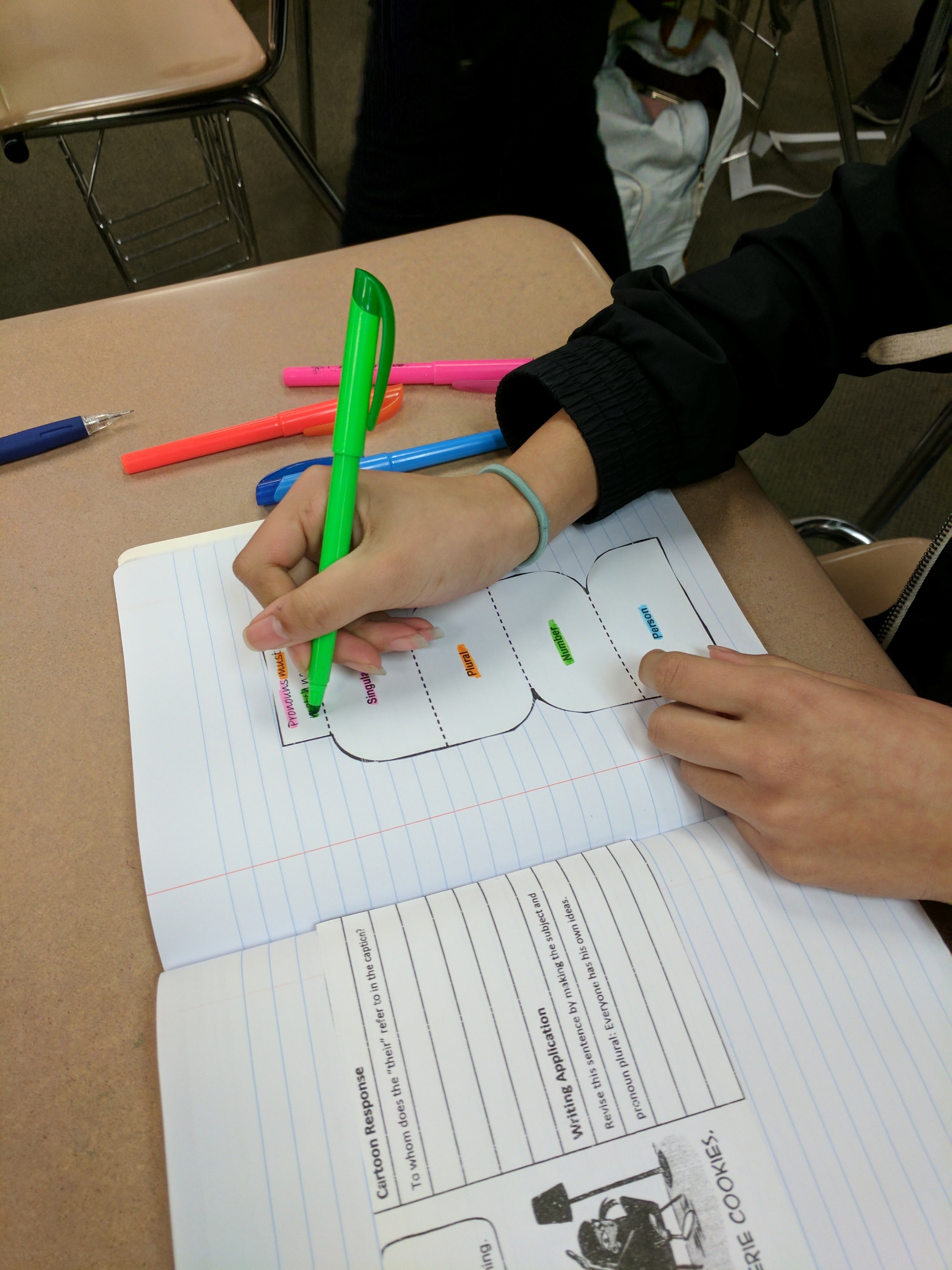 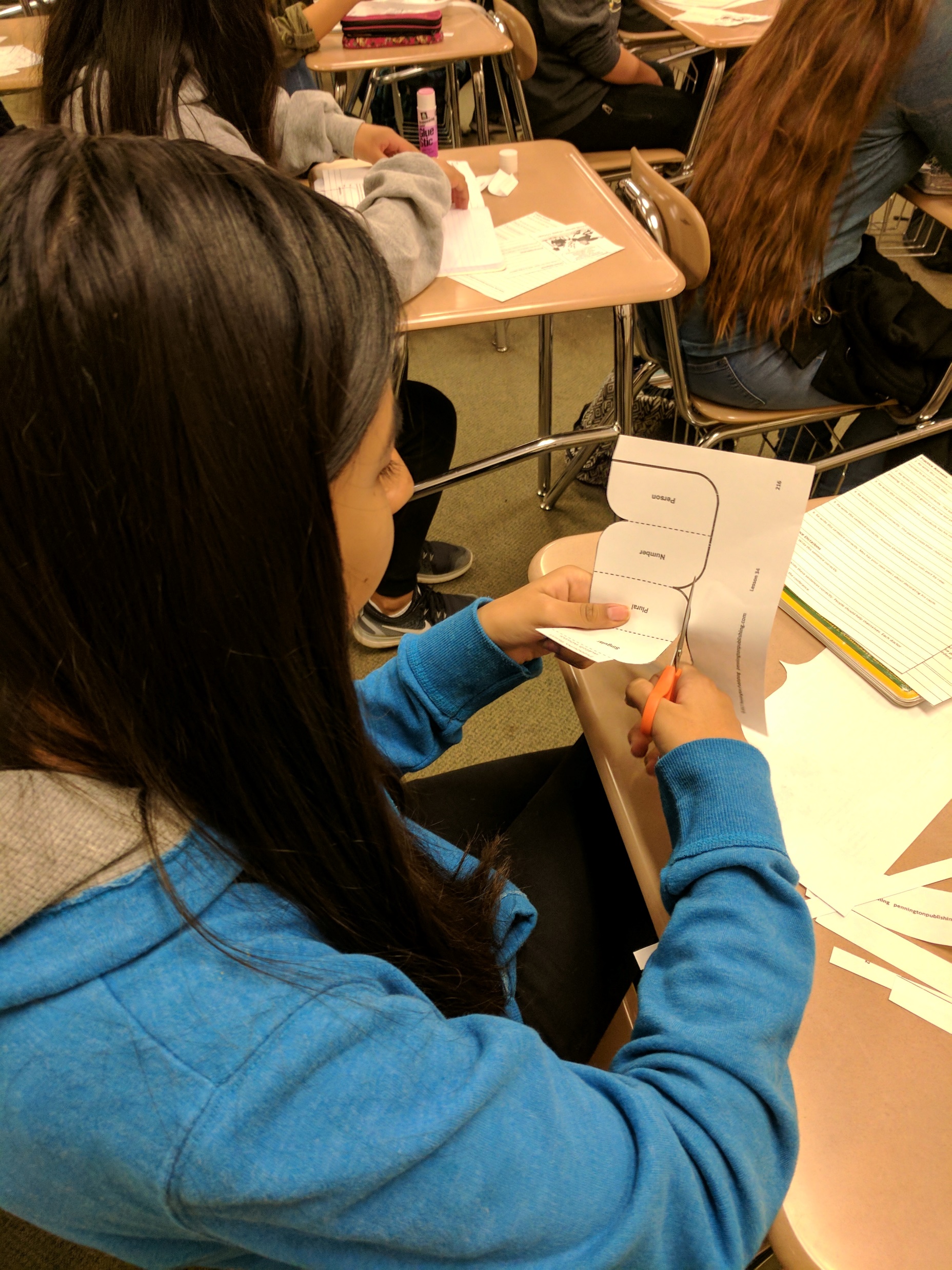 Reading
Writing
Language Conventions
Vocabulary
Spelling and Syllabicaton
Study Skills
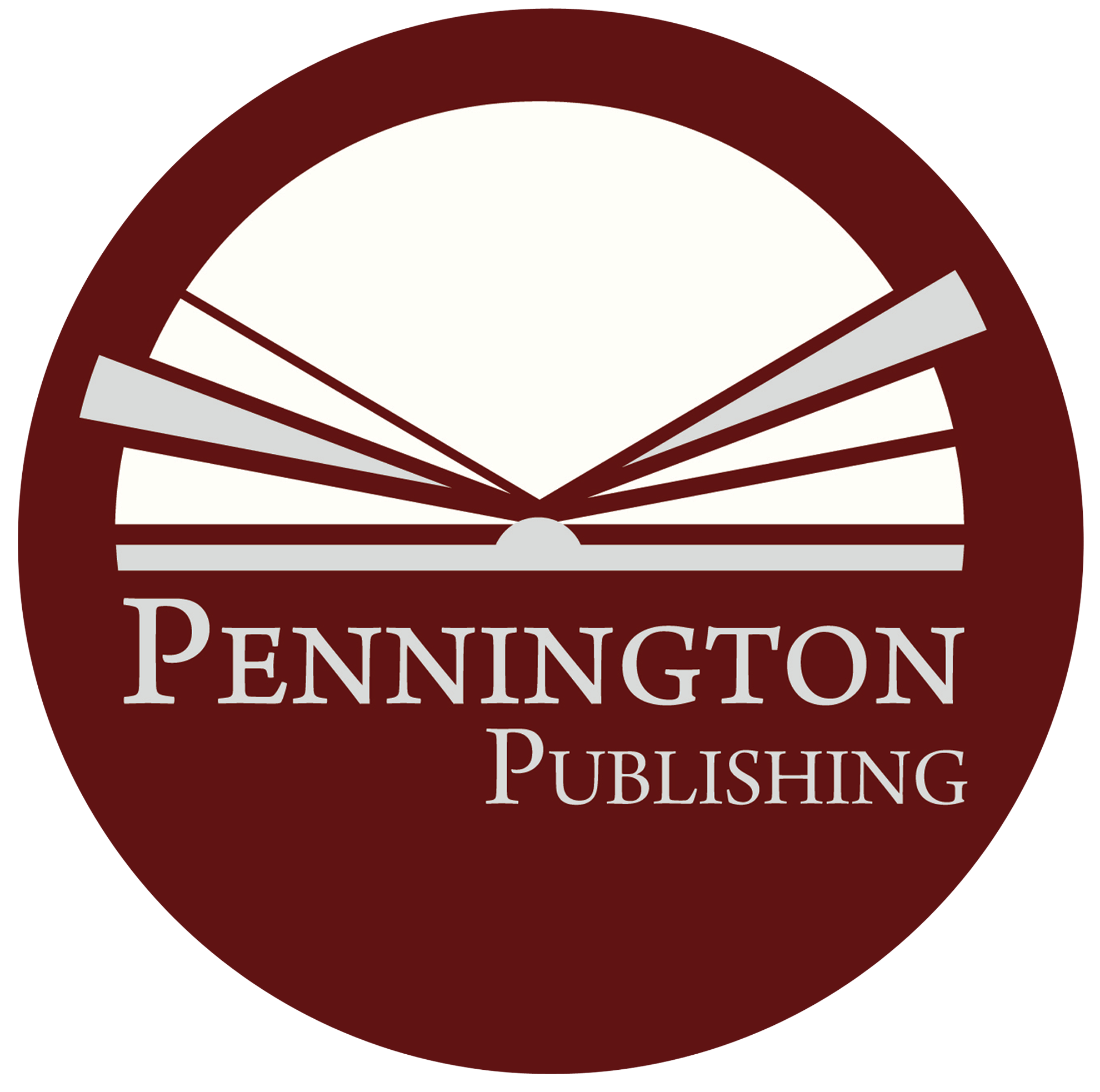 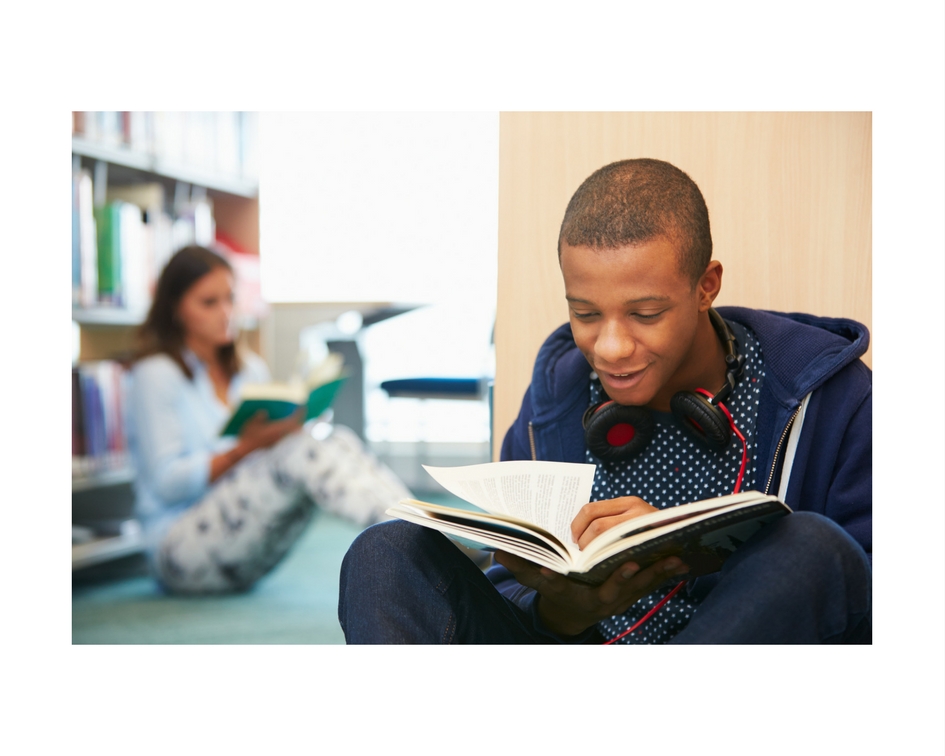 Alligned to the Common Core Standards
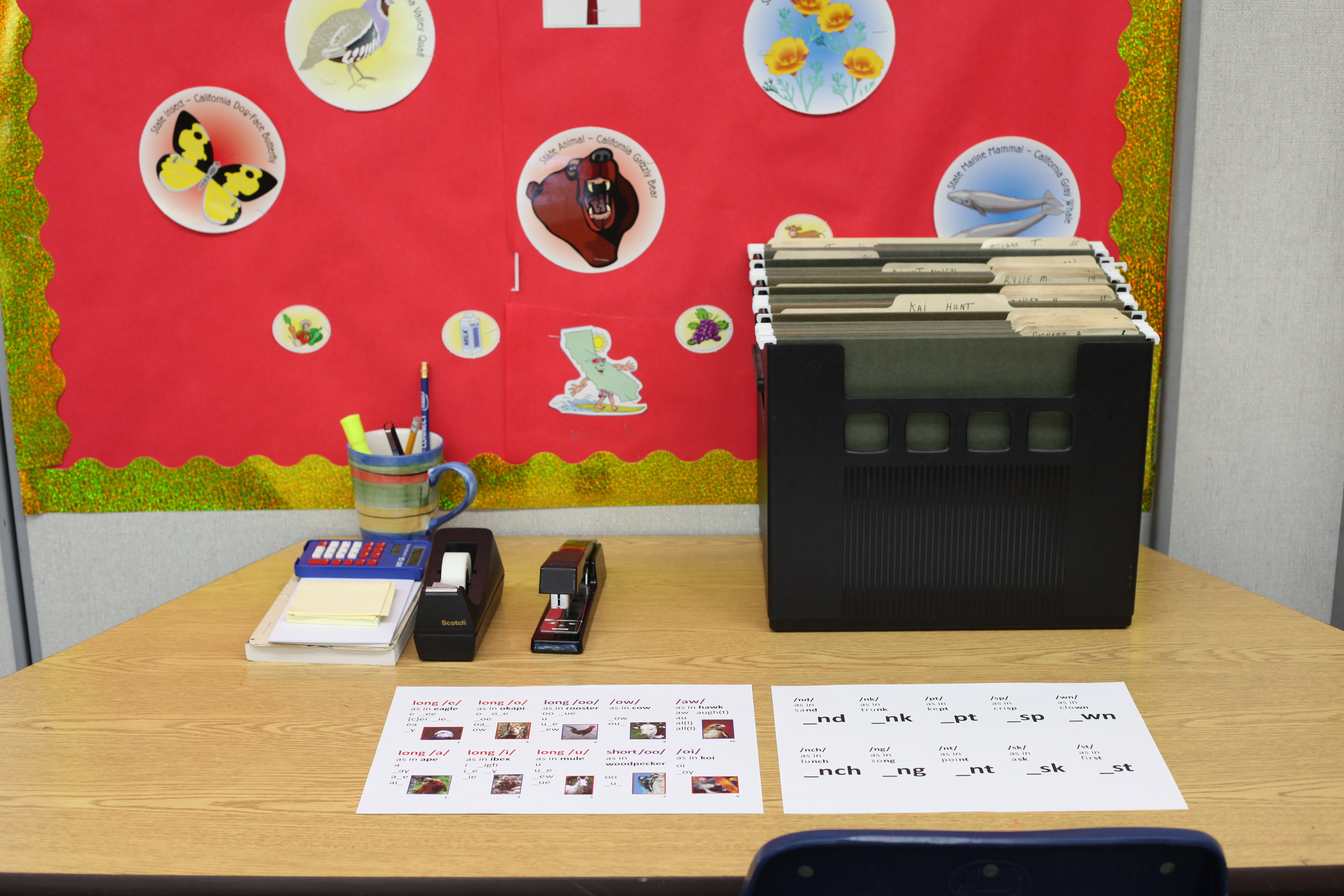 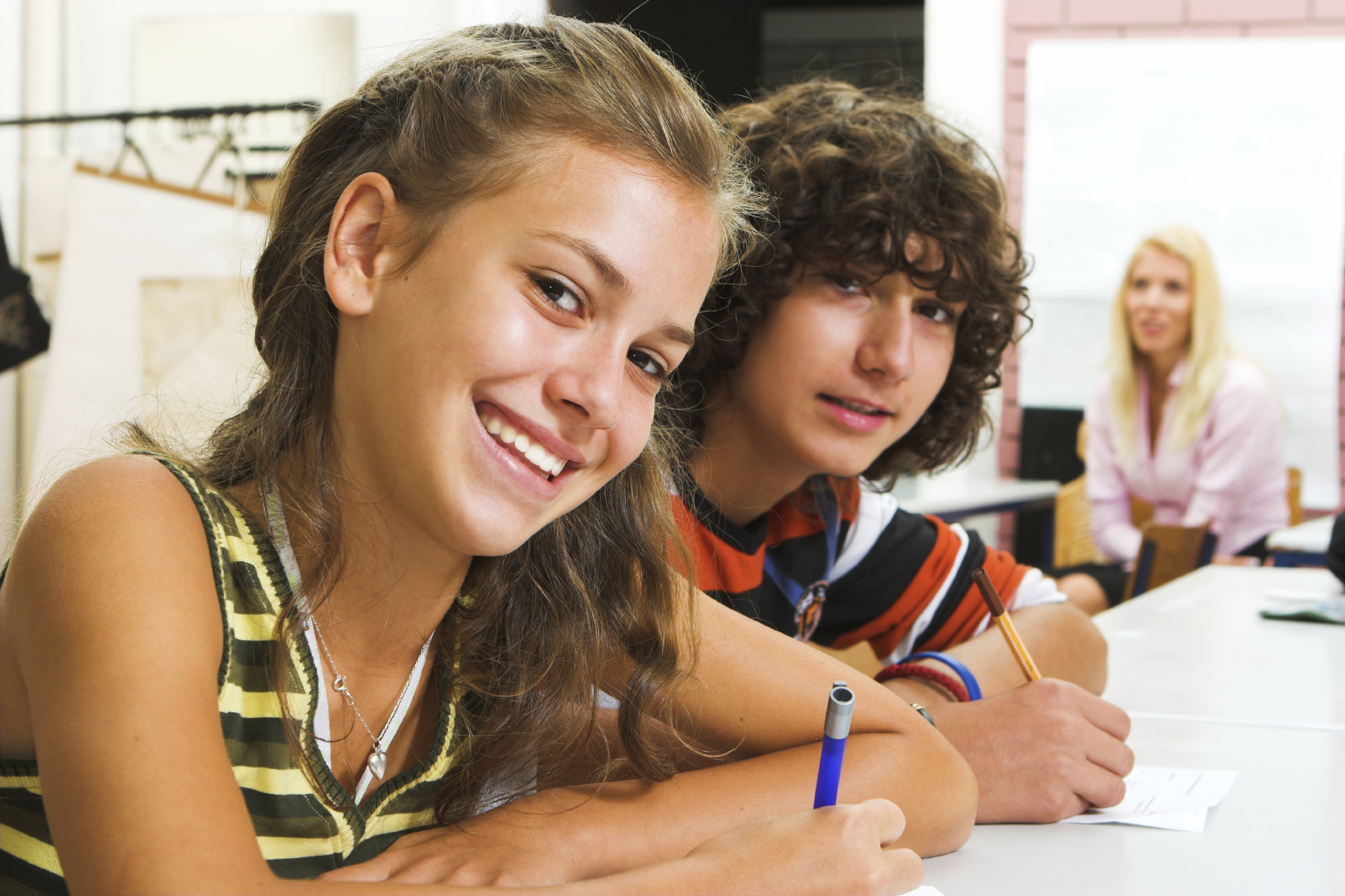 BUNDLE
Academic
						  Literacy
           Centers
           Grade 5
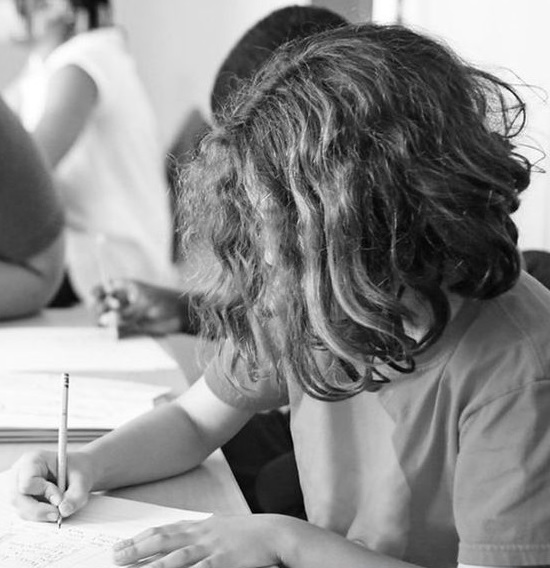 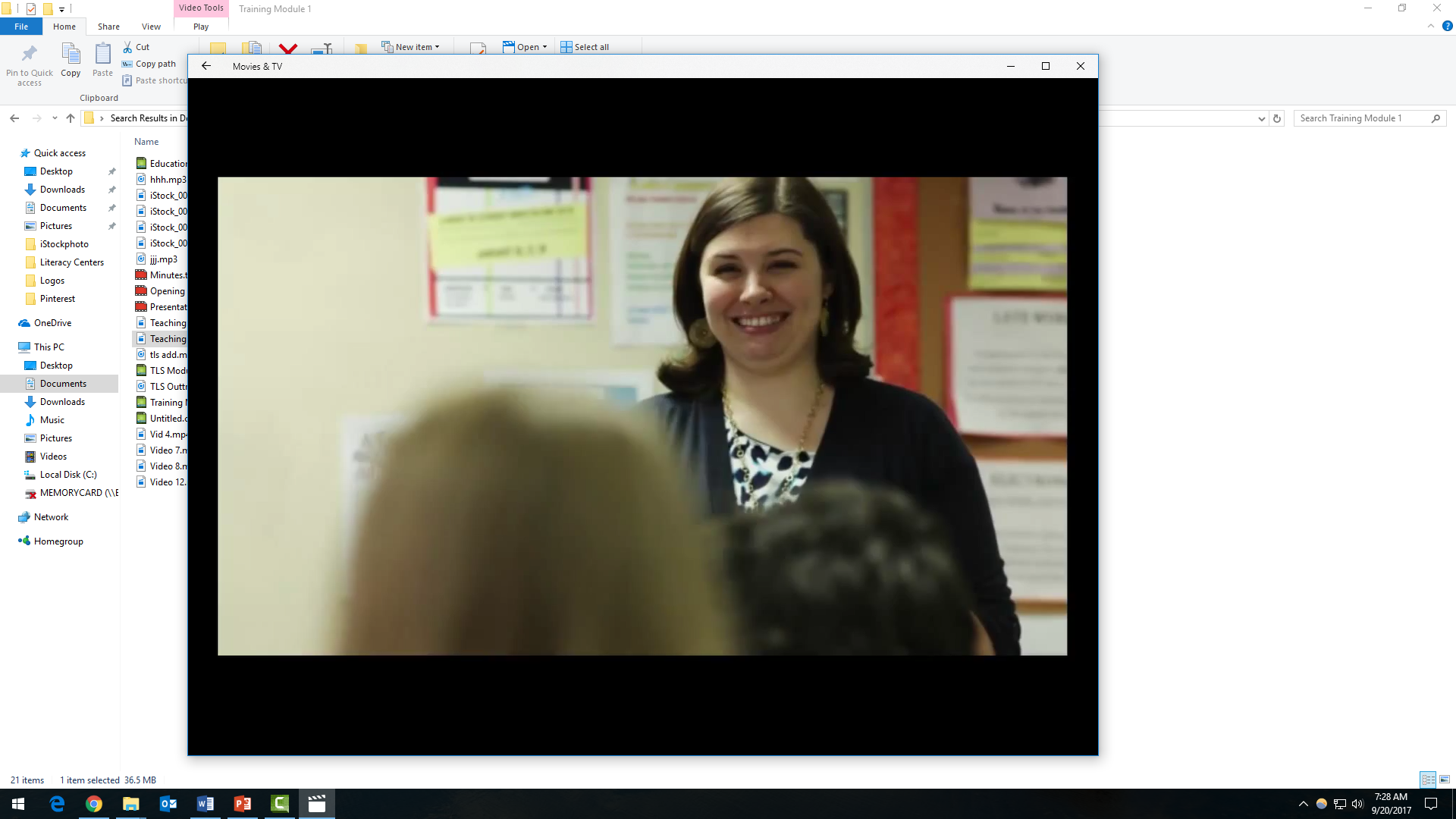 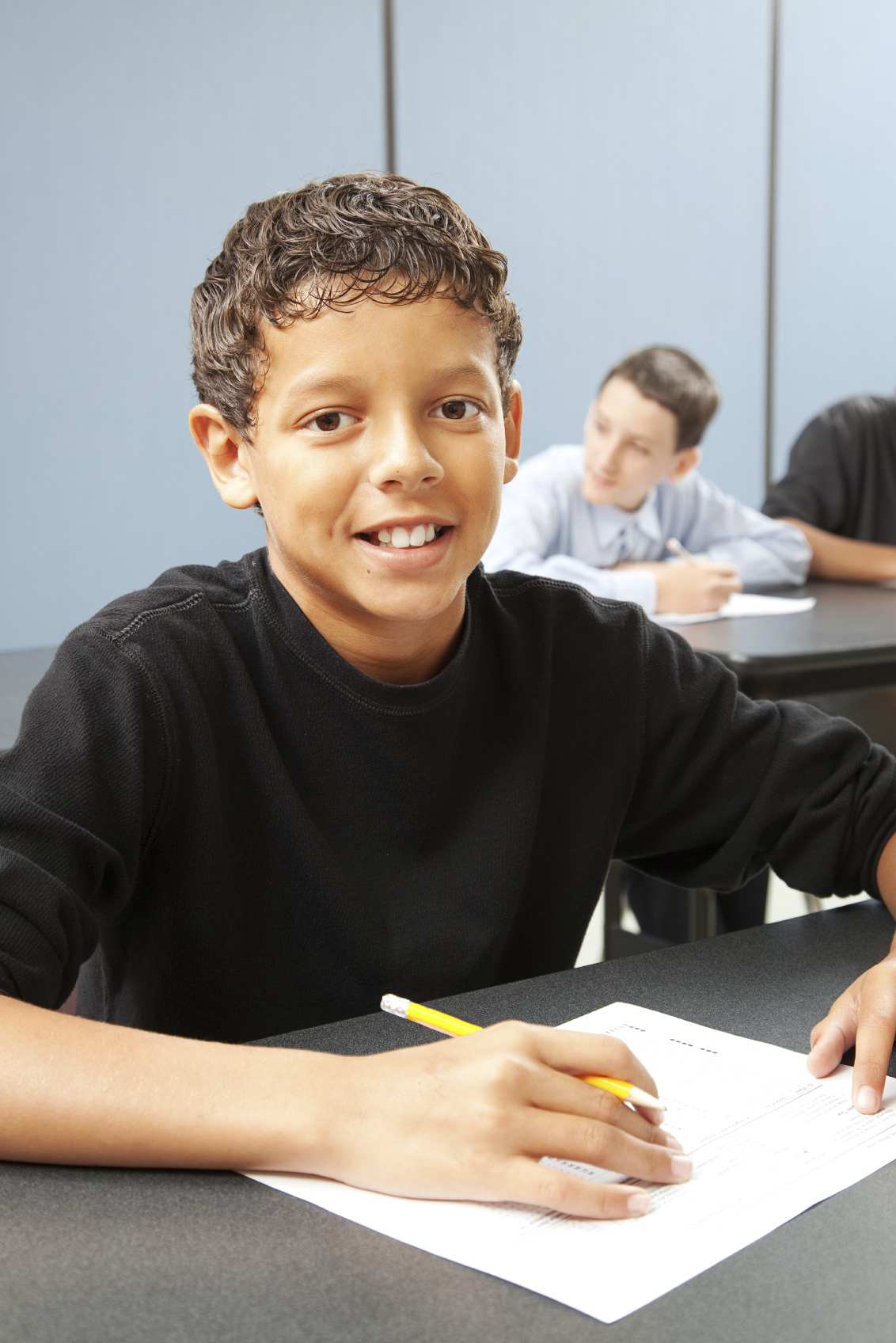 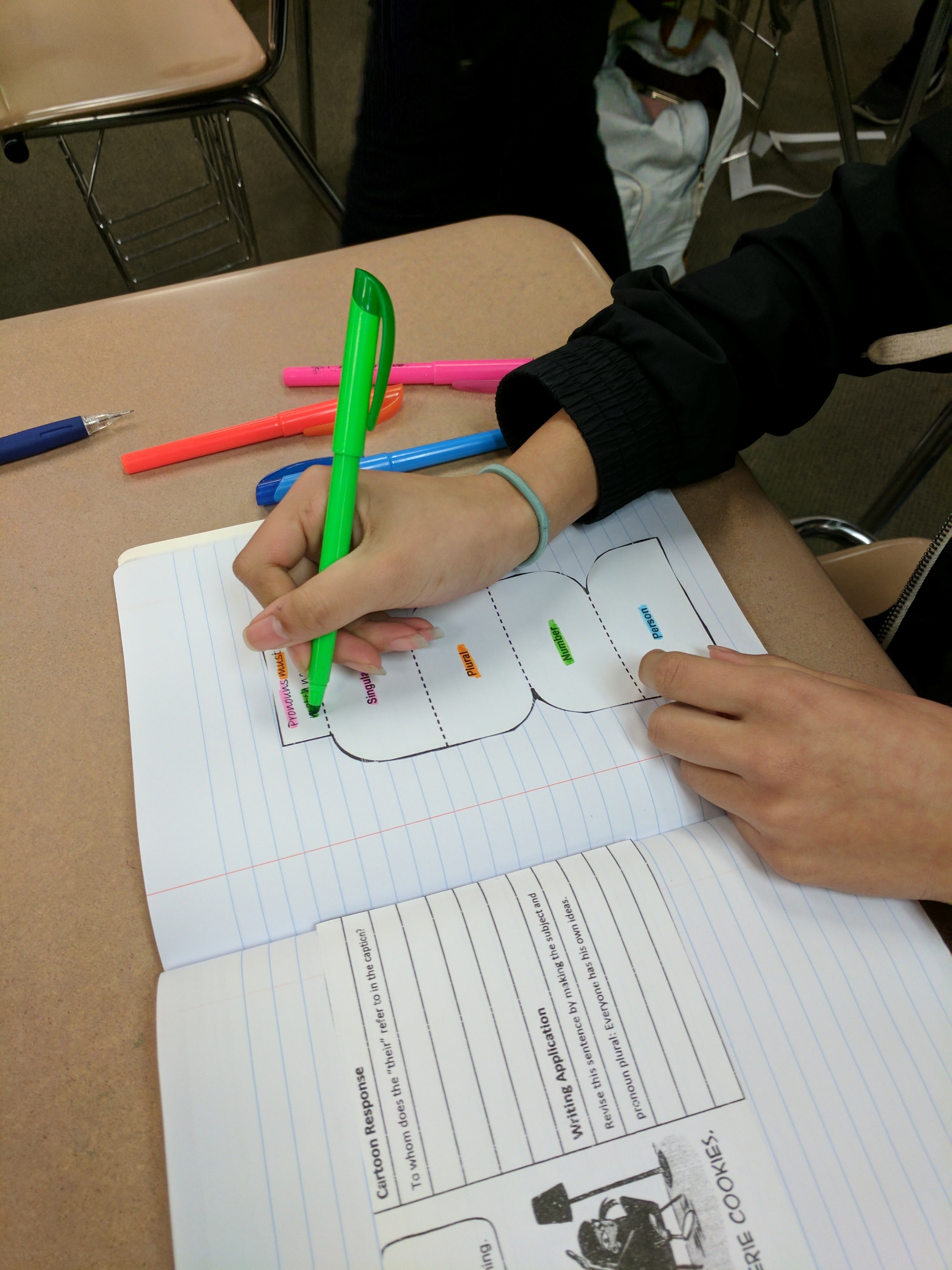 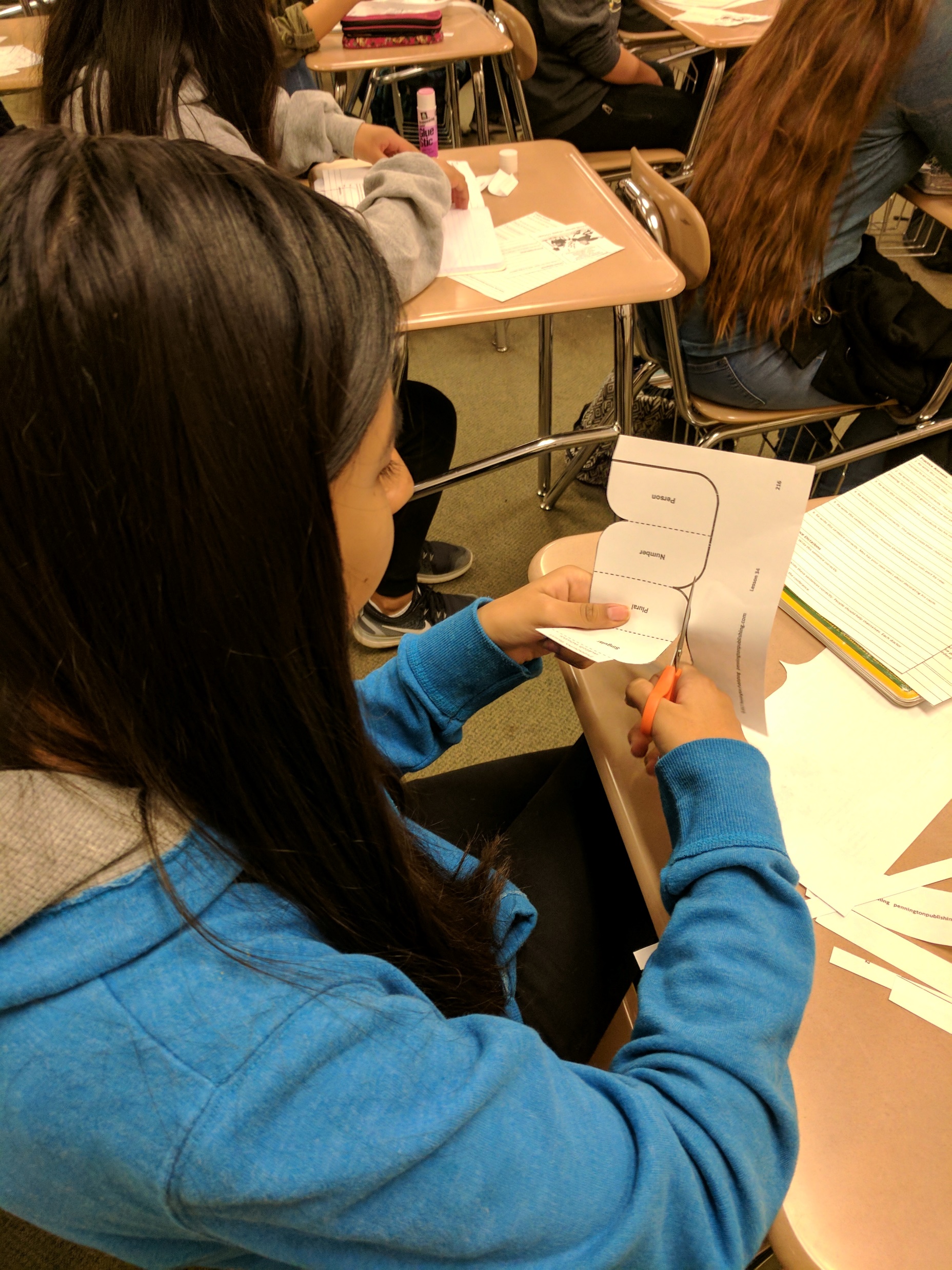 Reading
Writing
Language Conventions
Vocabulary
Spelling and Syllabicaton
Study Skills
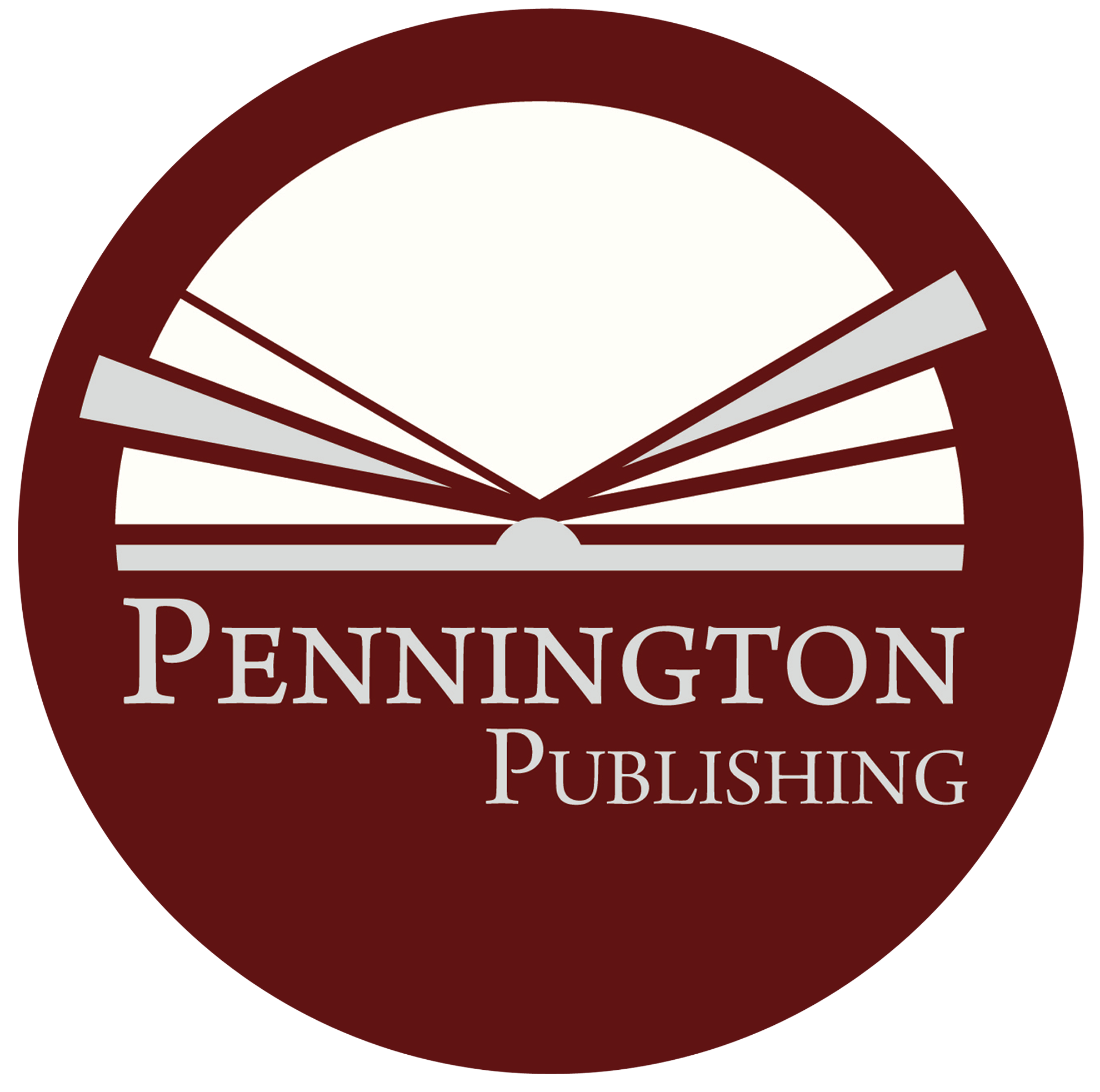 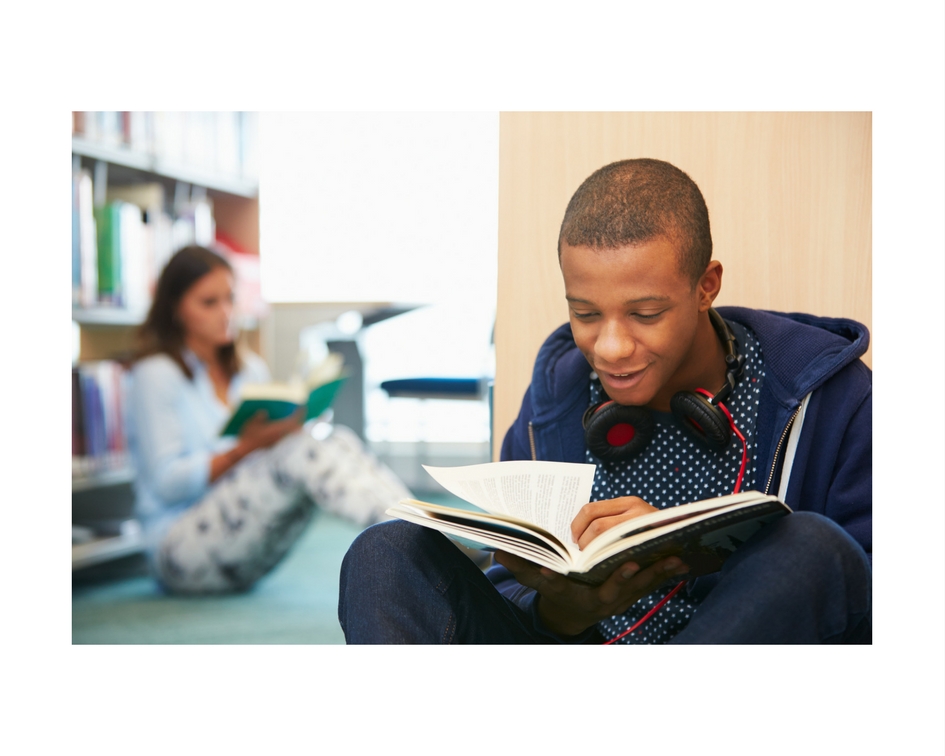 Alligned to the Common Core Standards
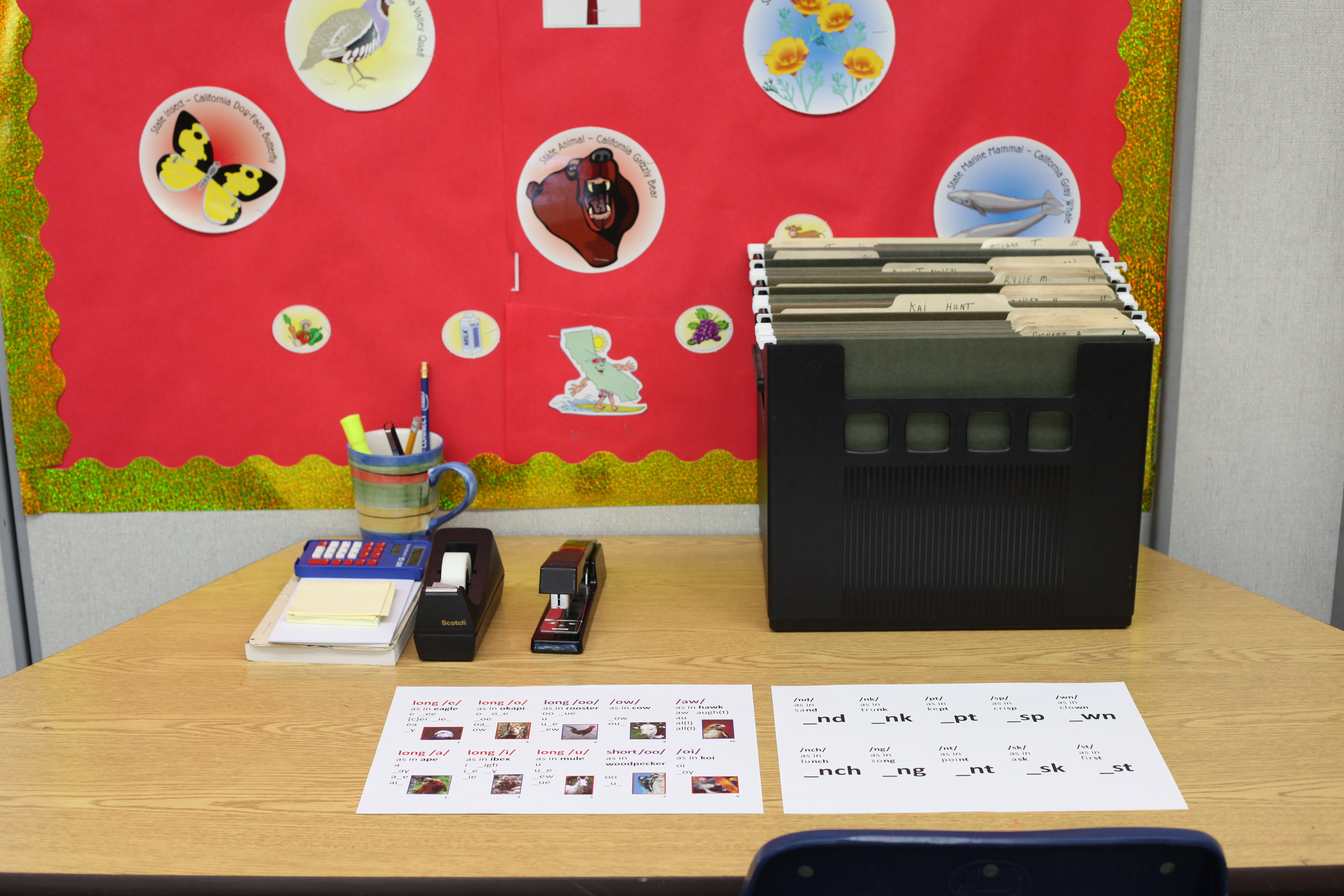 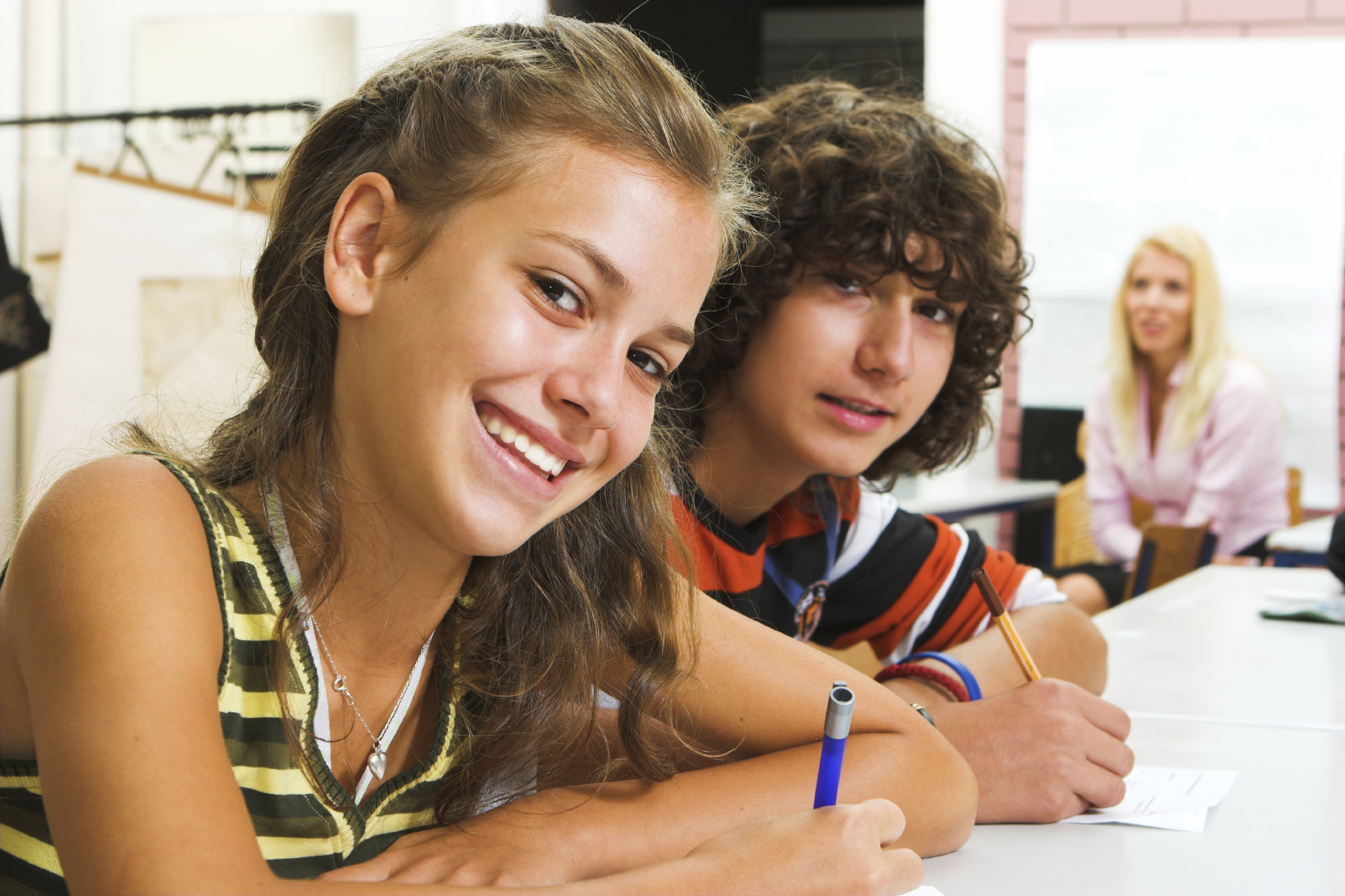 BUNDLE
Academic
						  Literacy
           Centers
           Grade 6
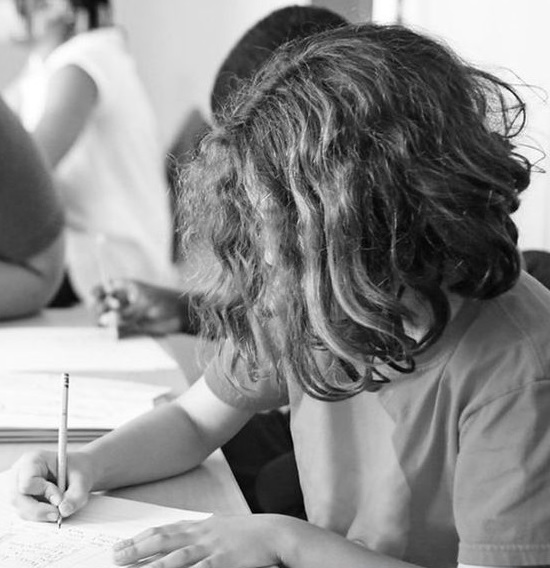 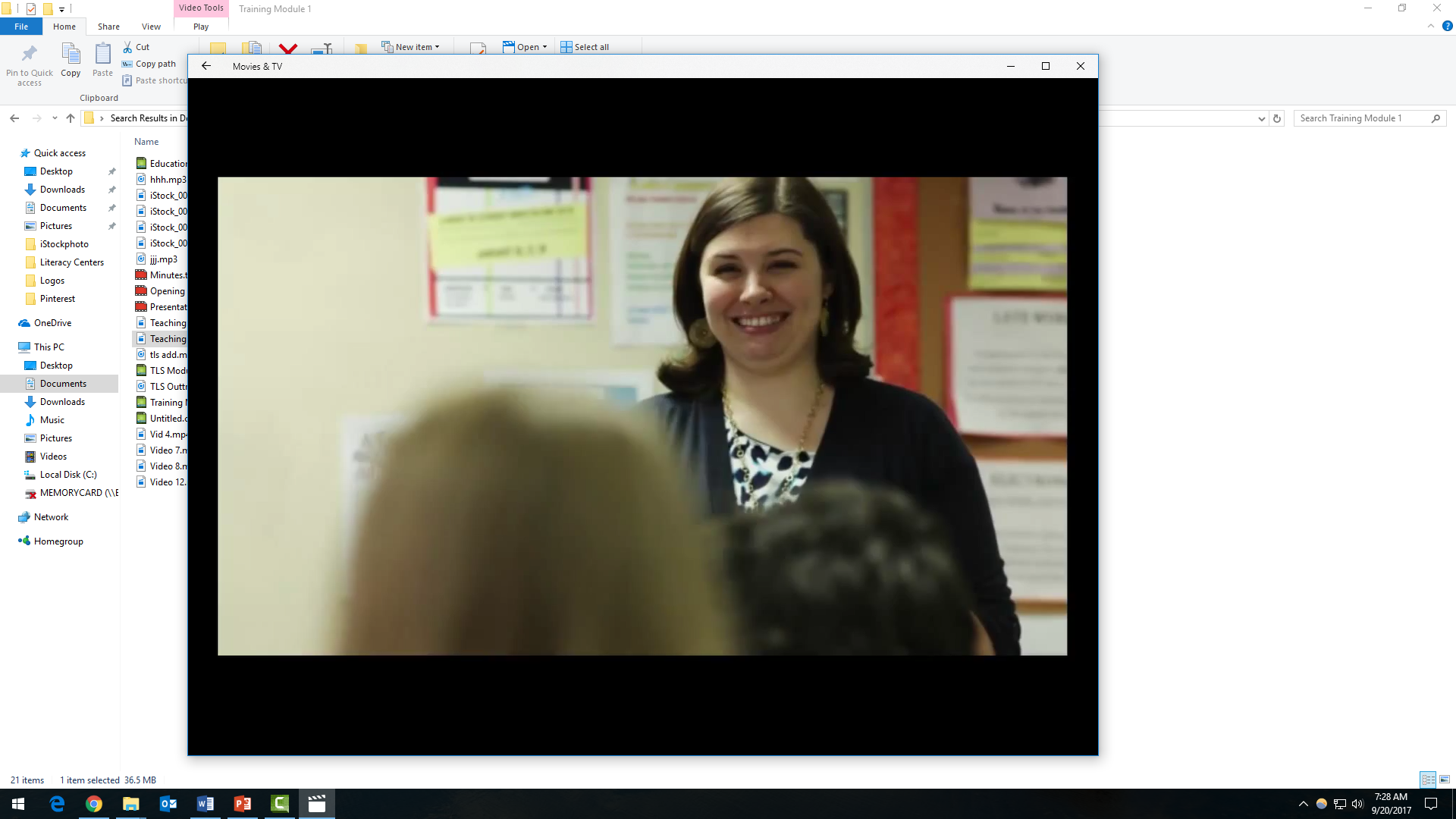 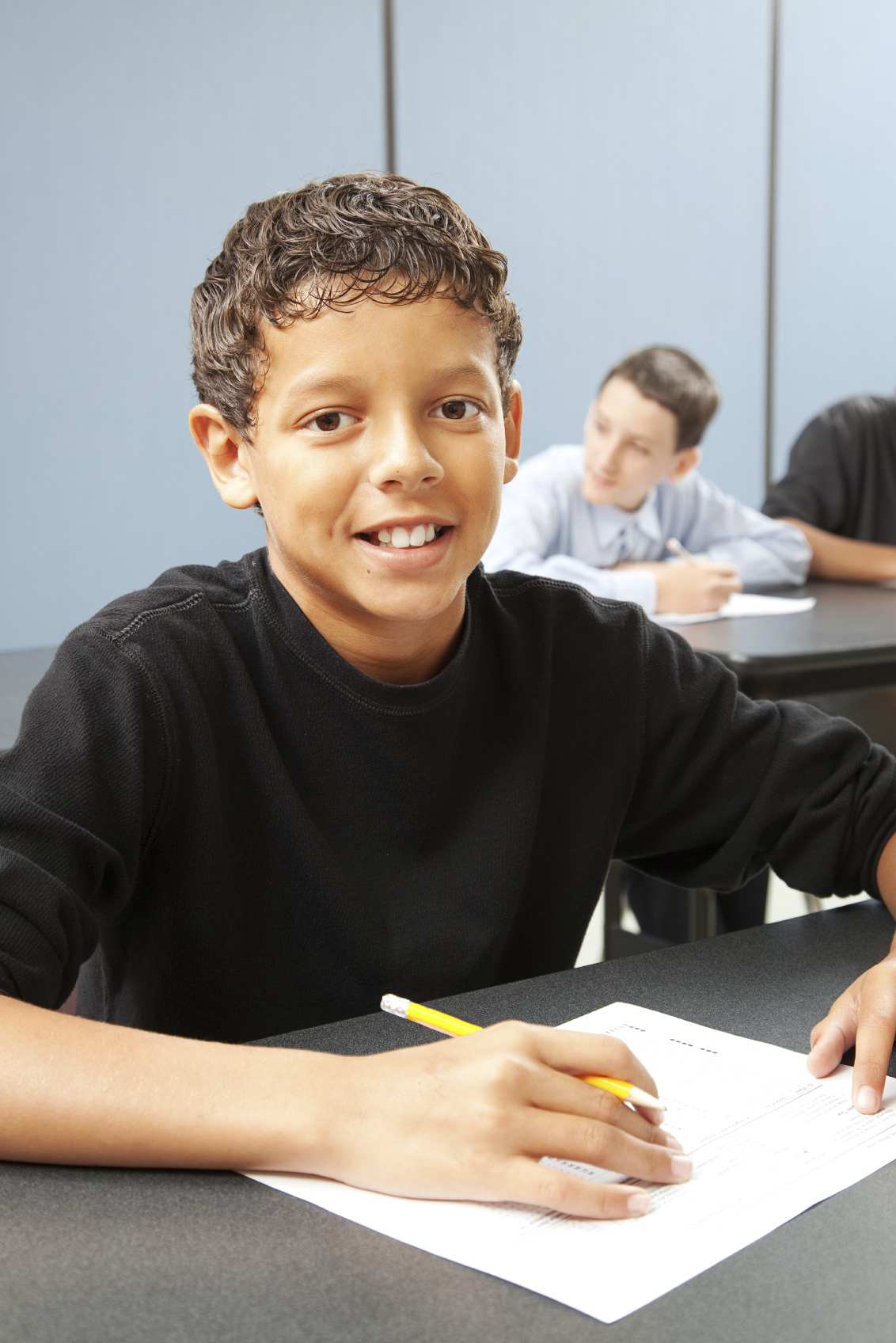 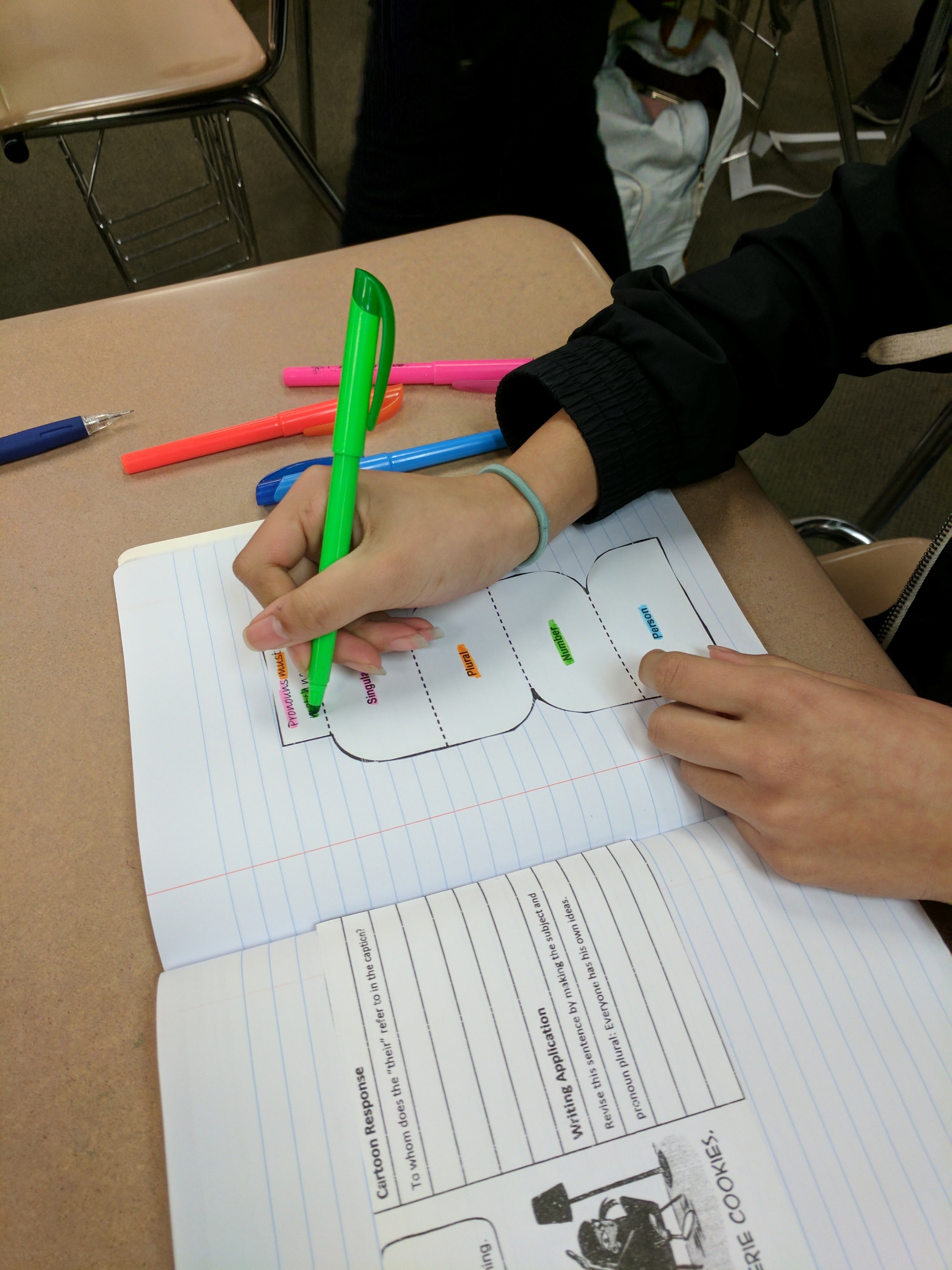 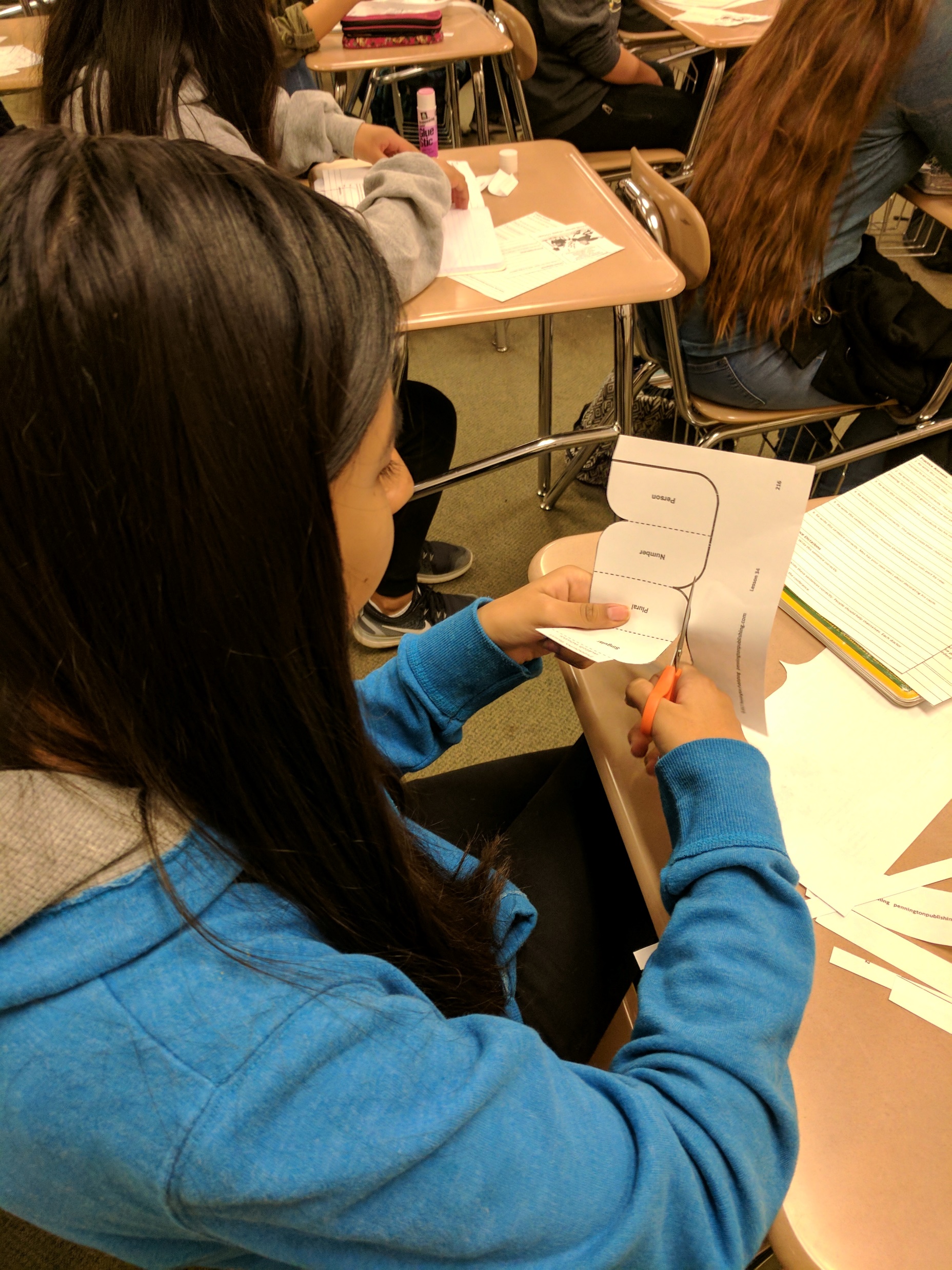 Reading
Writing
Language Conventions
Vocabulary
Spelling and Syllabicaton
Study Skills
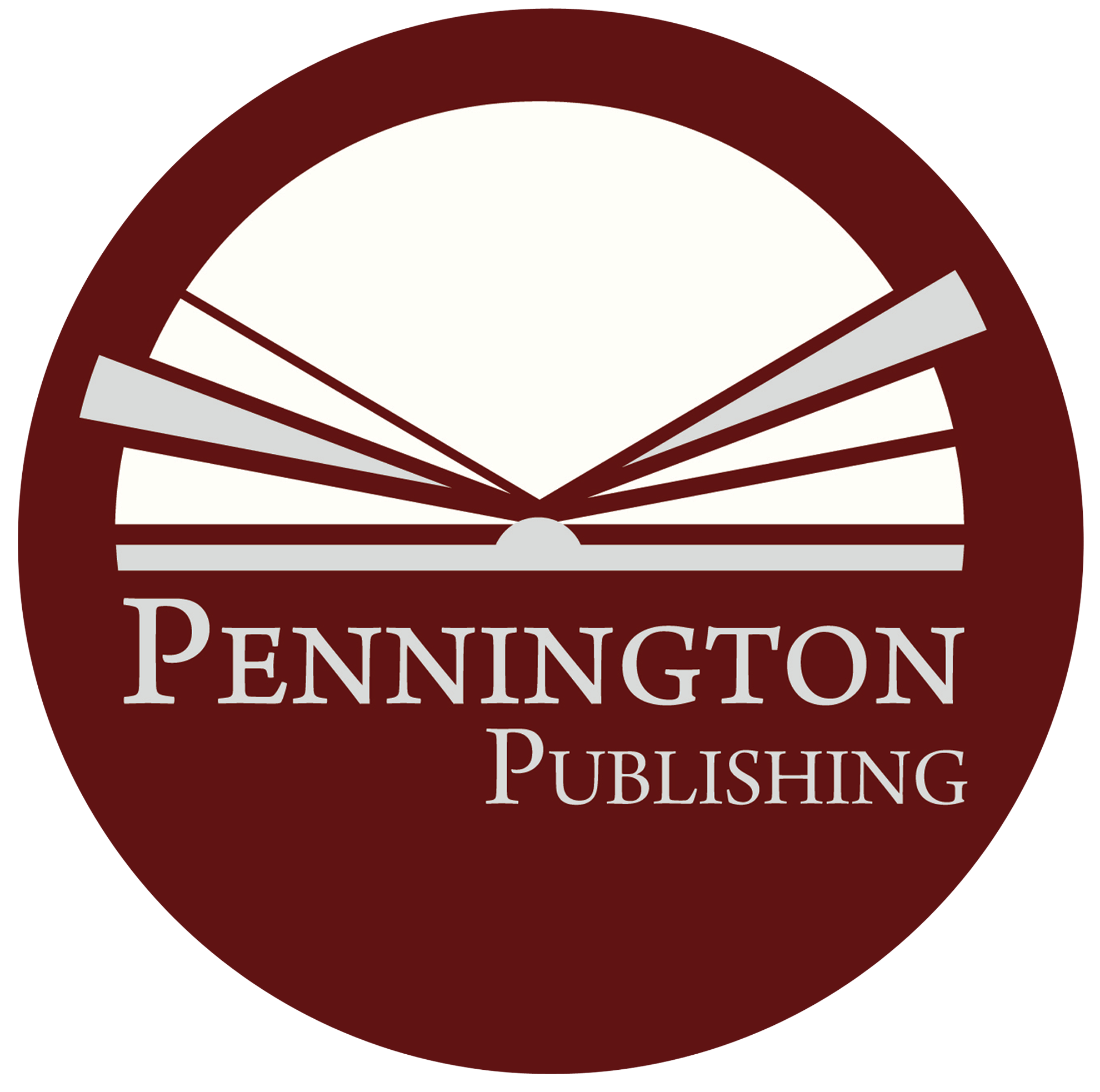 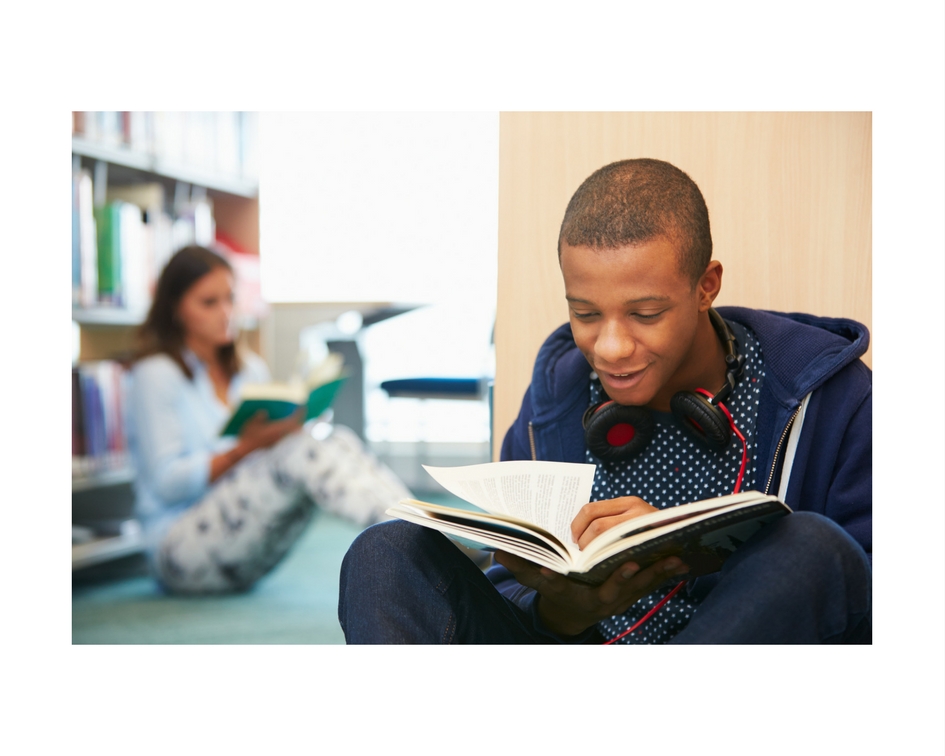 Alligned to the Common Core Standards
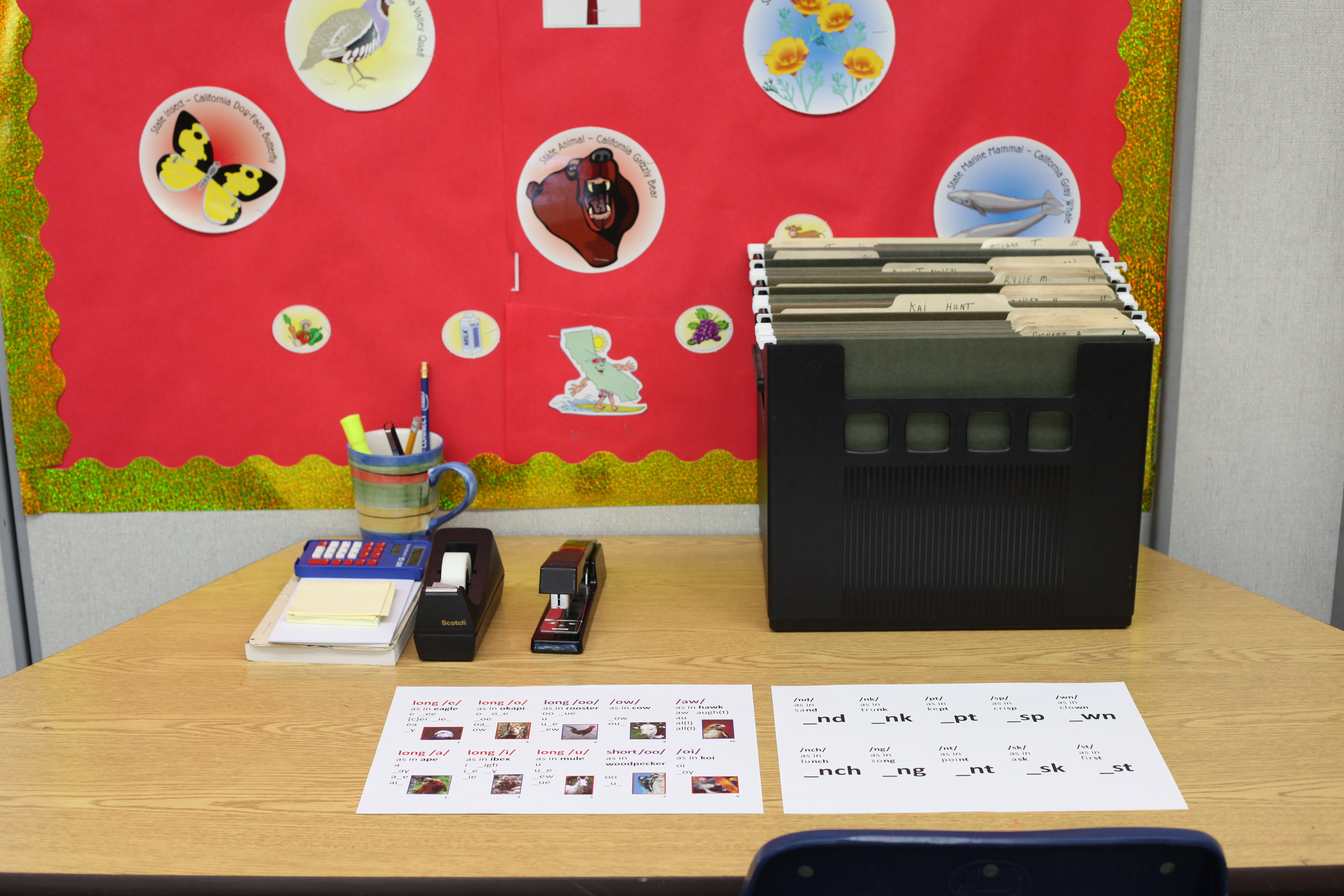 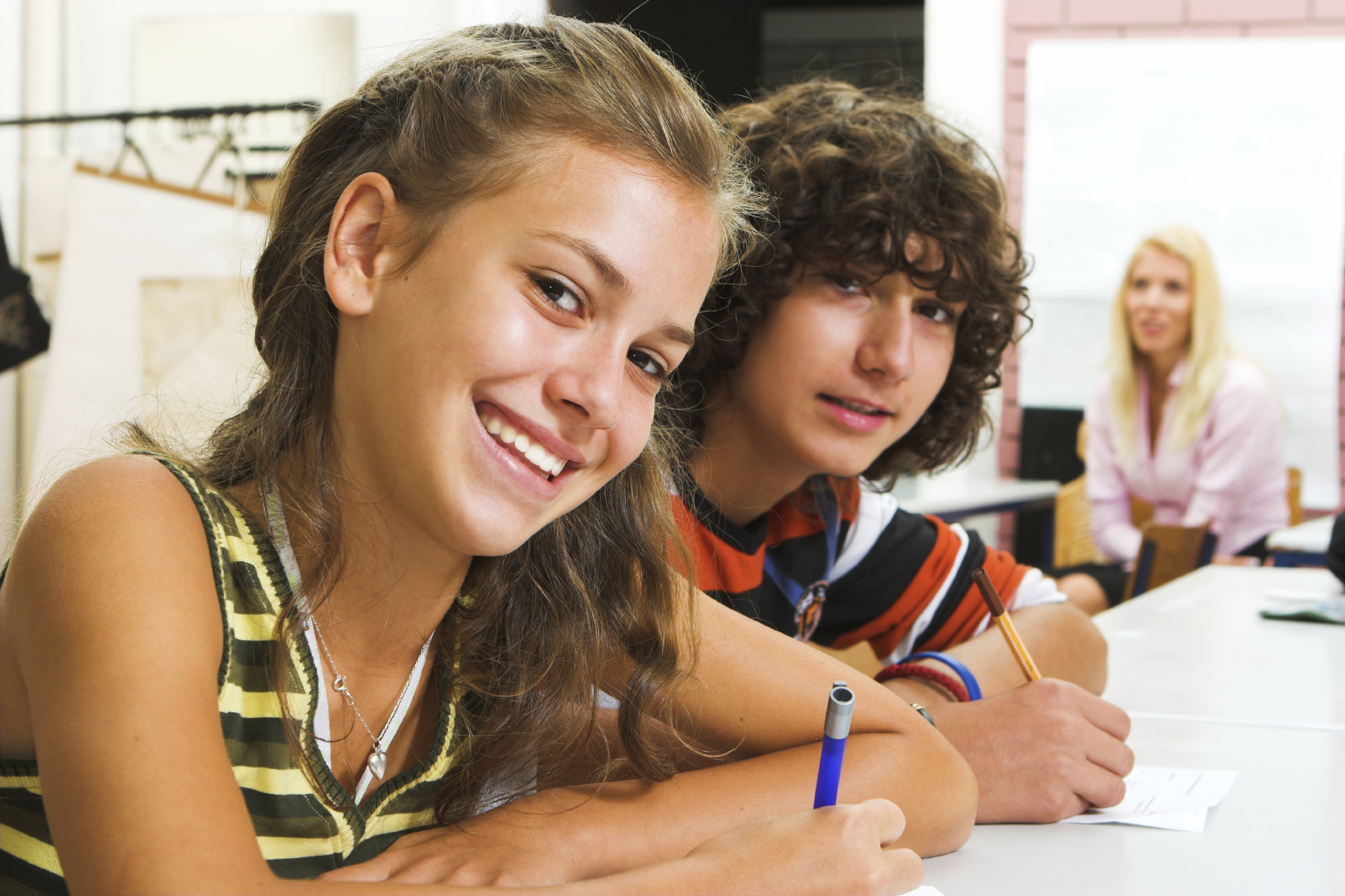 BUNDLE
Academic
						  Literacy
           Centers
           Grade 7
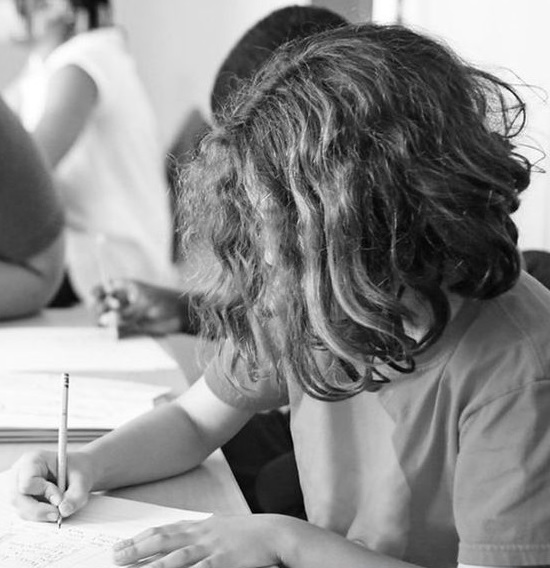 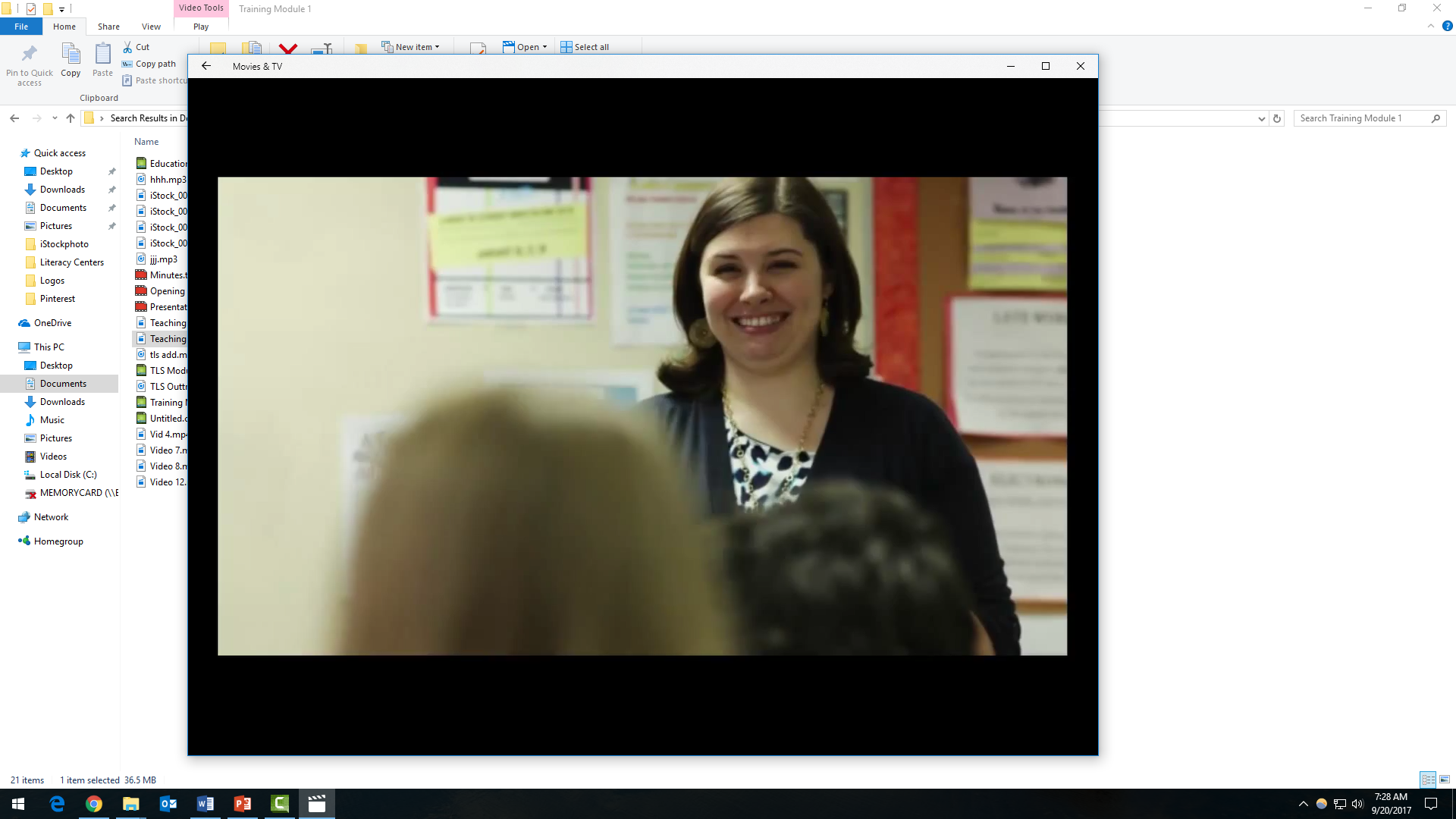 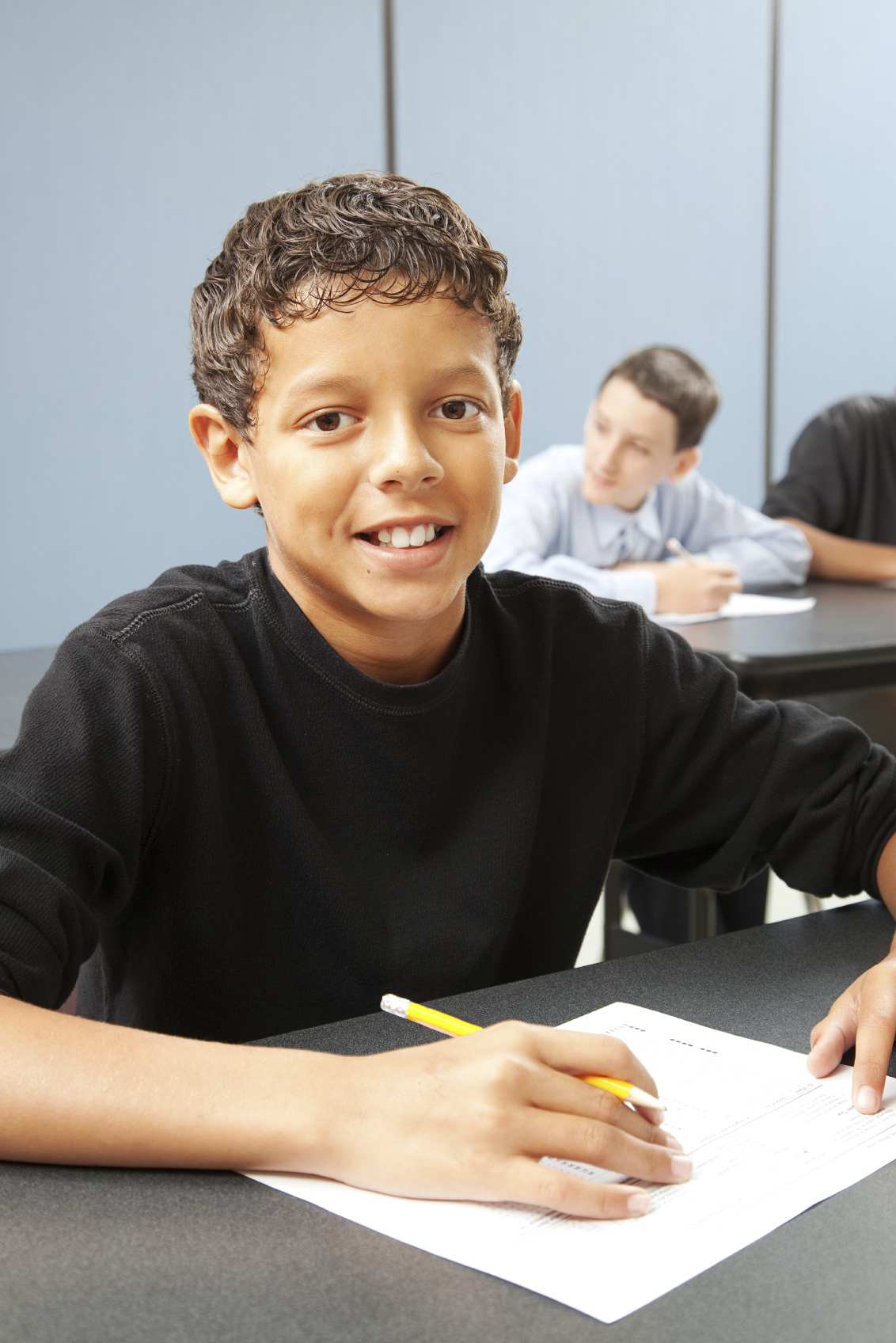 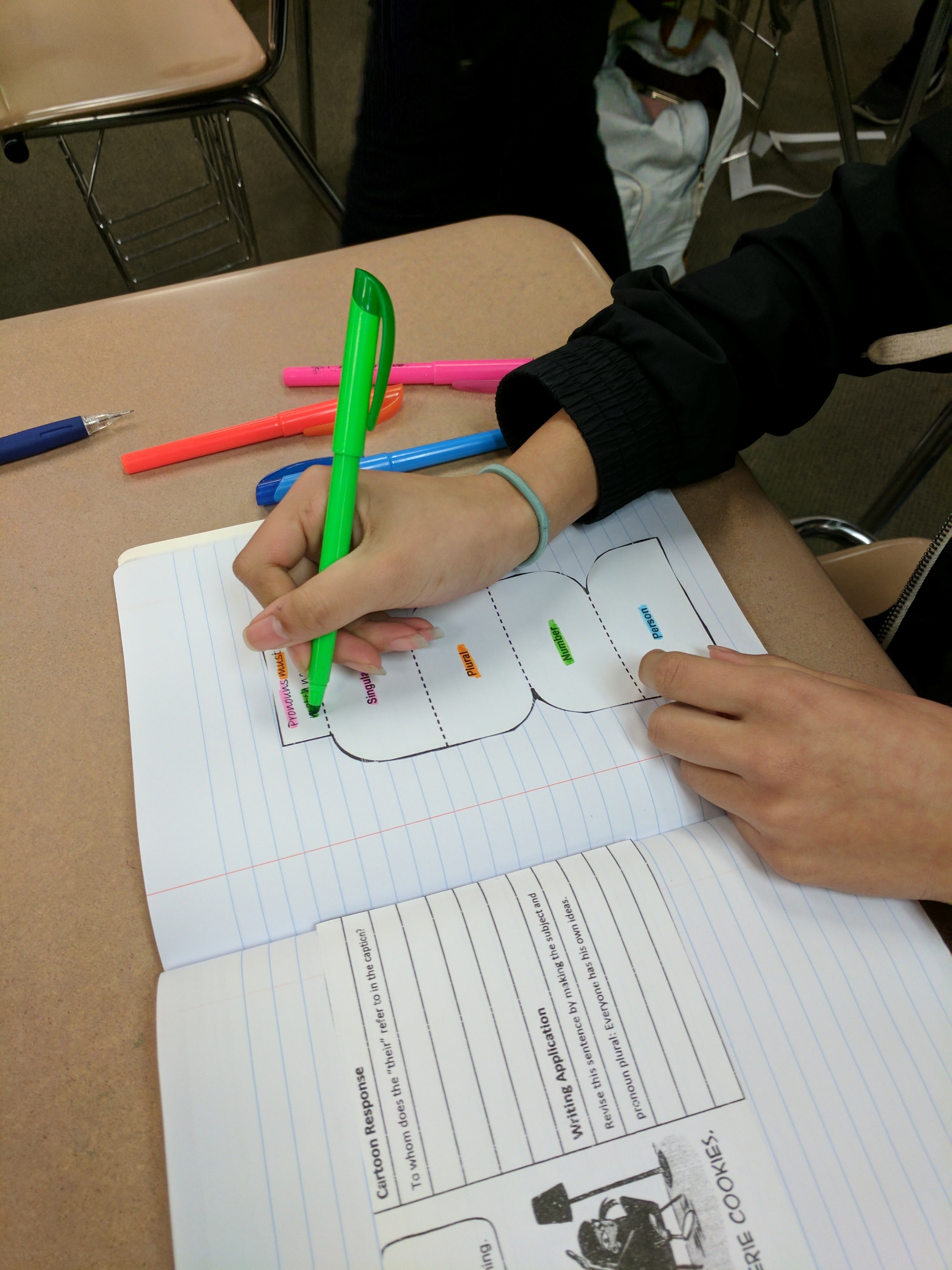 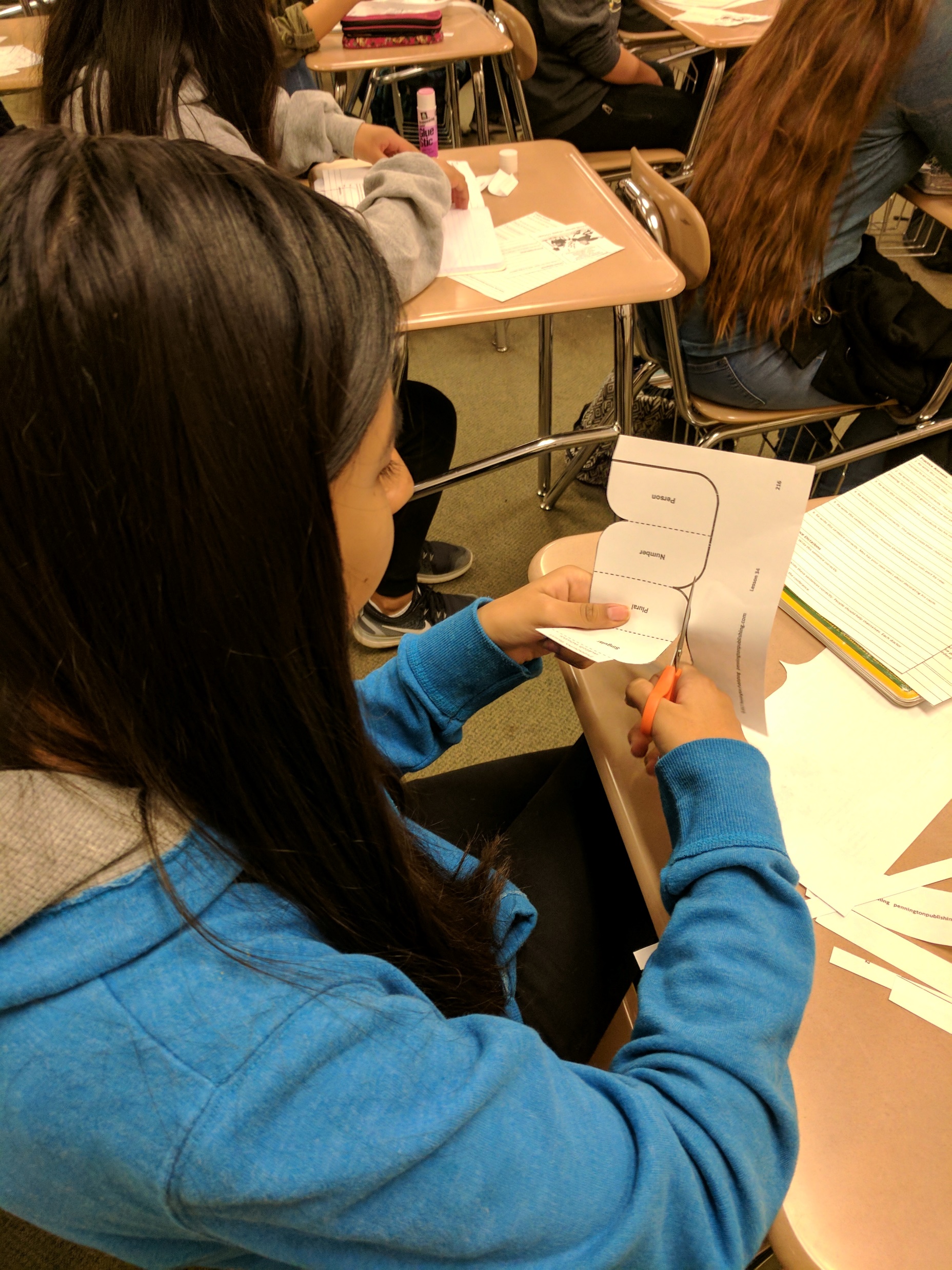 Reading
Writing
Language Conventions
Vocabulary
Spelling and Syllabicaton
Study Skills
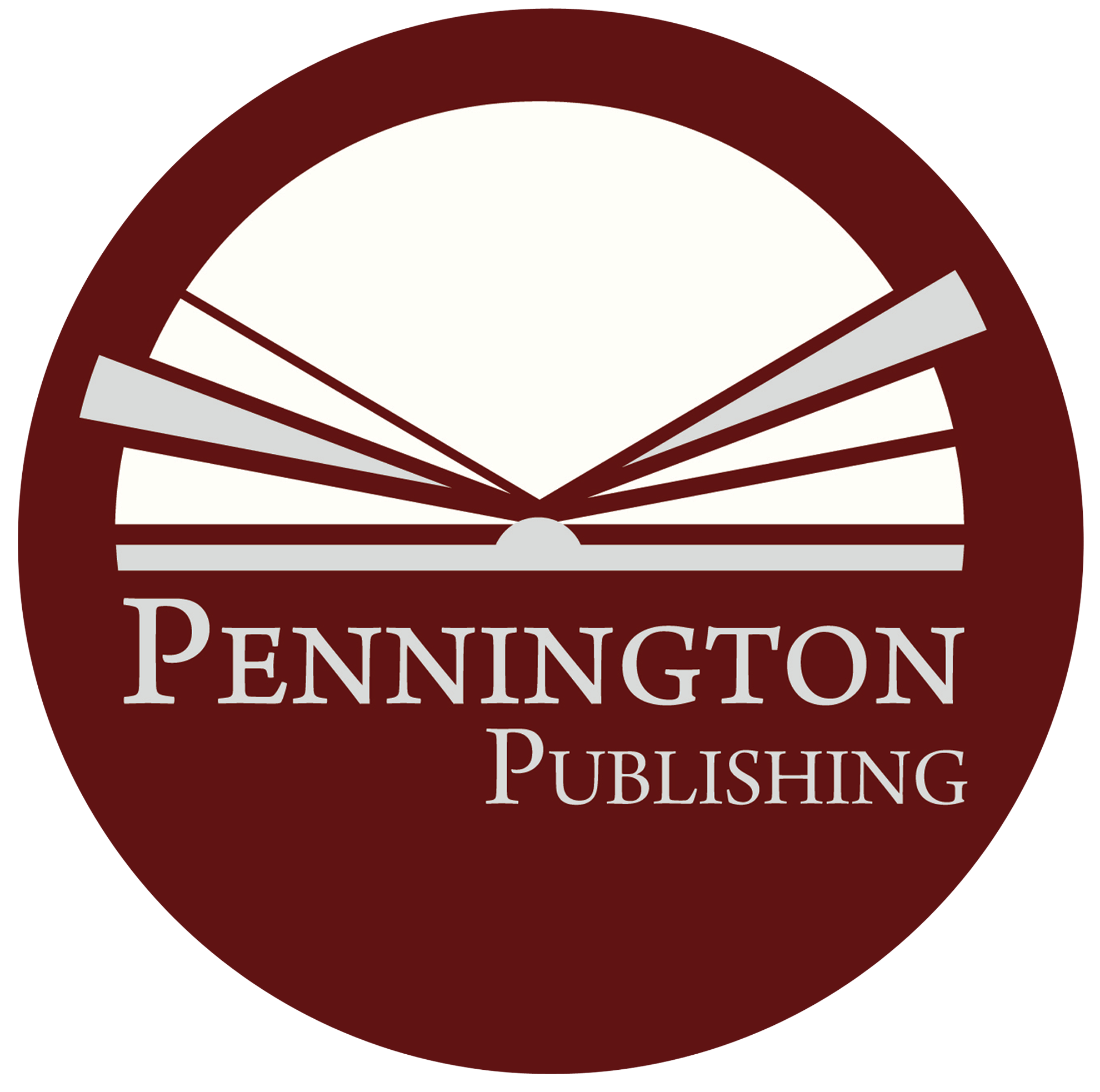 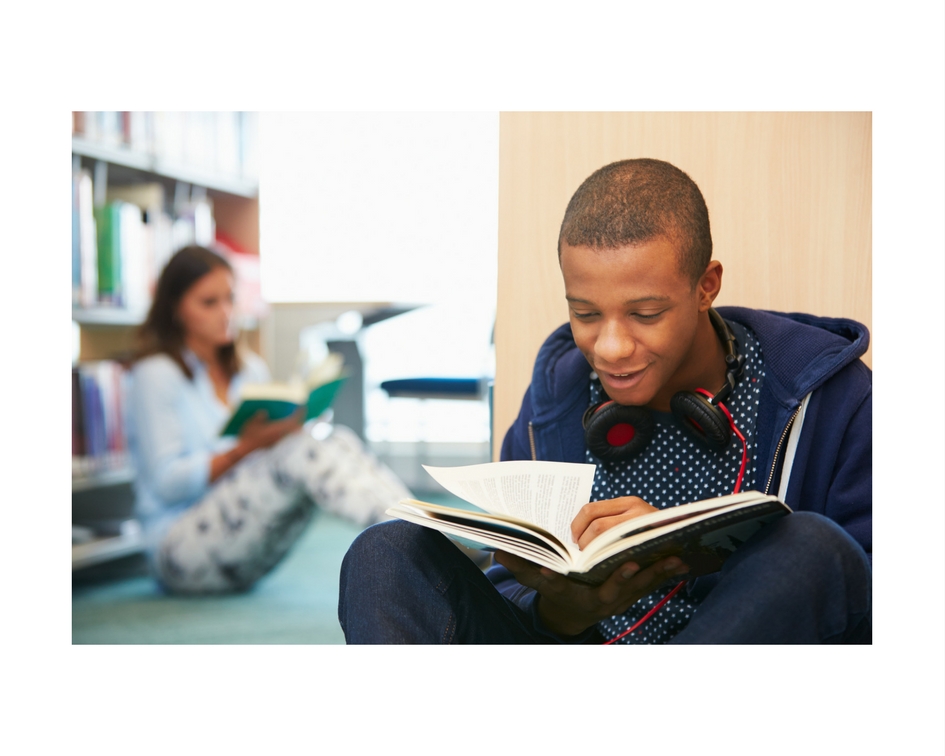 Alligned to the Common Core Standards
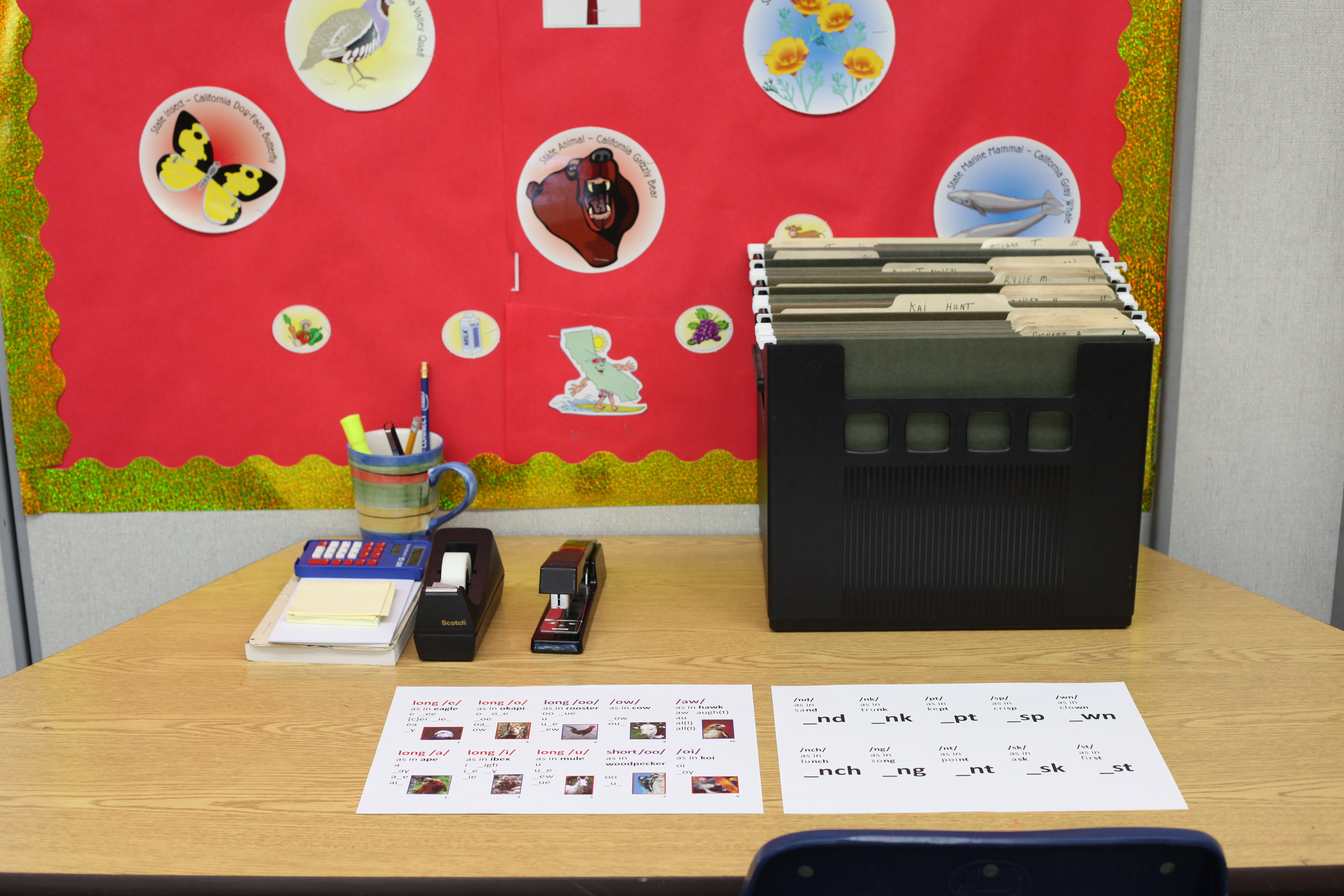 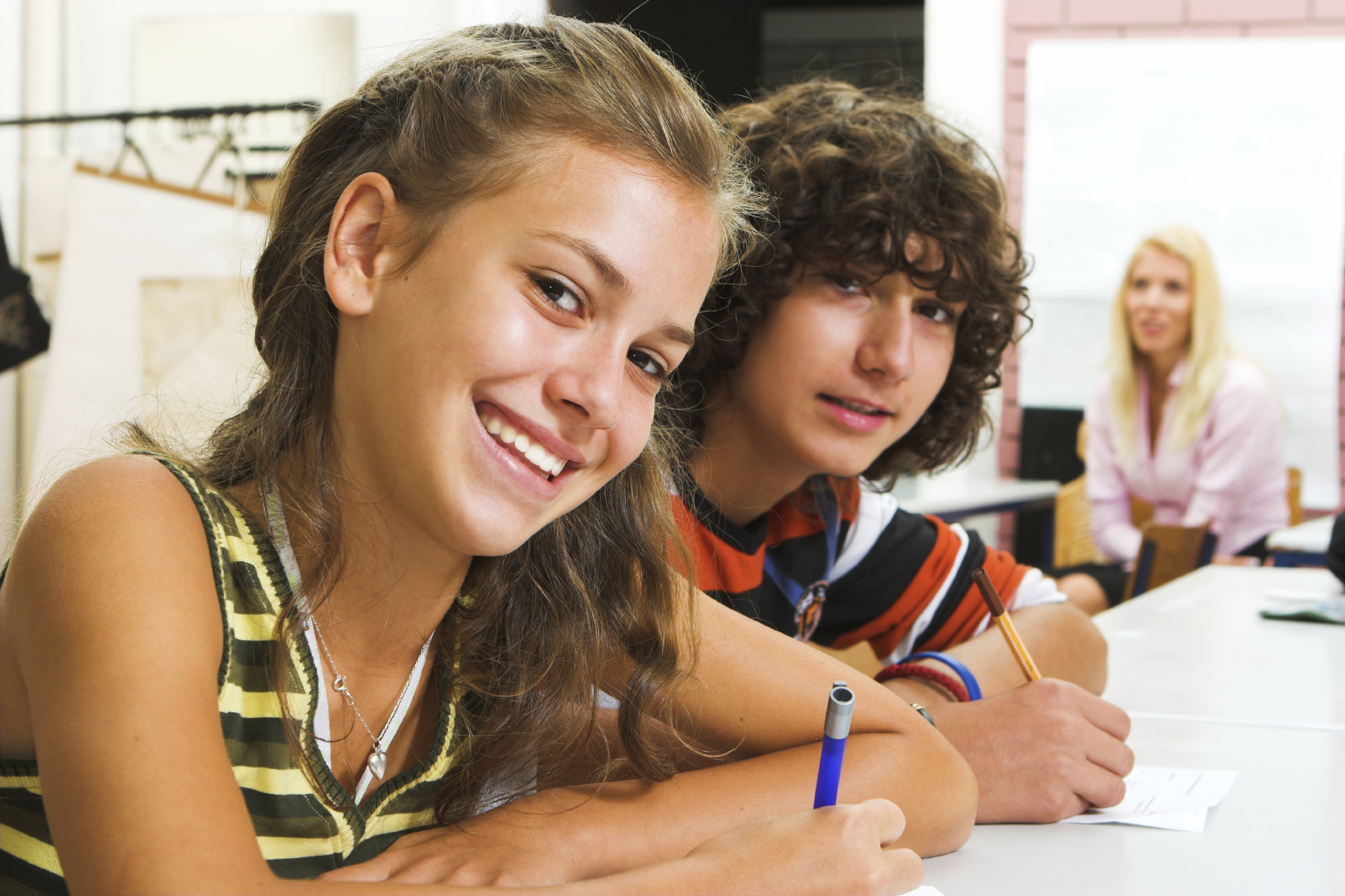 BUNDLE
Academic
						  Literacy
           Centers
           Grade 8
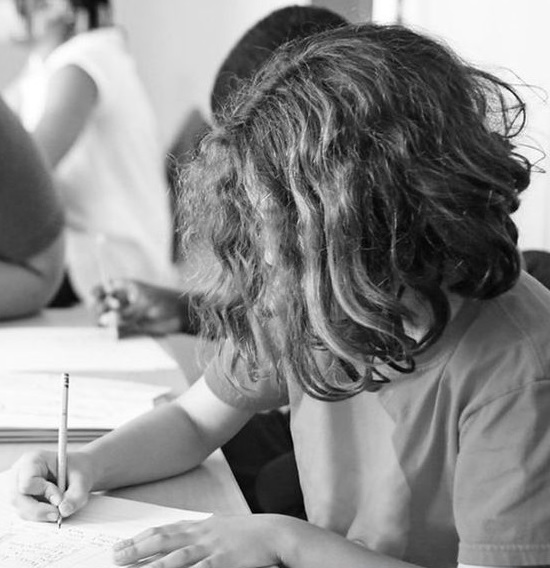 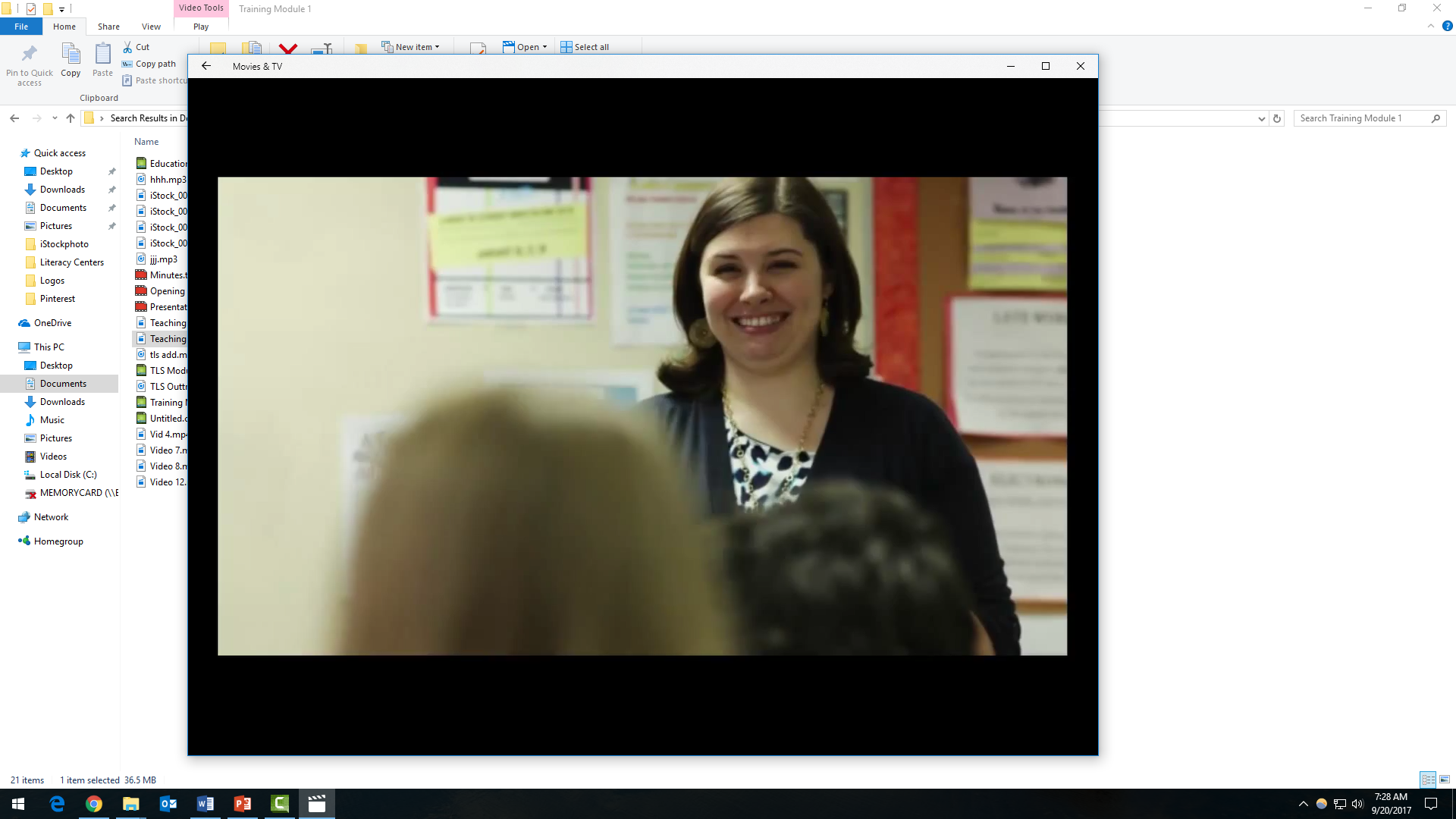 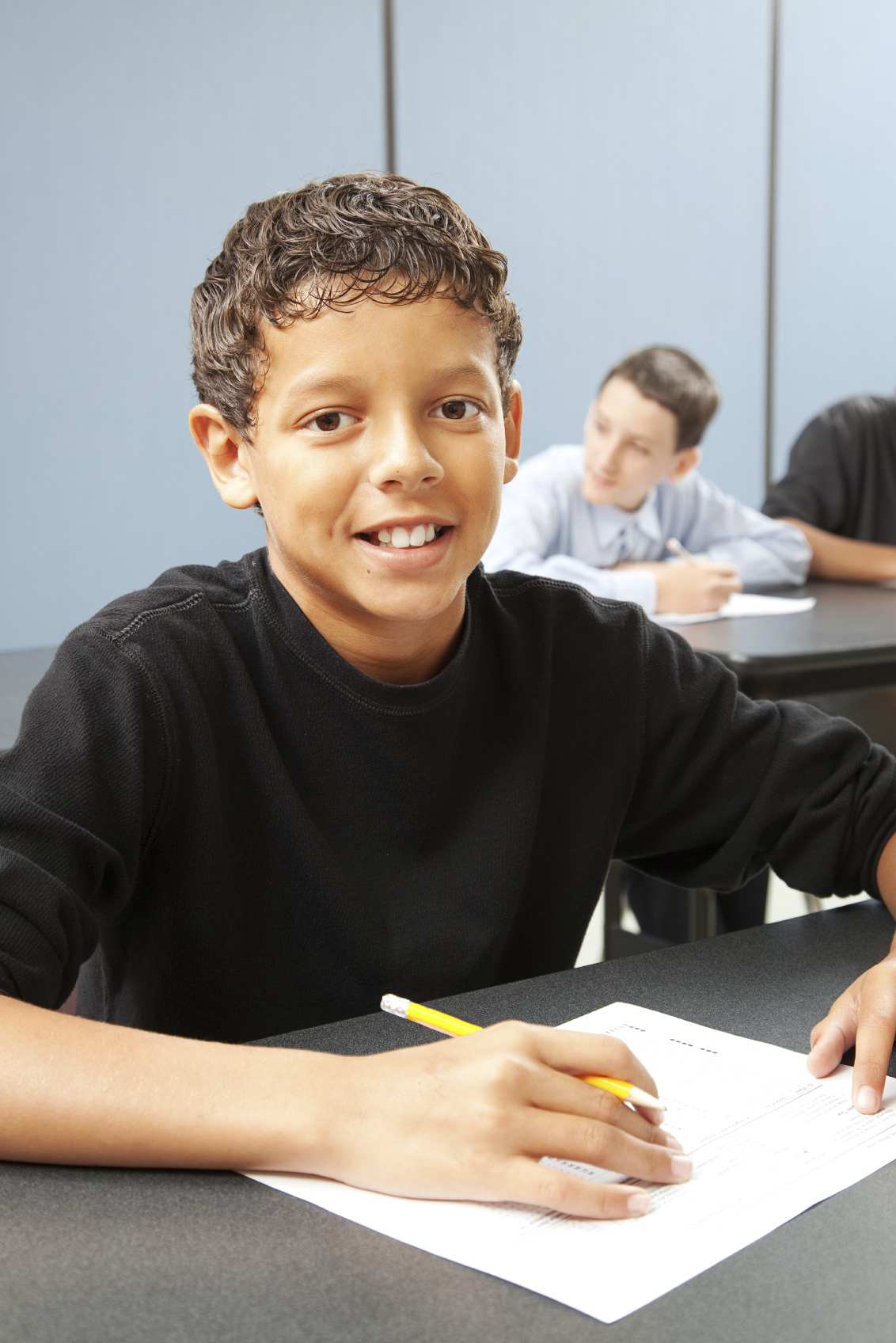 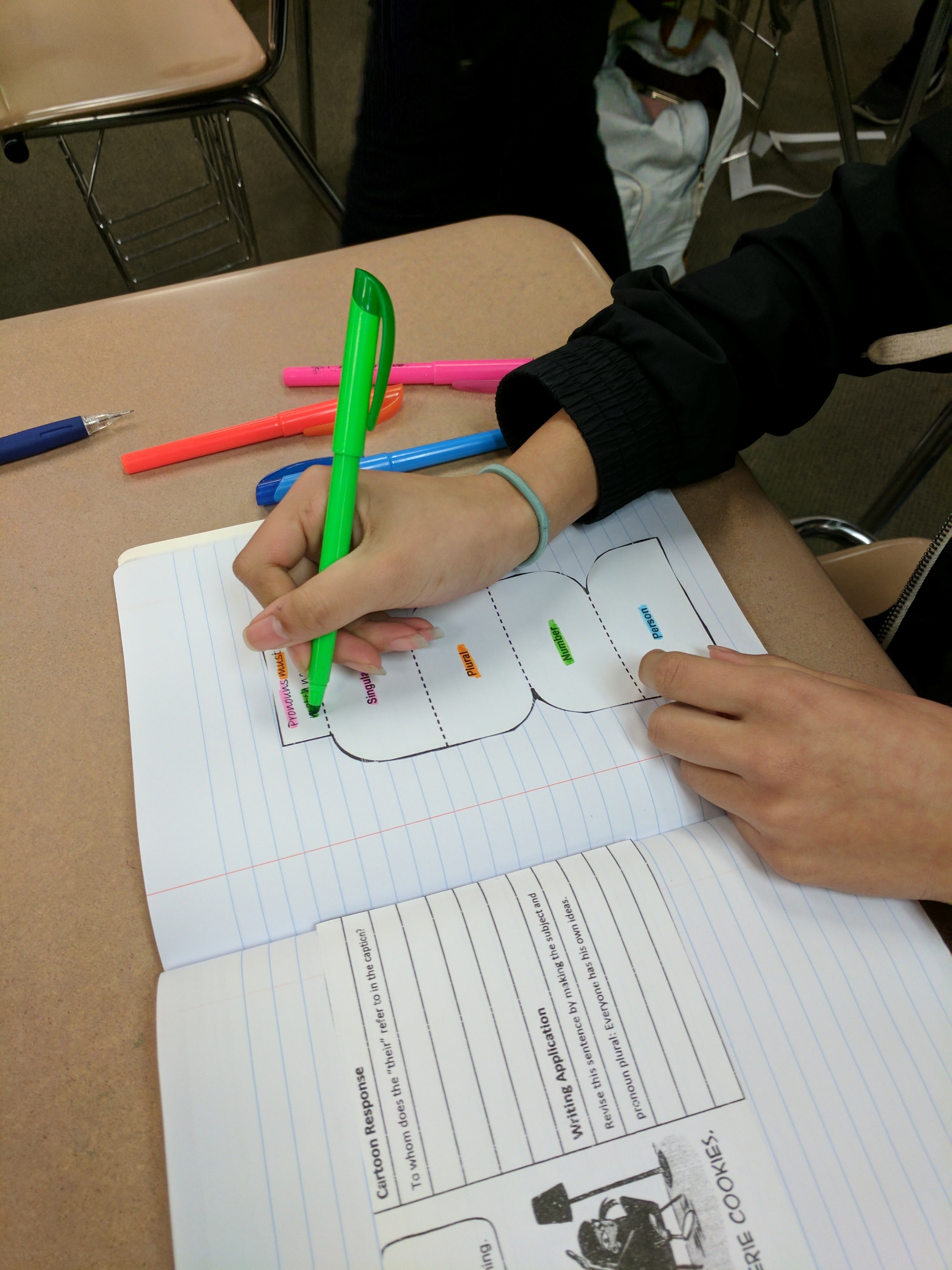 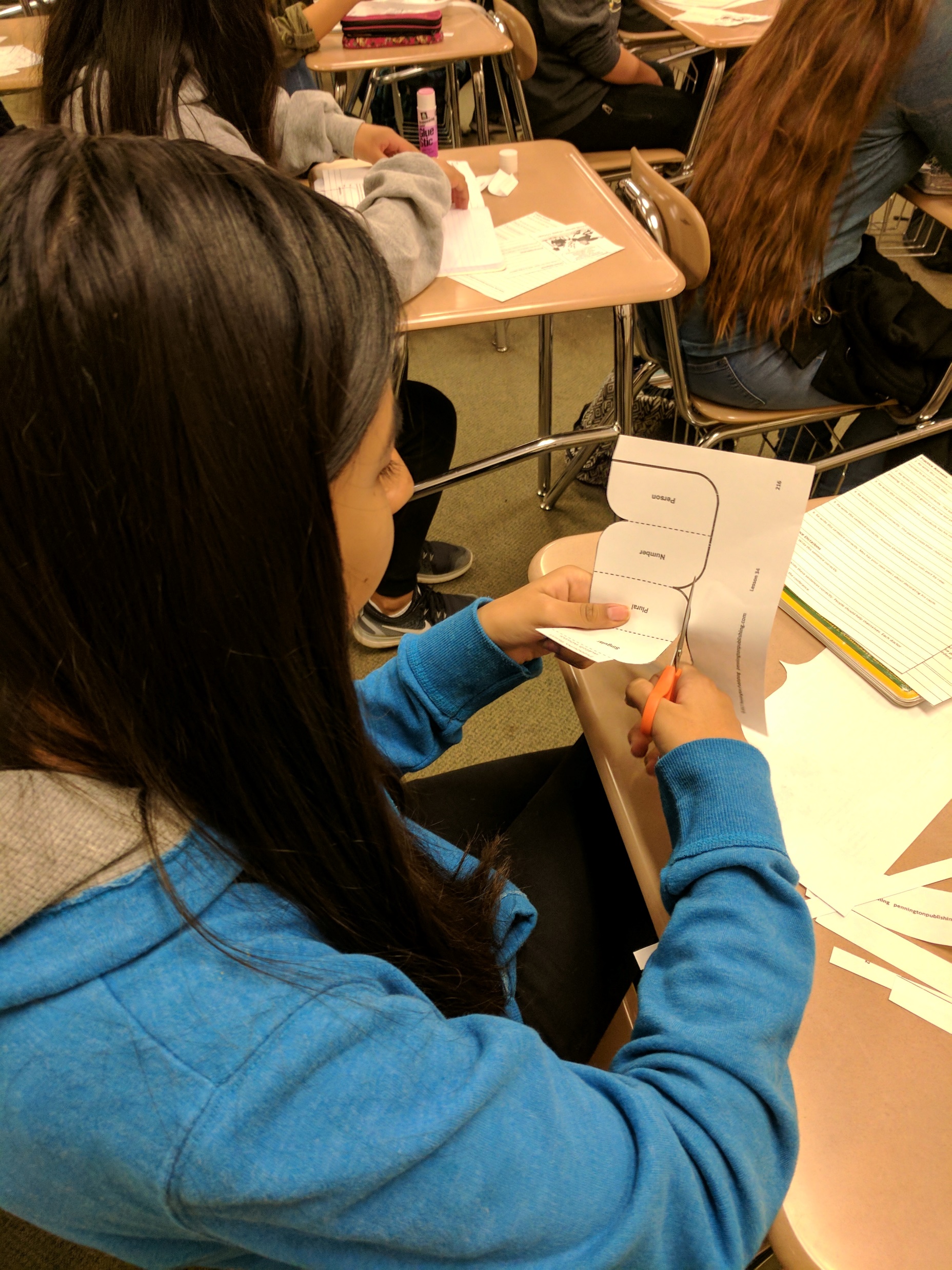 Reading
Writing
Language Conventions
Vocabulary
Spelling and Syllabicaton
Study Skills
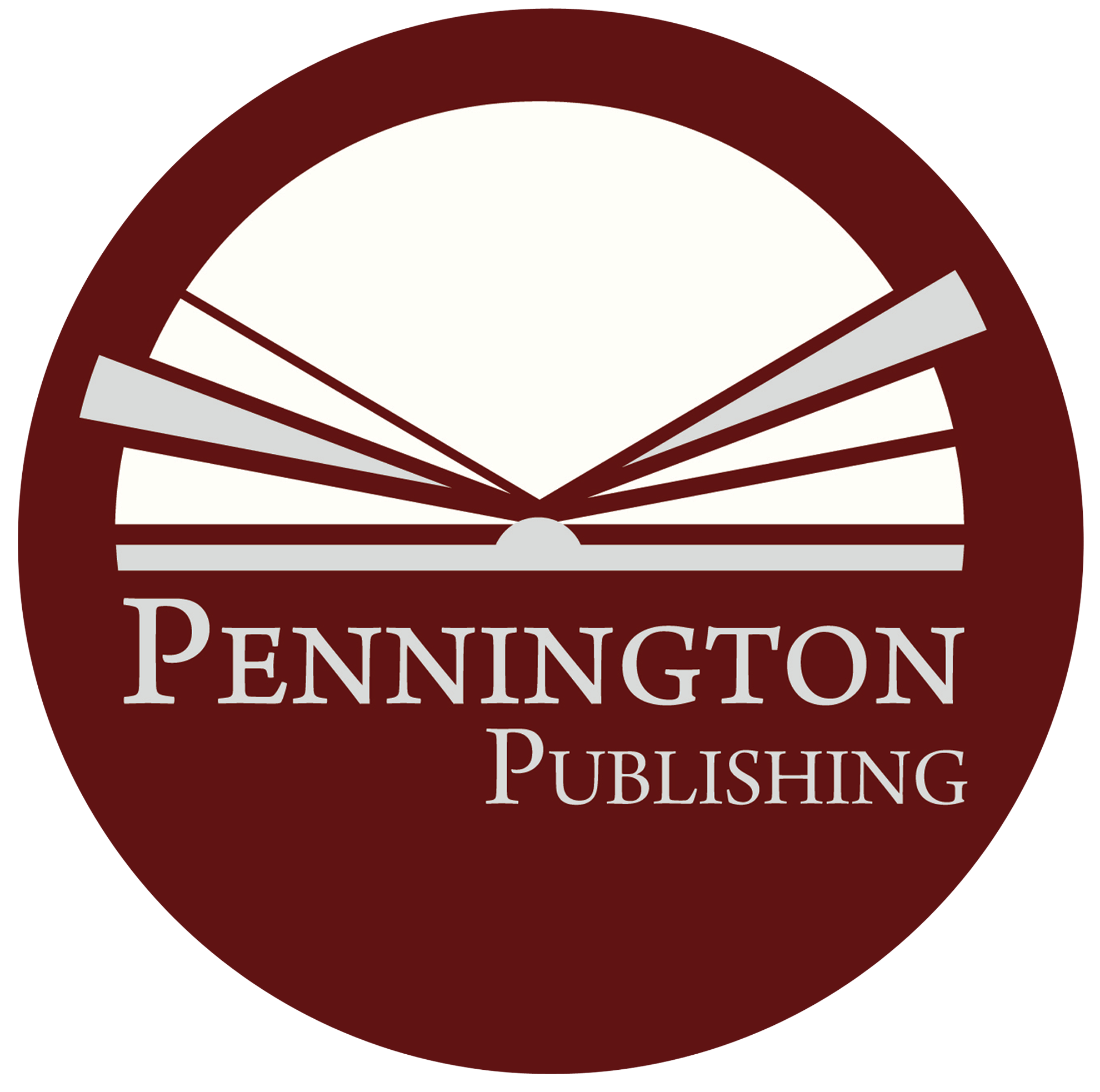 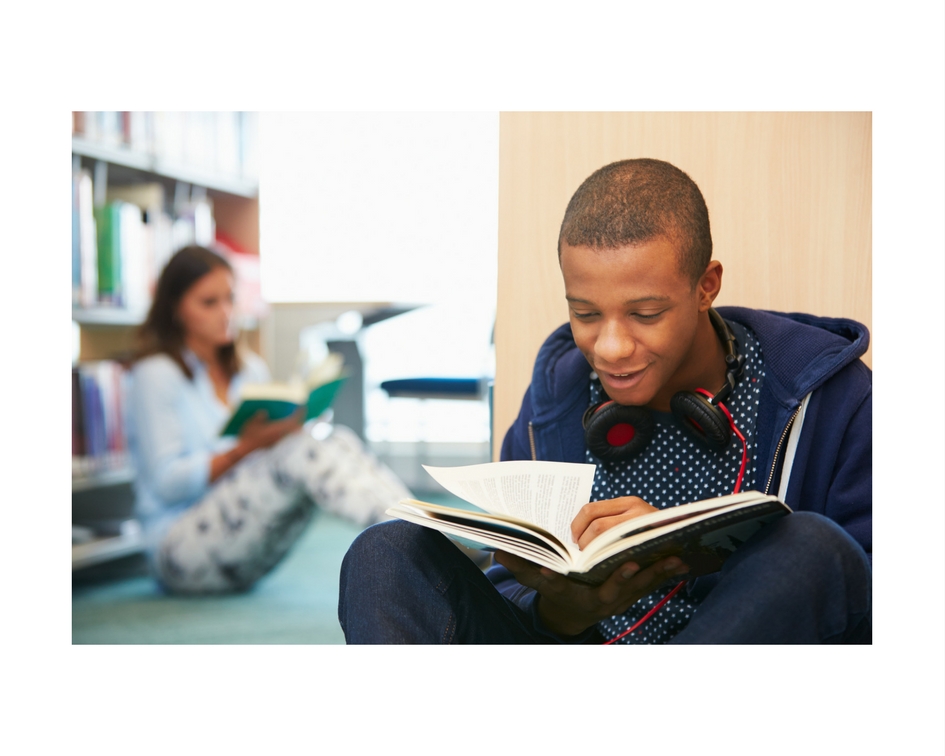 Alligned to the Common Core Standards
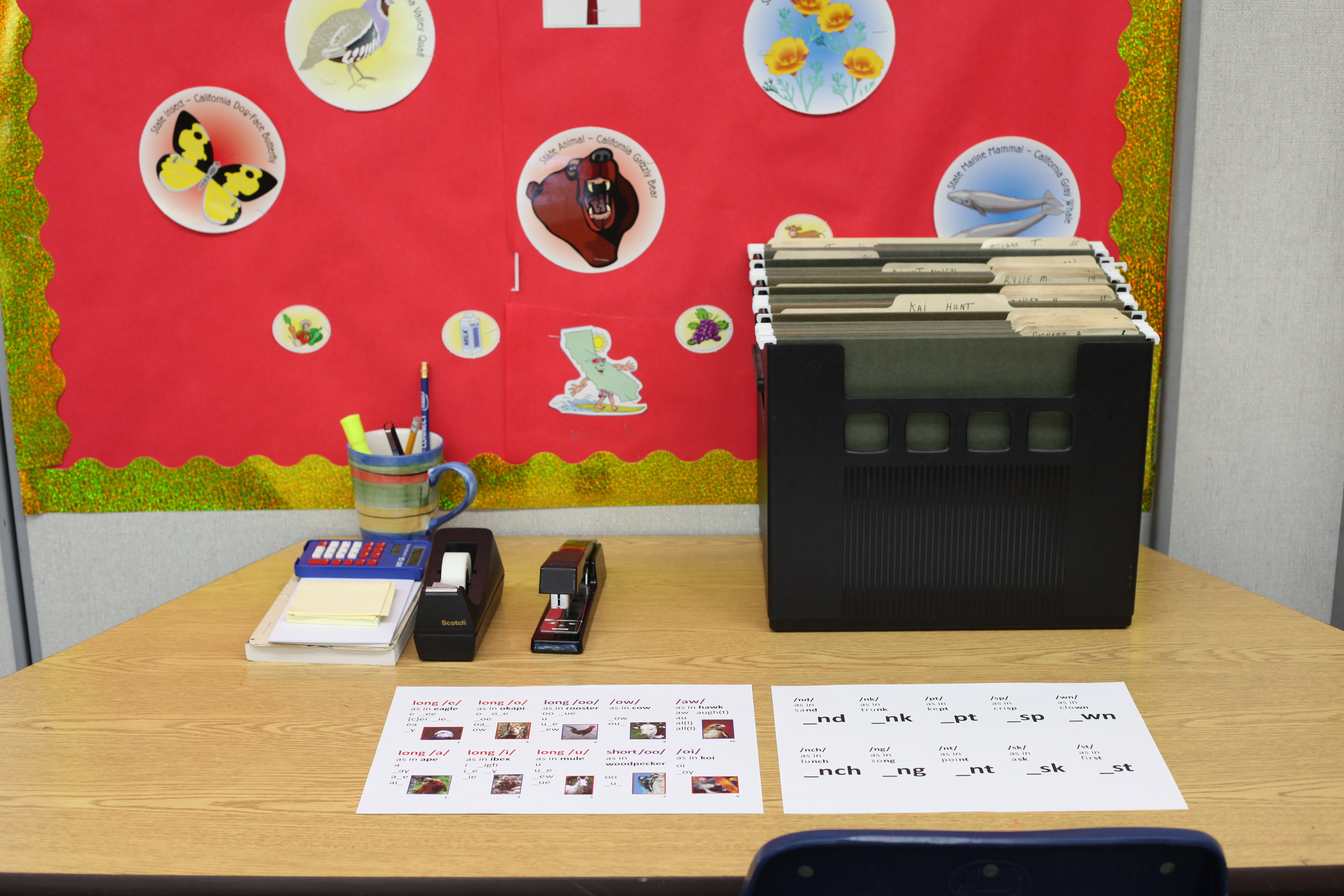 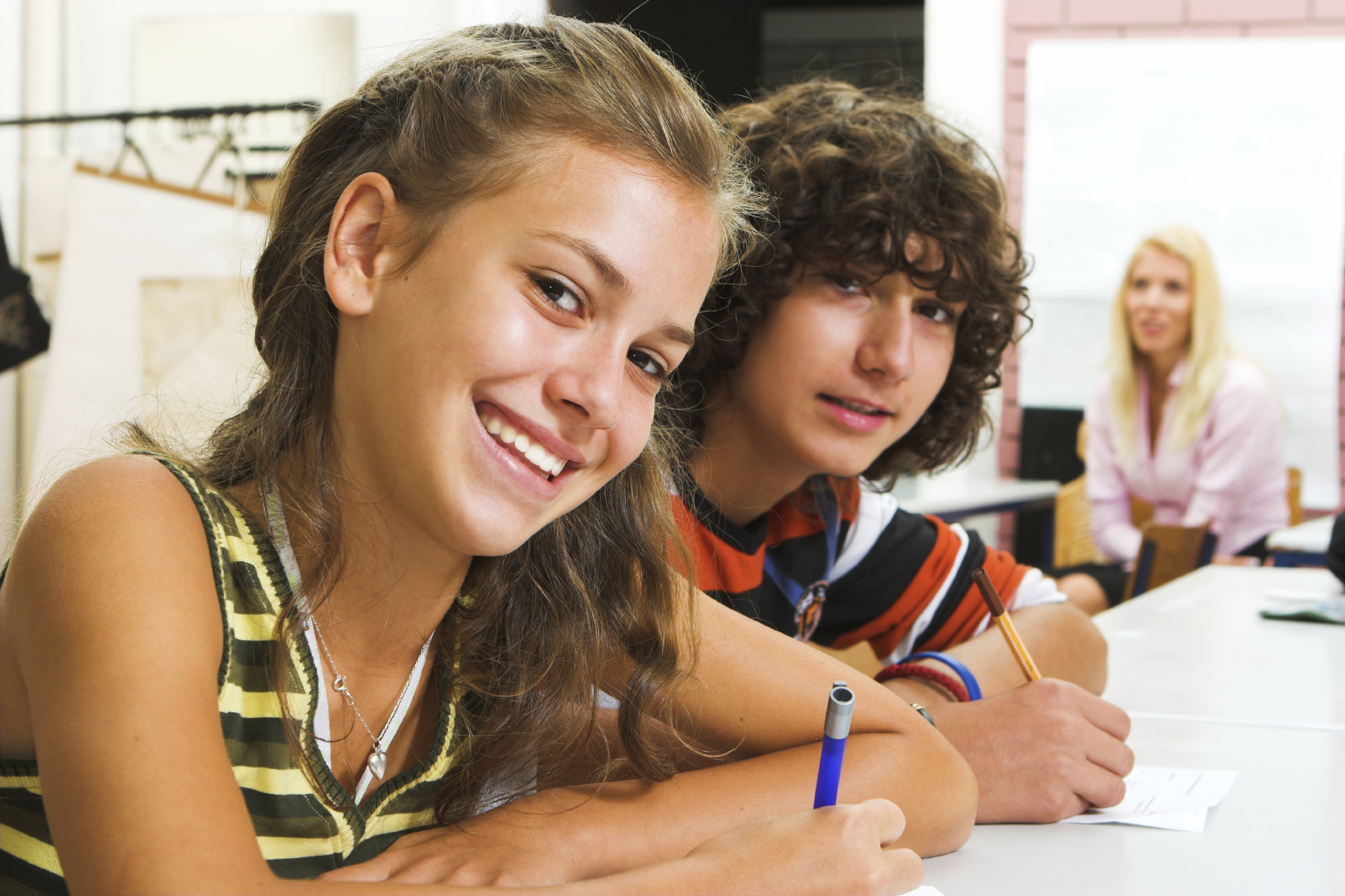 BUNDLE
Academic
						  Literacy
           Centers
           Grade 5
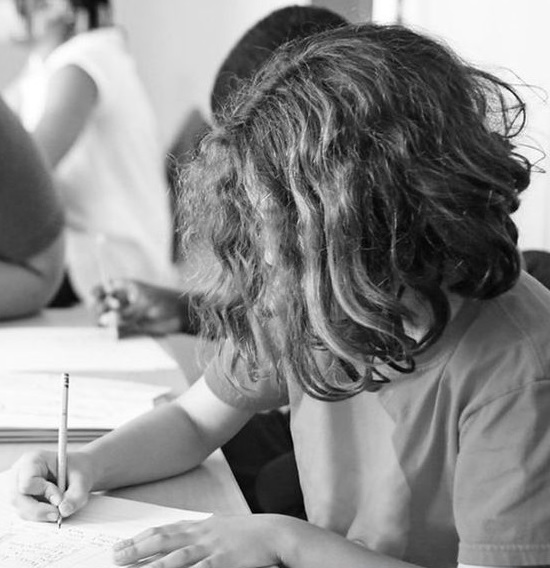 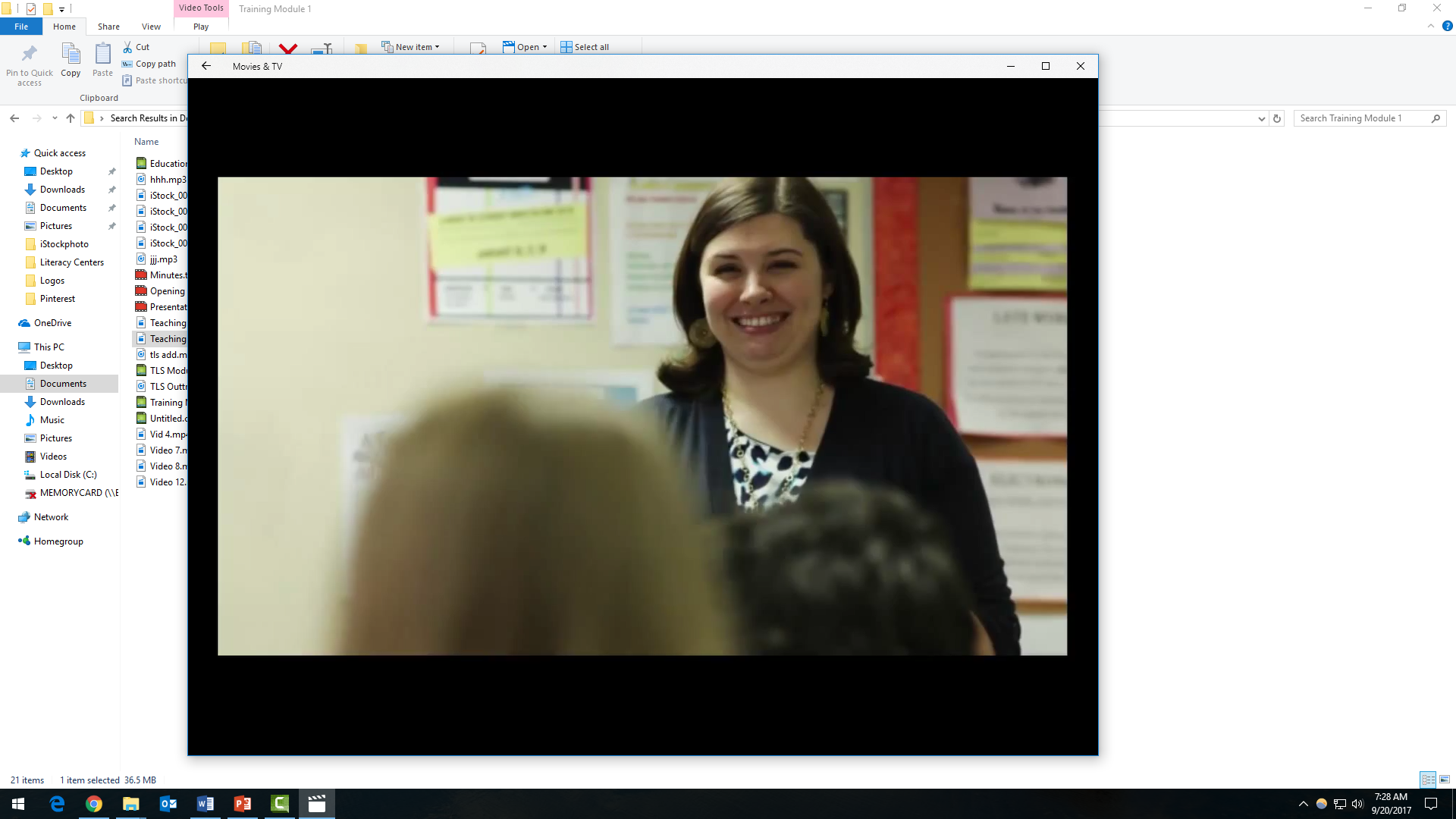 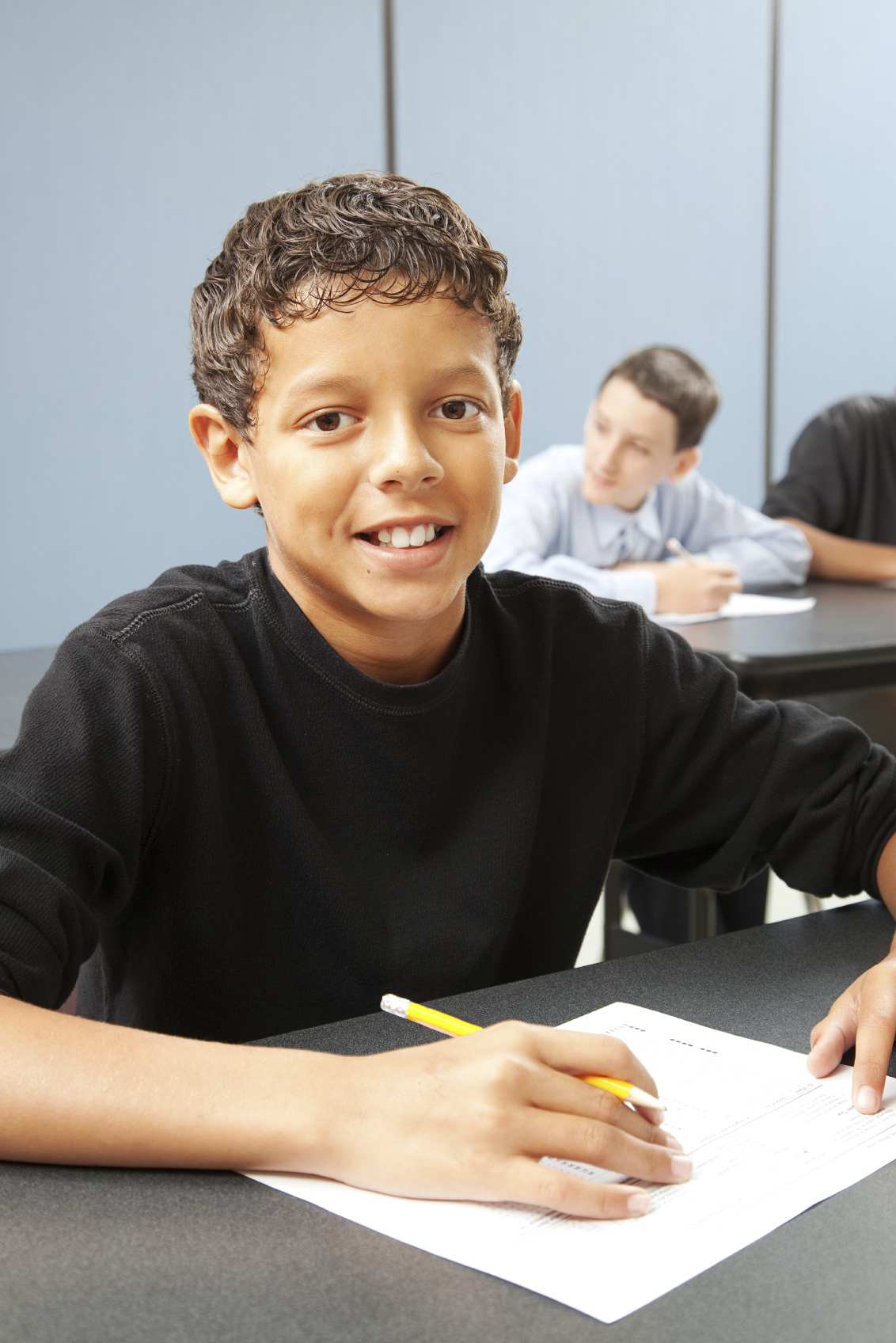 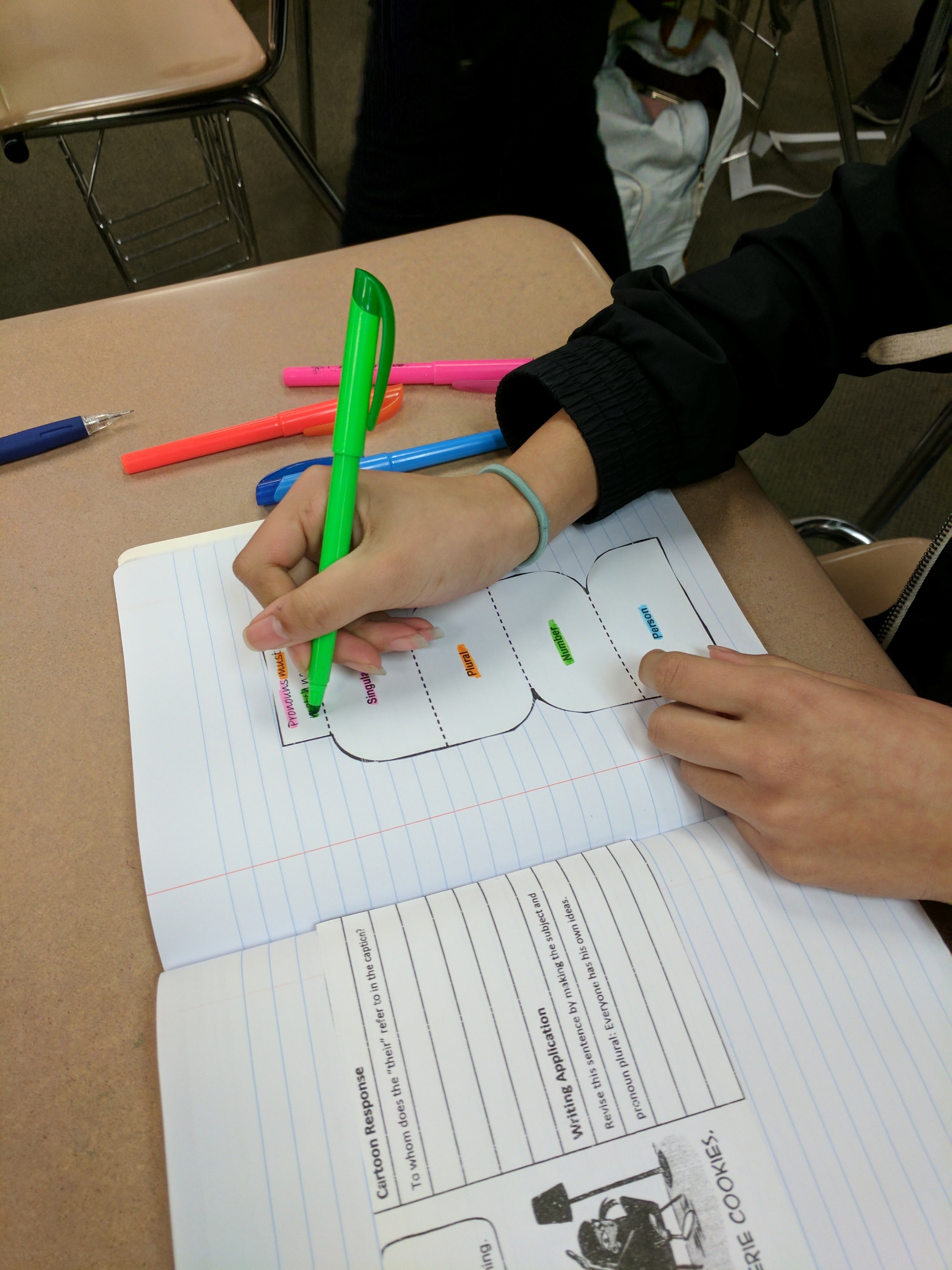 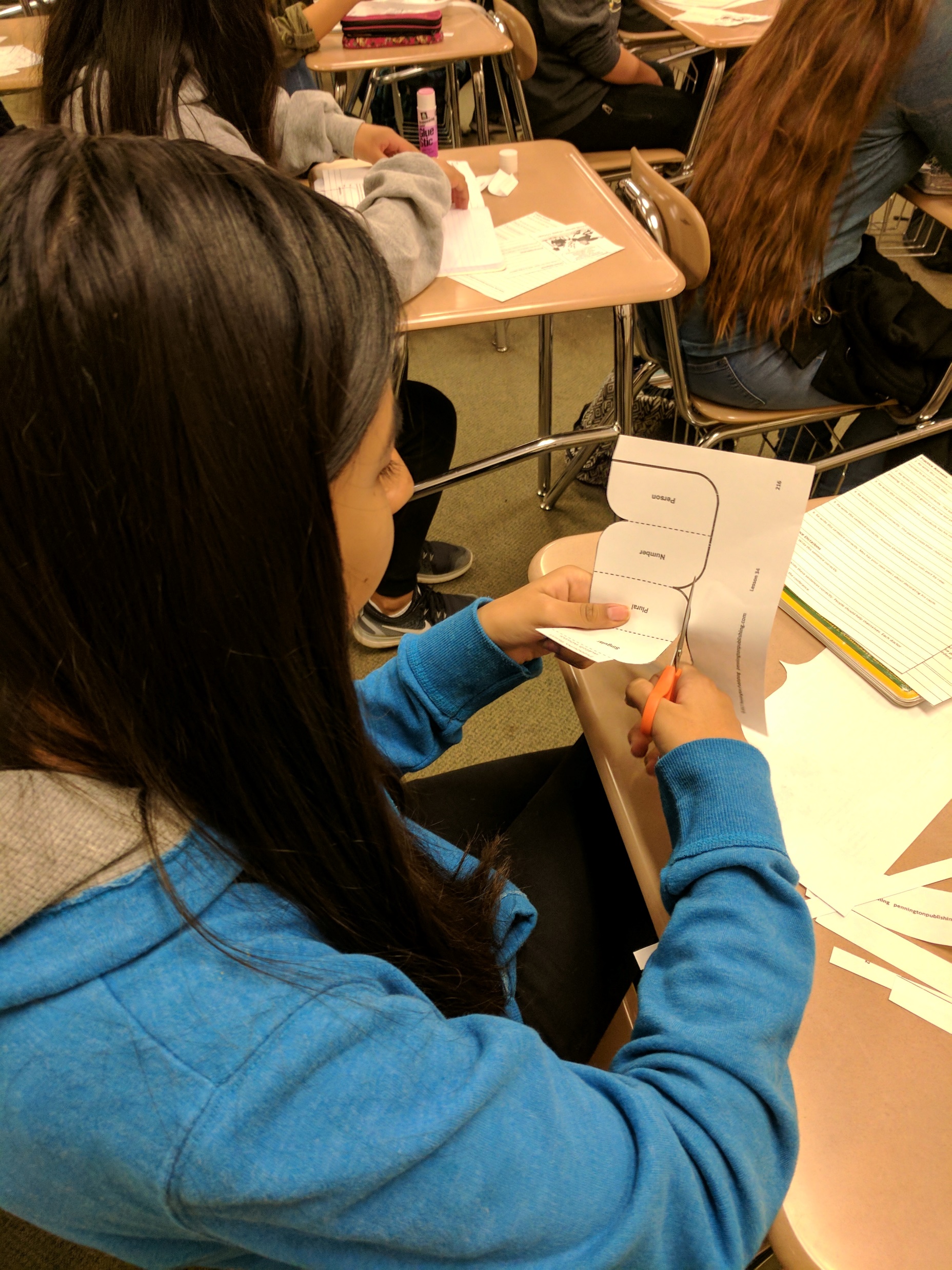 Reading
Writing
Language Conventions
Vocabulary
Spelling and Syllabicaton
Study Skills
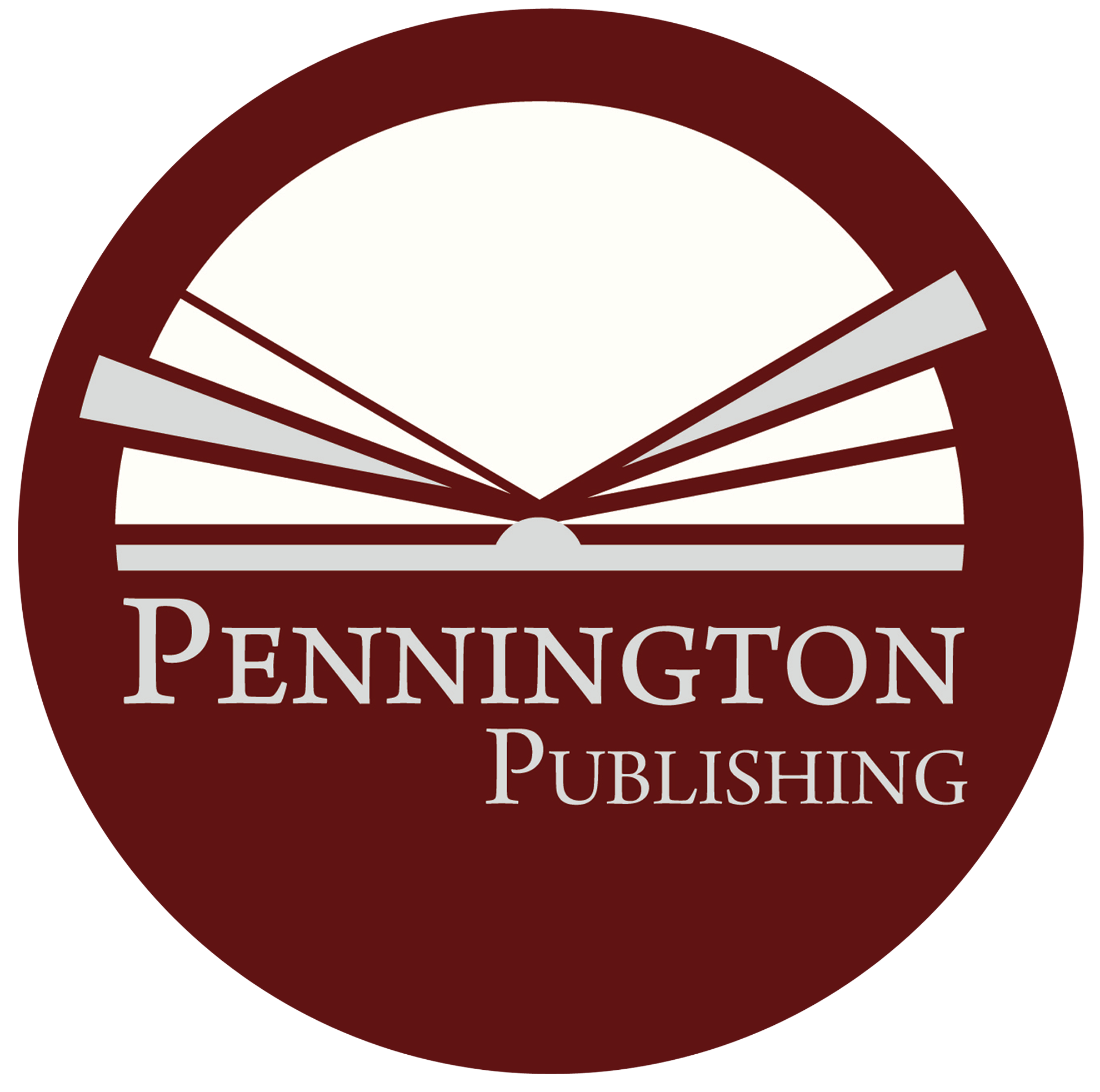 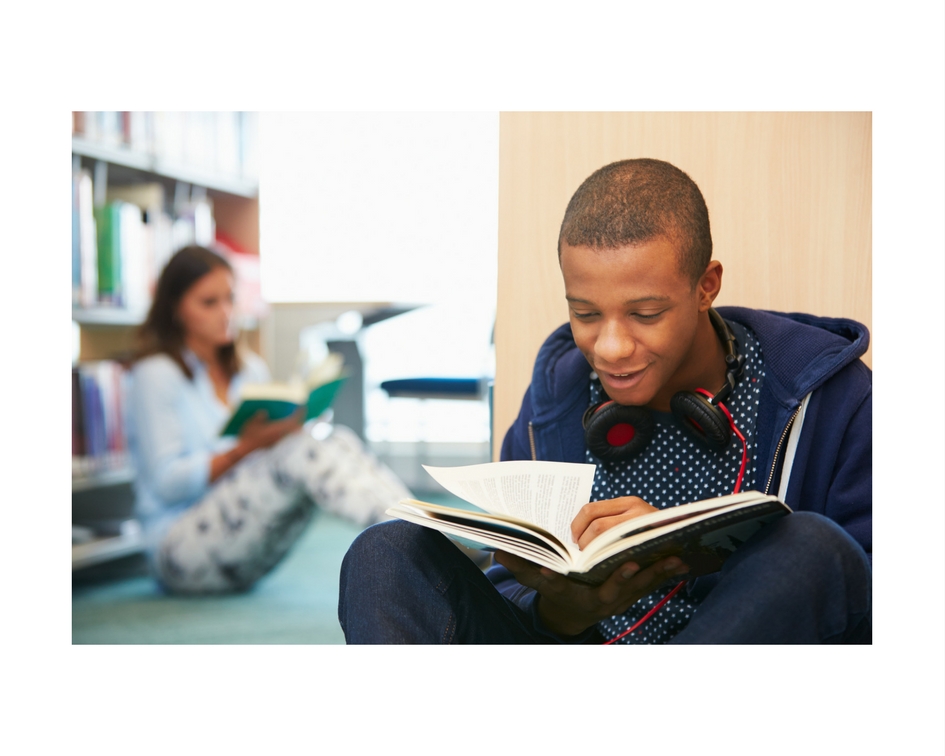 Alligned to the Common Core Standards
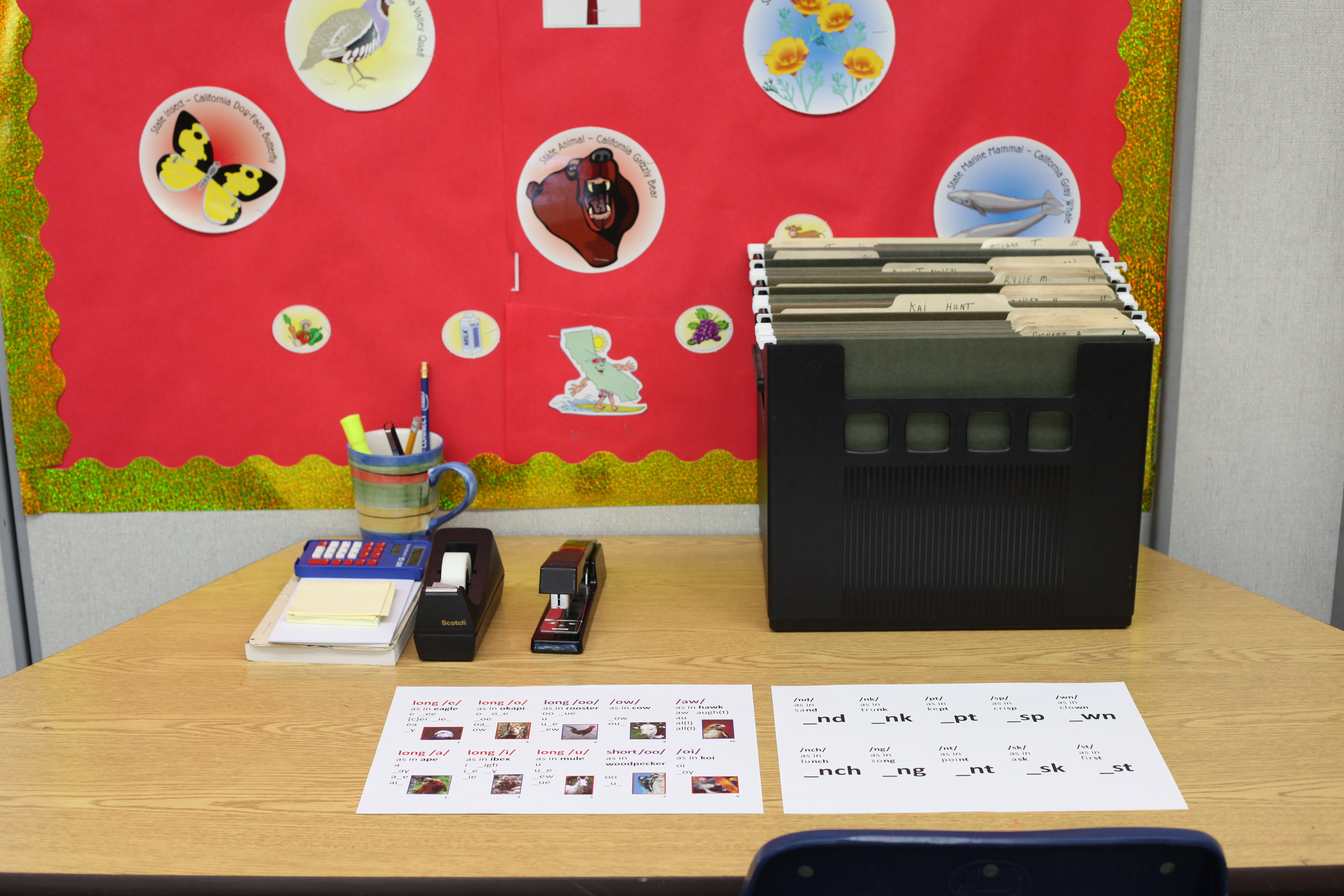 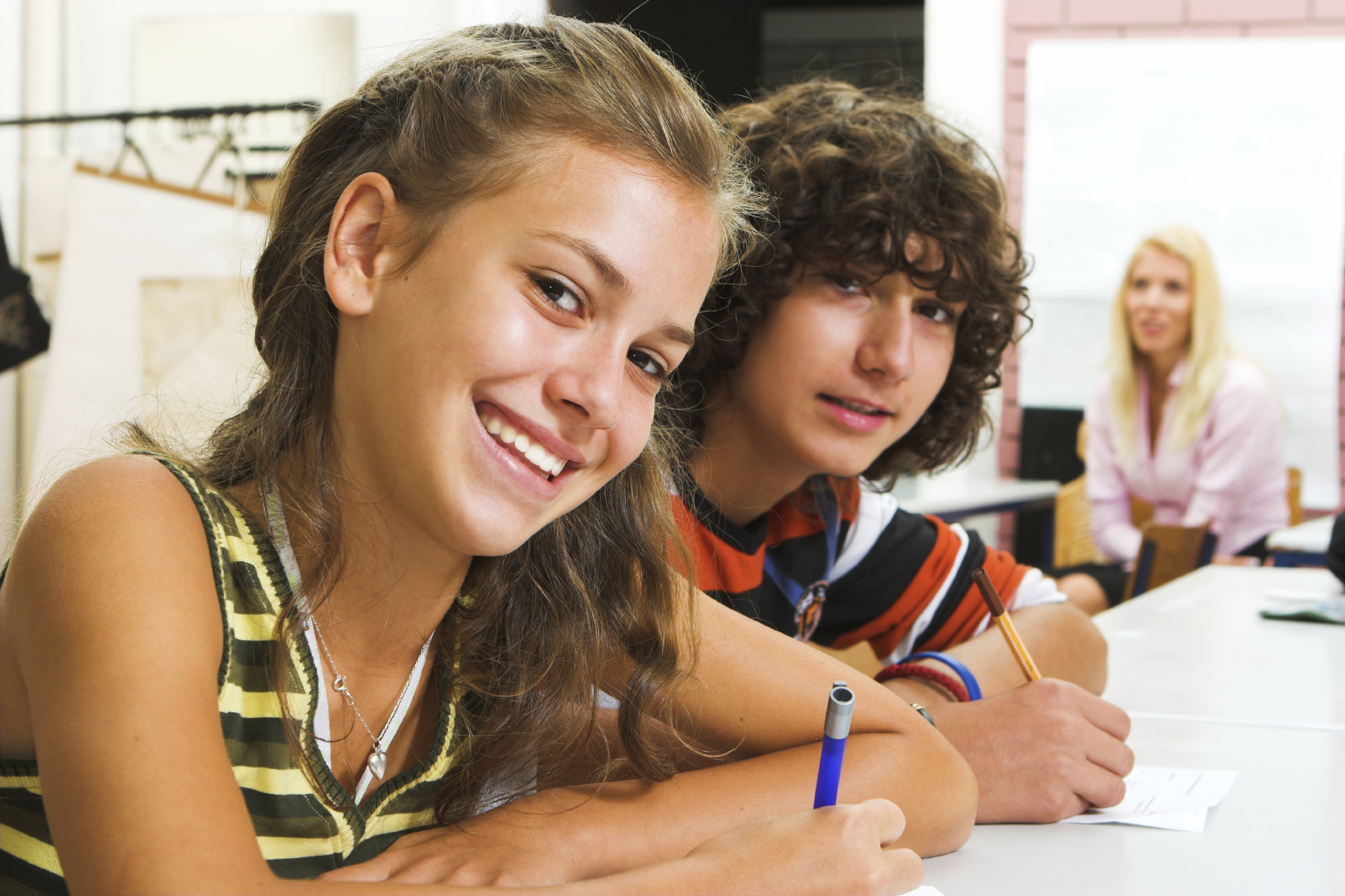 BUNDLE
Academic
						  Literacy
           Centers
           Grade 6
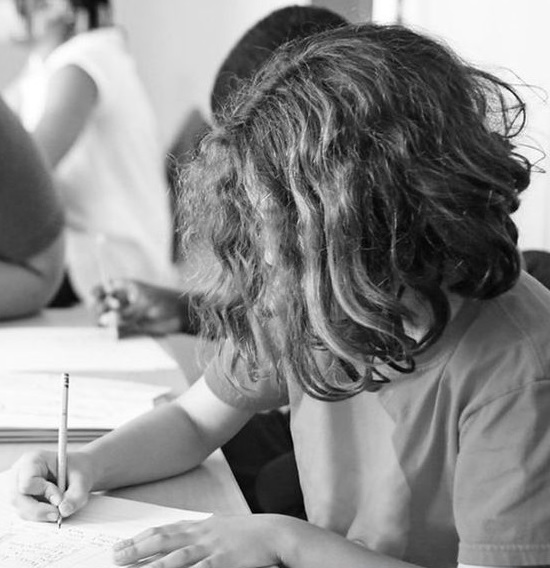 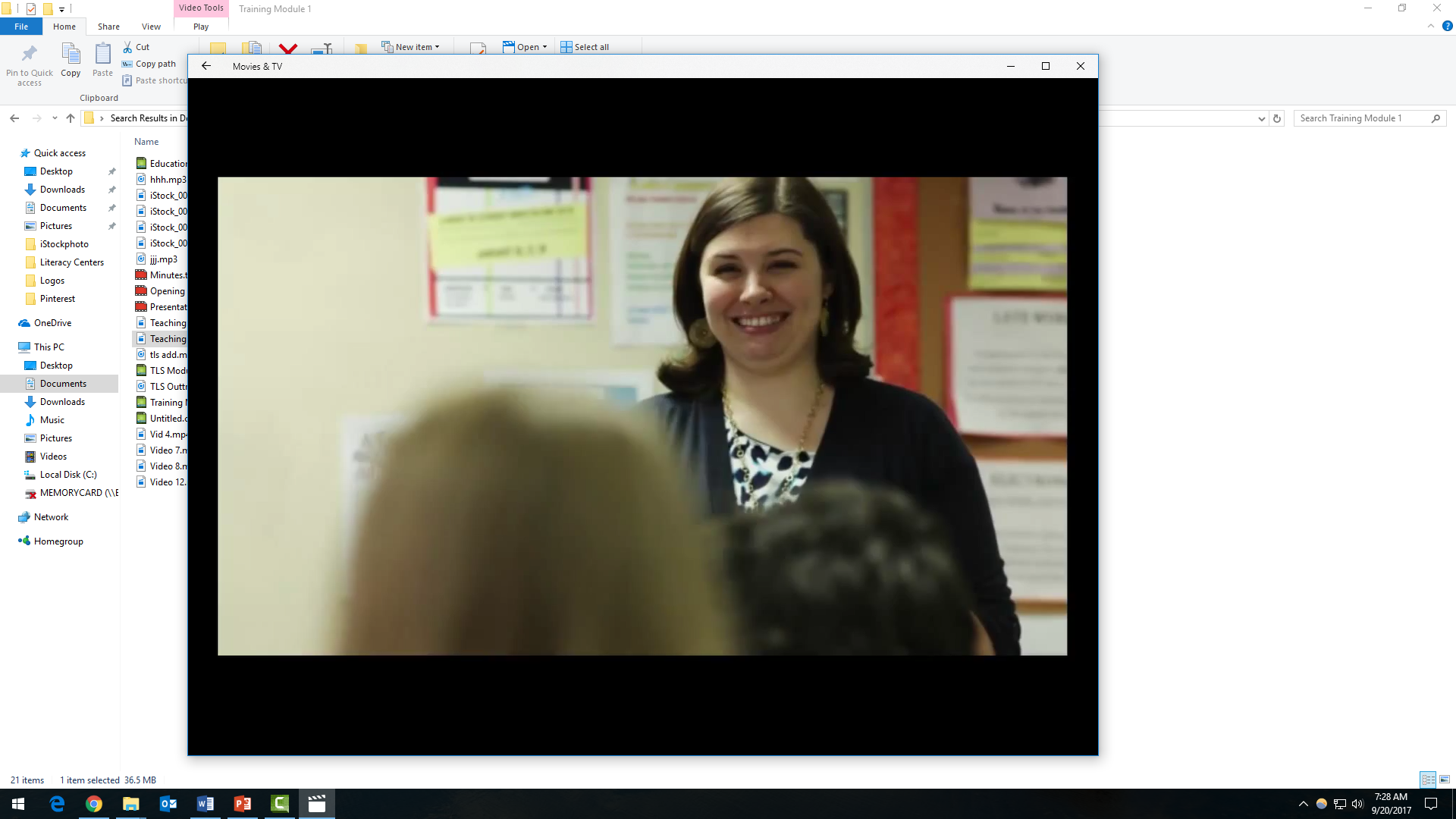 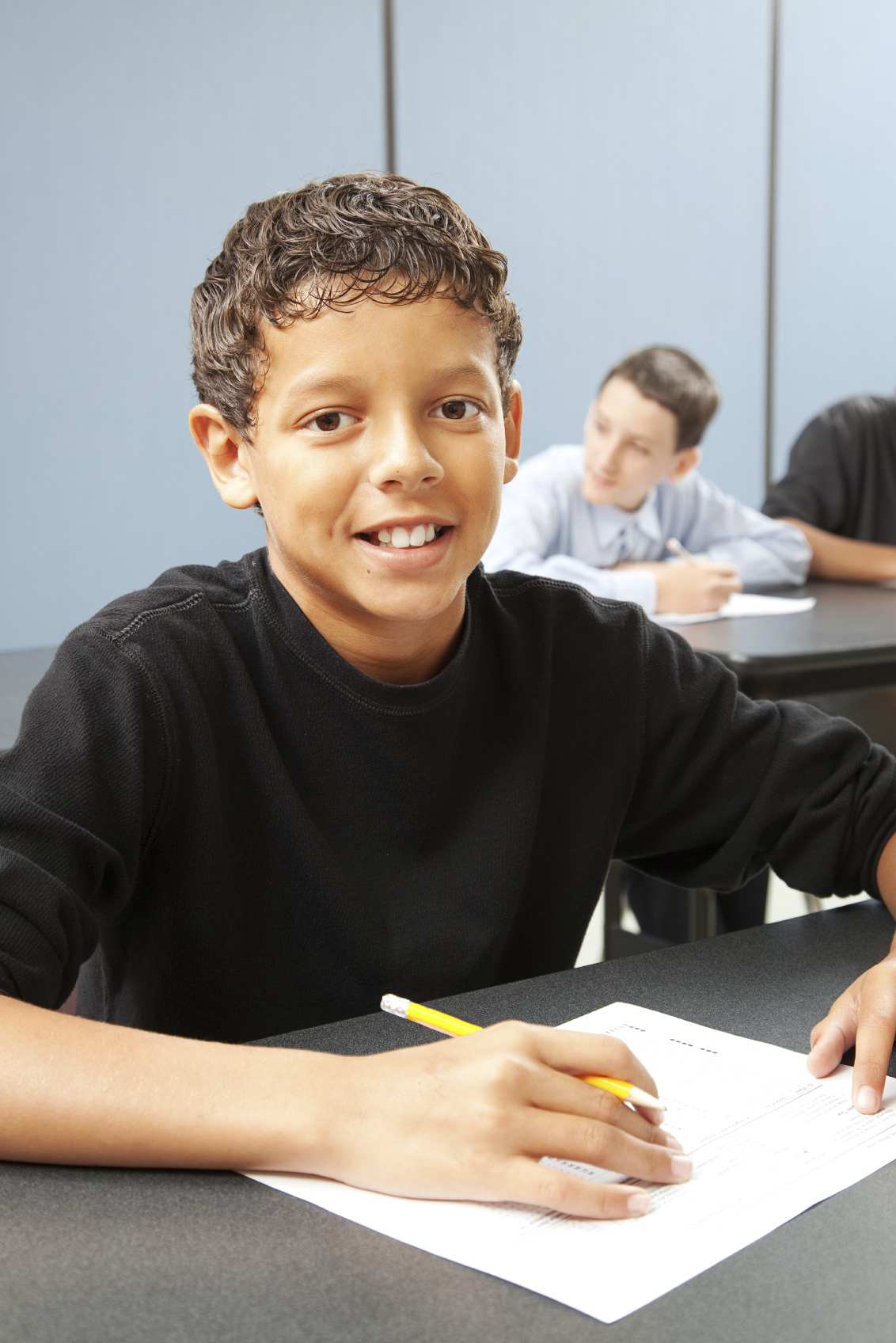 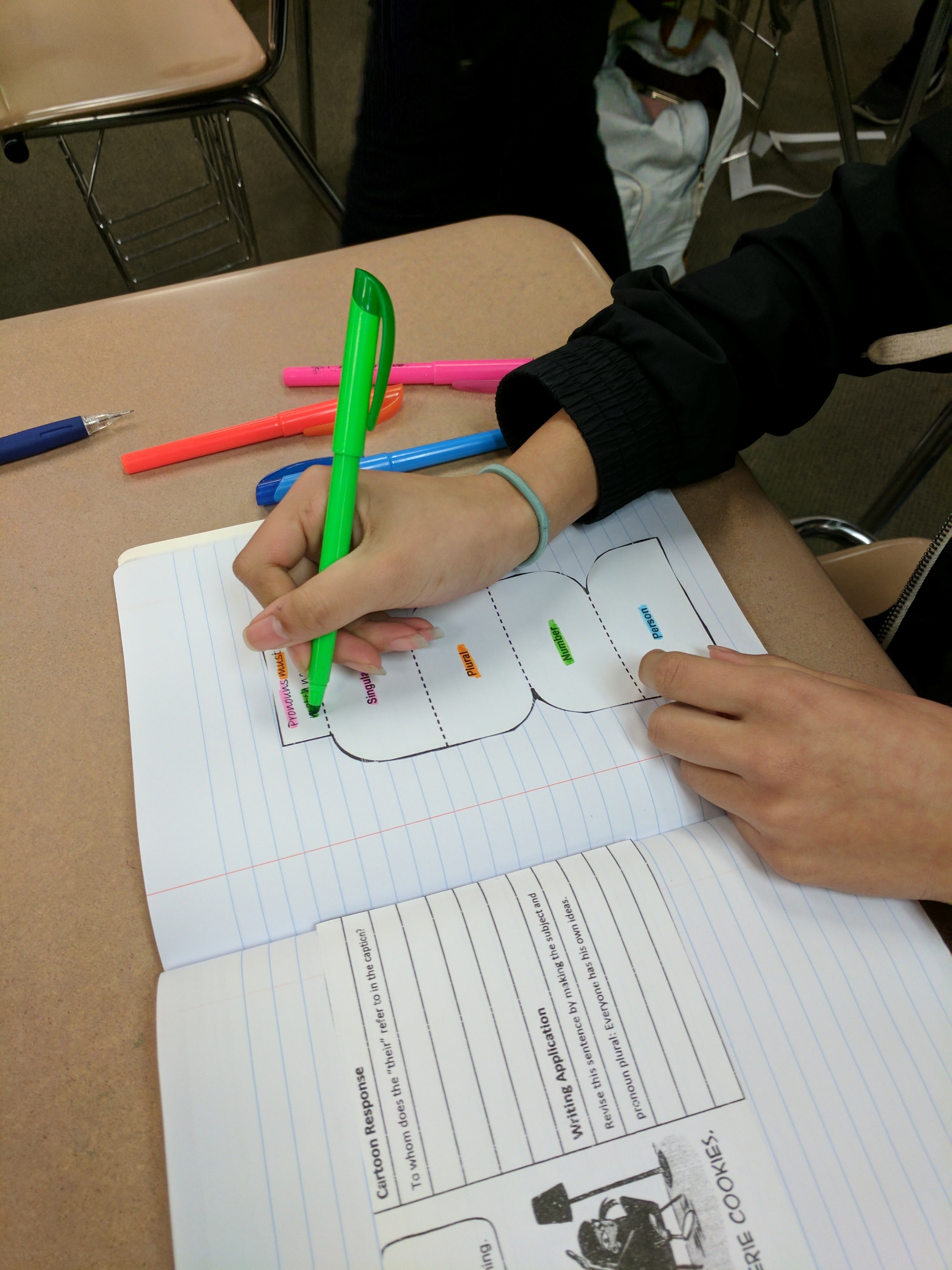 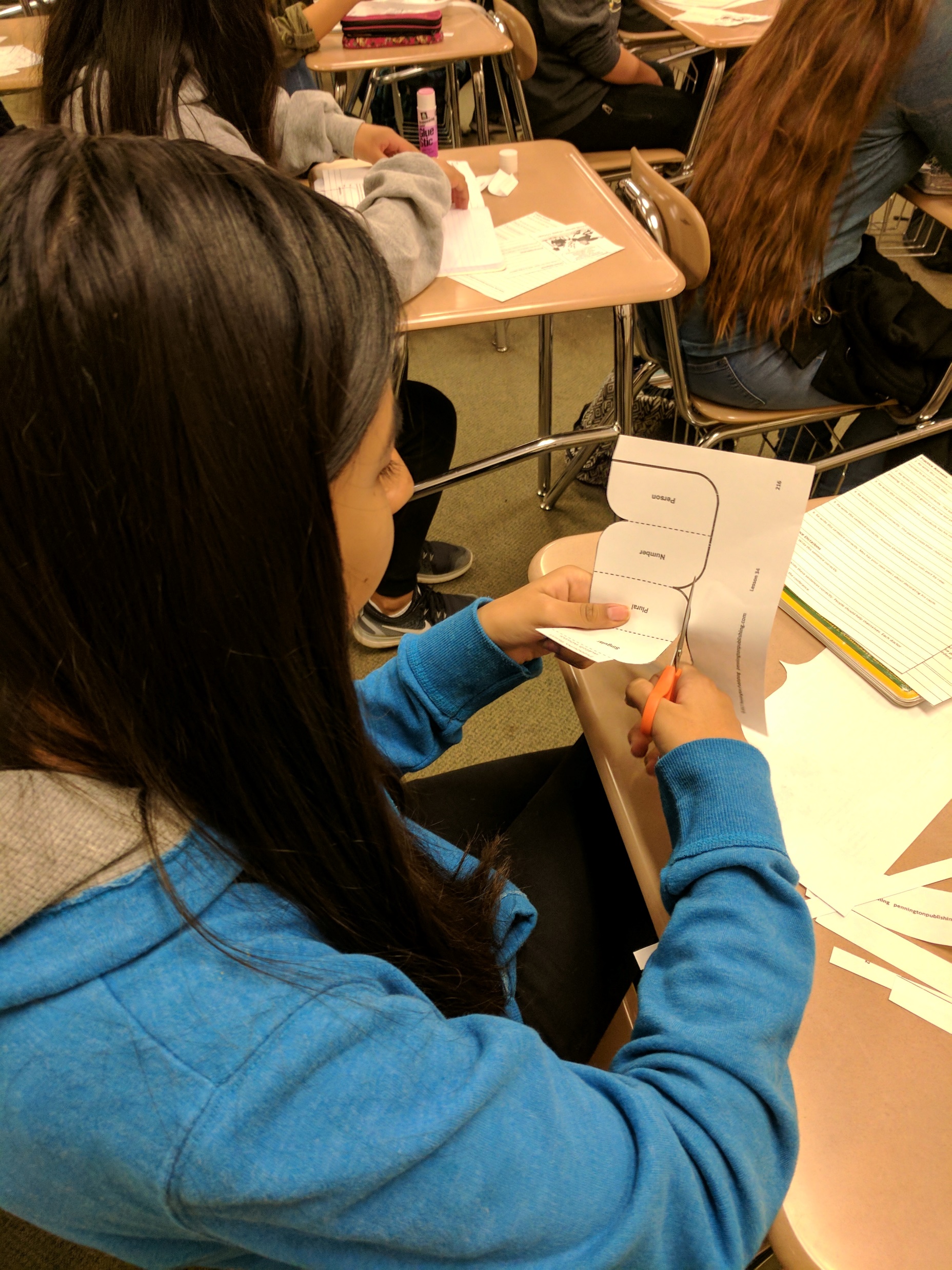 Reading
Writing
Language Conventions
Vocabulary
Spelling and Syllabicaton
Study Skills
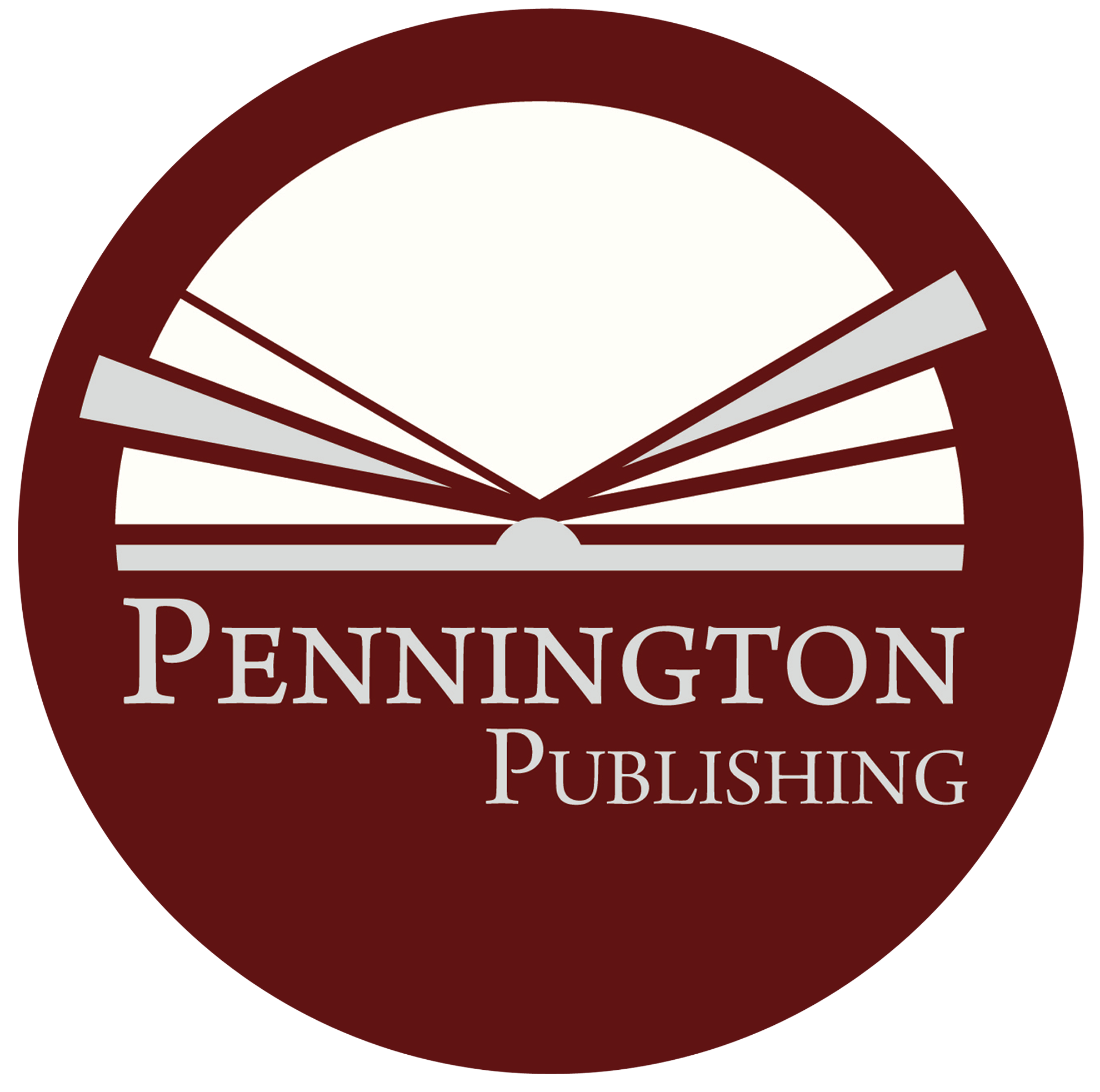 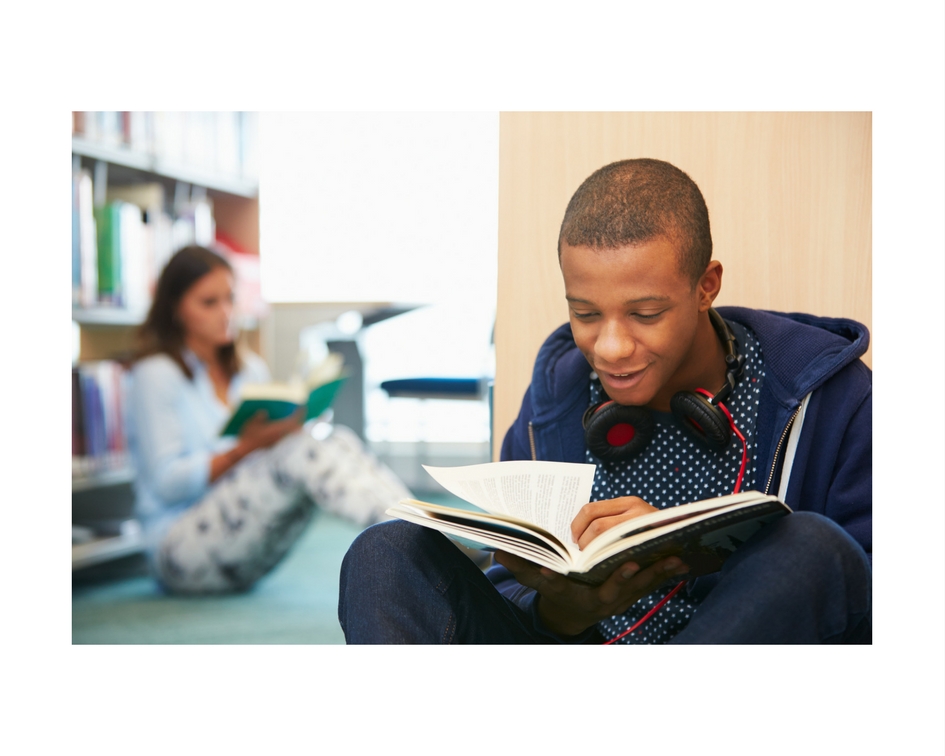 Alligned to the Common Core Standards
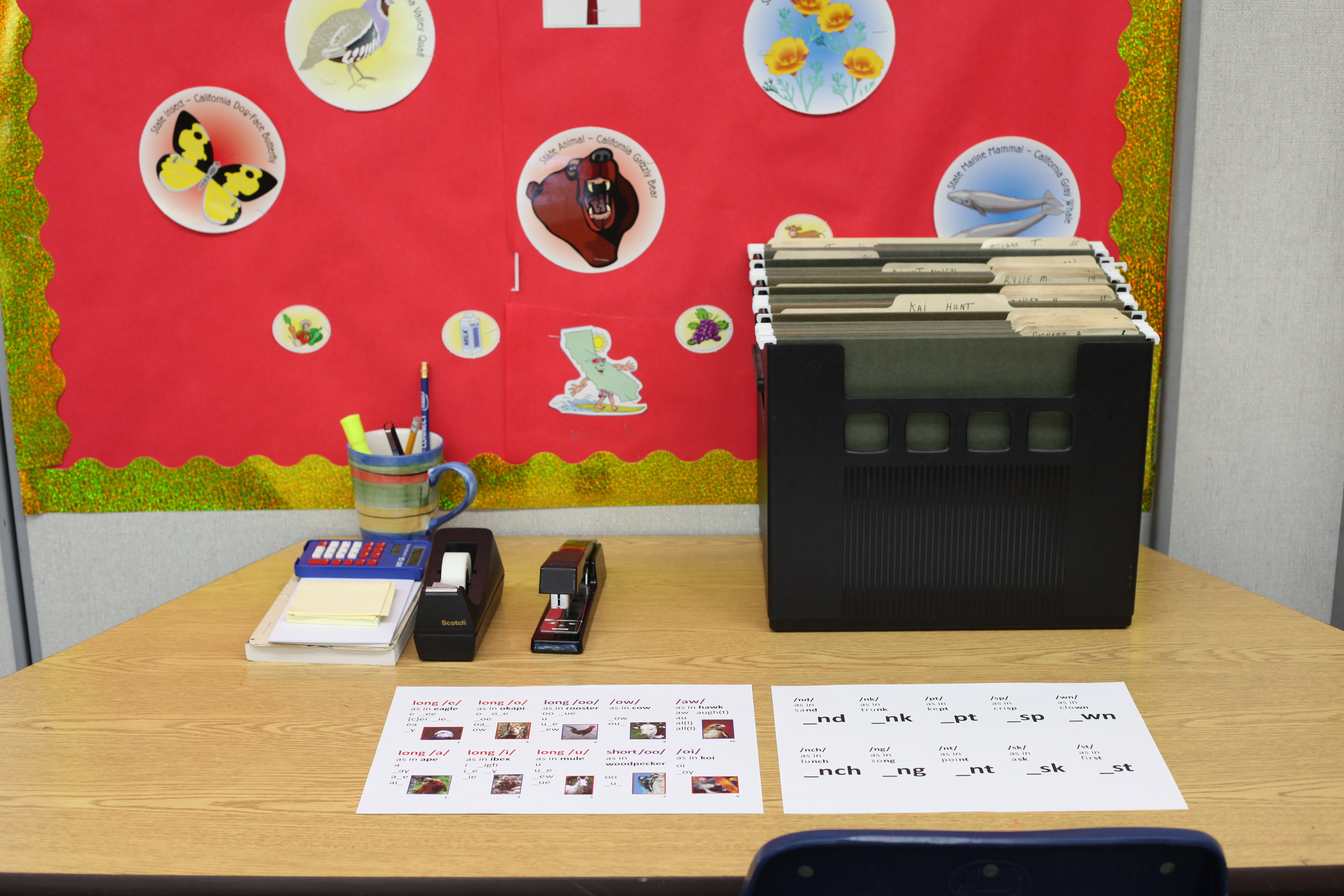 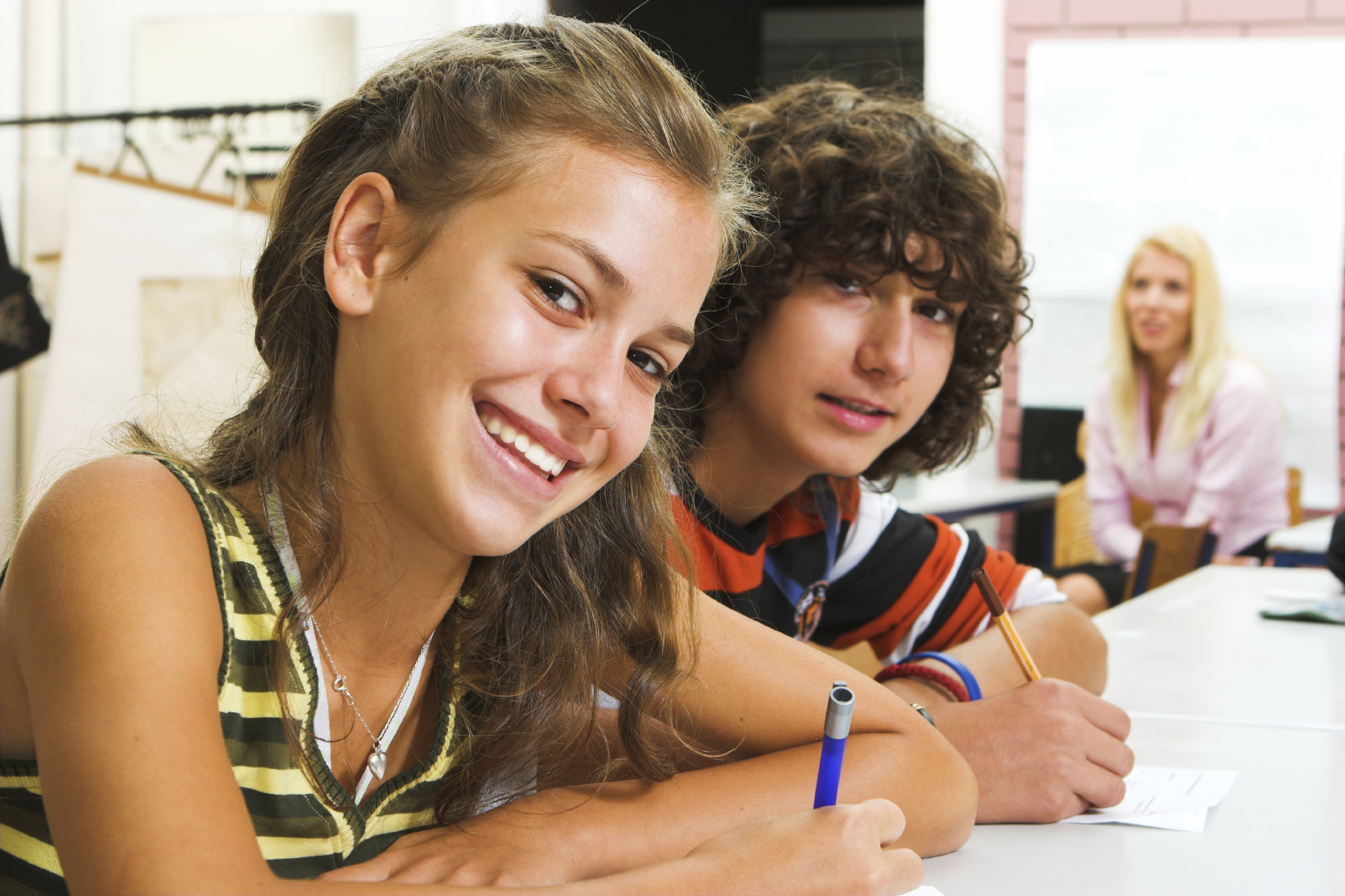 BUNDLE
Academic
						  Literacy
           Centers
           Grade 7
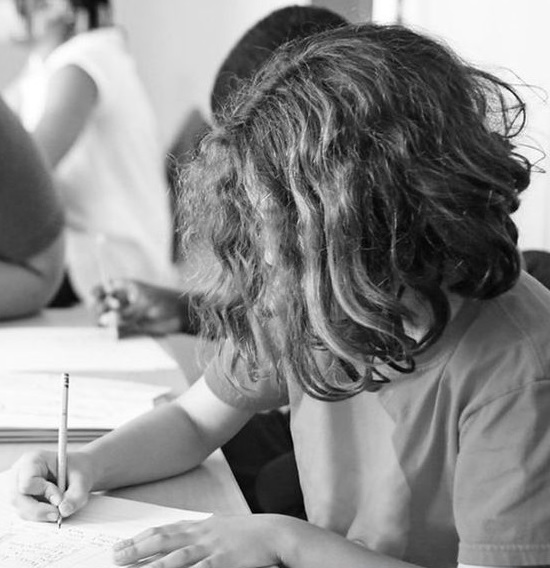 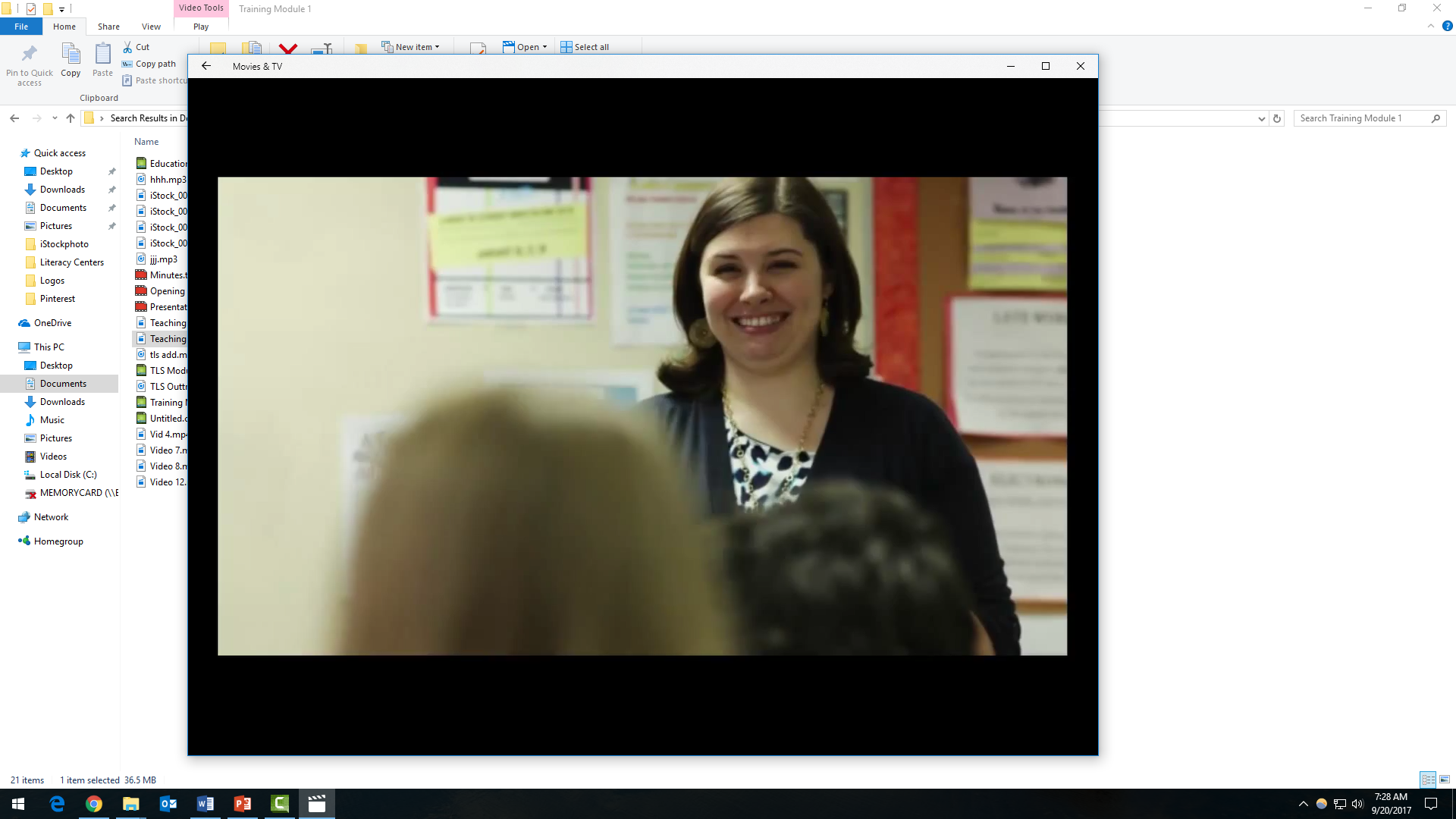 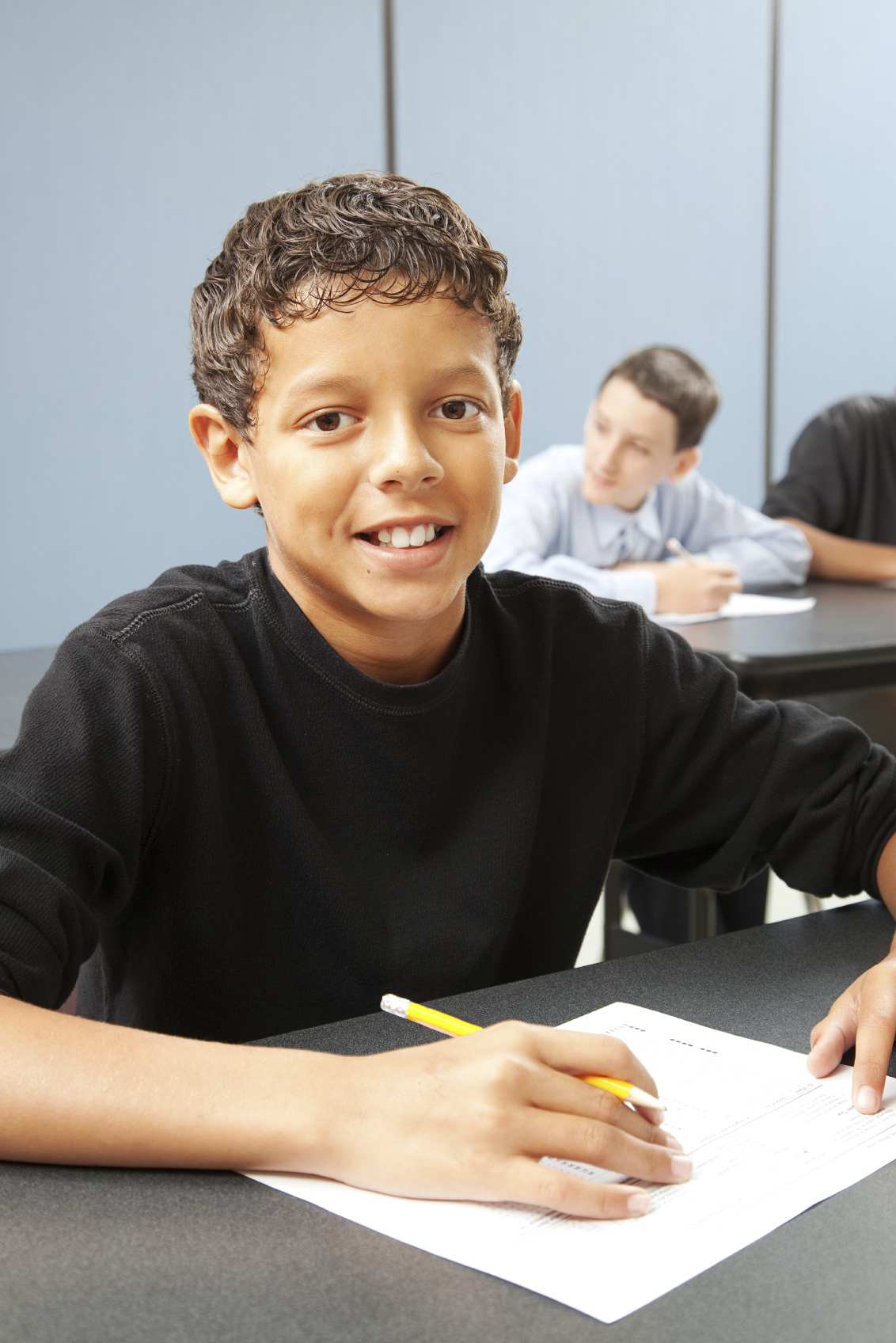 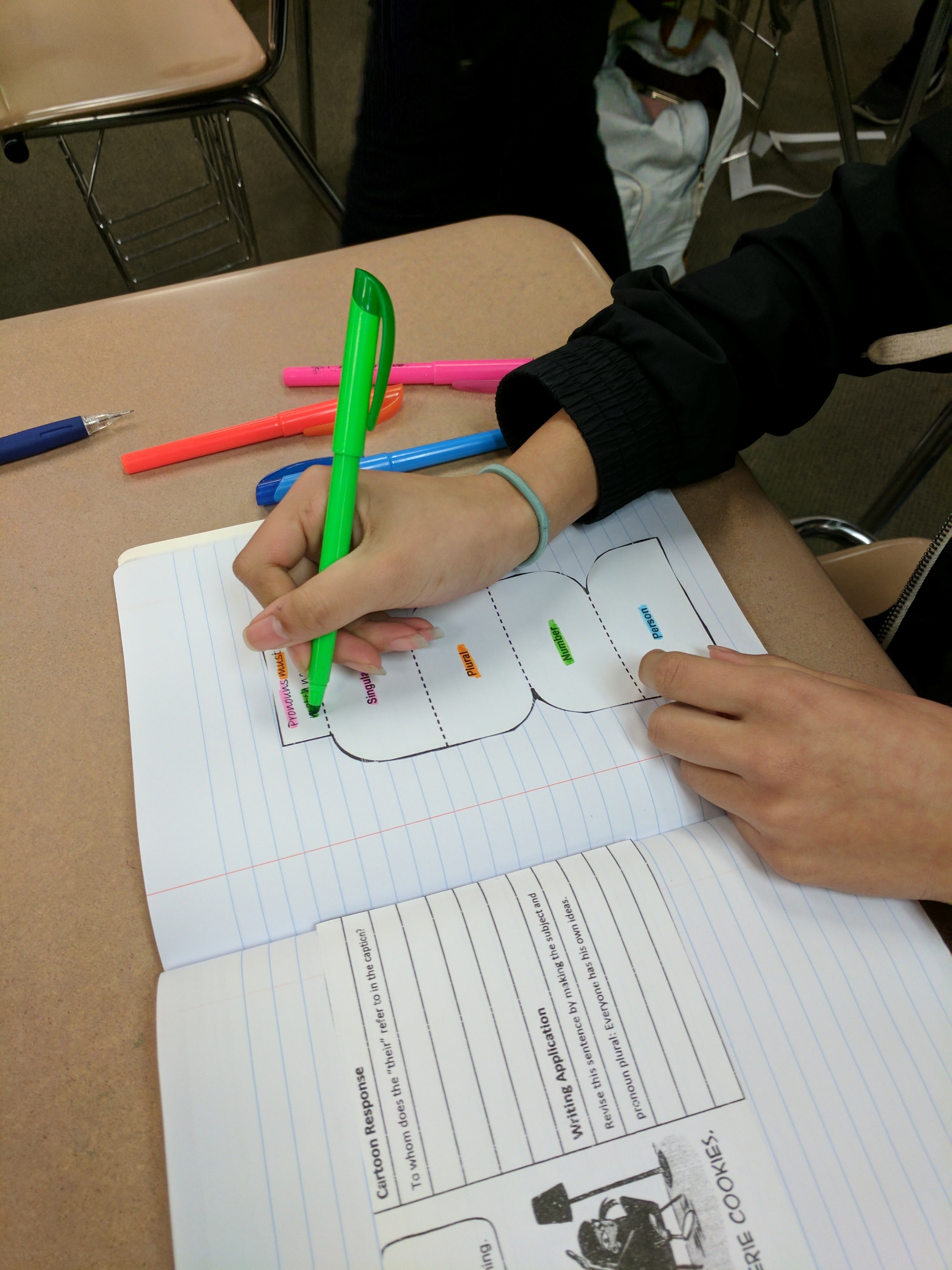 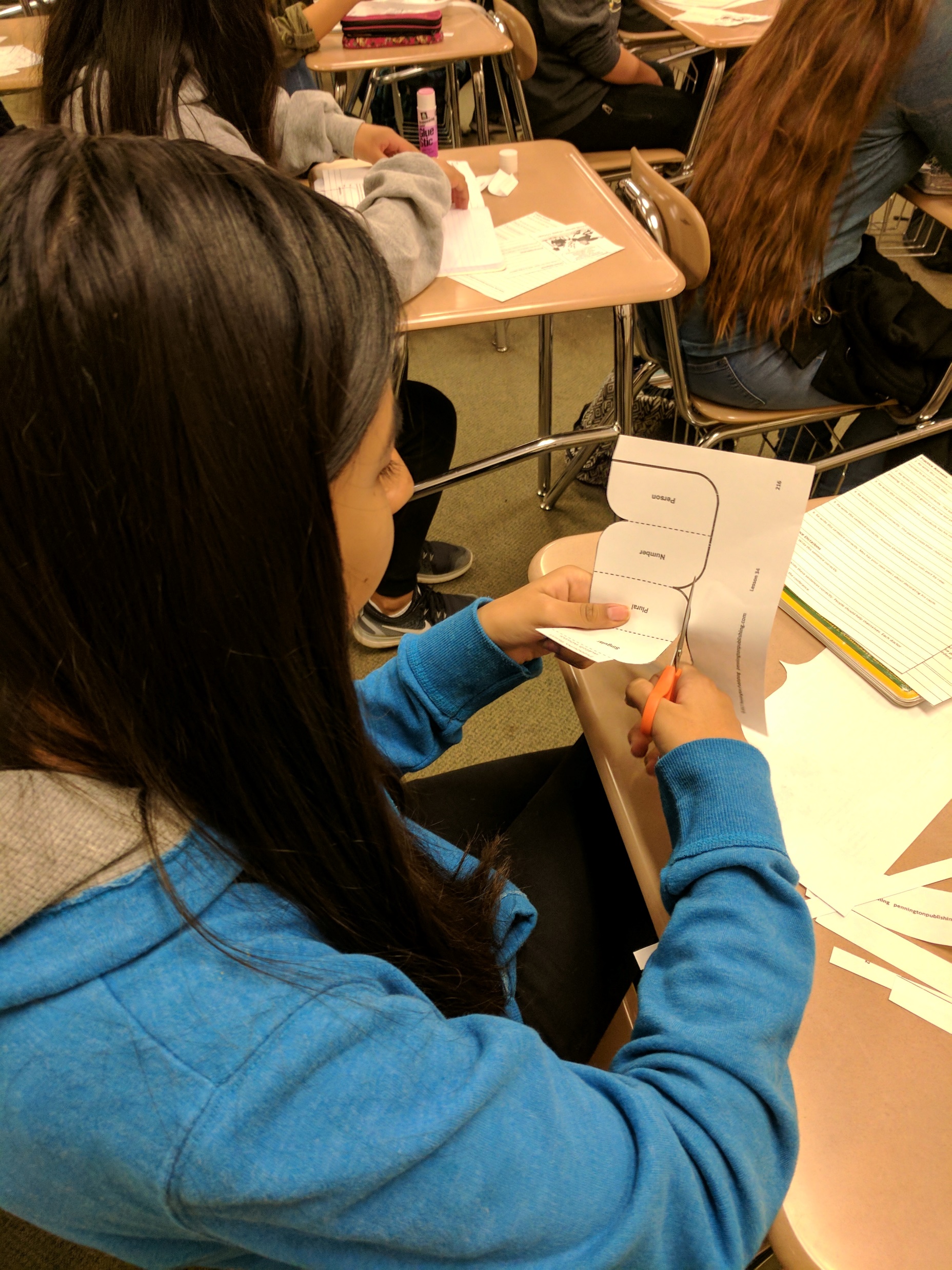 Reading
Writing
Language Conventions
Vocabulary
Spelling and Syllabicaton
Study Skills
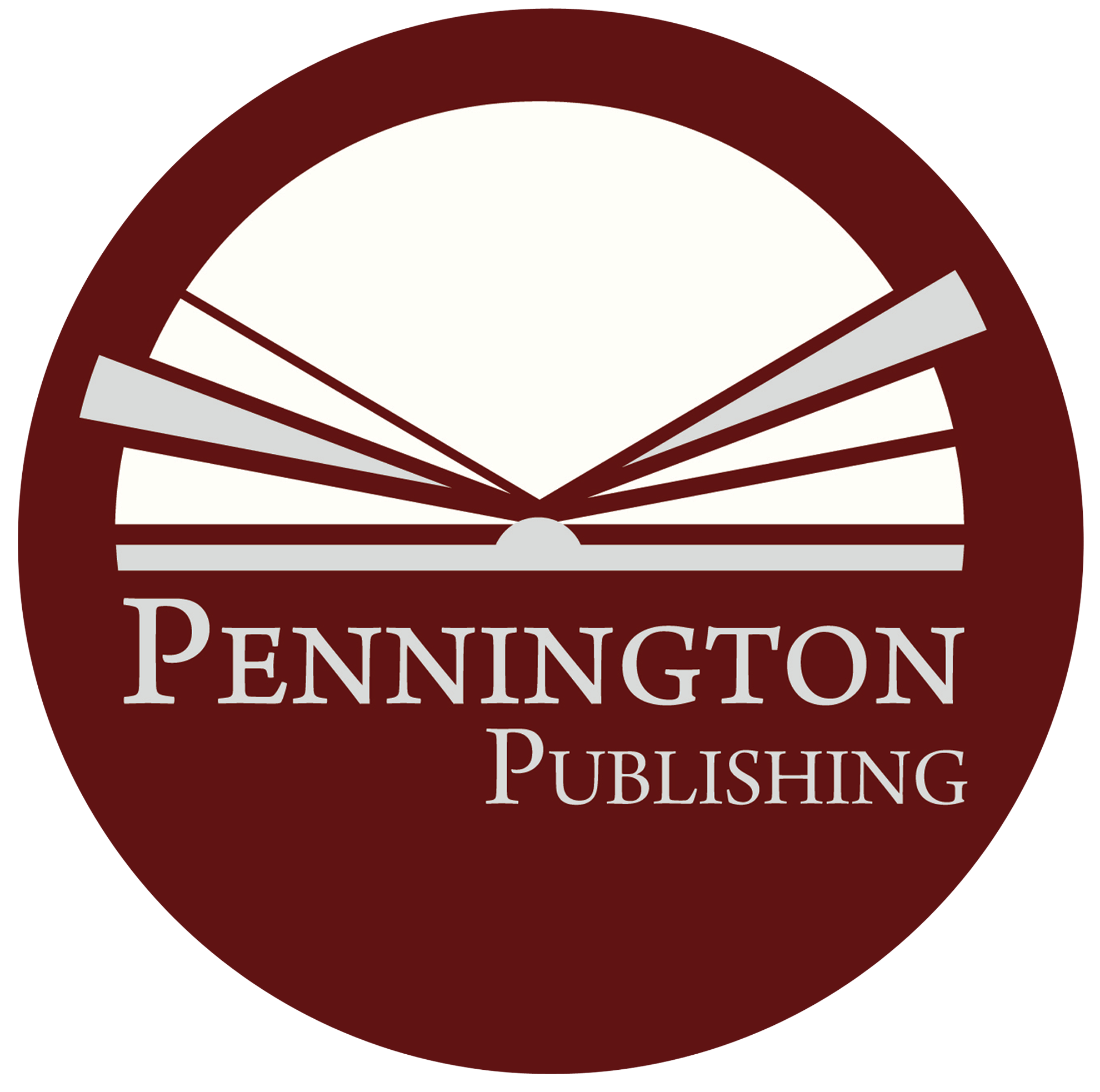 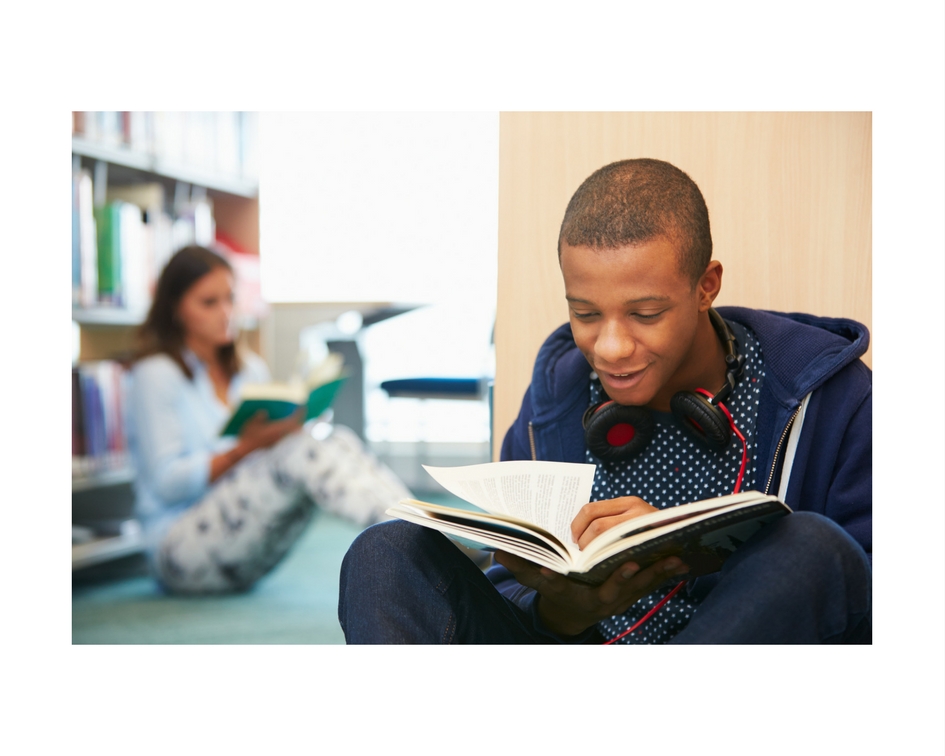 Alligned to the Common Core Standards
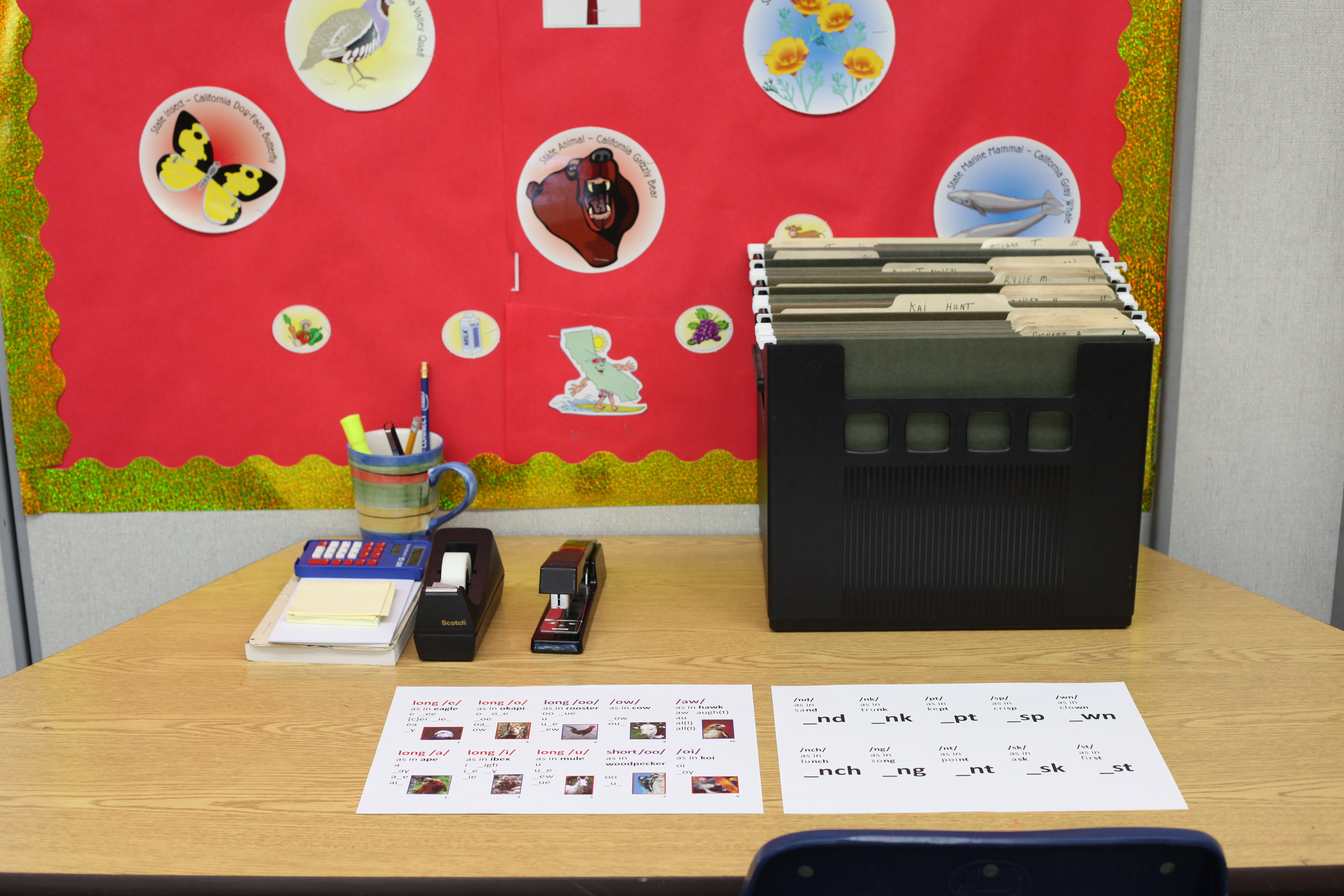 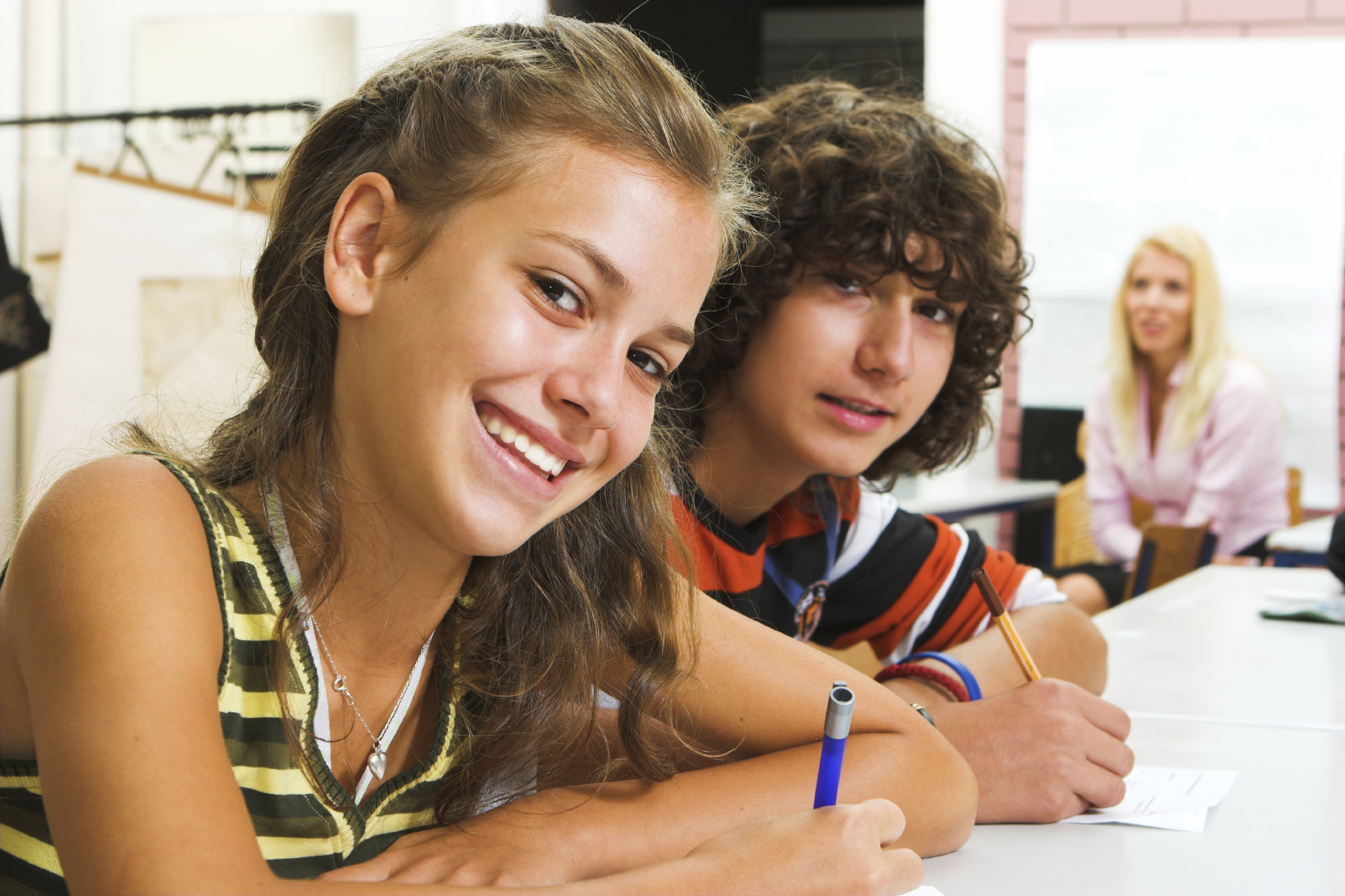 BUNDLE
Academic
						  Literacy
           Centers
           Grade 8
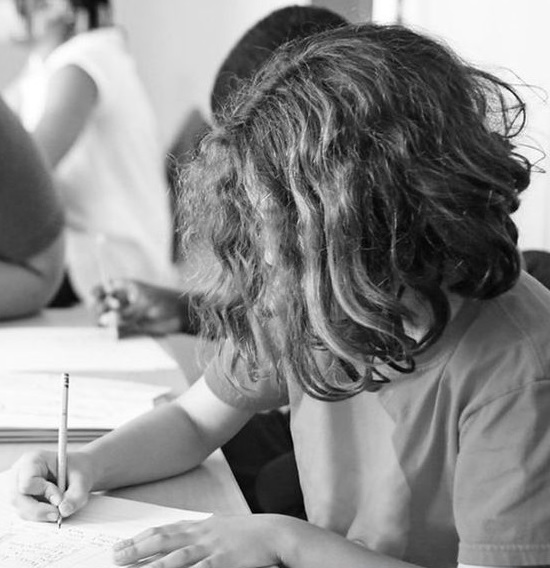 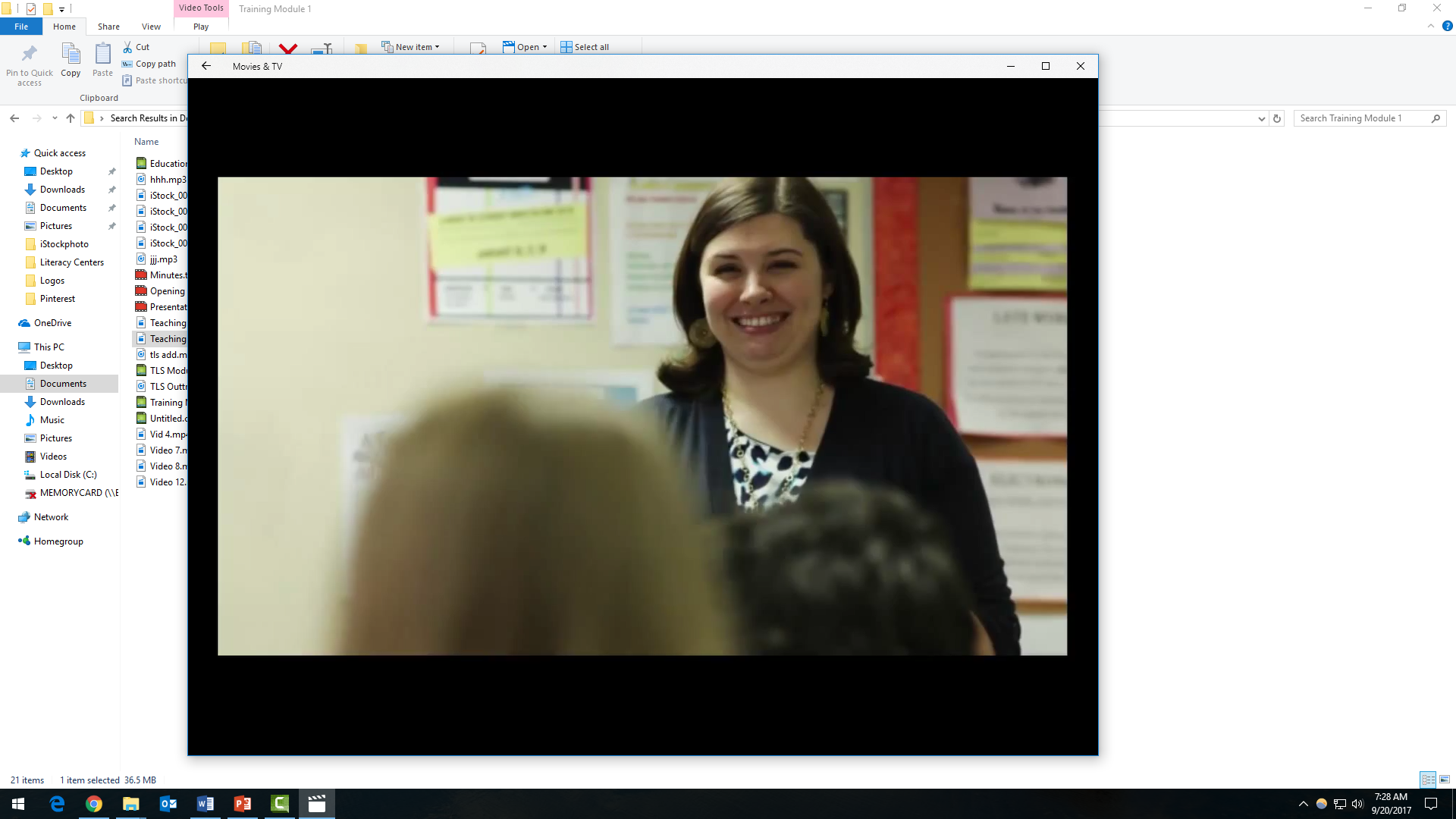 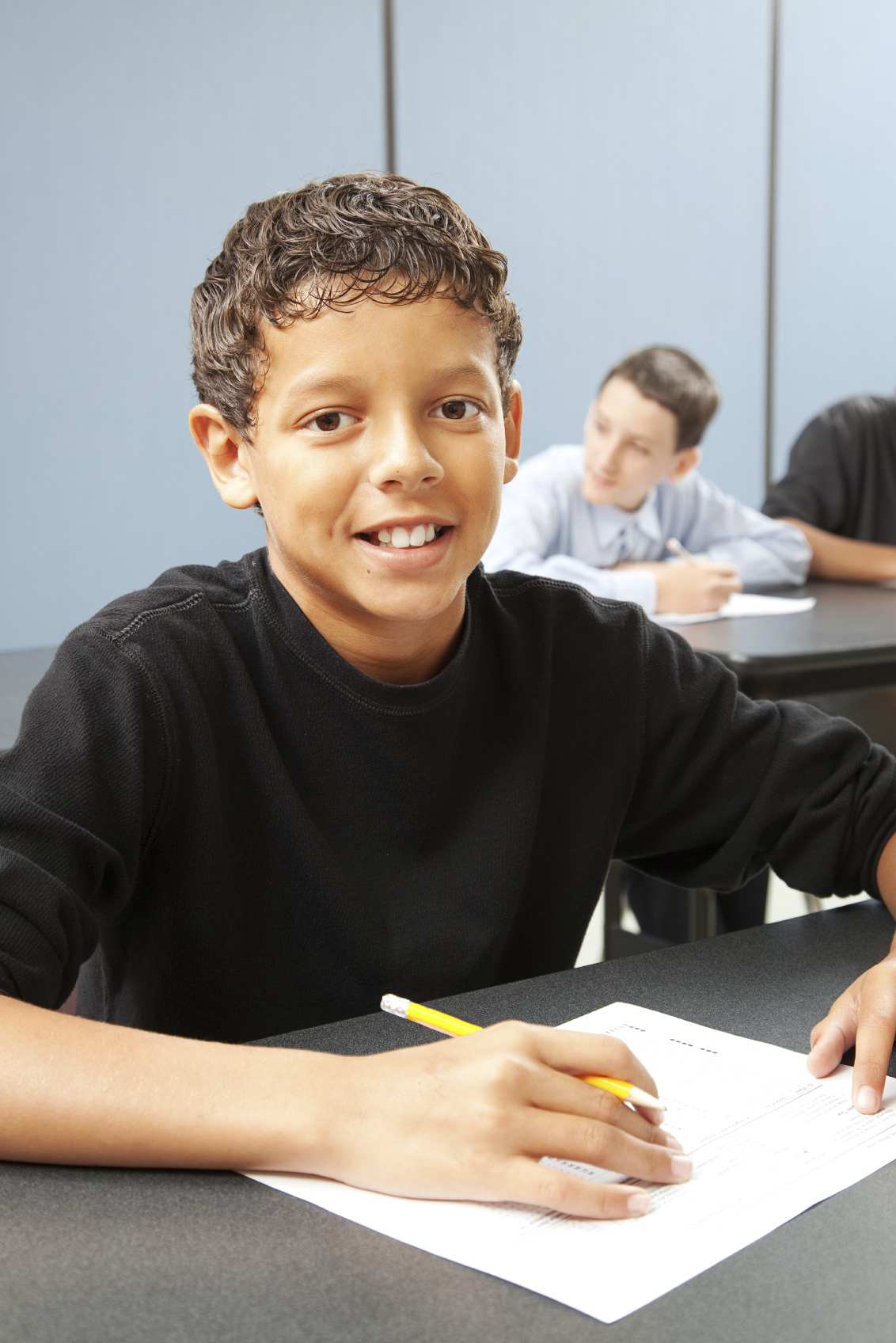 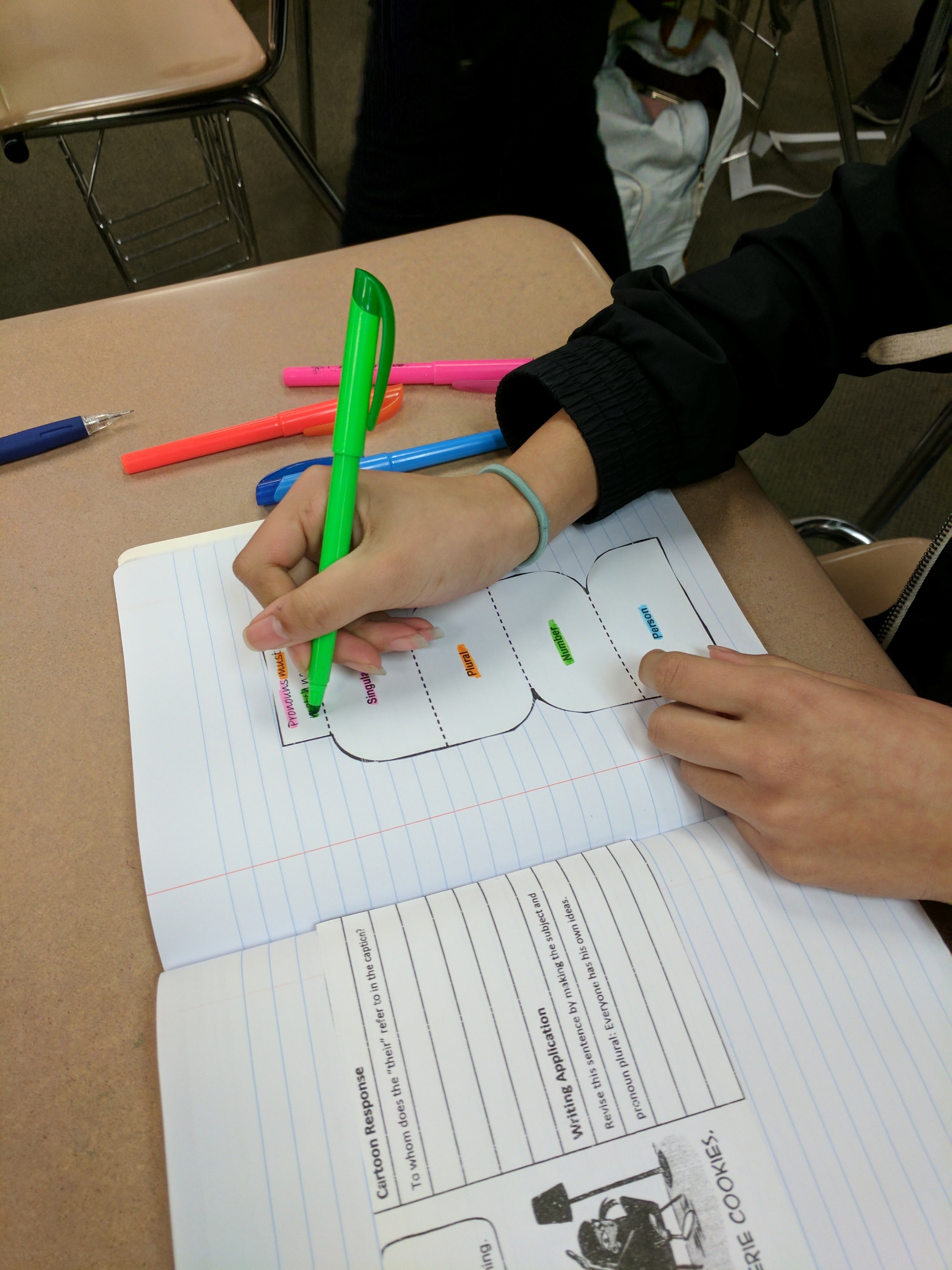 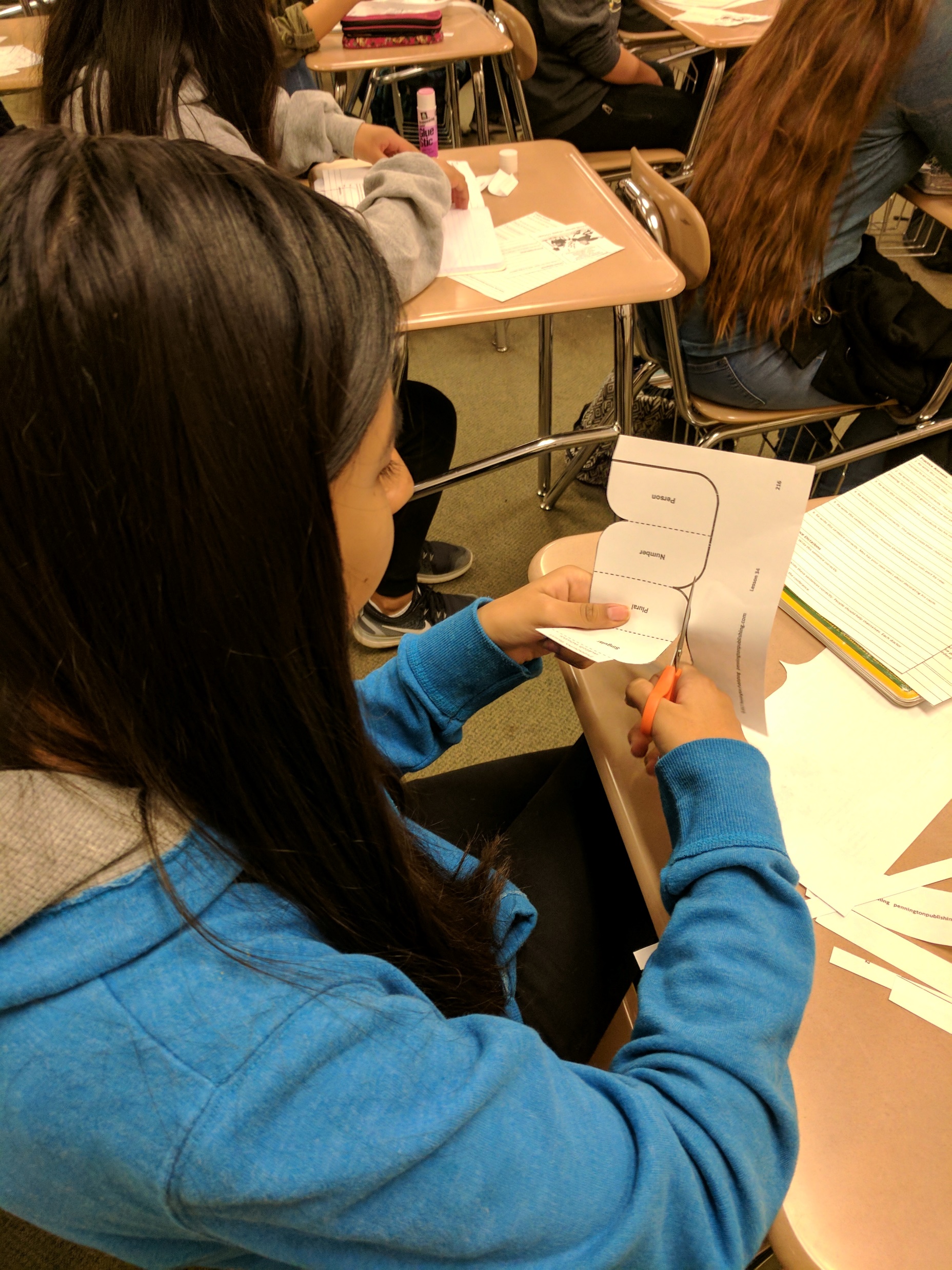 Reading
Writing
Language Conventions
Vocabulary
Spelling and Syllabicaton
Study Skills
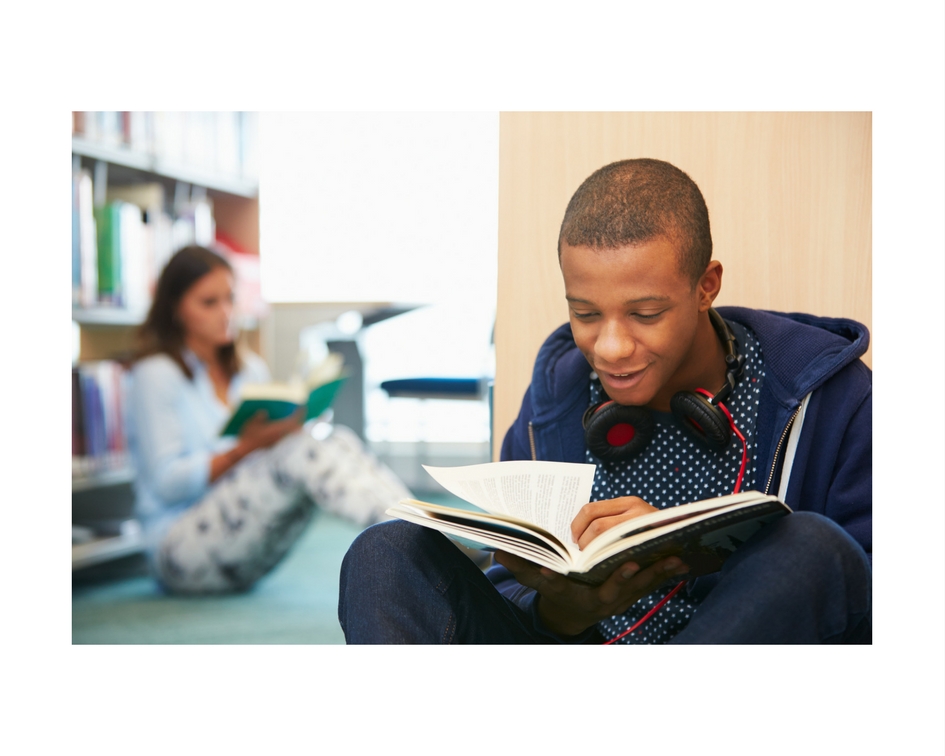 Alligned to the Common Core Standards
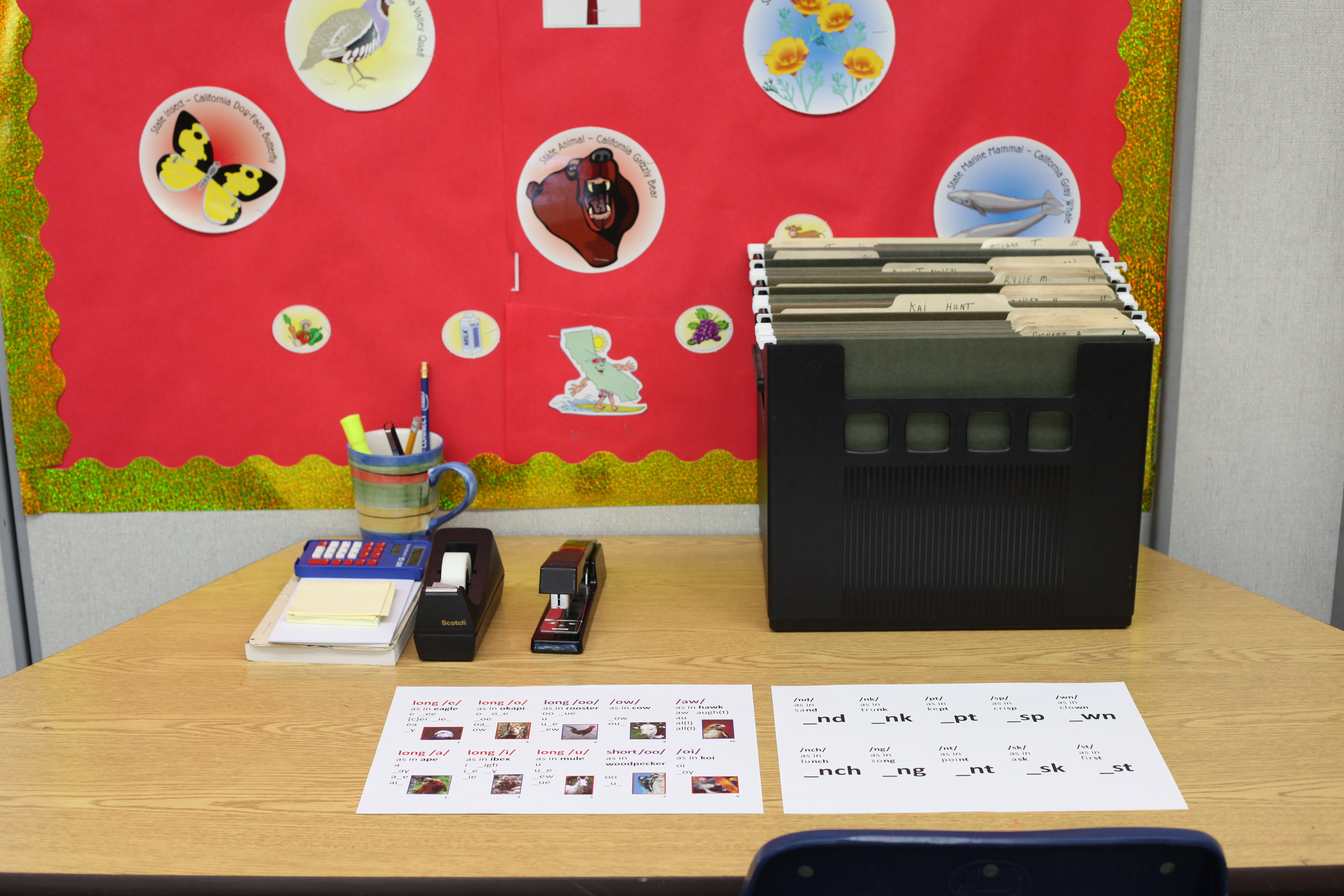 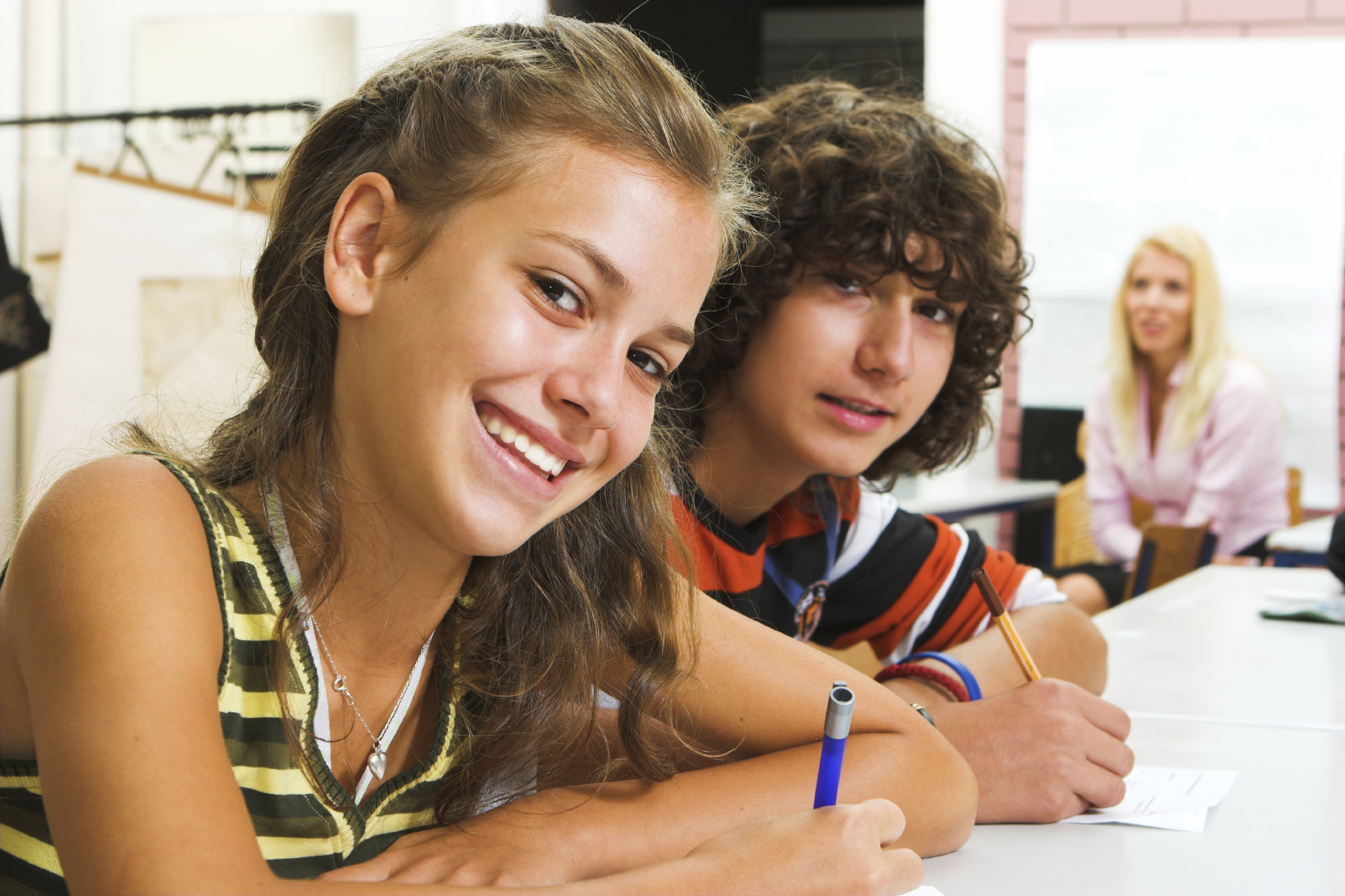 MEGA BUNDLE
Academic
						  Literacy
           Centers
           Grade 4
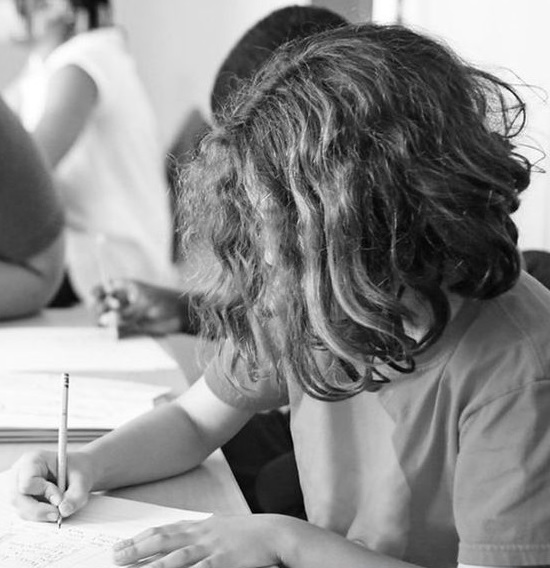 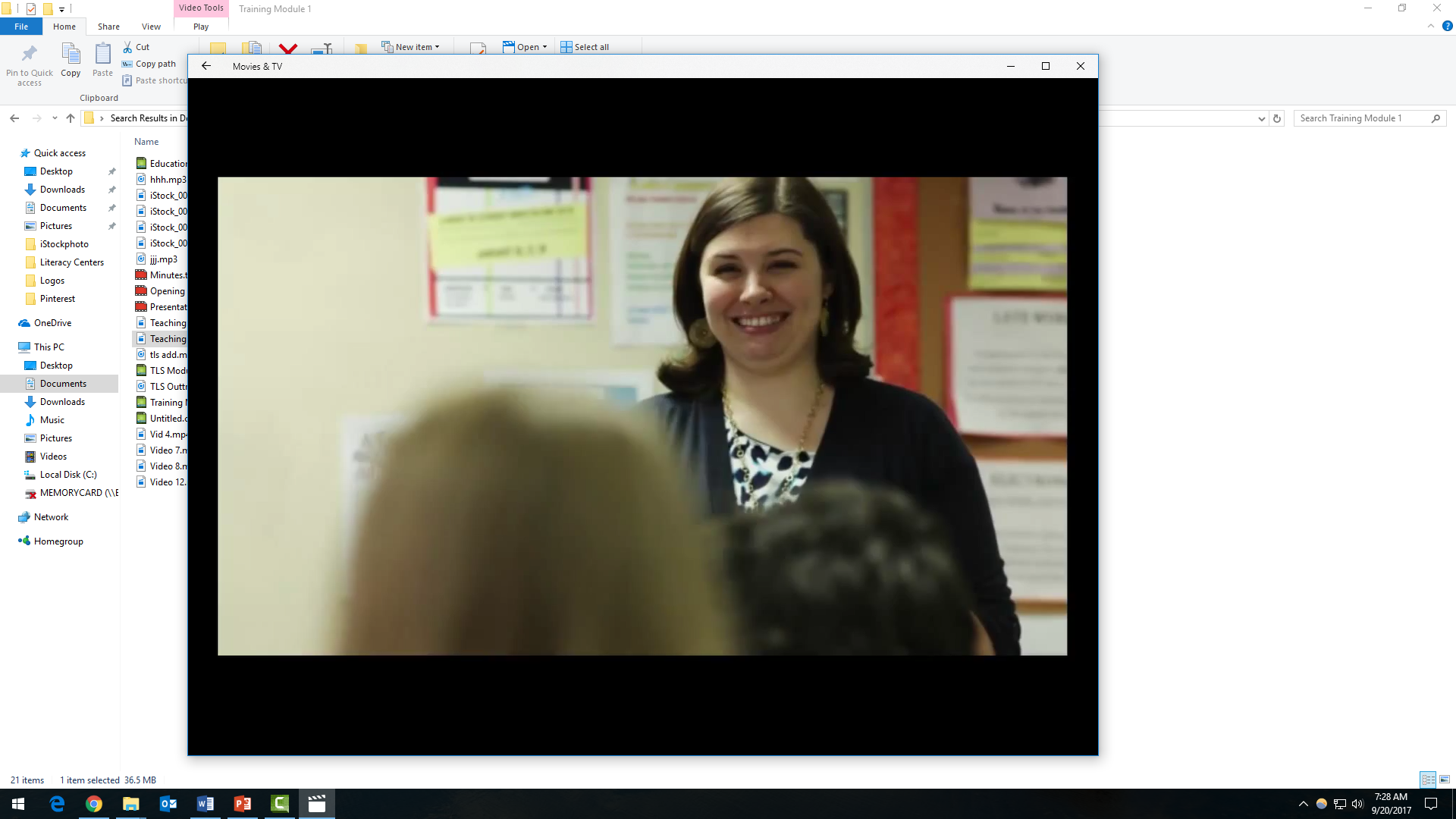 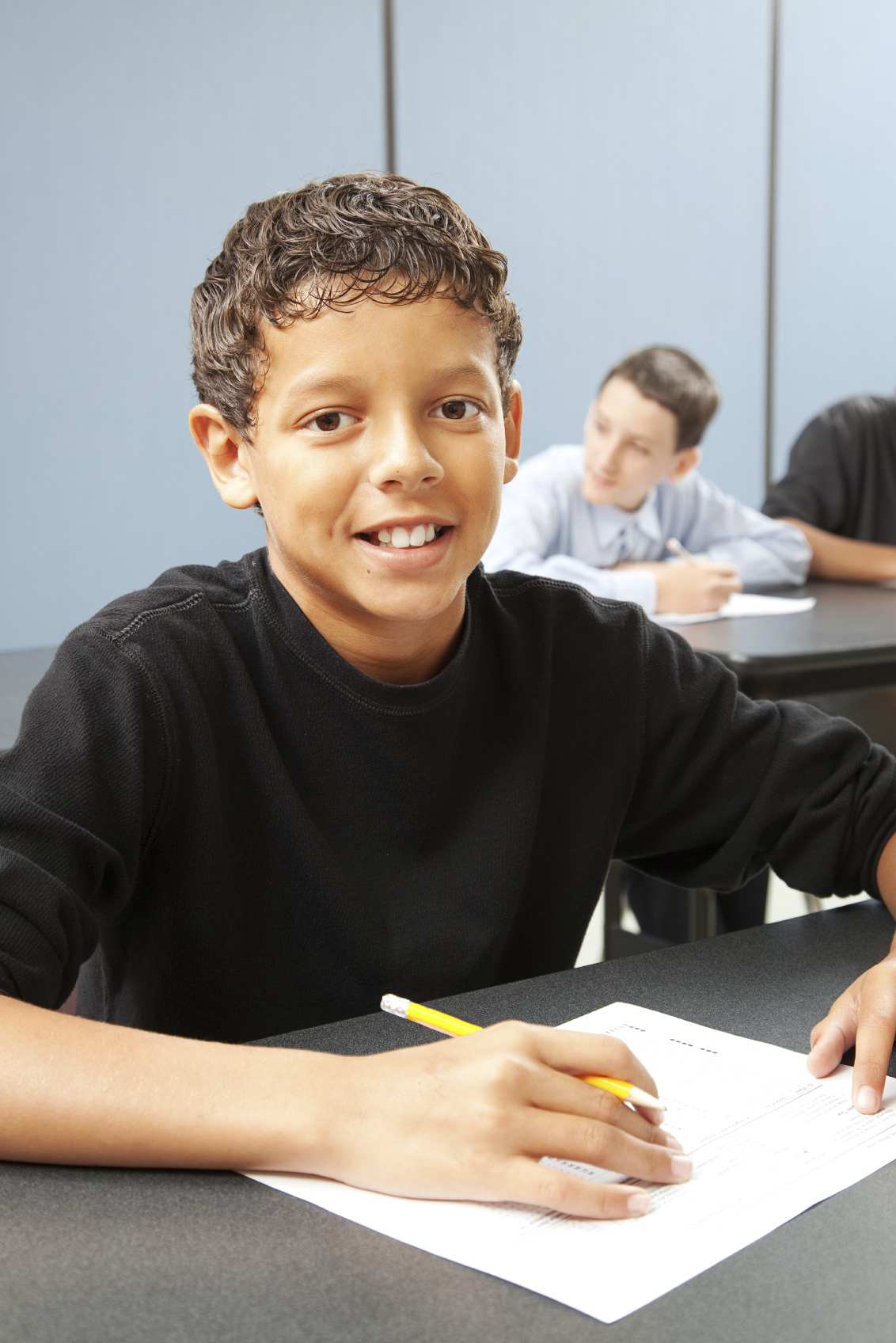 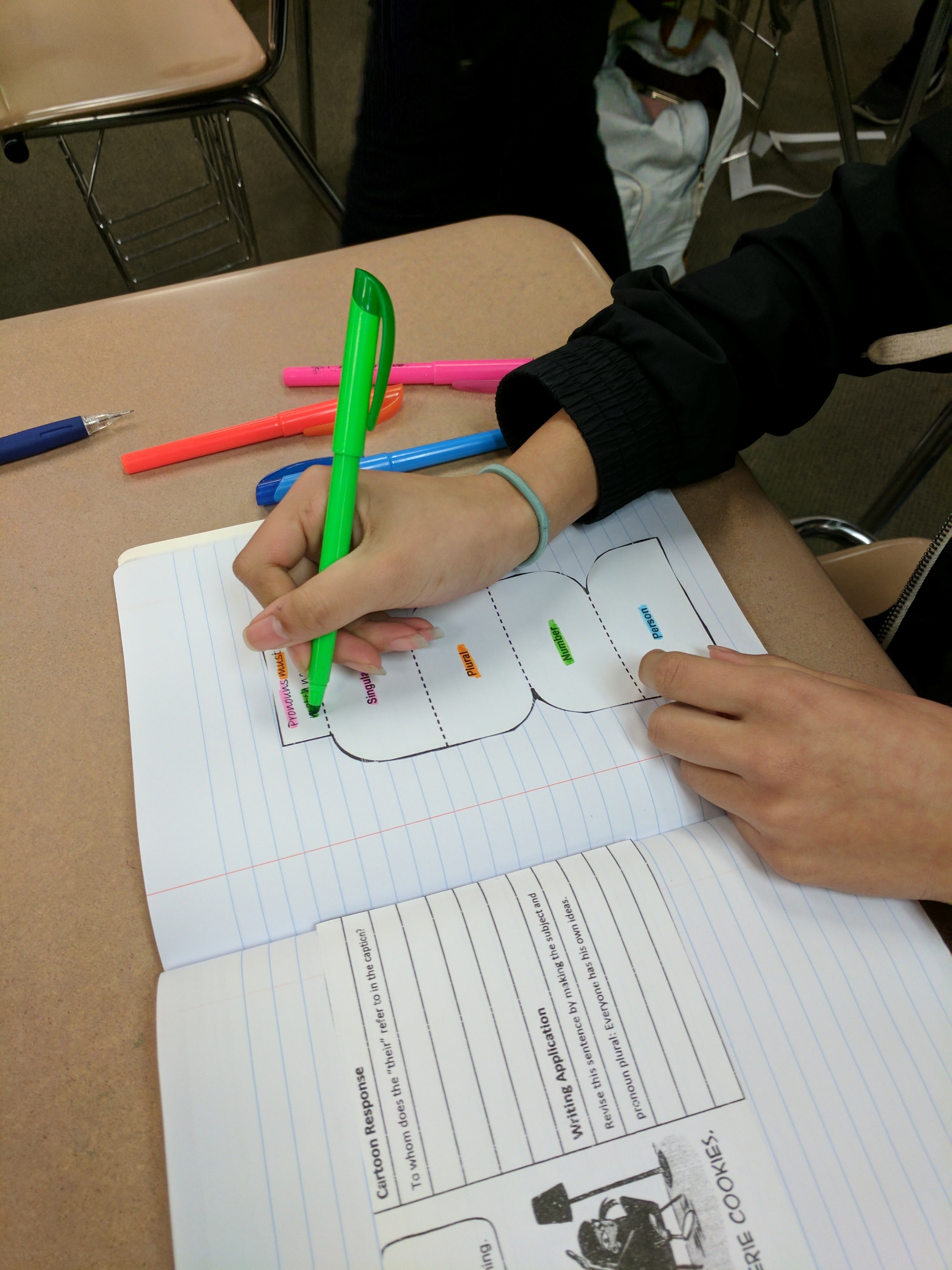 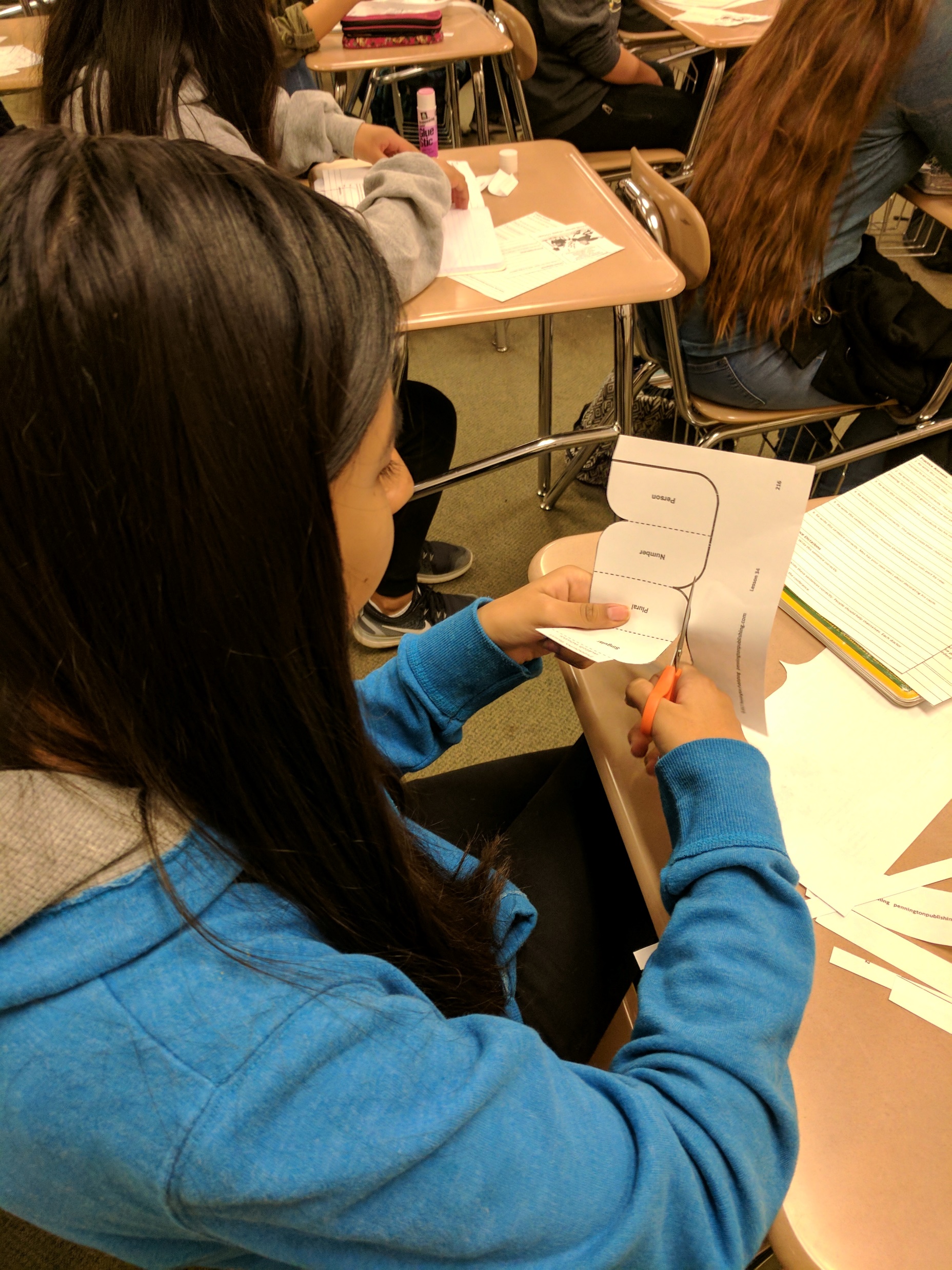 Reading
Writing
Language Conventions
Vocabulary
Spelling and Syllabicaton
Study Skills
Remedial Grammar and Mechanics
Sam and Friends Guided Reading Phonics Books
Remedial Spelling
Phonics

Full Year Literacy Centers with Diagnostic Assessments and 
Unit Tests
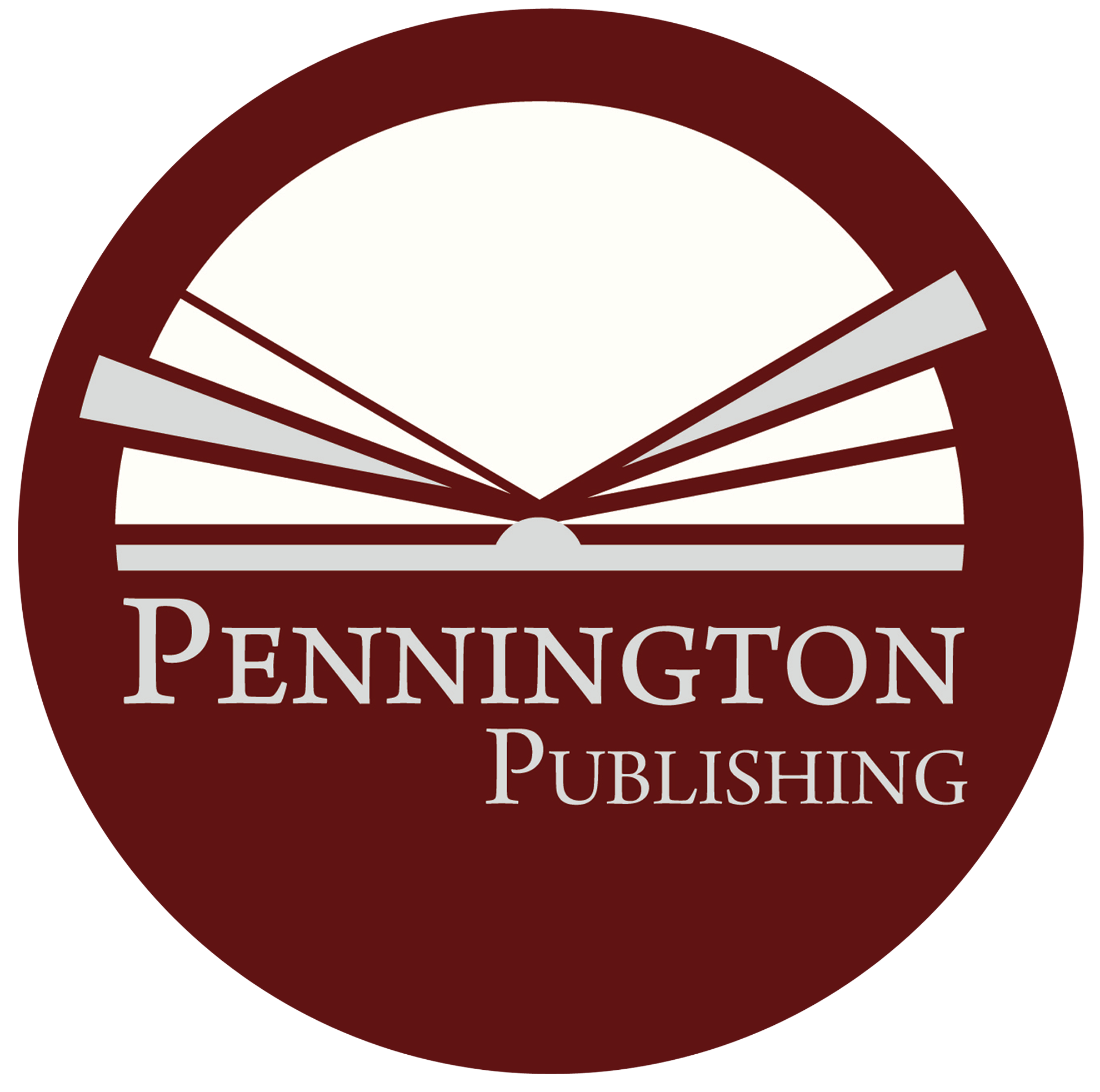 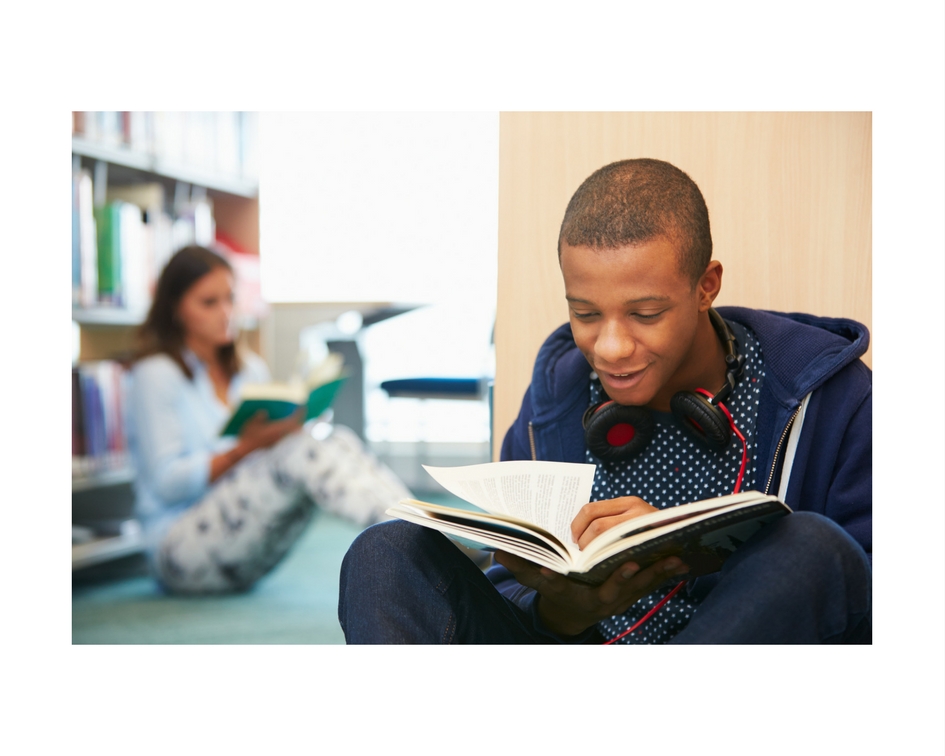 Alligned to the Common Core Standards
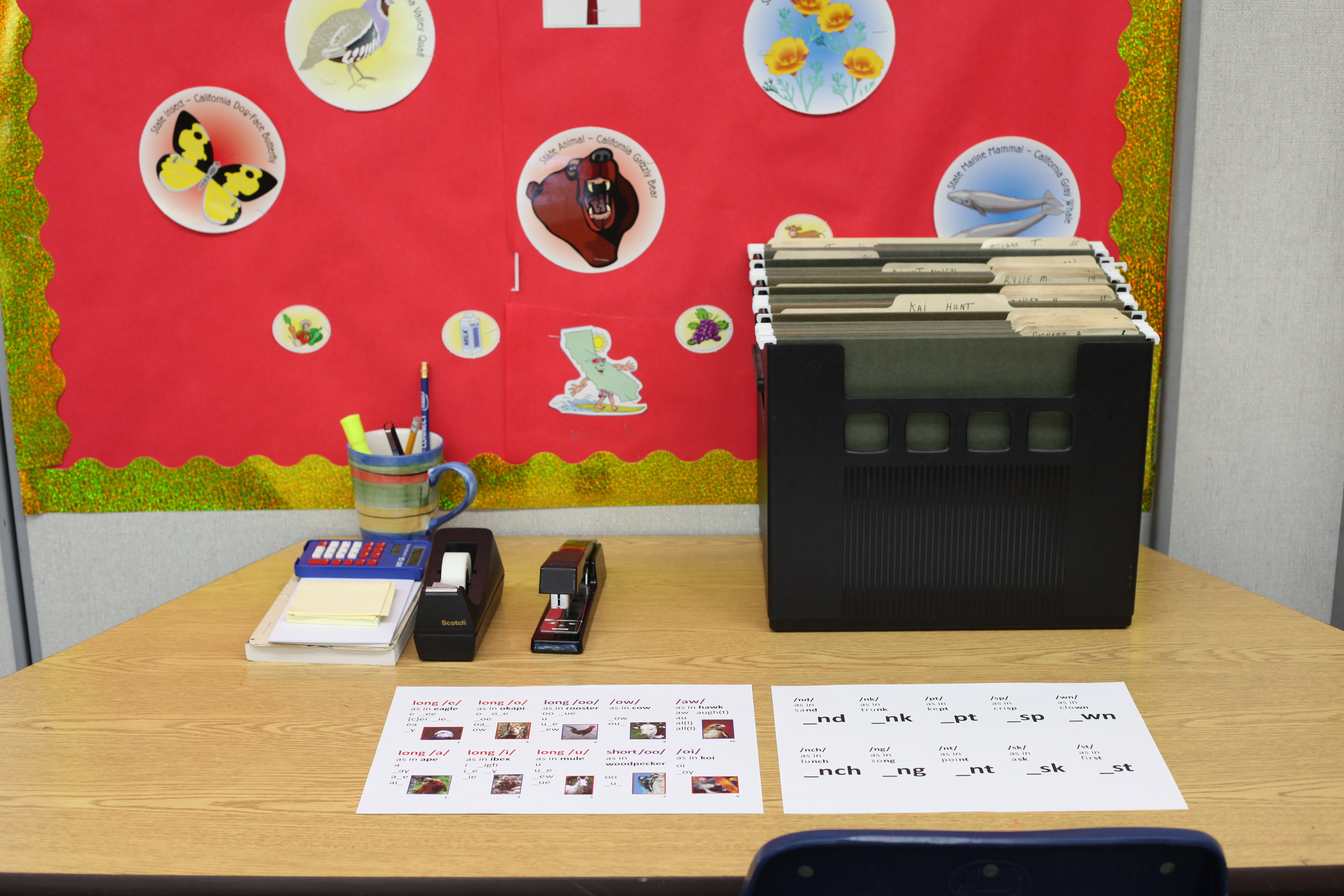 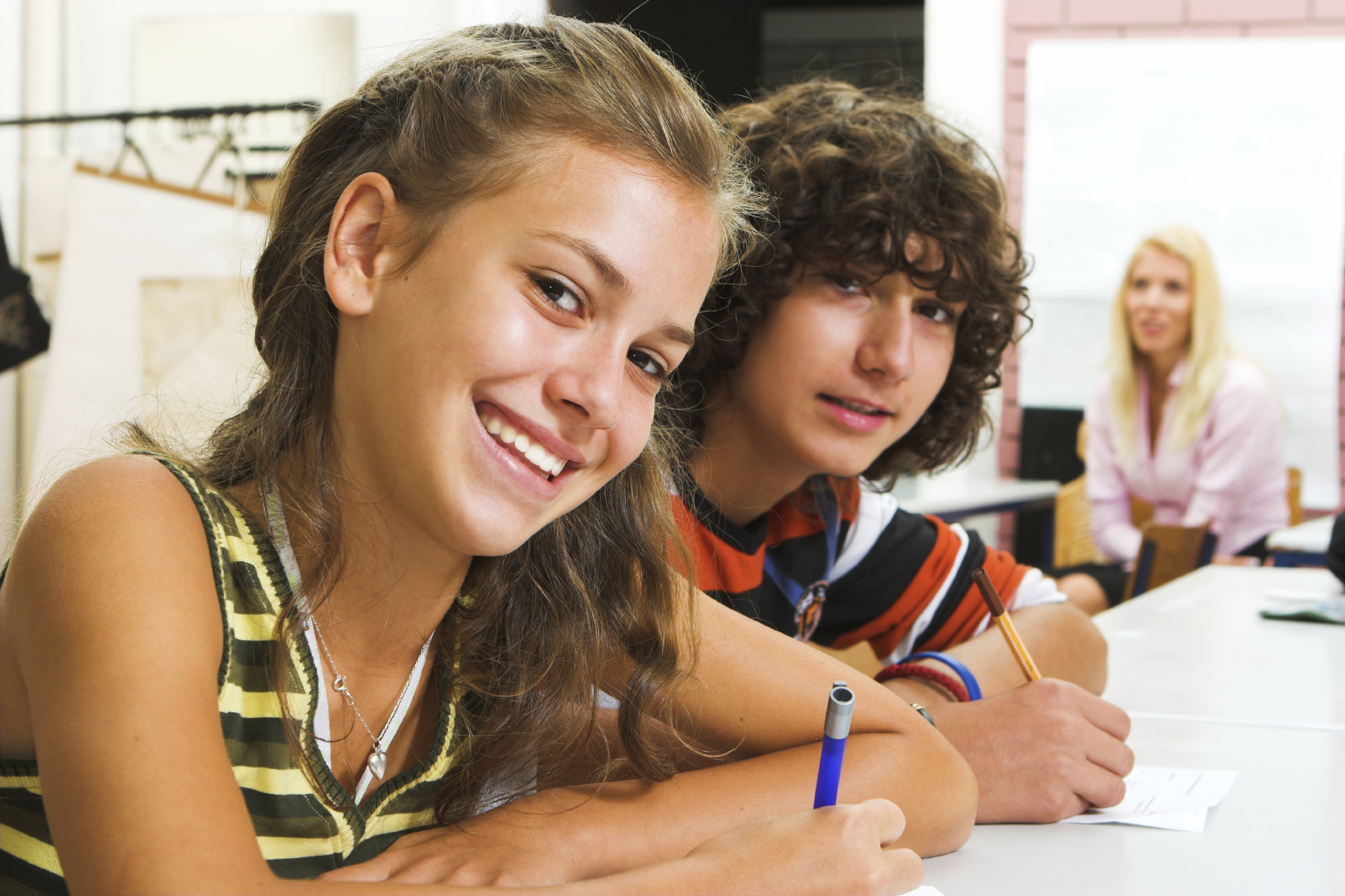 MEGA BUNDLE
Academic
						  Literacy
           Centers
           Grade 5
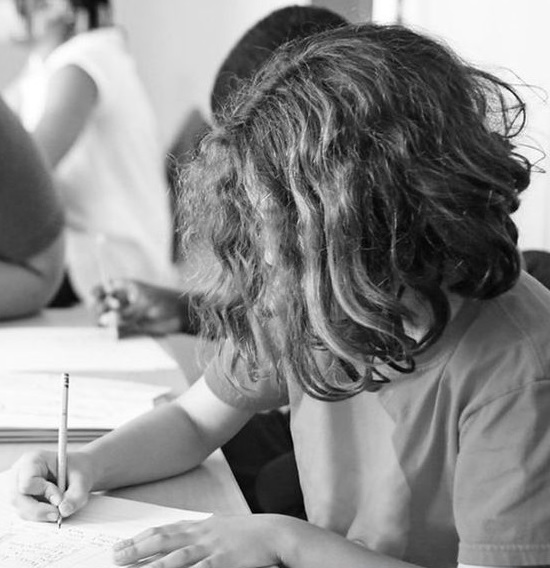 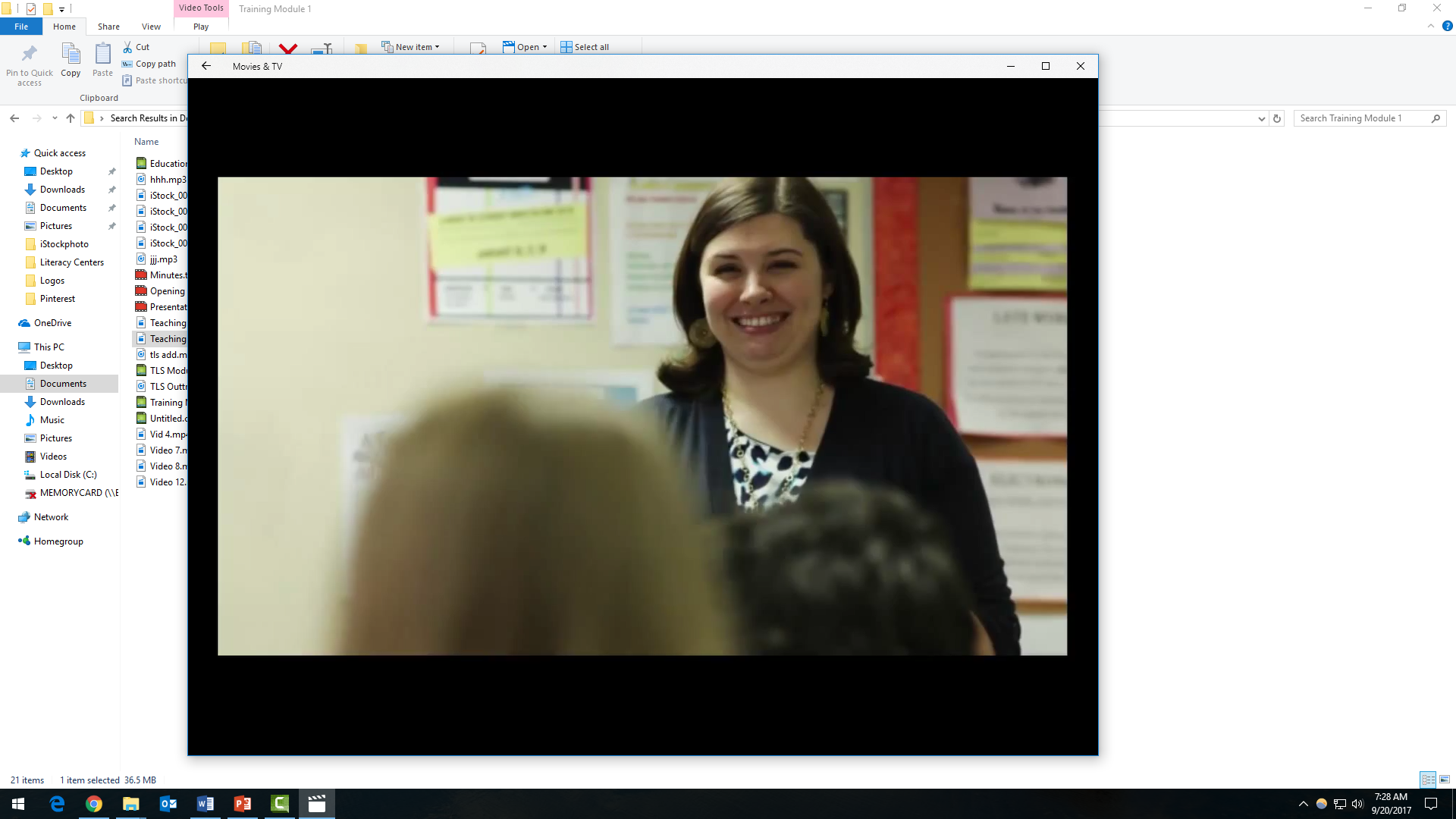 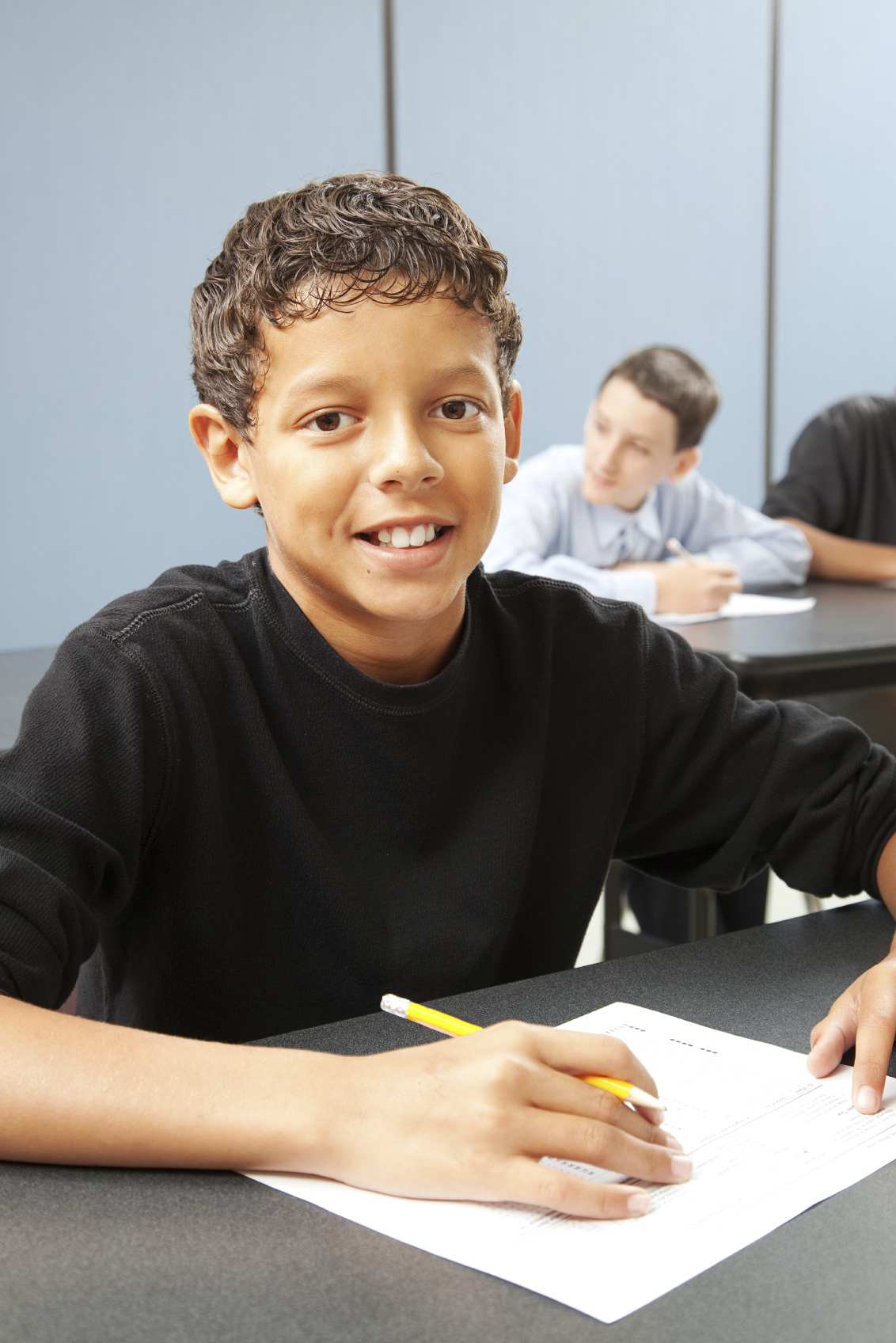 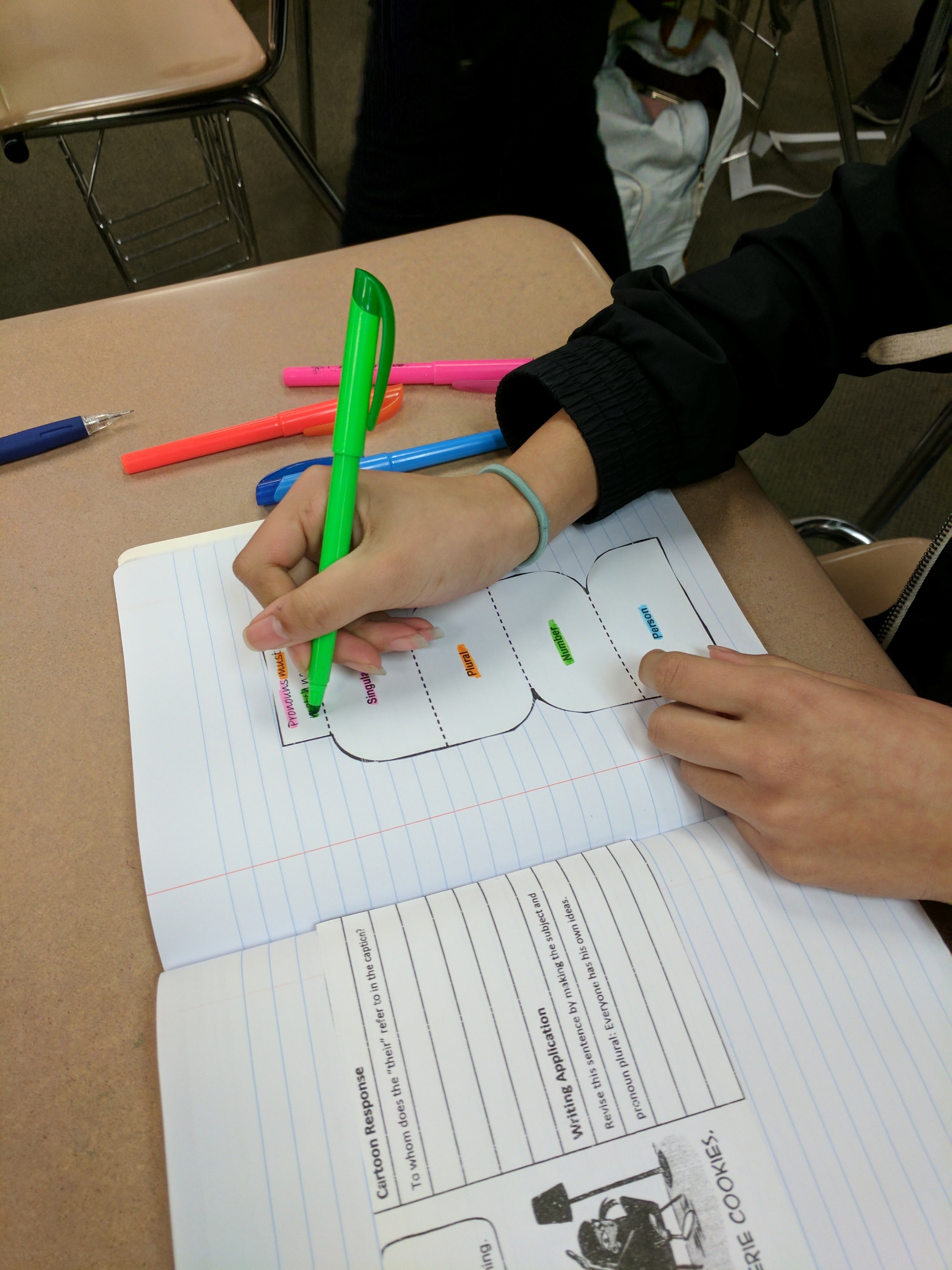 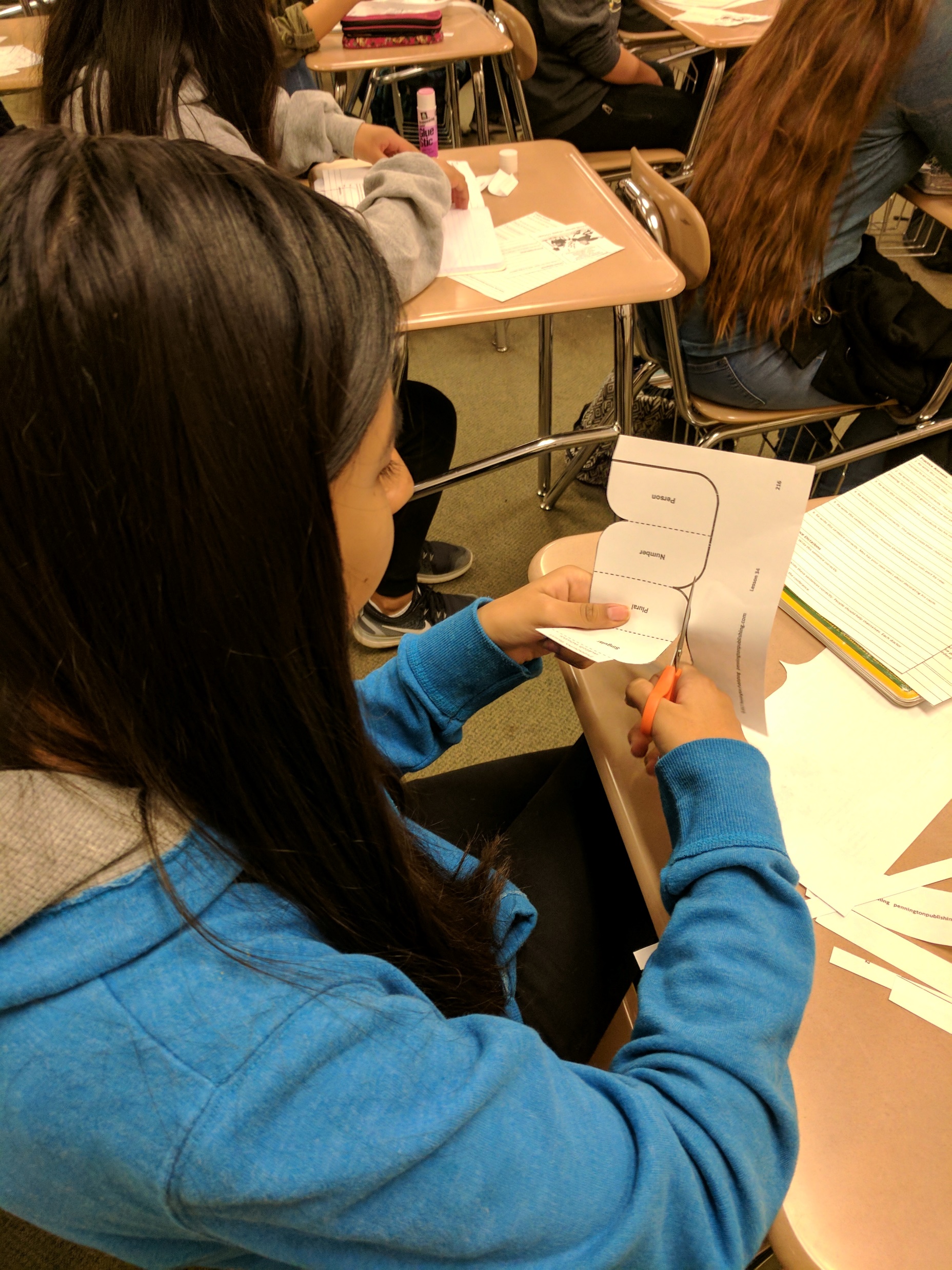 Reading
Writing
Language Conventions
Vocabulary
Spelling and Syllabicaton
Study Skills
Remedial Grammar and Mechanics
Sam and Friends Guided Reading Phonics Books
Remedial Spelling
Phonics

Full Year Literacy Centers with Diagnostic Assessments and 
Unit Tests
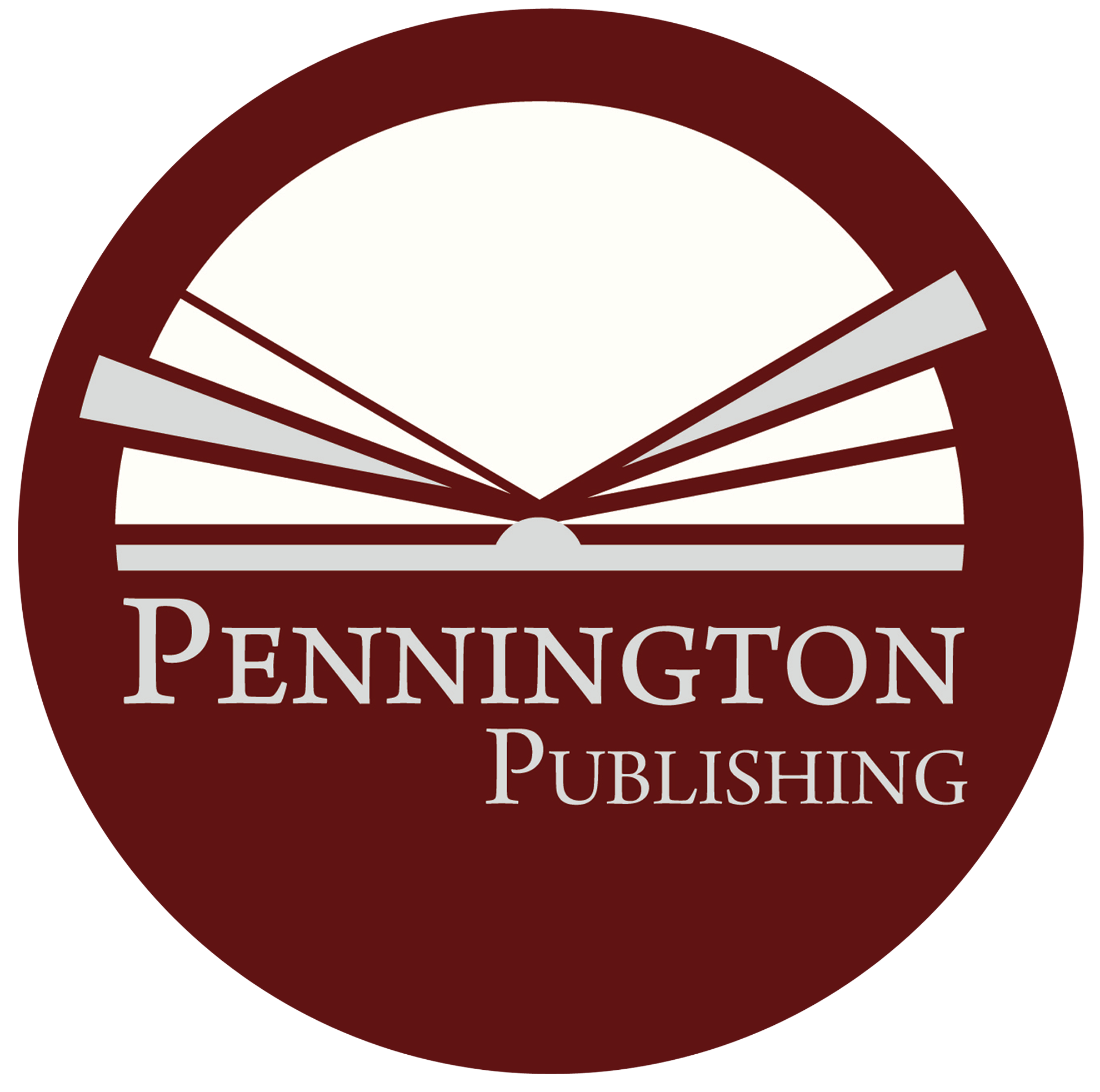 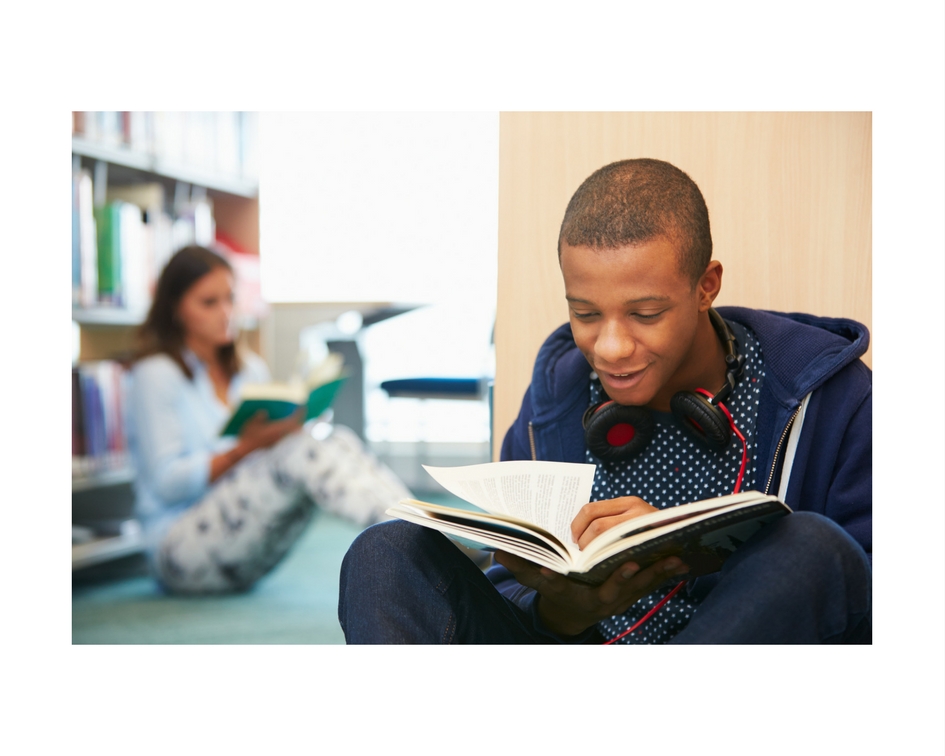 Alligned to the Common Core Standards
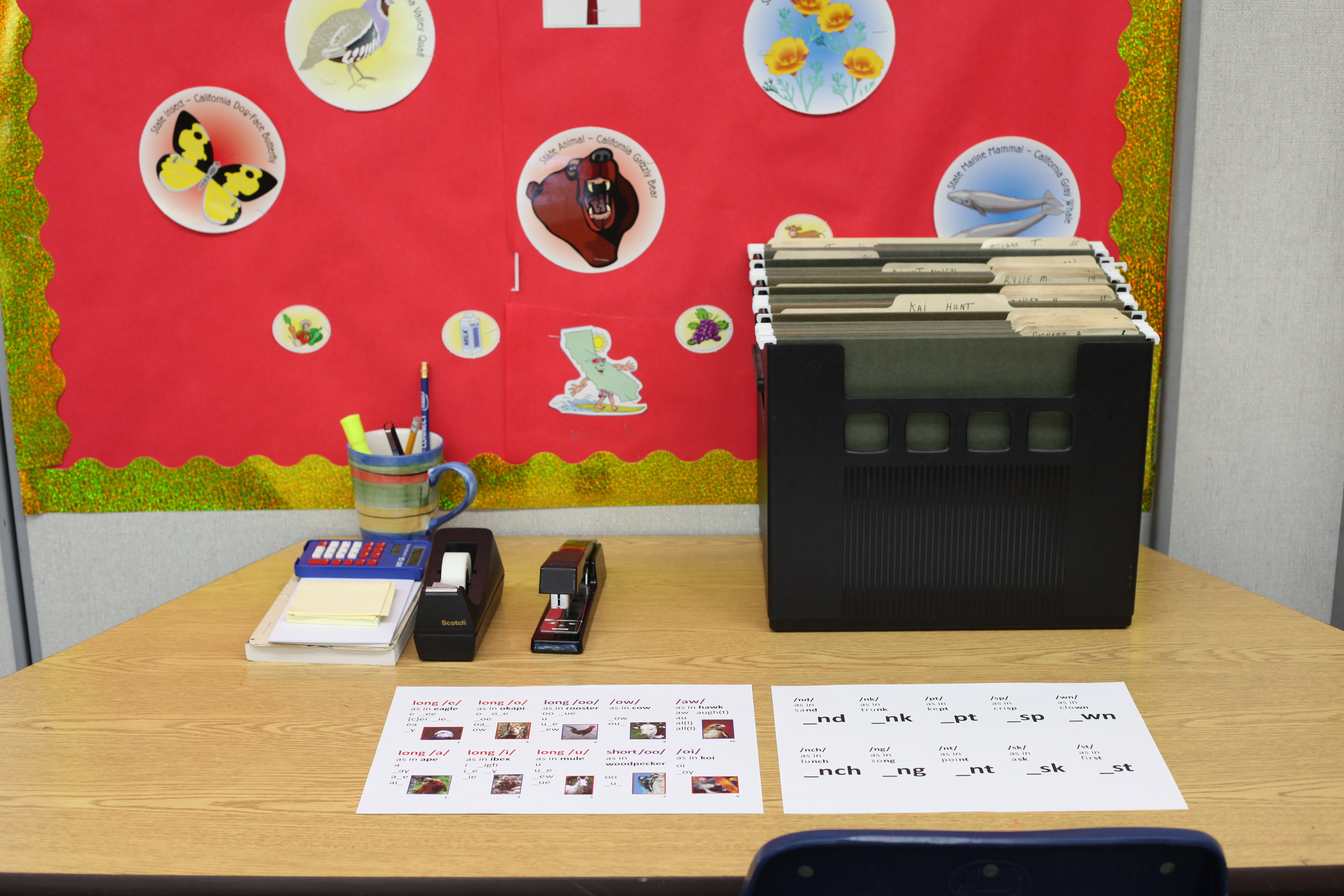 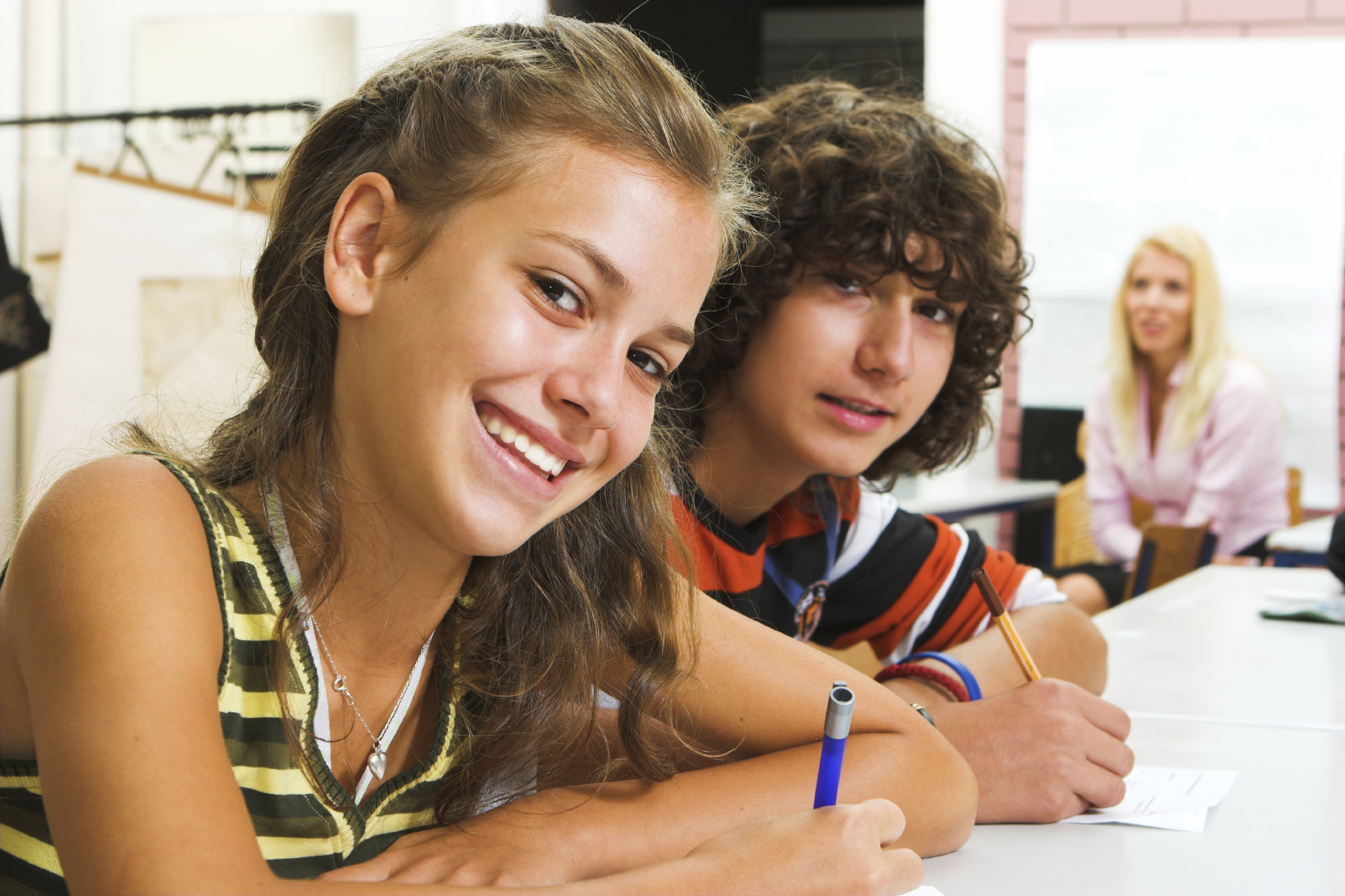 MEGA BUNDLE
Academic
						  Literacy
           Centers
           Grade 6
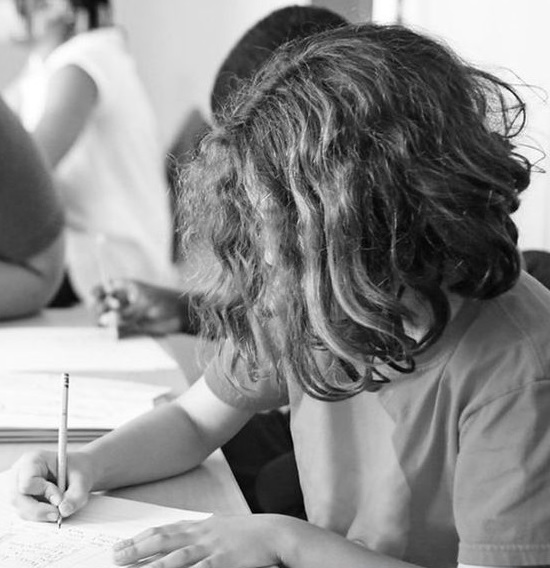 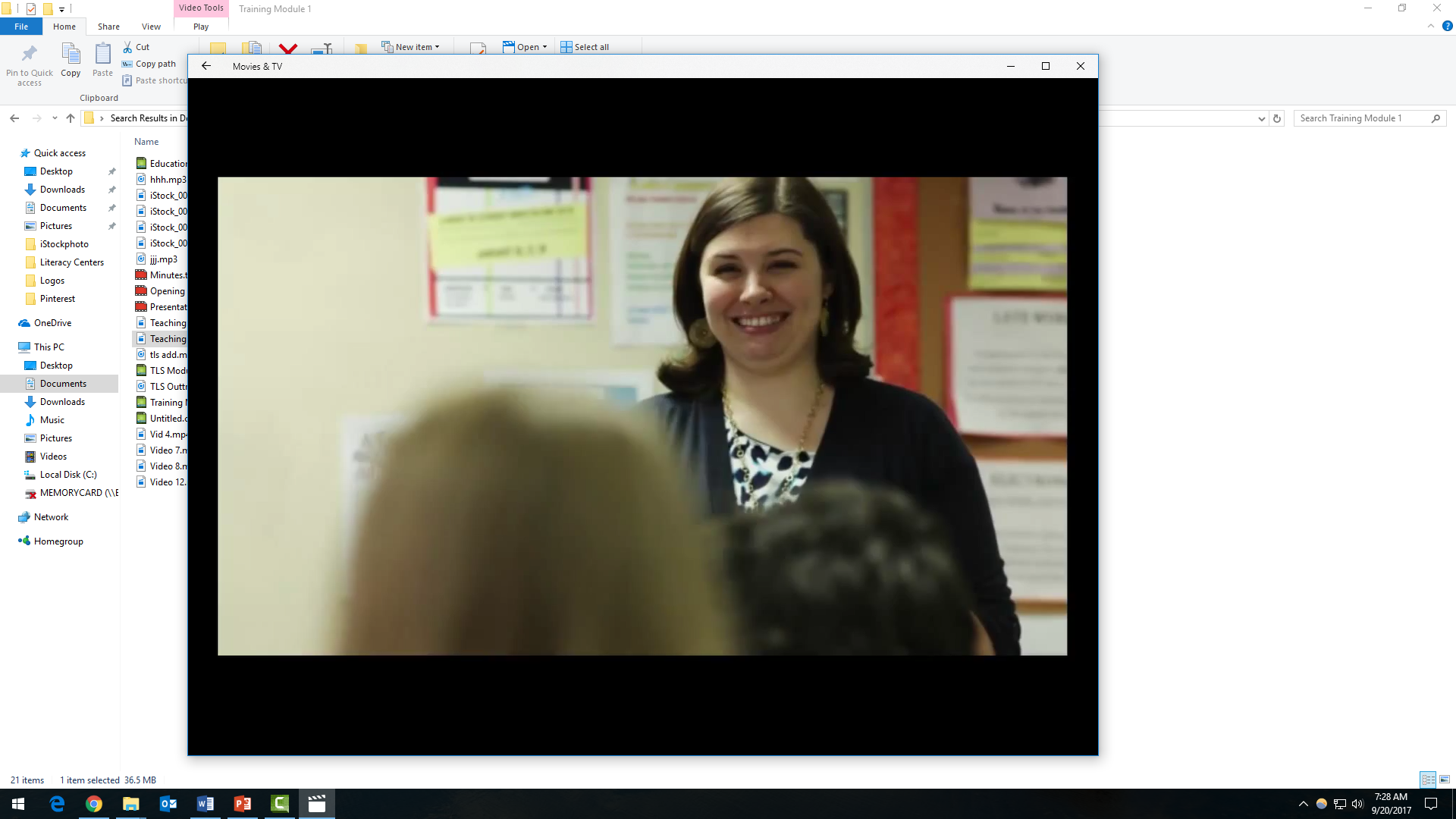 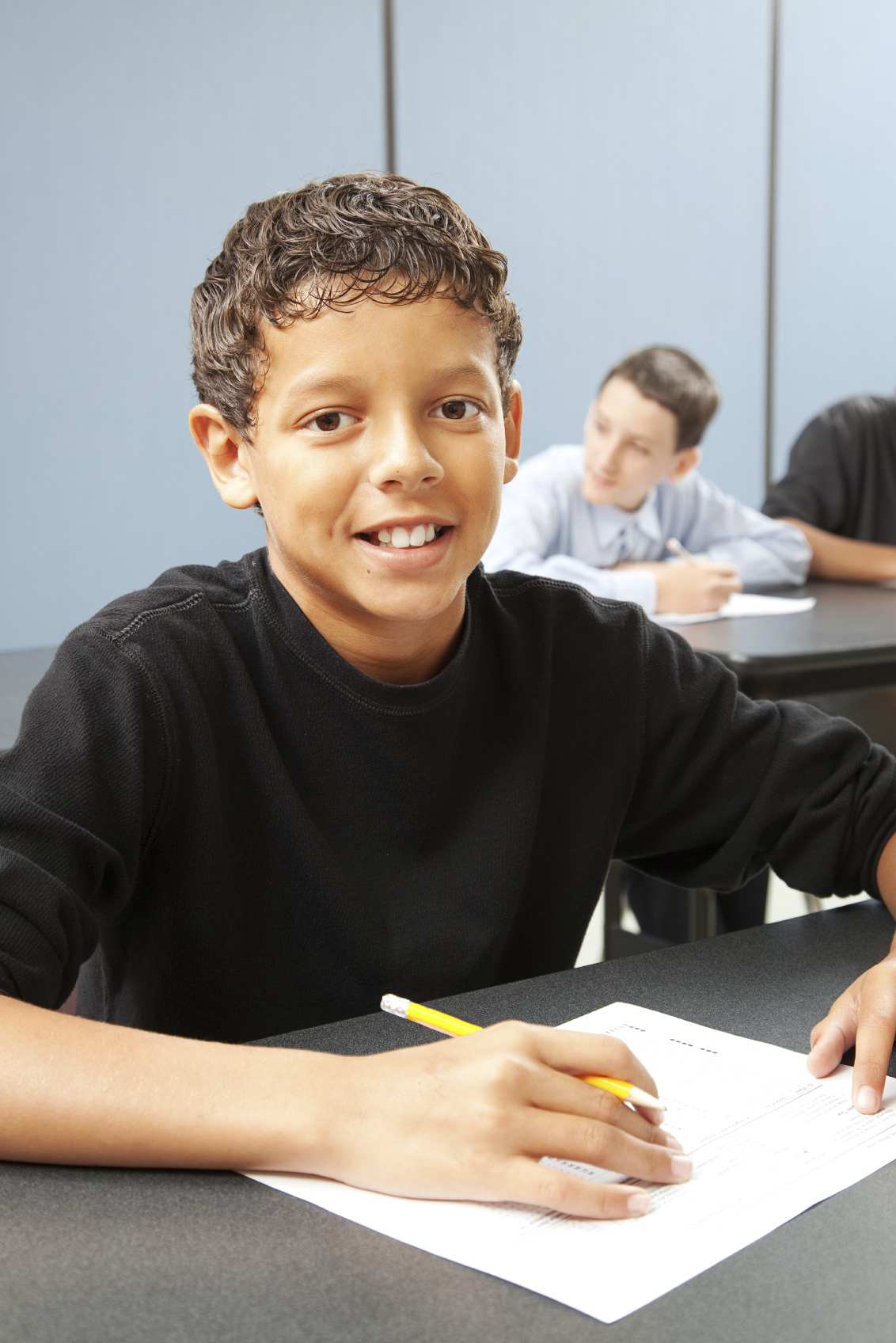 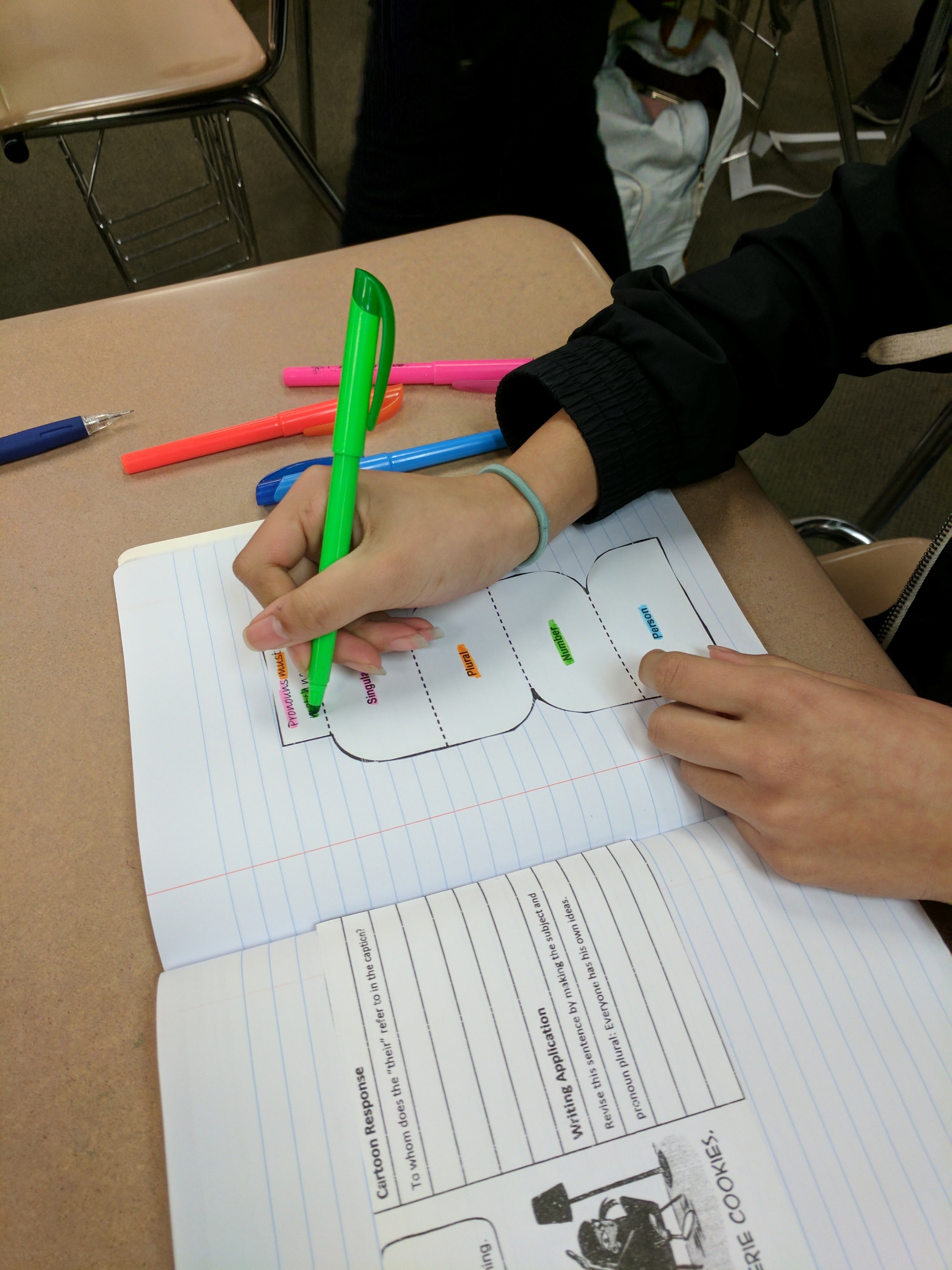 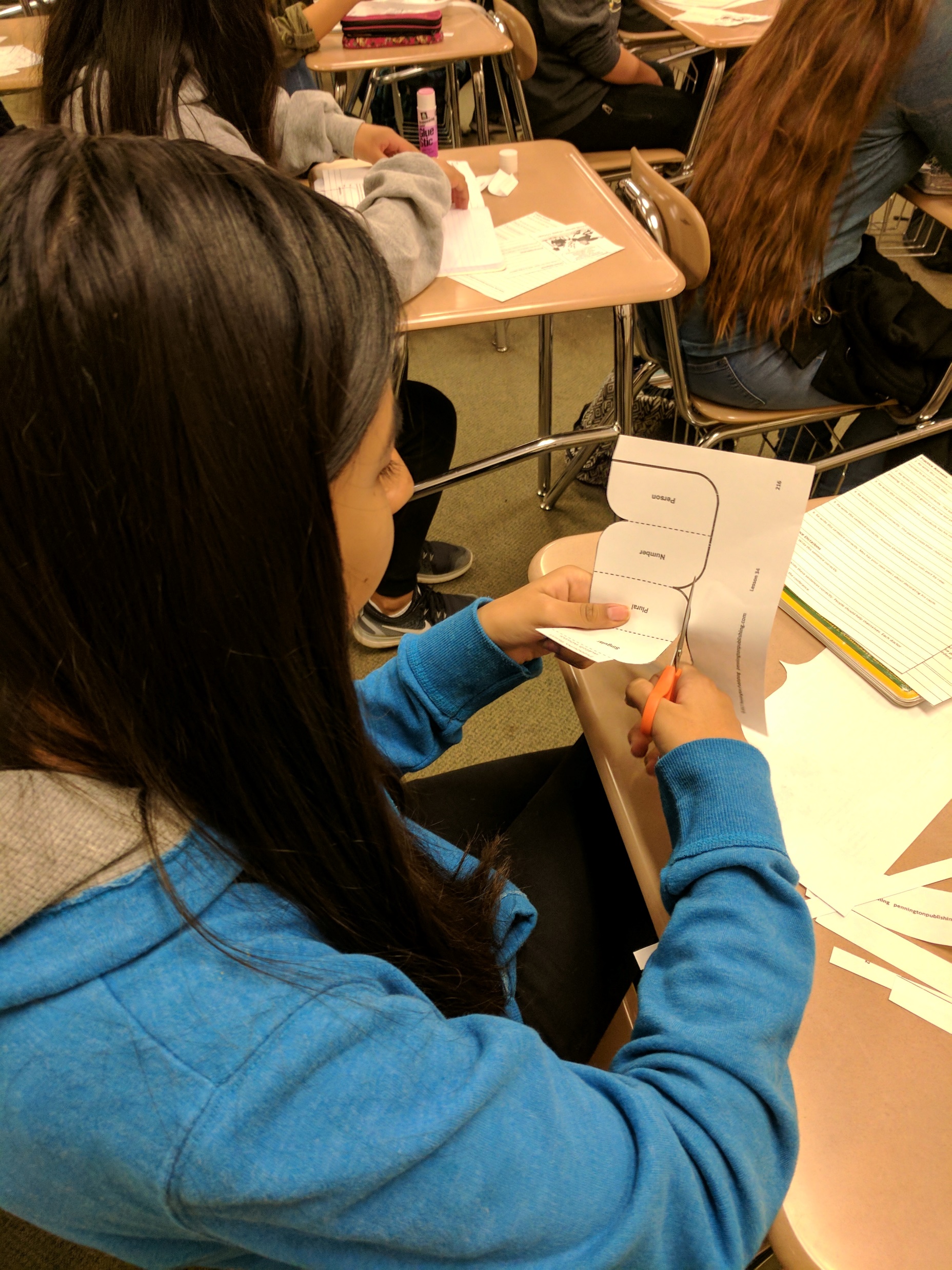 Reading
Writing
Language Conventions
Vocabulary
Spelling and Syllabicaton
Study Skills
Remedial Grammar and Mechanics
Sam and Friends Guided Reading Phonics Books
Remedial Spelling
Phonics

Full Year Literacy Centers with Diagnostic Assessments and 
Unit Tests
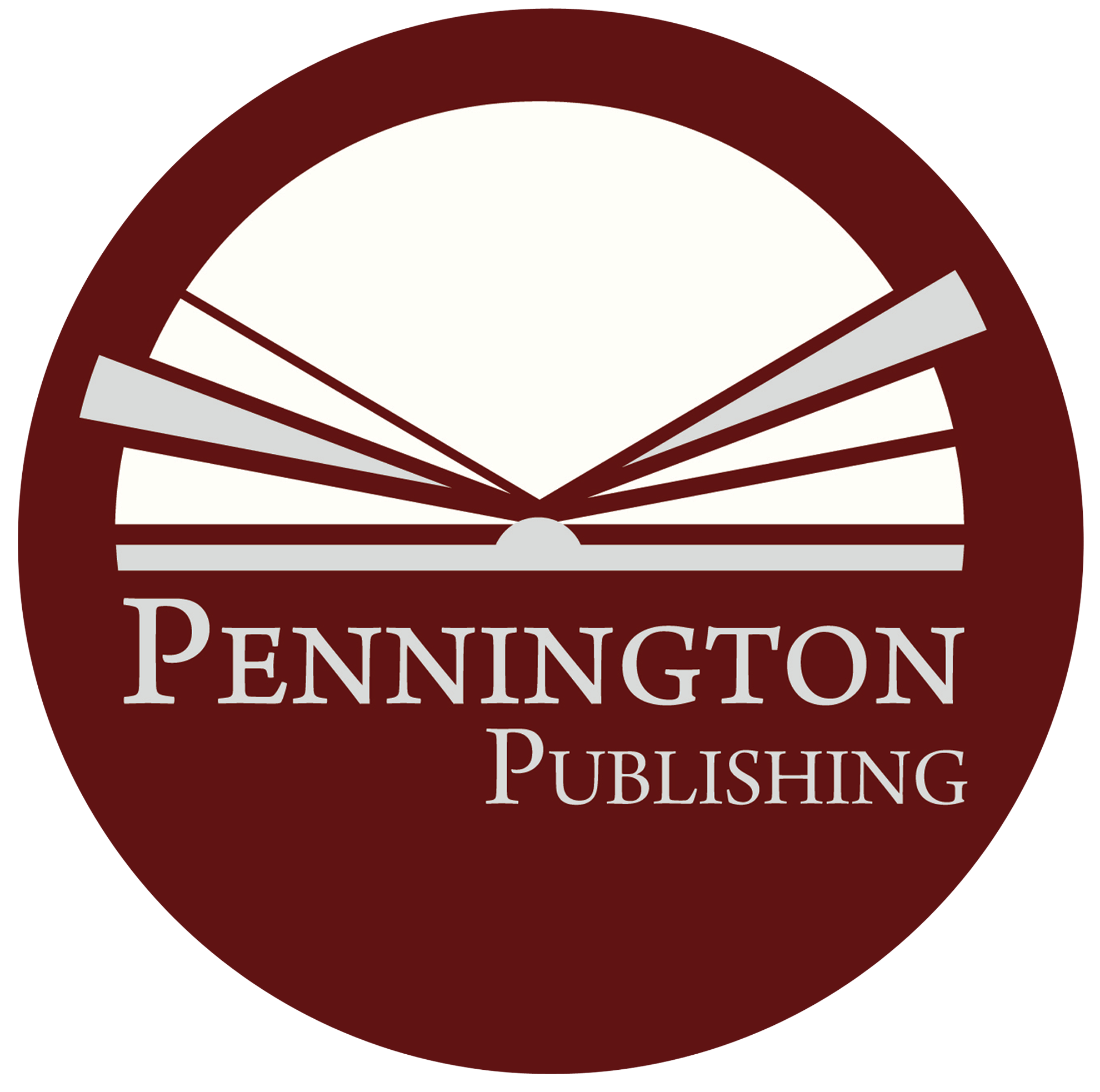 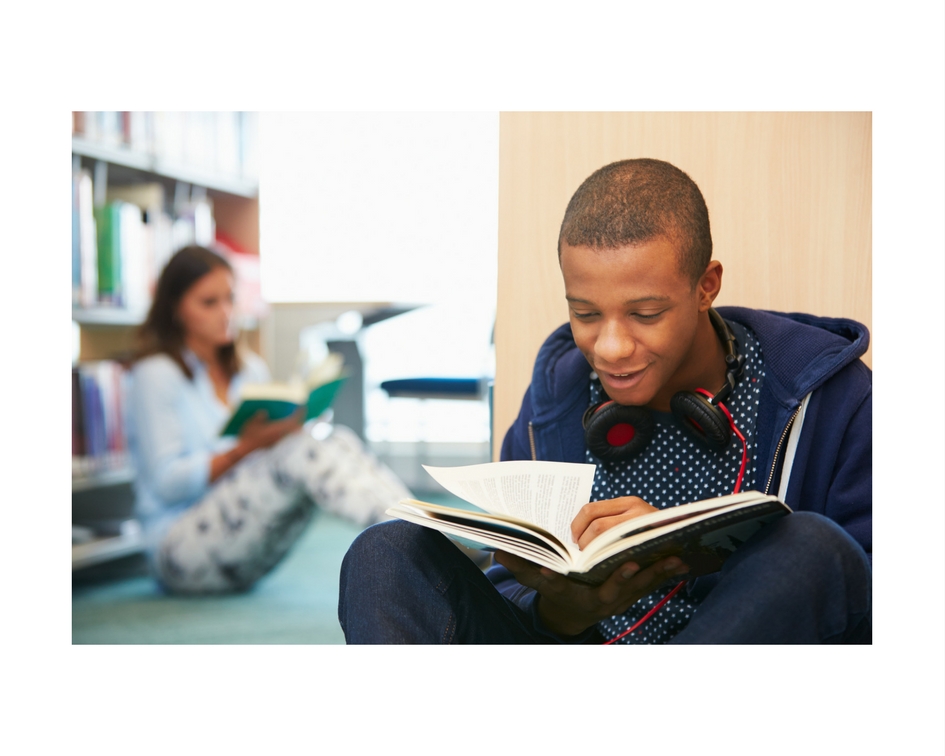 Alligned to the Common Core Standards
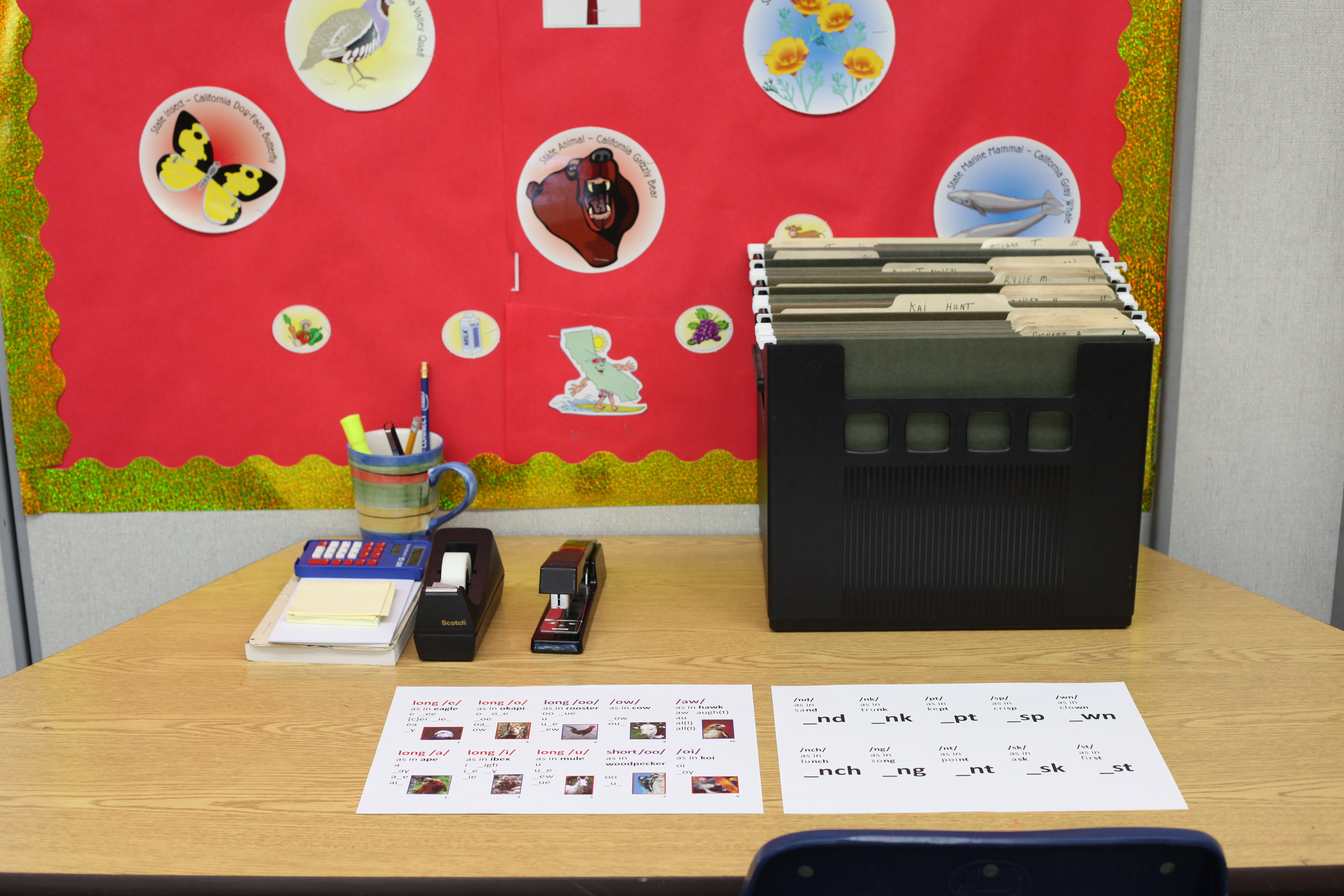 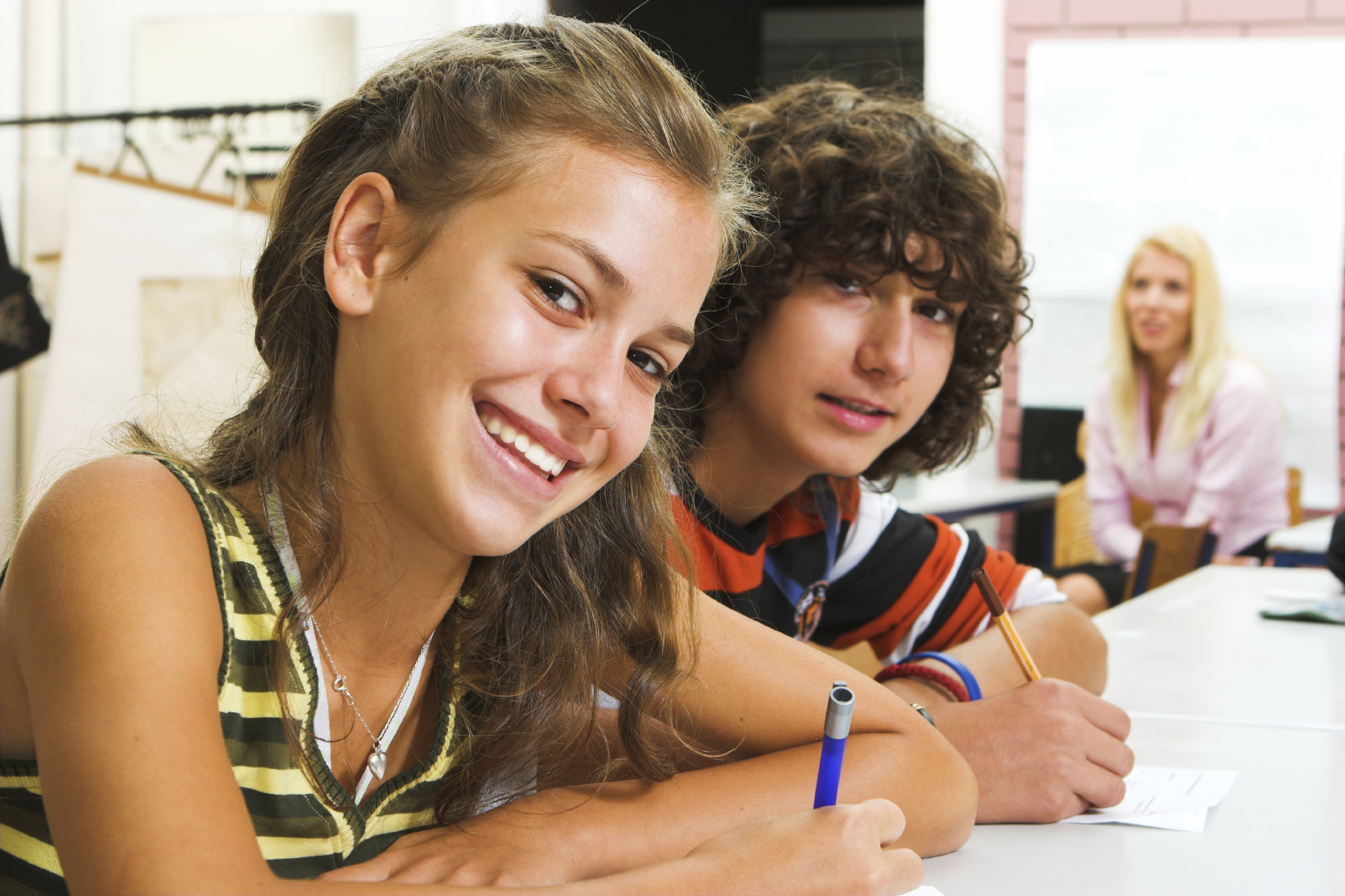 MEGA BUNDLE
Academic
						  Literacy
           Centers
           Grade 7
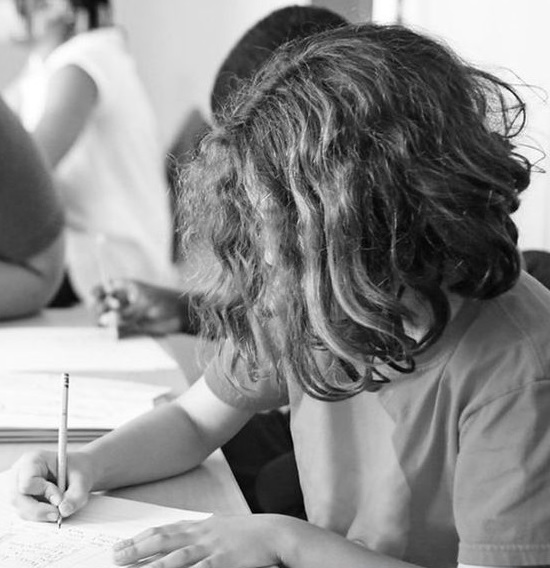 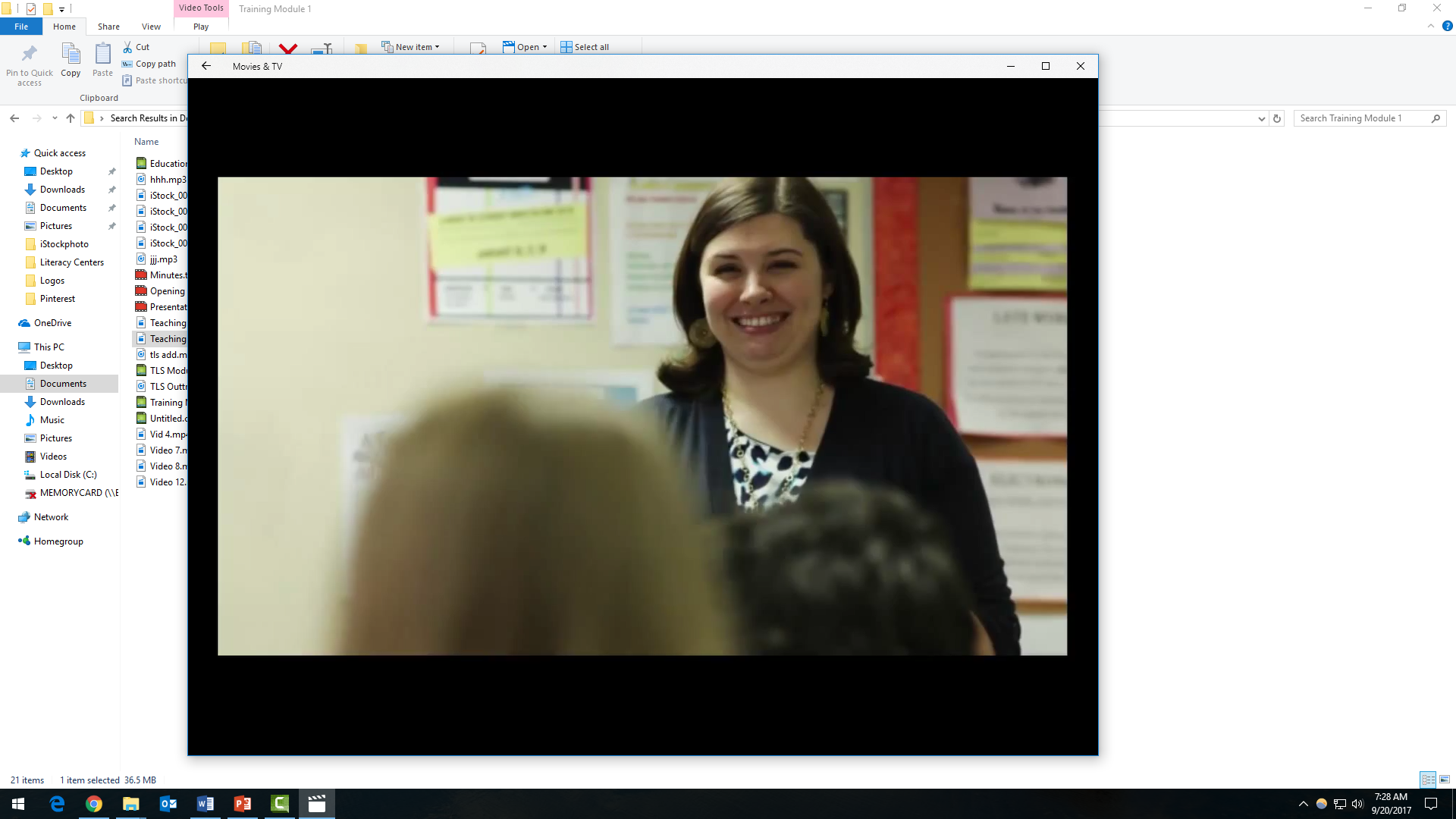 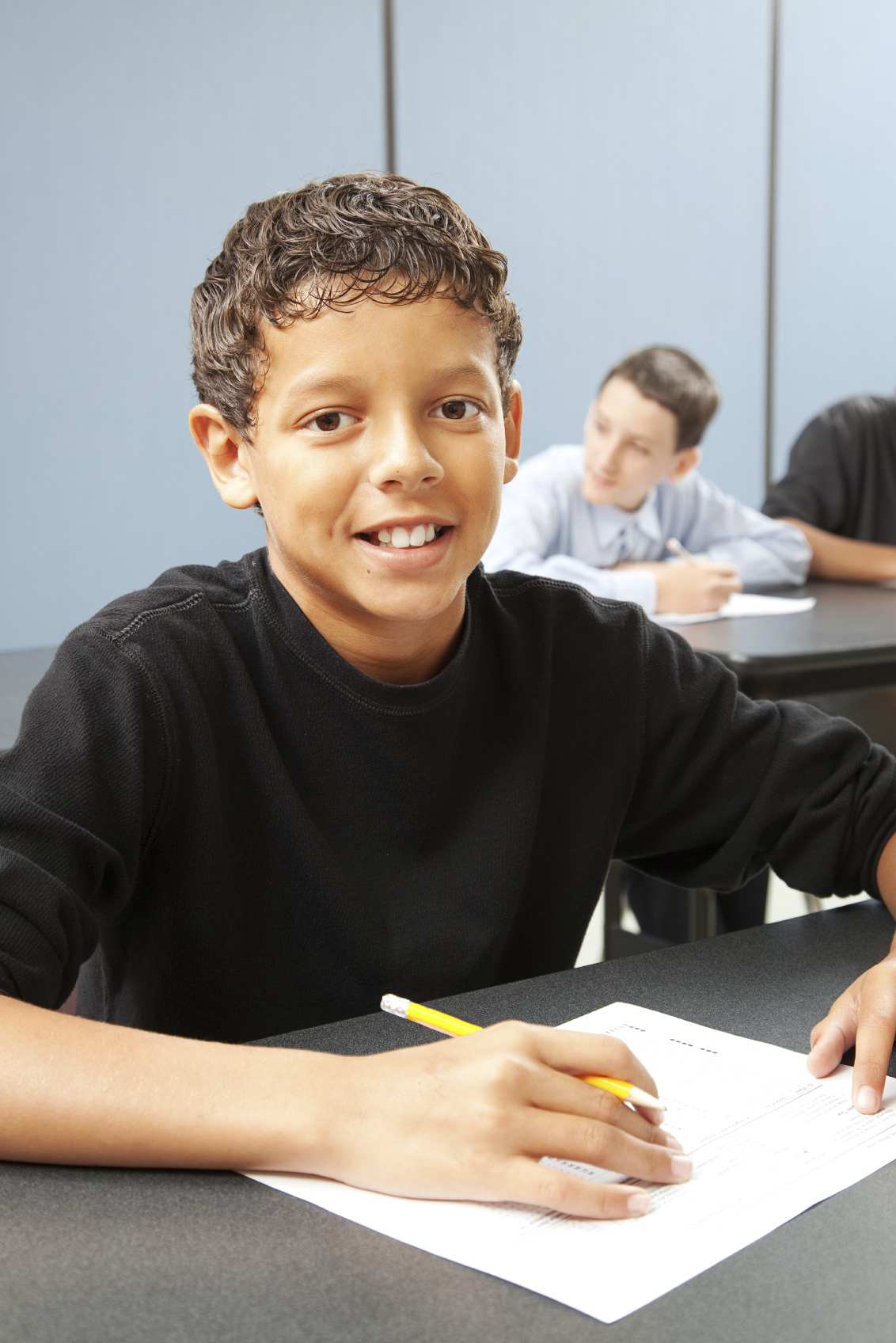 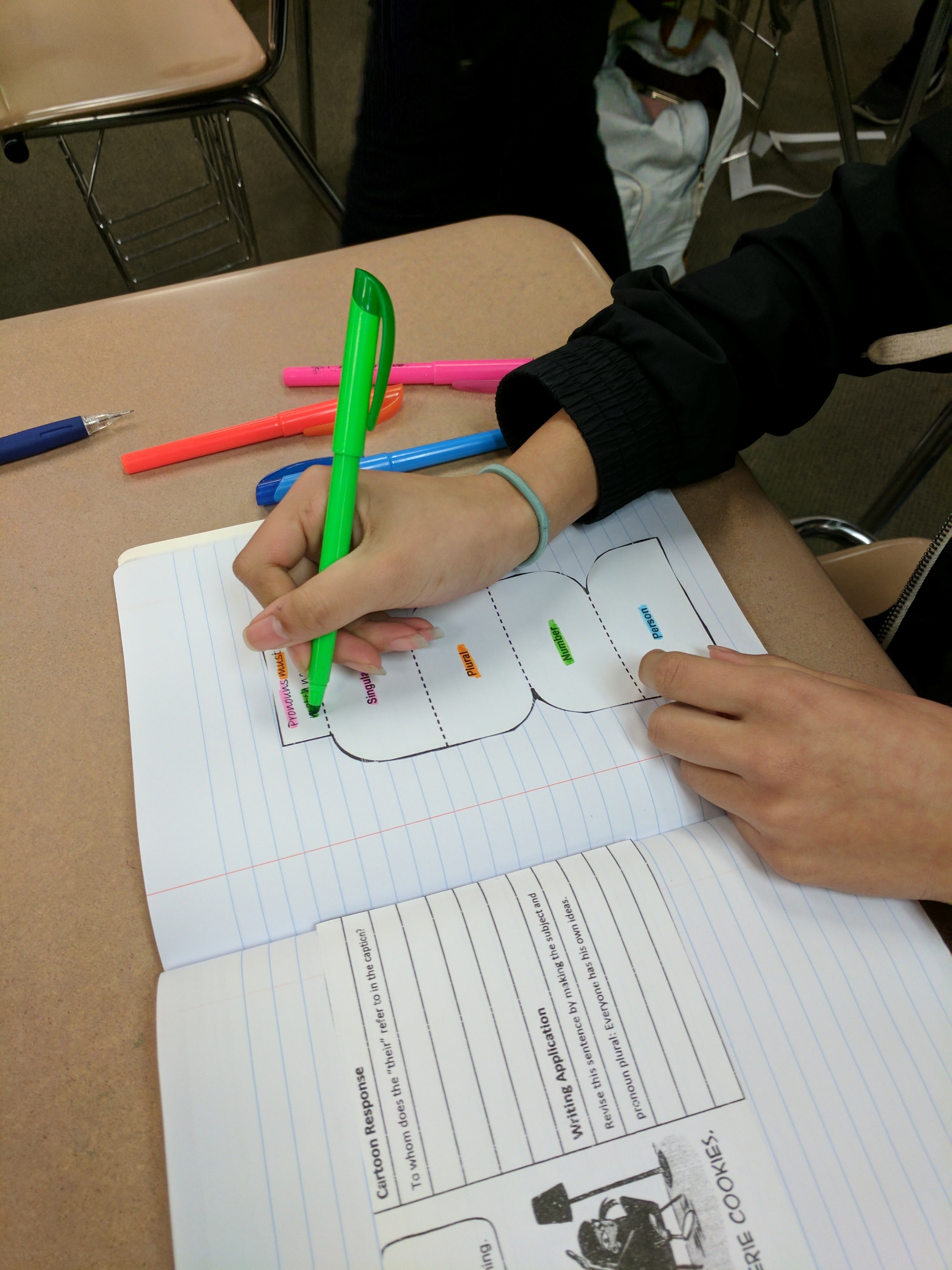 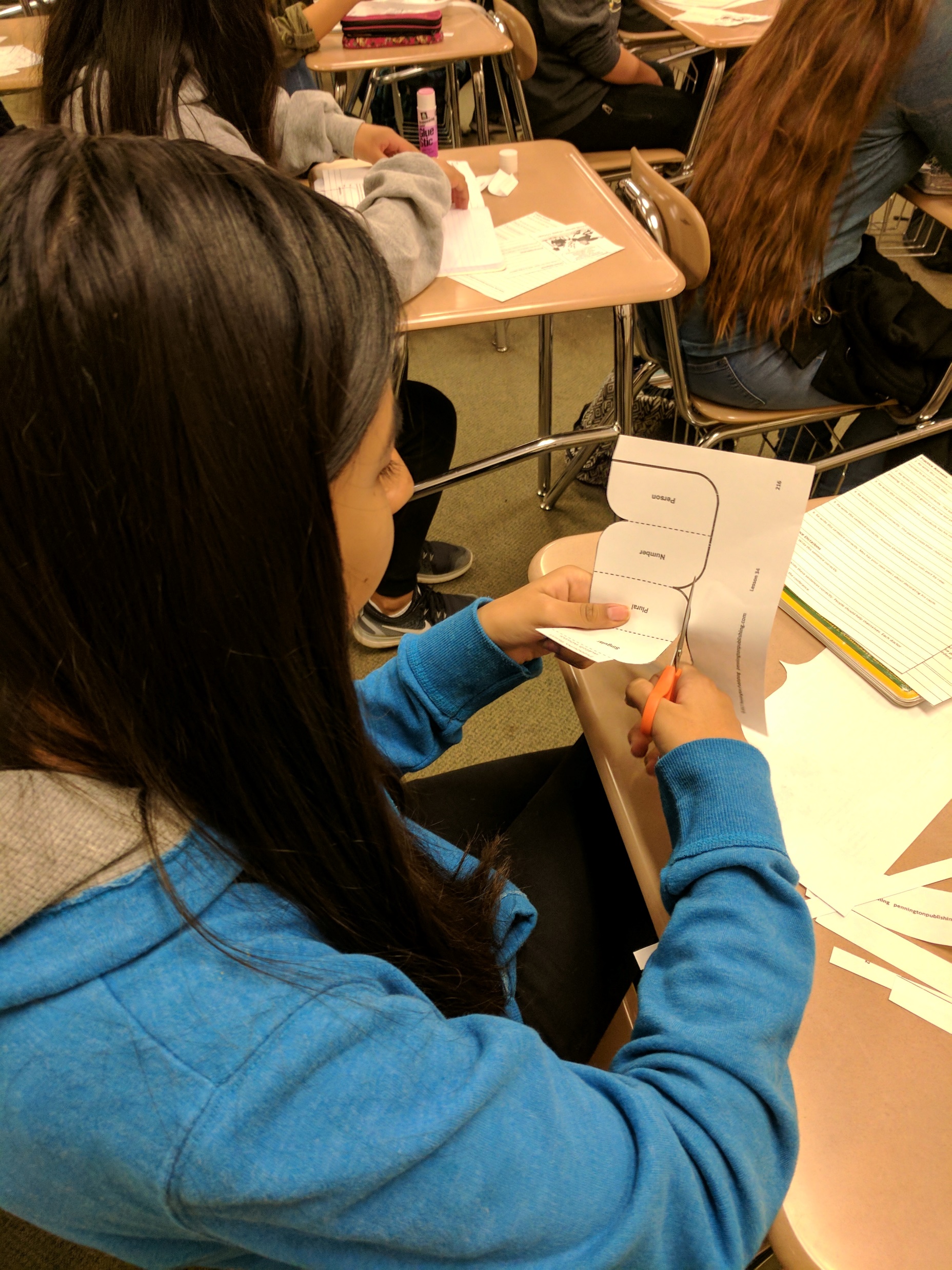 Reading
Writing
Language Conventions
Vocabulary
Spelling and Syllabicaton
Study Skills
Remedial Grammar and Mechanics
Sam and Friends Guided Reading Phonics Books
Remedial Spelling
Phonics

Full Year Literacy Centers with Diagnostic Assessments and 
Unit Tests
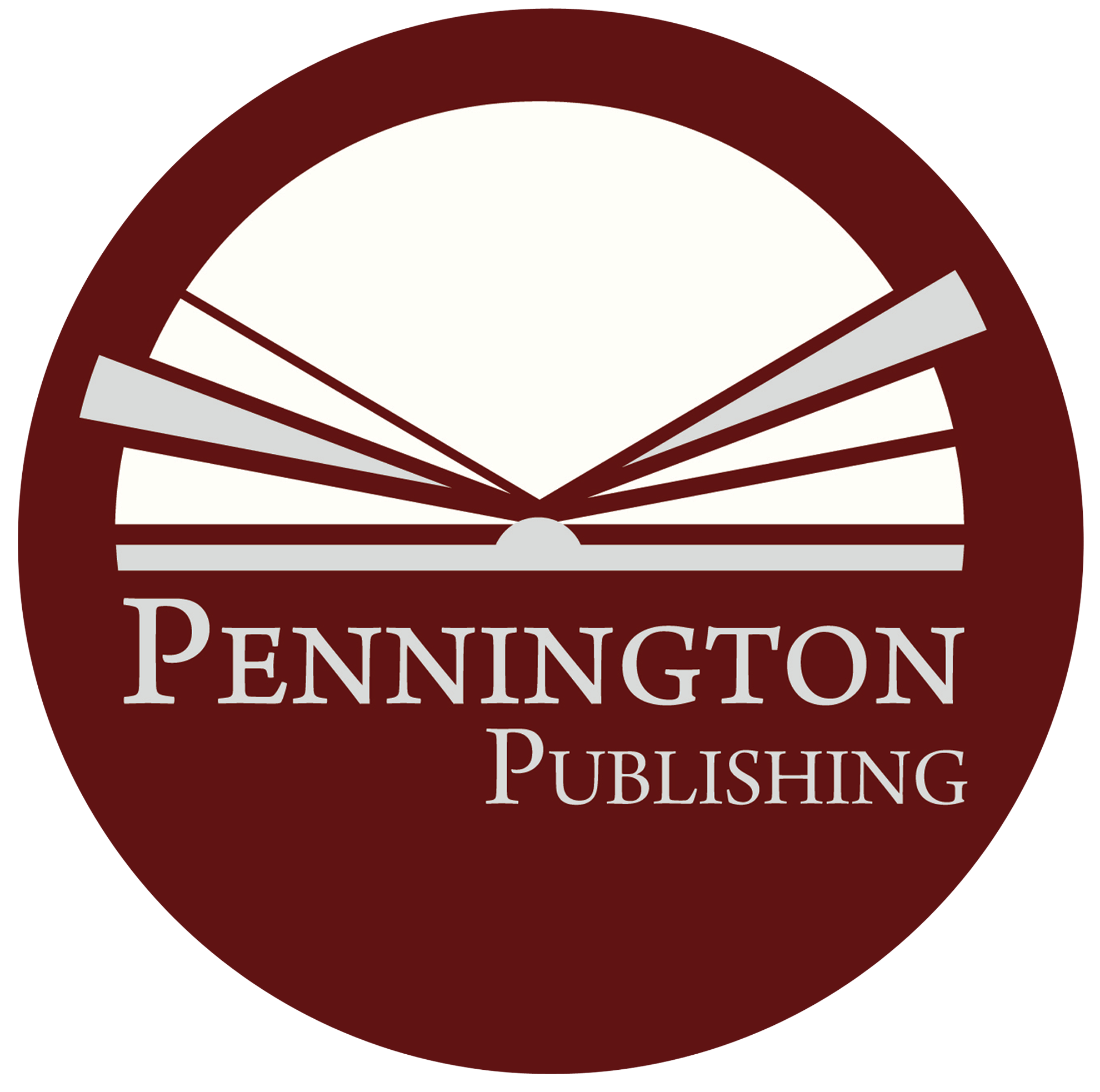 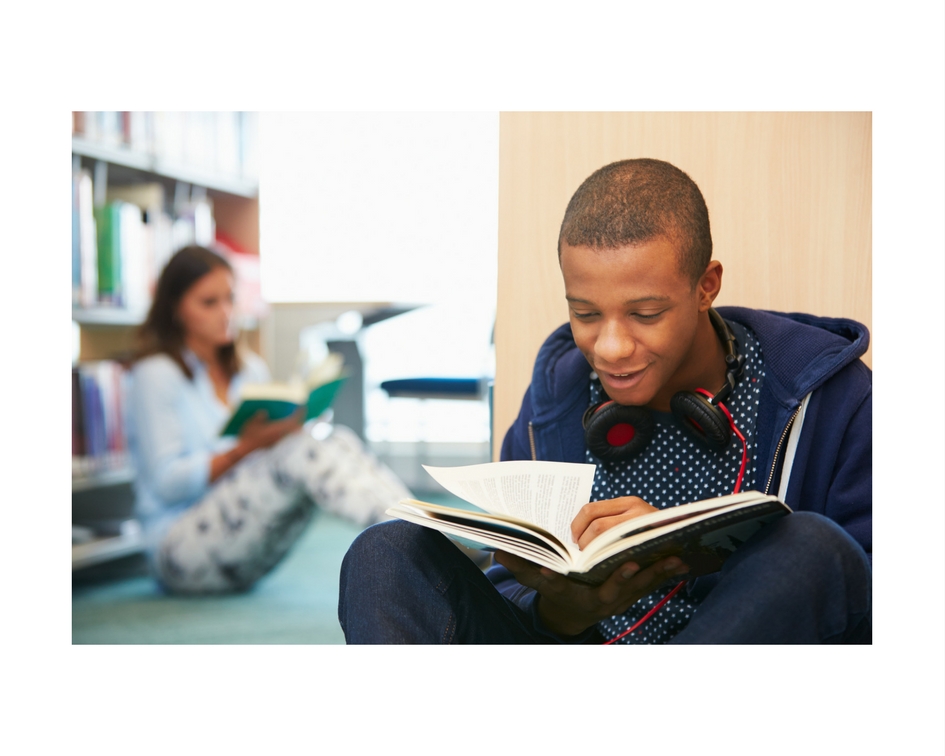 Alligned to the Common Core Standards
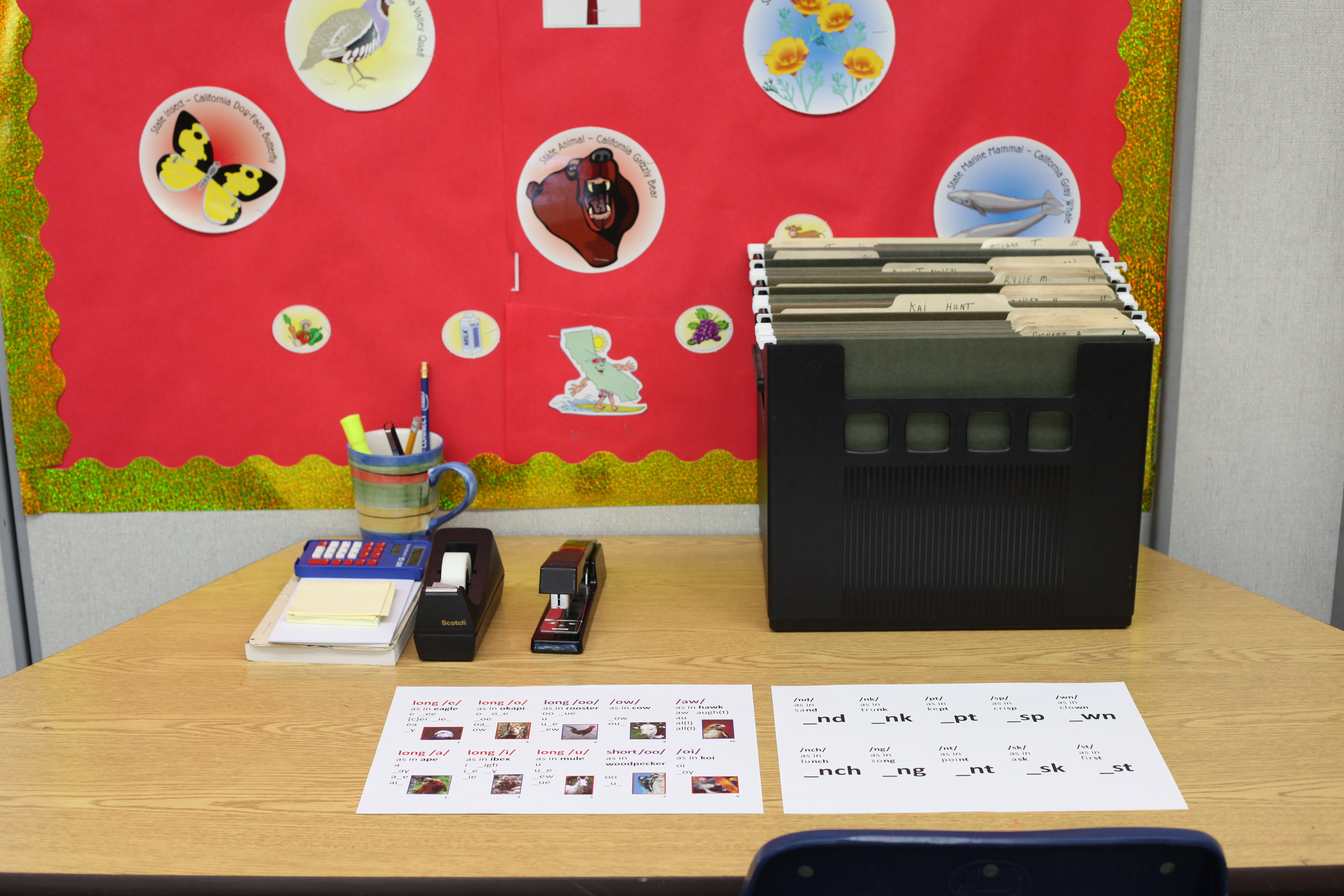 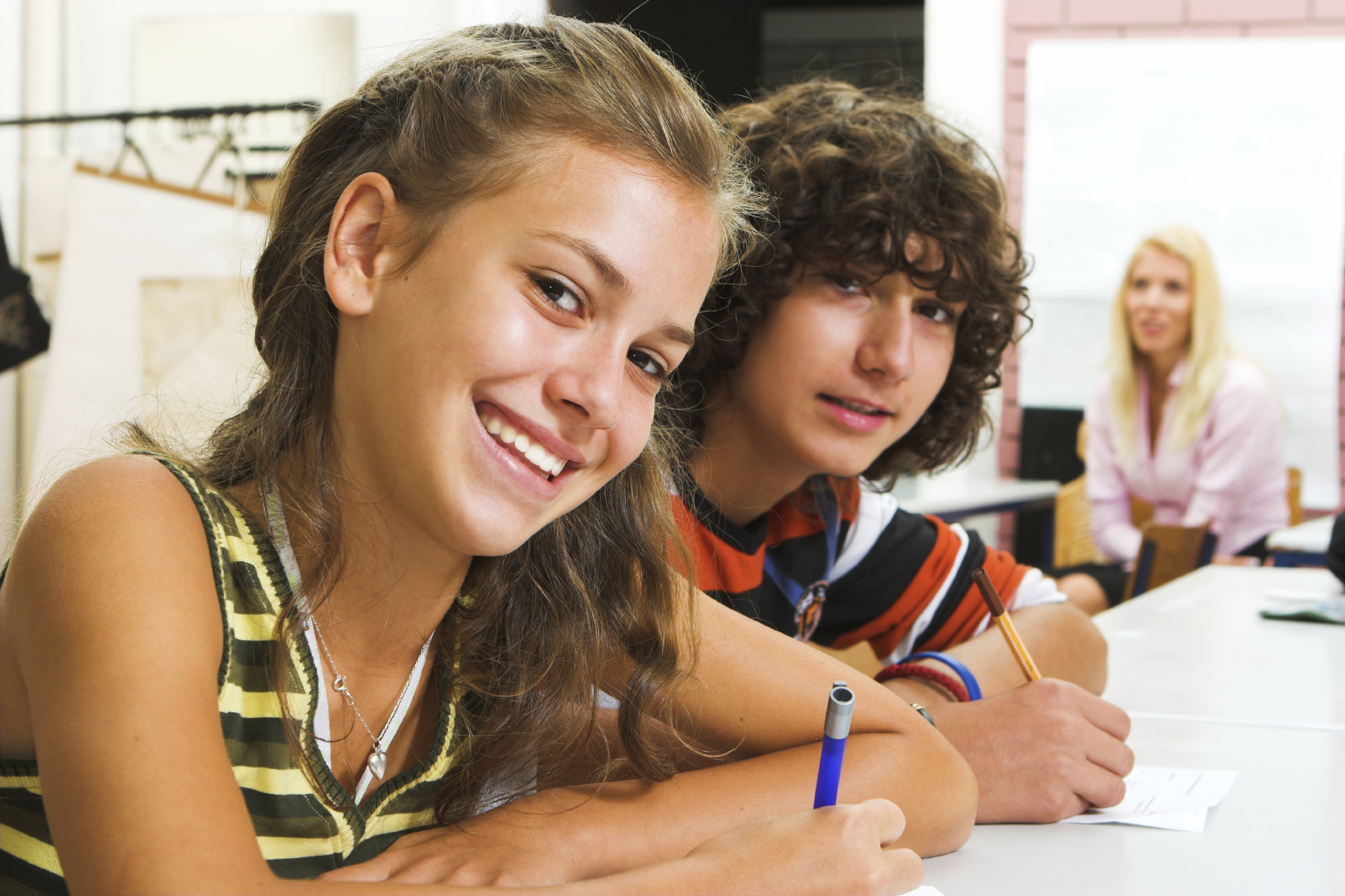 MEGA BUNDLE
Academic
						  Literacy
           Centers
           Grade 8
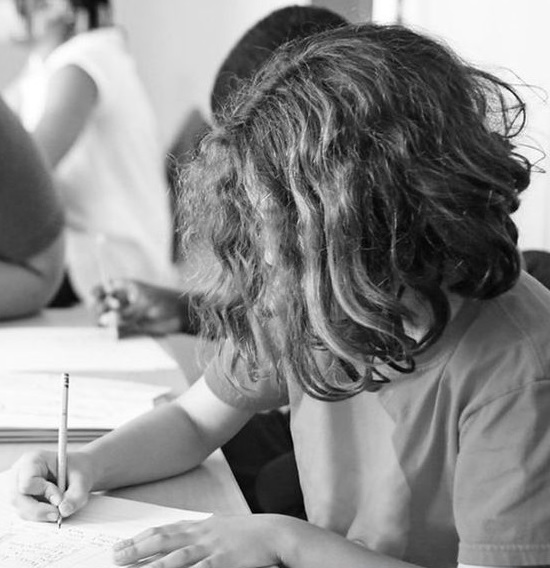 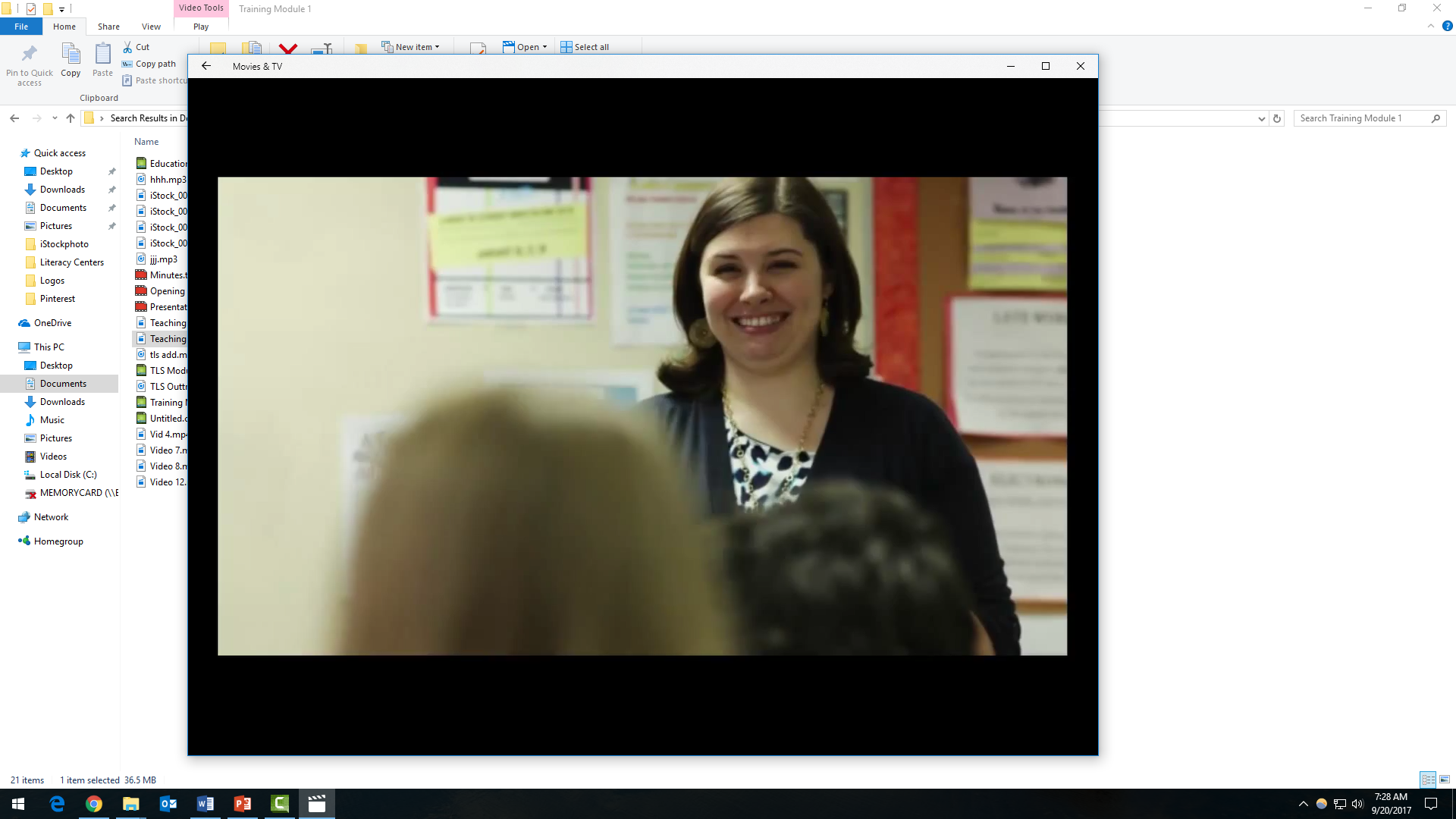 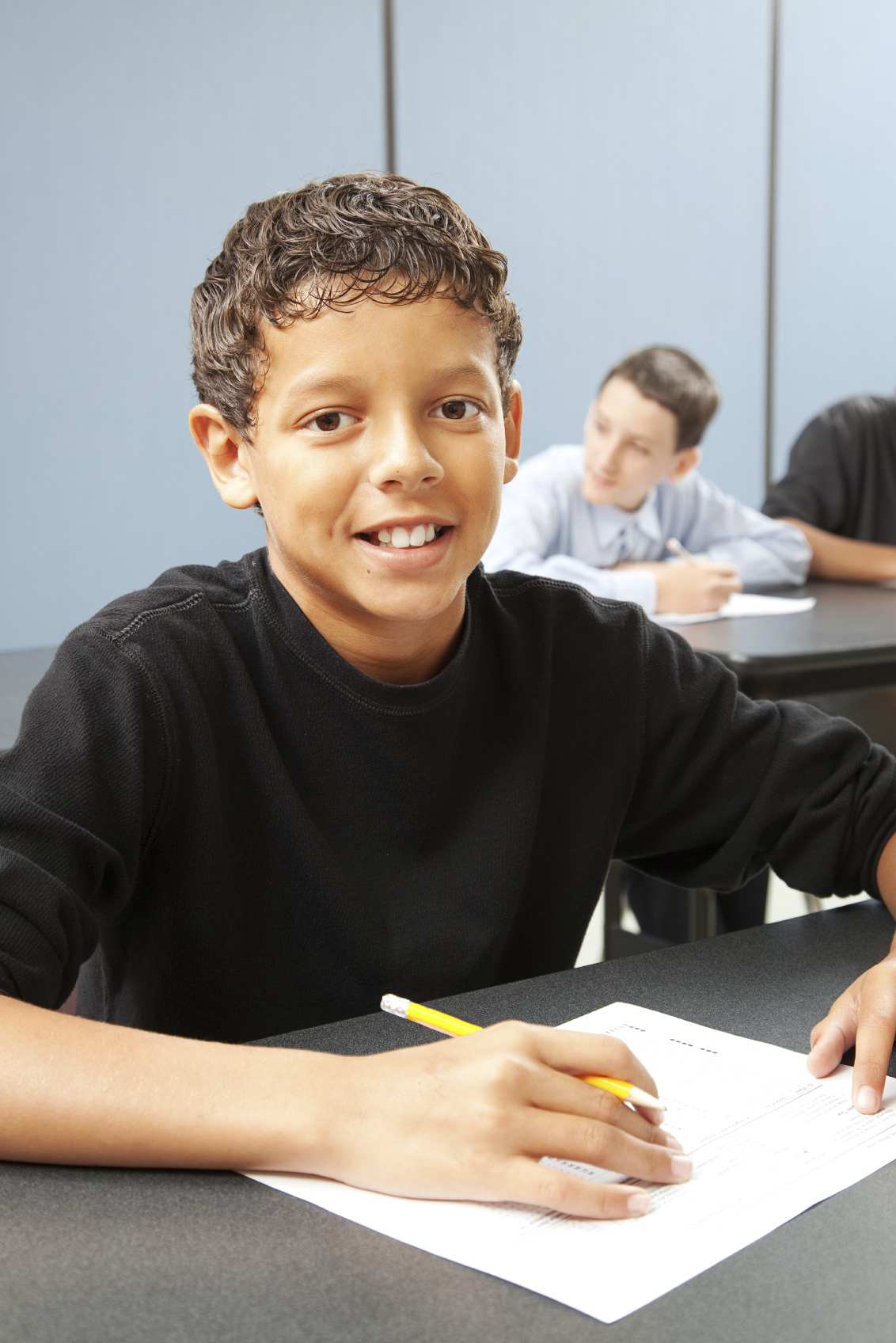 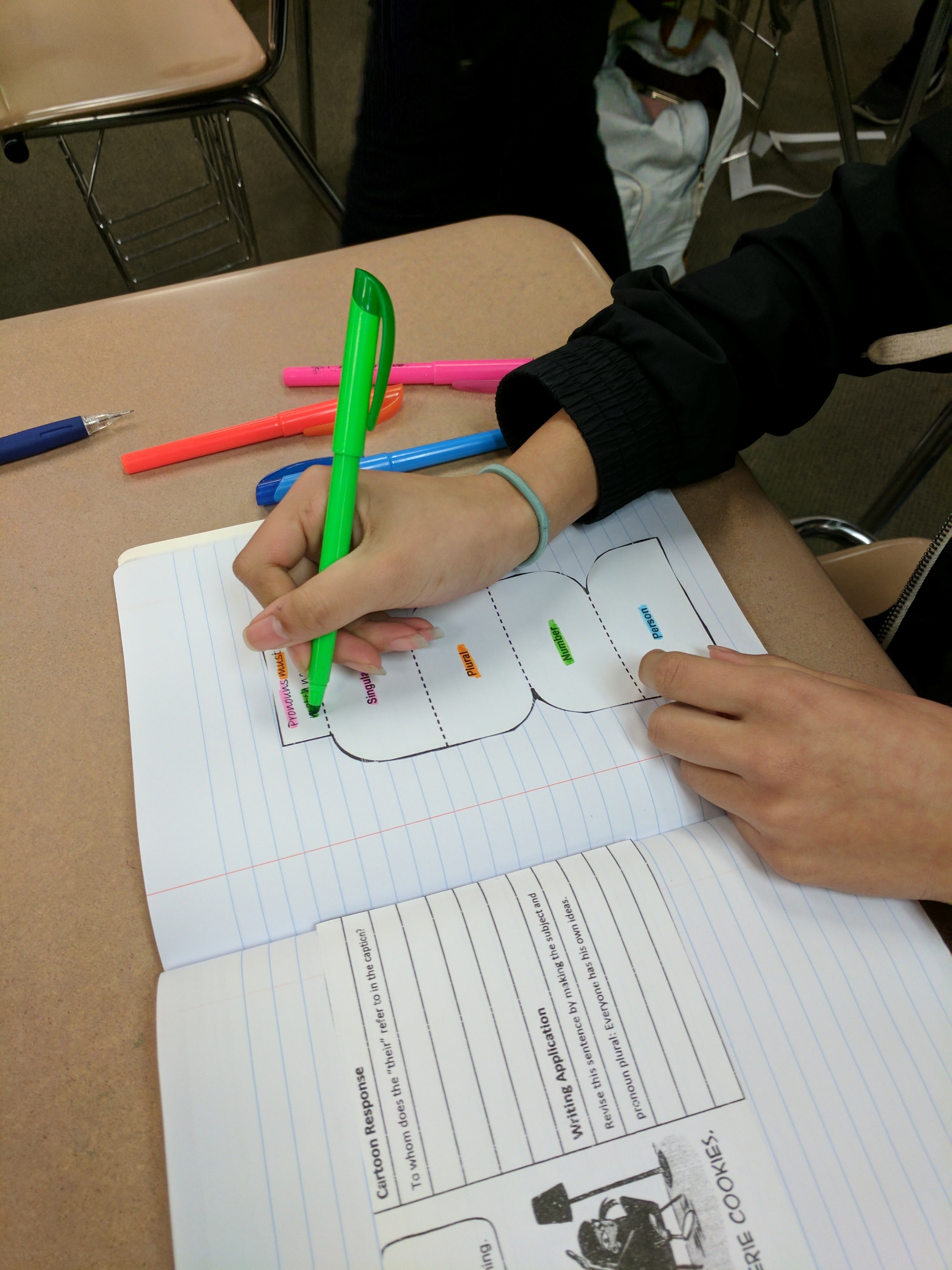 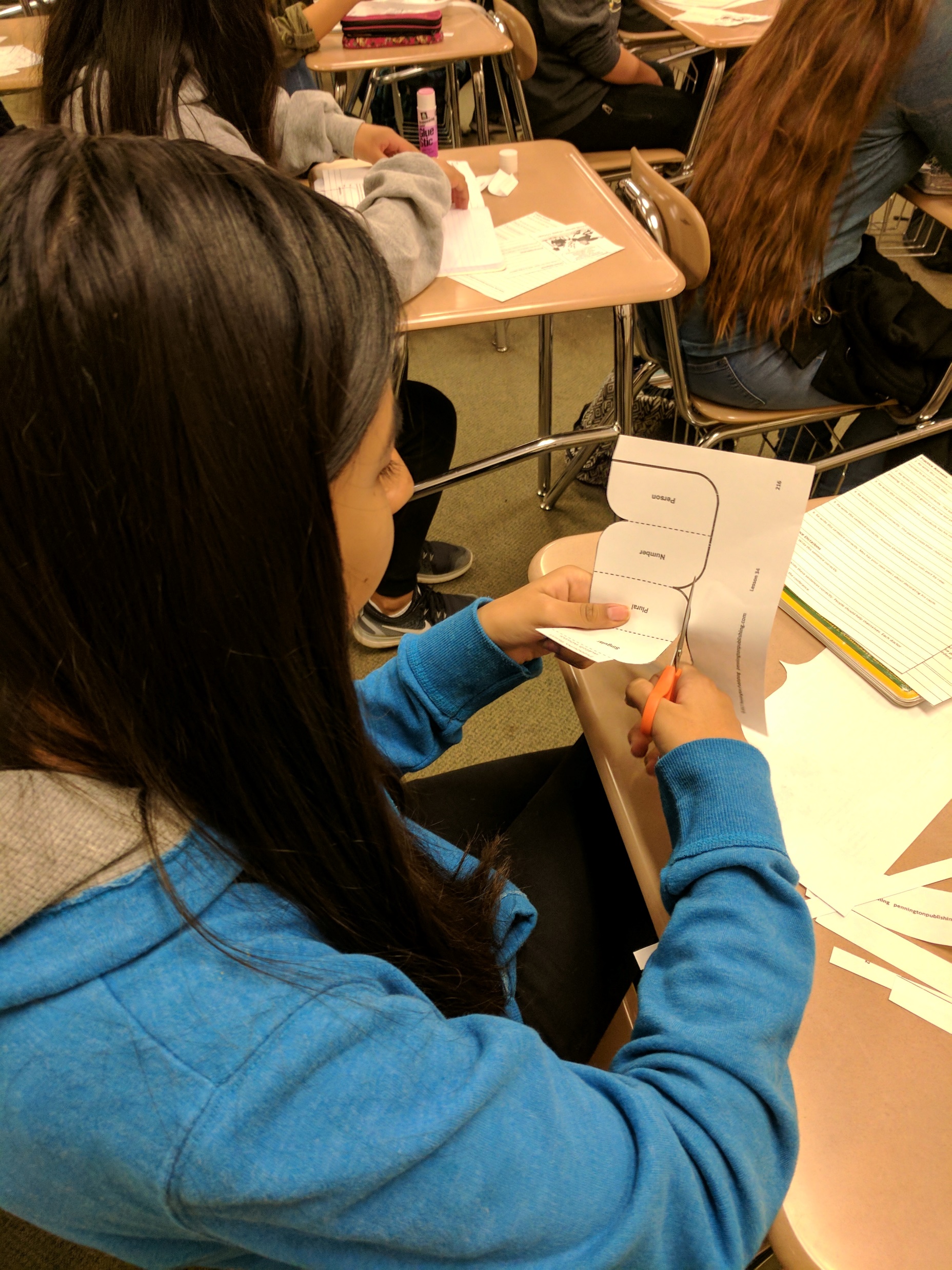 Reading
Writing
Language Conventions
Vocabulary
Spelling and Syllabicaton
Study Skills
Remedial Grammar and Mechanics
Sam and Friends Guided Reading Phonics Books
Remedial Spelling
Phonics

Full Year Literacy Centers with Diagnostic Assessments and 
Unit Tests
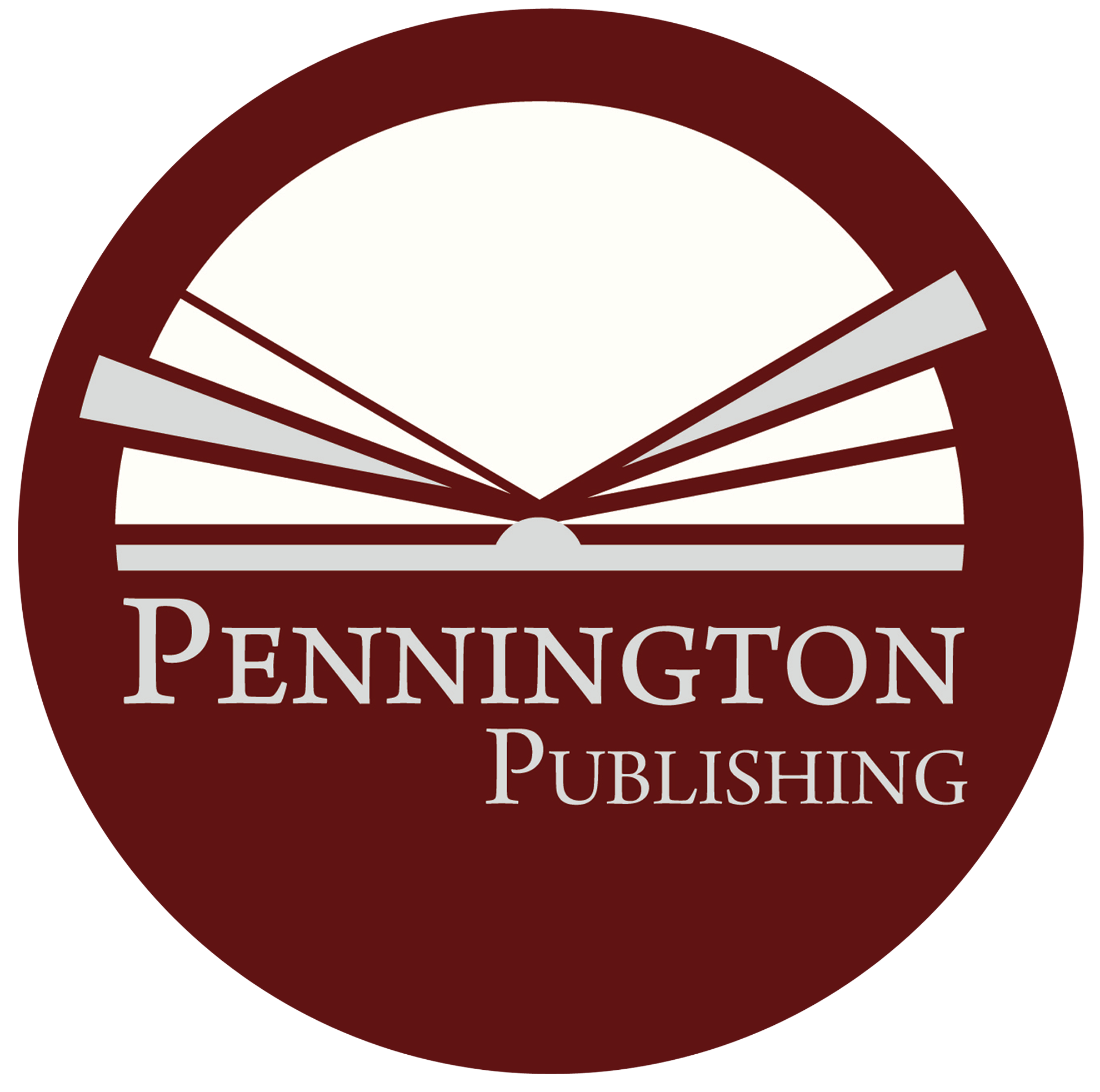 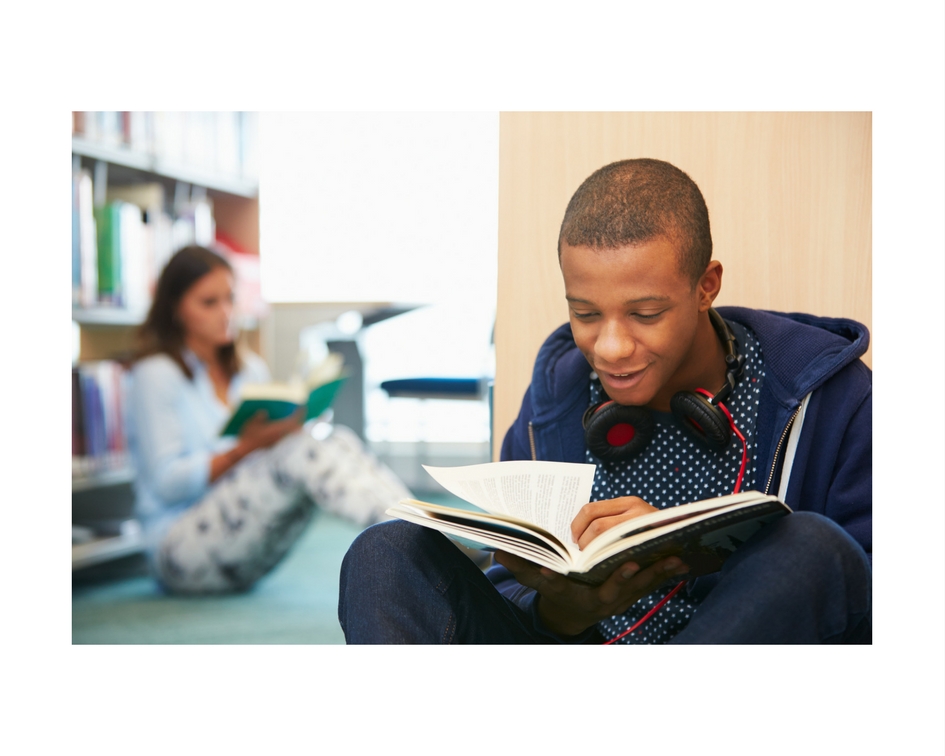 Alligned to the Common Core Standards
Spelling and
Syllabication
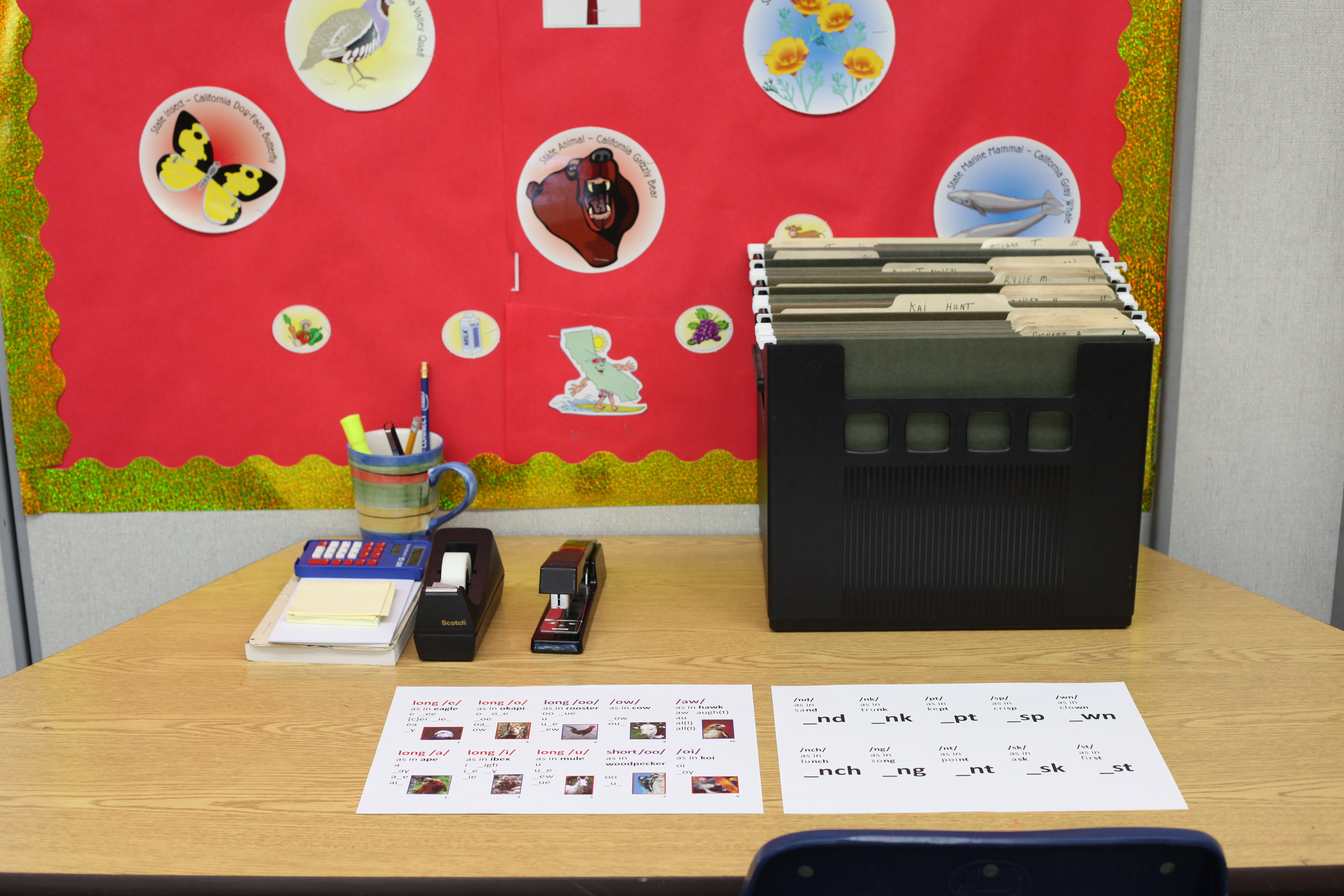 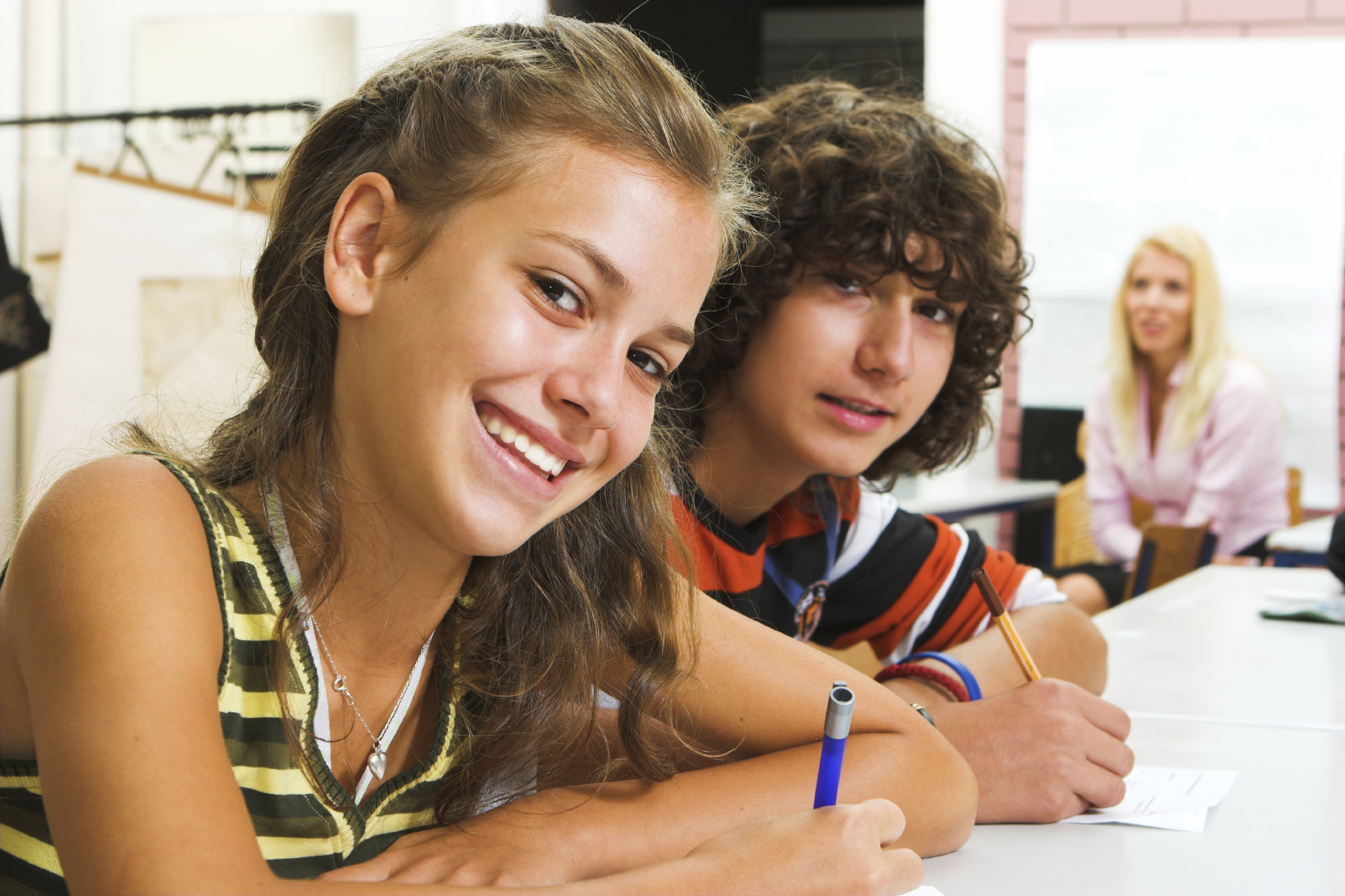 Academic
						  Literacy
           Center
           Grade 4
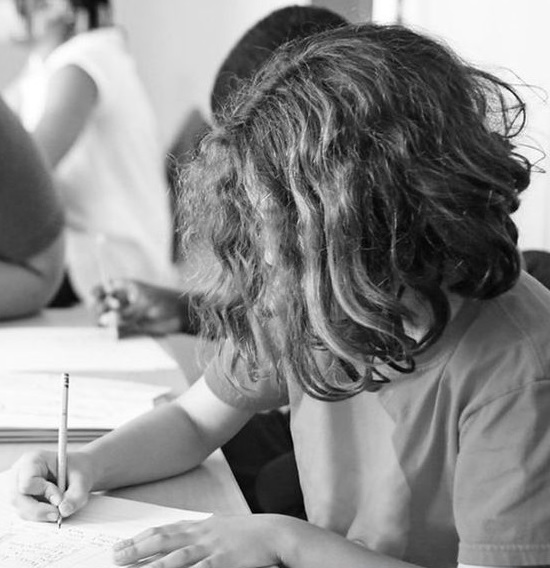 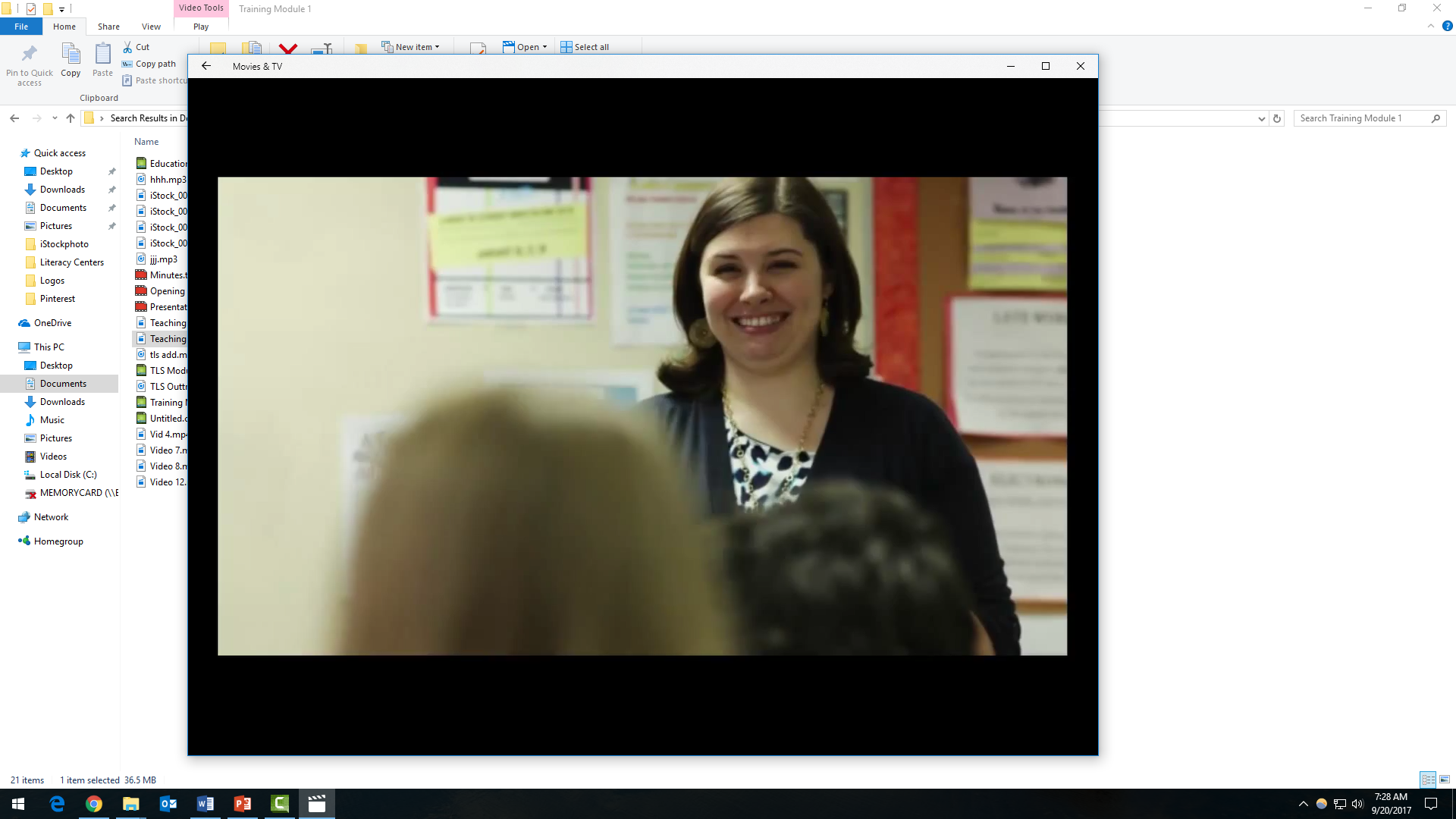 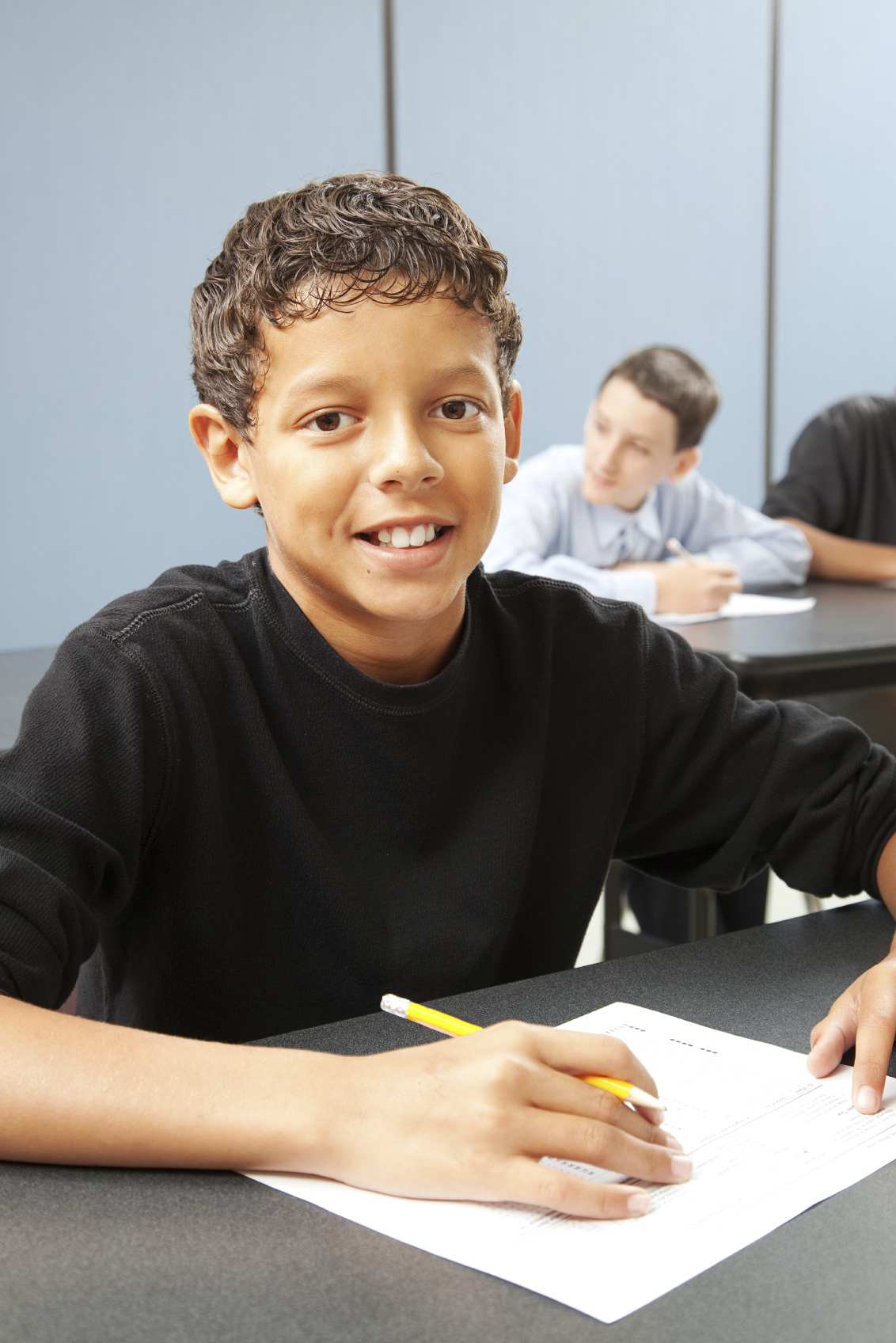 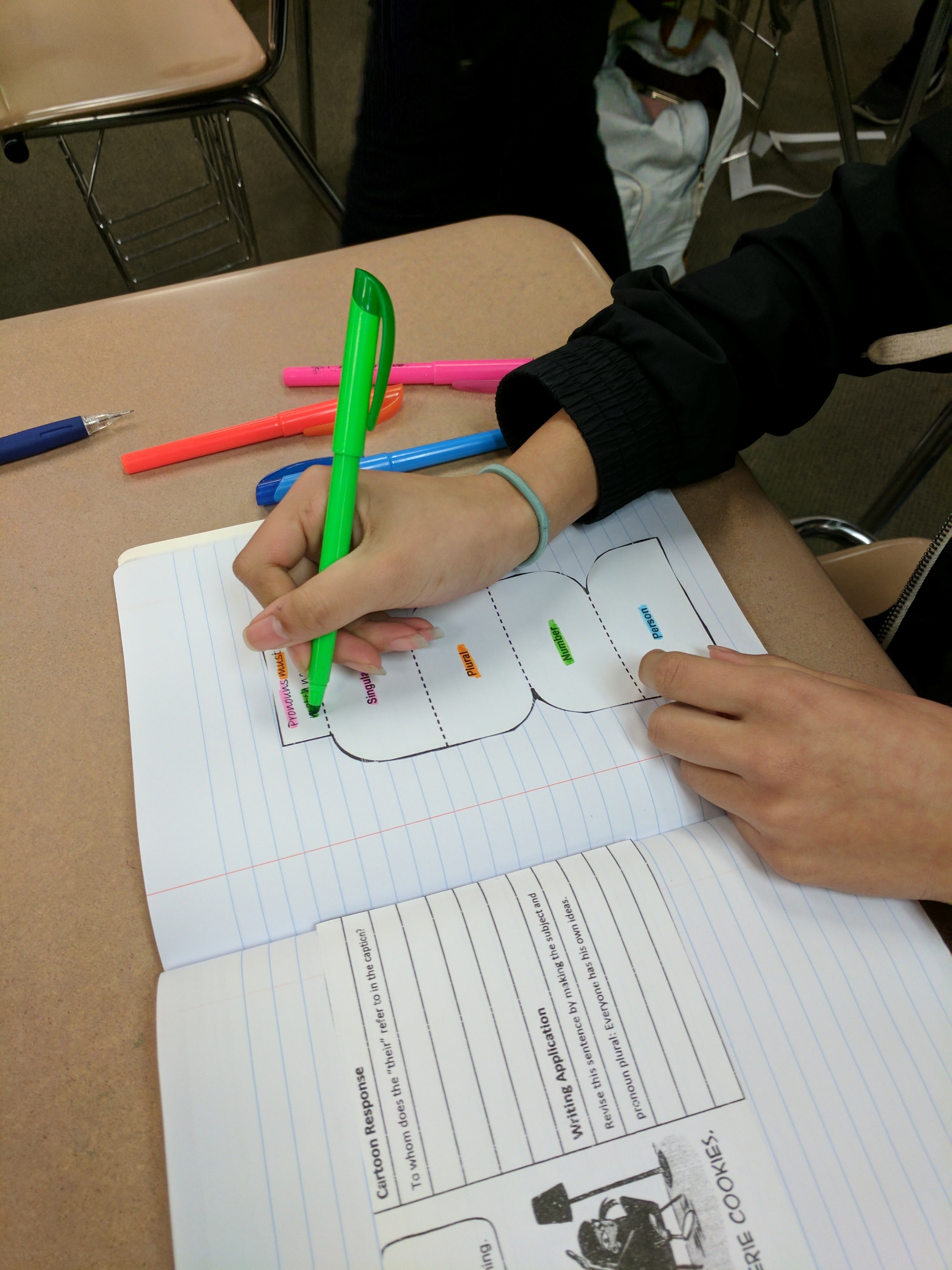 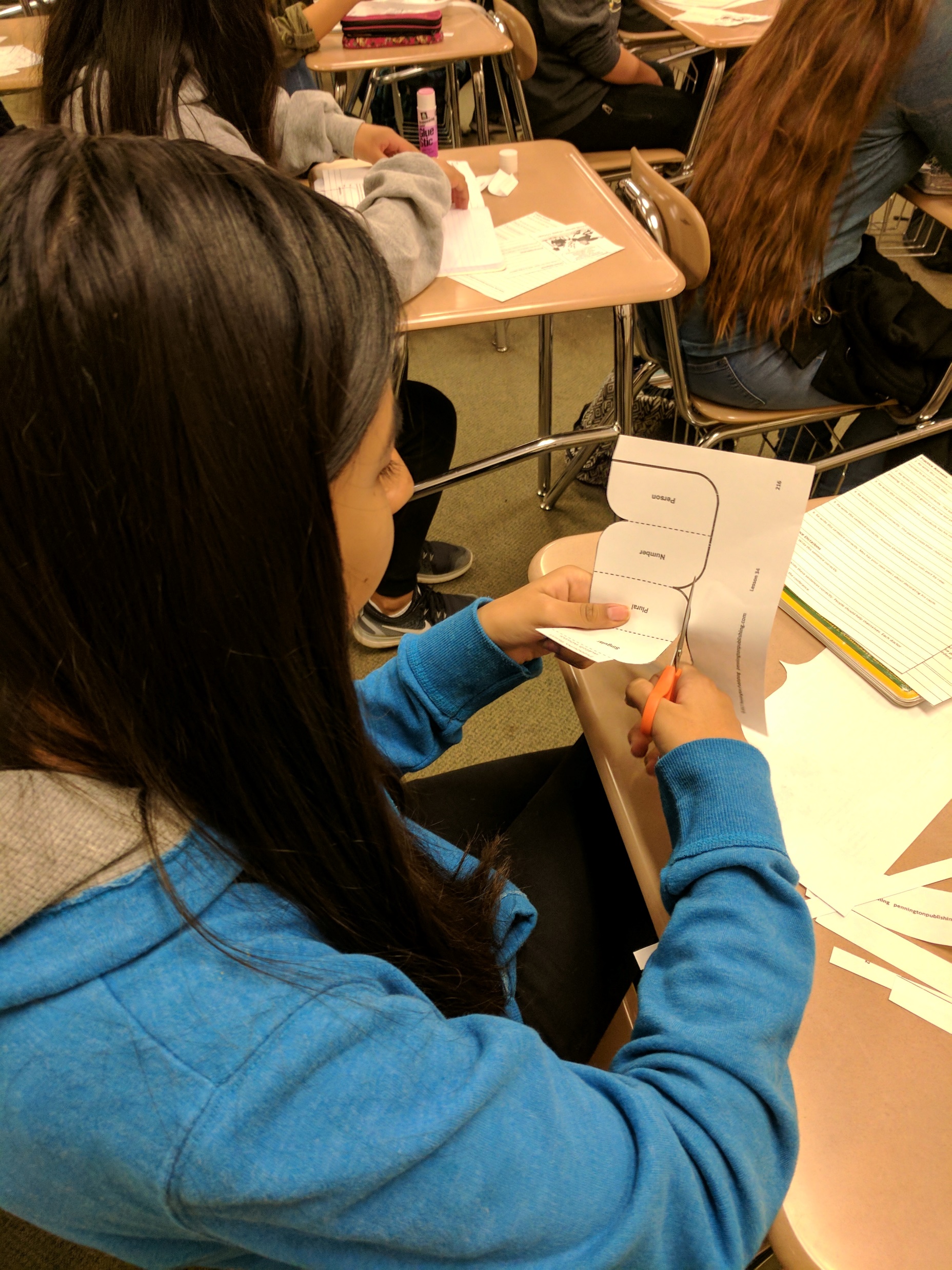 28 Spelling Pattern Lessons
Spelling Sorts
28 Syllable Worksheets
Multi-Syllabic Decoding
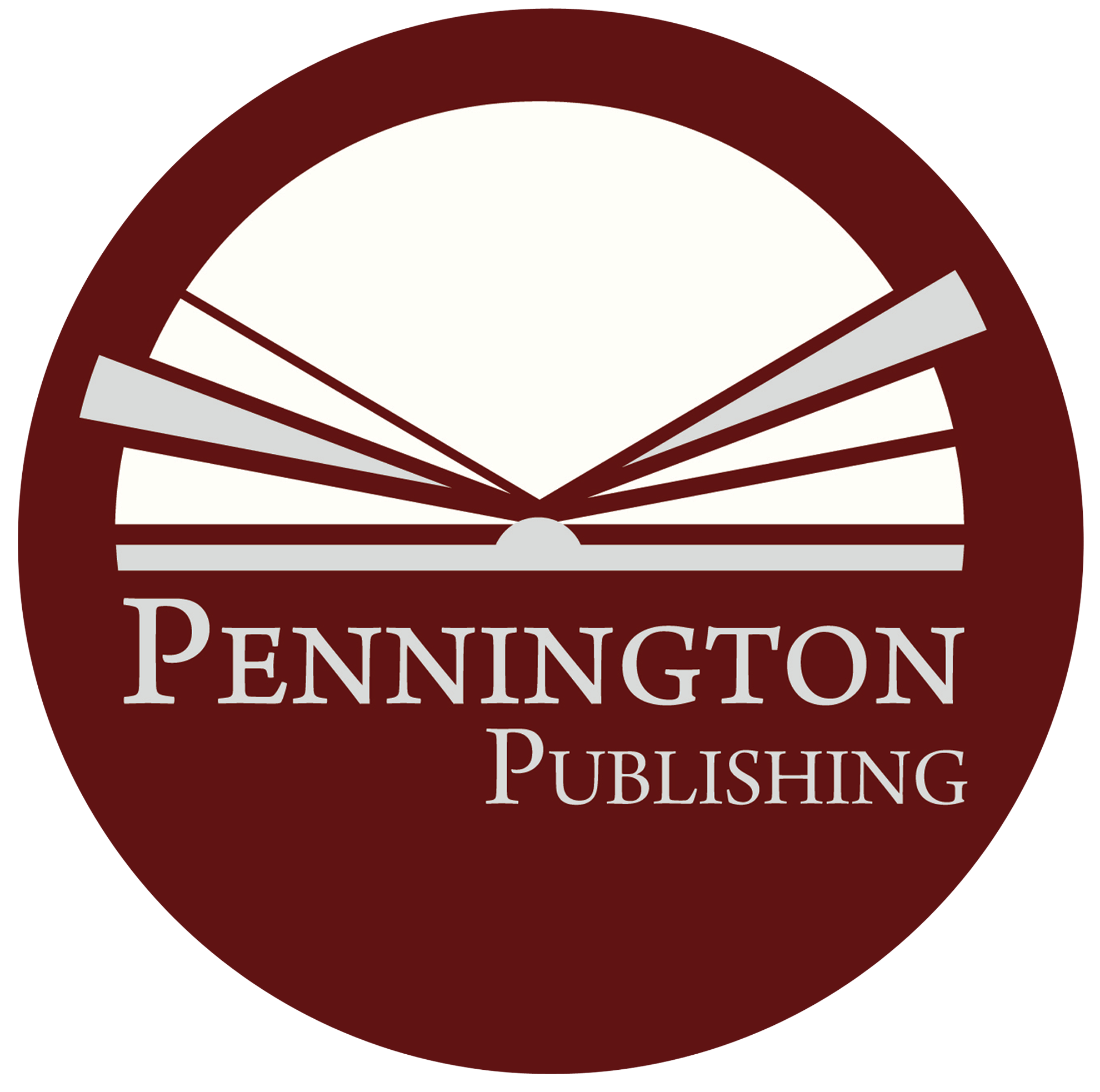 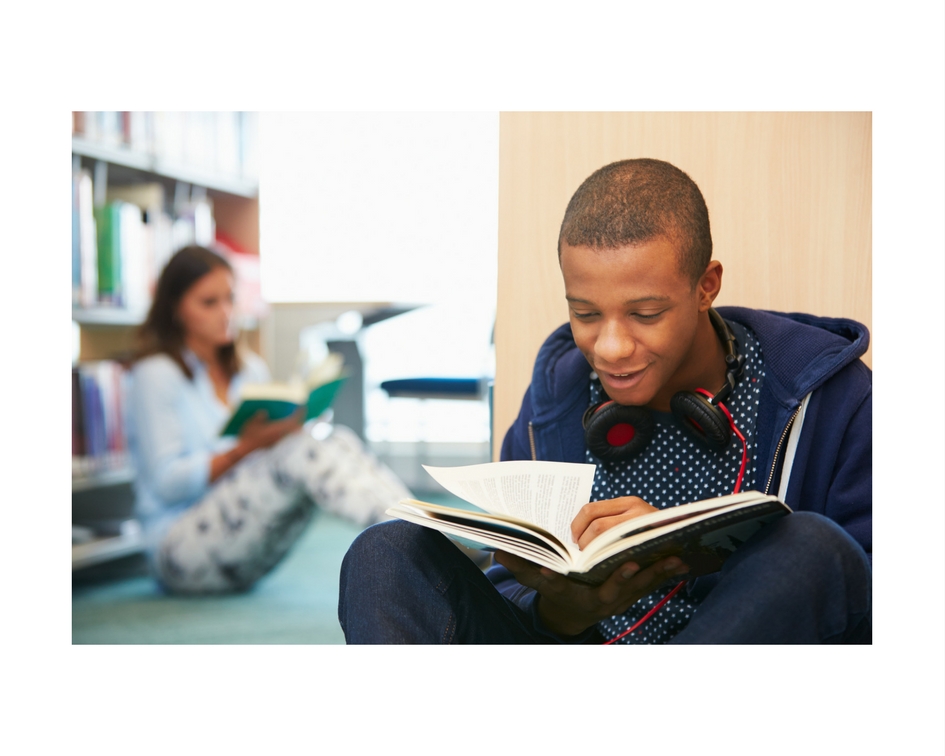 Alligned to the Common Core Standards
Spelling and
Syllabication
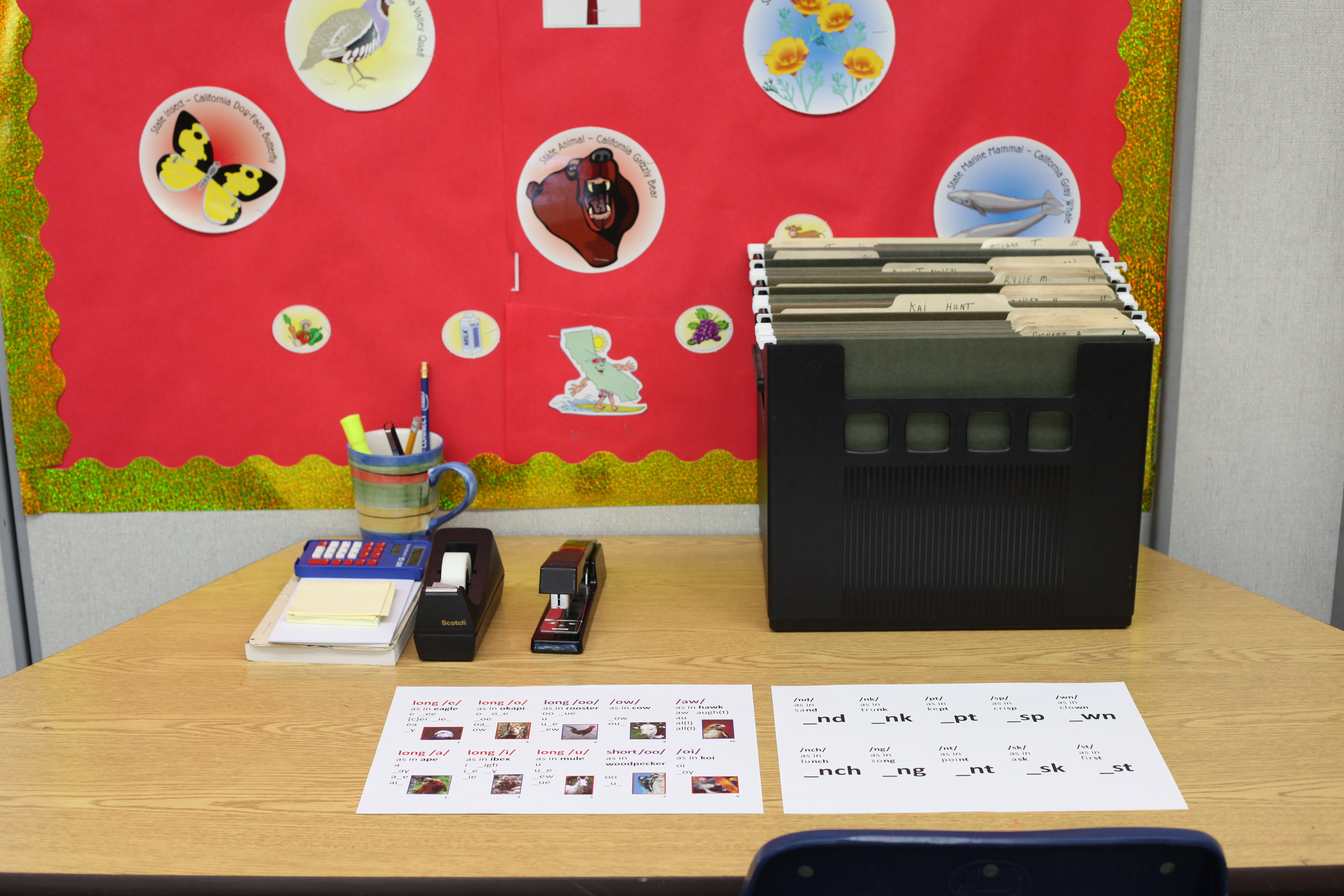 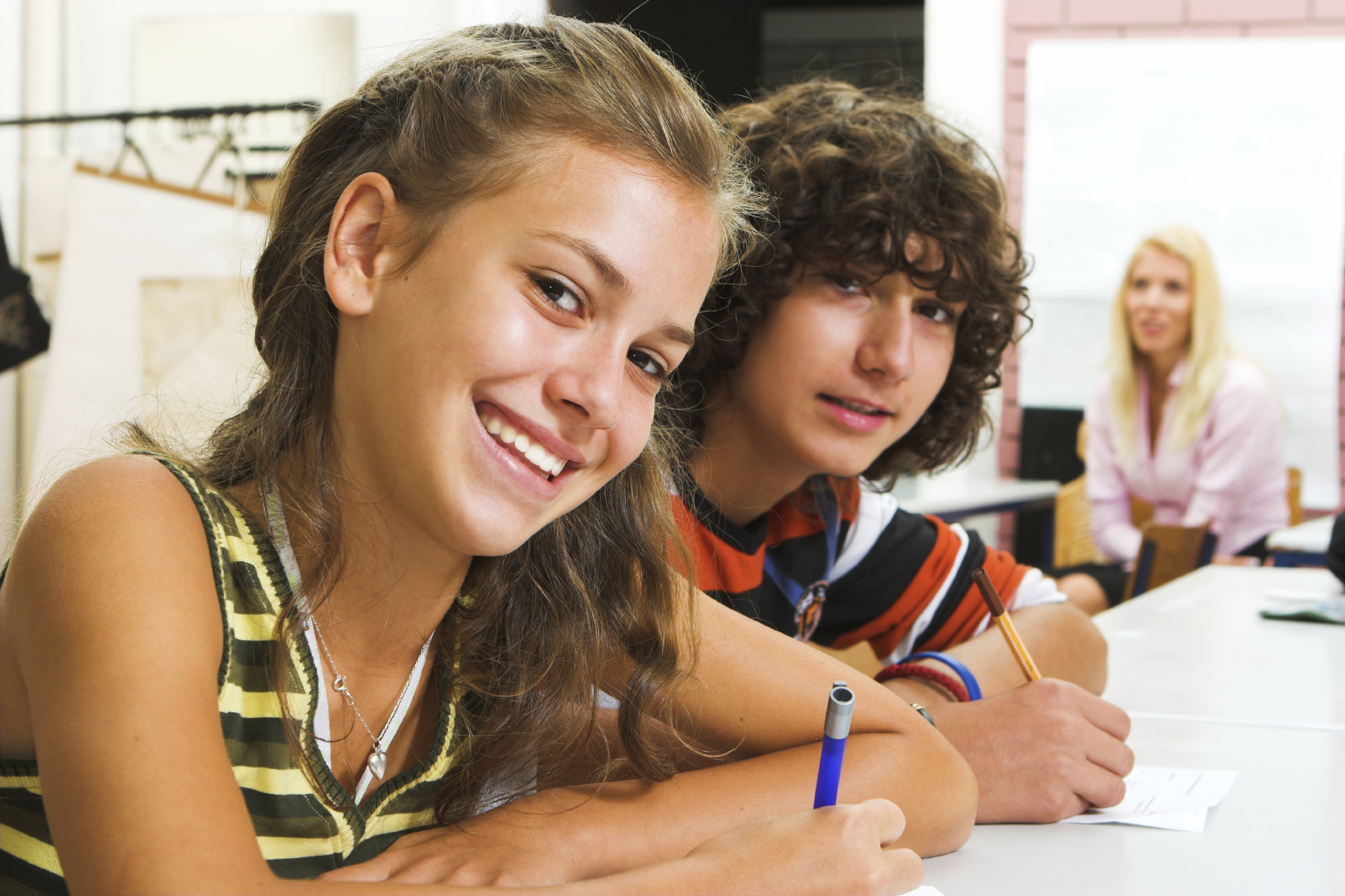 Academic
						  Literacy
           Center
           Grade 5
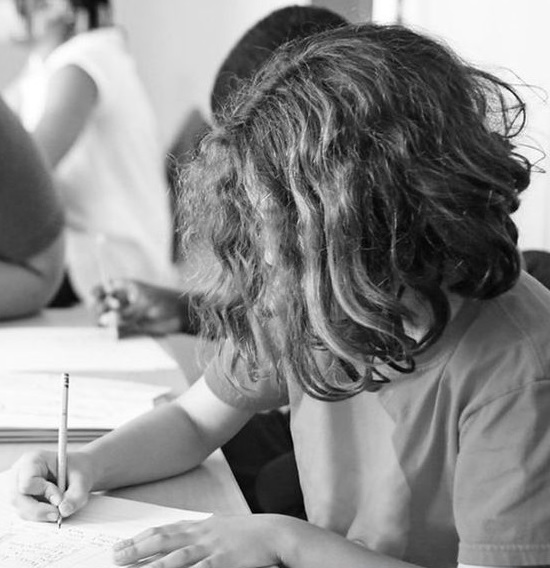 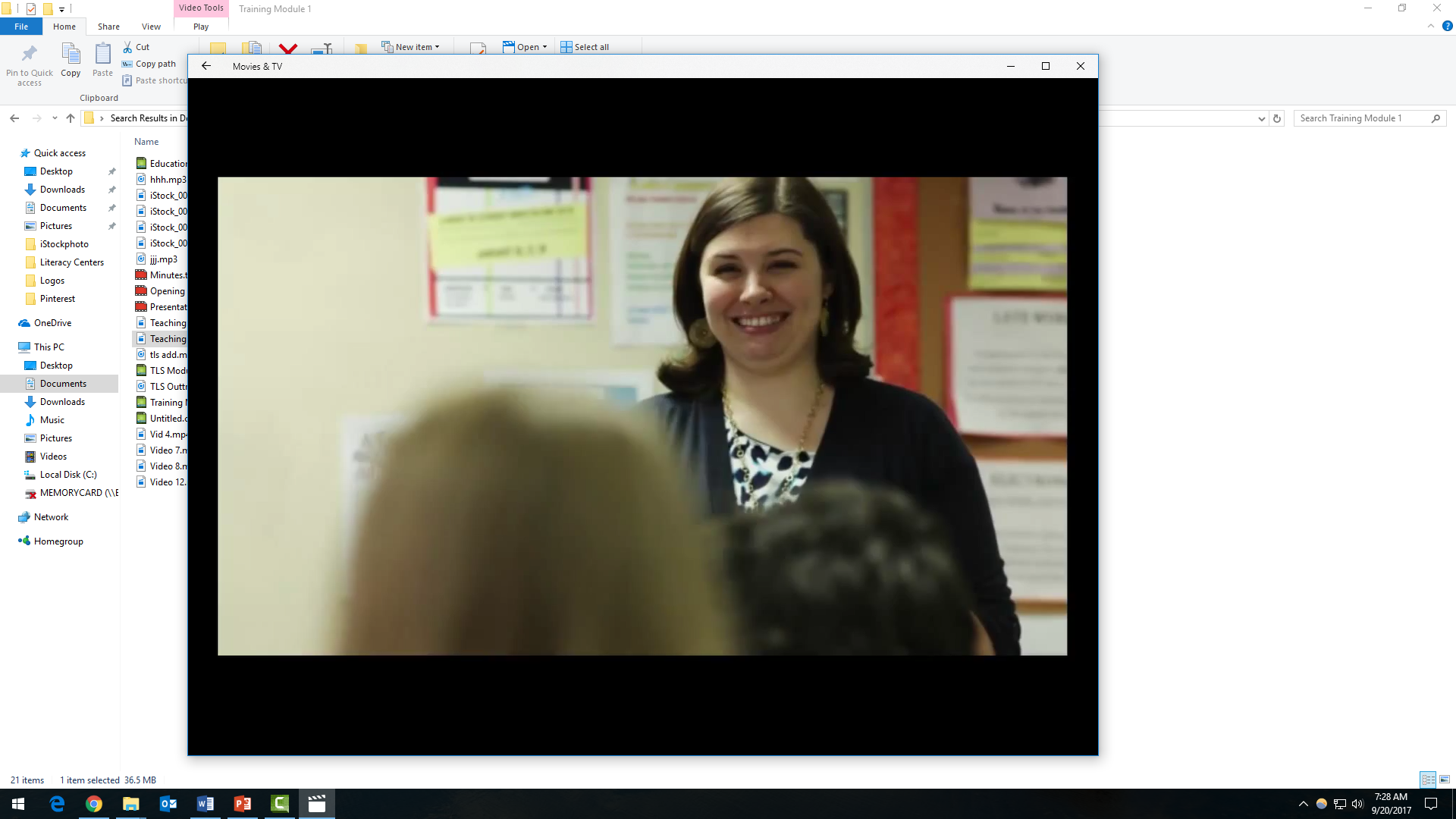 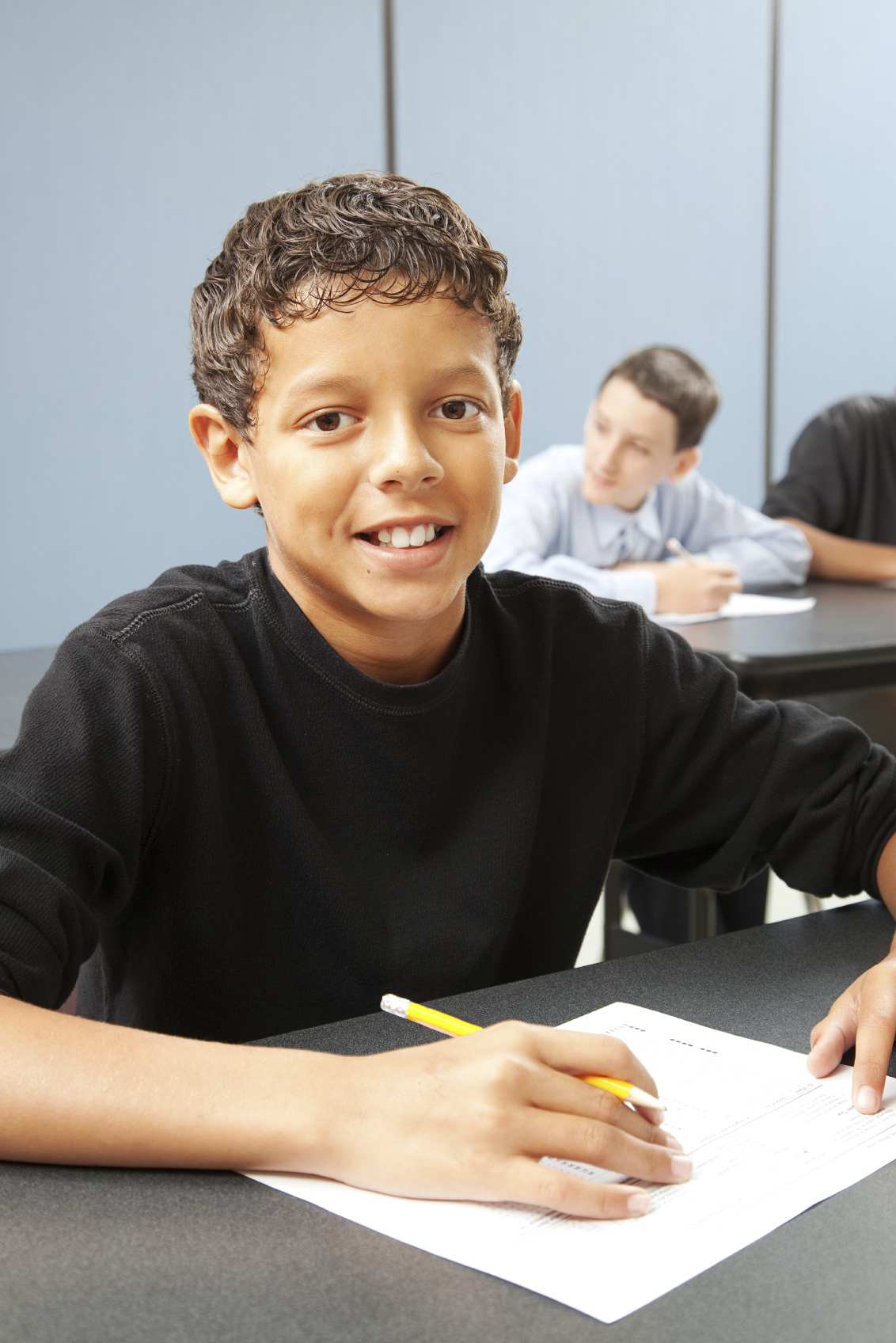 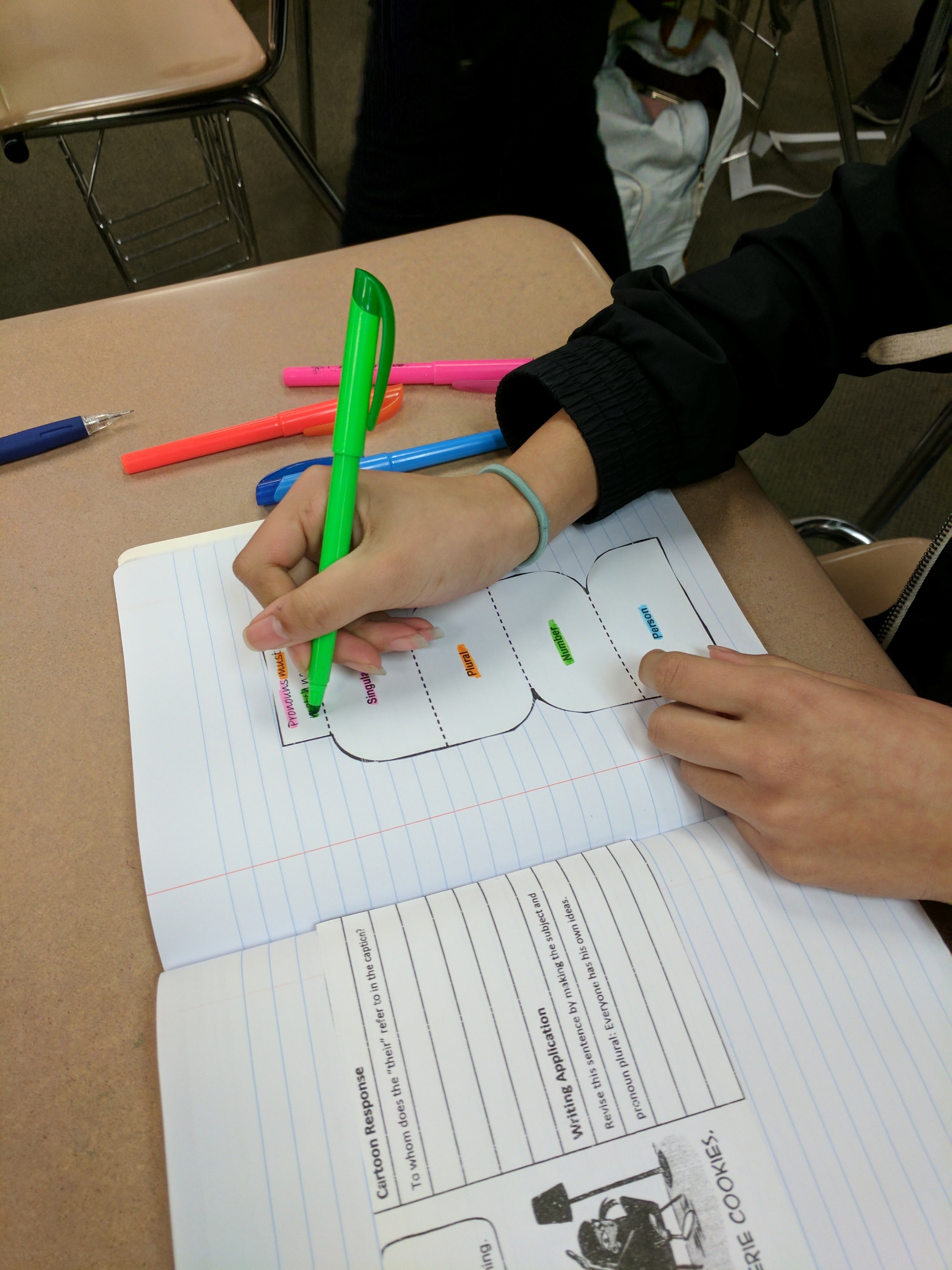 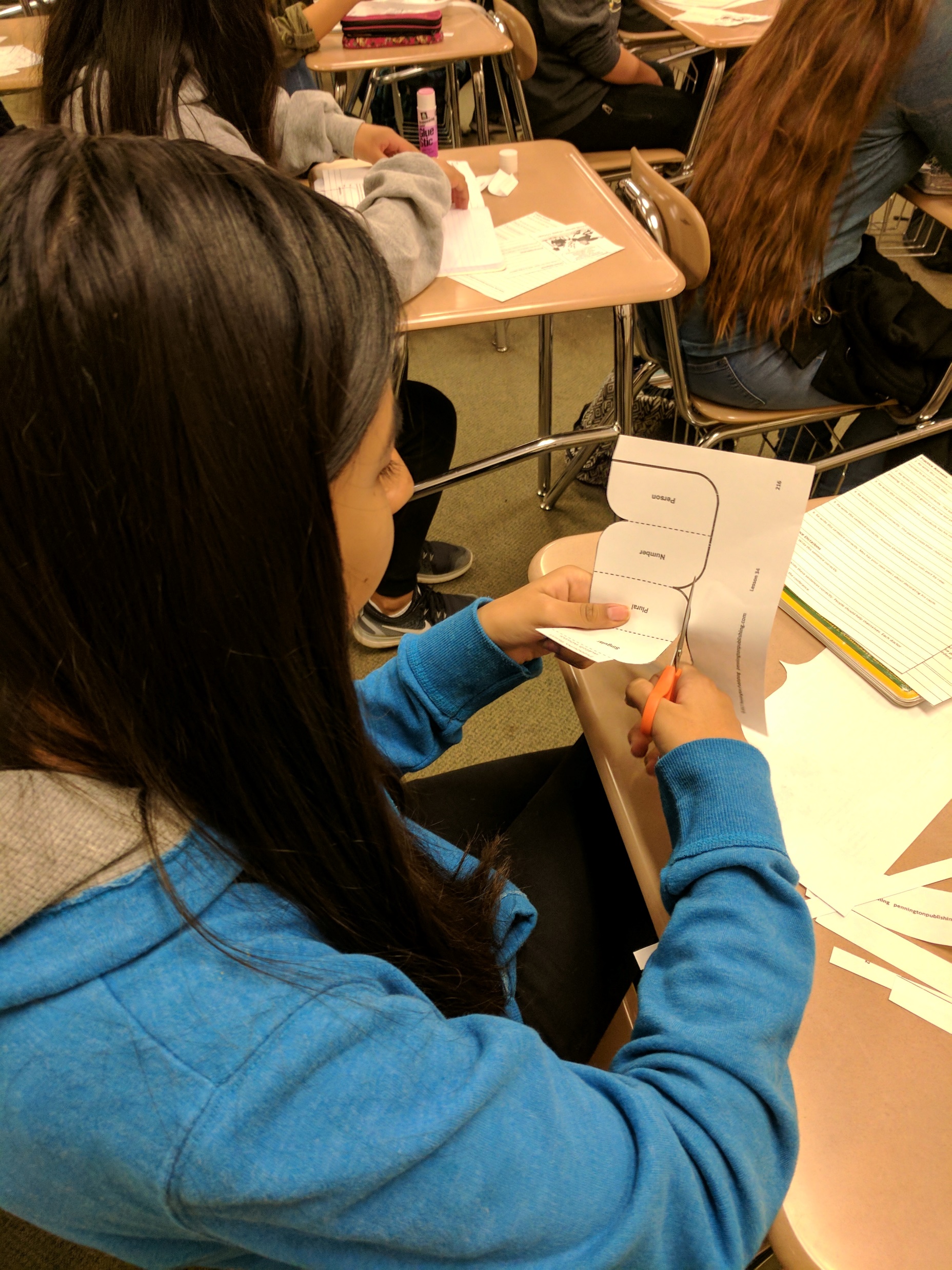 28 Spelling Pattern Lessons
Spelling Sorts
28 Syllable Worksheets
Multi-Syllabic Decoding
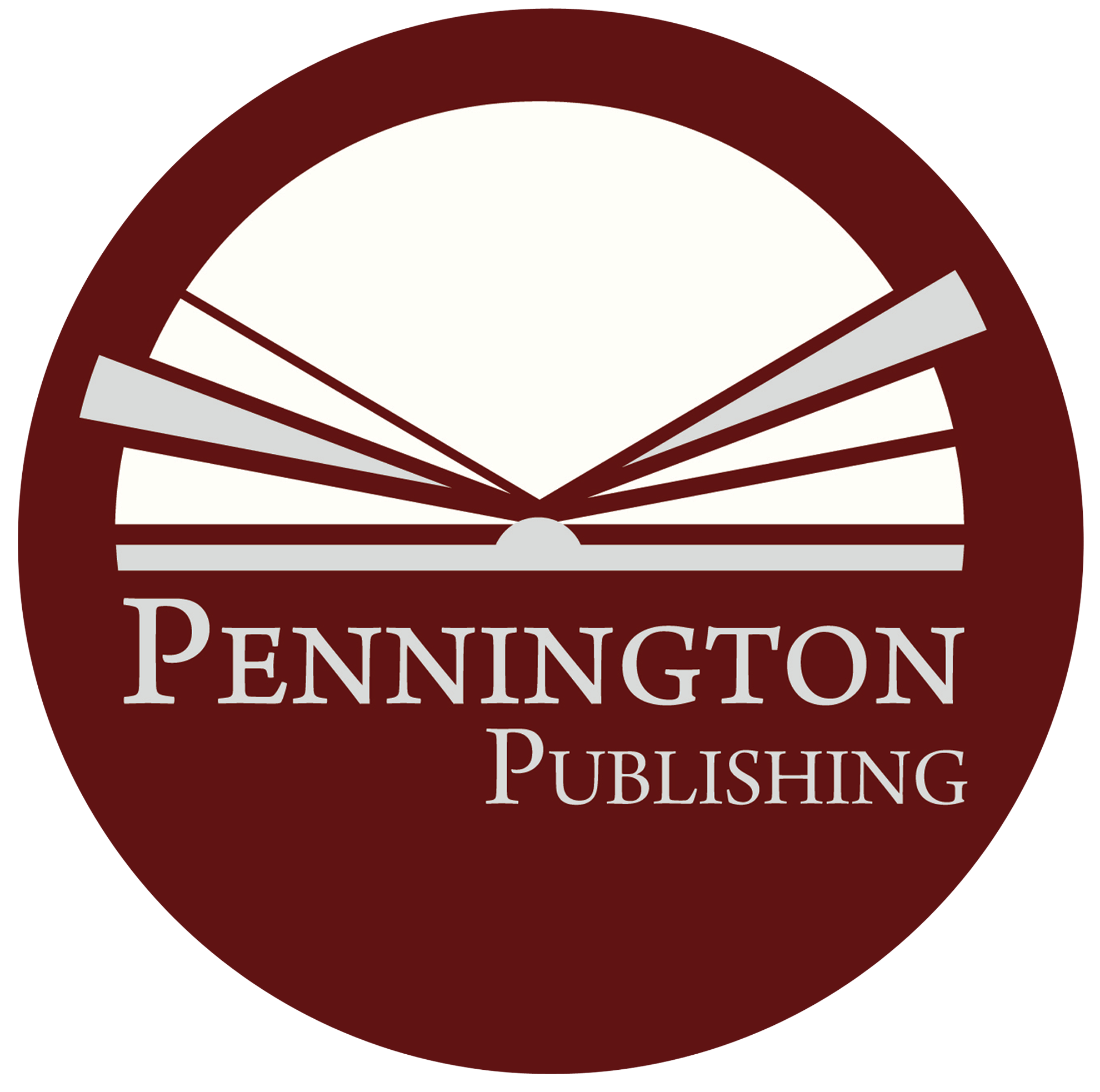 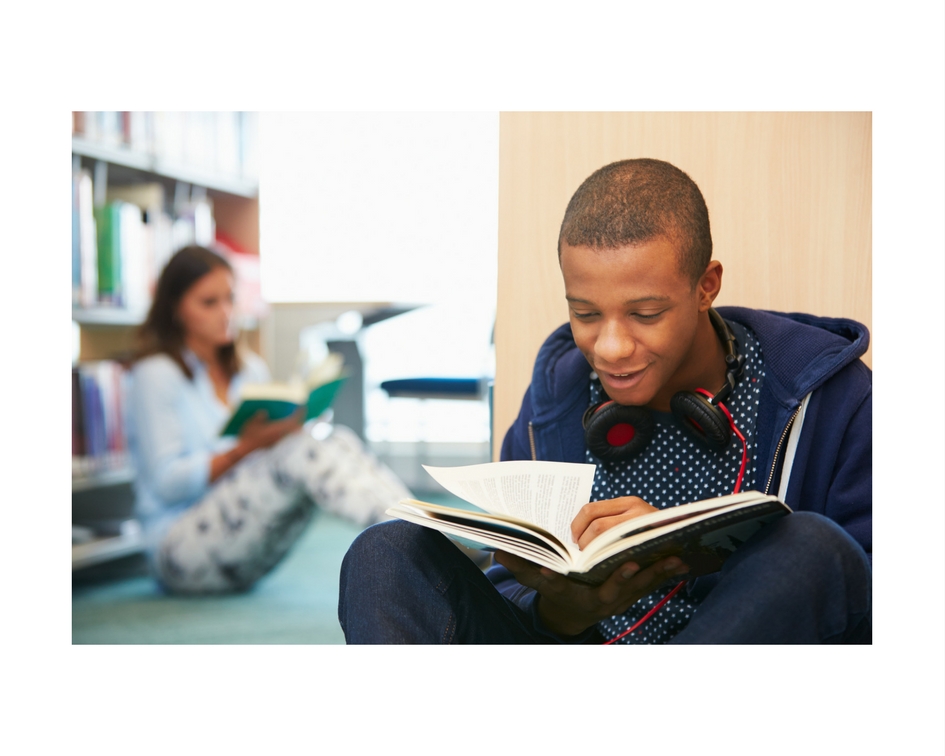 Alligned to the Common Core Standards
Spelling and
Syllabication
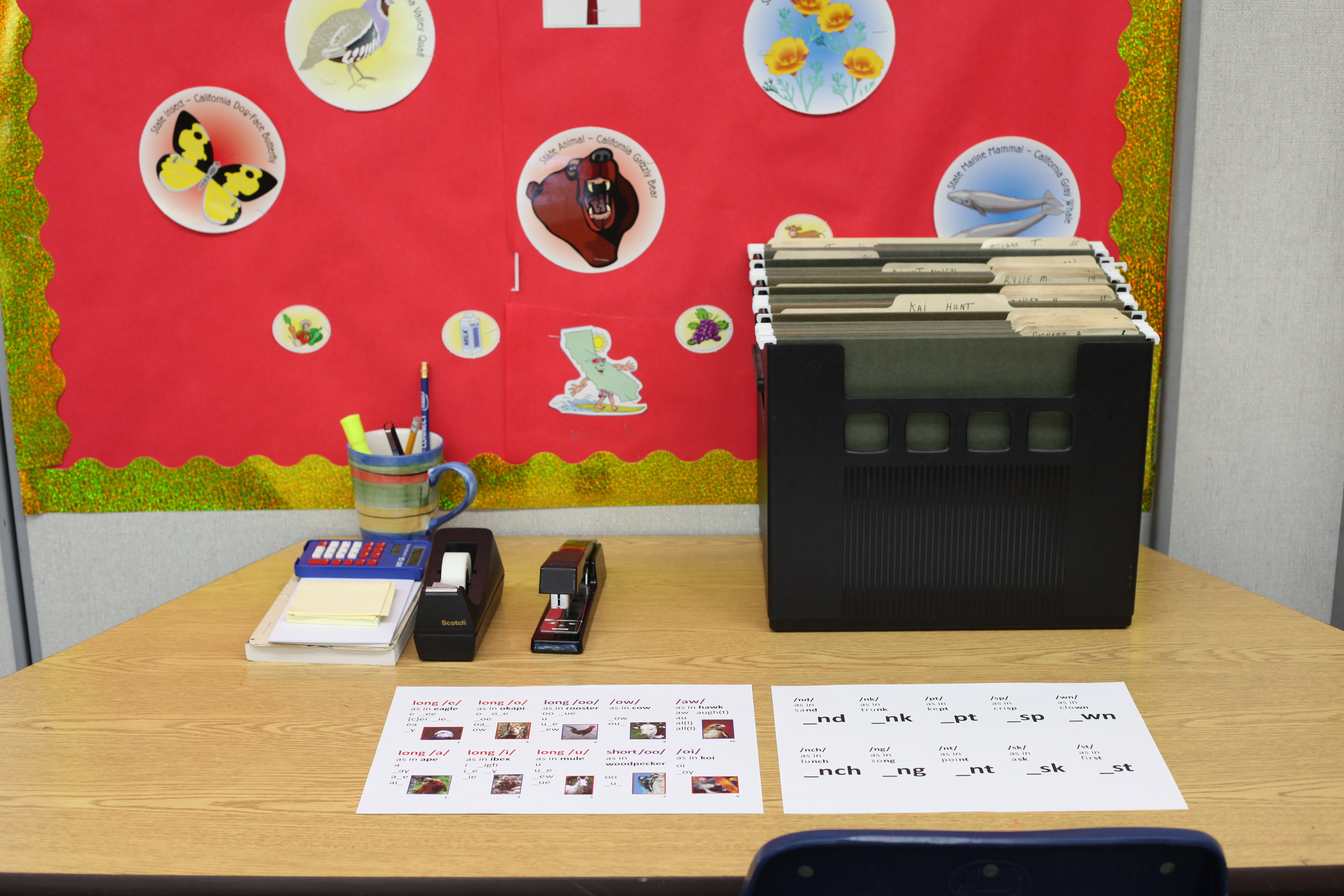 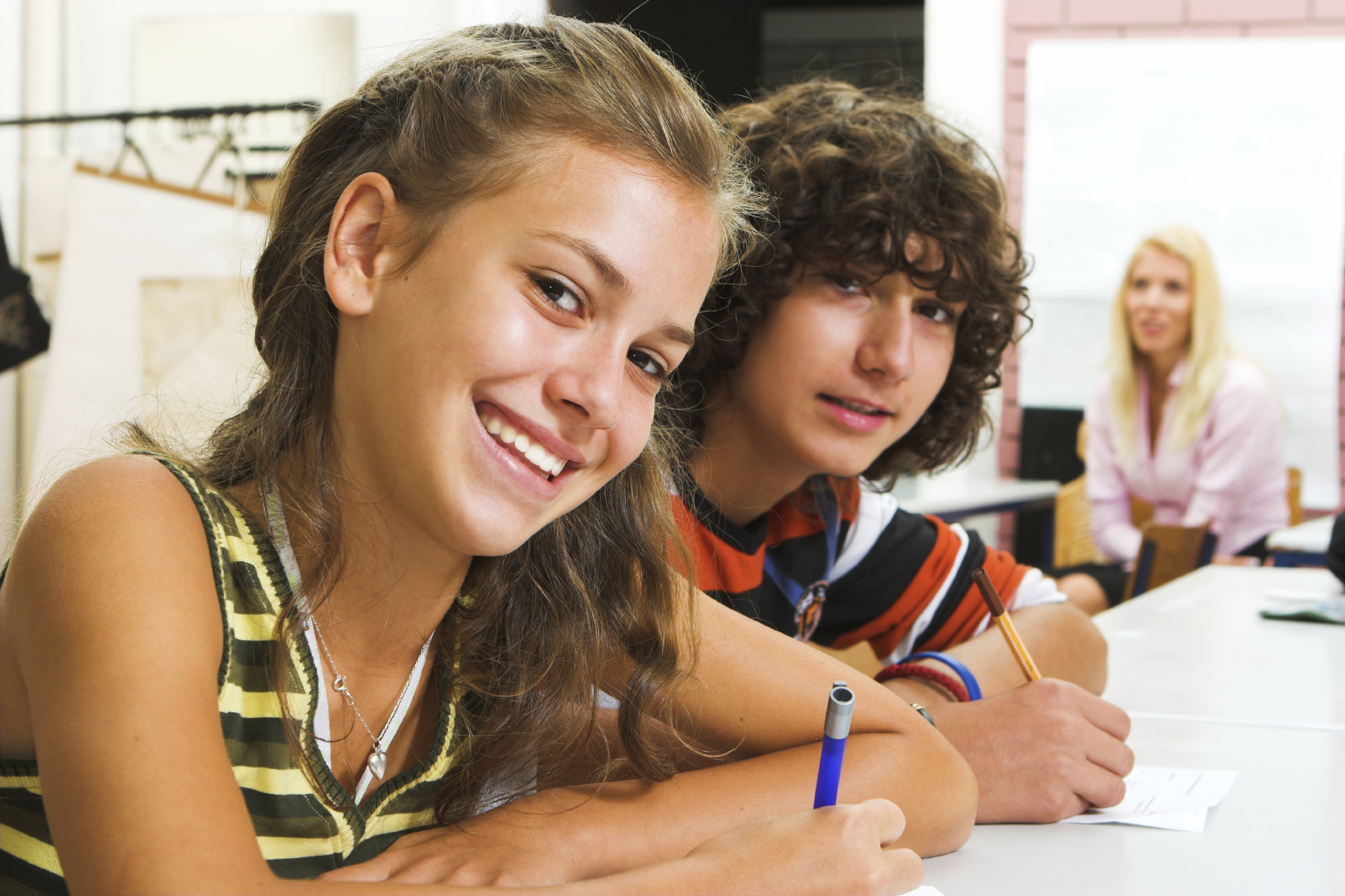 Academic
						  Literacy
           Center
           Grade 6
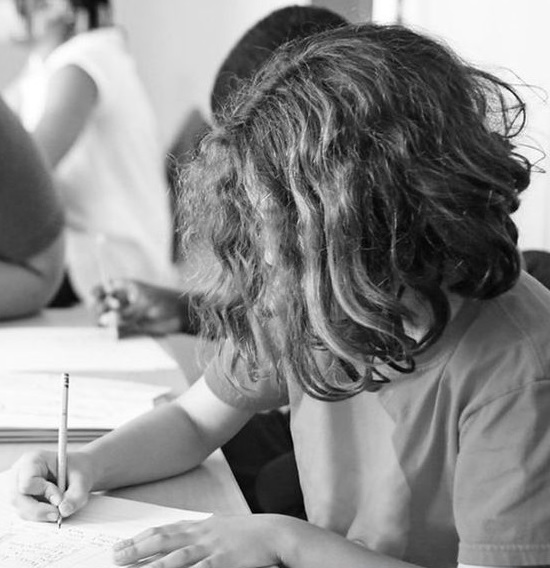 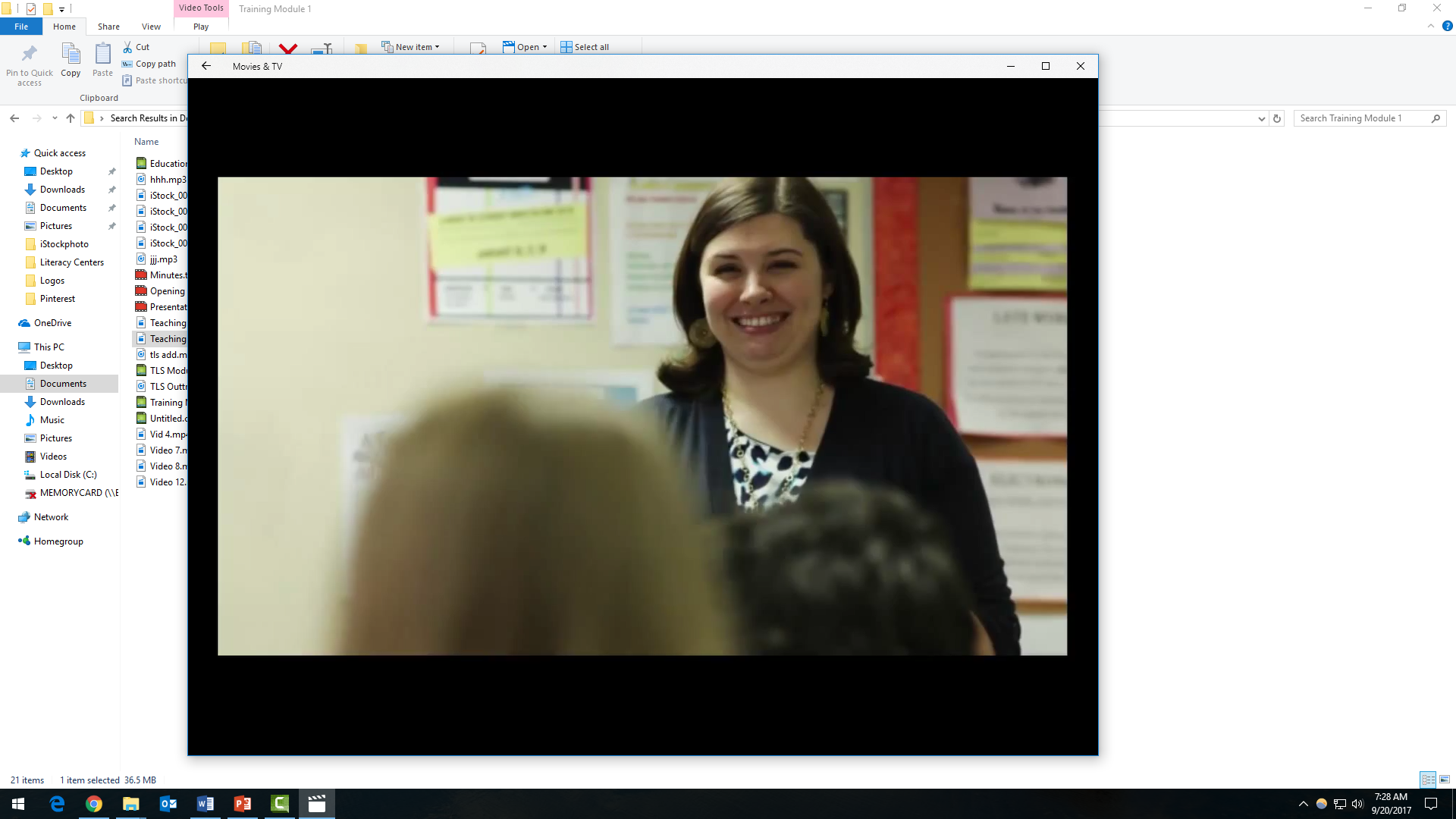 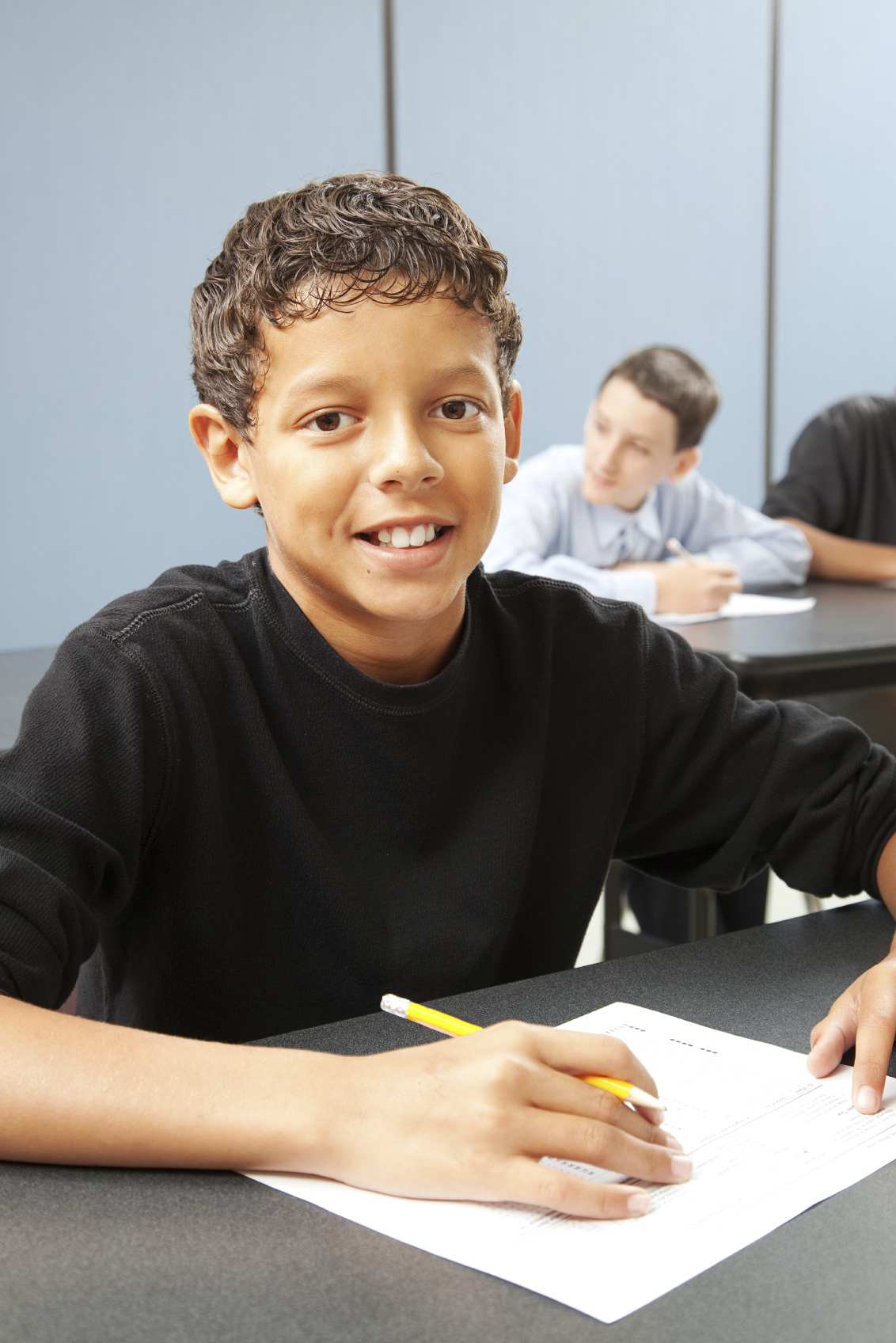 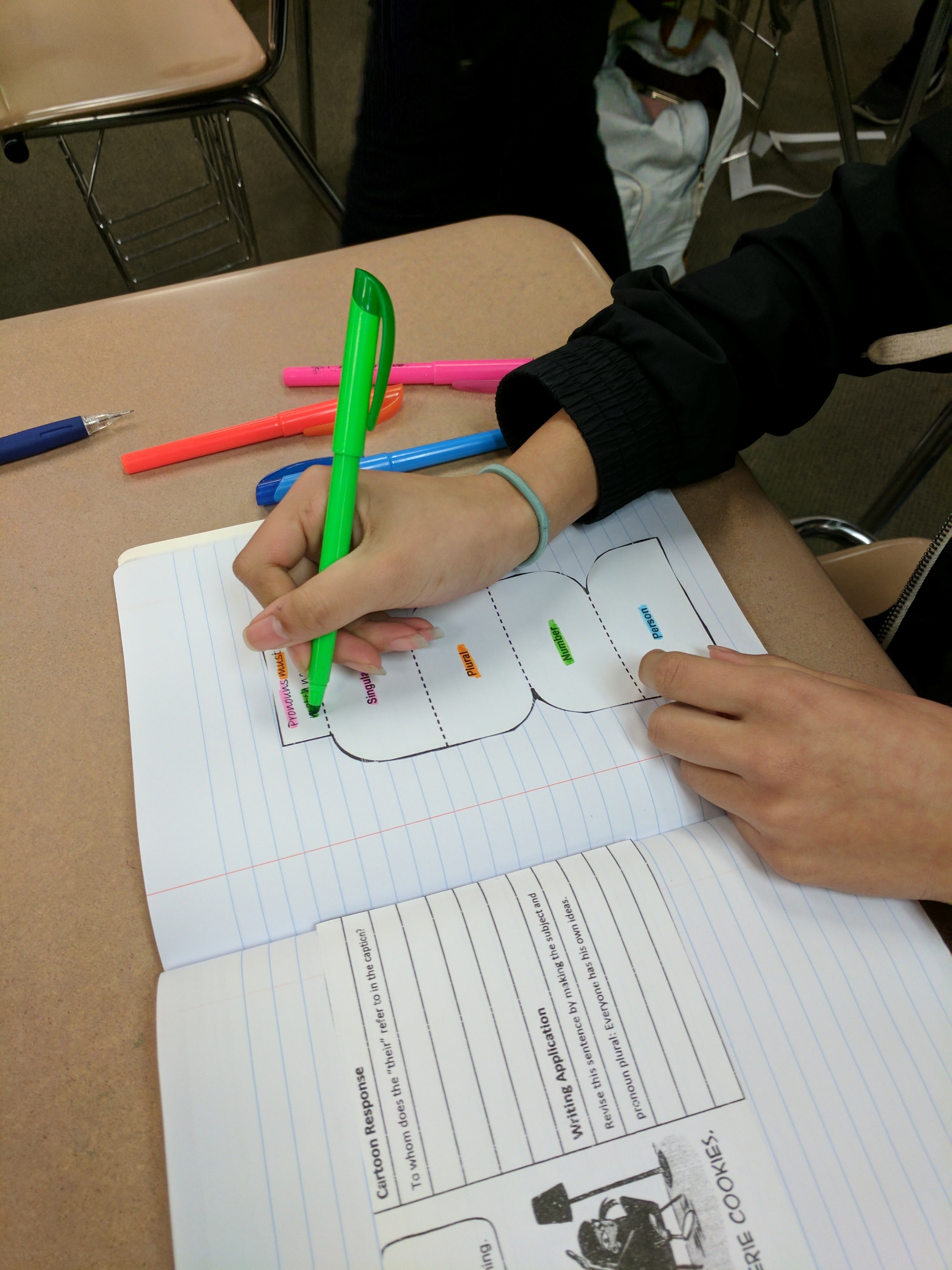 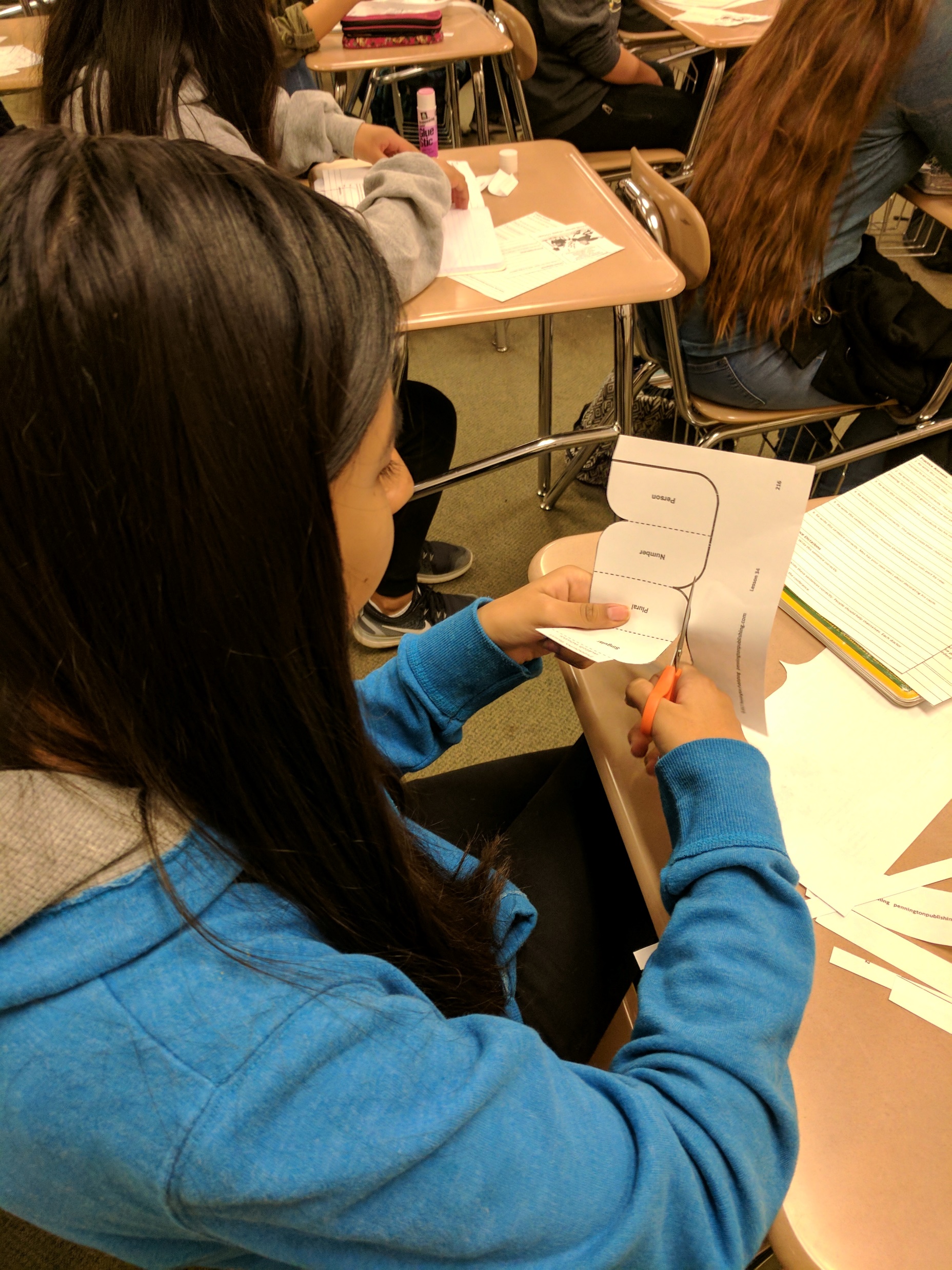 28 Spelling Pattern Lessons
Spelling Sorts
28 Syllable Worksheets
Multi-Syllabic Decoding
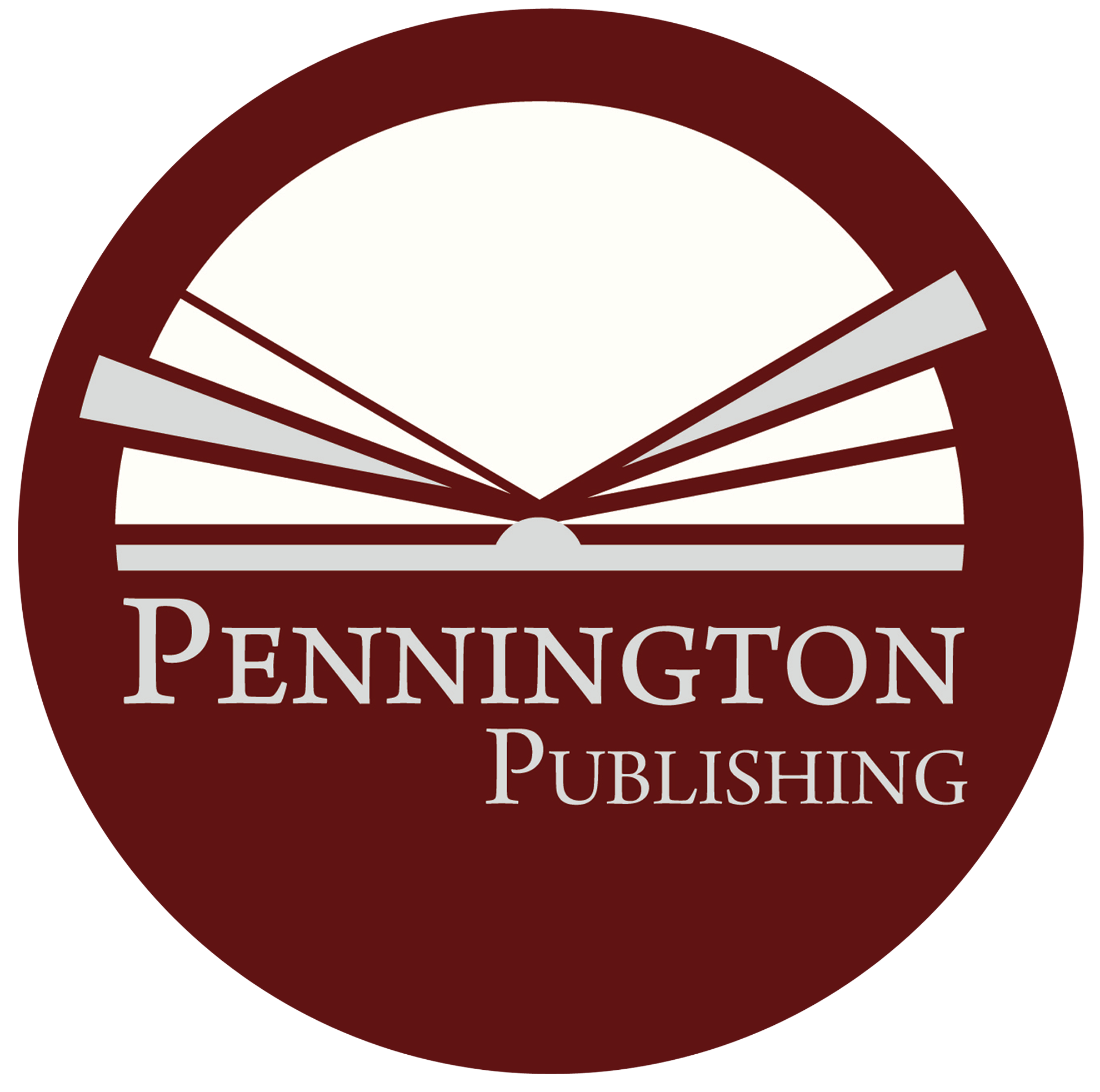 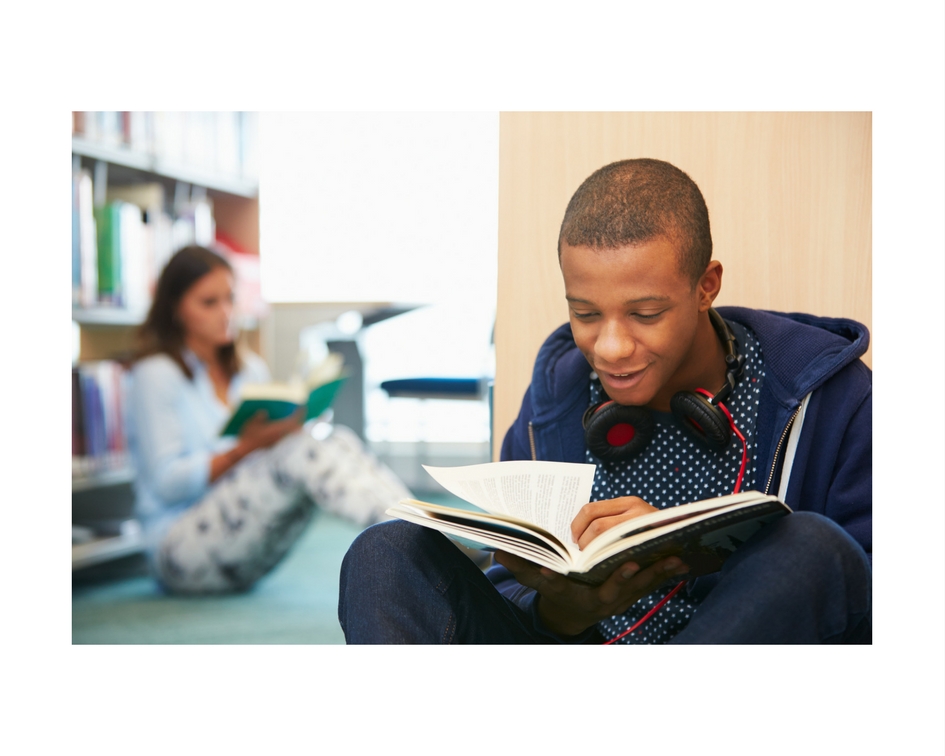 Alligned to the Common Core Standards
Spelling and
Syllabication
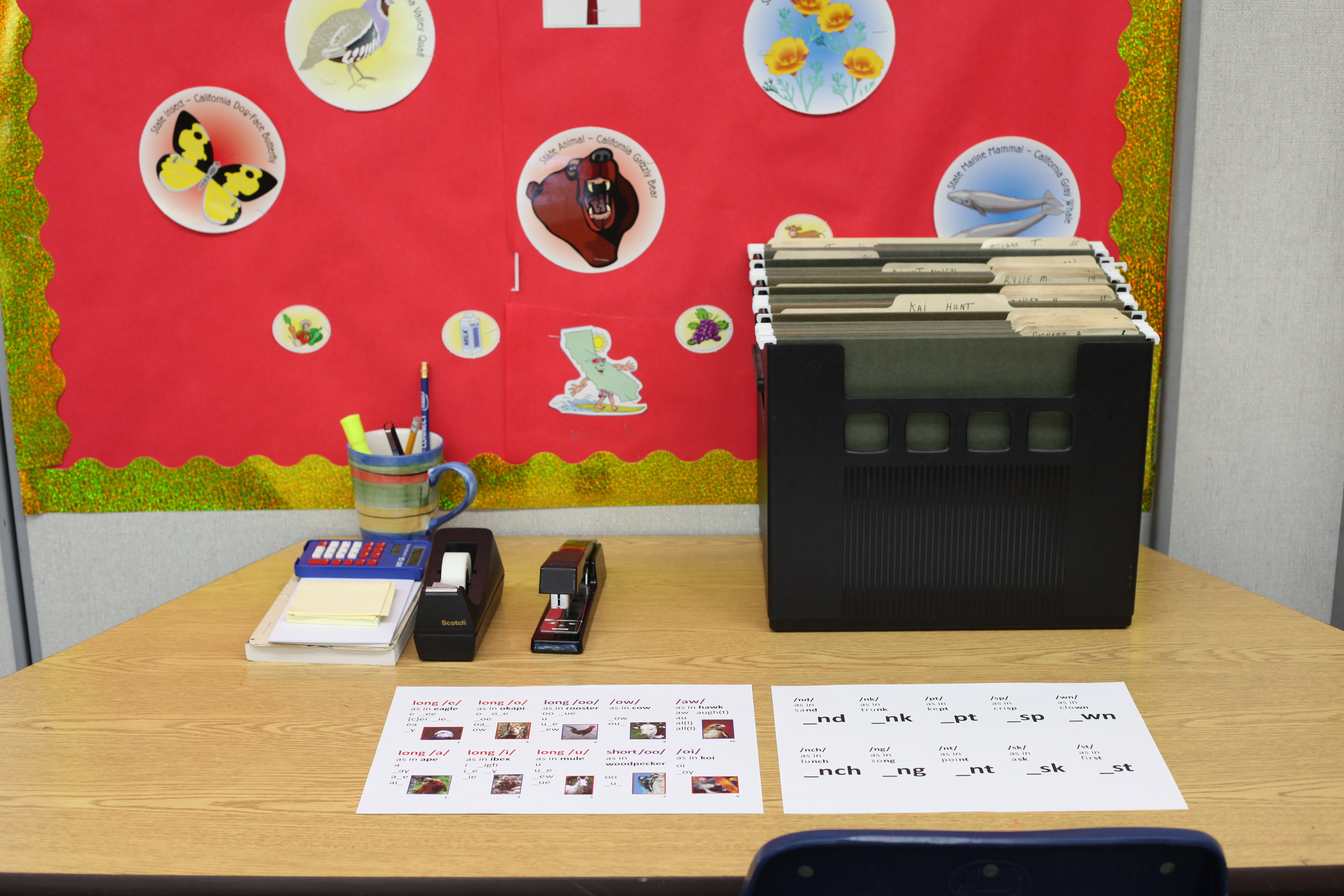 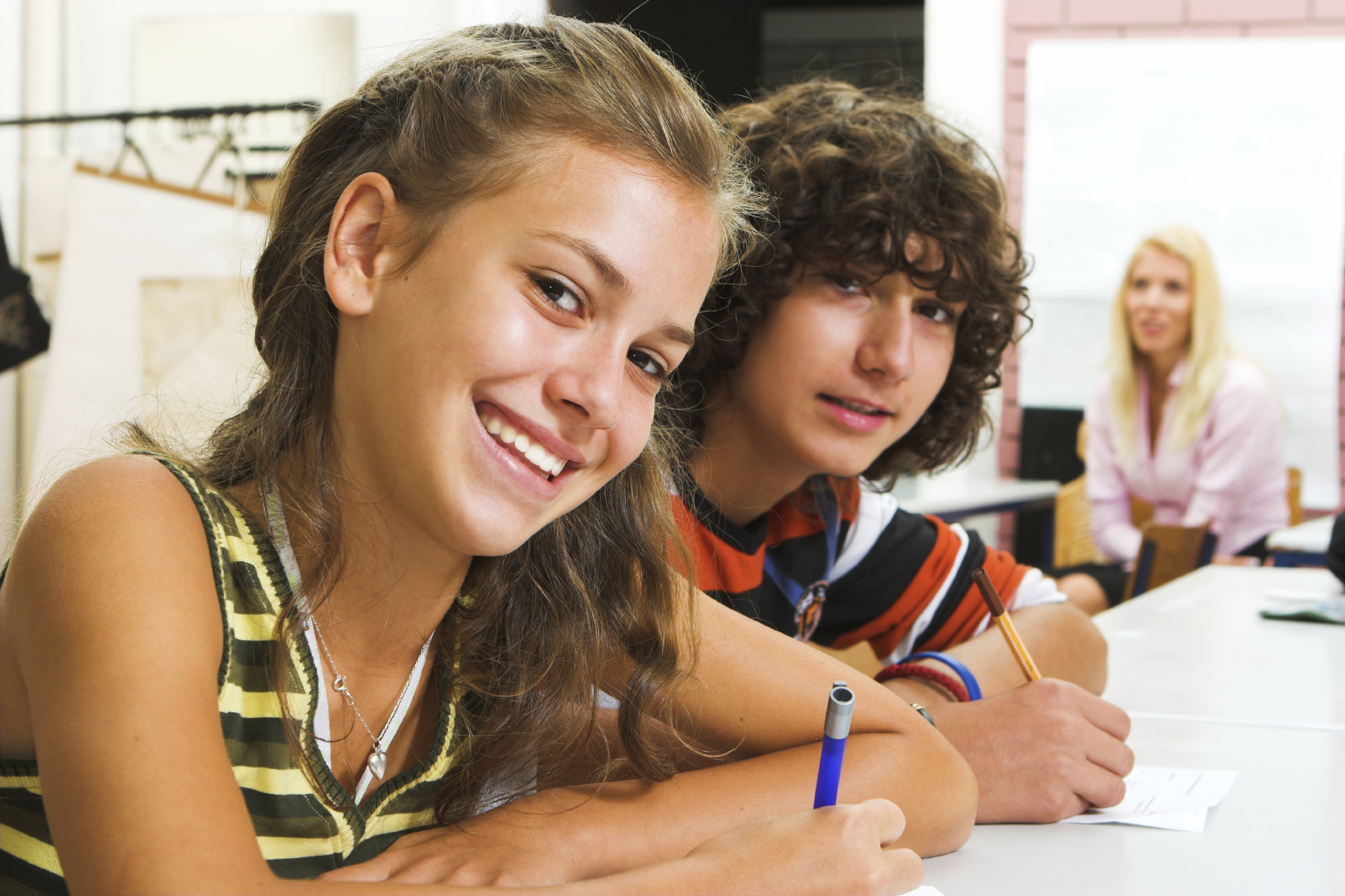 Academic
						  Literacy
           Center
           Grade 7
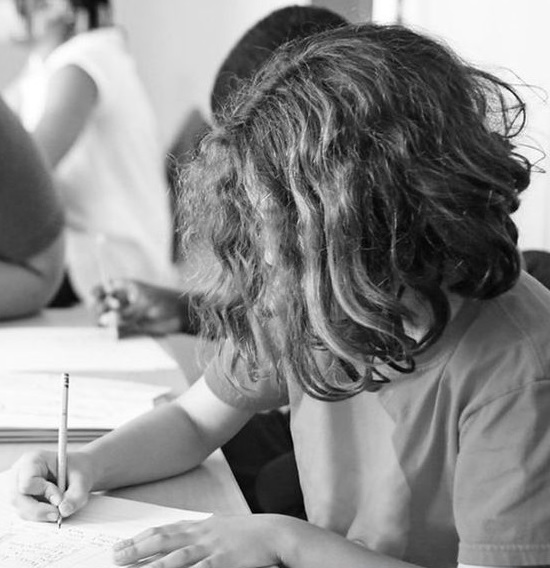 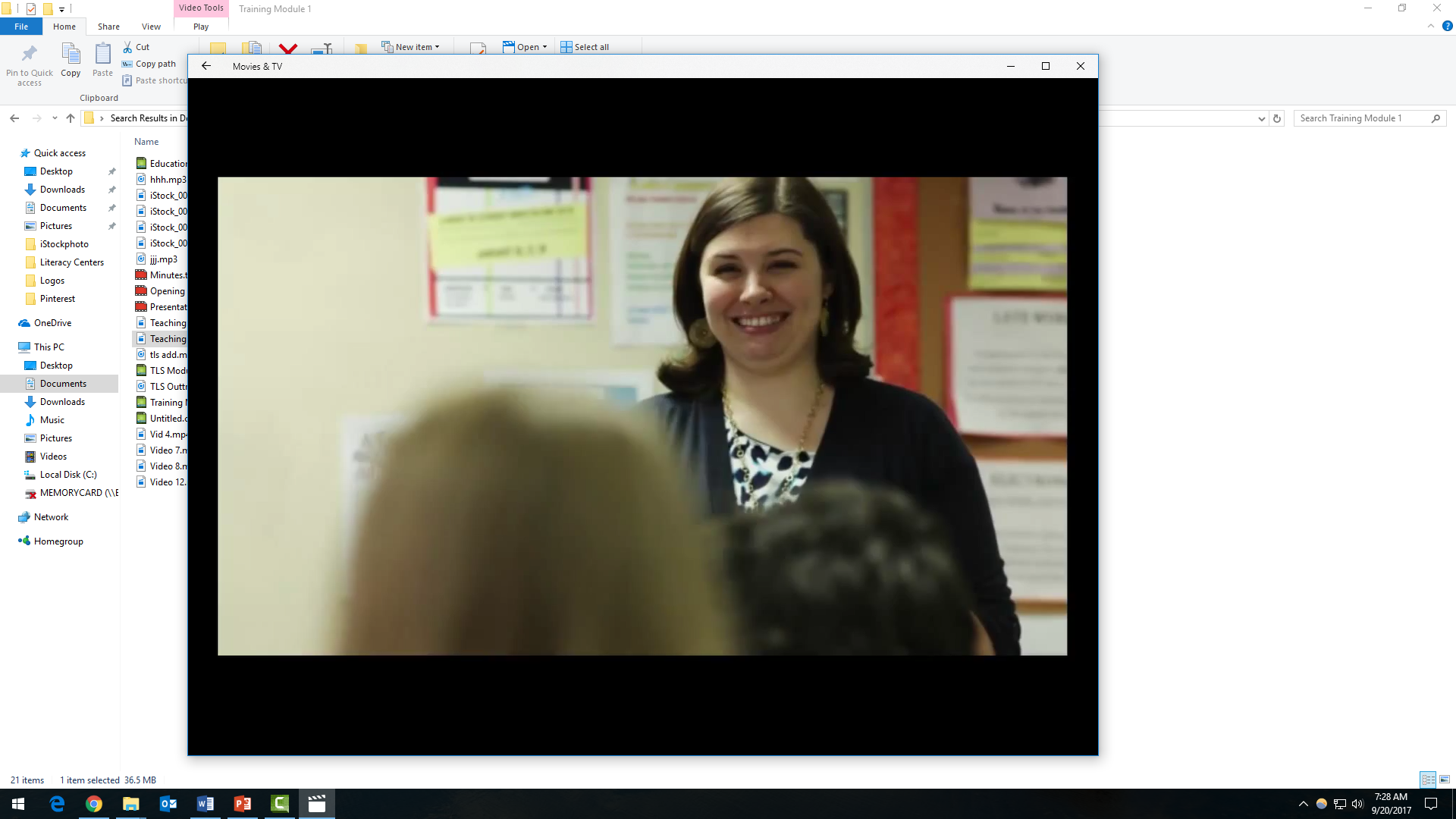 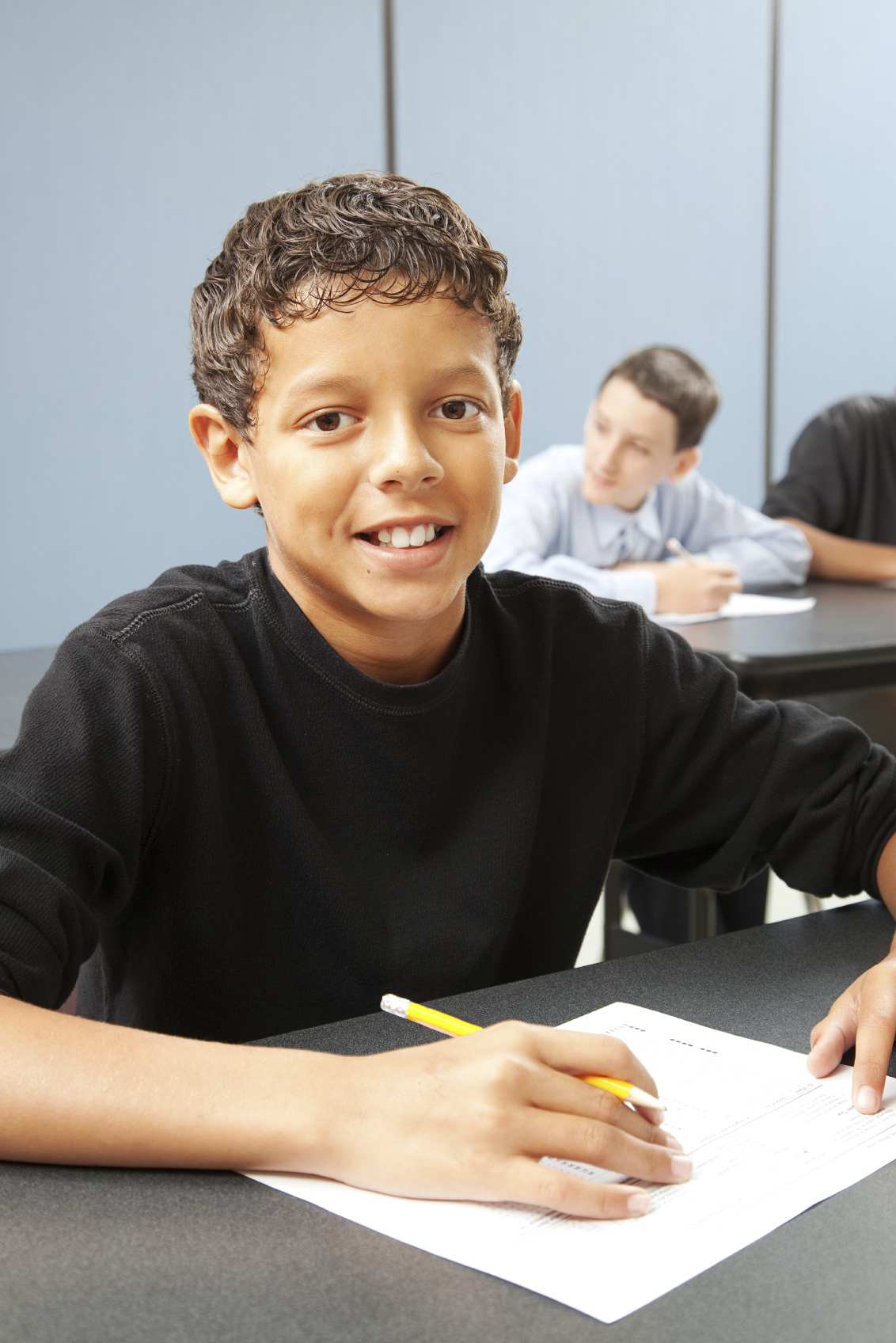 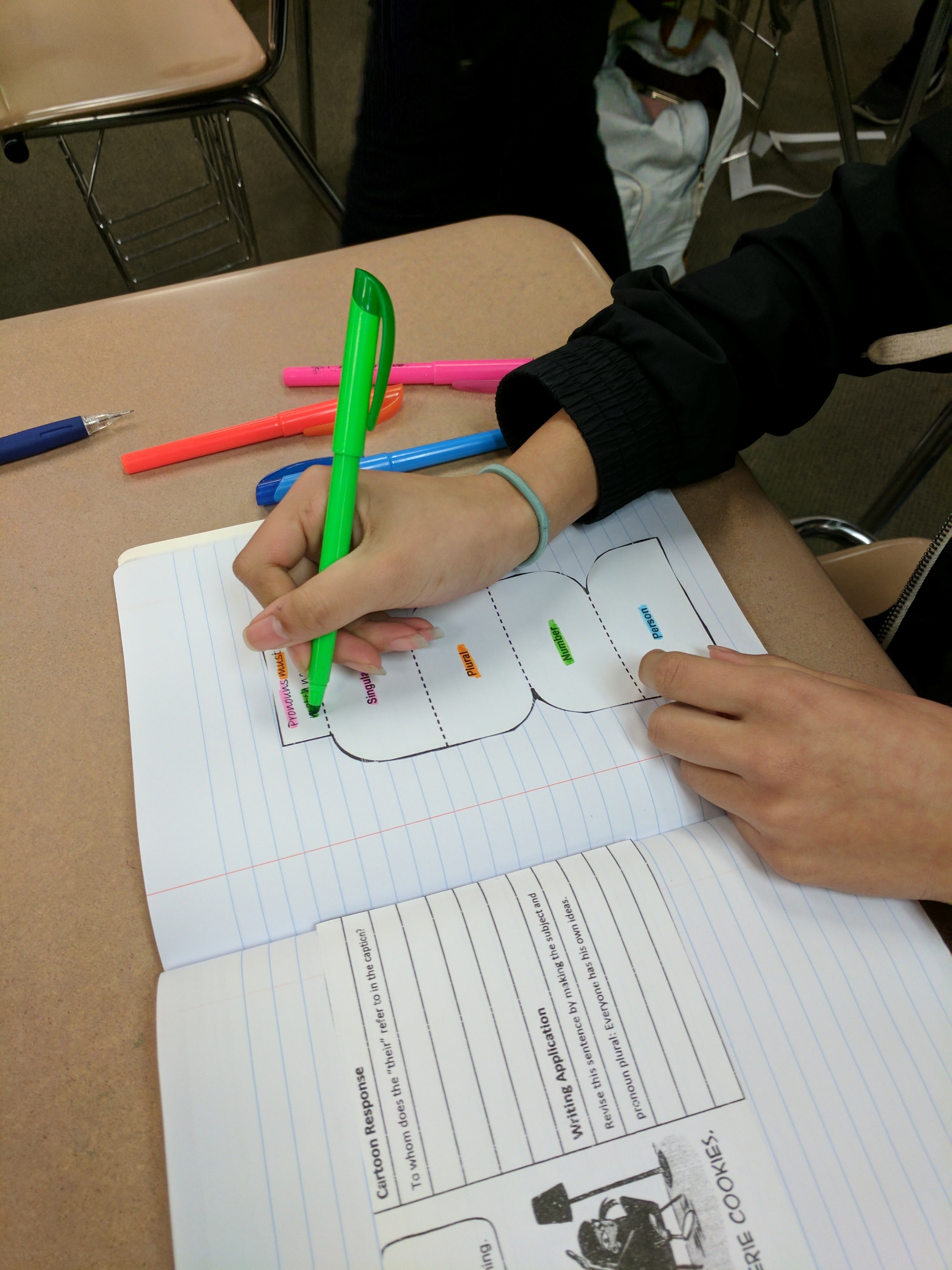 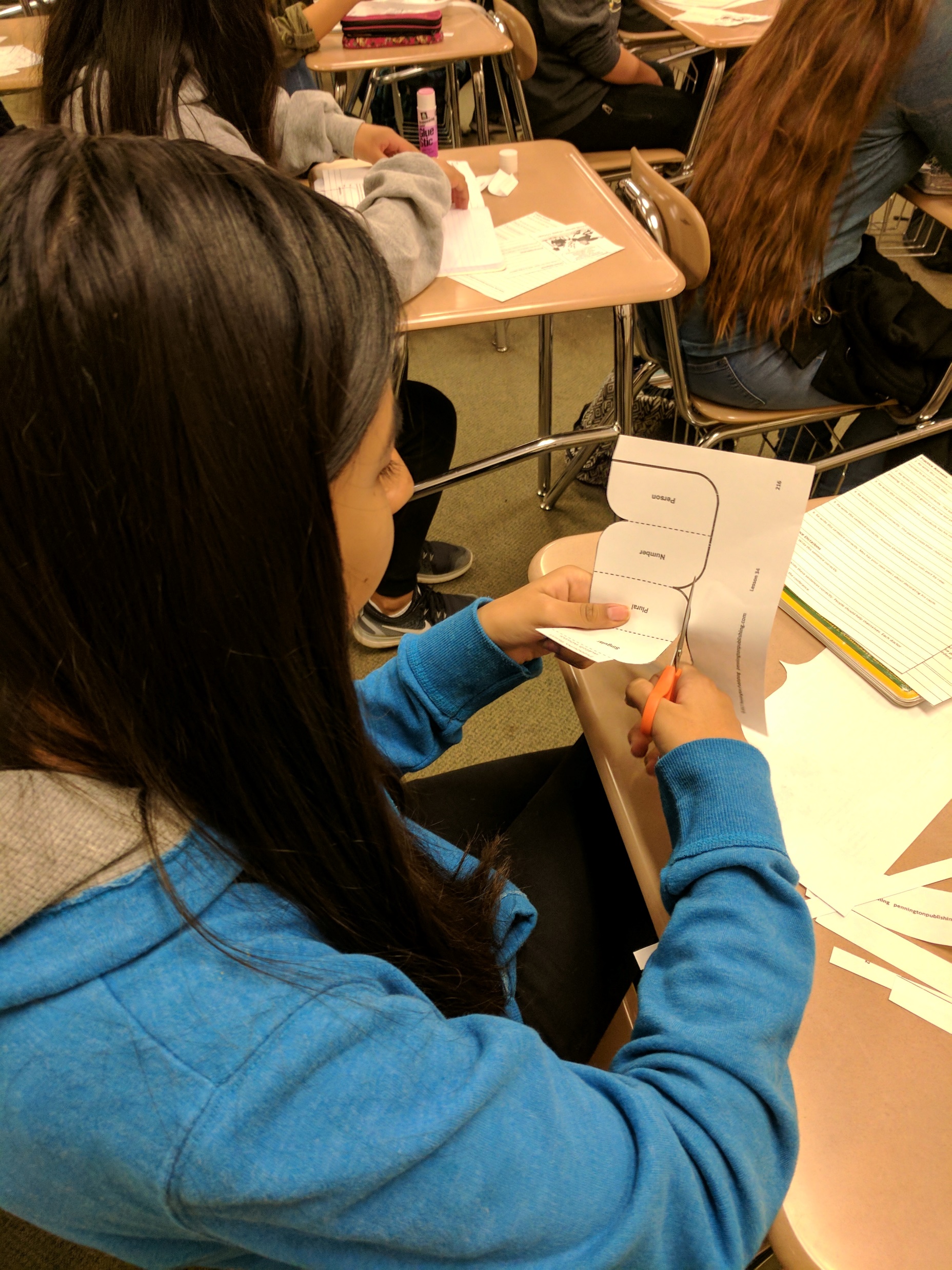 28 Spelling Pattern Lessons
Spelling Sorts
28 Syllable Worksheets
Multi-Syllabic Decoding
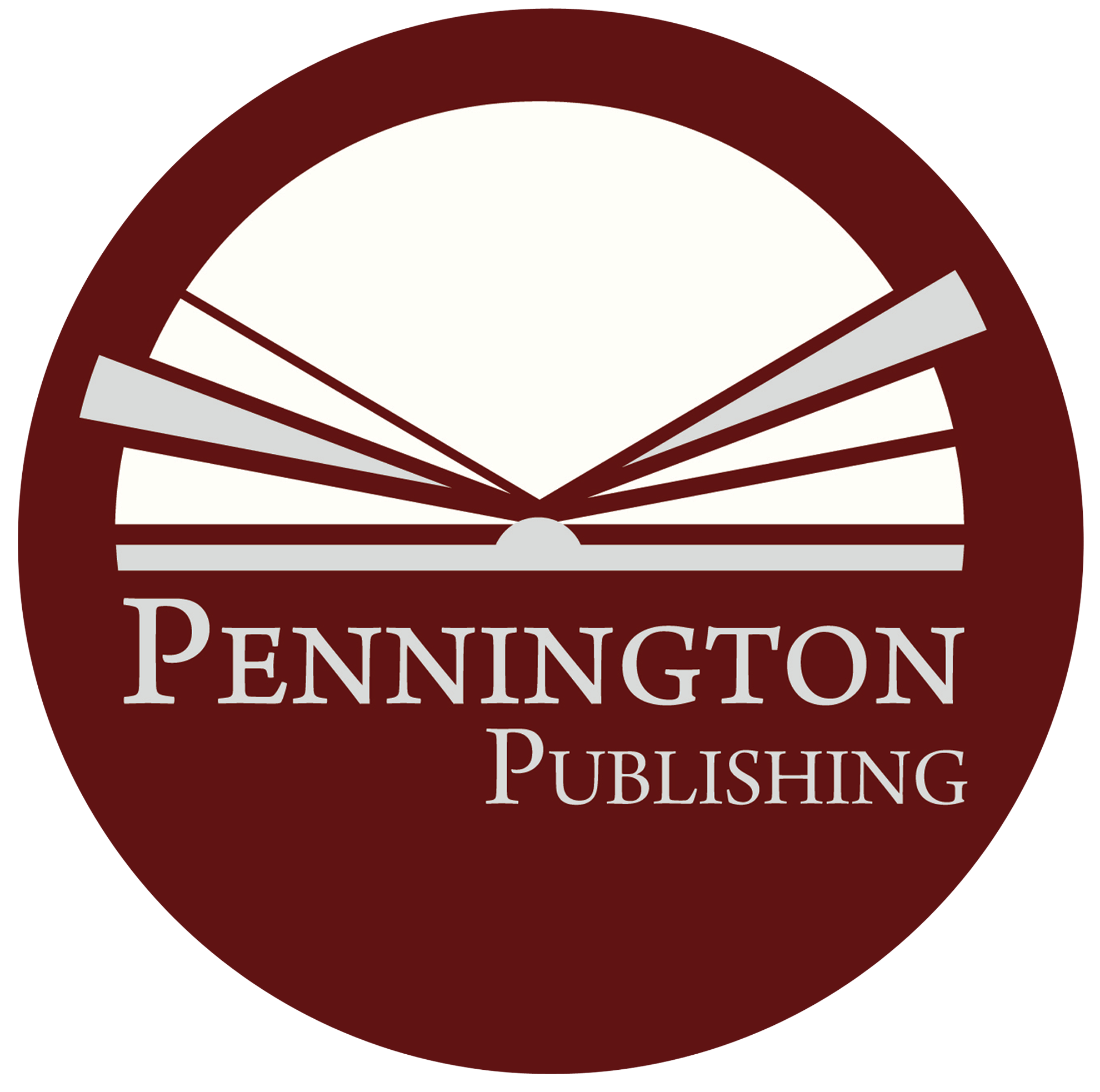 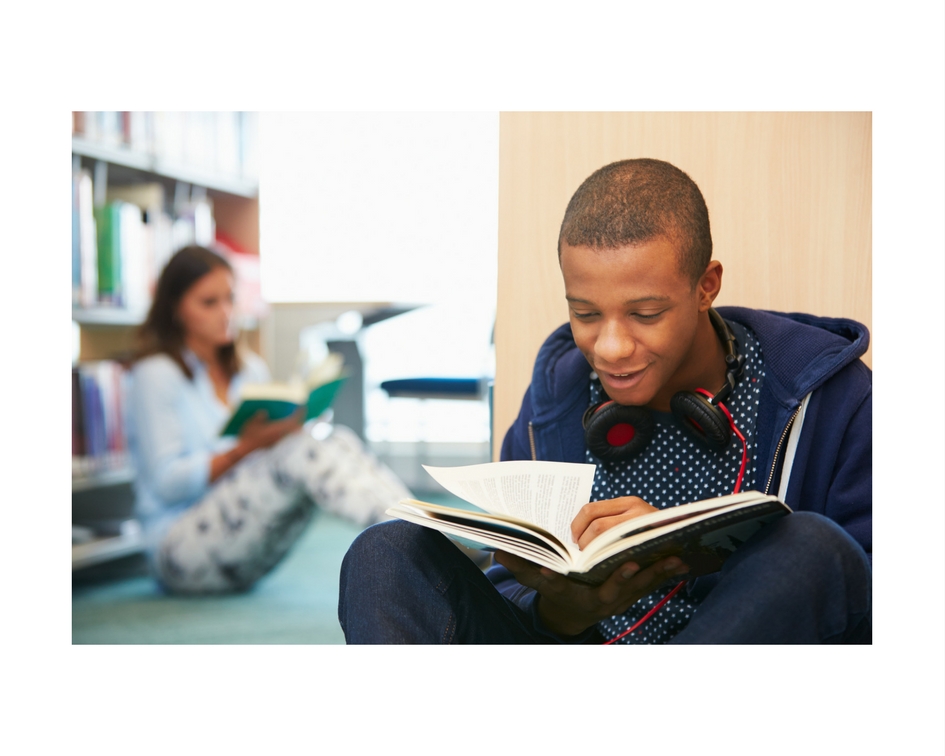 Alligned to the Common Core Standards
Spelling and
Syllabication
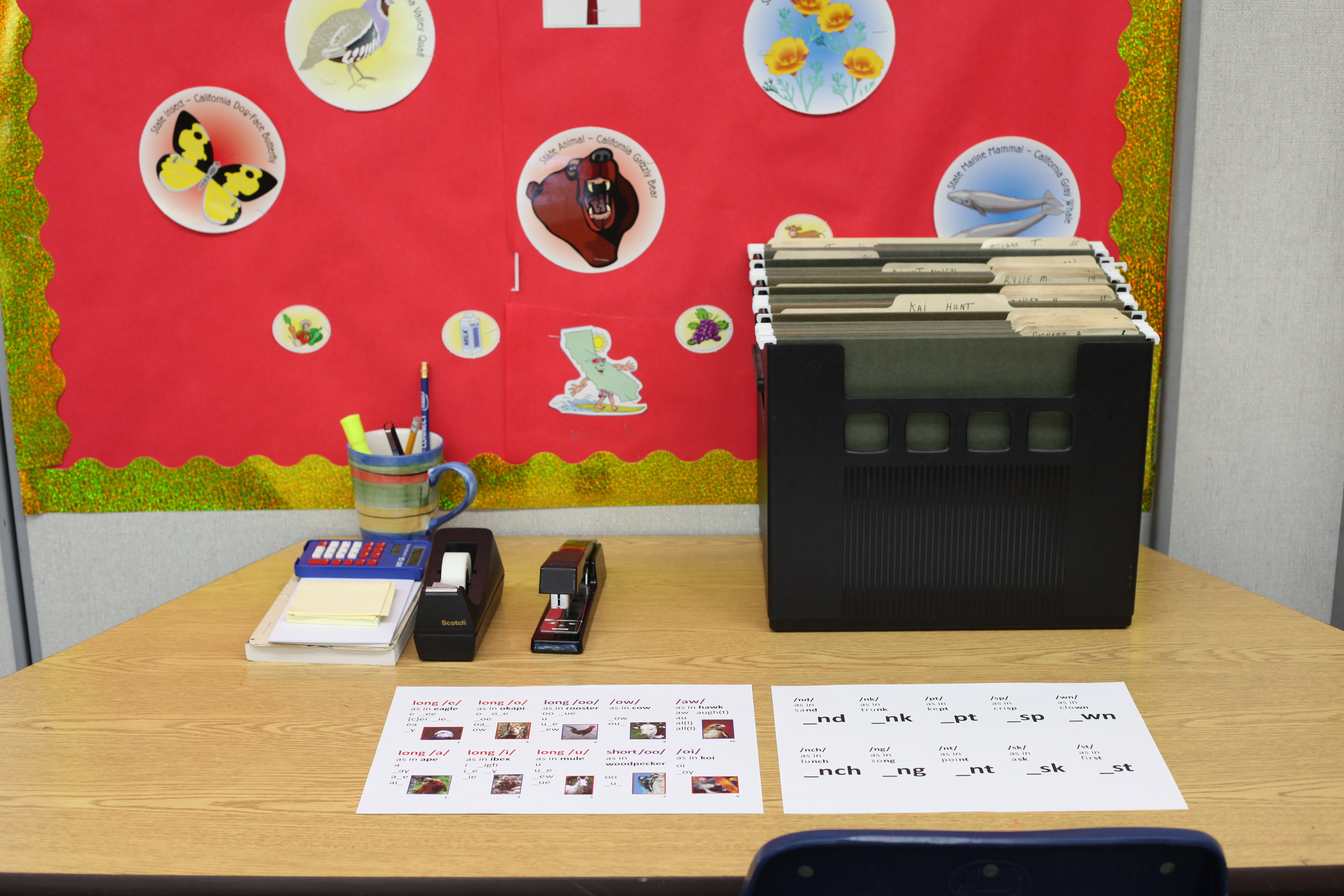 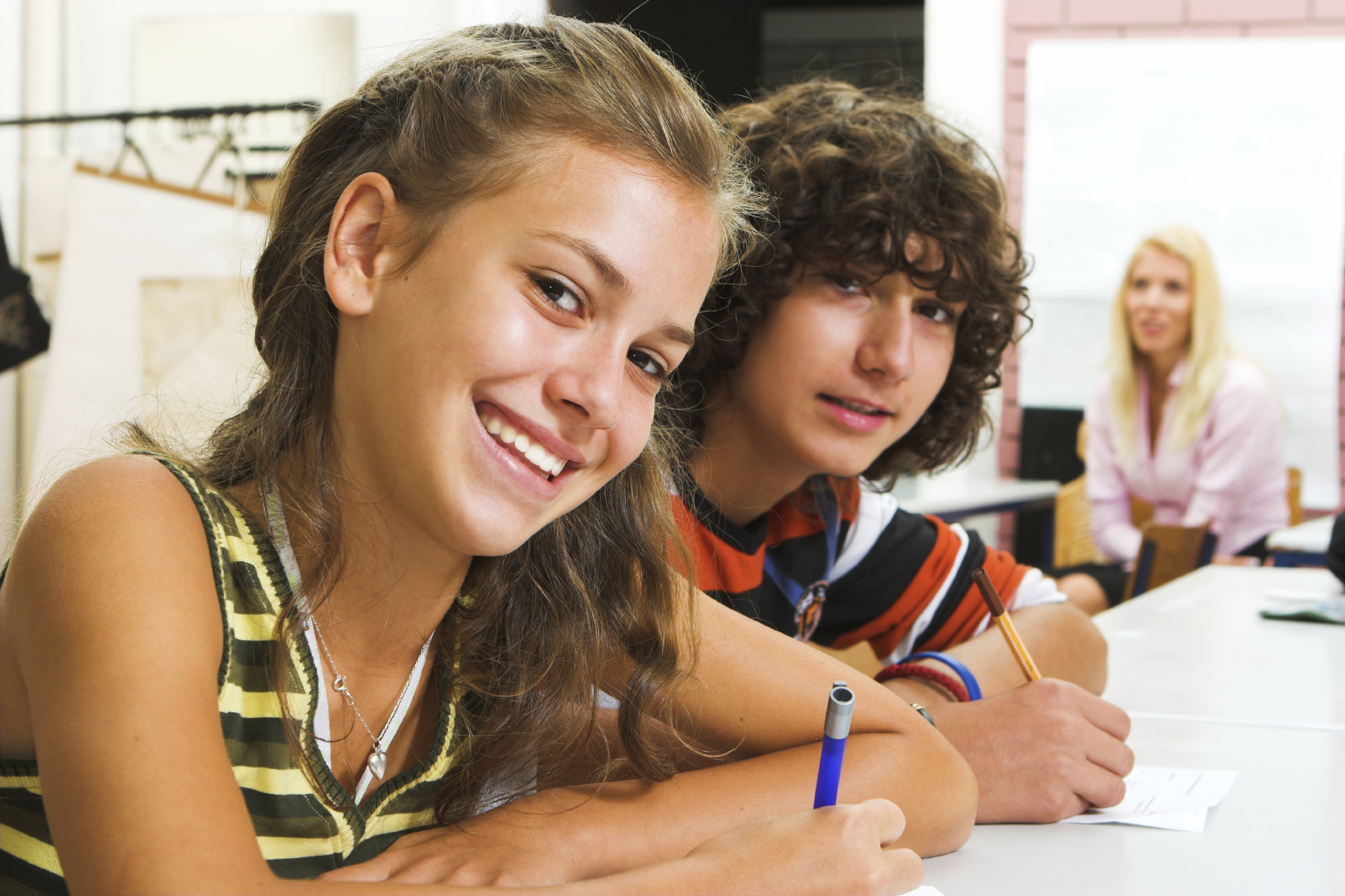 Academic
						  Literacy
           Center
           Grade 8
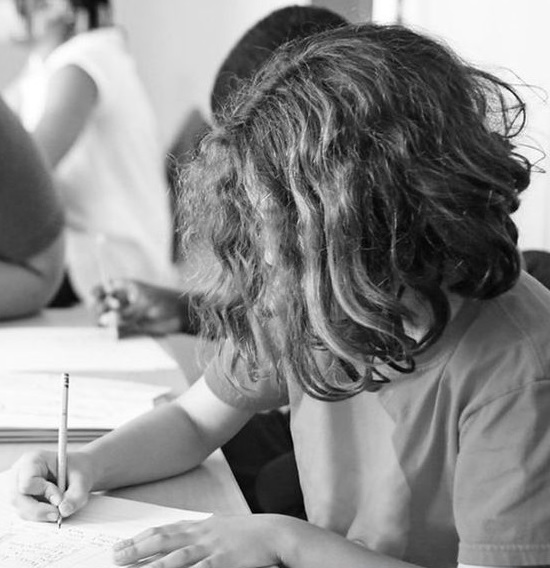 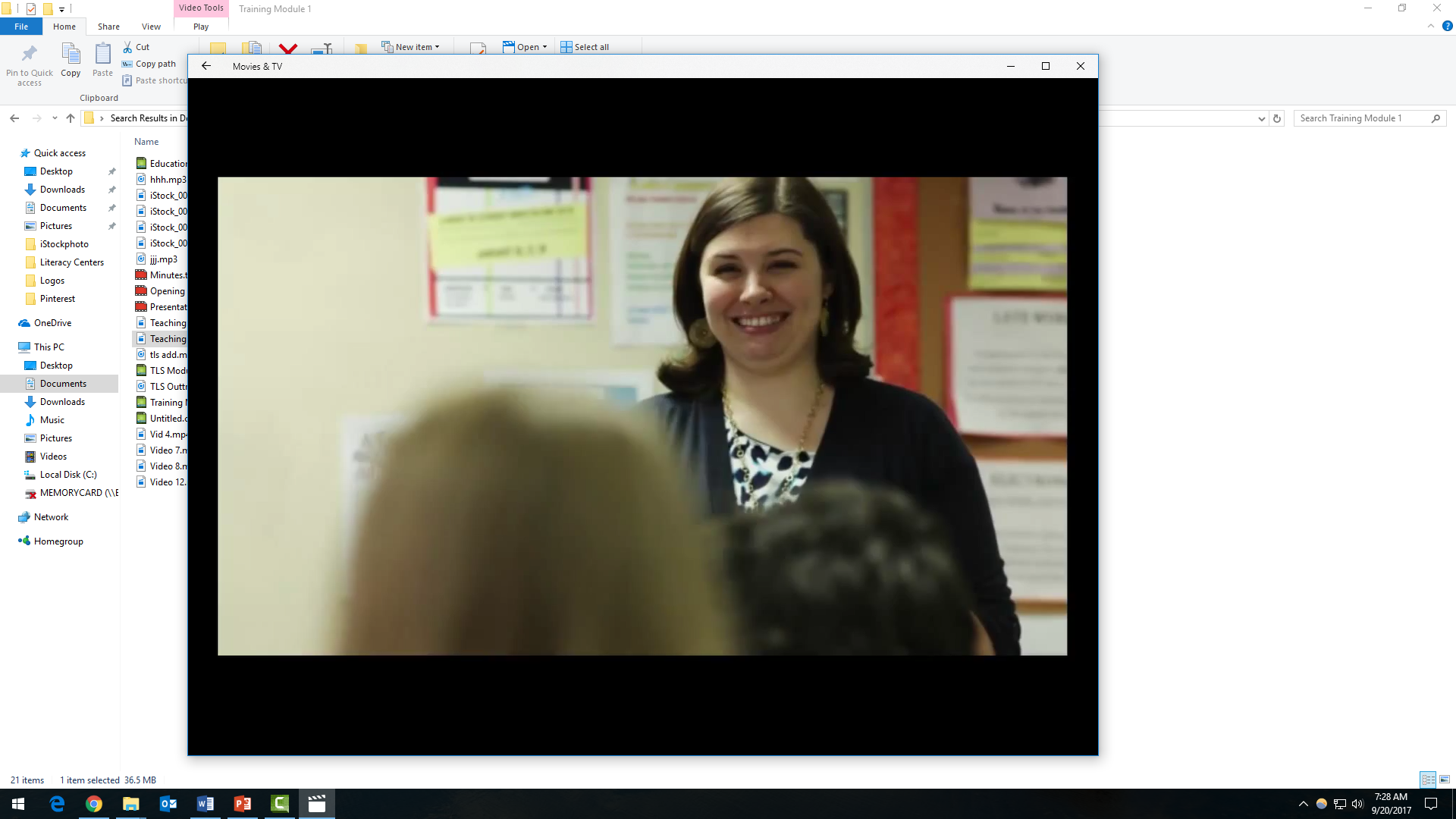 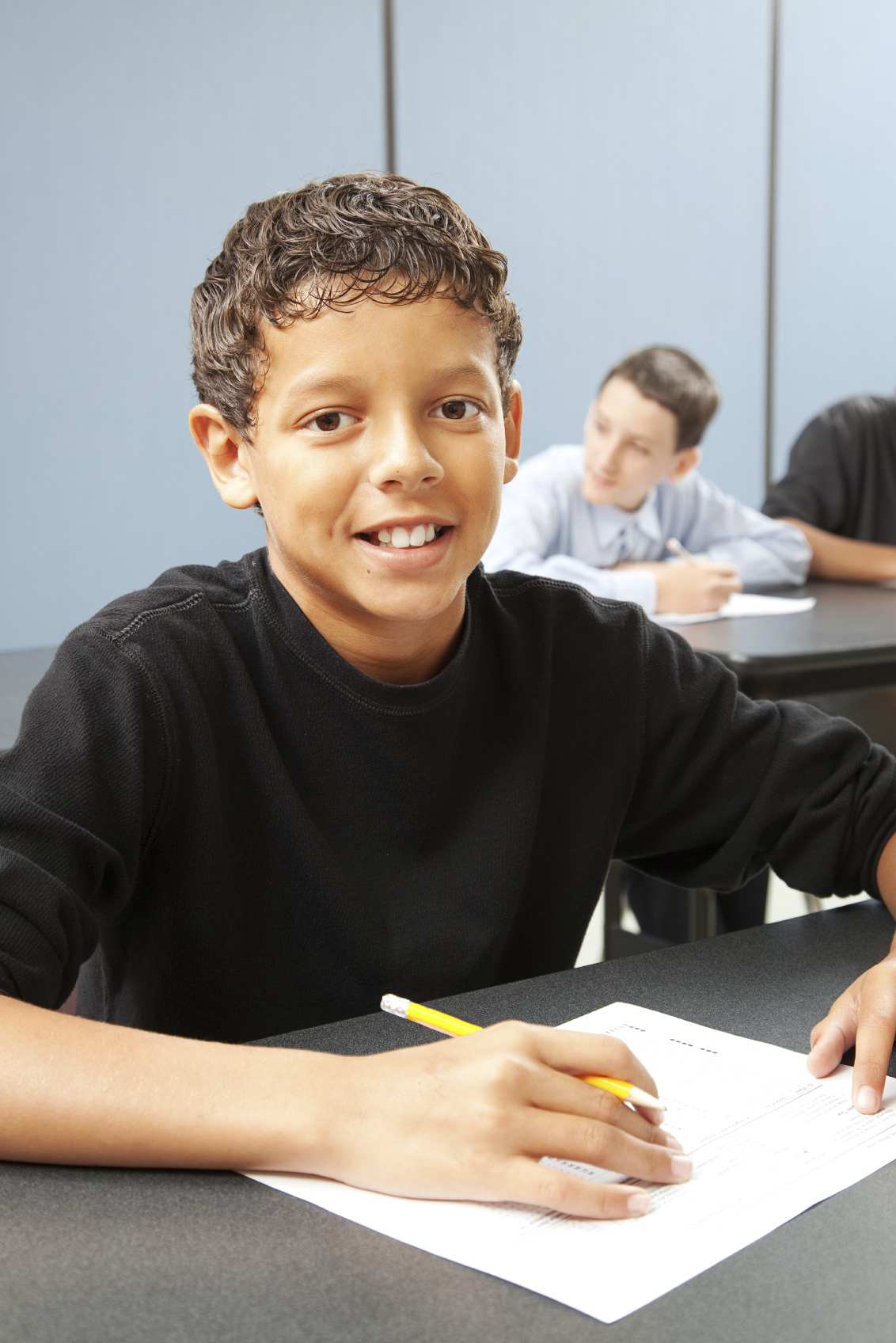 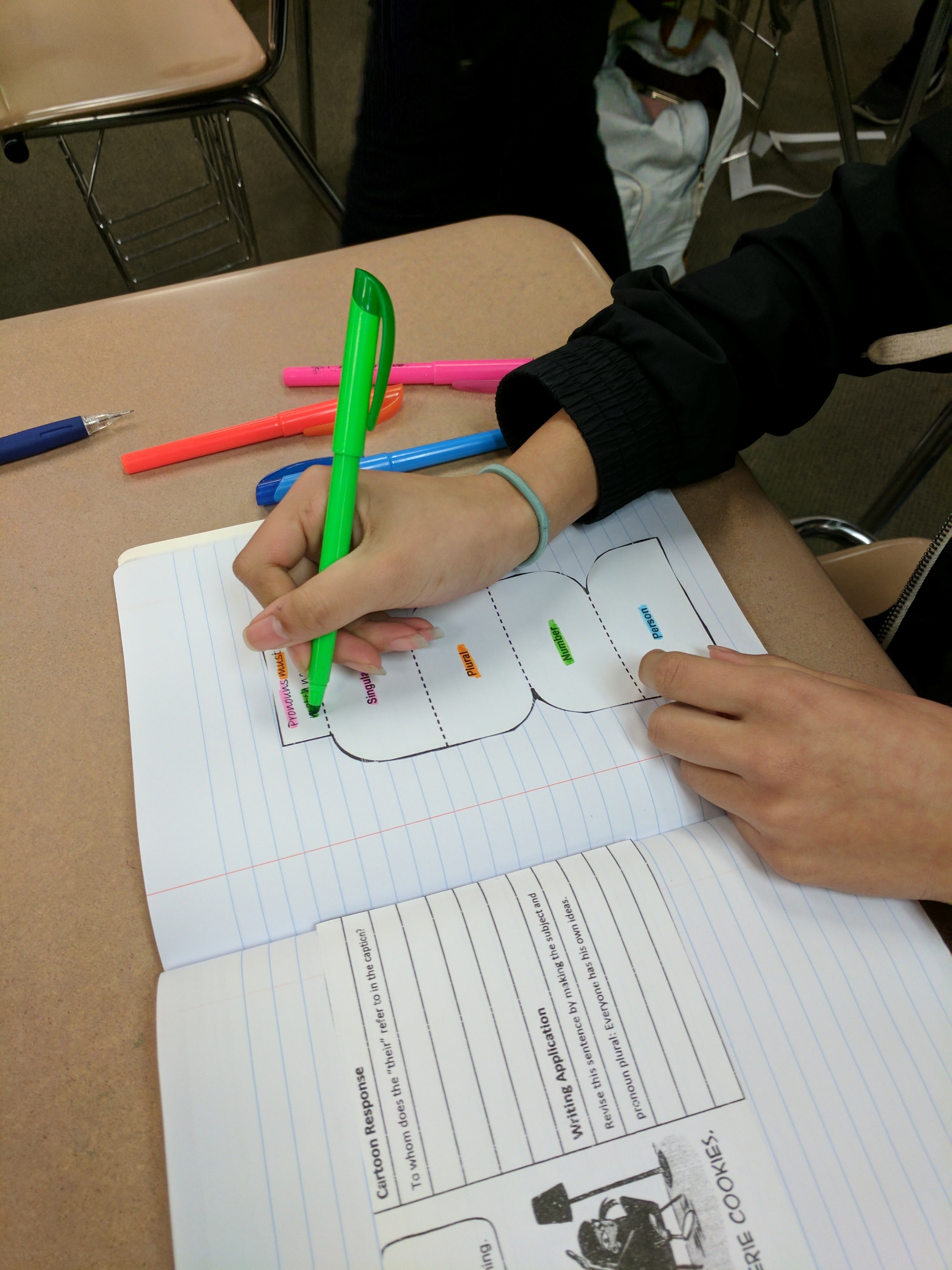 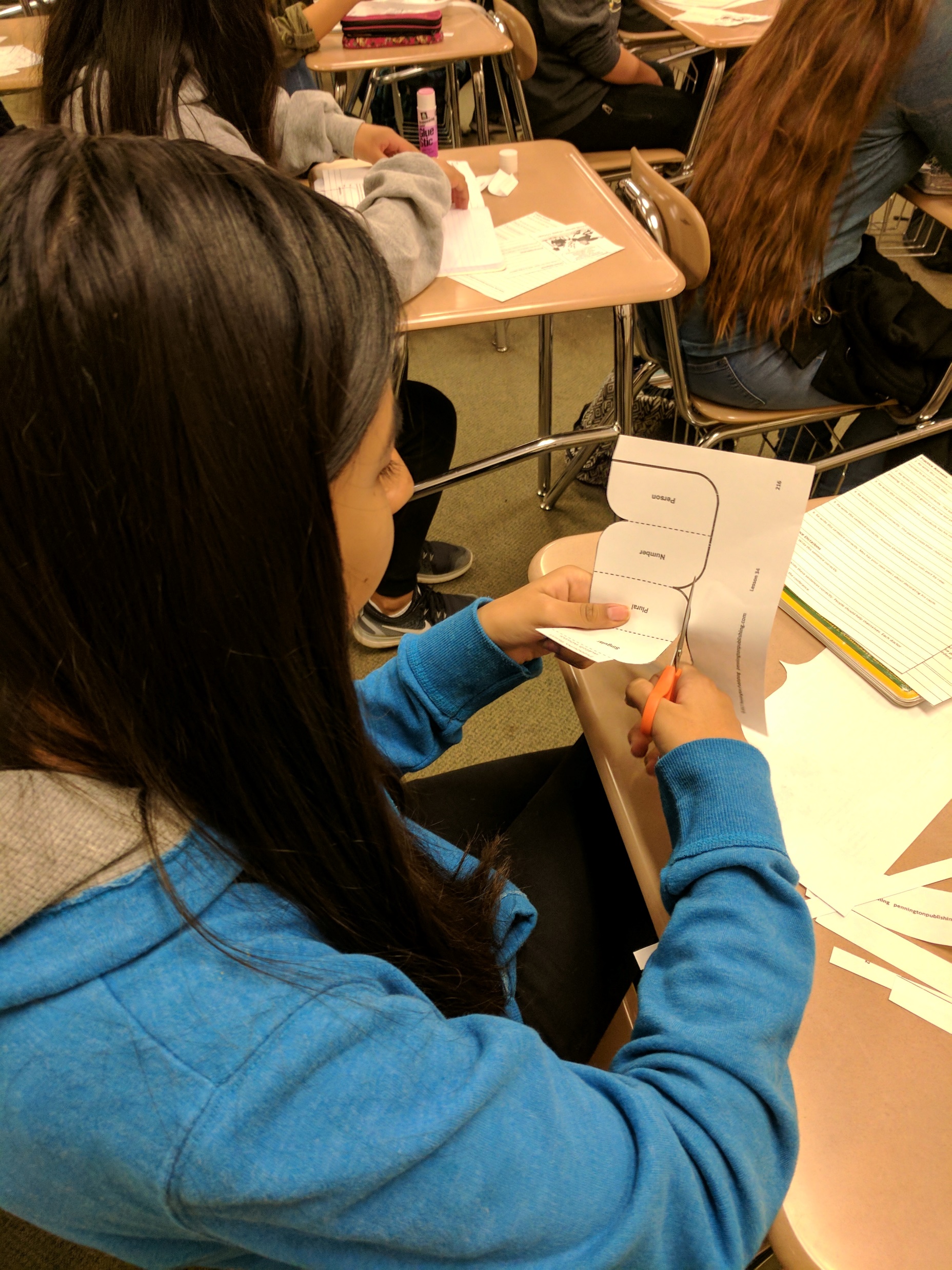 28 Spelling Pattern Lessons
Spelling Sorts
28 Syllable Worksheets
Multi-Syllabic Decoding
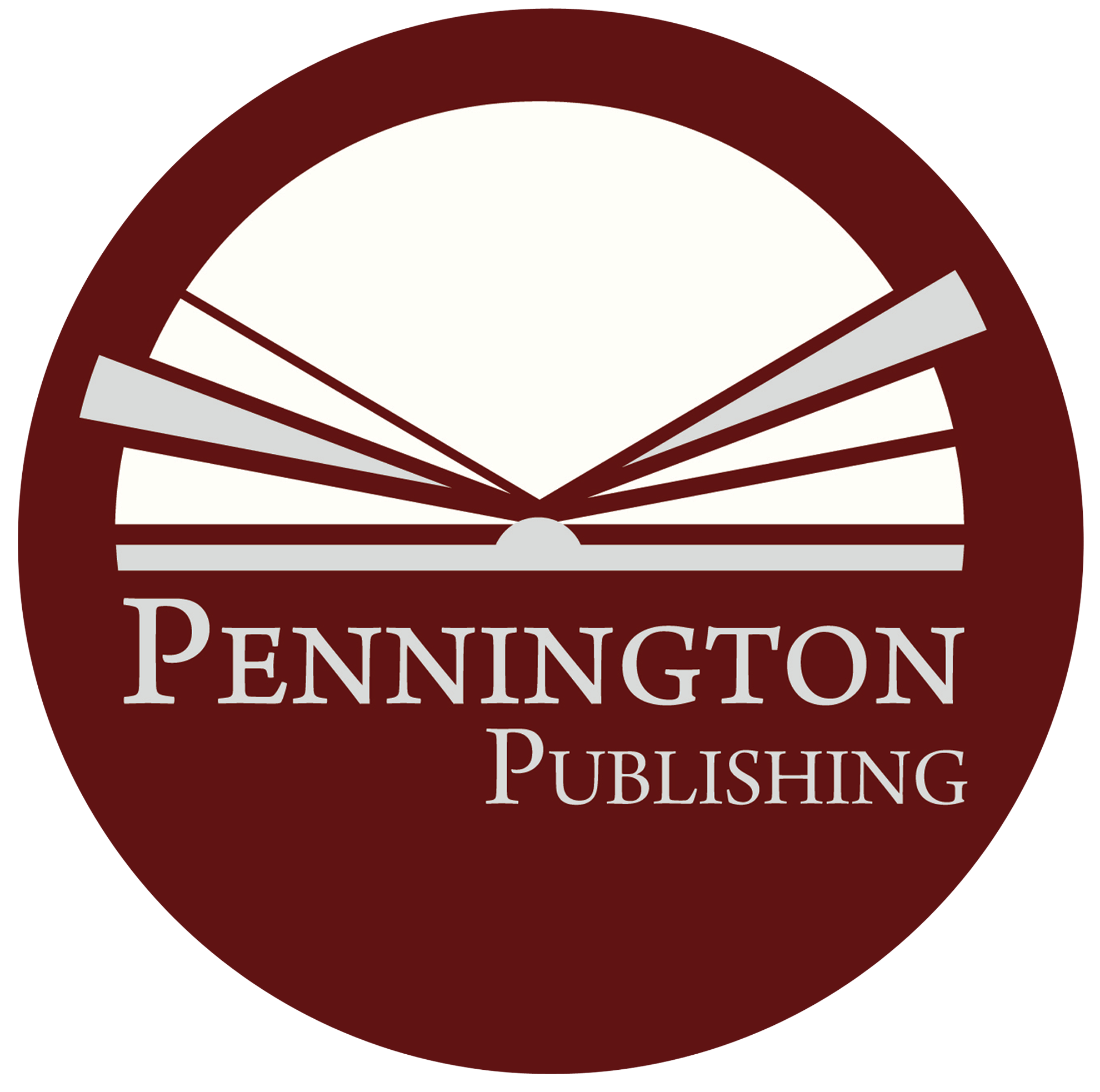 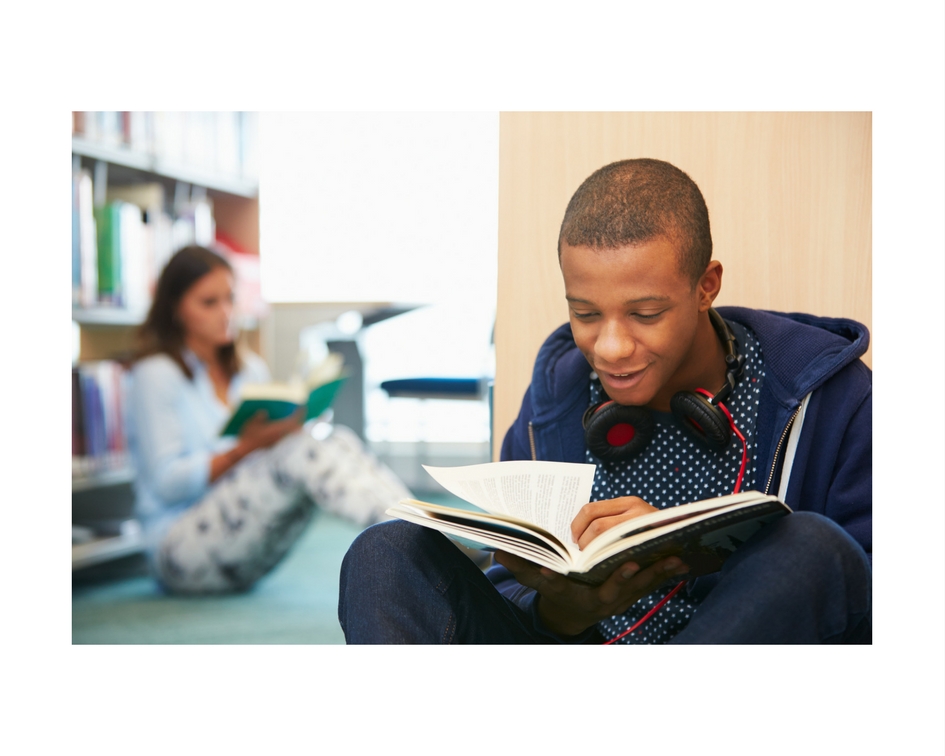 Alligned to the Common Core Standards
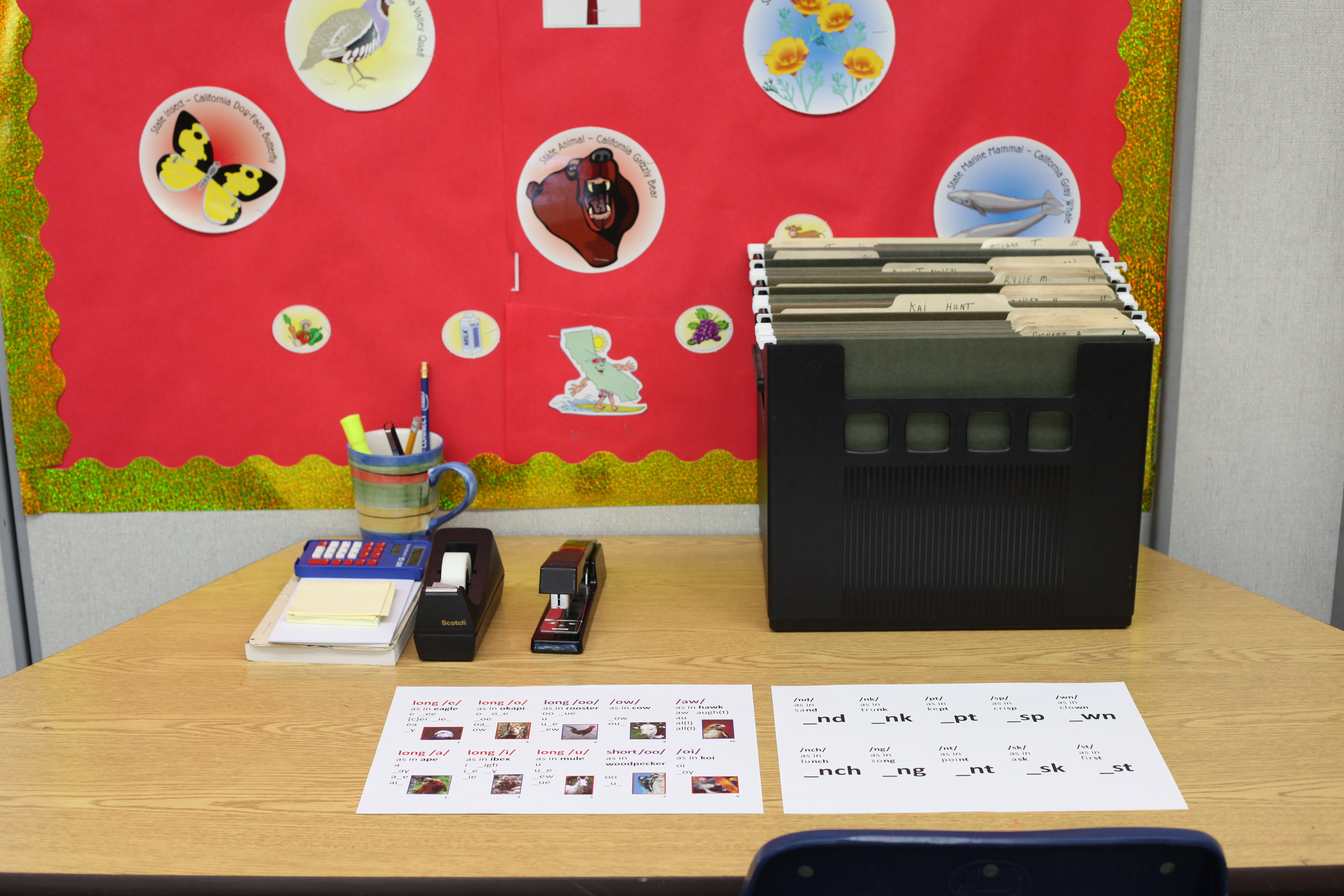 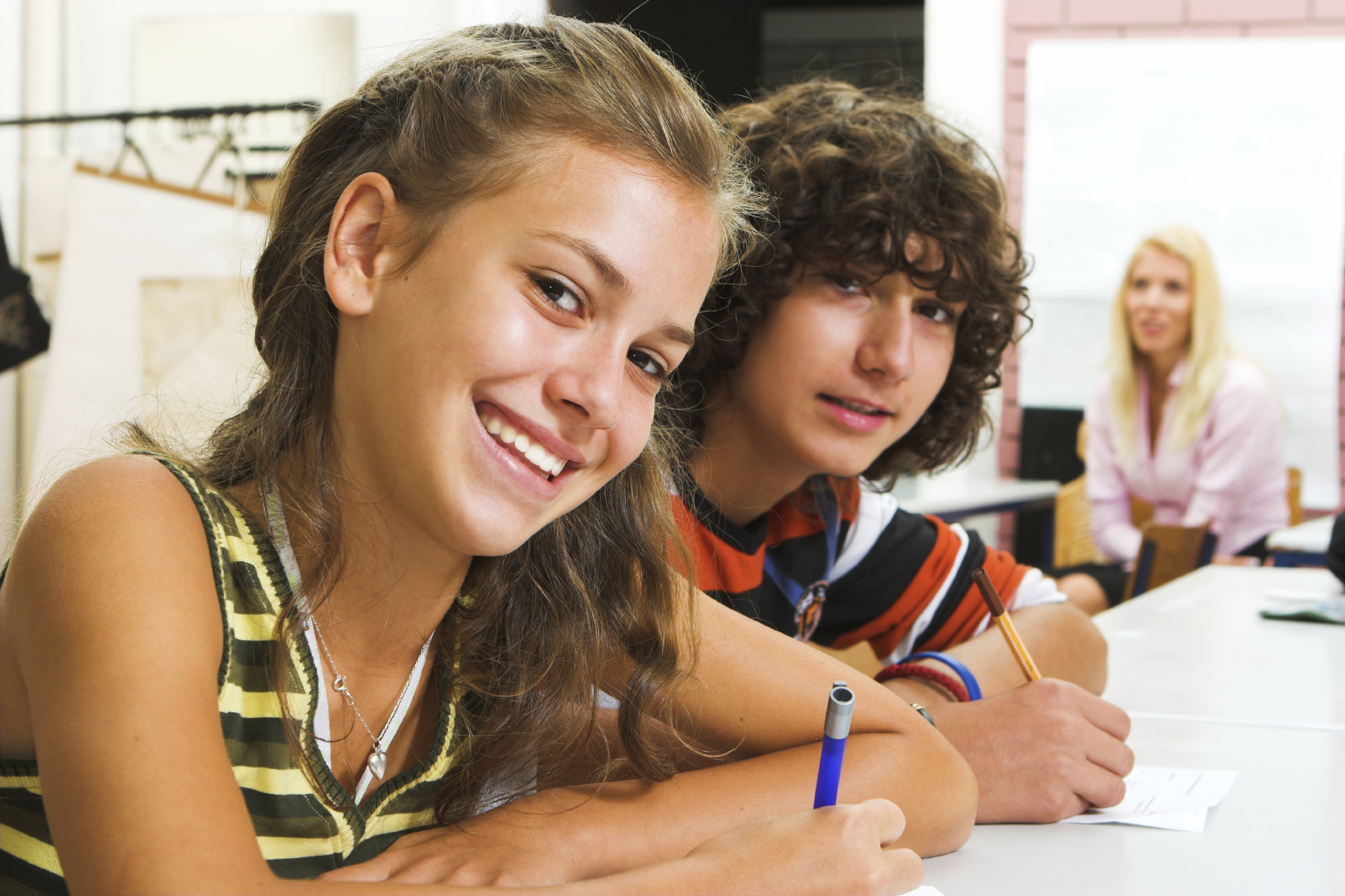 Vocabulary
Academic
						  Literacy
           Center
           Grade 5
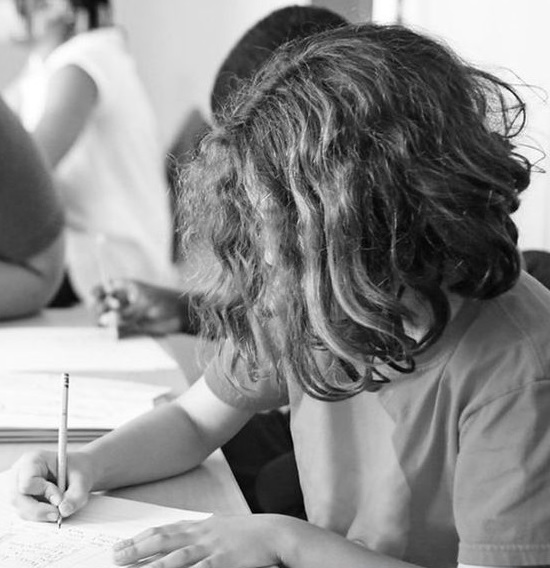 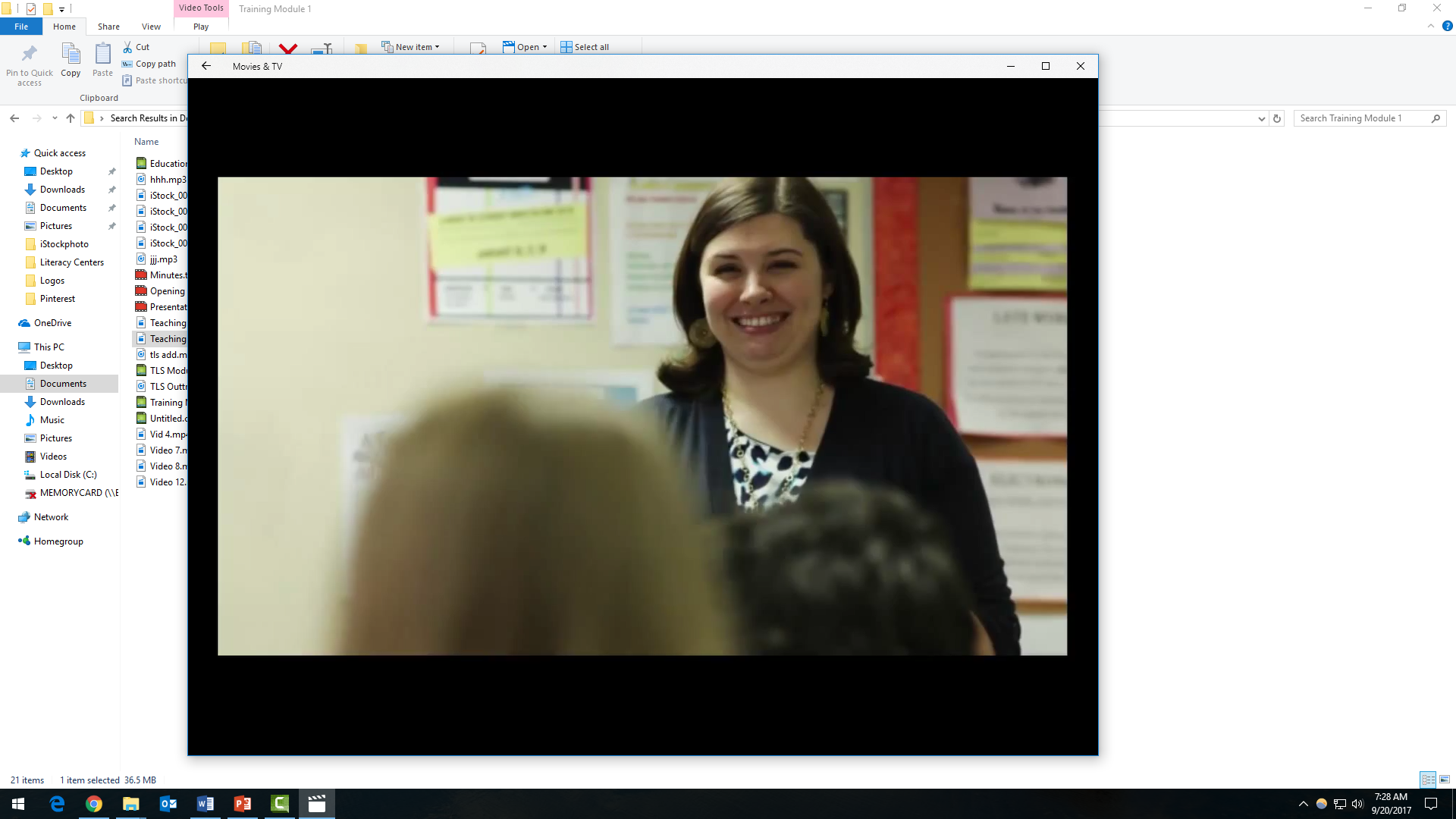 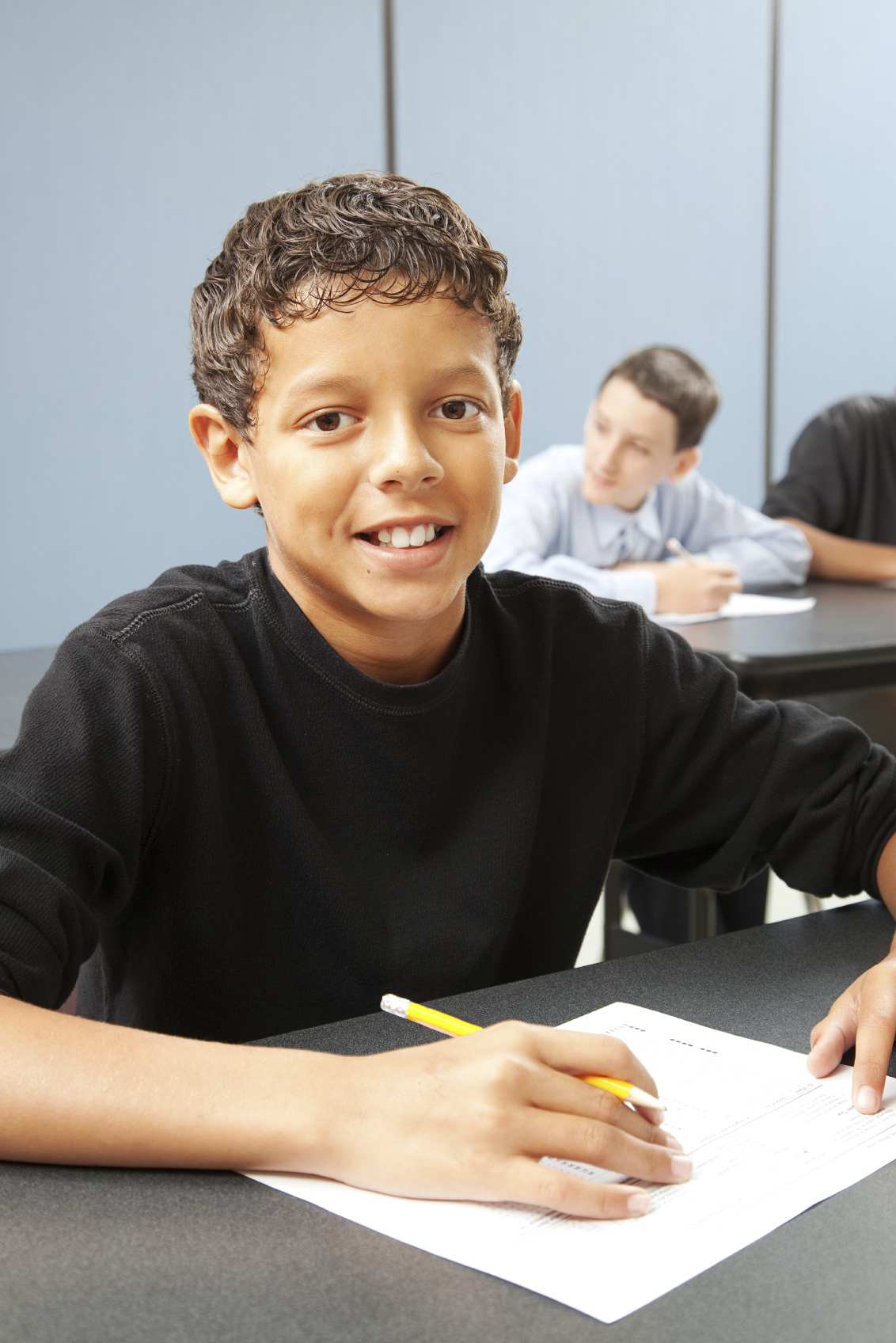 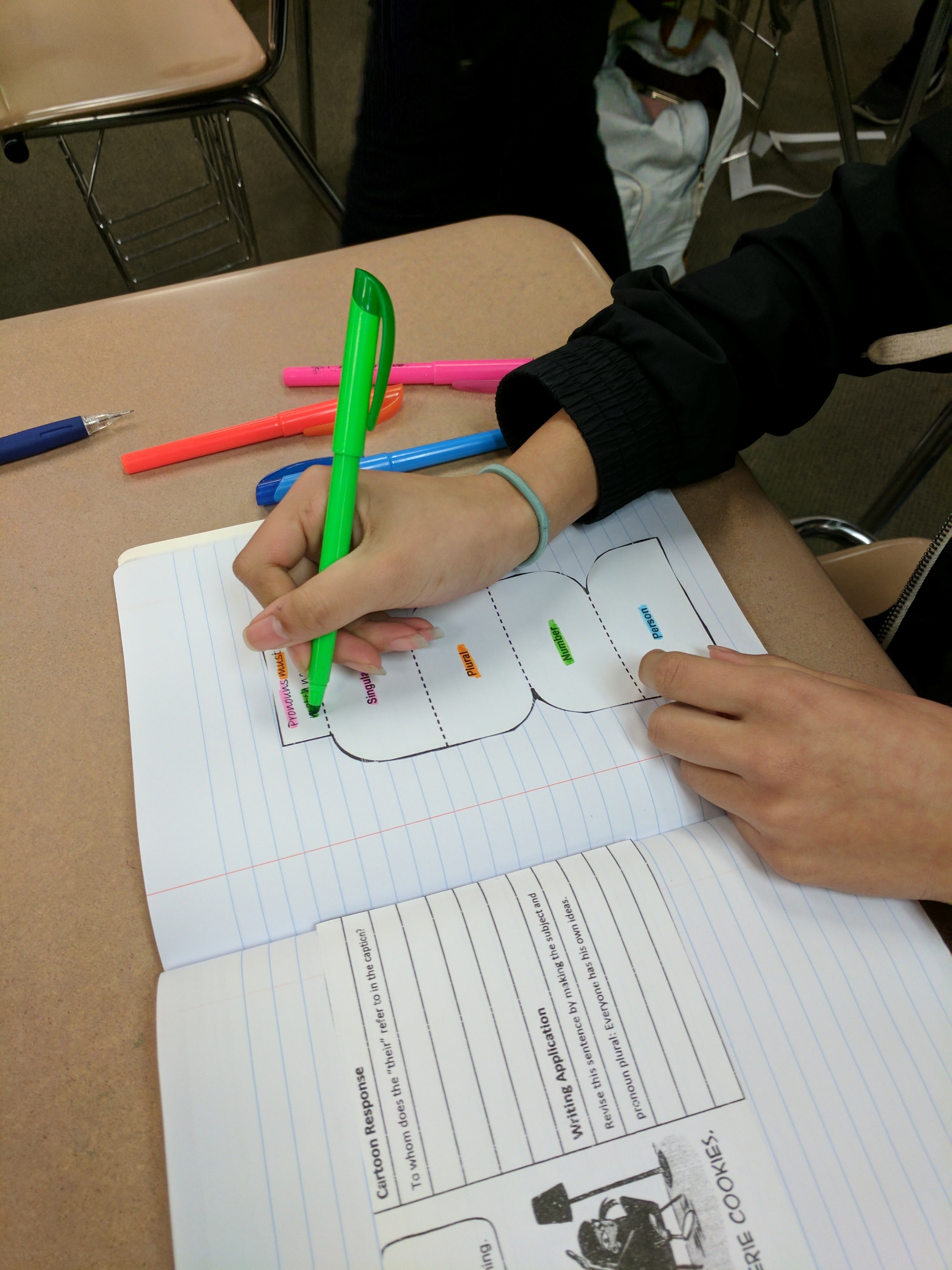 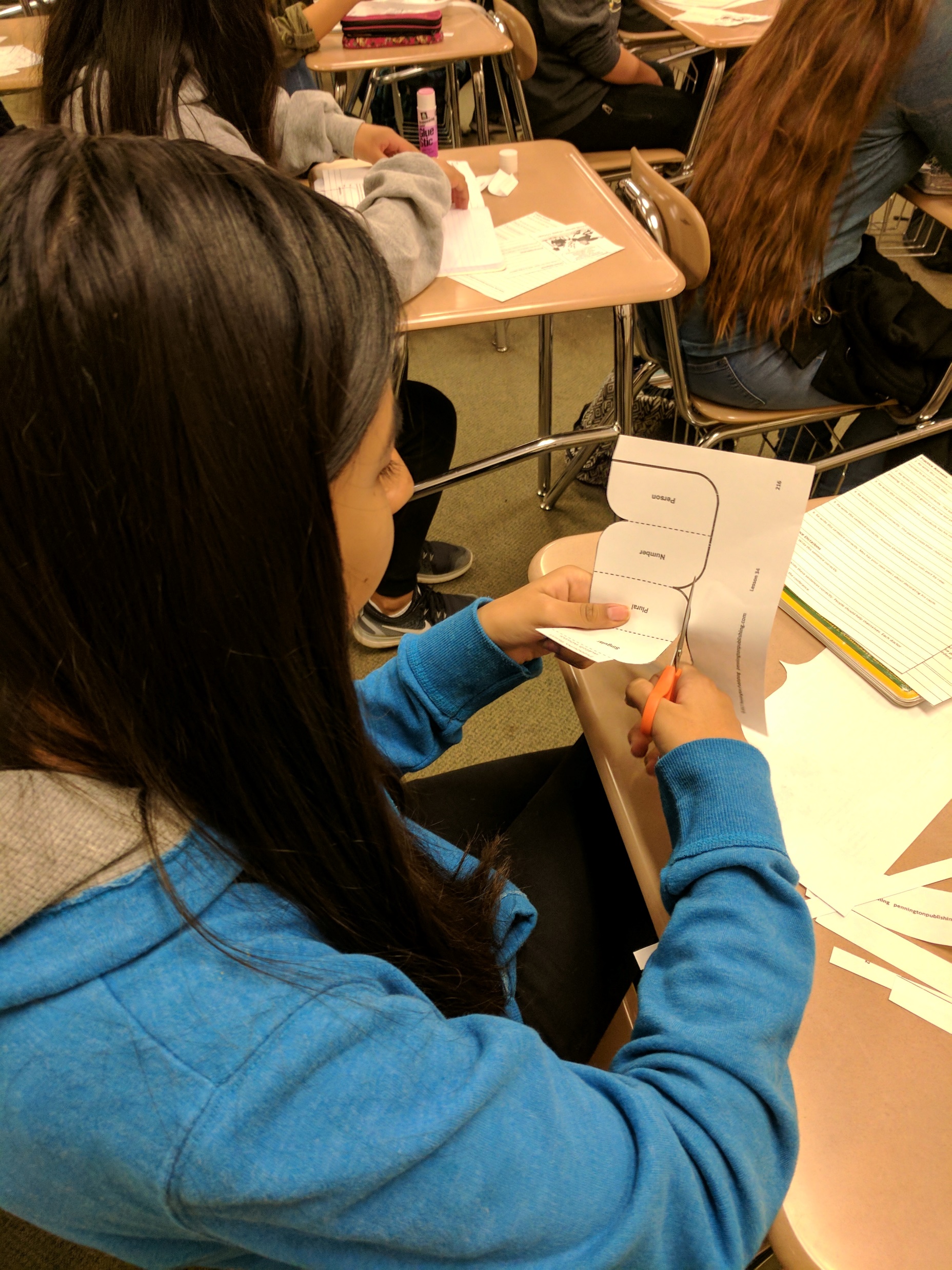 56 Vocabulary Worksheets
Multiple Meaning Words
Greek and Latin Word Parts
Figures of Speech
Dictionary and Thesaurus Skills
Context Clues
Semantic Spectrums
Four Square Academic Language Words
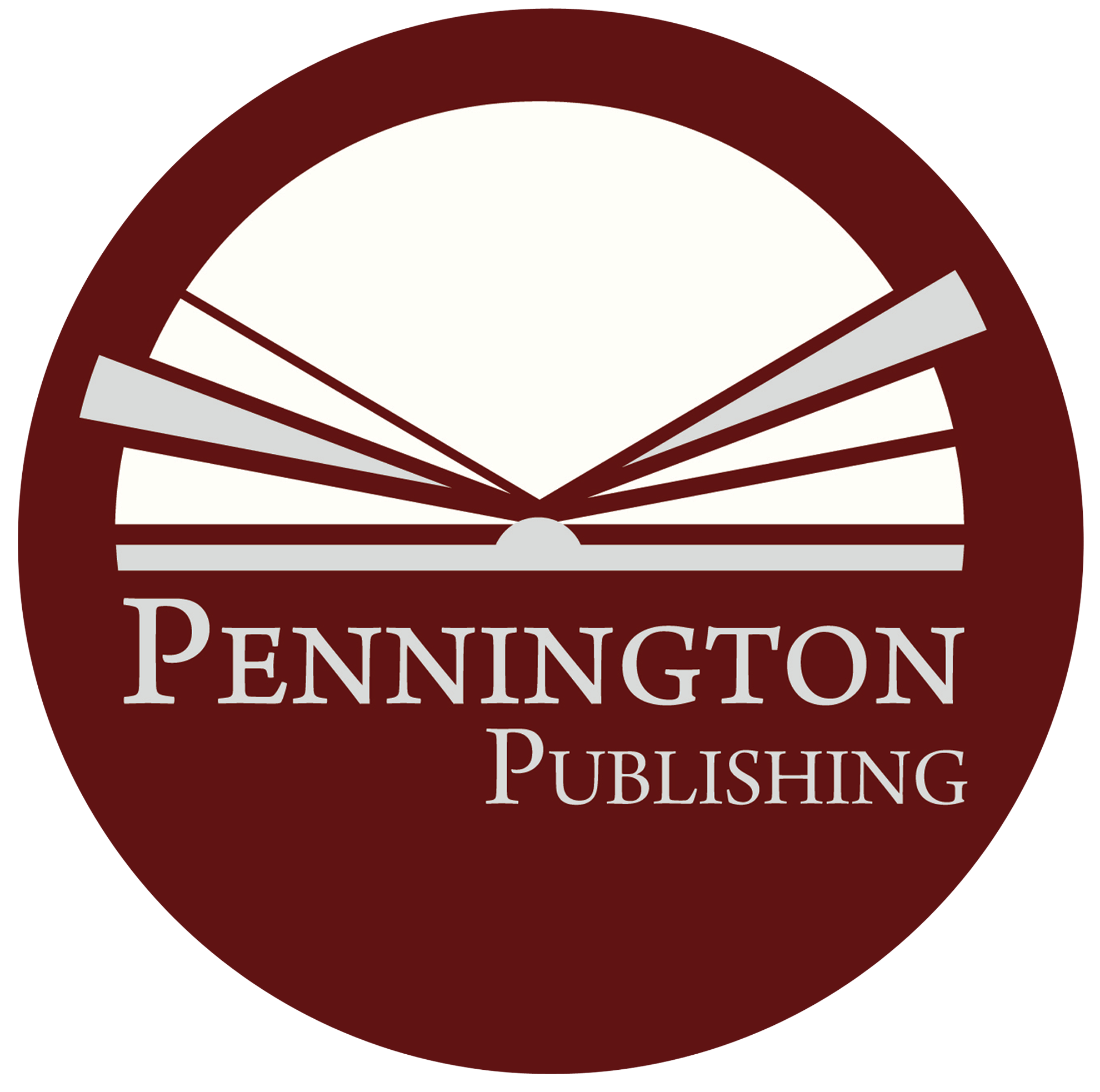 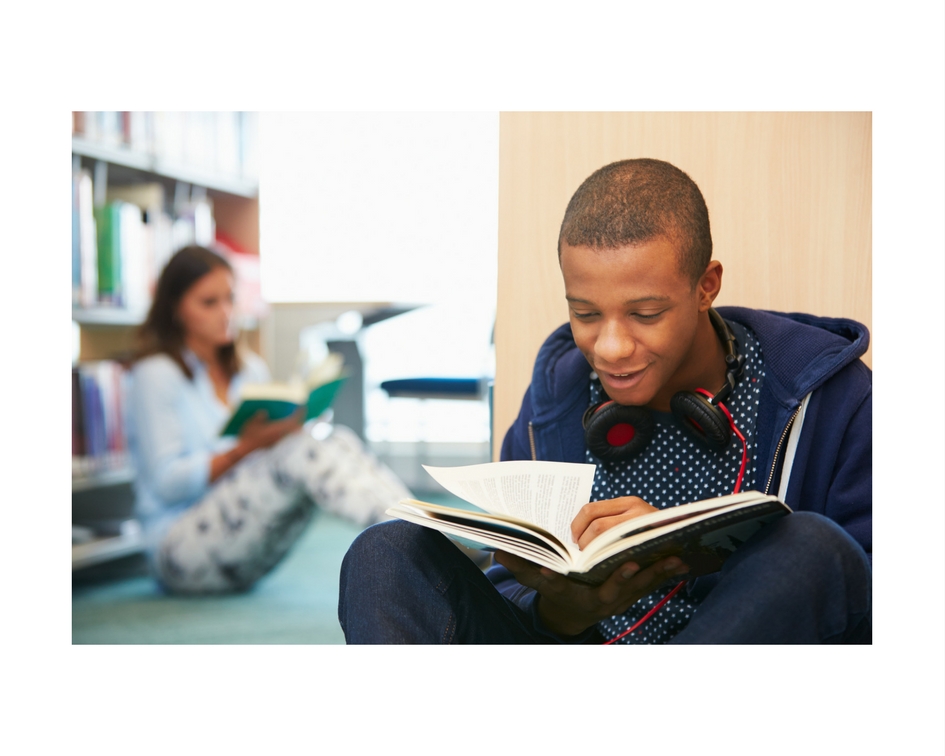 Alligned to the Common Core Standards
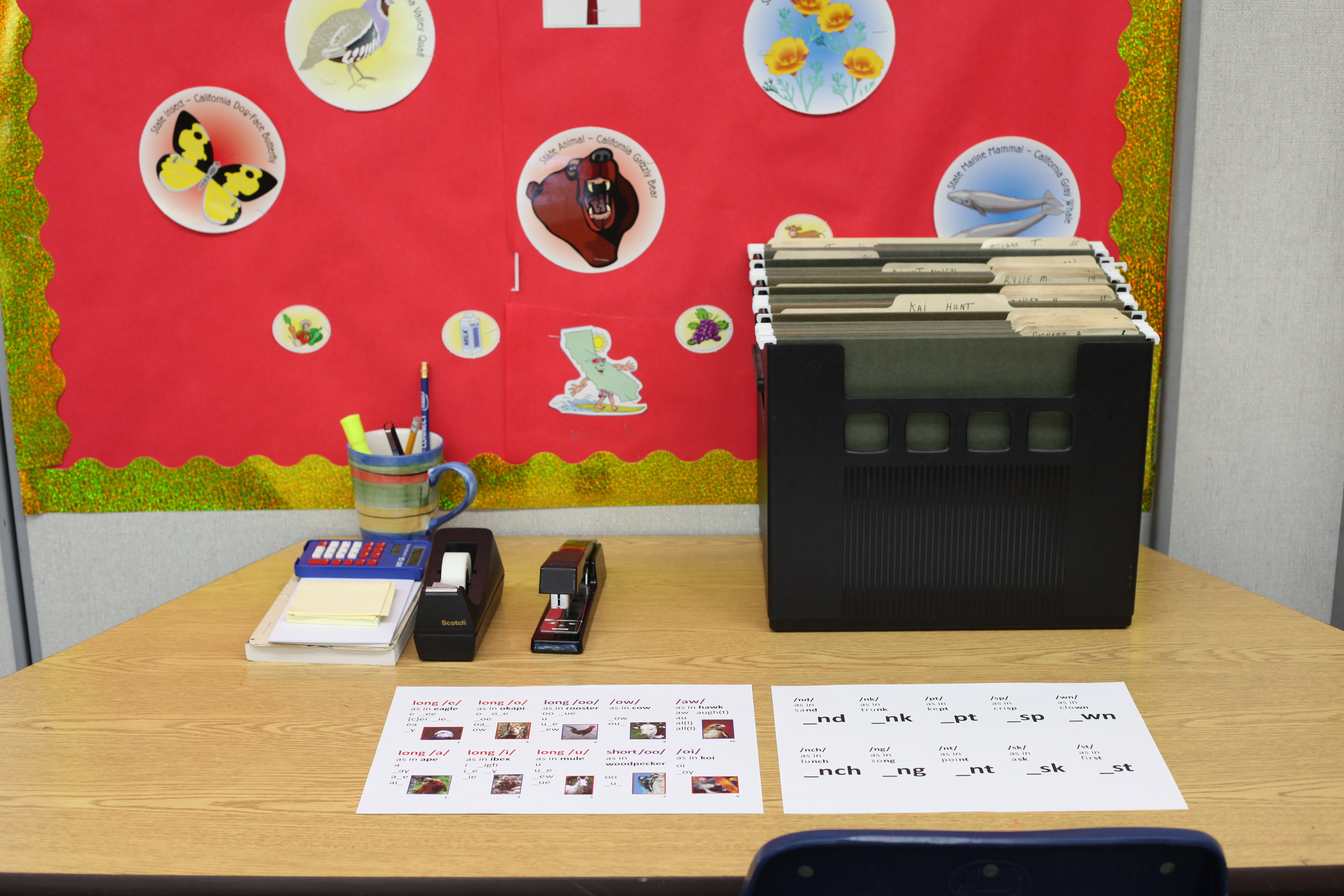 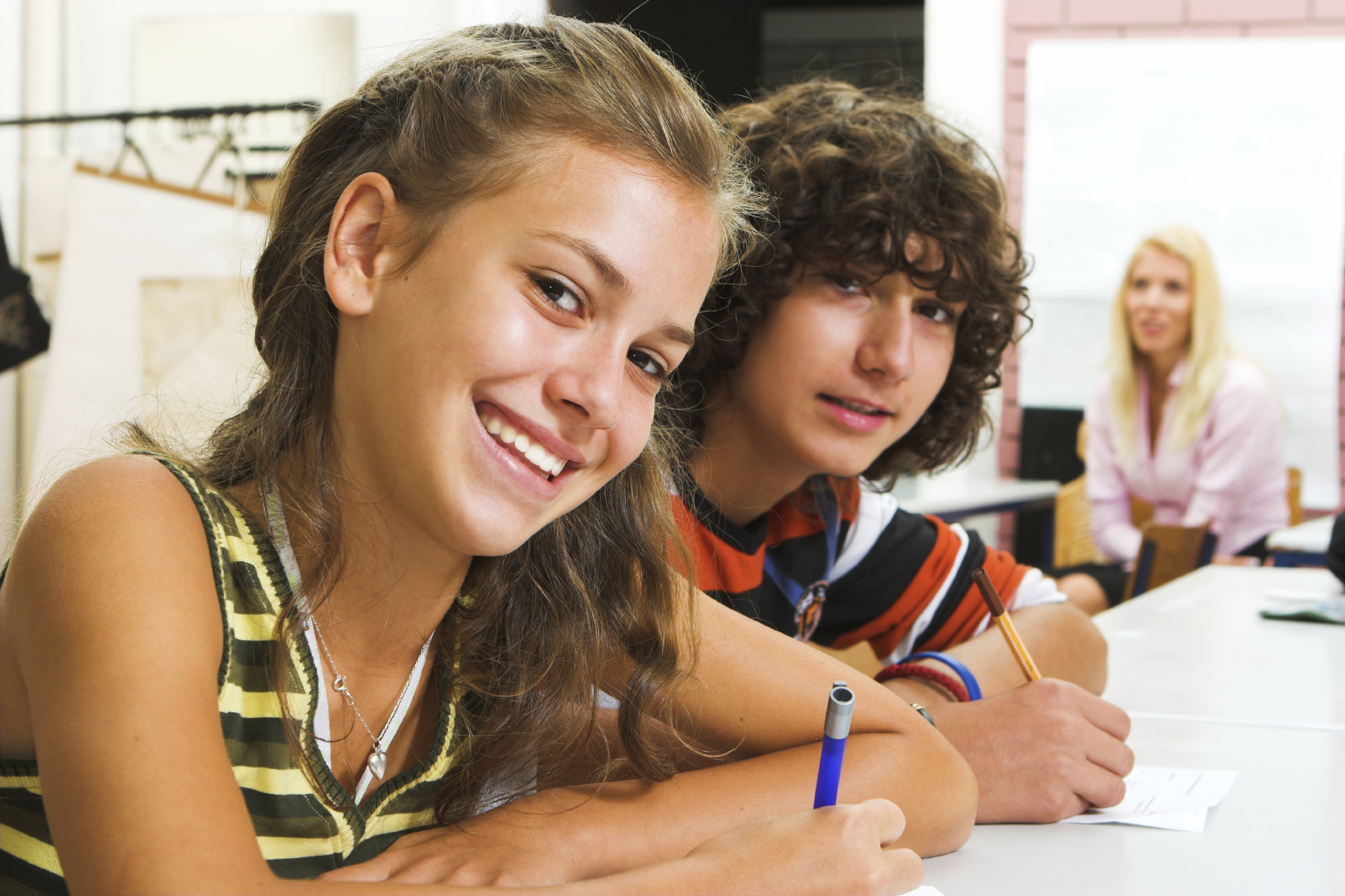 Vocabulary
Academic
						  Literacy
           Center
           Grade 6
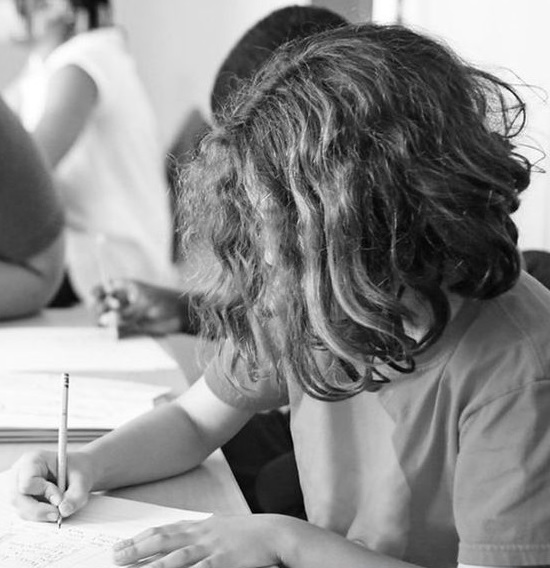 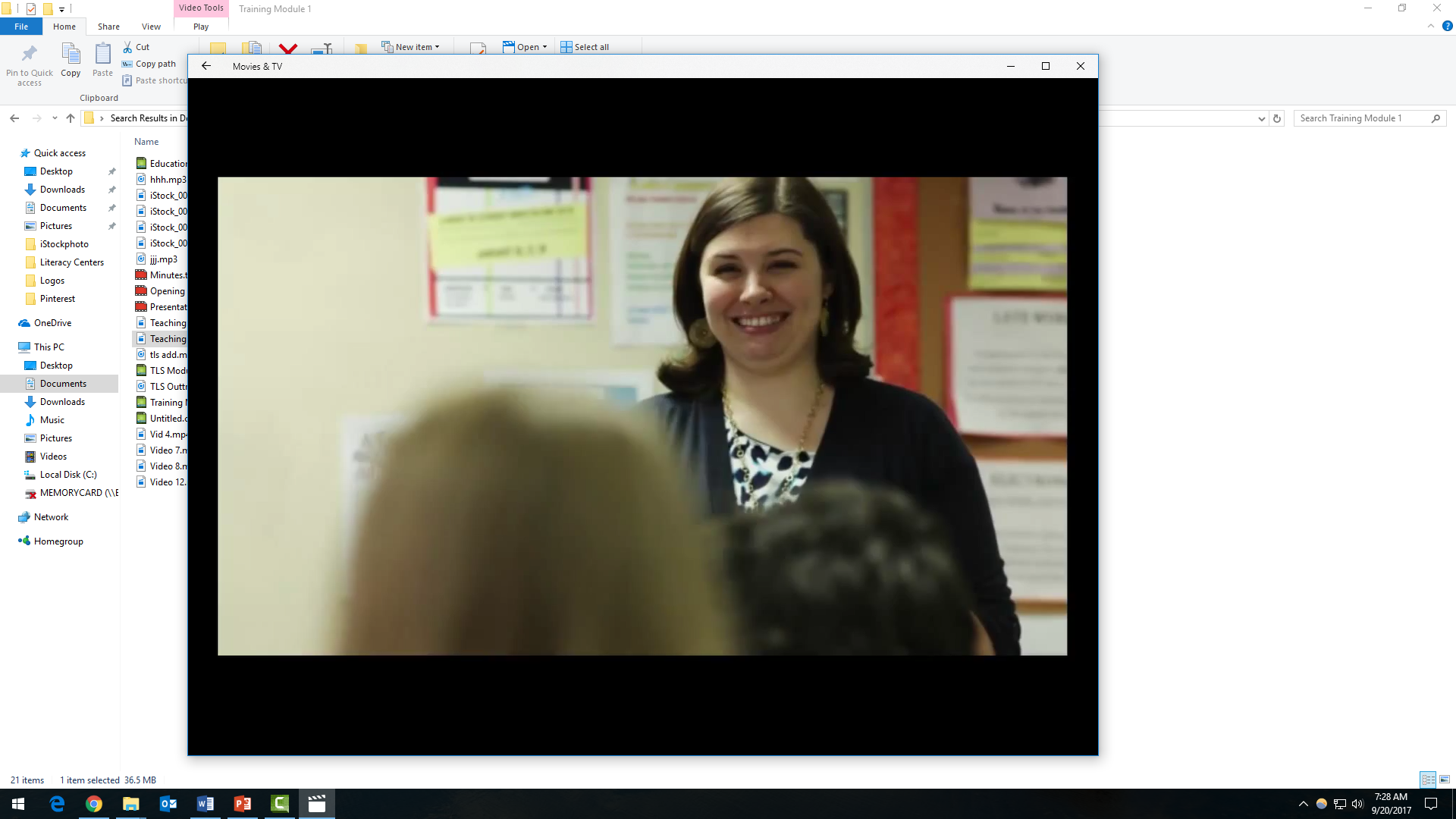 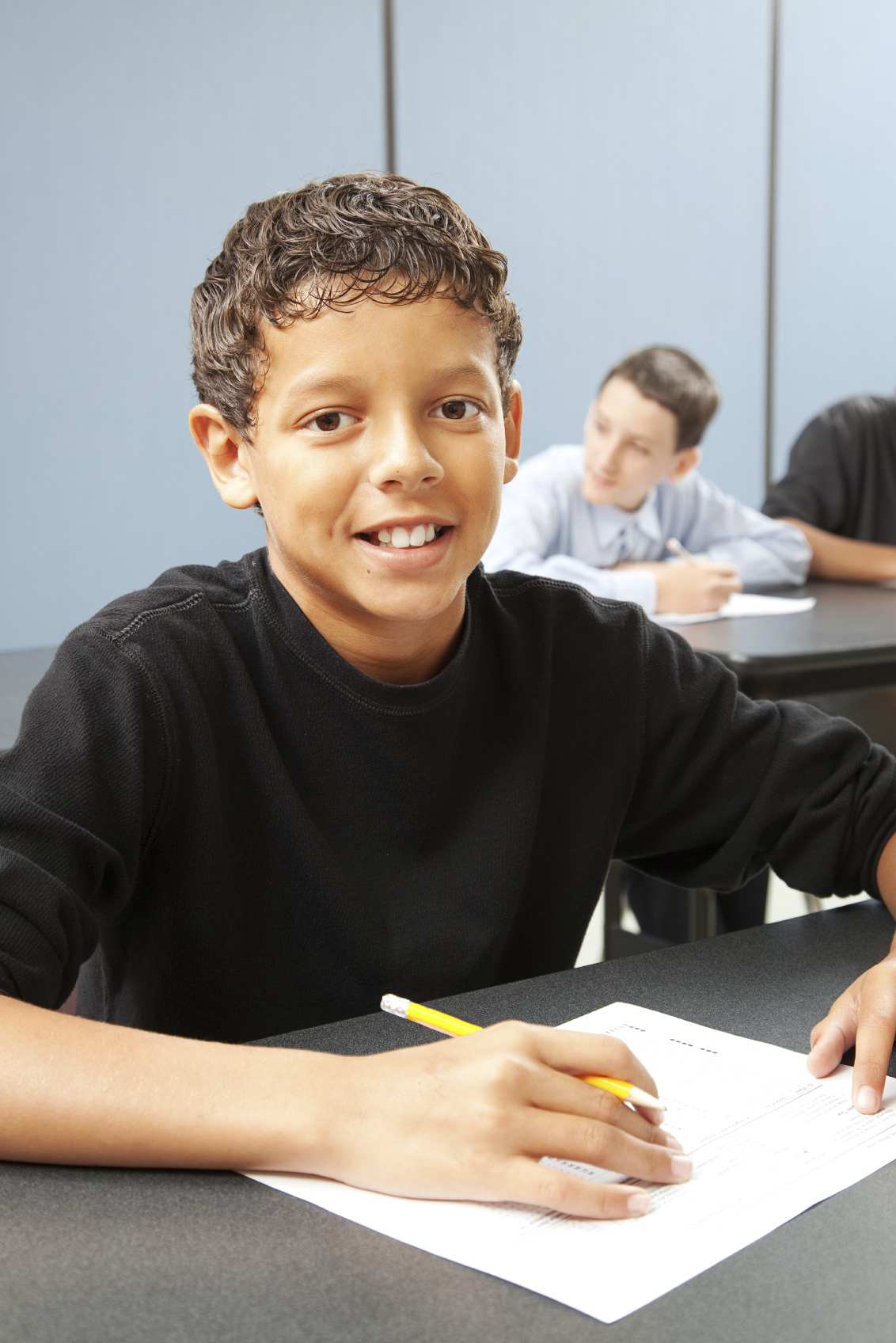 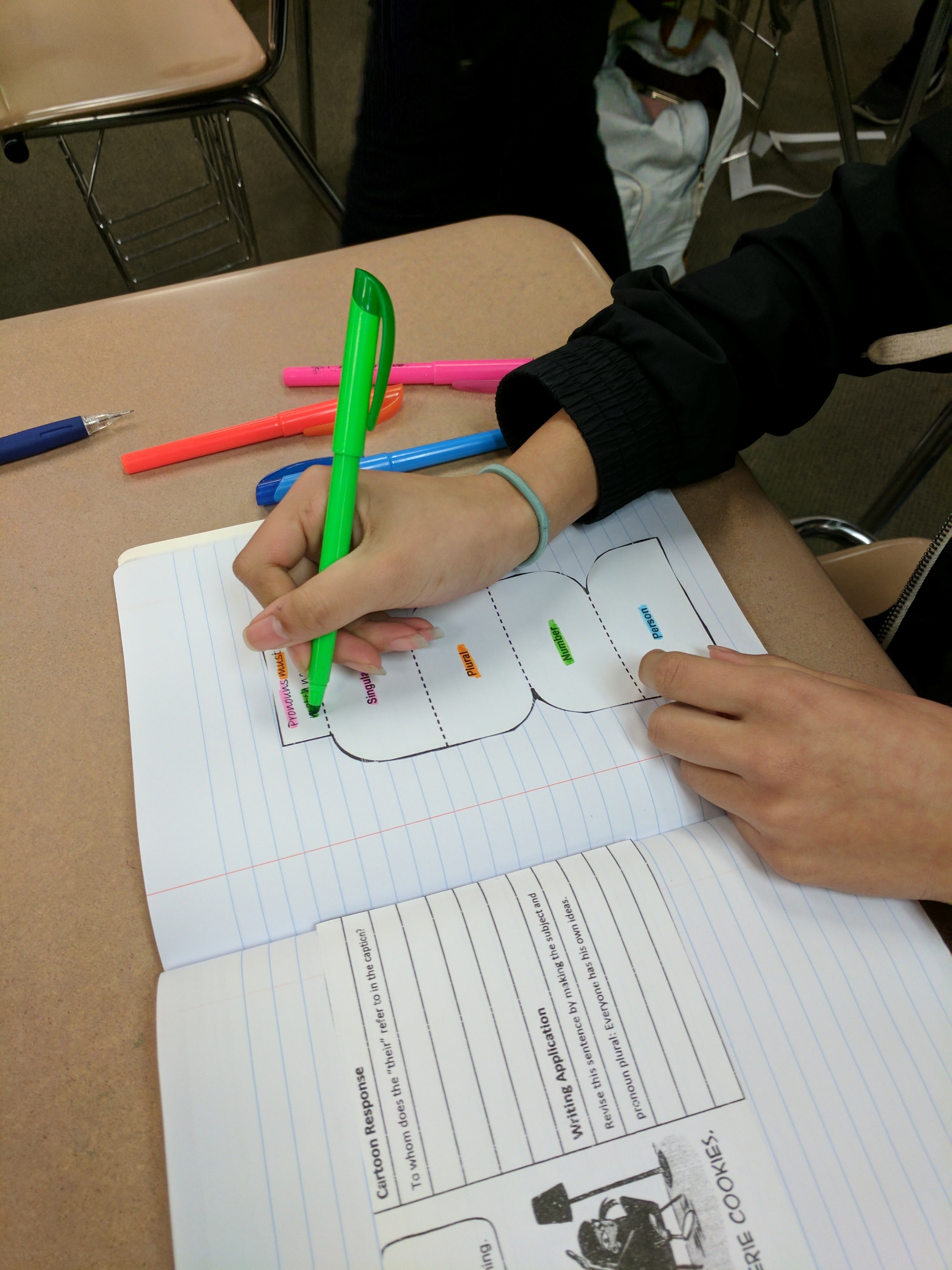 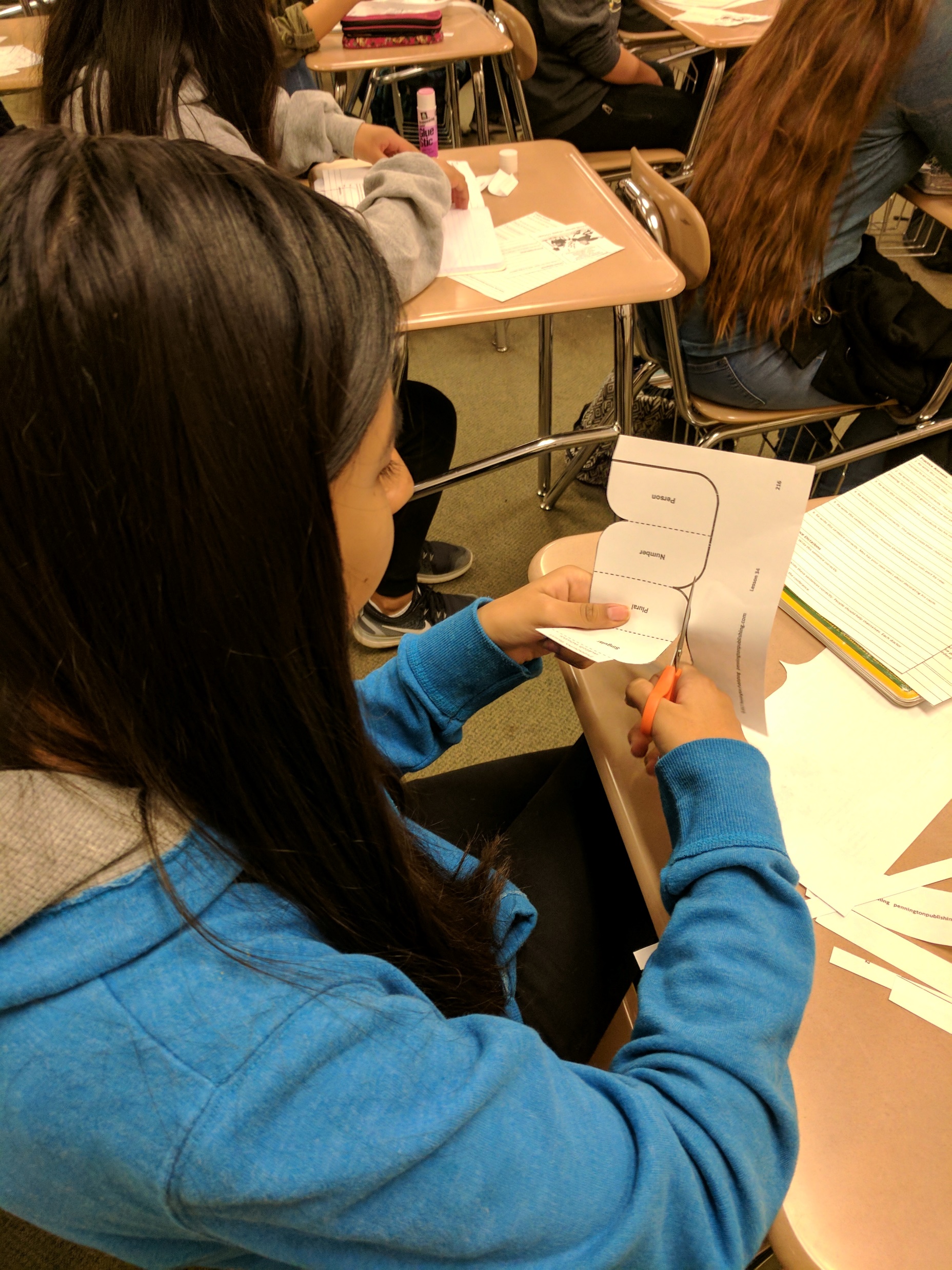 56 Vocabulary Worksheets
Multiple Meaning Words
Greek and Latin Word Parts
Figures of Speech
Dictionary and Thesaurus Skills
Context Clues
Semantic Spectrums
Four Square Academic Language Words
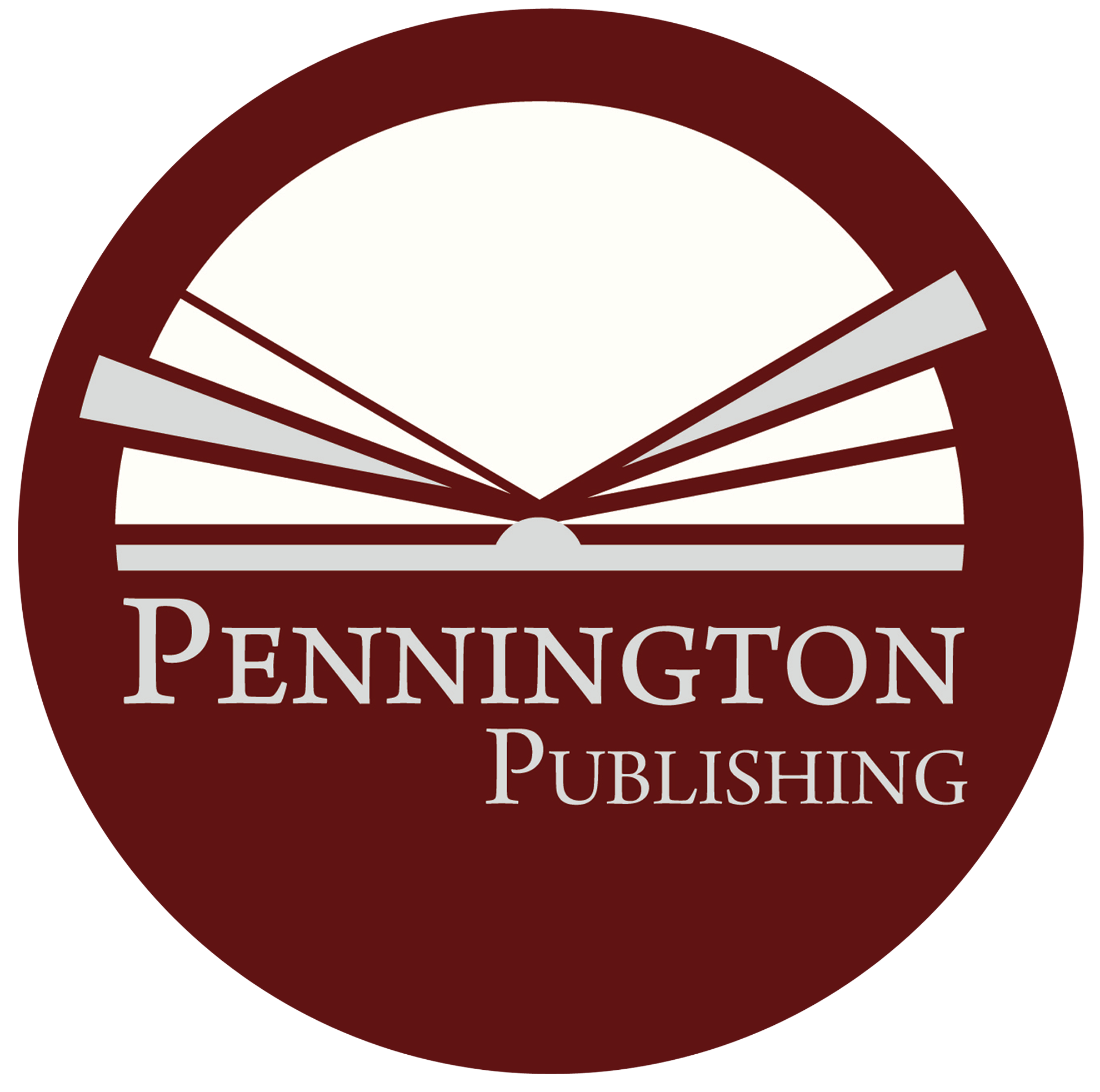 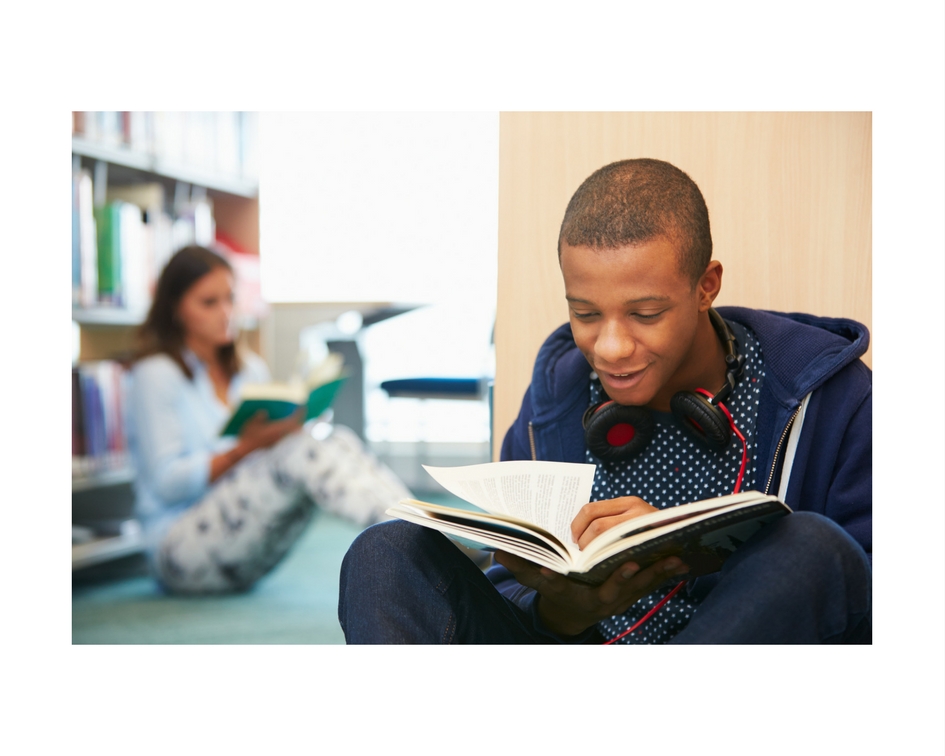 Alligned to the Common Core Standards
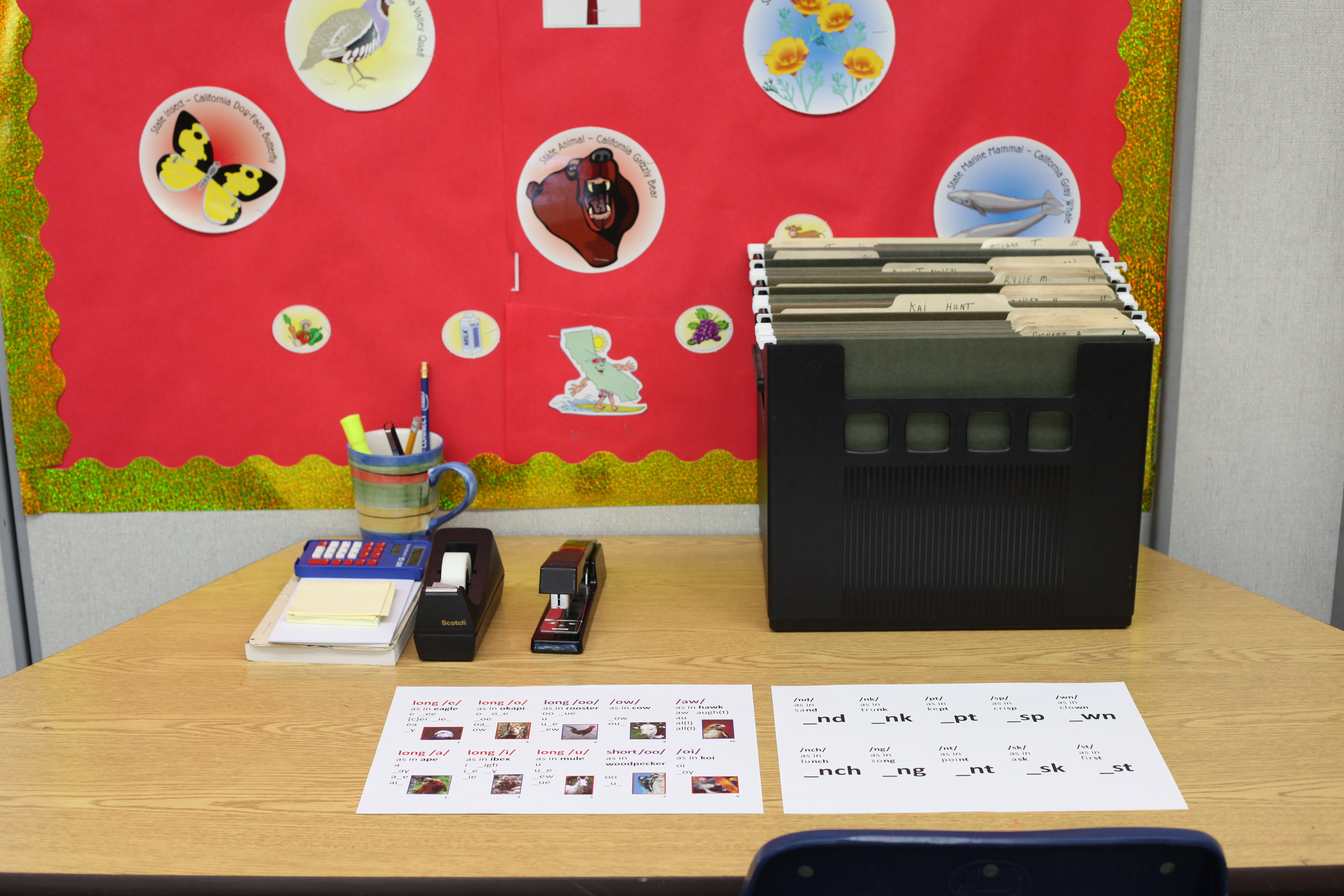 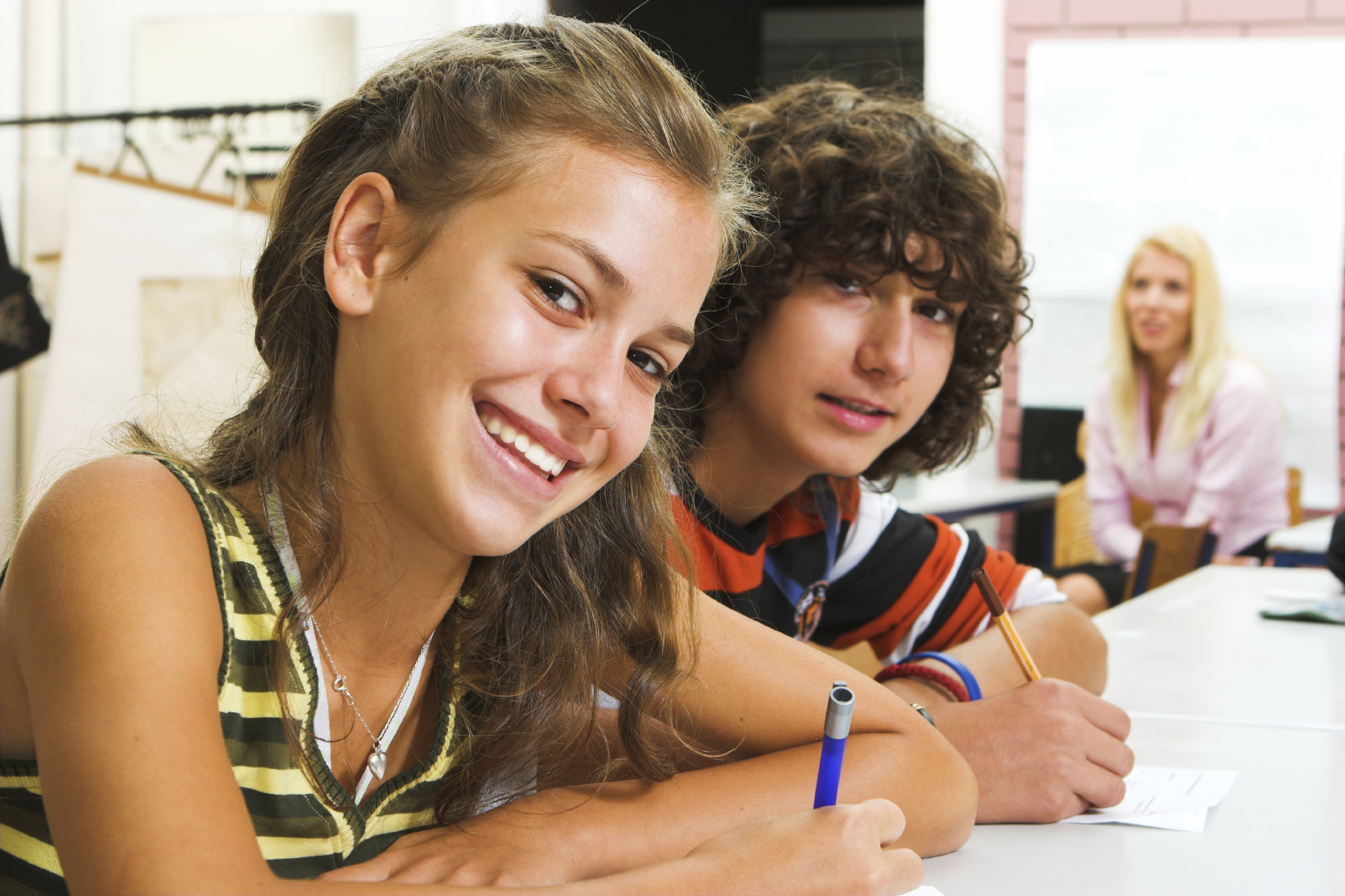 Vocabulary
Academic
						  Literacy
           Center
           Grade 7
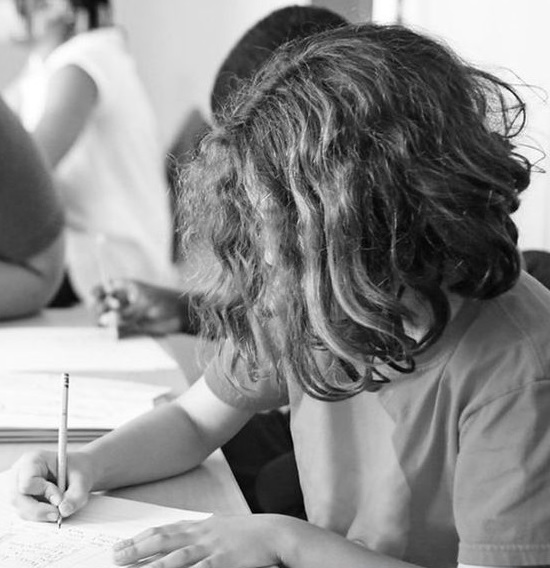 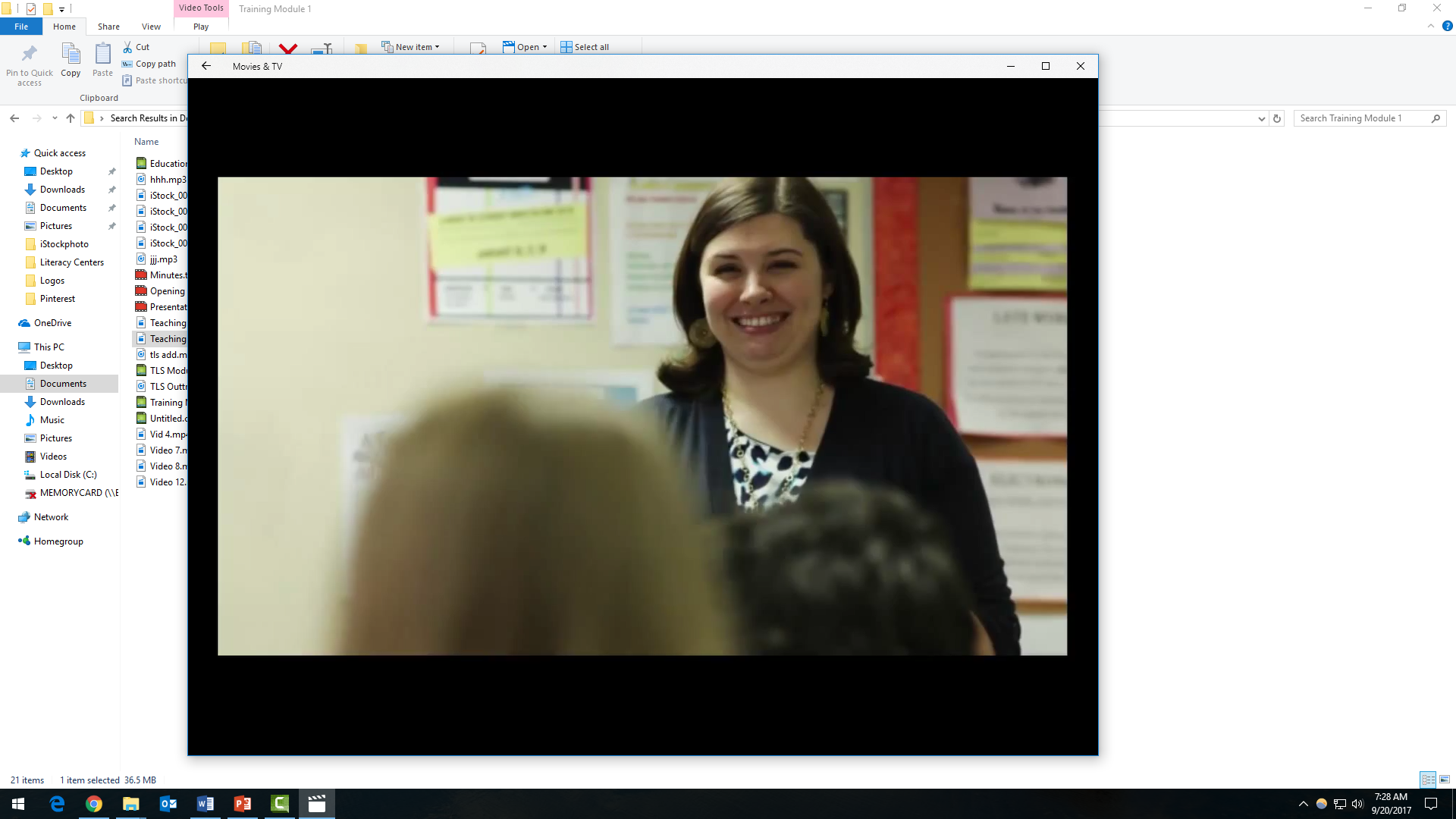 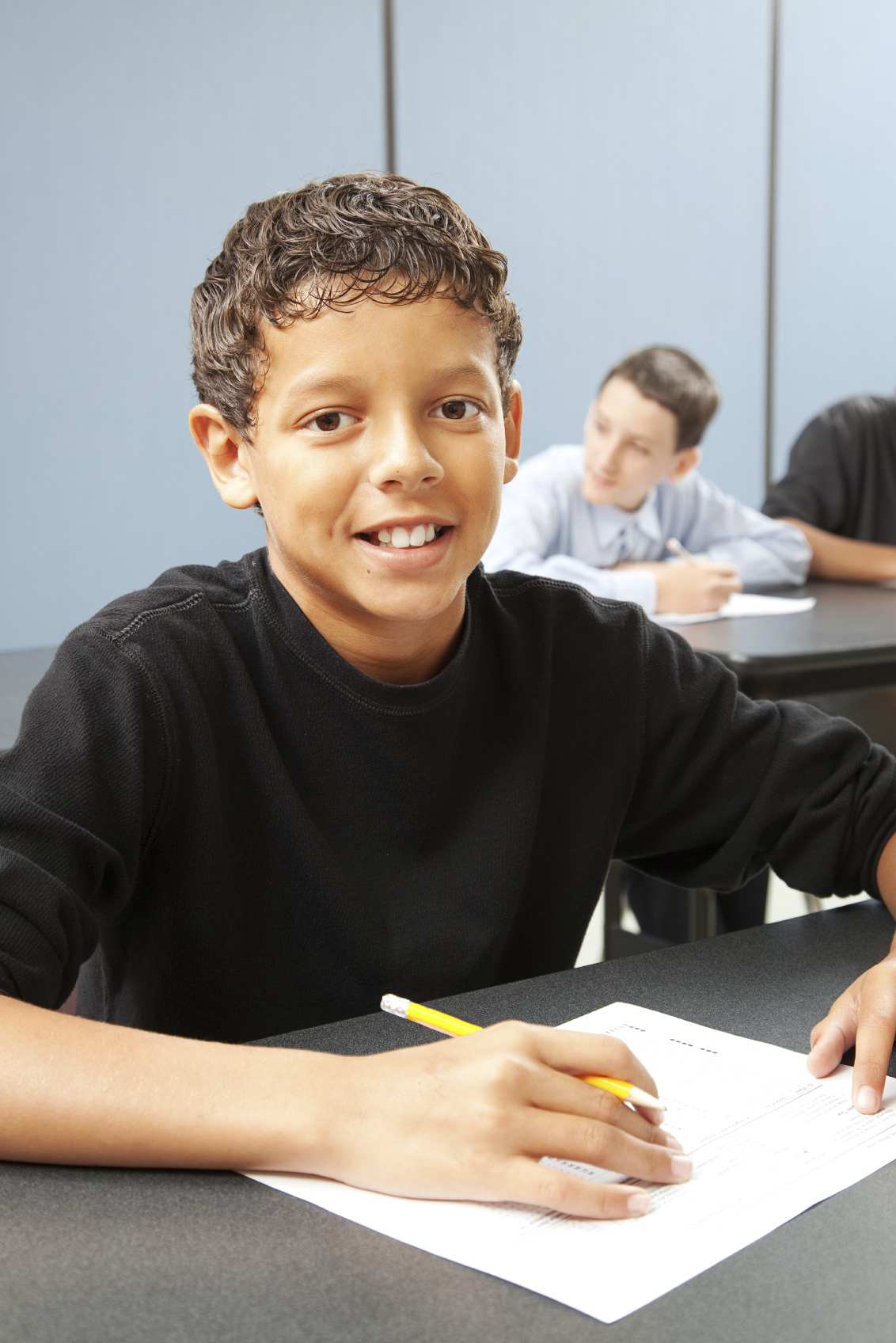 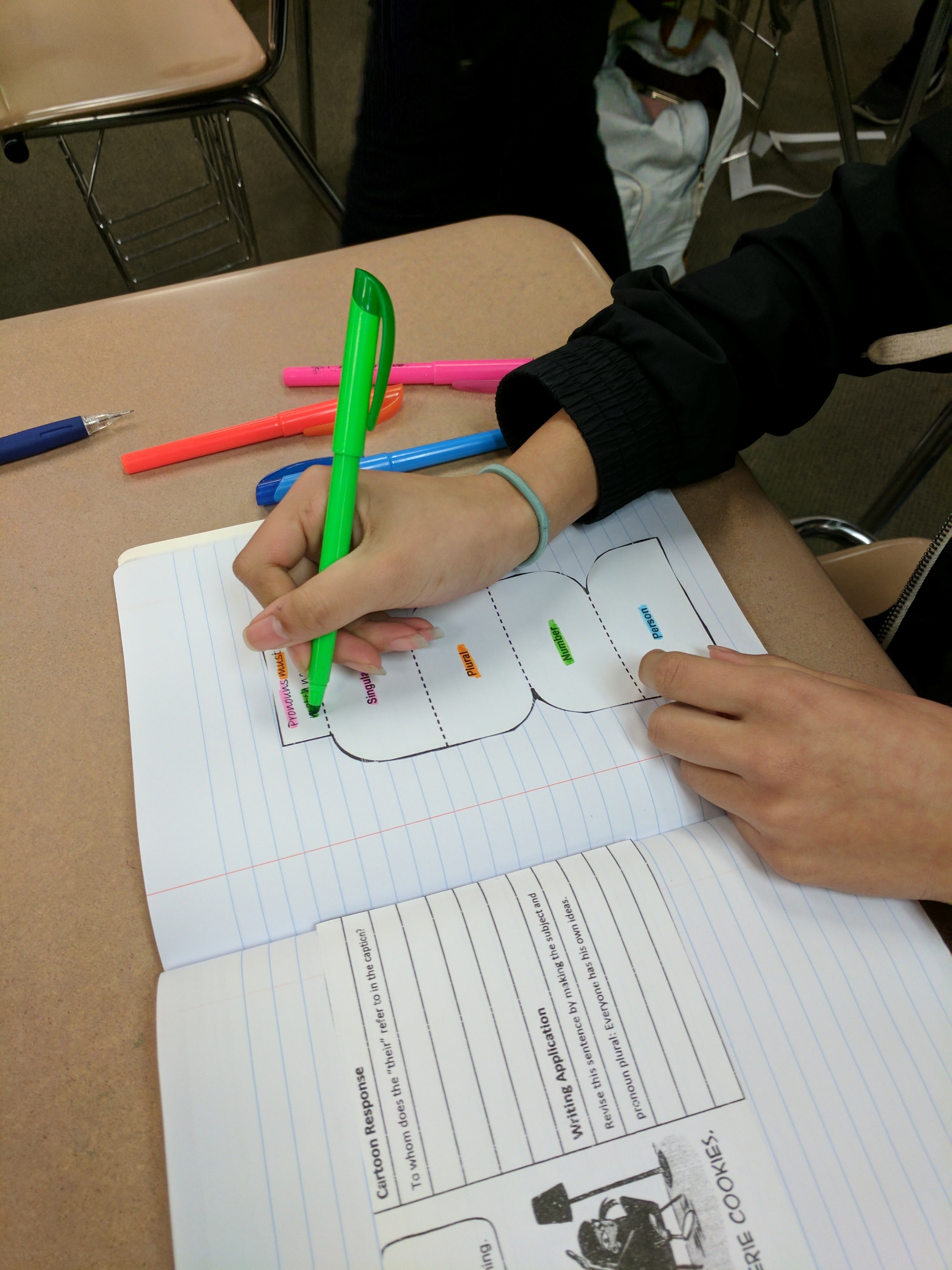 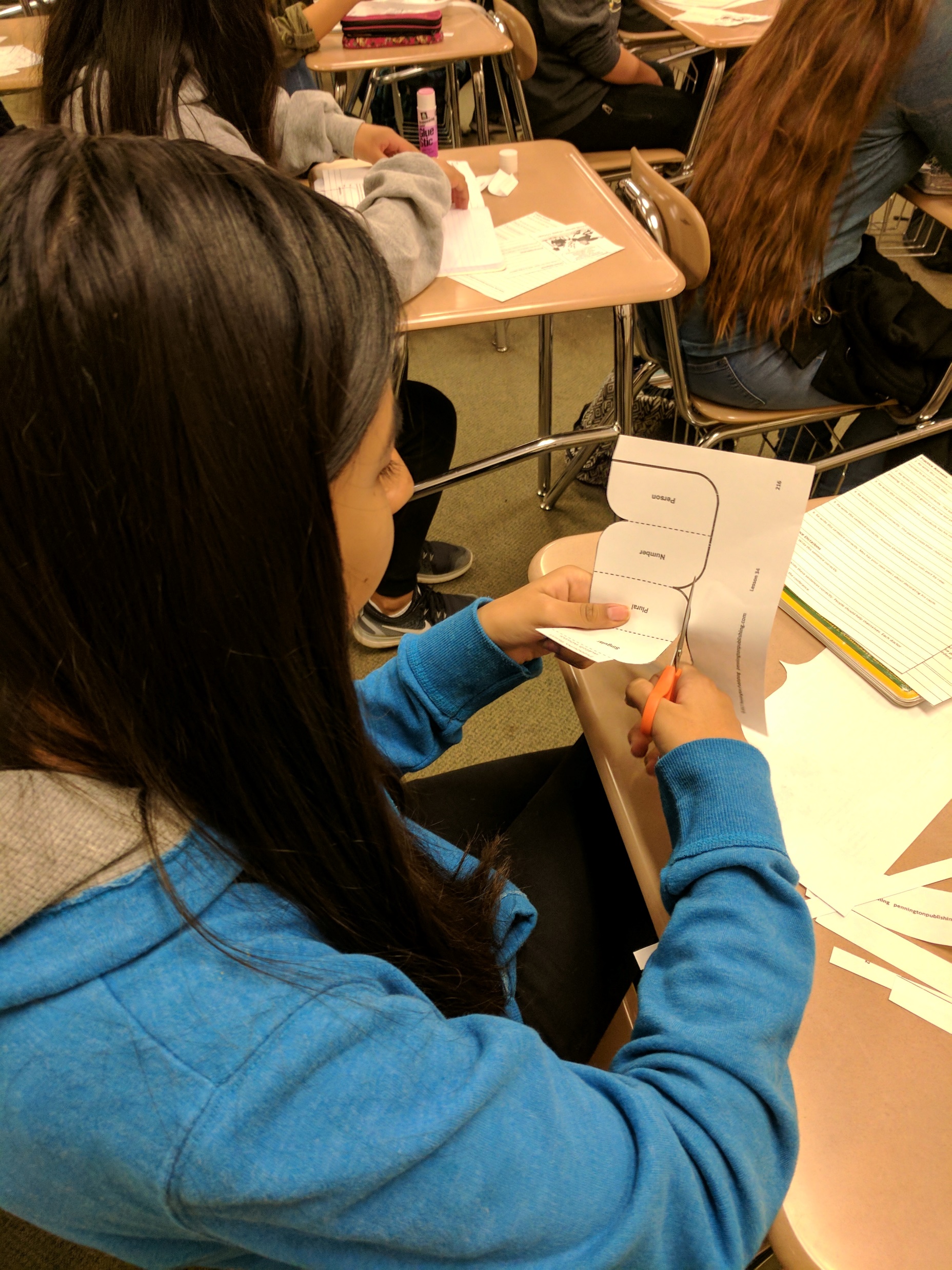 56 Vocabulary Worksheets
Multiple Meaning Words
Greek and Latin Word Parts
Figures of Speech
Dictionary and Thesaurus Skills
Context Clues
Semantic Spectrums
Four Square Academic Language Words
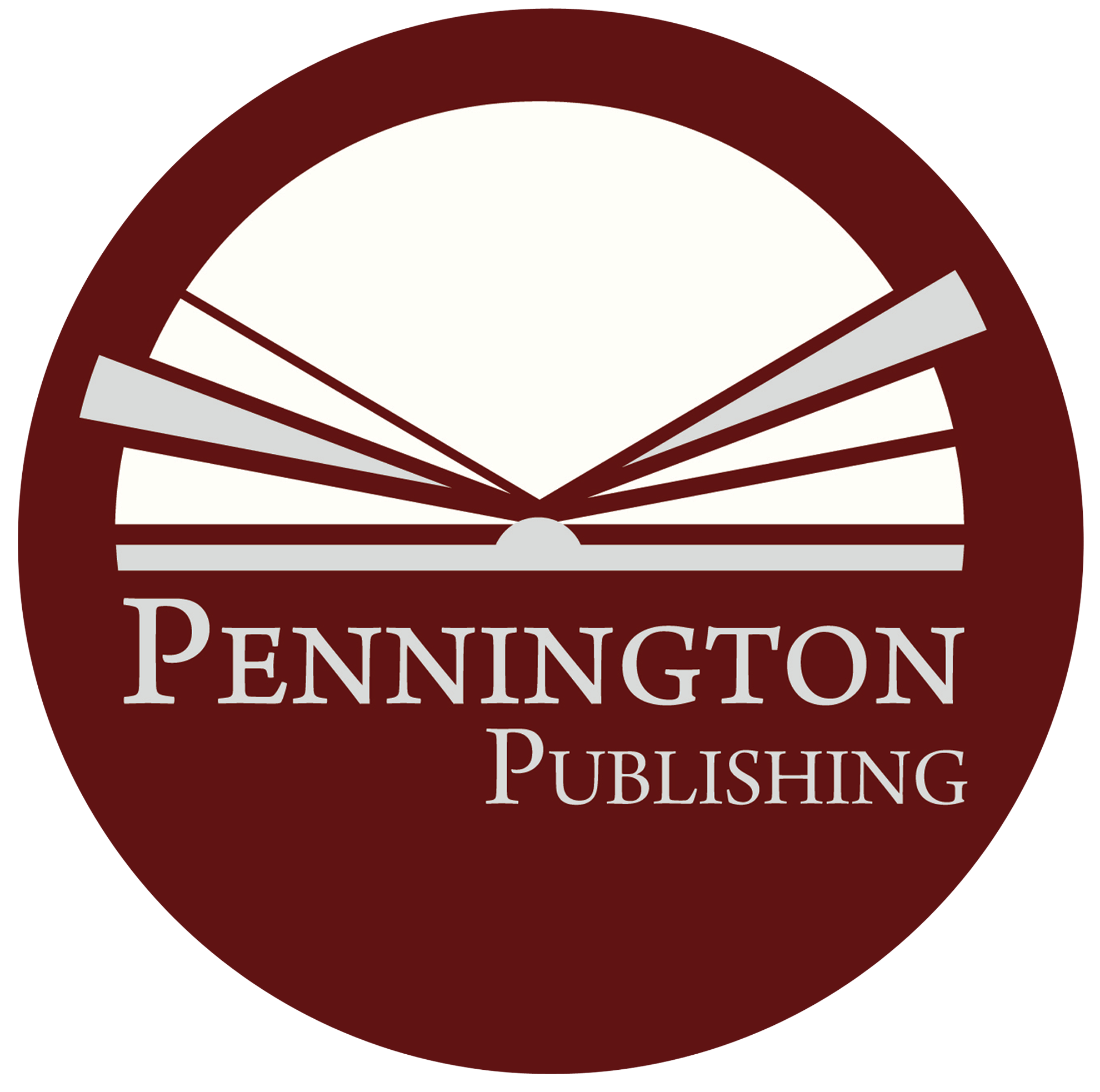 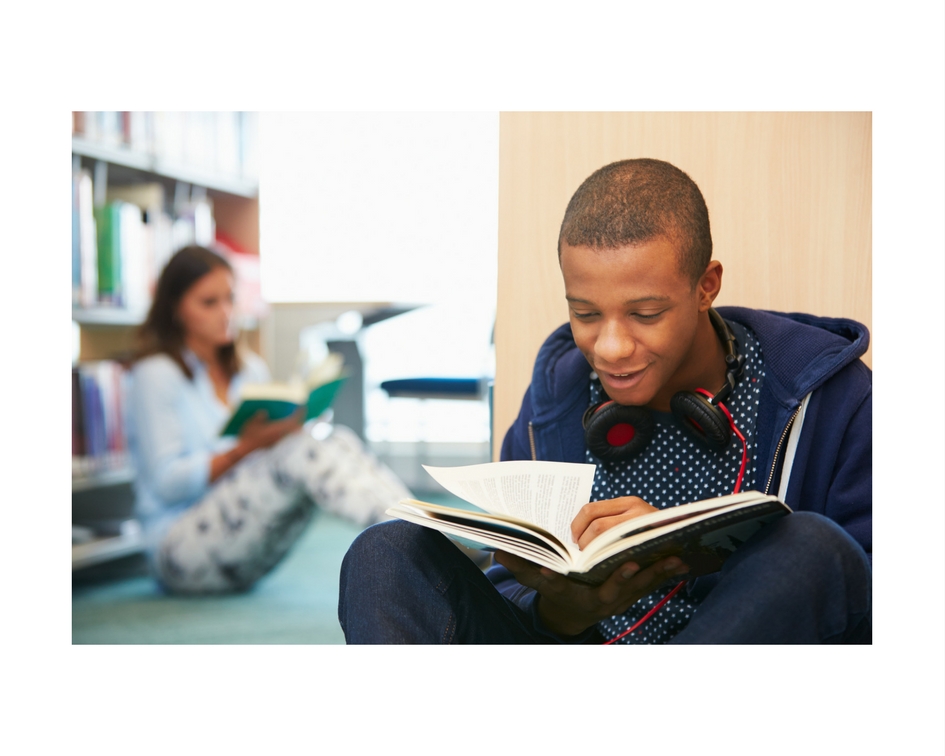 Alligned to the Common Core Standards
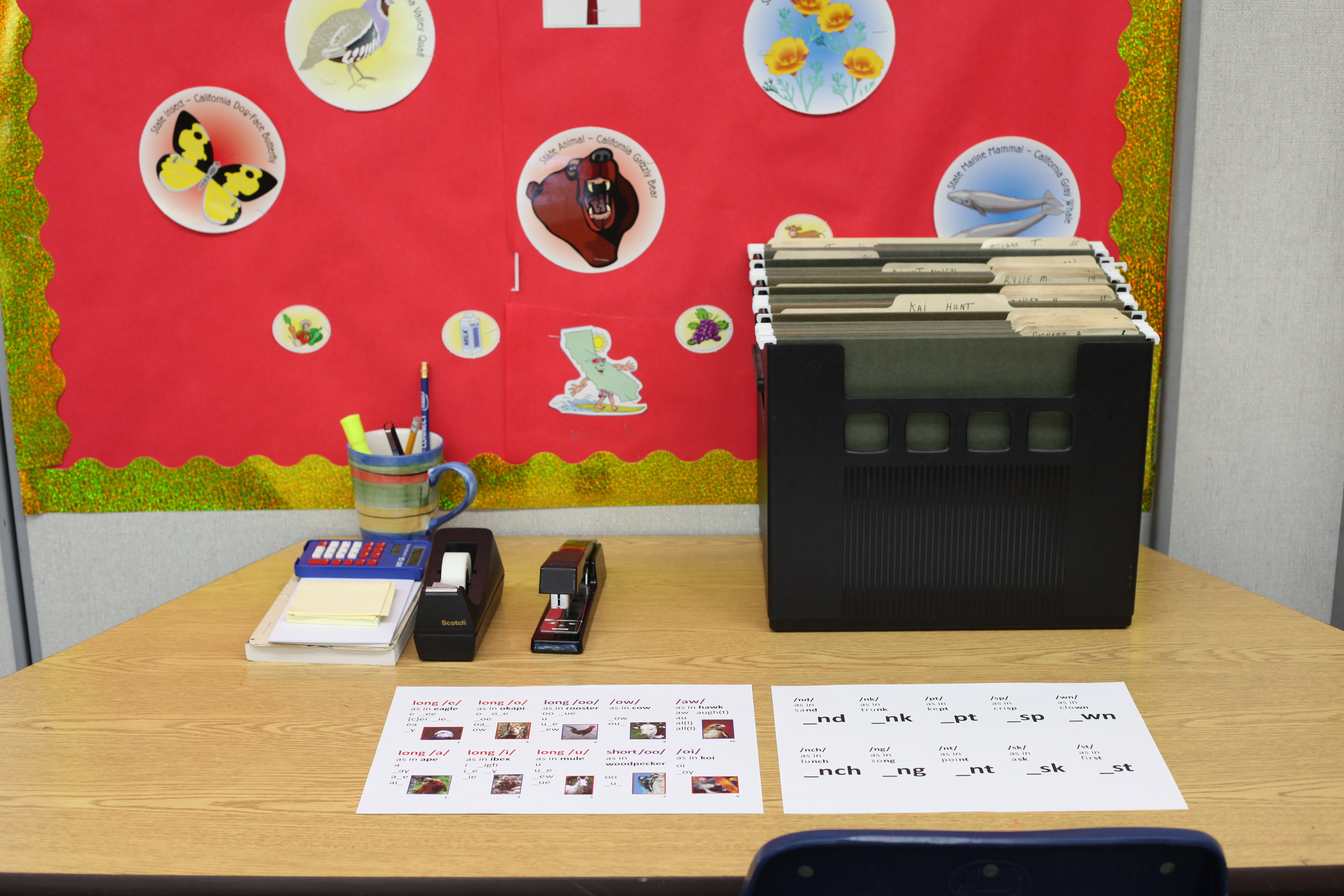 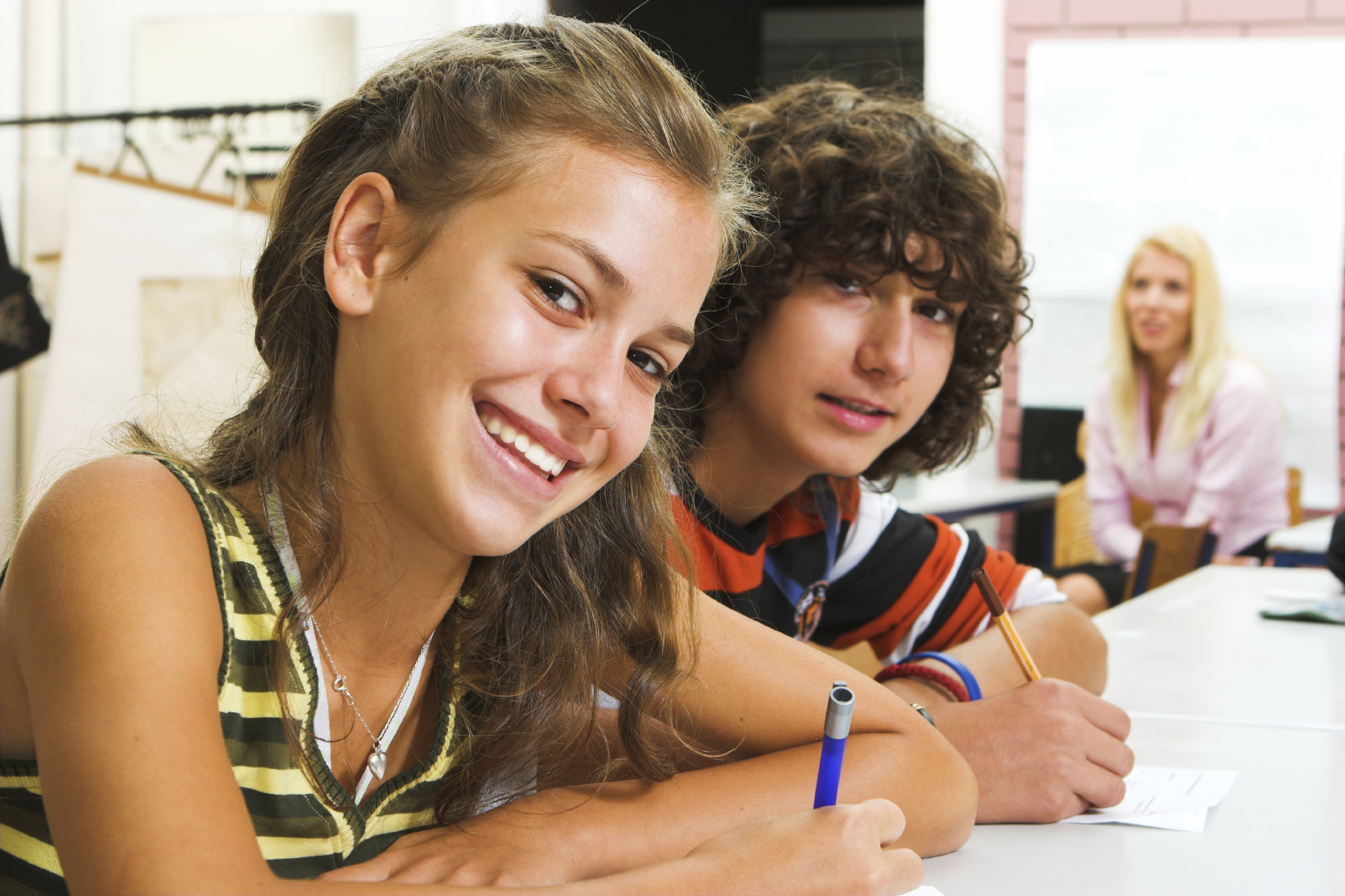 Vocabulary
Academic
						  Literacy
           Center
           Grade 8
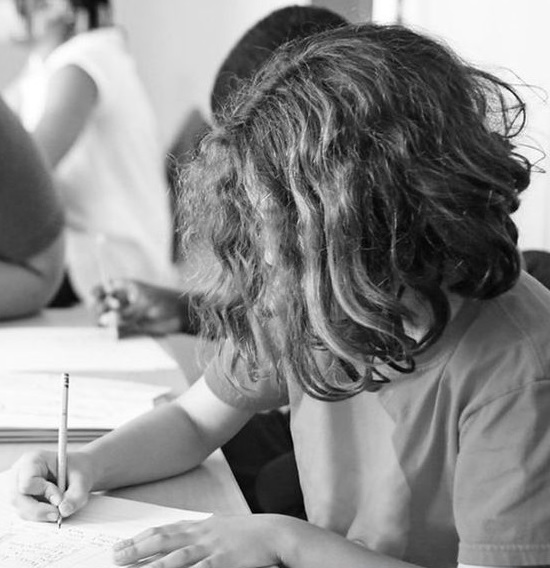 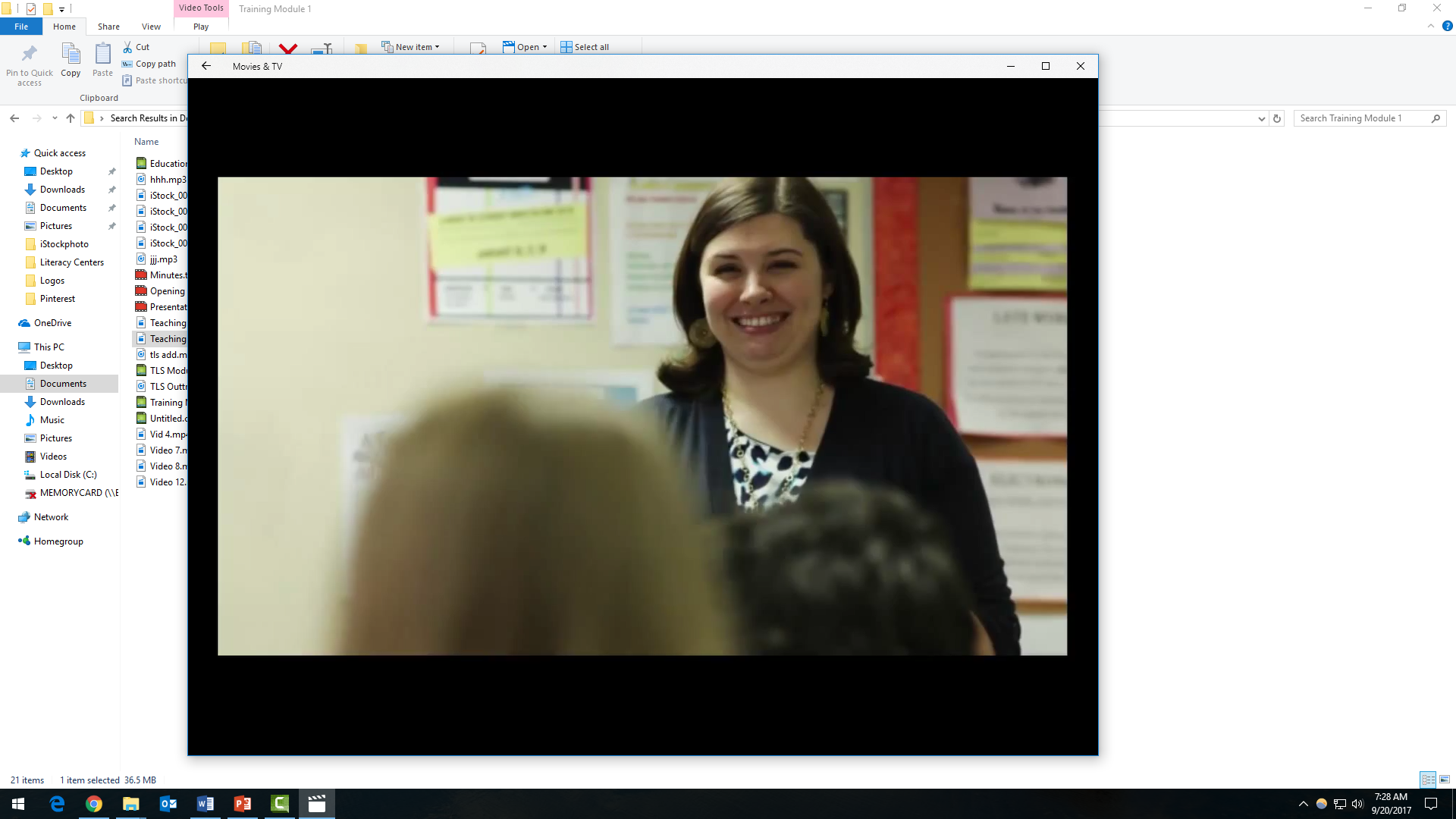 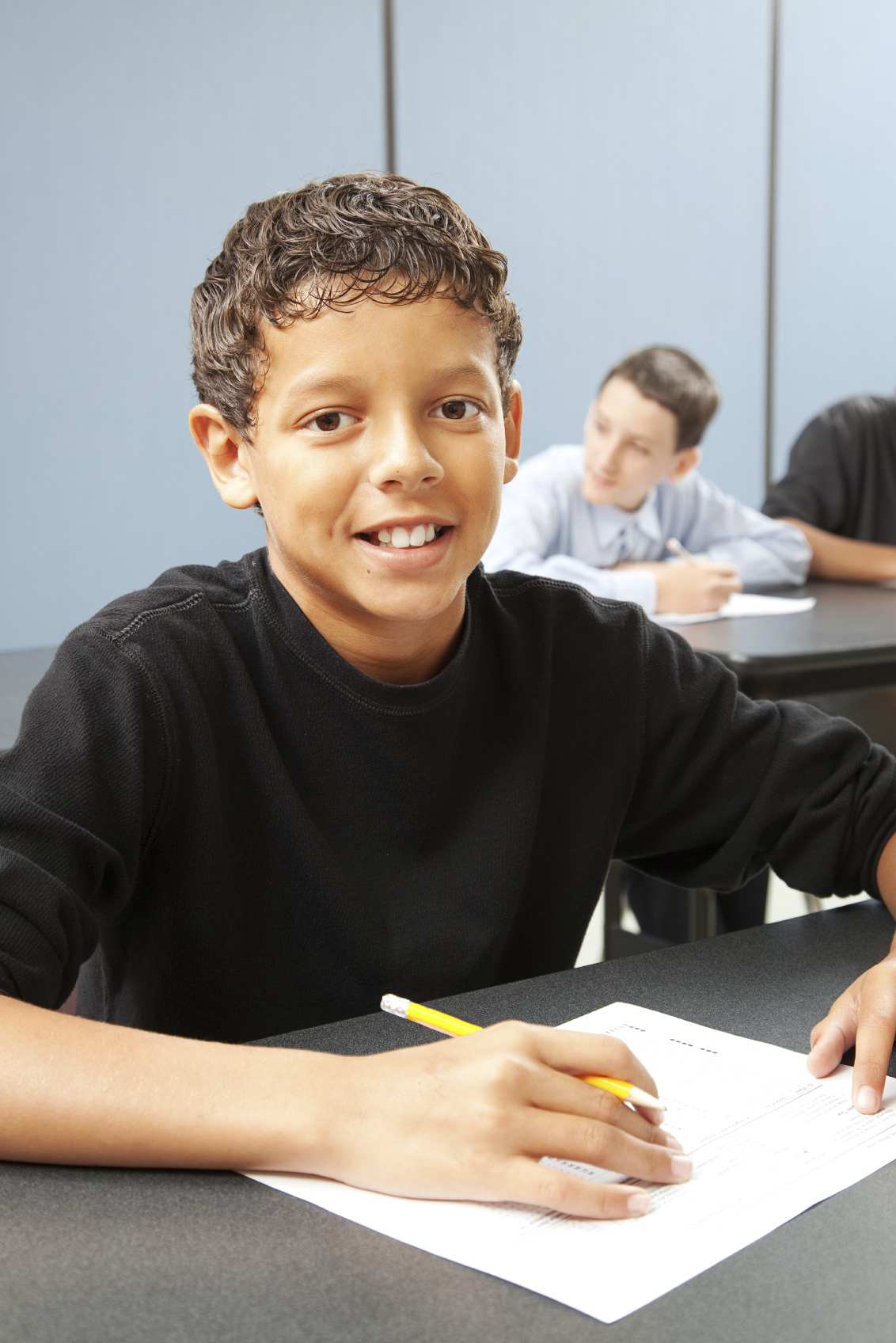 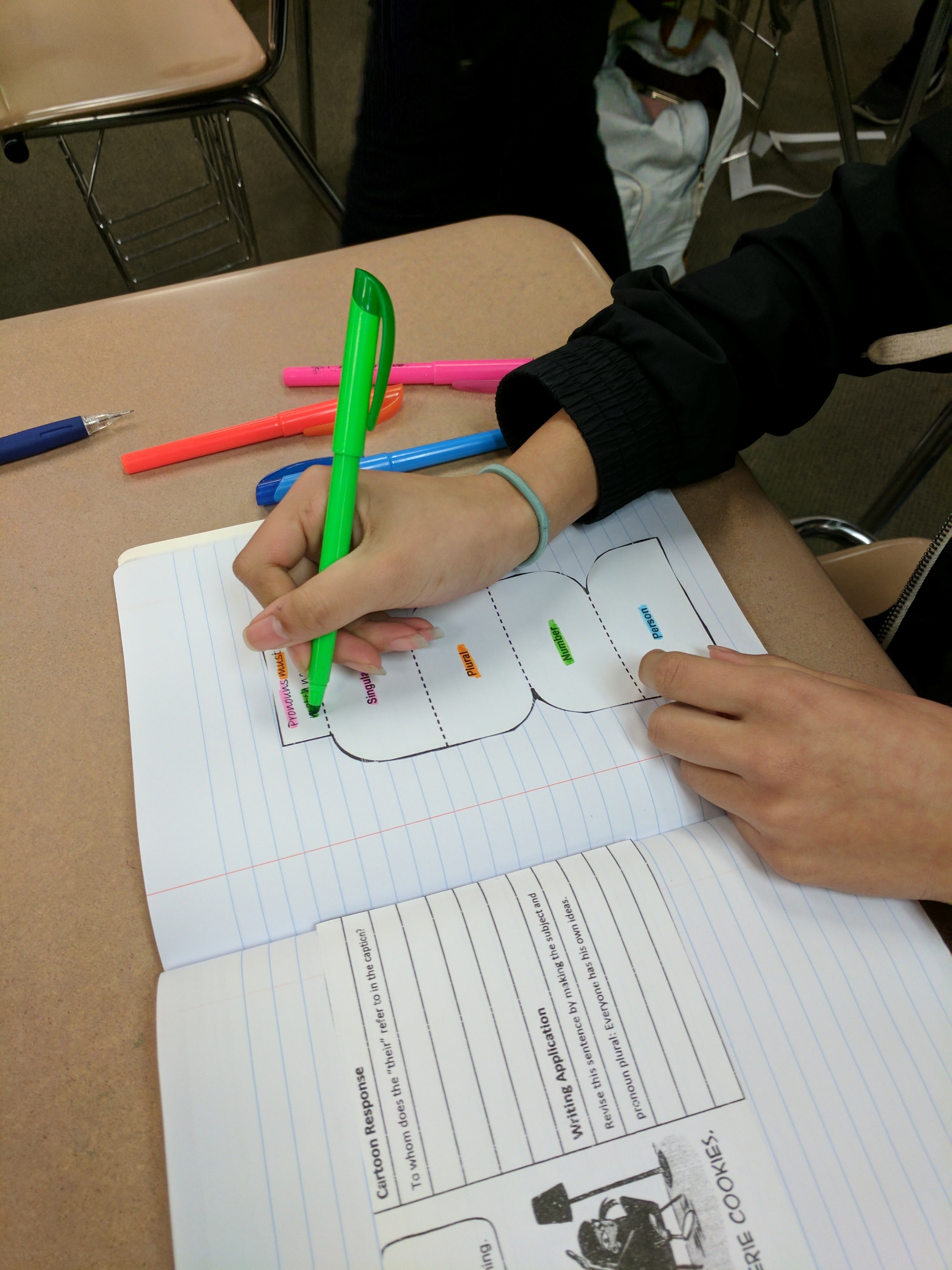 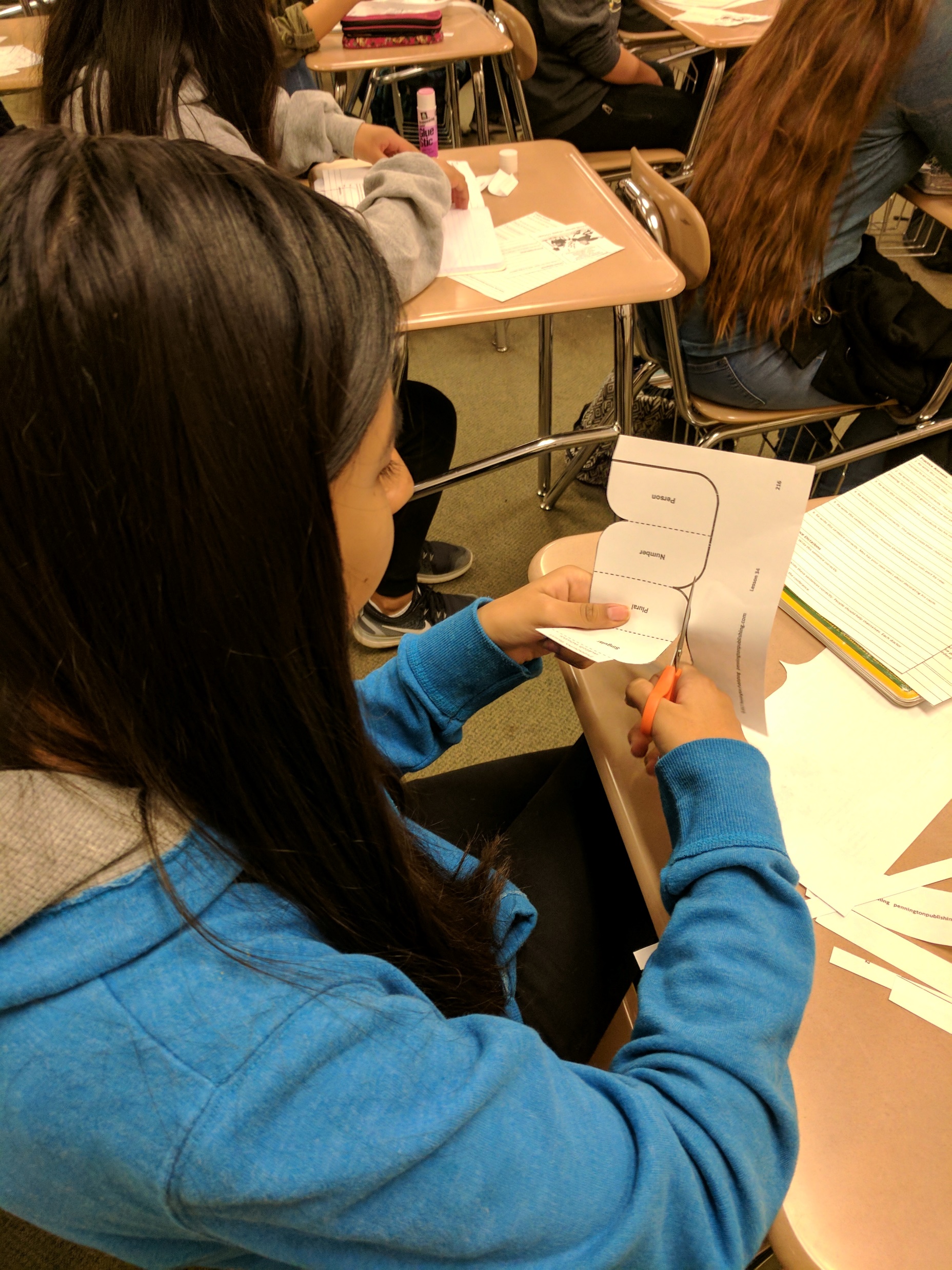 56 Vocabulary Worksheets
Multiple Meaning Words
Greek and Latin Word Parts
Figures of Speech
Dictionary and Thesaurus Skills
Context Clues
Semantic Spectrums
Four Square Academic Language Words
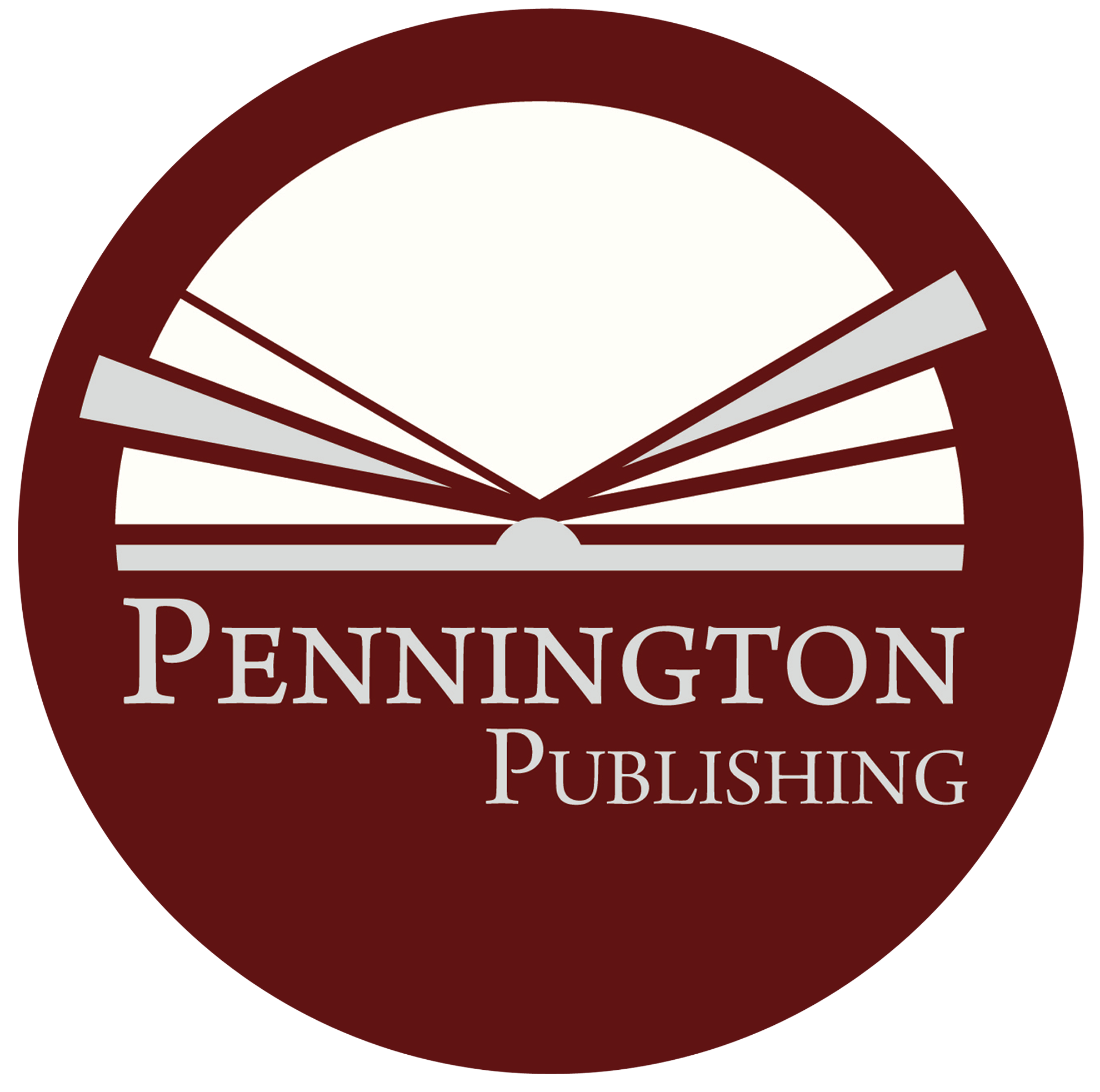 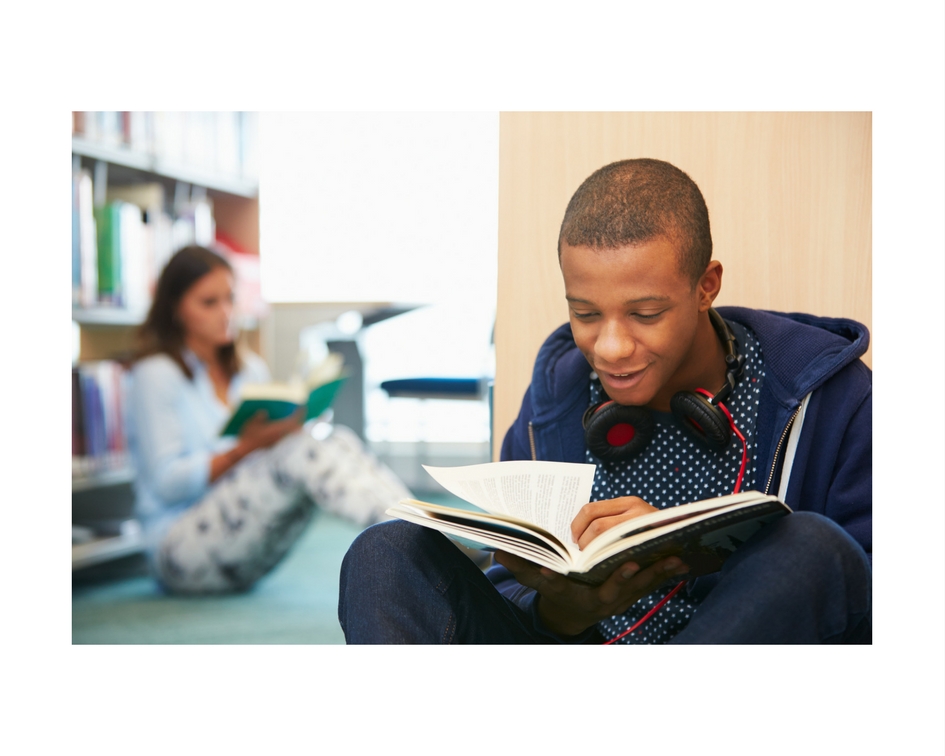 Alligned to the Common Core Standards
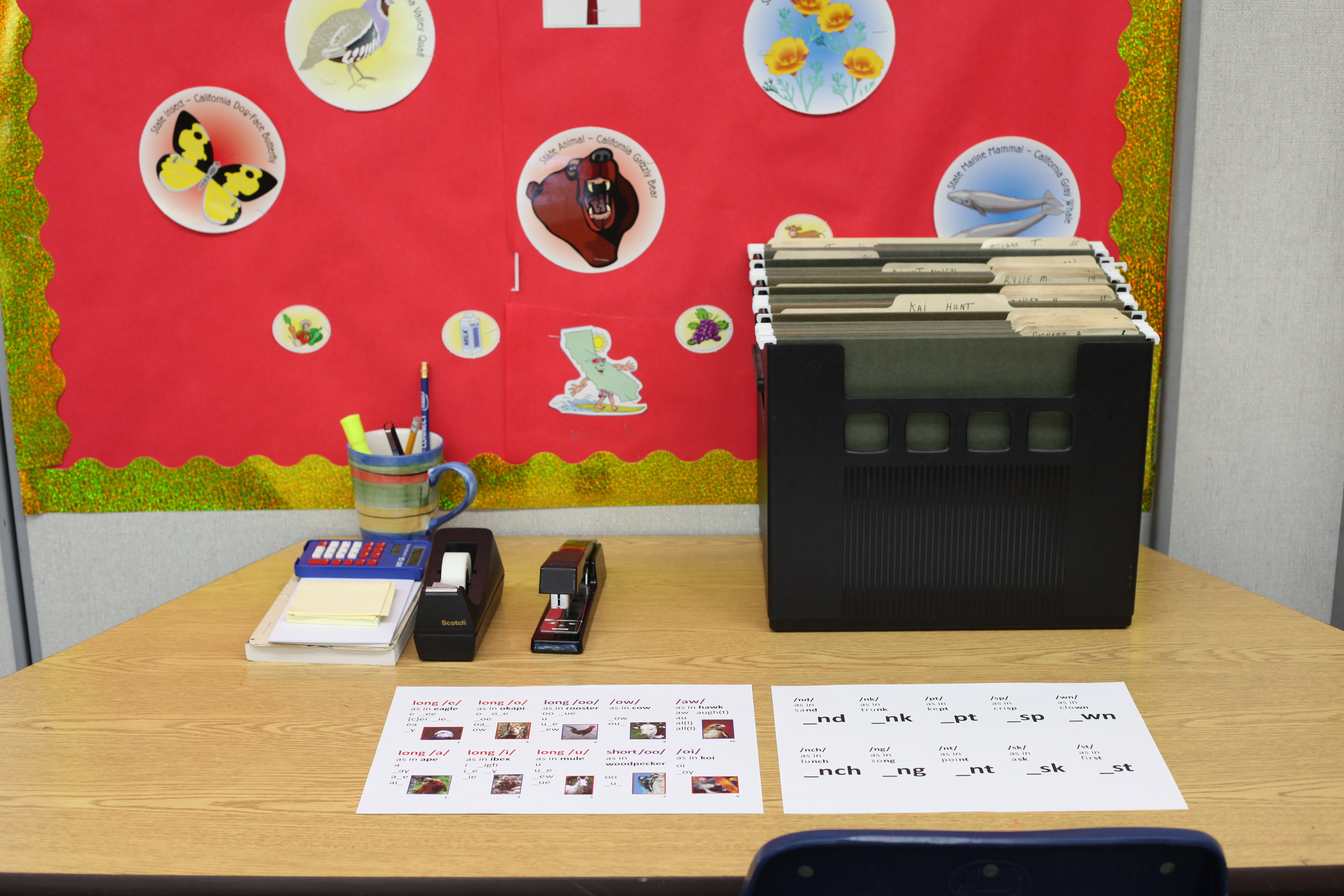 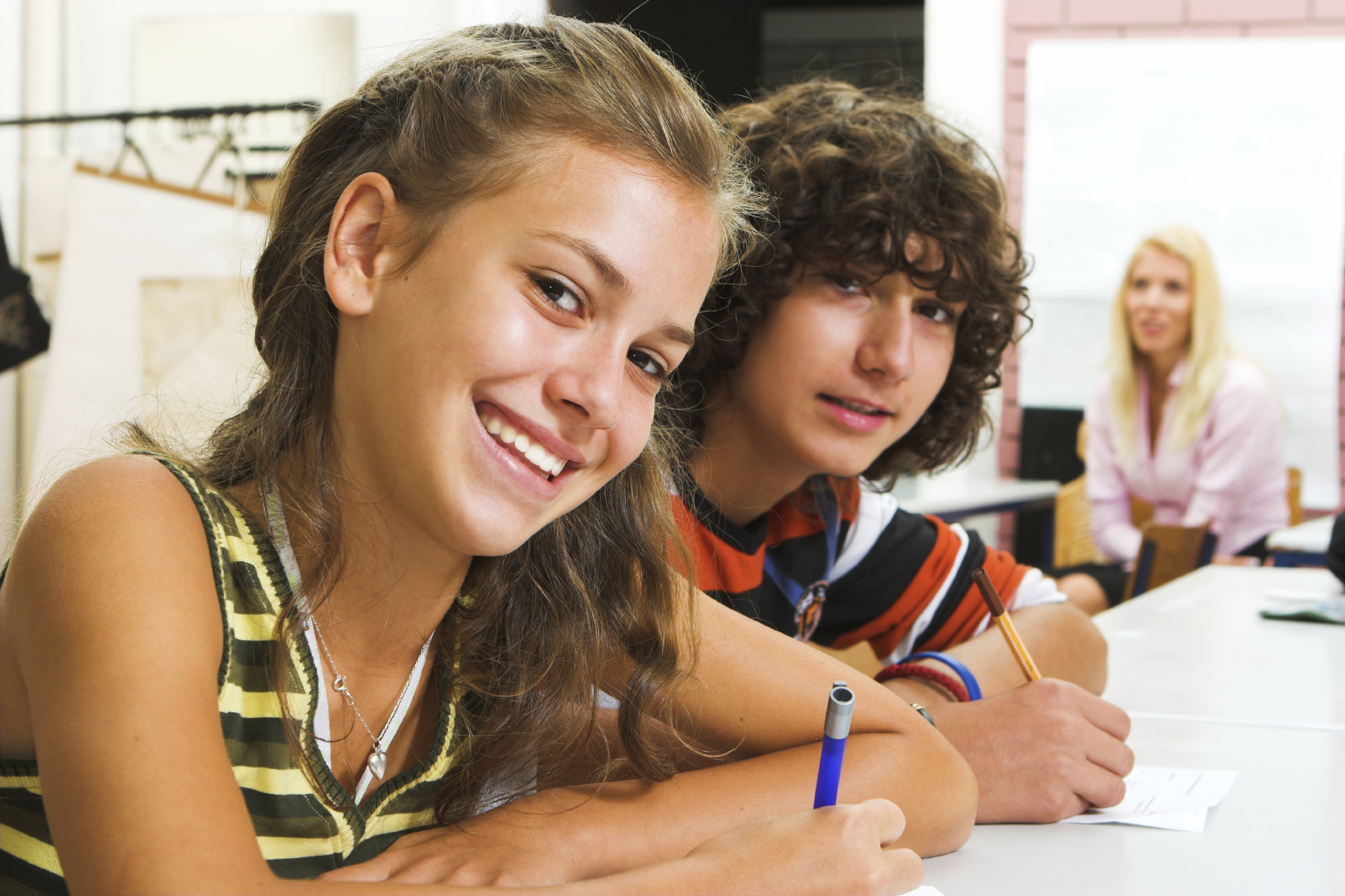 Vocabulary
Academic
						  Literacy
           Center
           Grade 4
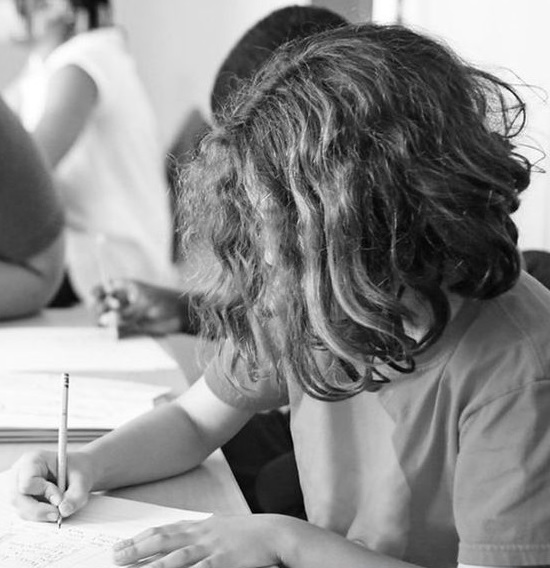 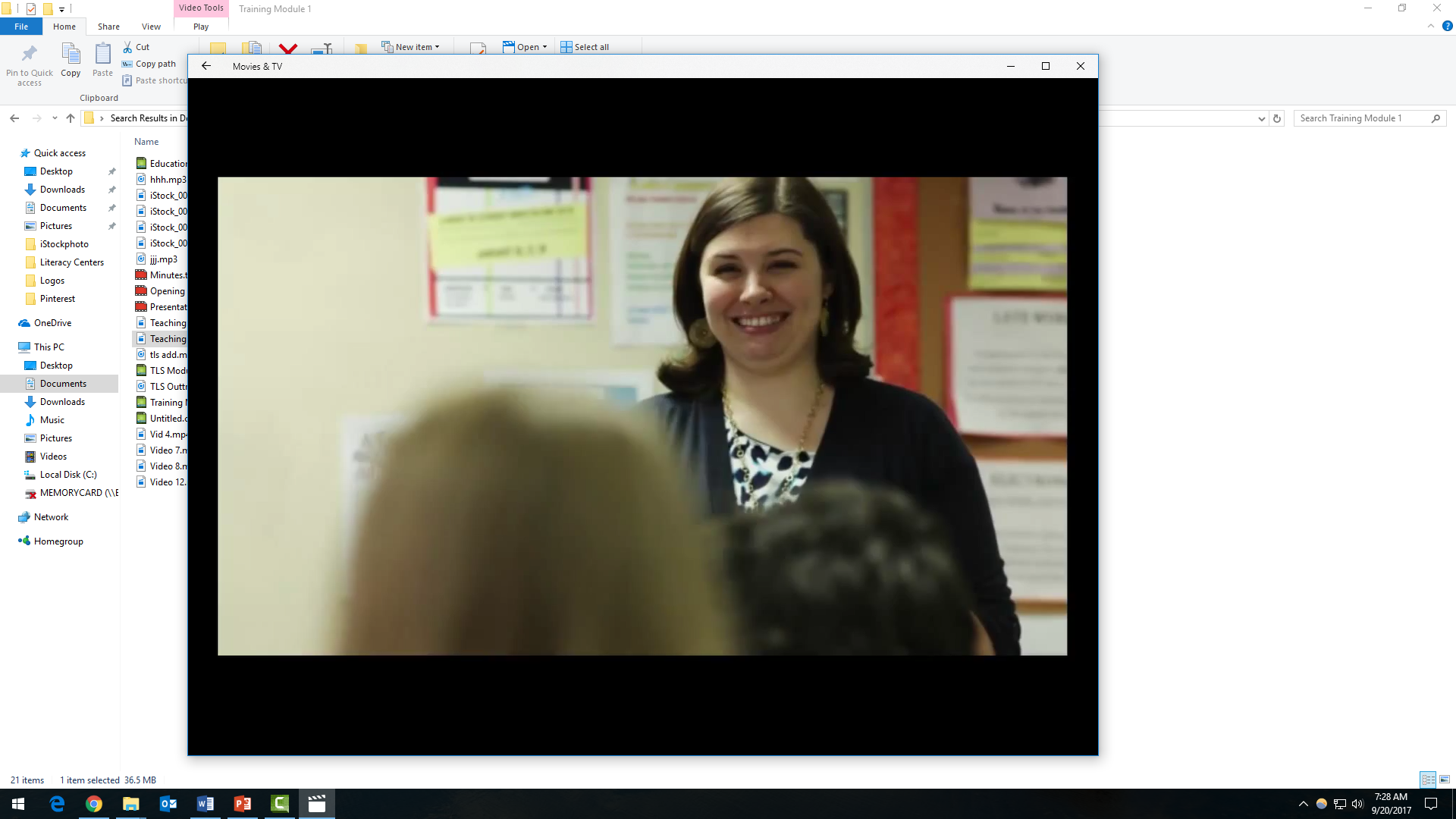 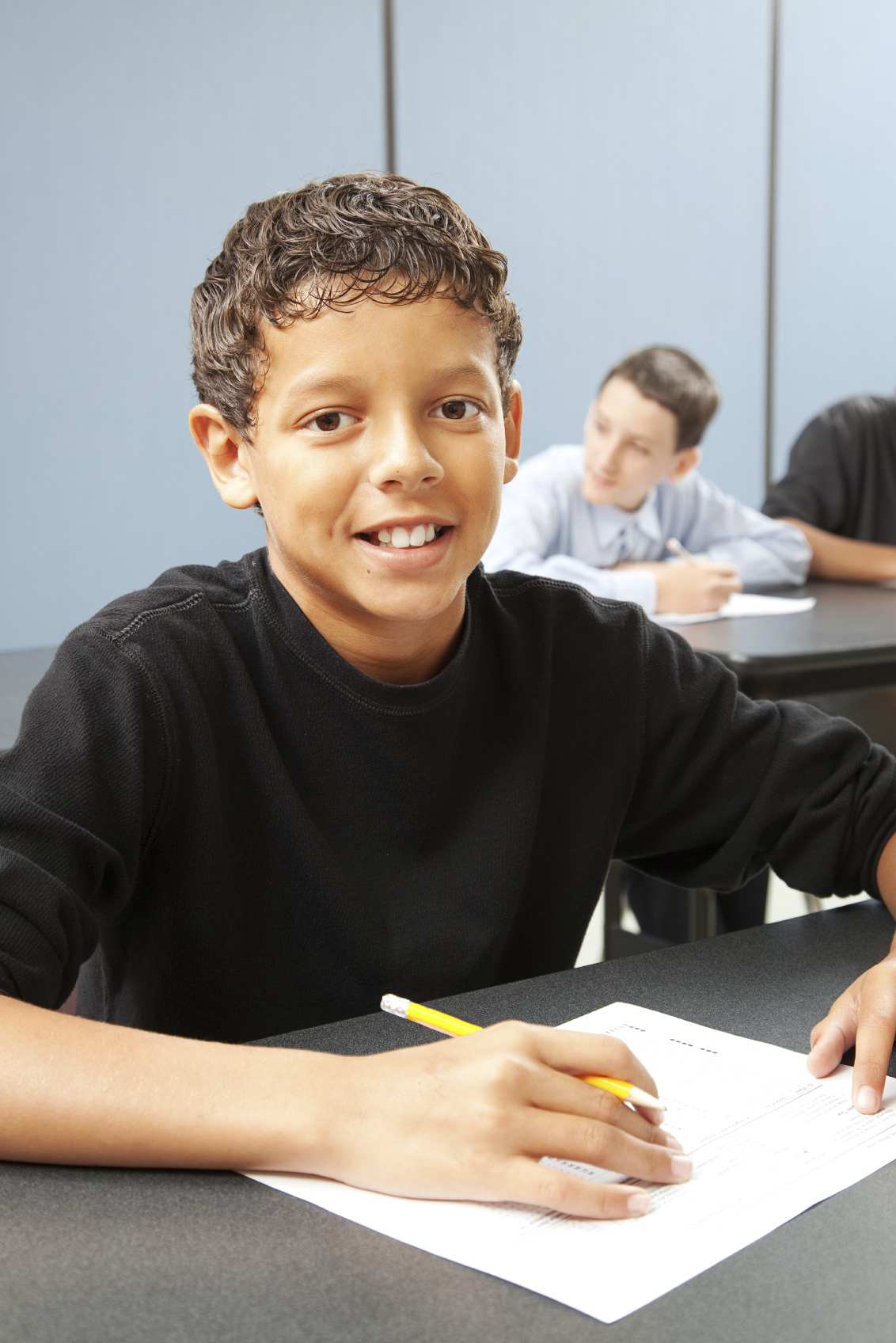 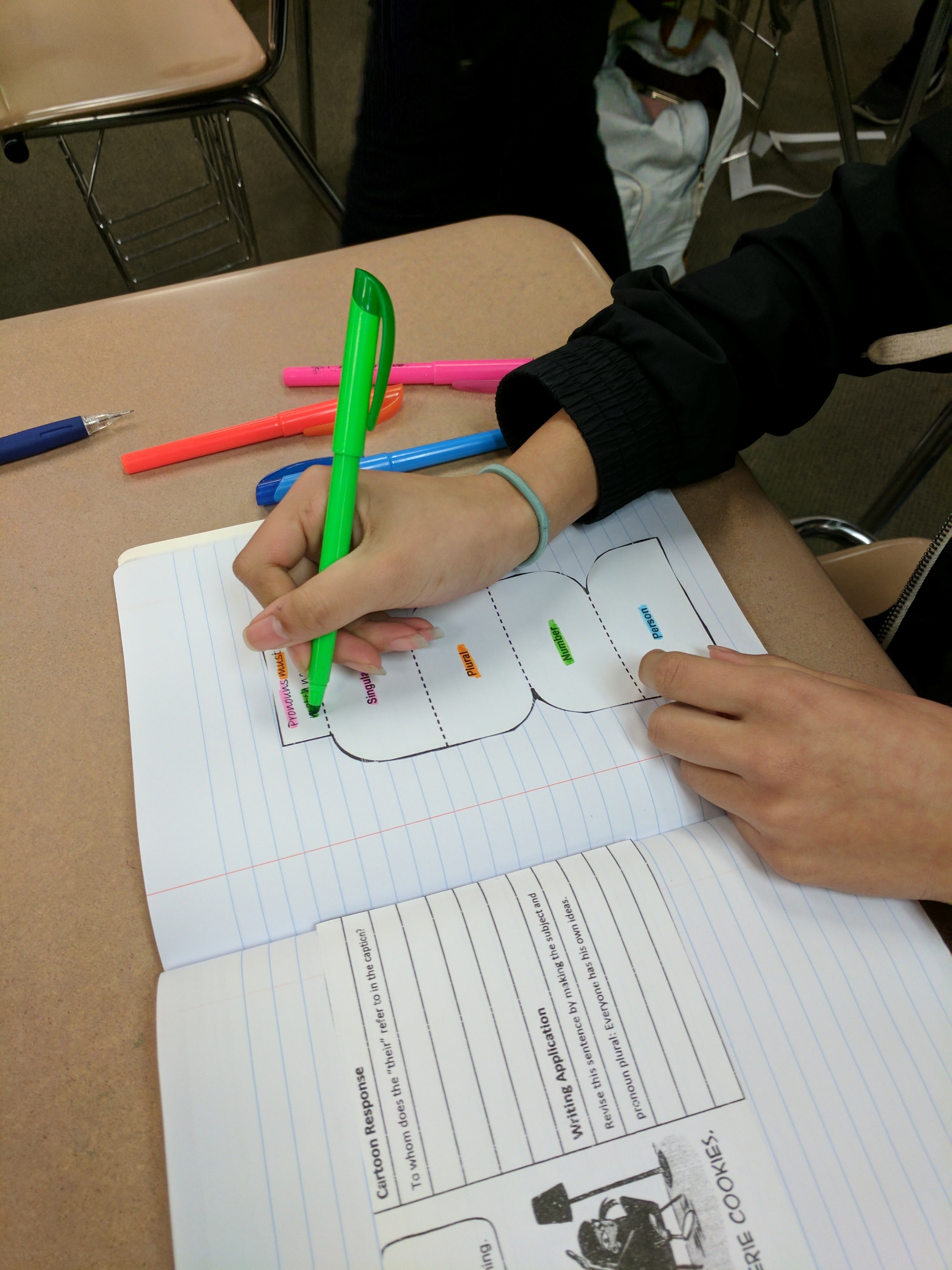 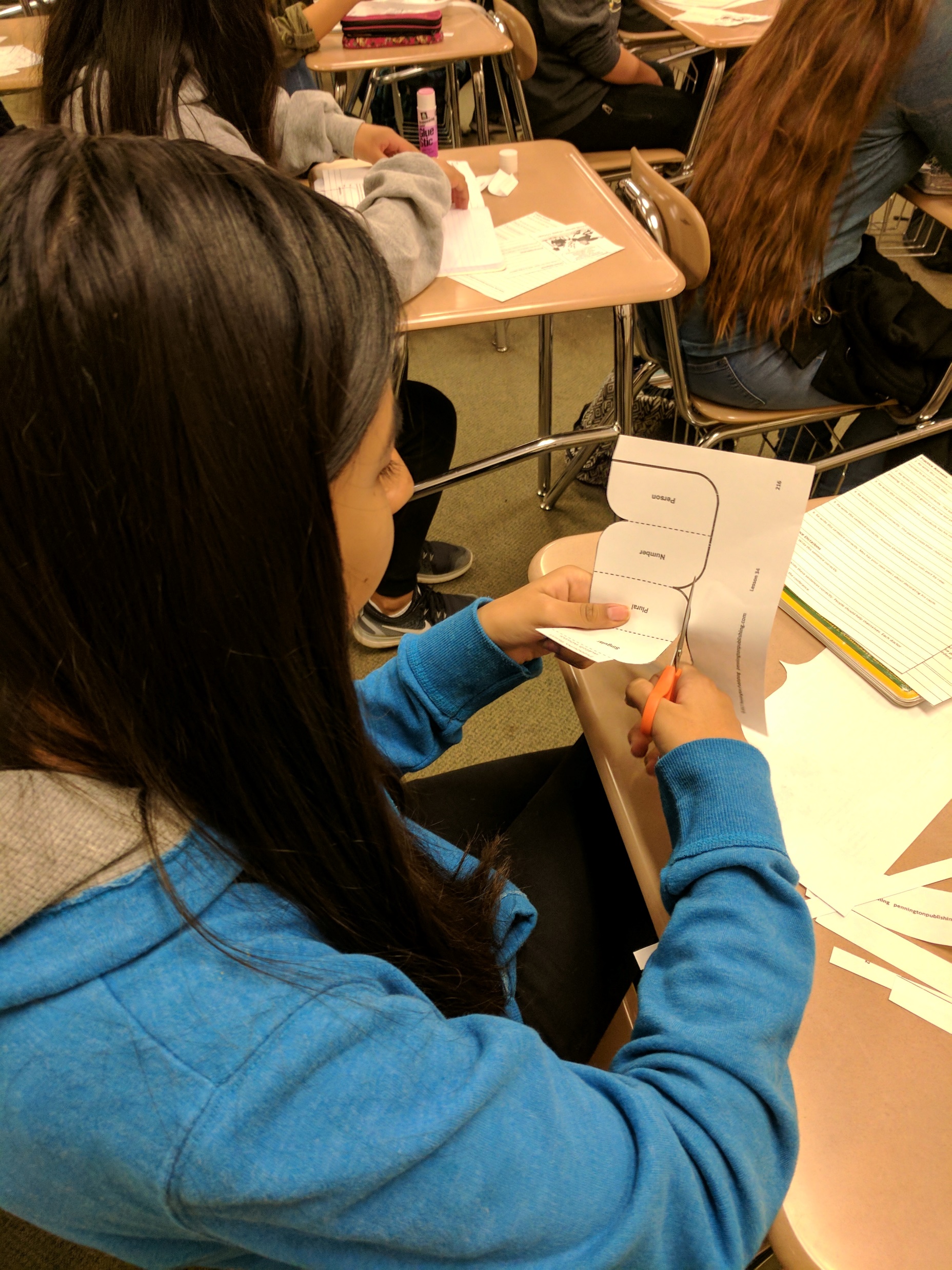 56 Vocabulary Worksheets
Multiple Meaning Words
Greek and Latin Word Parts
Figures of Speech
Dictionary and Thesaurus Skills
Context Clues
Semantic Spectrums
Four Square Academic Language Words
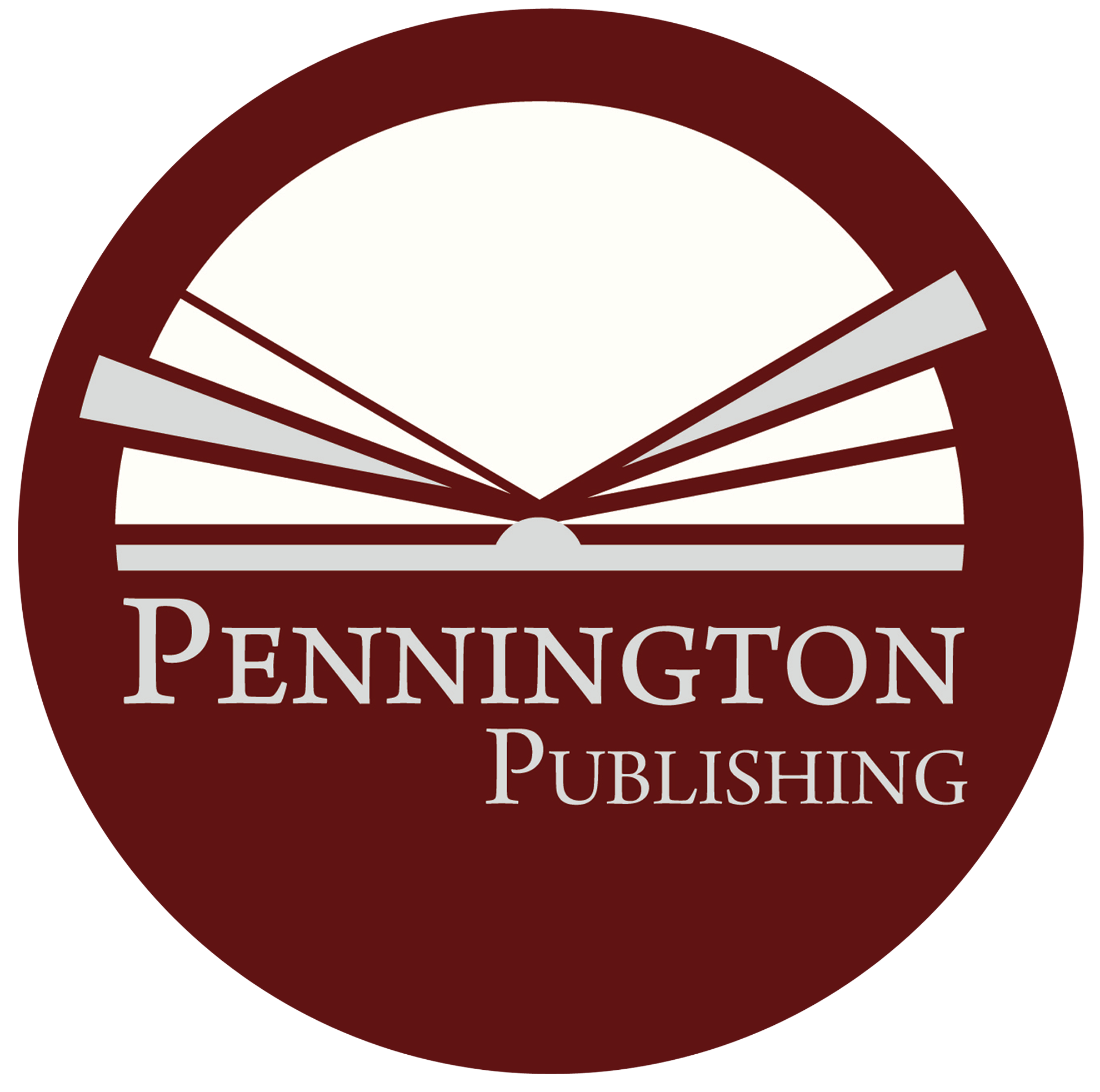 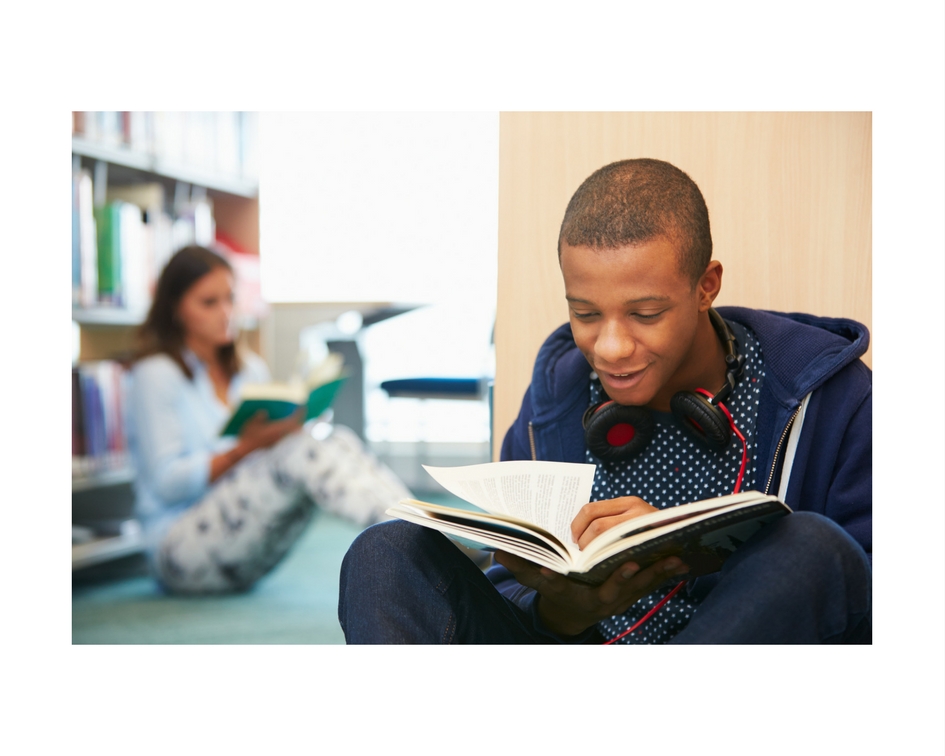 Alligned to the Common Core Standards
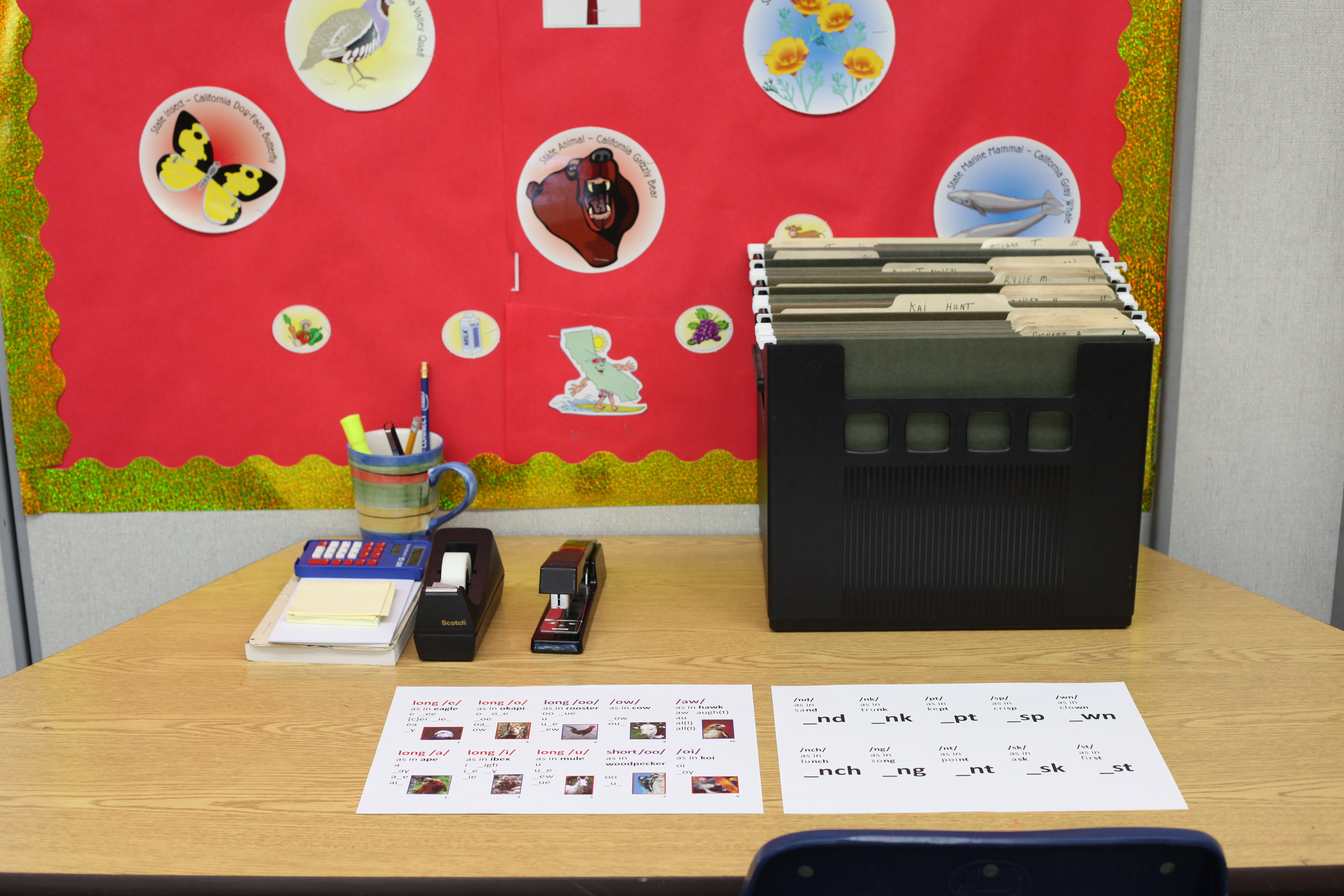 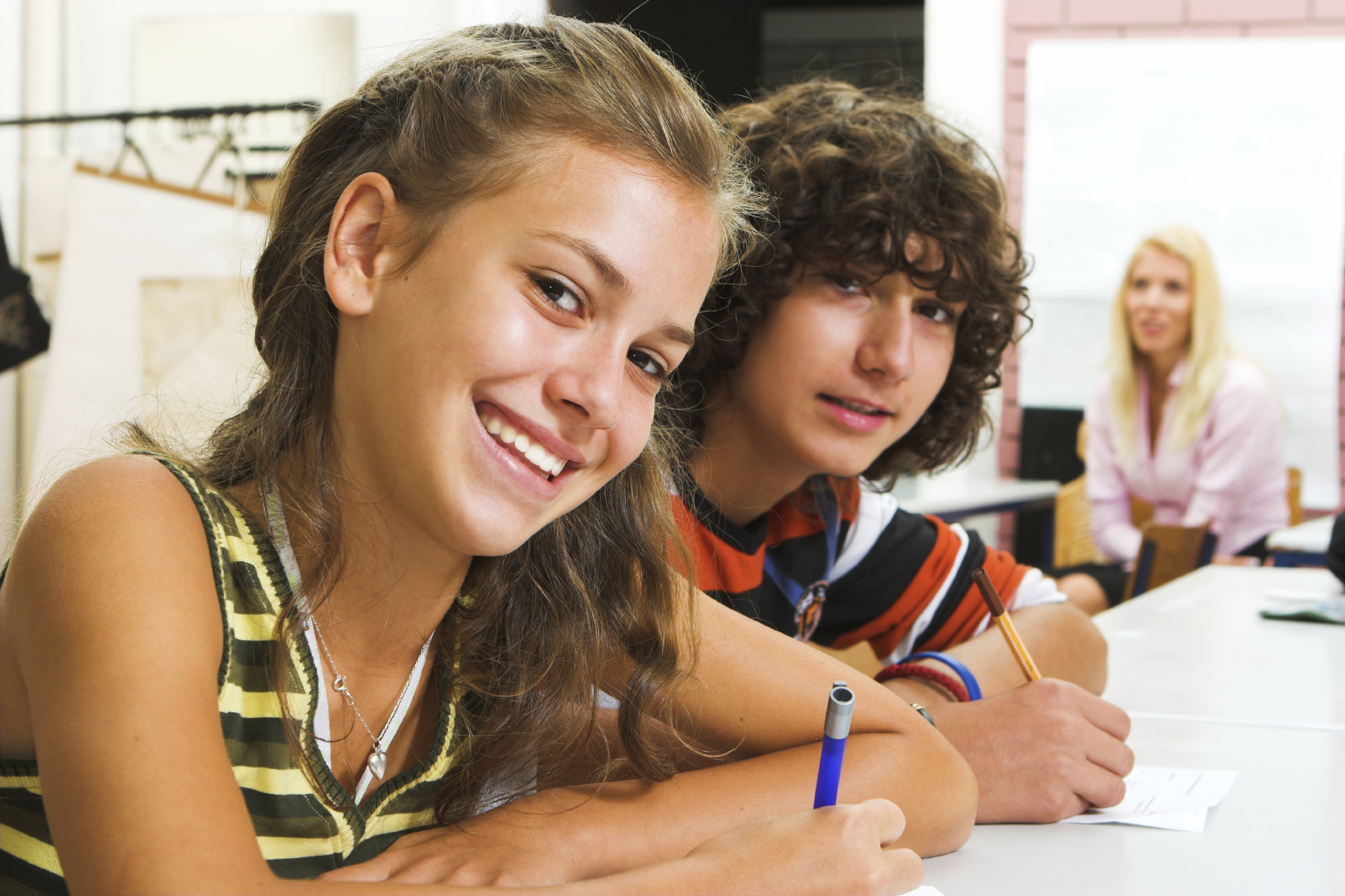 Writing
Academic
						  Literacy
           Center
           Grade 4
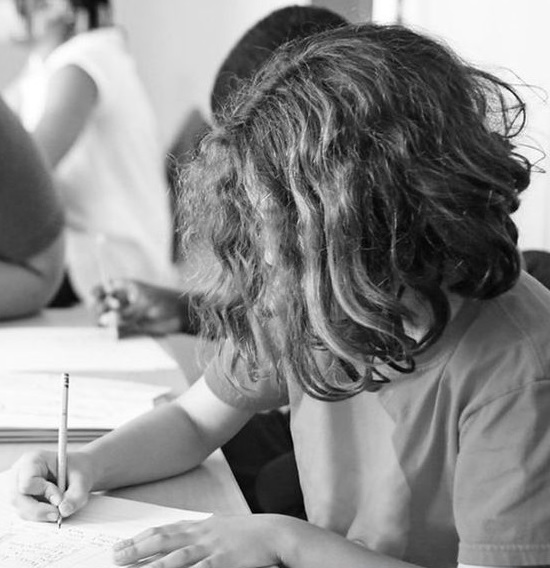 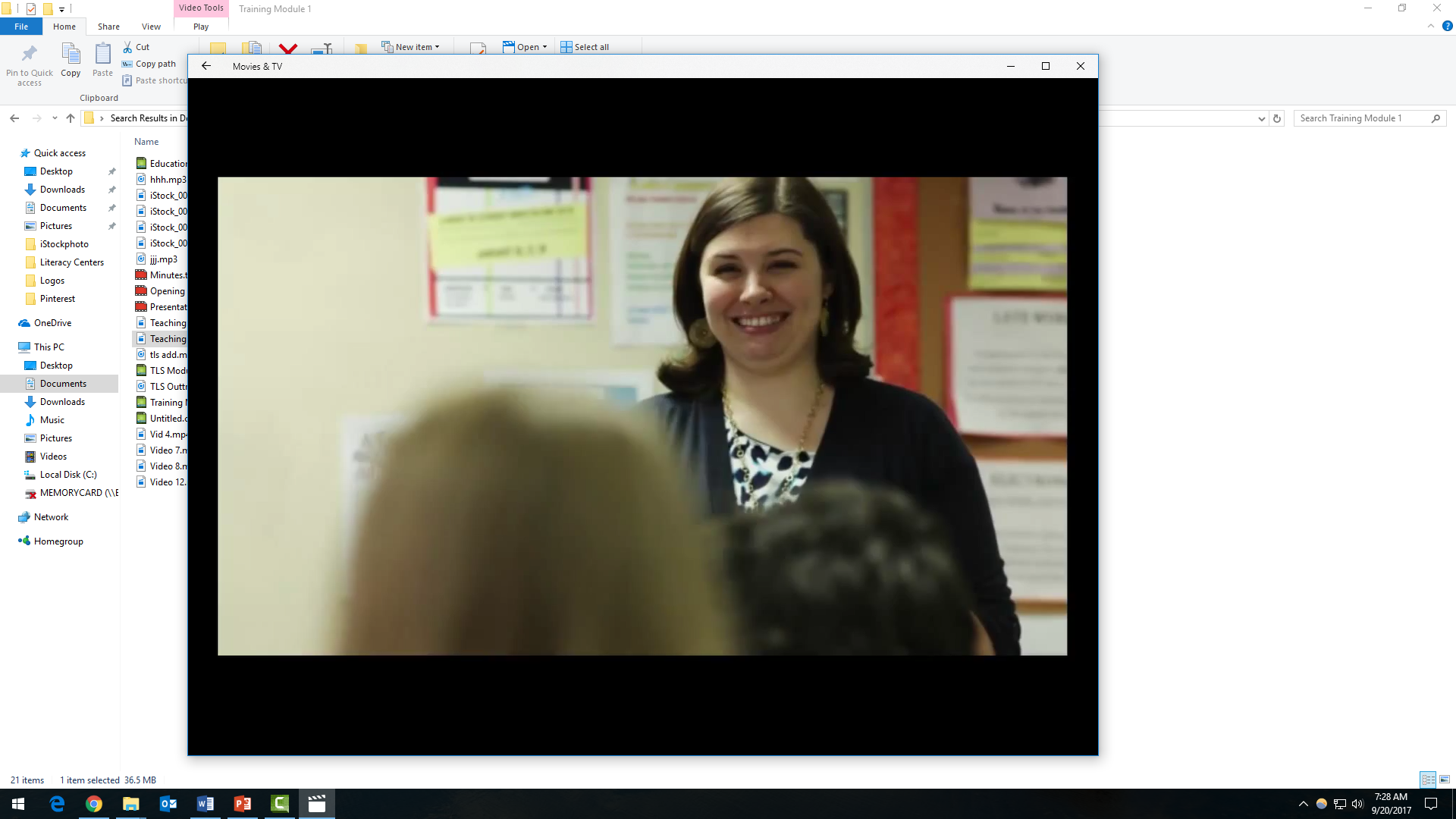 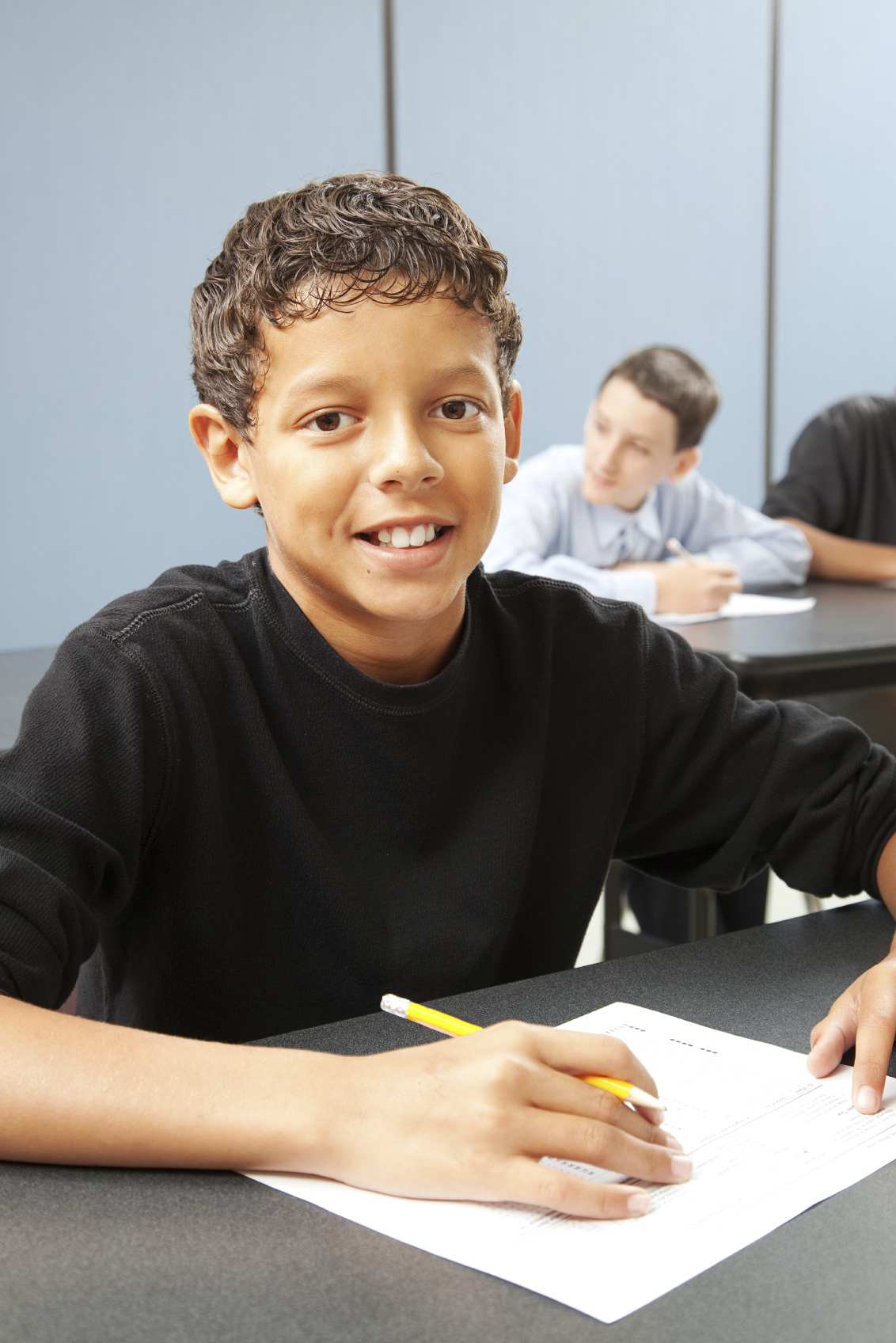 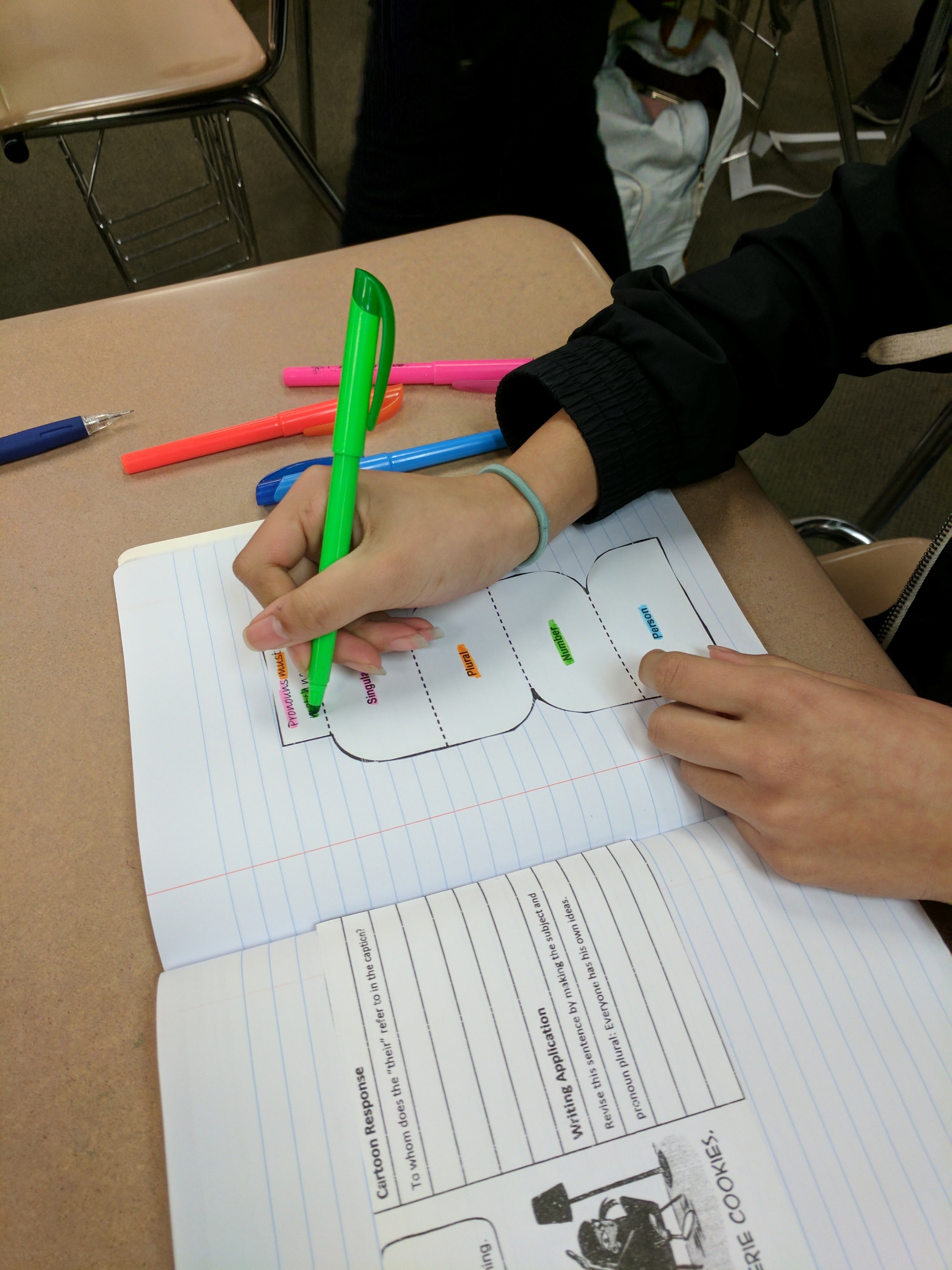 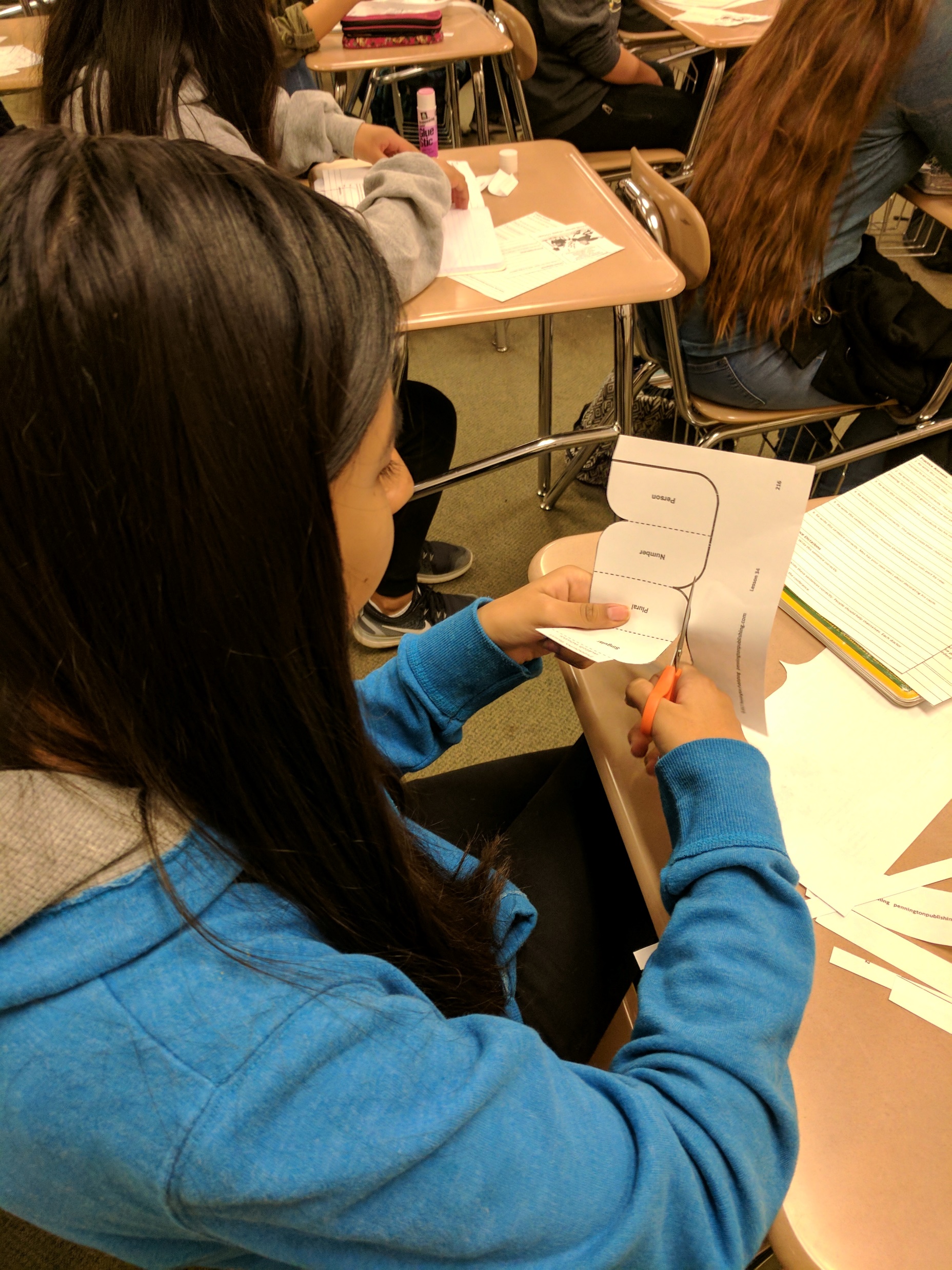 56 Sentence Revision Lessons 
Sentence Combining
Sentence Structure and Grammar Application
56 Literary Response to Mentor Texts Lessons
Rhetorical Stance (Voice, Audience, Purpose, and Form)
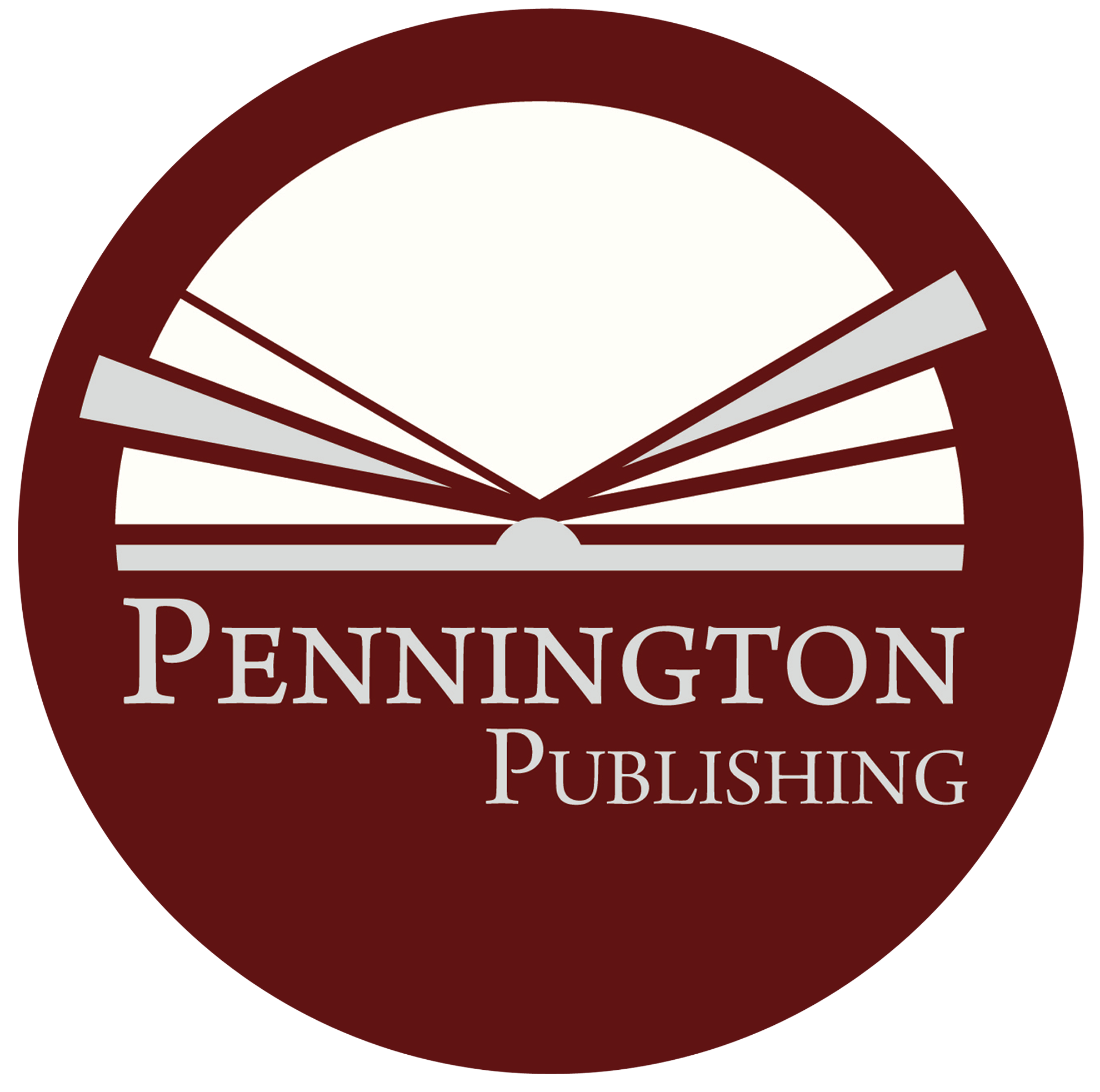 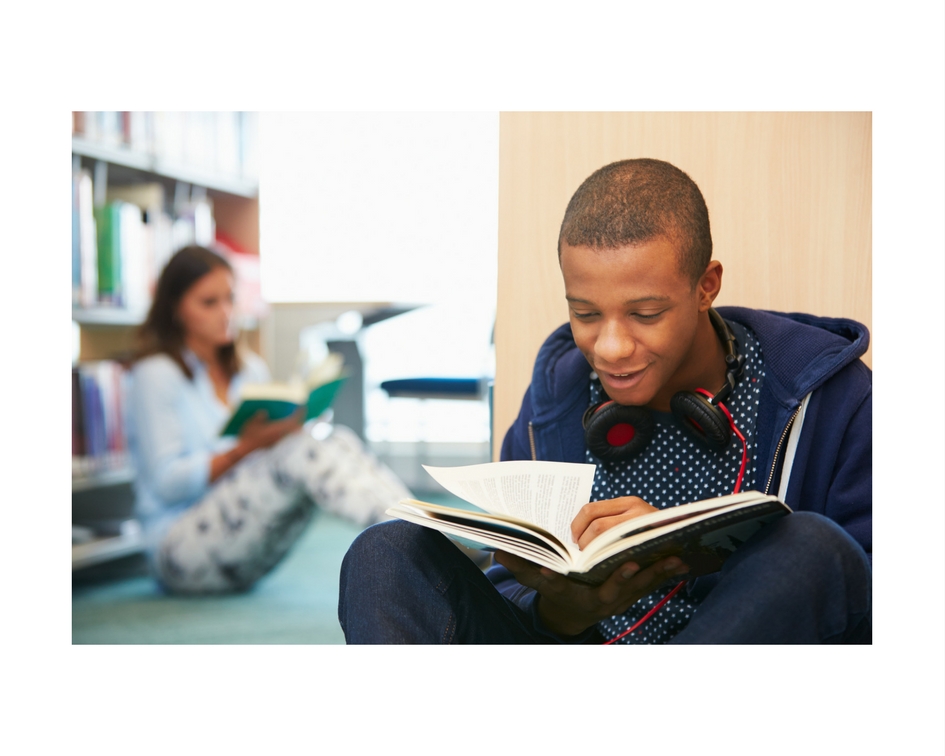 Alligned to the Common Core Standards
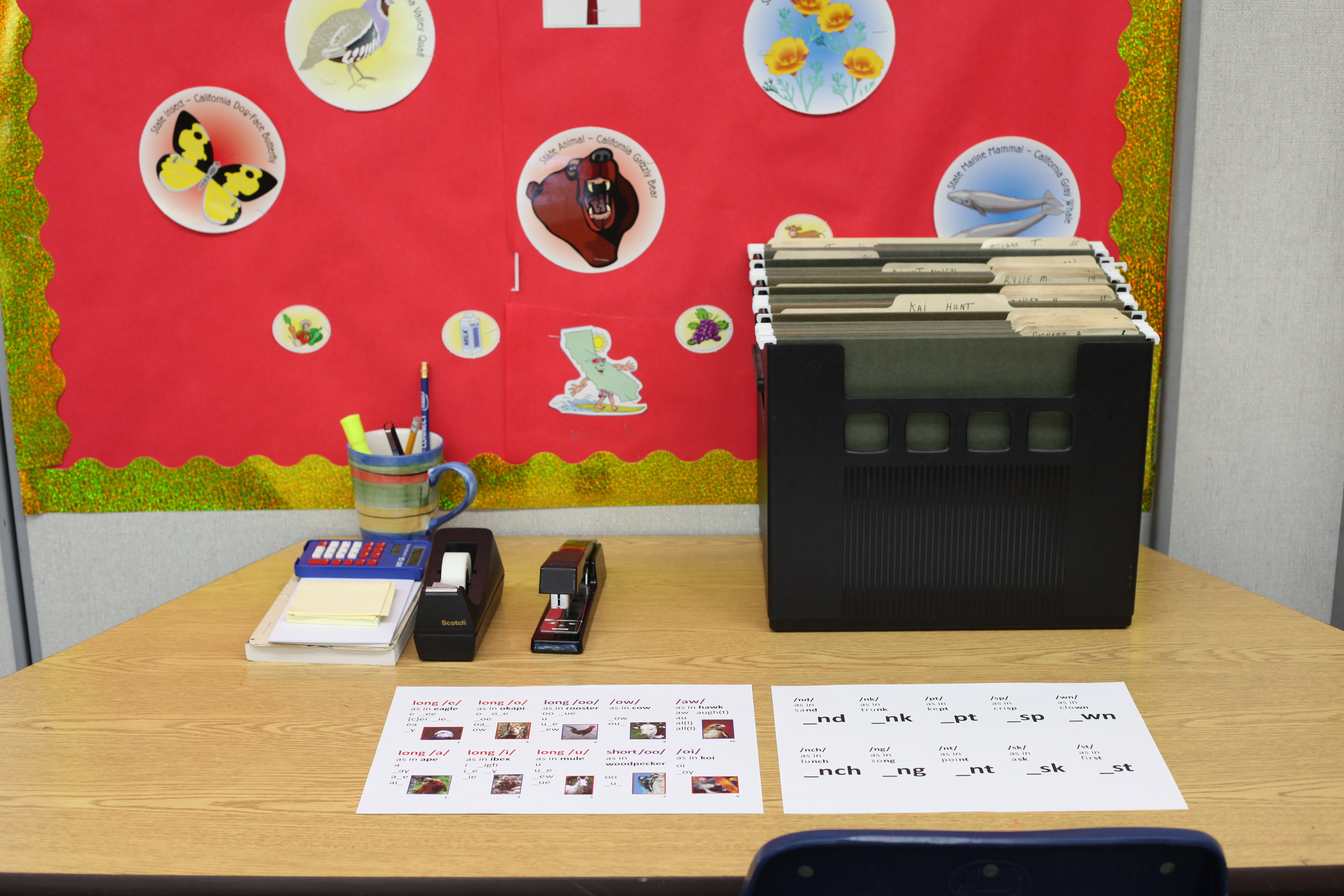 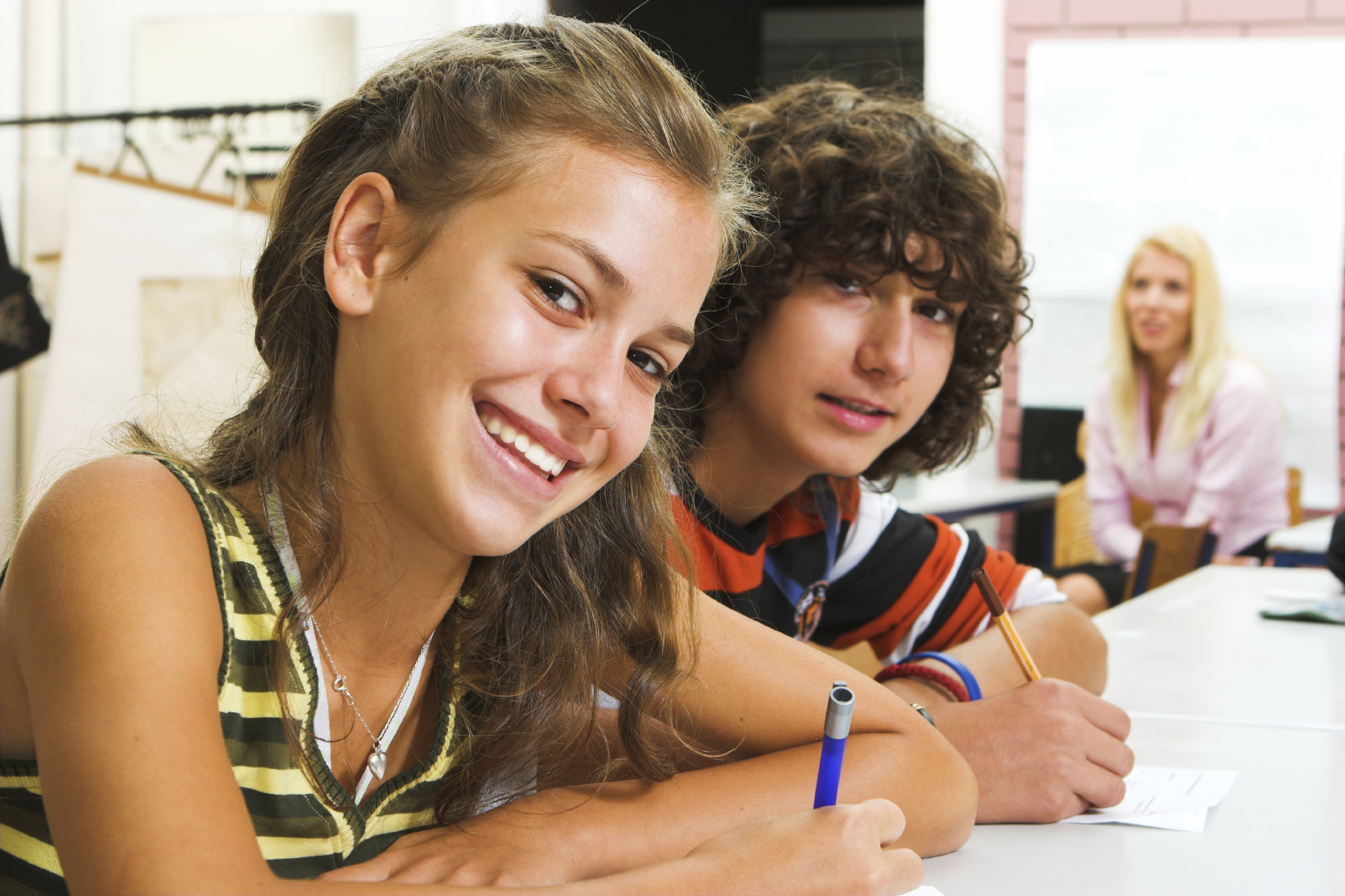 Writing
Academic
						  Literacy
           Center
           Grade 5
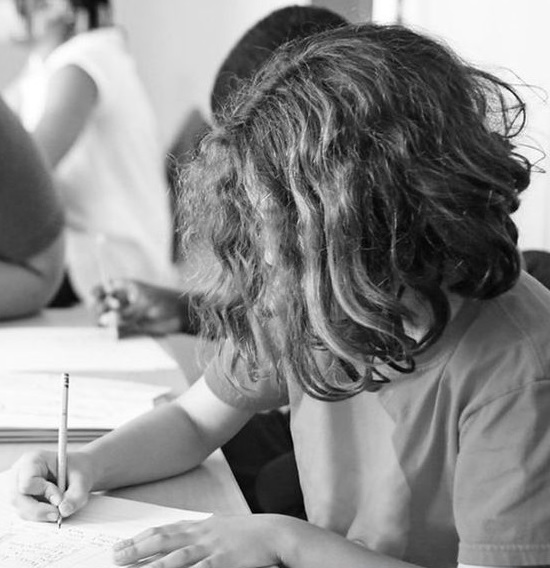 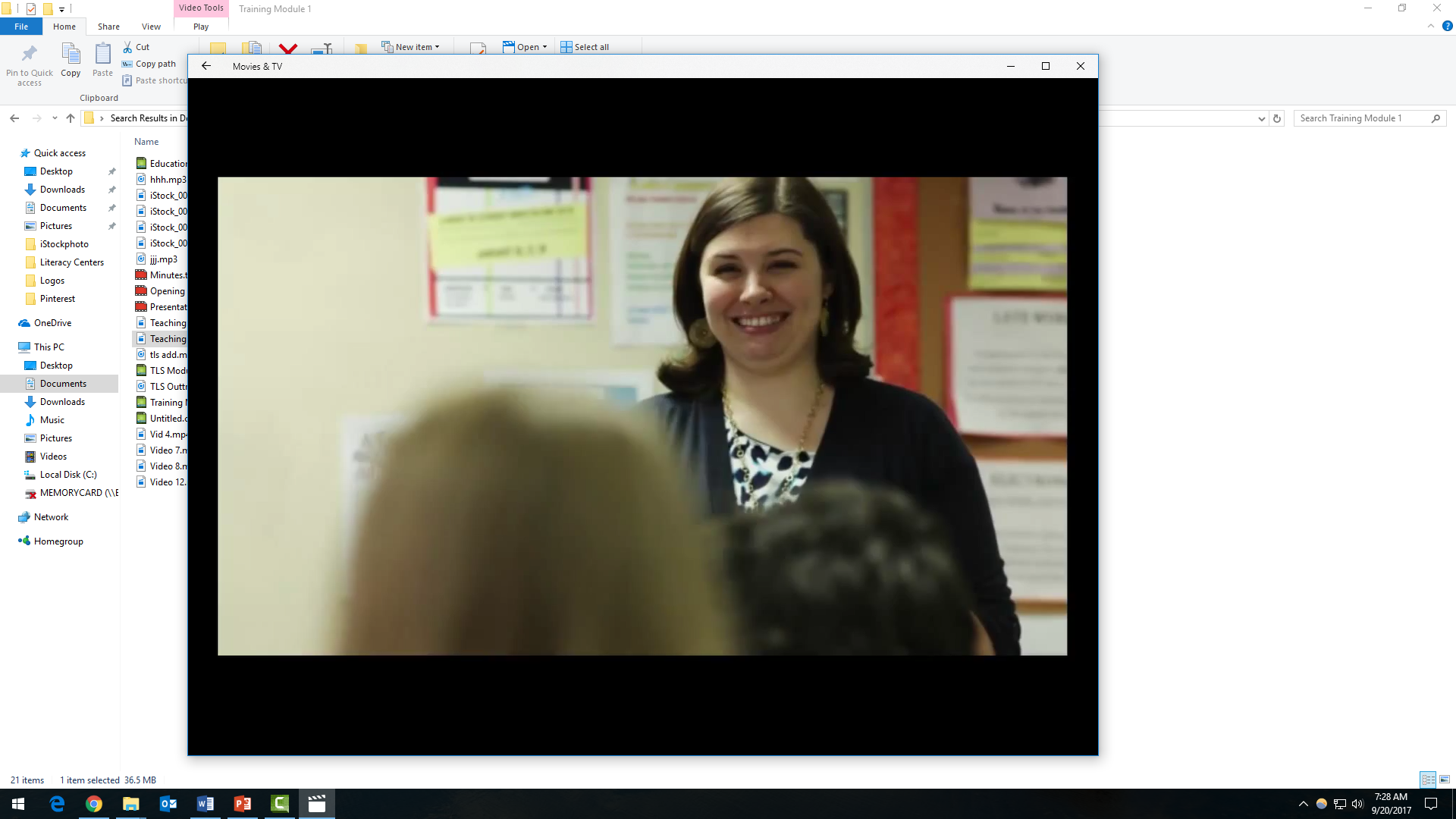 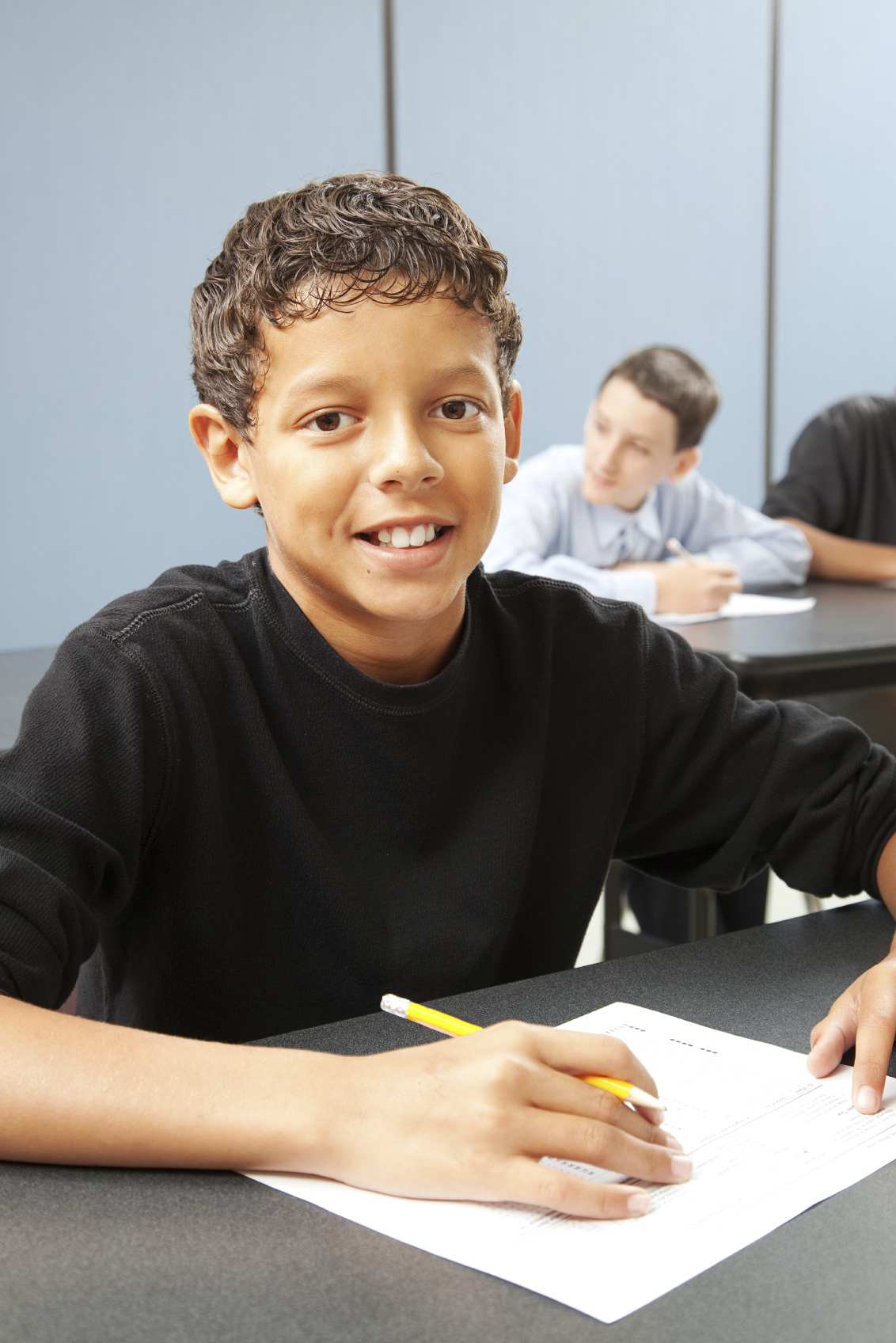 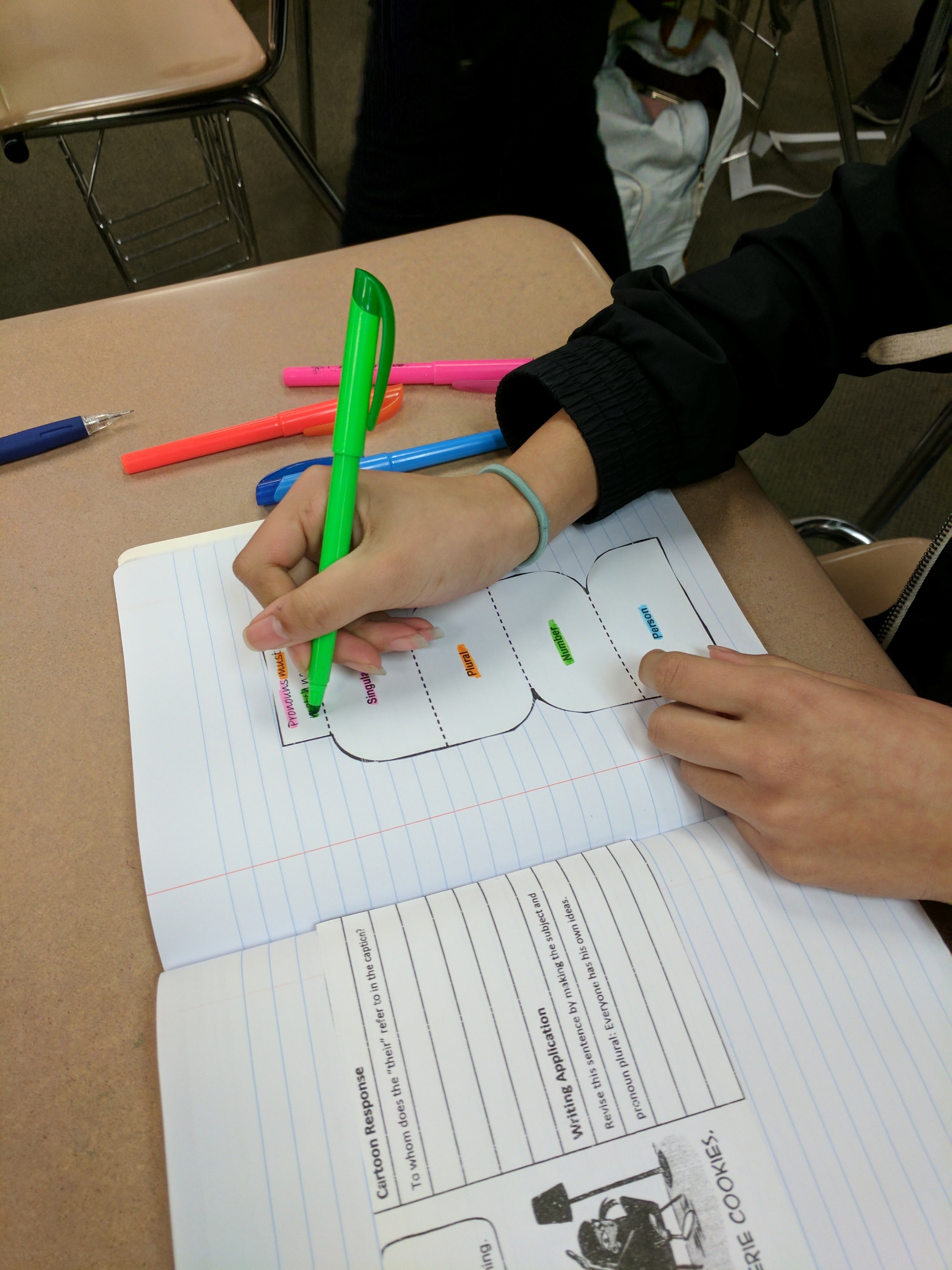 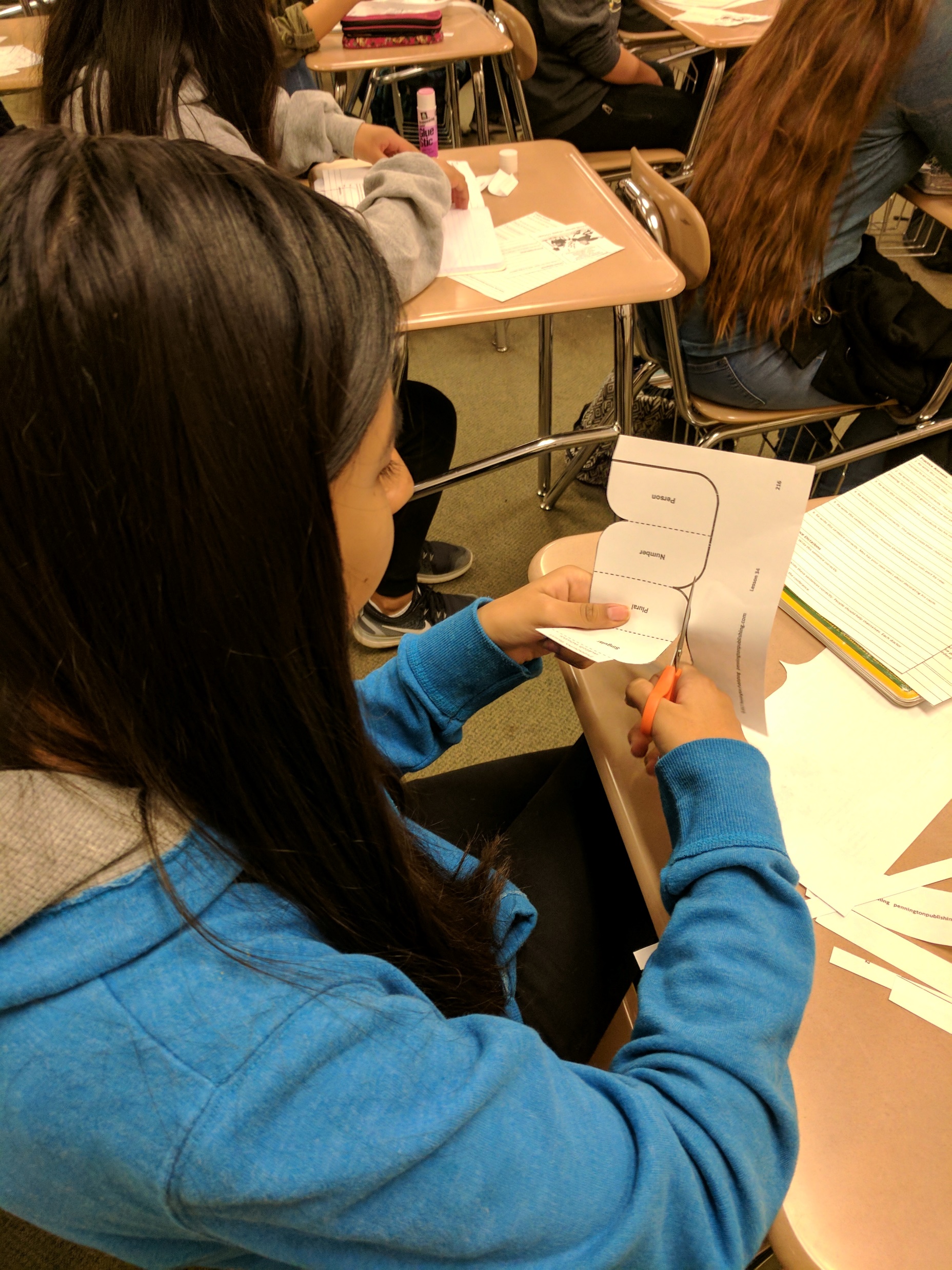 56 Sentence Revision Lessons 
Sentence Combining
Sentence Structure and Grammar Application
56 Literary Response to Mentor Texts Lessons
Rhetorical Stance (Voice, Audience, Purpose, and Form)
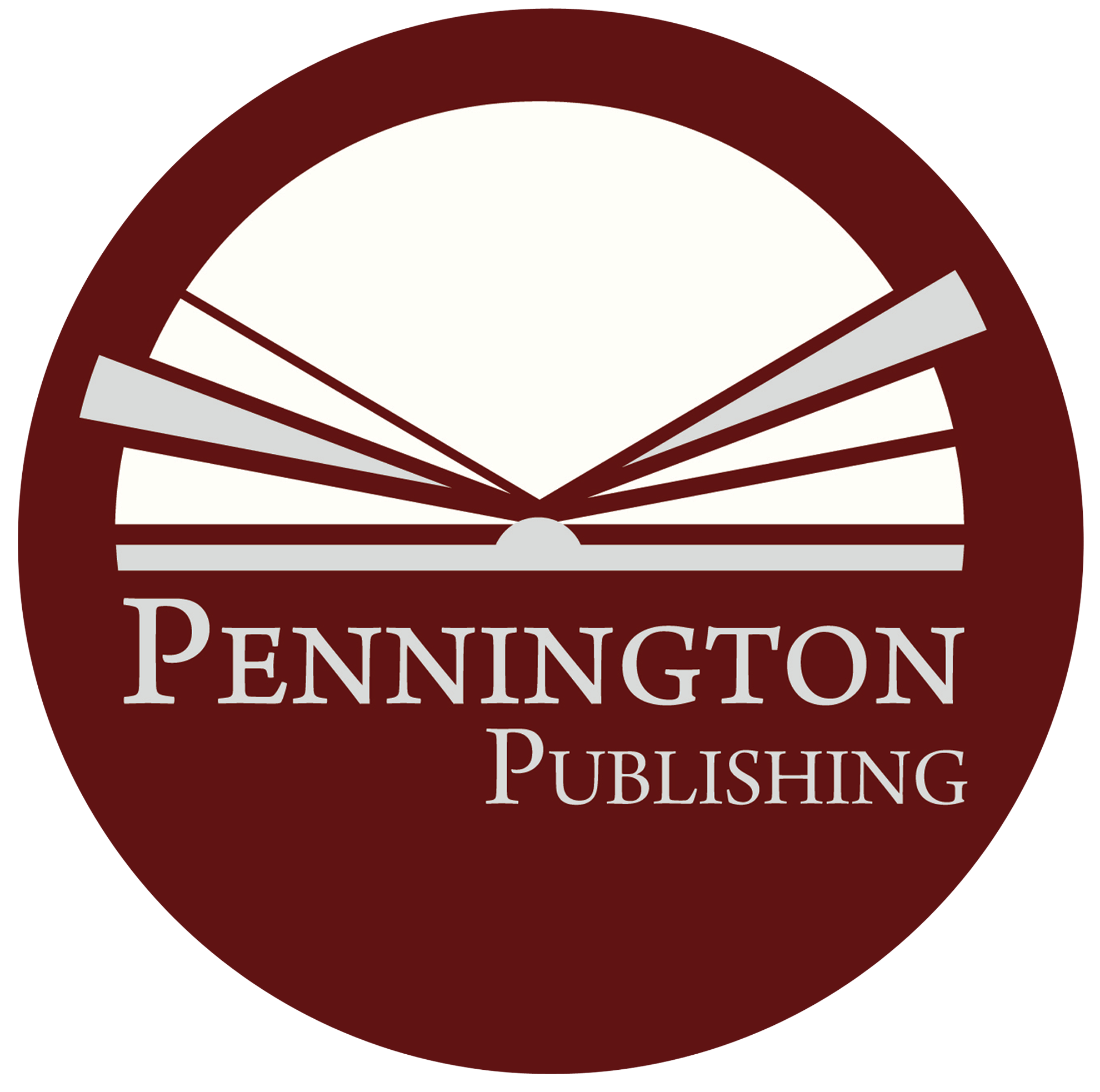 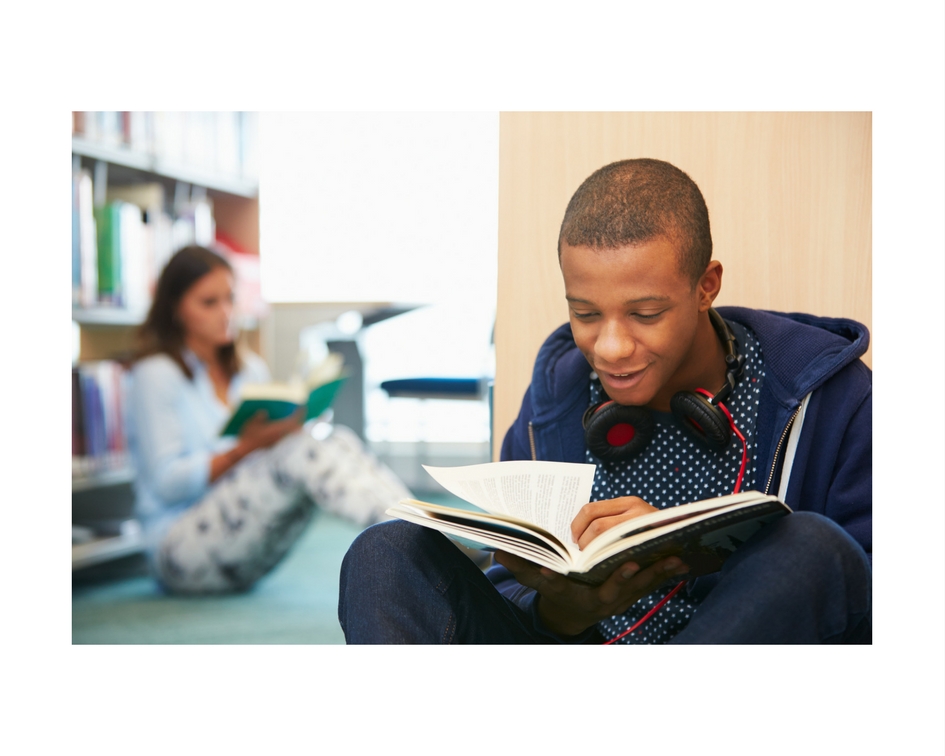 Alligned to the Common Core Standards
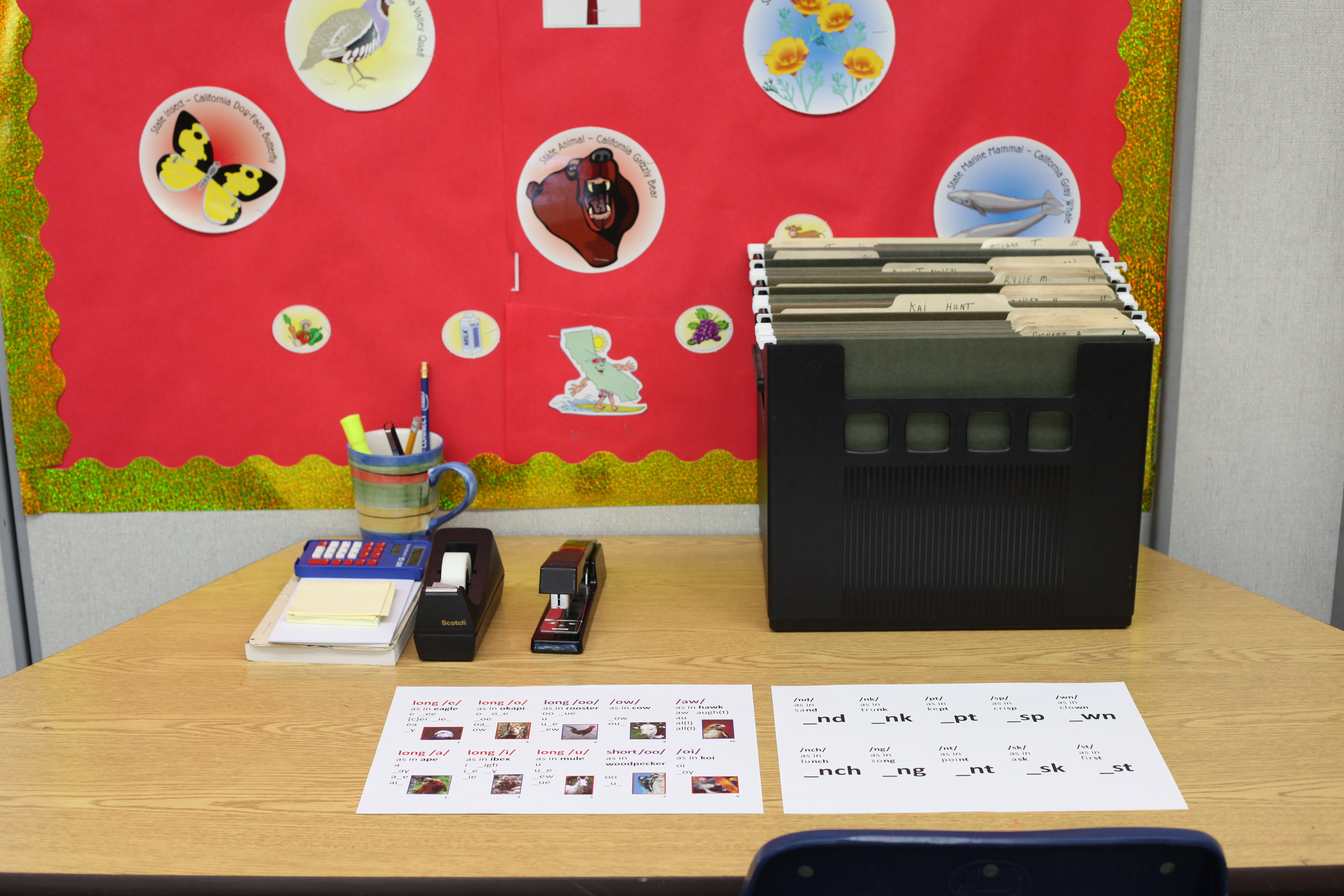 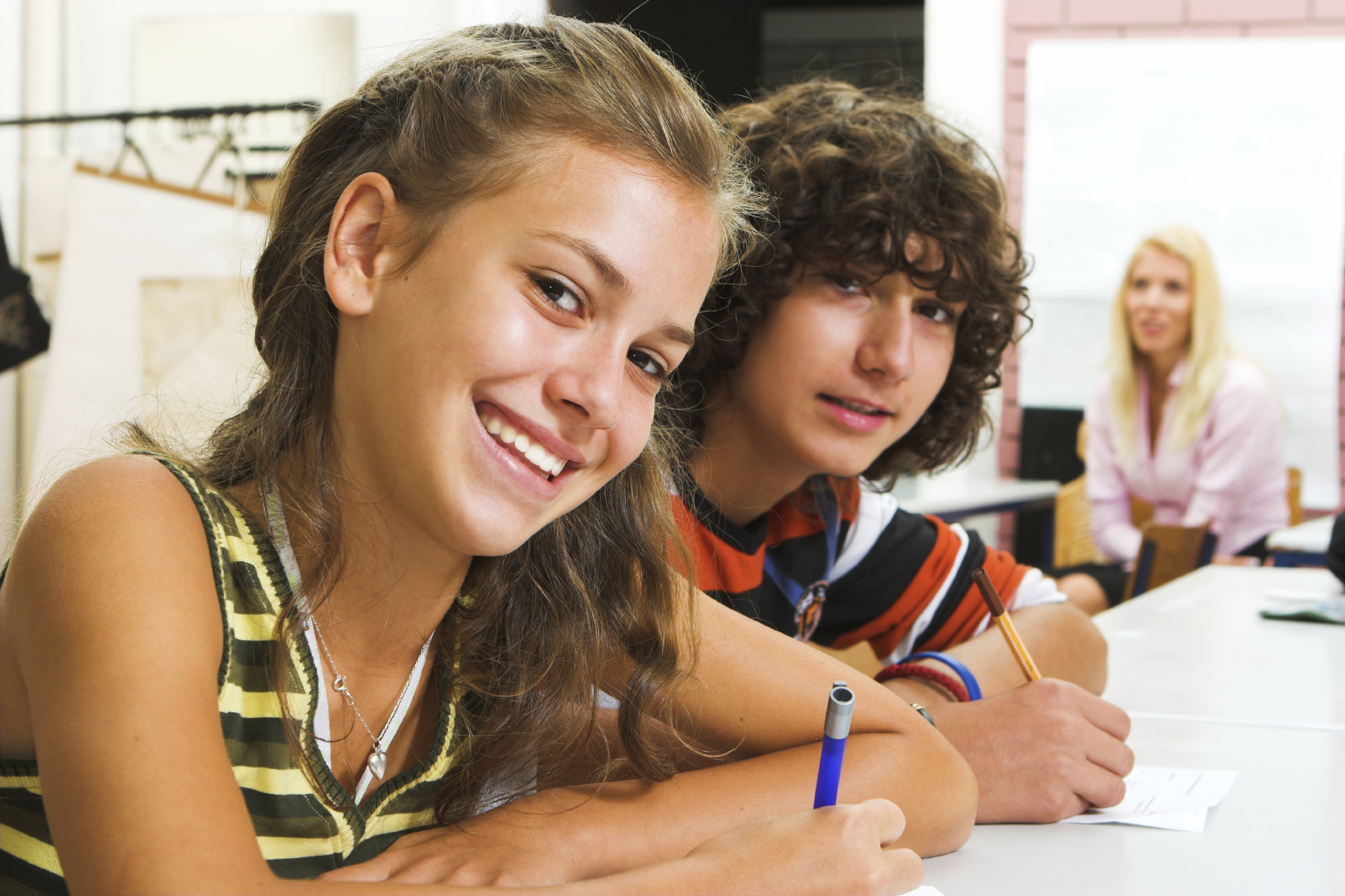 Writing
Academic
						  Literacy
           Center
           Grade 6
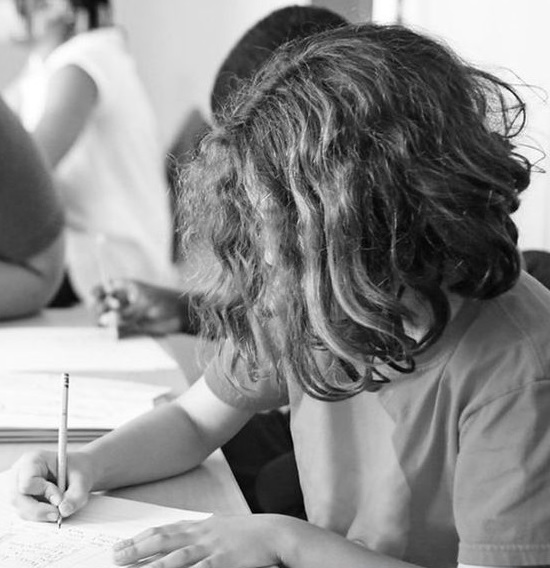 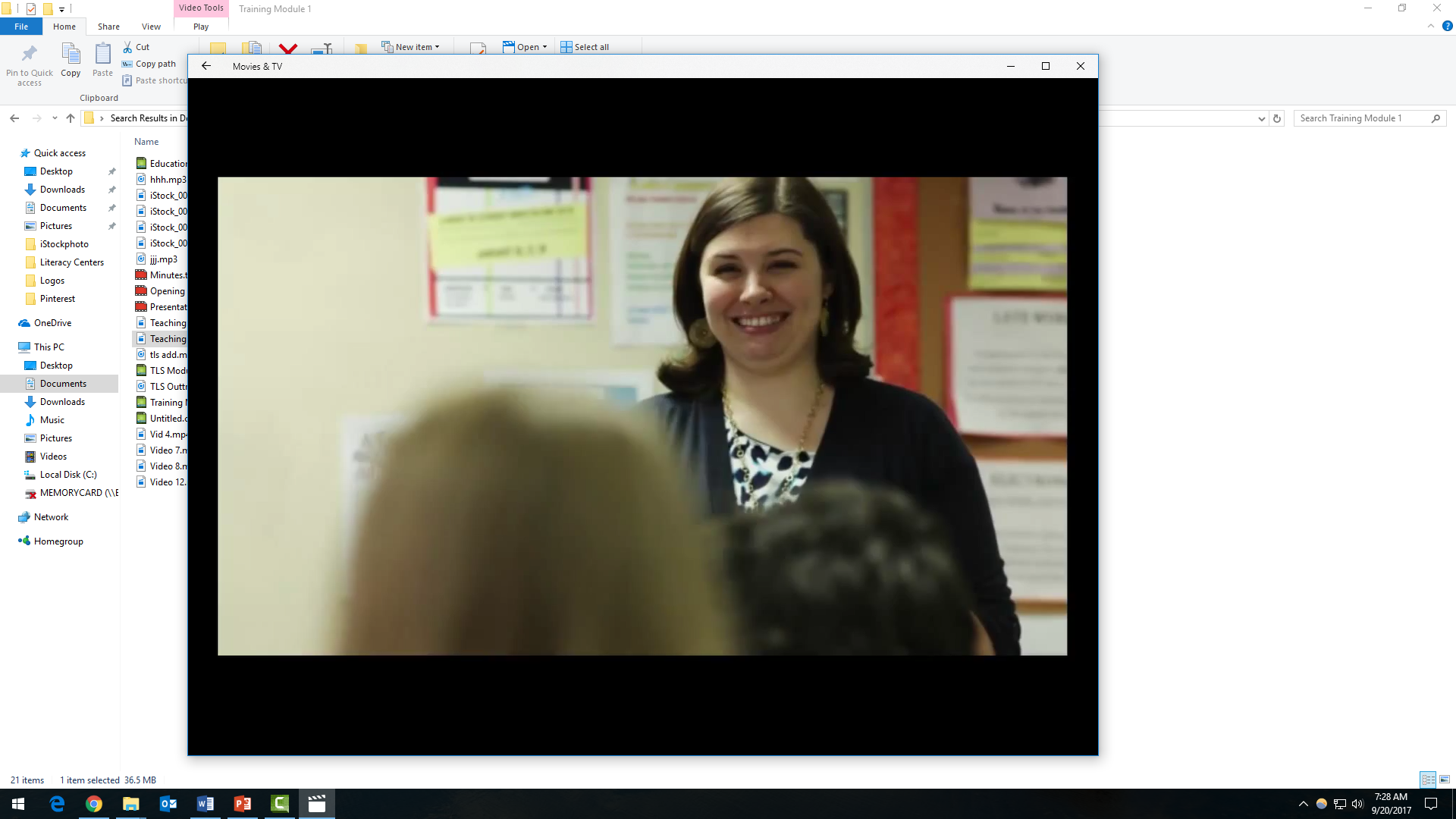 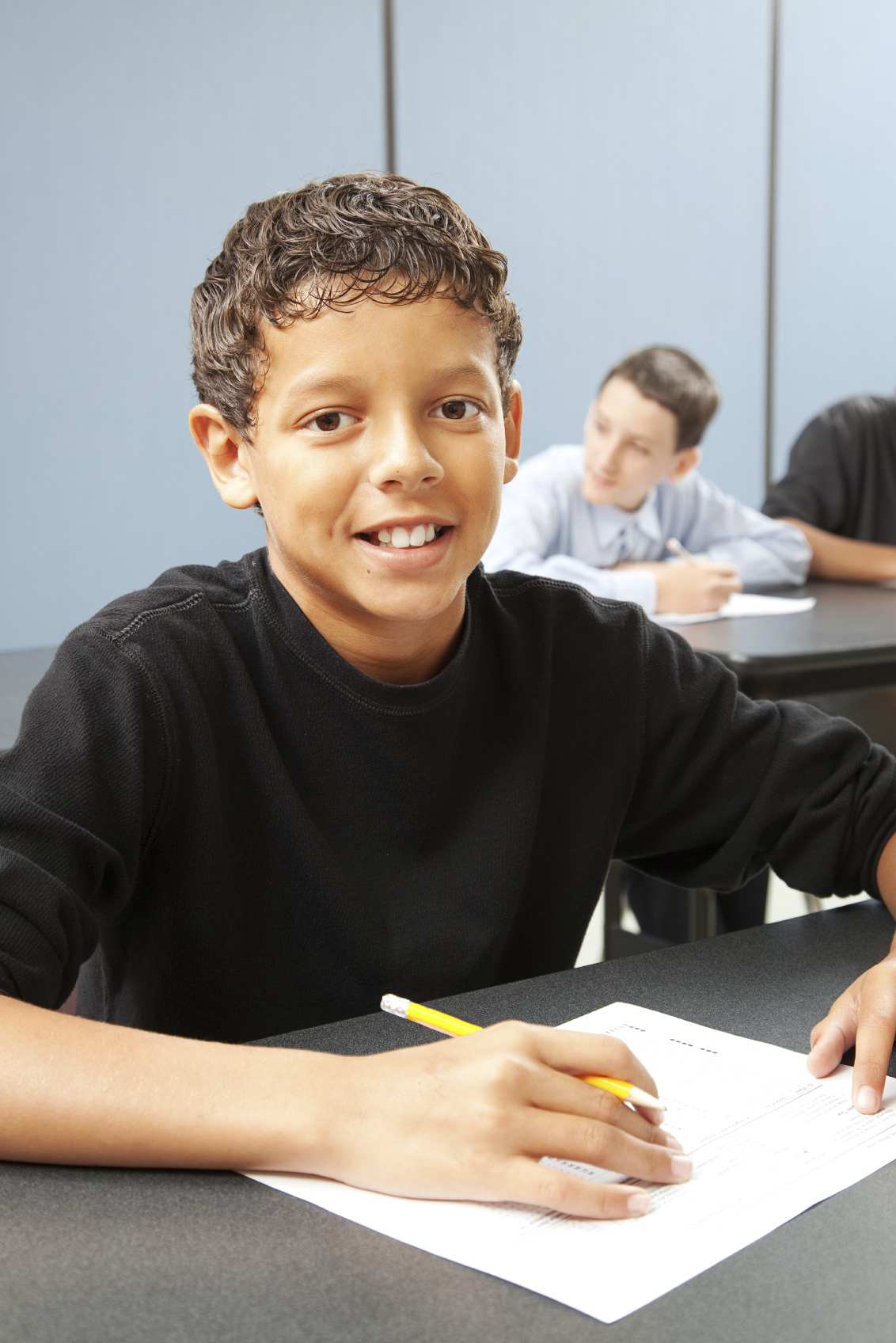 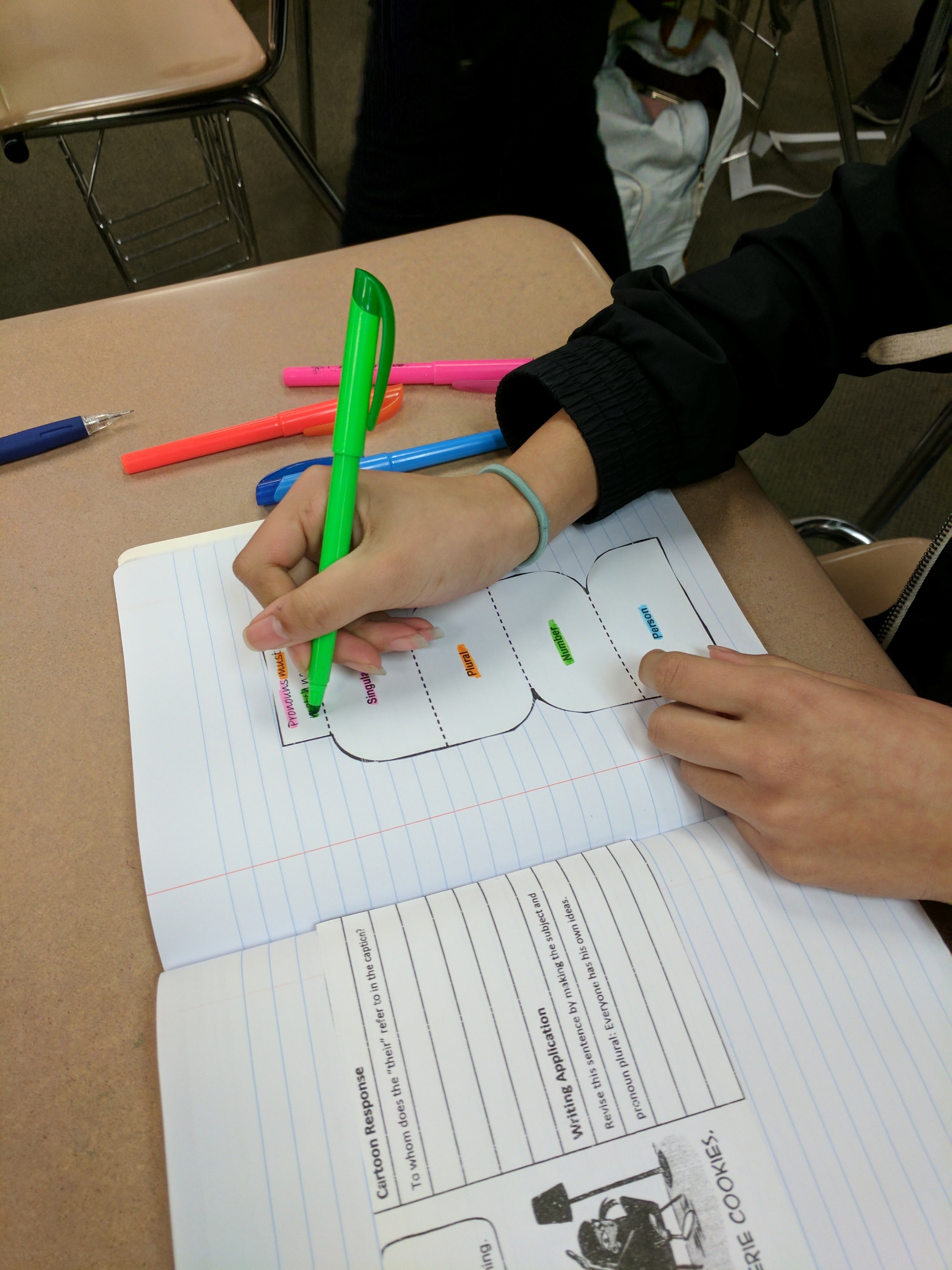 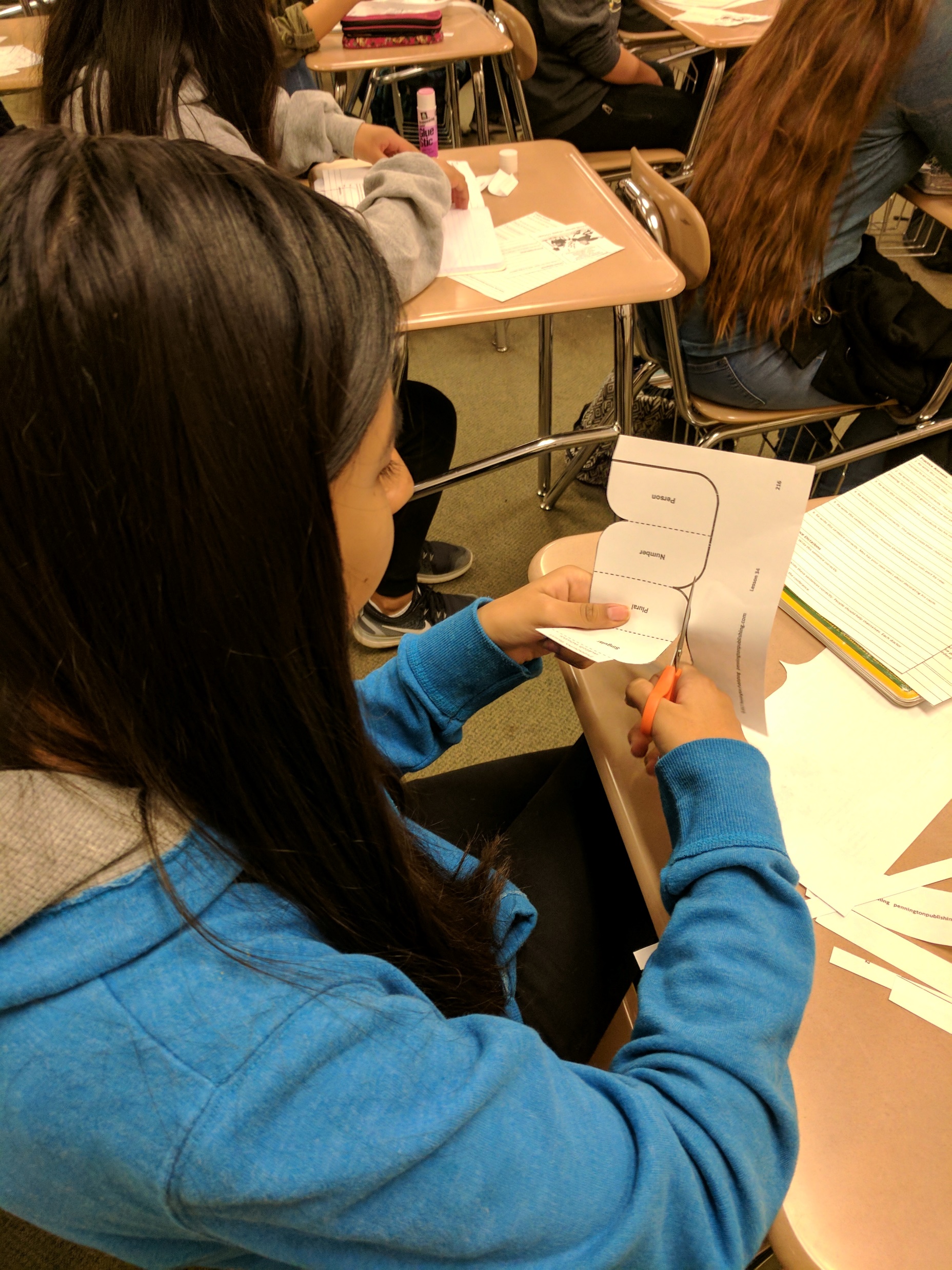 56 Sentence Revision Lessons 
Sentence Combining
Sentence Structure and Grammar Application
56 Literary Response to Mentor Texts Lessons
Rhetorical Stance (Voice, Audience, Purpose, and Form)
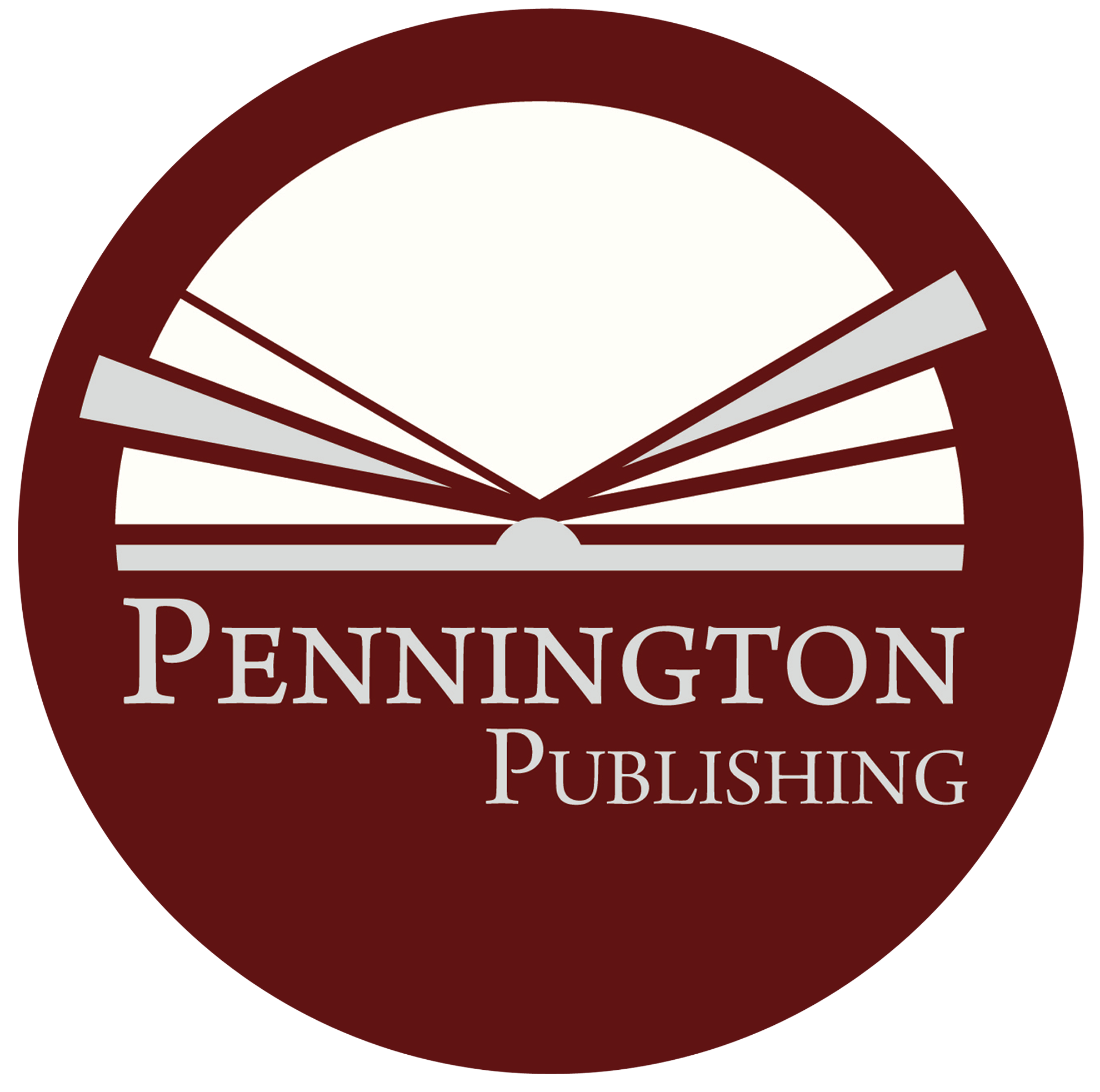 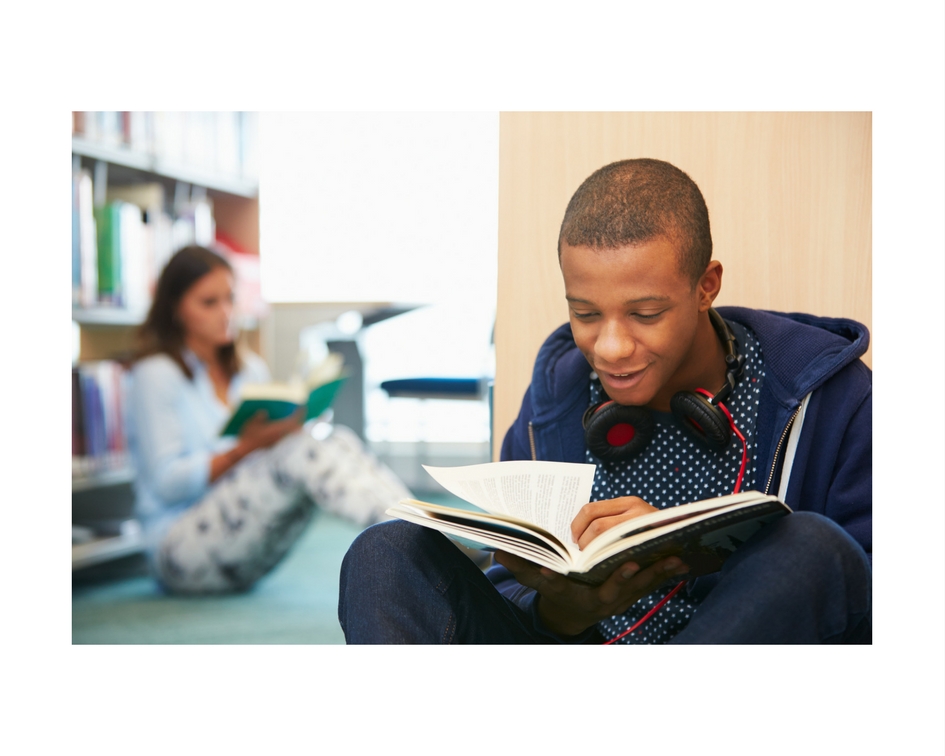 Alligned to the Common Core Standards
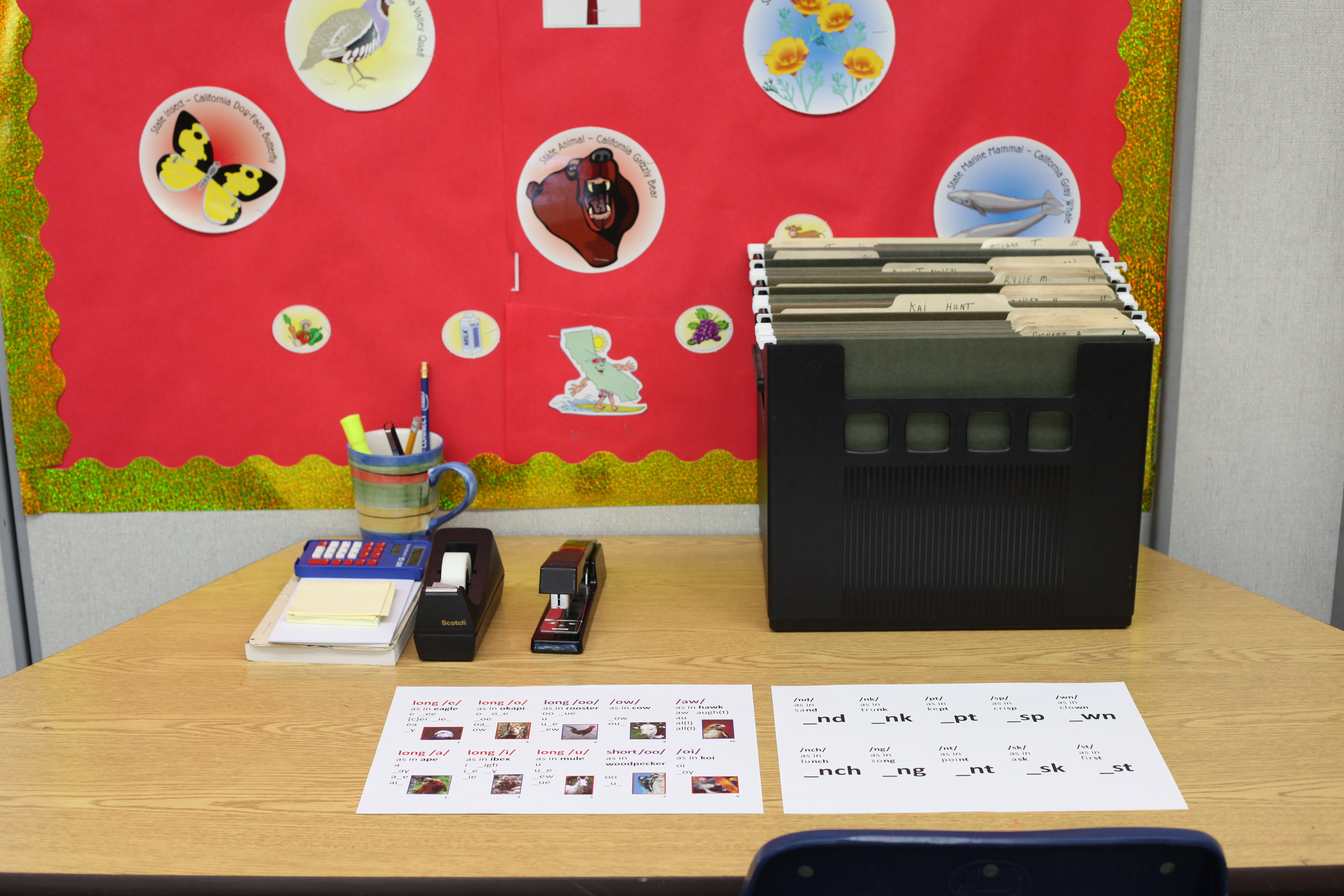 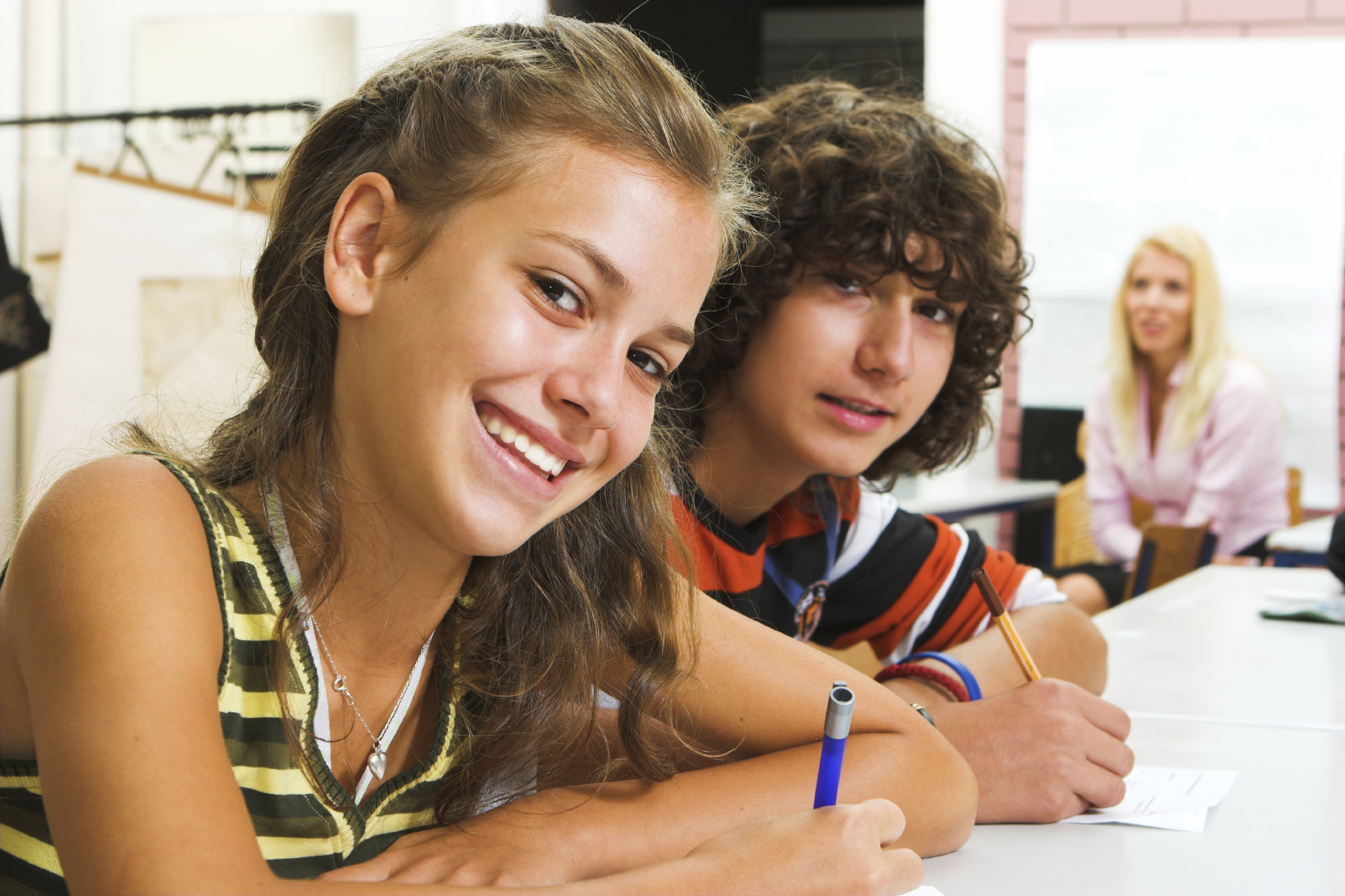 Writing
Academic
						  Literacy
           Center
           Grade 7
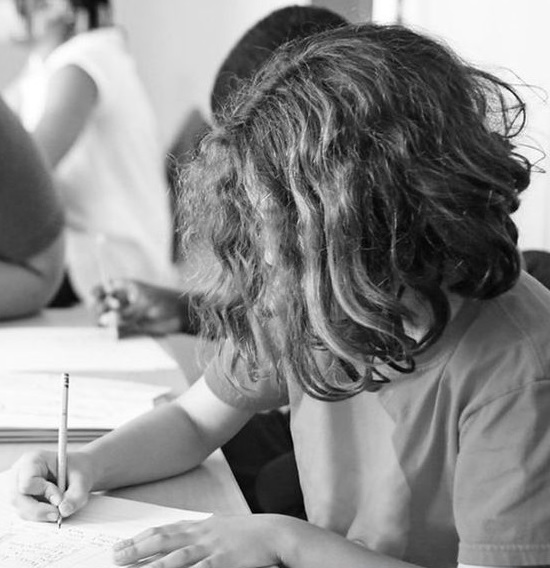 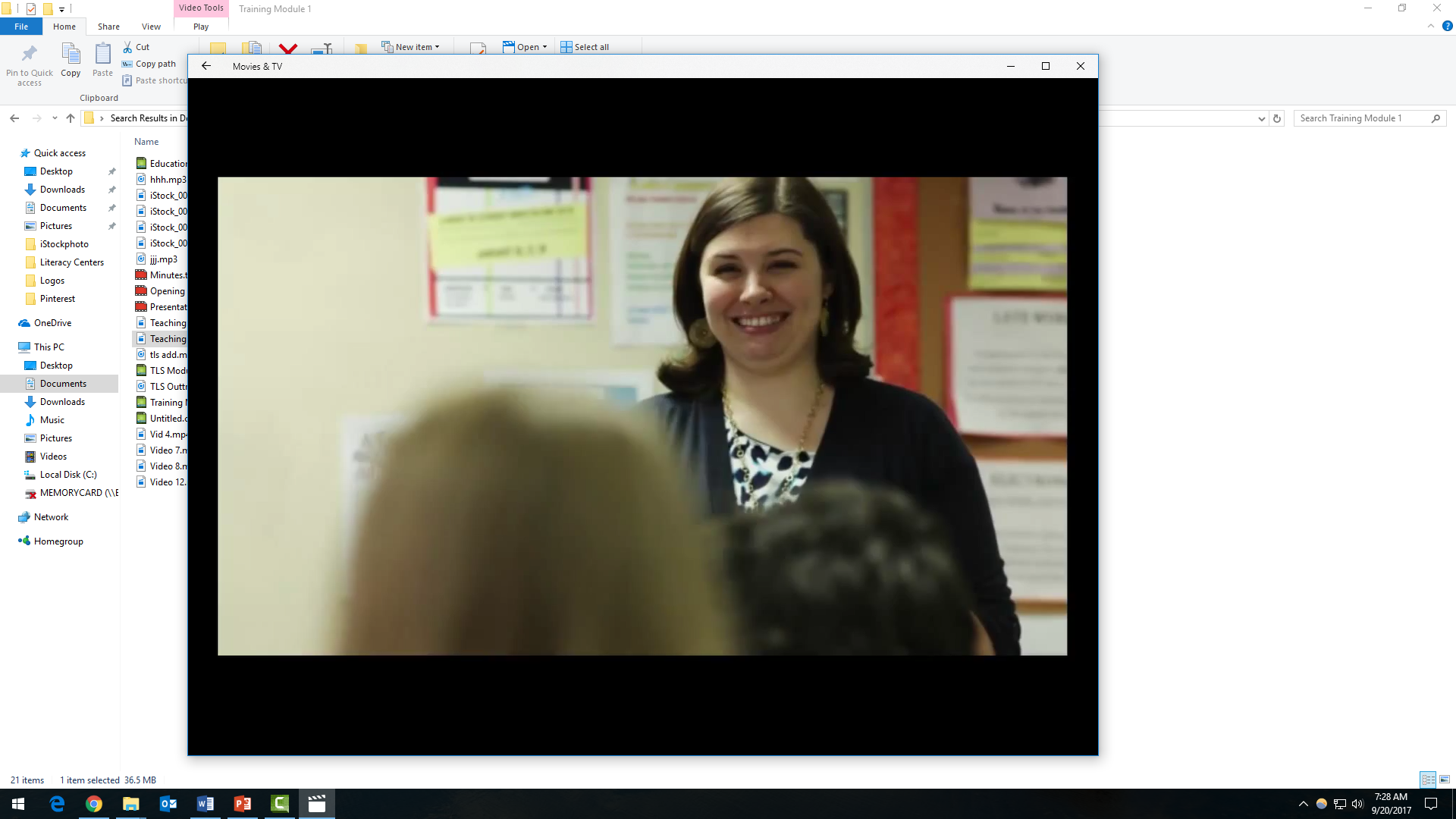 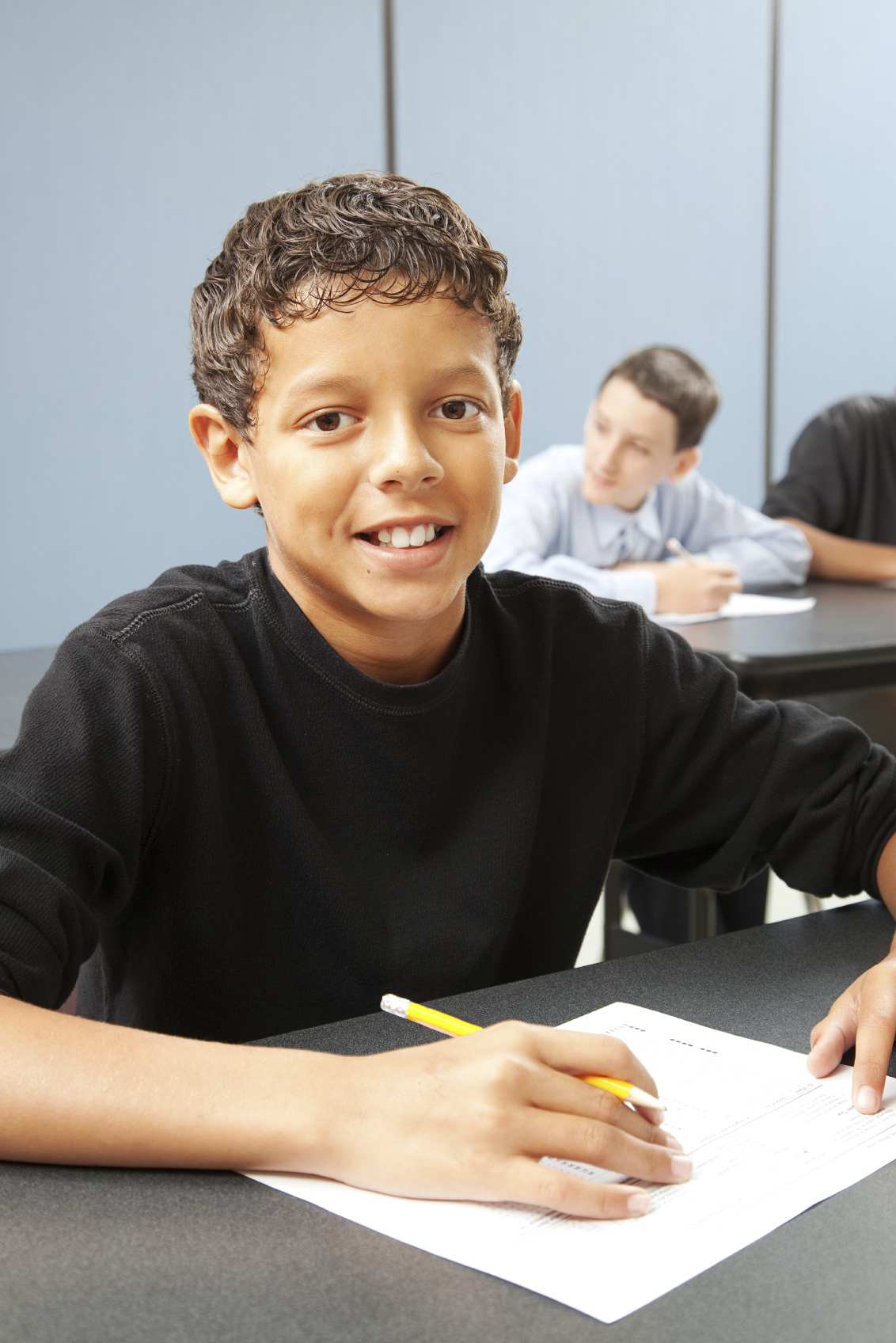 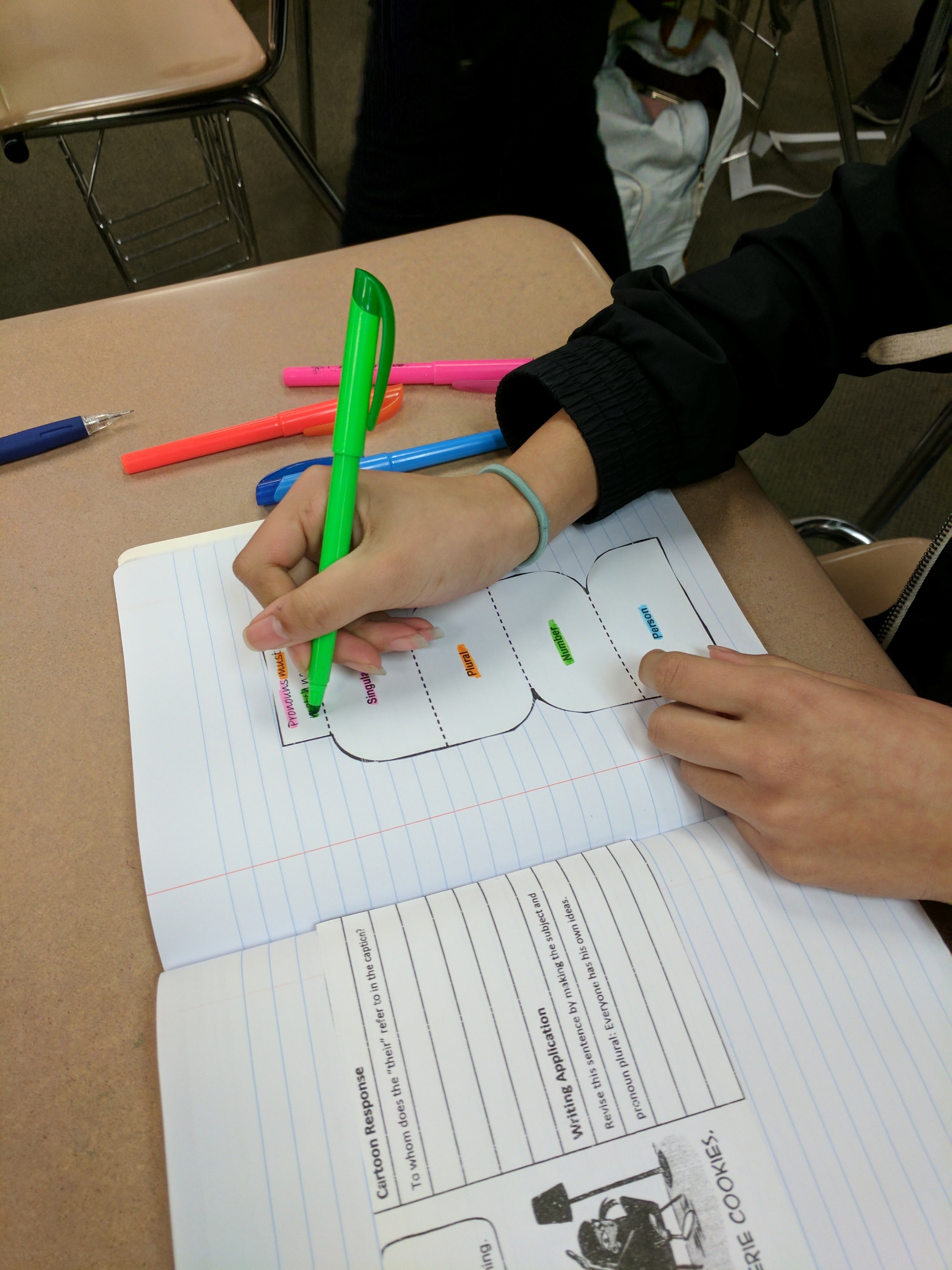 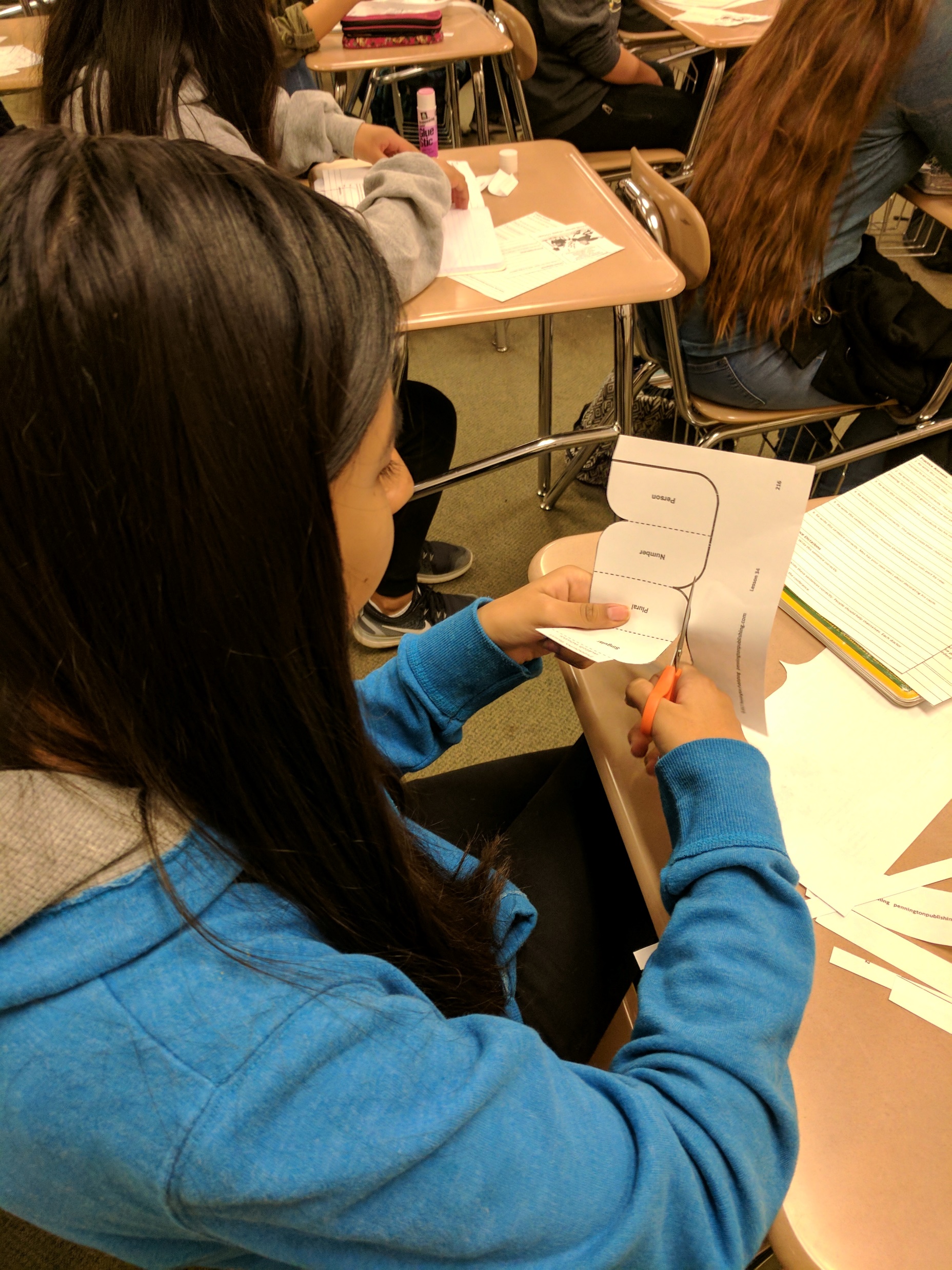 56 Sentence Revision Lessons 
Sentence Combining
Sentence Structure and Grammar Application
56 Literary Response to Mentor Texts Lessons
Rhetorical Stance (Voice, Audience, Purpose, and Form)
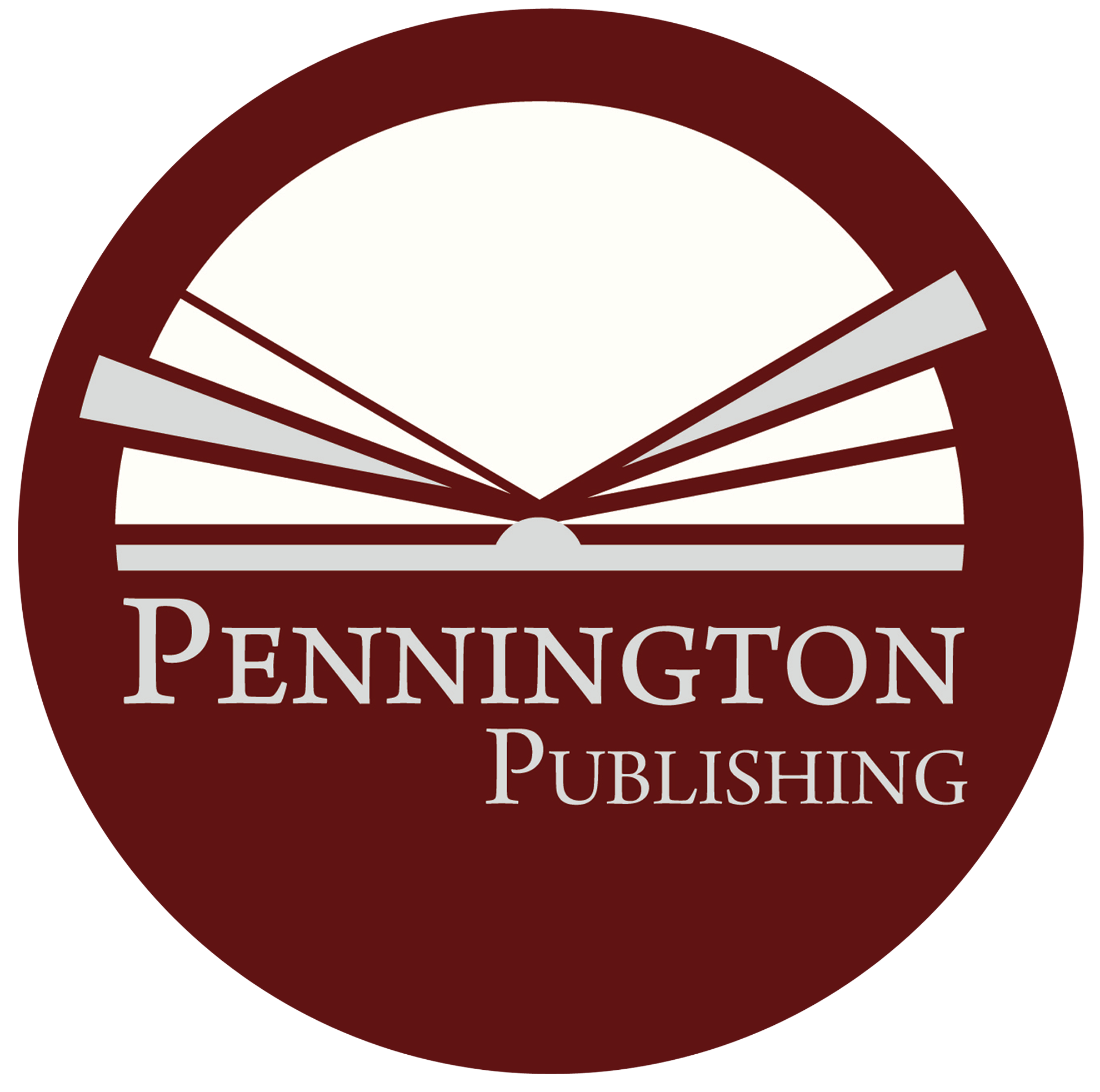 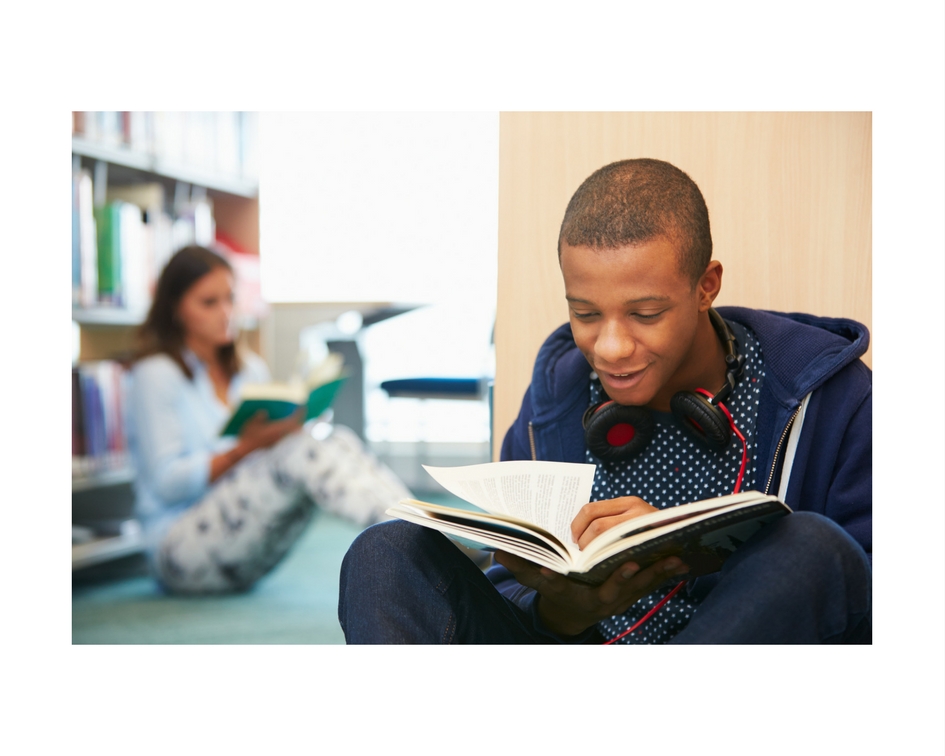 Alligned to the Common Core Standards
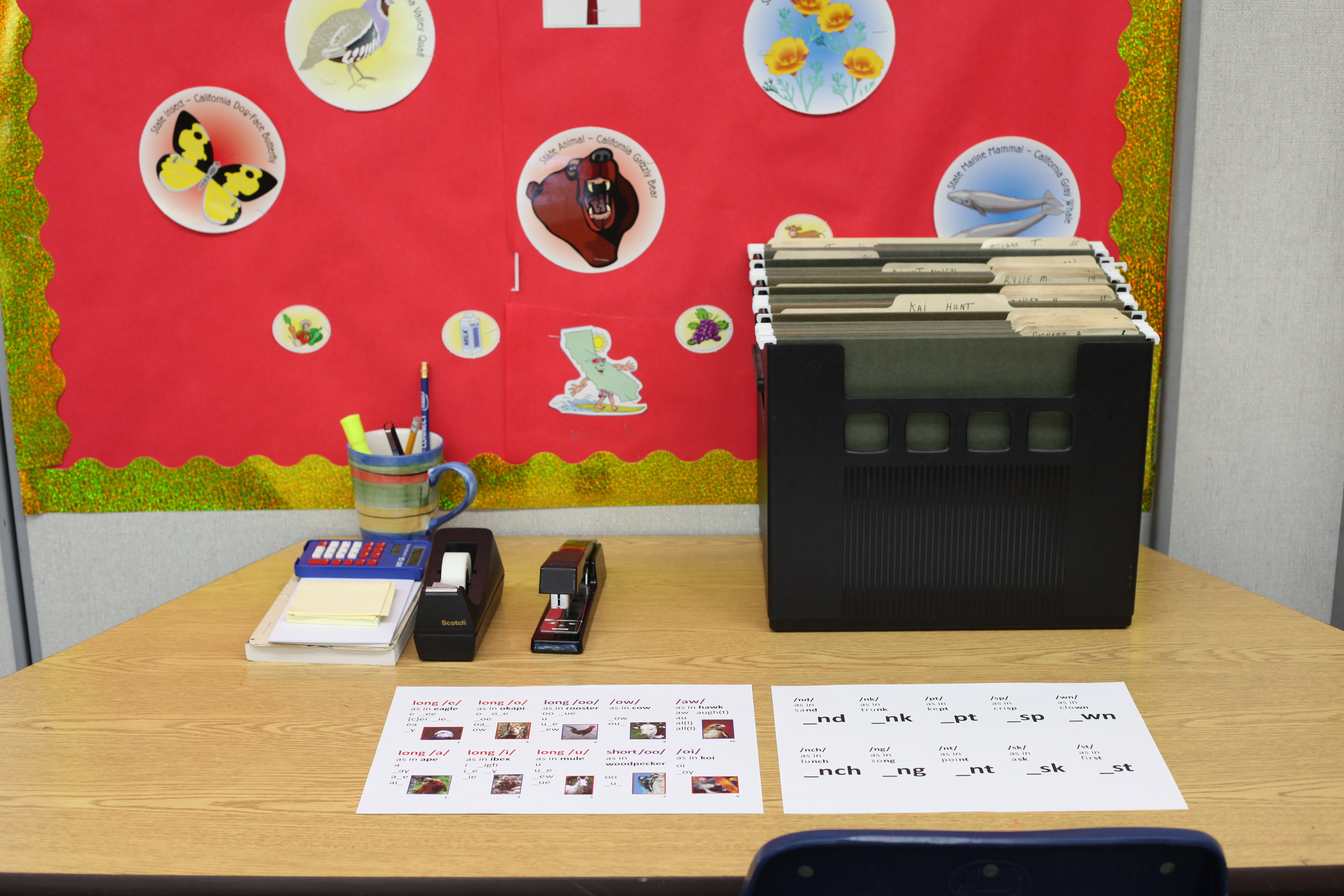 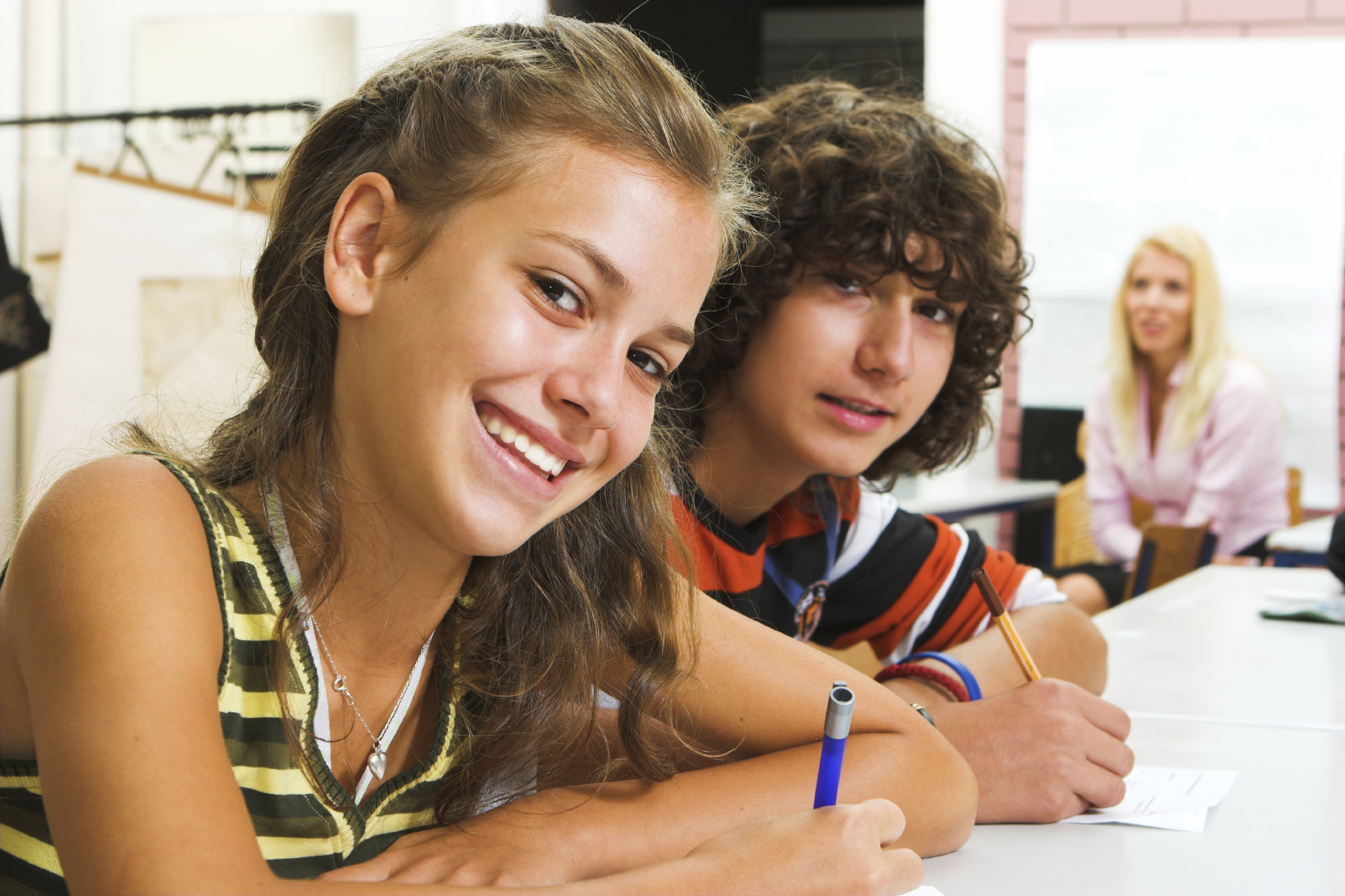 Writing
Academic
						  Literacy
           Center
           Grade 8
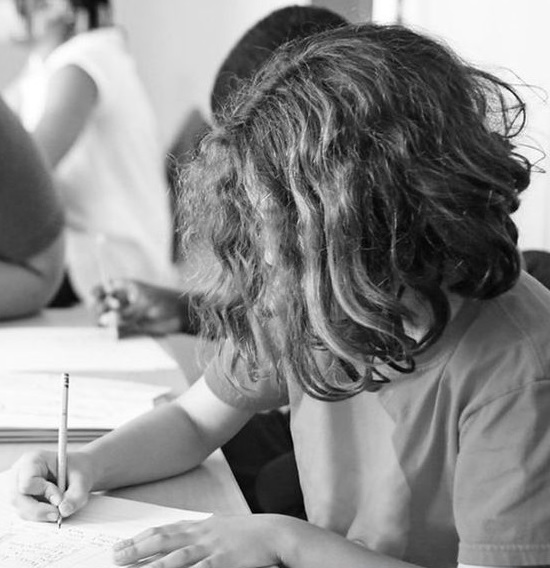 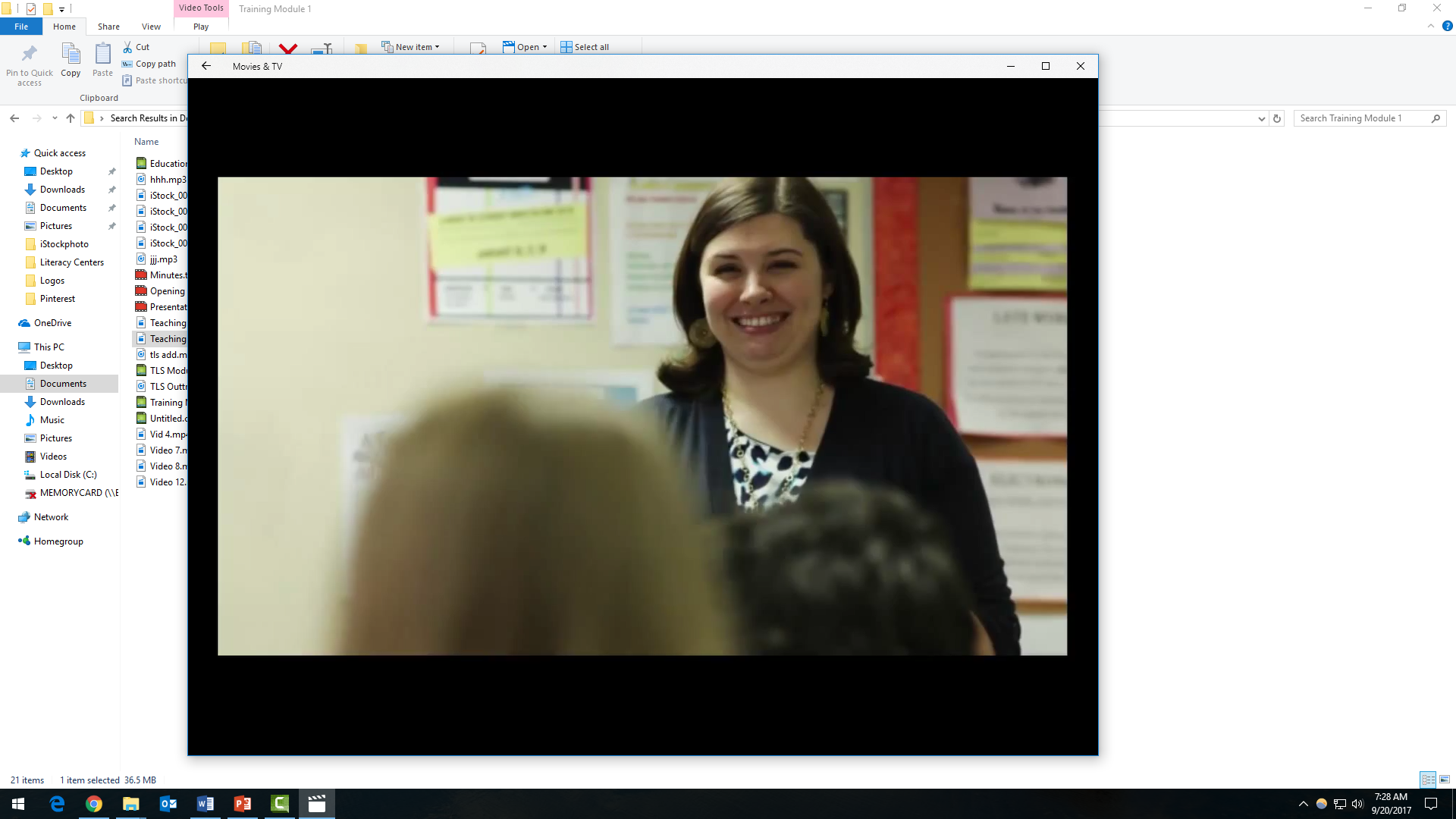 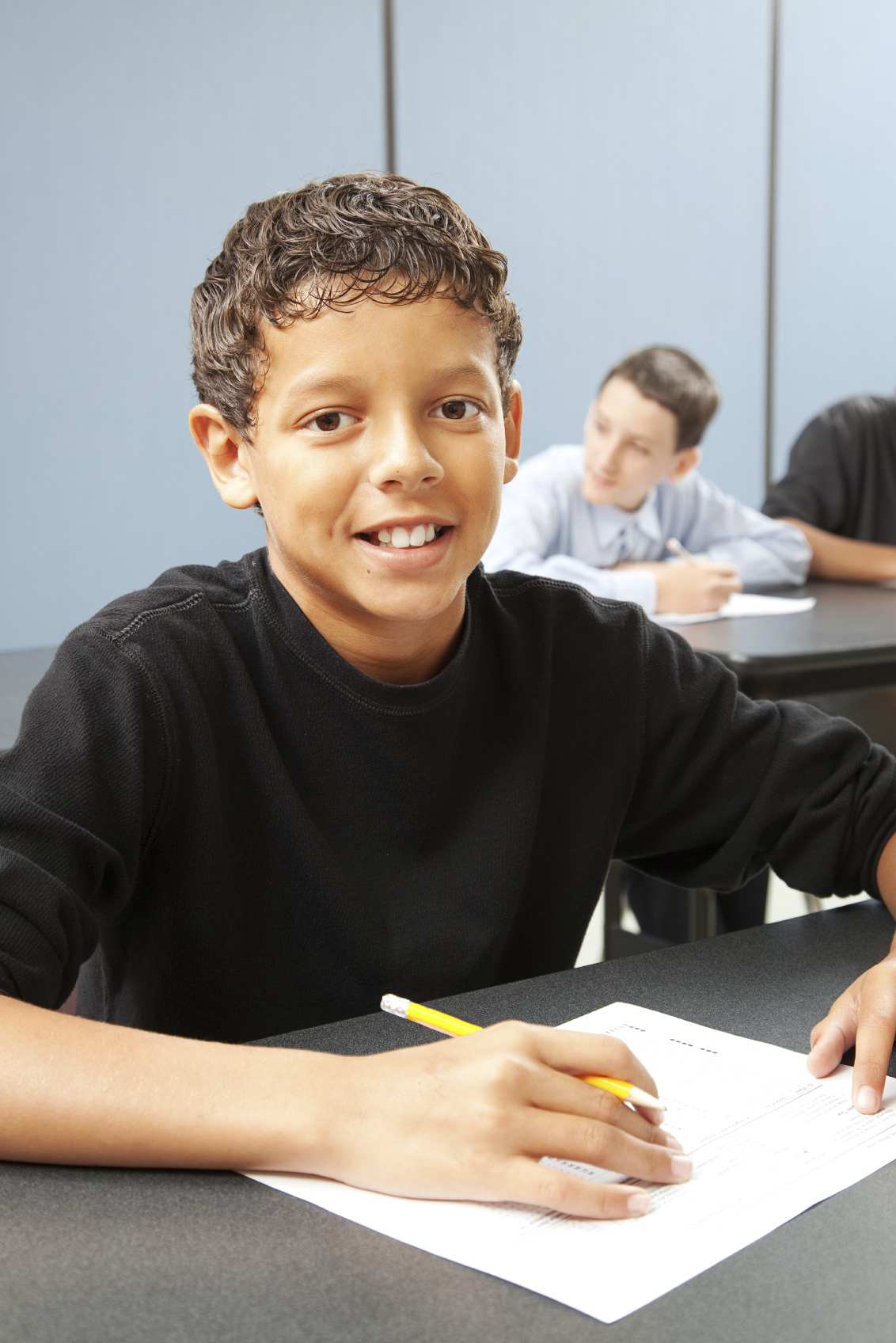 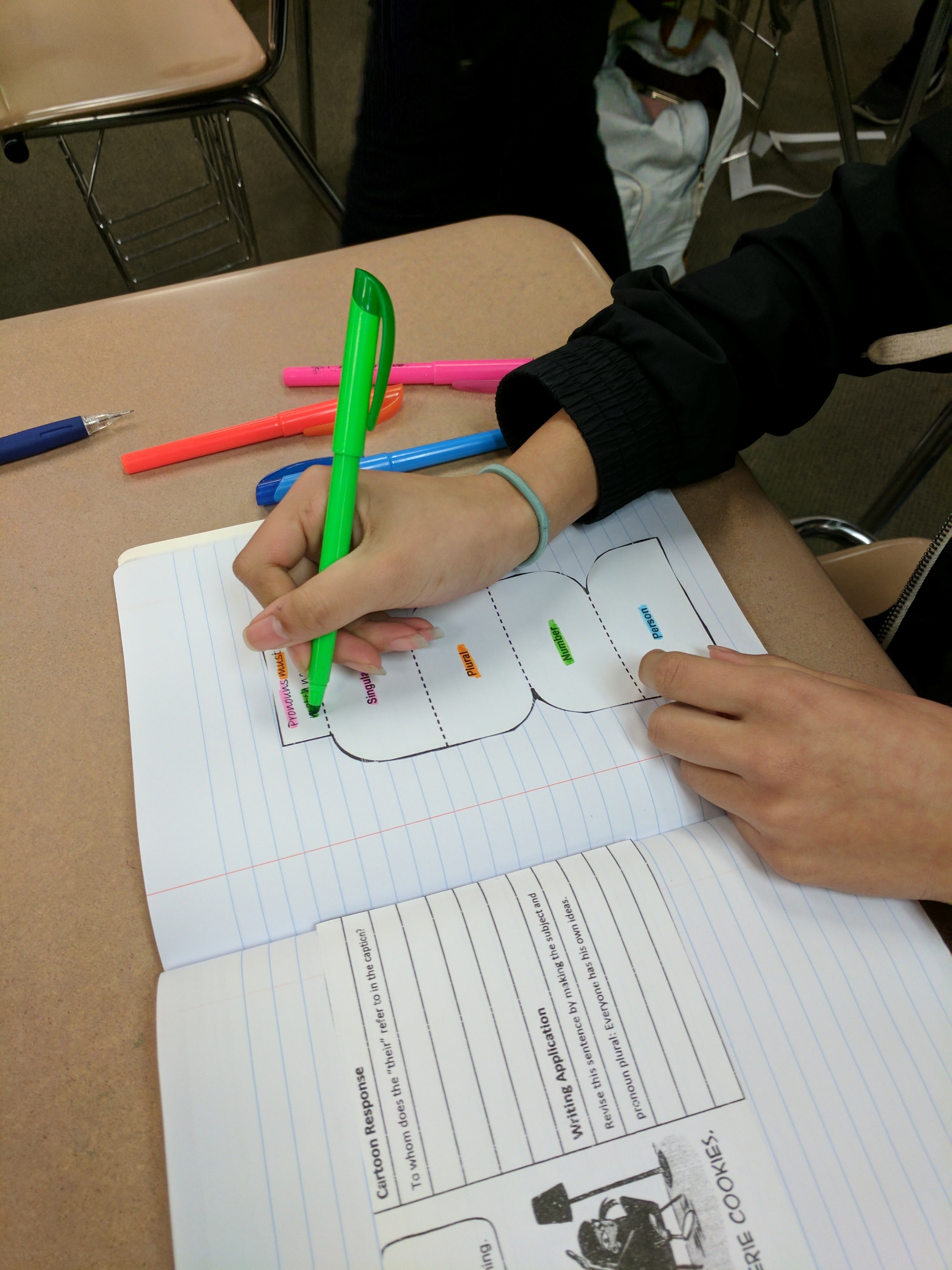 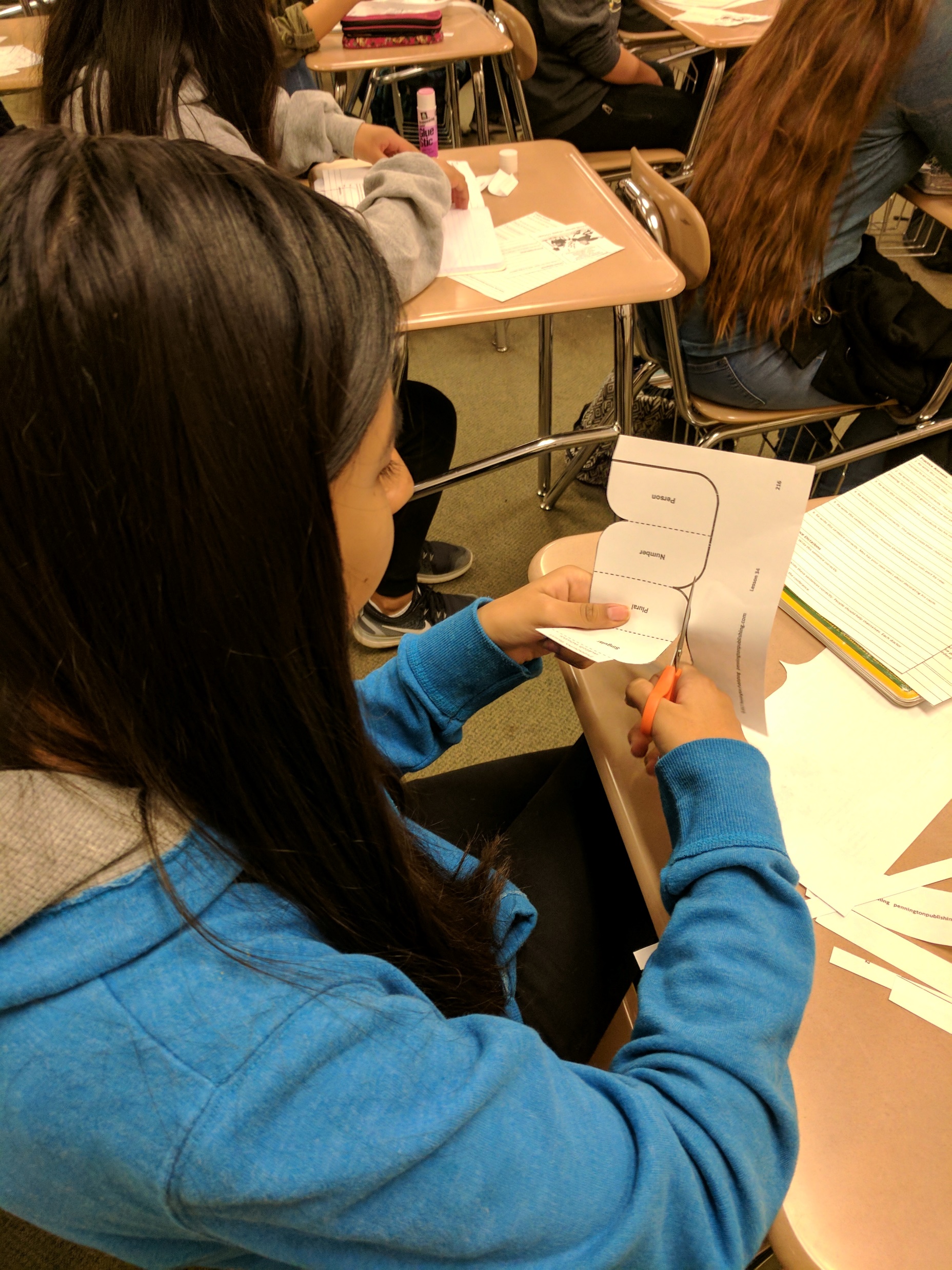 56 Sentence Revision Lessons 
Sentence Combining
Sentence Structure and Grammar Application
56 Literary Response to Mentor Texts Lessons
Rhetorical Stance (Voice, Audience, Purpose, and Form)
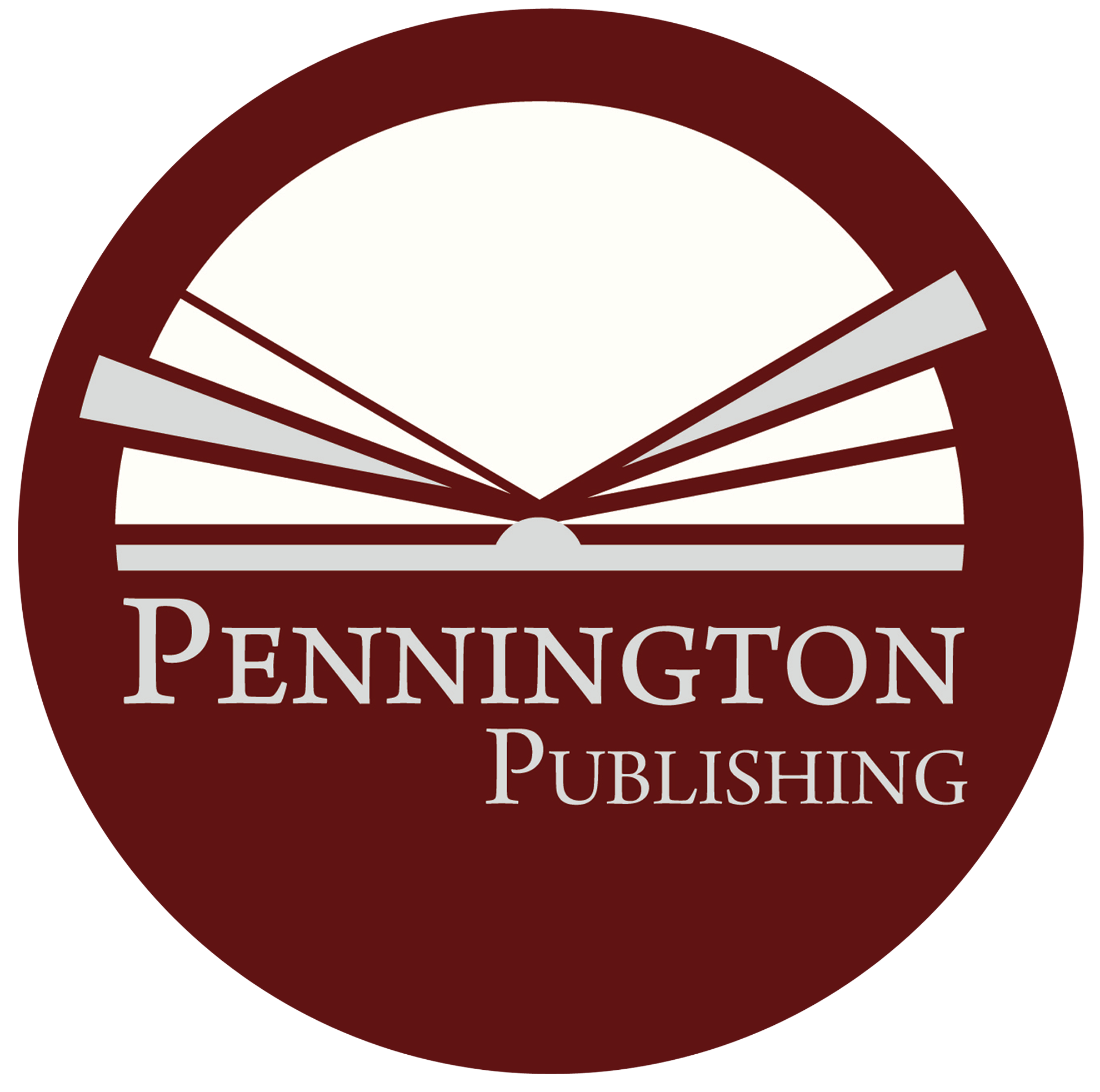 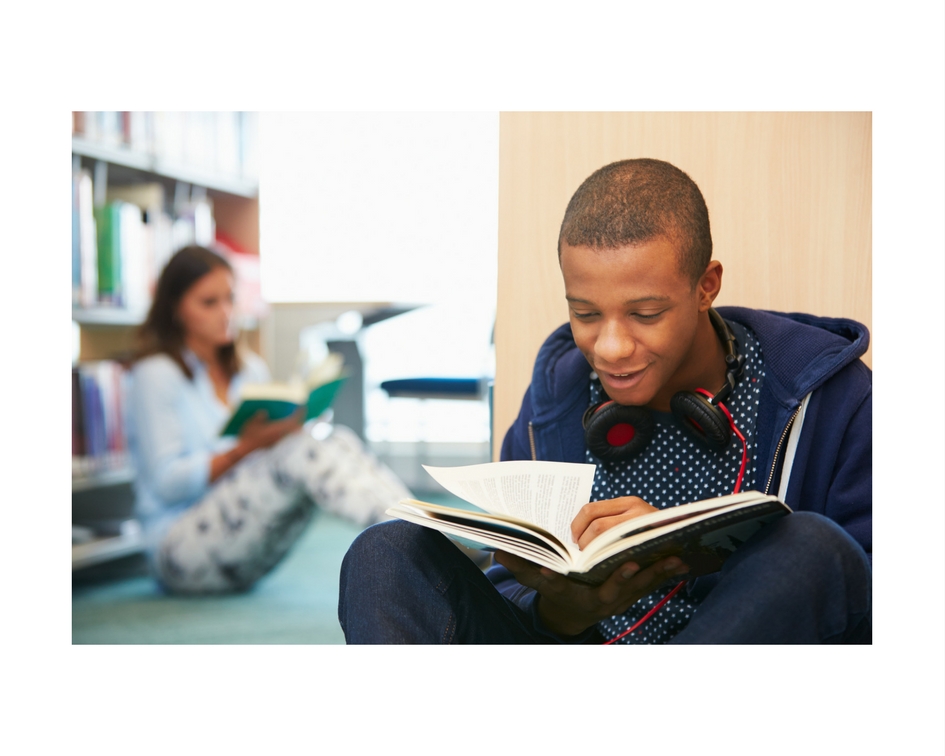 Alligned to the Common Core Standards